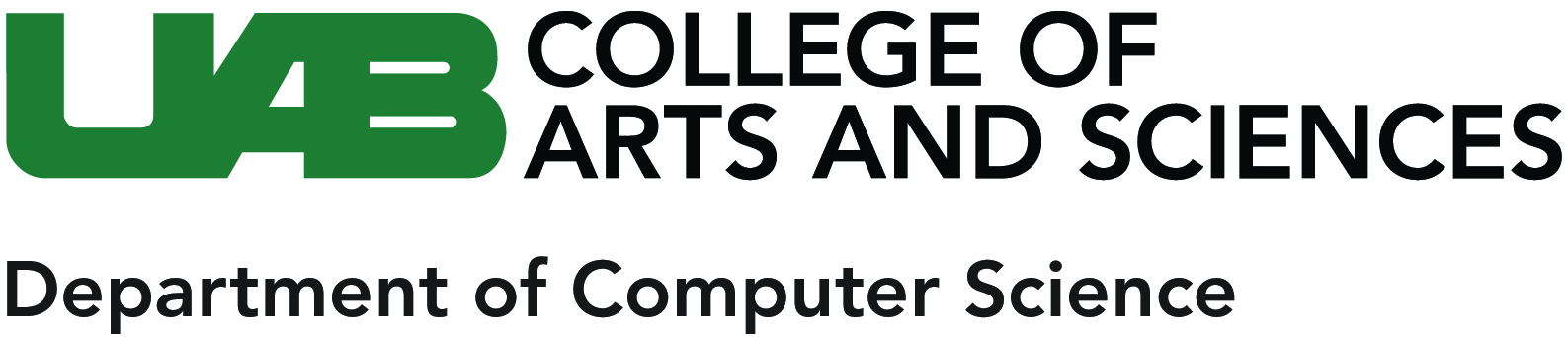 Lightweight Fault Tolerance in Pregel-Like Systems
Da Yan (UAB), James Cheng (CUHK), Hongzhi Chen (CUHK),
Cheng Long (NTU), Purushotham Bangalore (UAB)

Email: yanda@uab.edu
Overview
Google’s Pregel: A Review
Lightweight Checkpointing
Recovery by Vertex State Logging
2
Overview
Google’s Pregel: A Review
Lightweight Checkpointing
Recovery by Vertex State Logging
3
Google’s Pregel
Large-Scale Graph Processing
Think like a vertex
Message passing
Iterative
Each iteration is called a superstep
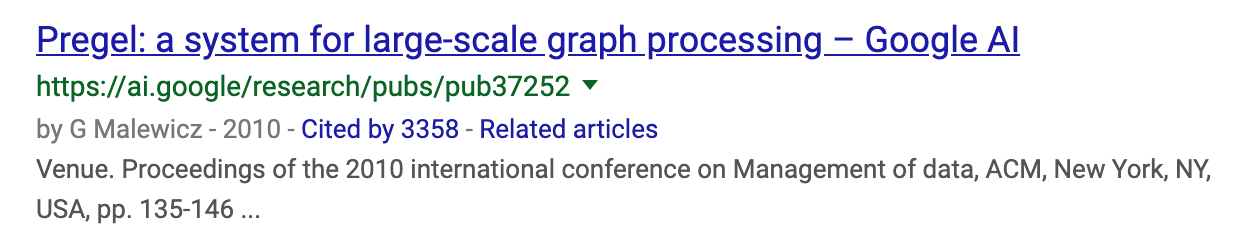 4
Google’s Pregel
Vertex Partitioning
2
4
5
6
1
0
3
7
8
0
1
2
3
4
5
6
7
8
M0
M1
M2
5
Google’s Pregel
Programming Interfaces
 u.compute(msgs)
 u.send_msg(v, msg)
 get_superstep_number()
 u.vote_to_halt()
Called inside u.compute(msgs)
6
Google’s Pregel
Vertex state
Active / inactive
Reactivated by messages
Stop condition
All vertices are halted, and
No pending messages for the next superstep
7
Google’s Pregel
Hash-Min: Connected Components
v.compute(messages)
u2
u4
u3
u1
id1
id3
min
v
id
id4
id2
8
Google’s Pregel
Hash-Min: Connected Components
v.compute(messages)
If min < id:
u2
u4
u3
u1
min
min
min
min
v
min
id
=
Finally, vote to halt
9
3
Google’s Pregel
1
7
5
0
6
8
2
Hash-Min: Connected Components
4
13
3
13
11
1
11
17
15
10
10
16
18
17
15
16
18
10
7
5
0
6
8
12
2
12
14
4
14
Superstep 1
10
3
Google’s Pregel
1
7
5
0
6
8
2
Hash-Min: Connected Components
4
13
1
11
11
0
10
17
15
10
10
16
18
15
10
10
16
10
5
0
0
0
6
12
0
10
14
2
12
Superstep 2
11
3
Google’s Pregel
1
7
5
0
6
8
2
Hash-Min: Connected Components
4
13
0
10
11
0
10
17
15
10
10
16
18
10
10
10
10
10
0
0
0
0
0
12
0
10
14
0
10
Superstep 3
12
Google’s Pregel
Computing PageRanks
v.compute(messages)
w2
w3
w1
u2
u3
u1
0.5
1
v
1
1
3

summation
1
1.5
If superstep number limit reached, vote to halt directly
13
Google’s Pregel
Delete received neighbors
If v.degree < k
	delete v
	send “v” to neighbors
Vote to halt
Computing k-core
v.compute(messages)
k = 3
14
Google’s Pregel
Delete received neighbors
If v.degree < k
	delete v
	send “v” to neighbors
Vote to halt
Computing k-core
v.compute(messages)
k = 3
15
Google’s Pregel
Delete received neighbors
If v.degree < k
	delete v
	send “v” to neighbors
Vote to halt
Computing k-core
v.compute(messages)
k = 3
16
Overview
Google’s Pregel: A Review
Lightweight Checkpointing
Recovery by Vertex State Logging
17
Pregel’s Checkpointing
To periodically (e.g., every 10 supersteps) save the current state of computation as a checkpoint to a failure-resilient storage (e.g., HDFS)
During recovery, the latest checkpoint can be loaded to avoid re-computation from scratch
E.g., Failure at Superstep 97 => rerun from Superstep 90
Checkpointing reduces failure-free performance
18
Pregel’s Checkpointing
A checkpoint is heavyweight, and saves
The states of all vertices
The edges (or, adjacency lists)
The incoming messages
Recall graph mutation in k-core
Input to v.compute(messages) for next iteration
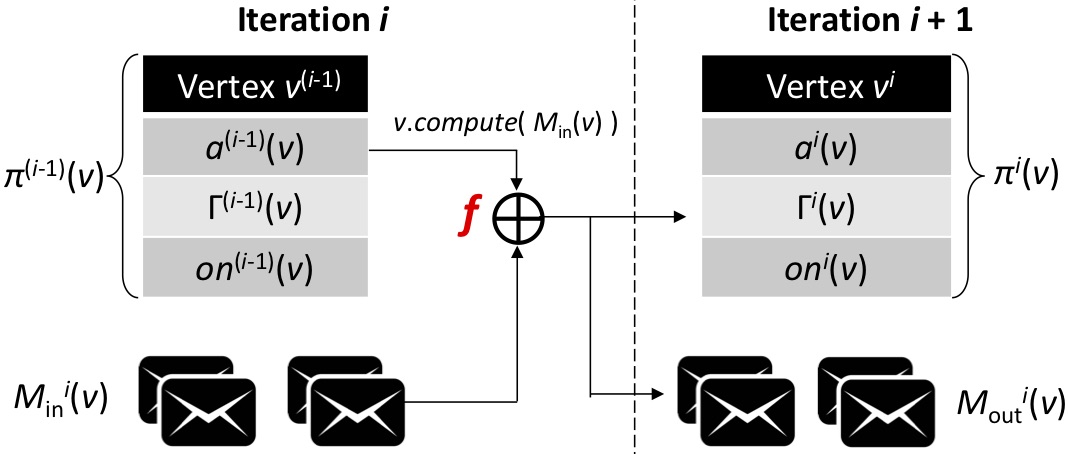 19
Our Proposal
30 sec → 2 sec on WebUK
Lightweight Checkpointing (LWCP)
The states of all vertices
The edges (or, adjacency lists)
The incoming messages
How?
Incremental Edge Checkpointing
Every topology mutation is concurrently logged to local machine
Logs are committed to HDFS with each checkpoint
Old local logs are deleted after being committed
Recovery = load initial topology + replays the committed mutation logs
20
Our Proposal
30 sec → 2 sec on WebUK
Lightweight Checkpointing (LWCP)
The states of all vertices
The edges (or, adjacency lists)
The incoming messages
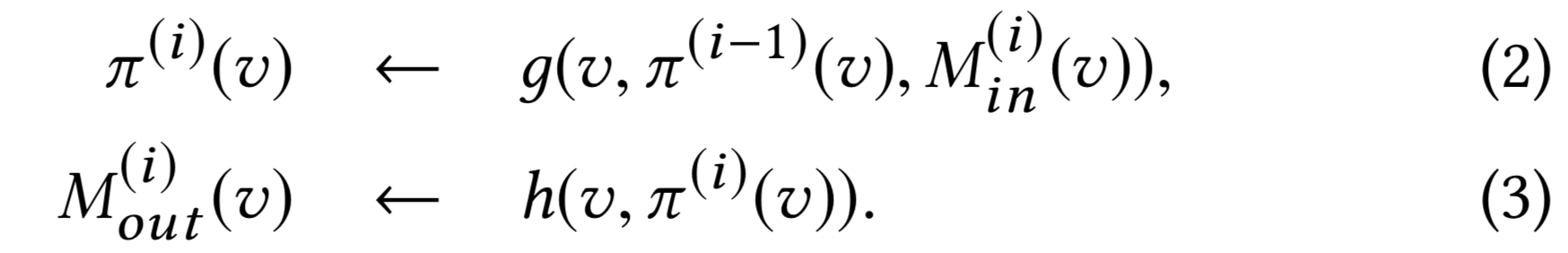 How?
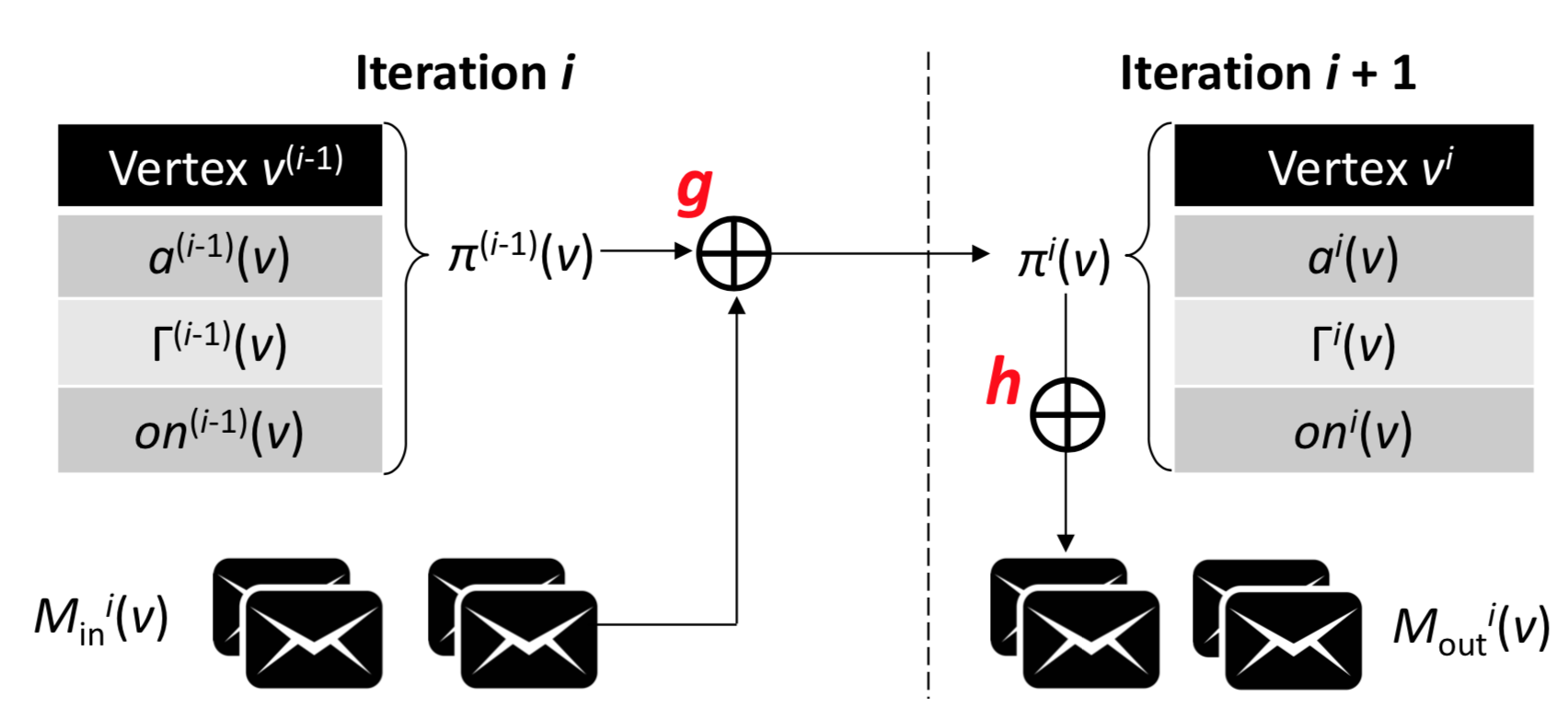 21
Examples
May need additional vertex values maintained
Pagerank: 
Send pagerank(v)/out-degree(v) to every out-neighbor
Hash-Min: 
Maintain <smaller-id-received, min-id(v)>
If smaller-id-received = true, broadcast min-id(v) to neighbors
For k-core: <delete-tag(v), id(v)>
22
Illustration
Heavyweight Scheme
Compute & send messages
Superstep 1
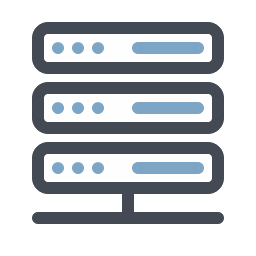 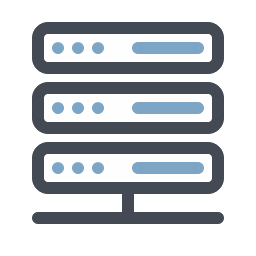 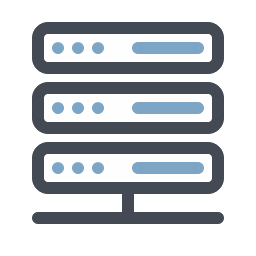 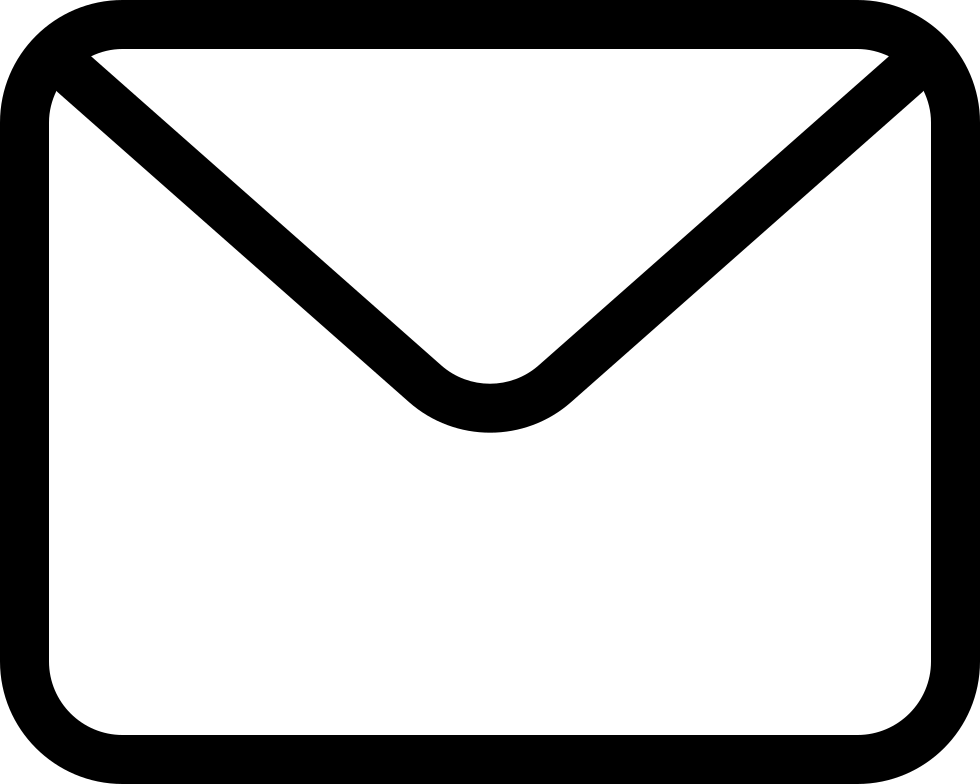 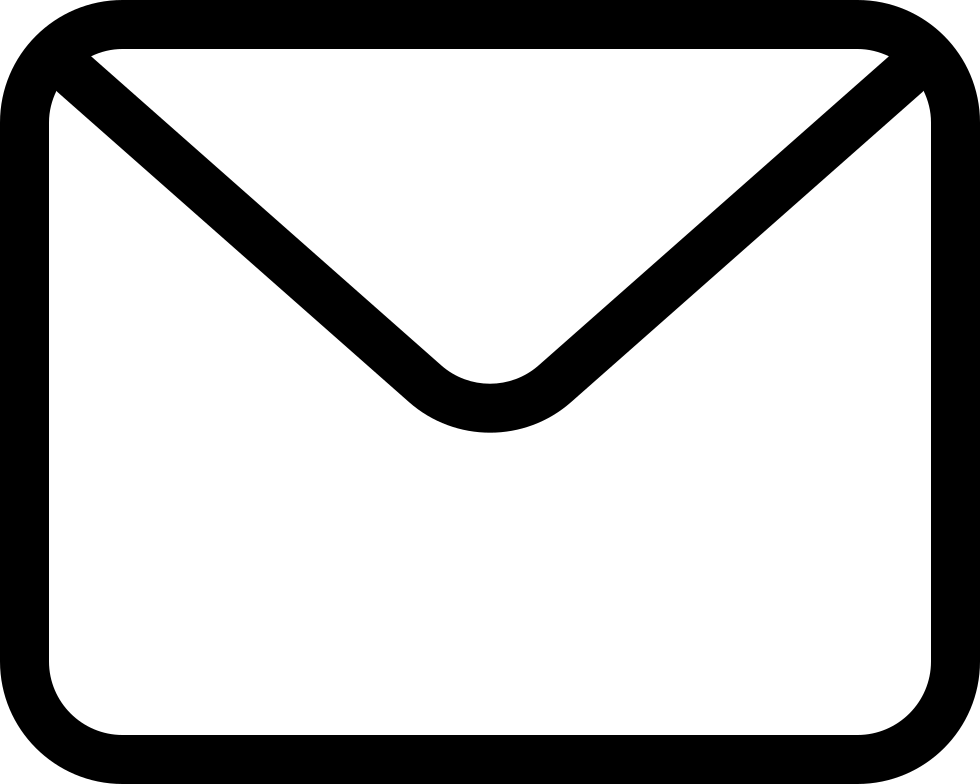 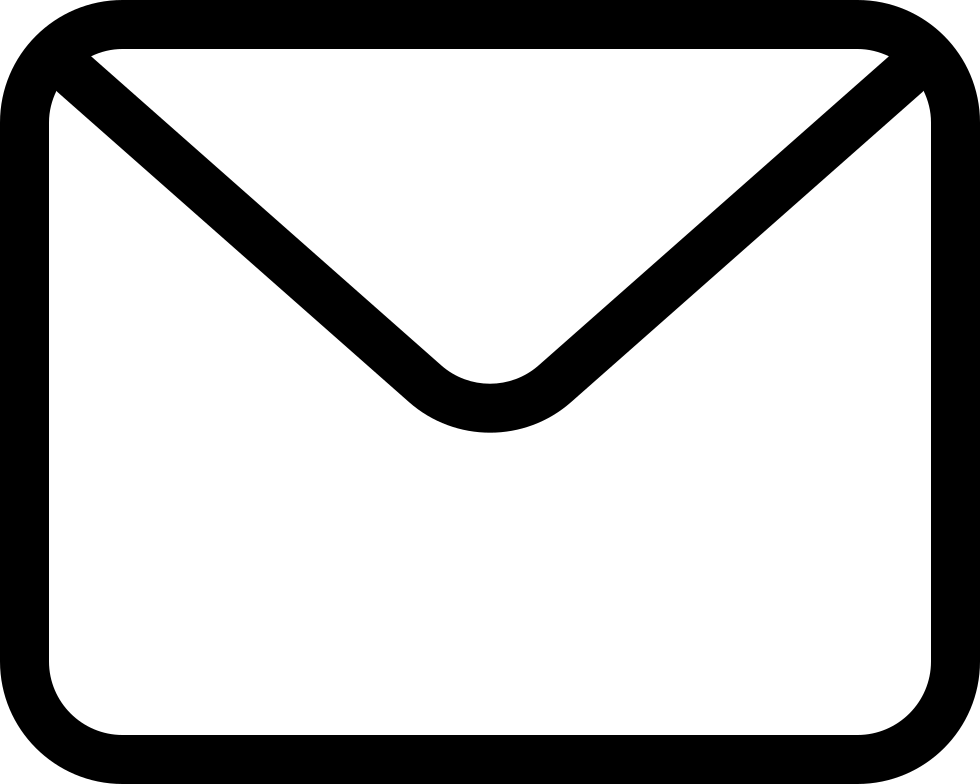 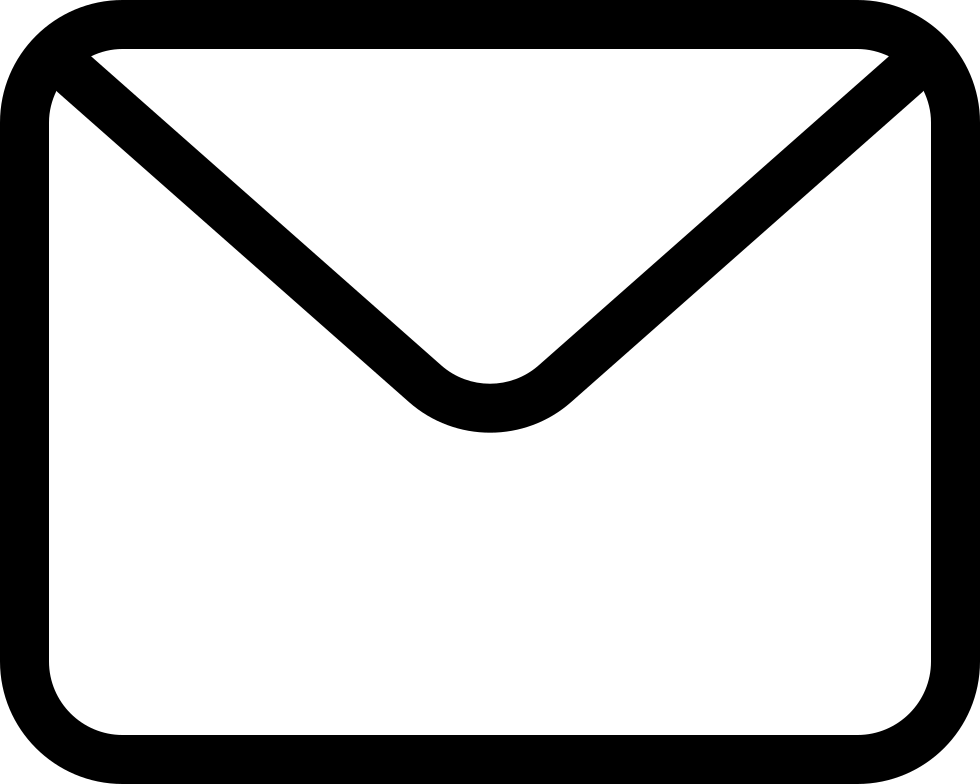 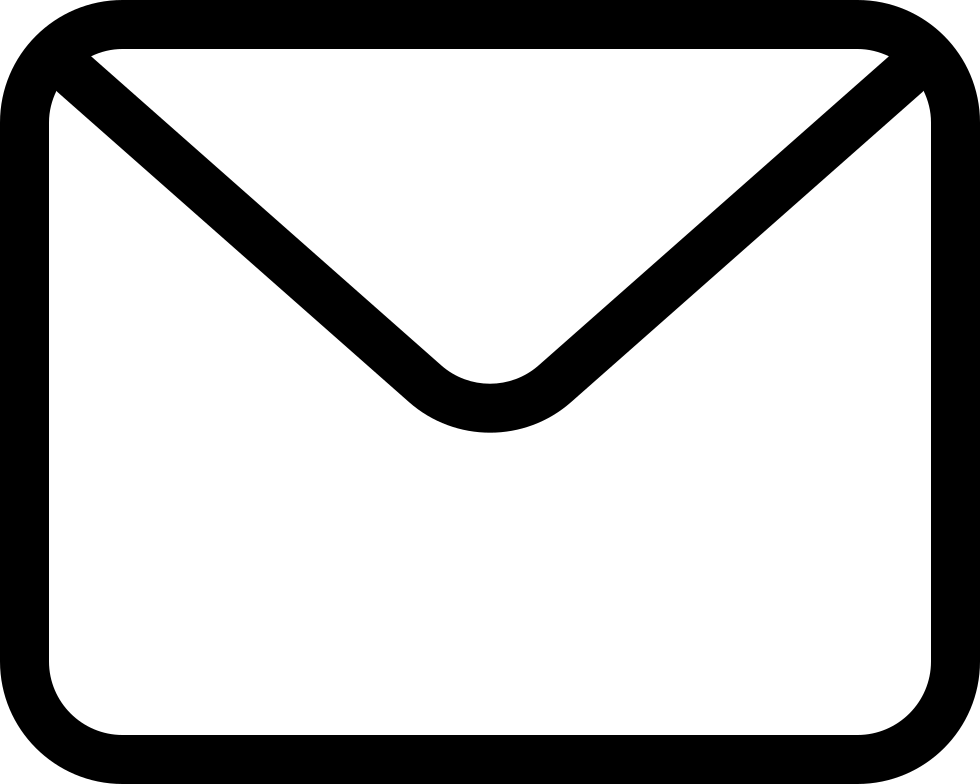 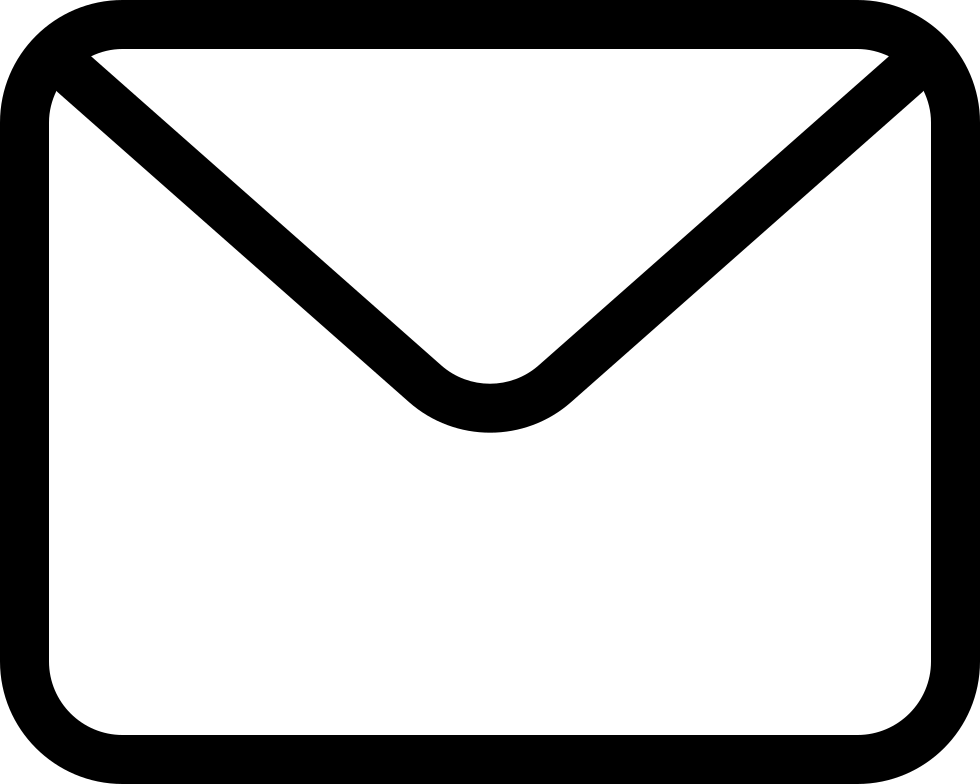 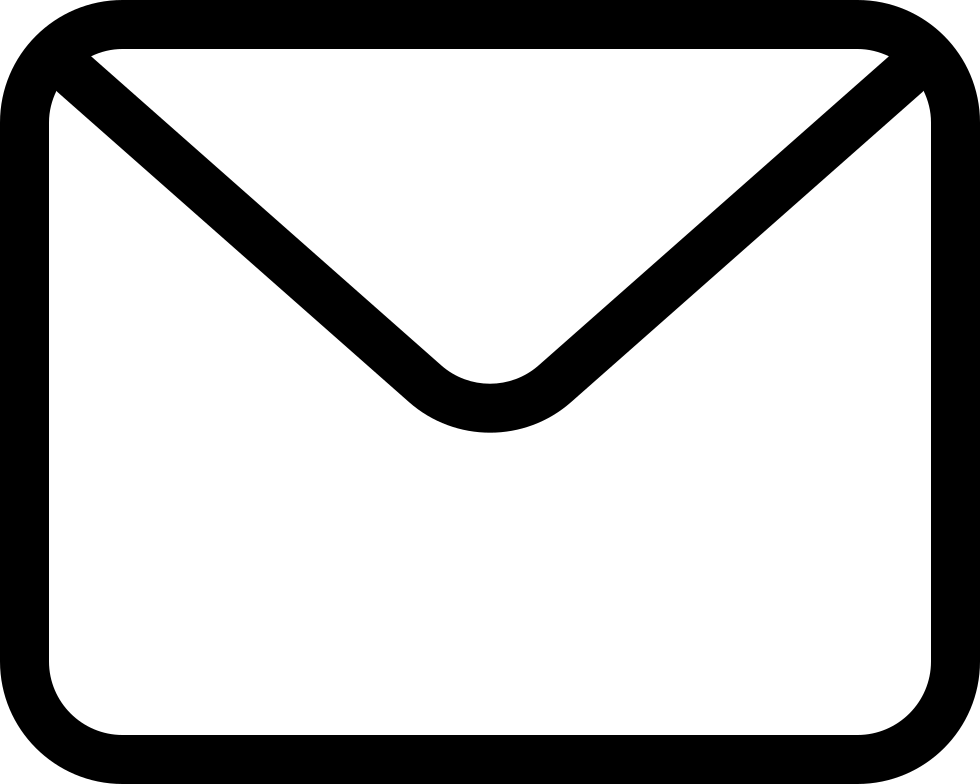 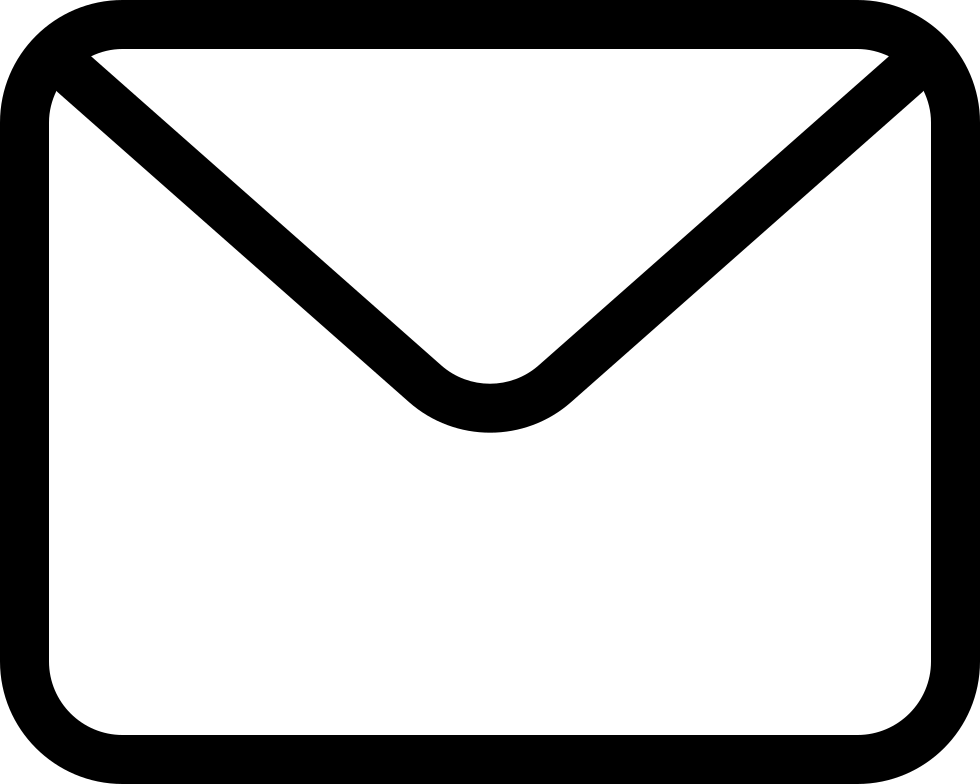 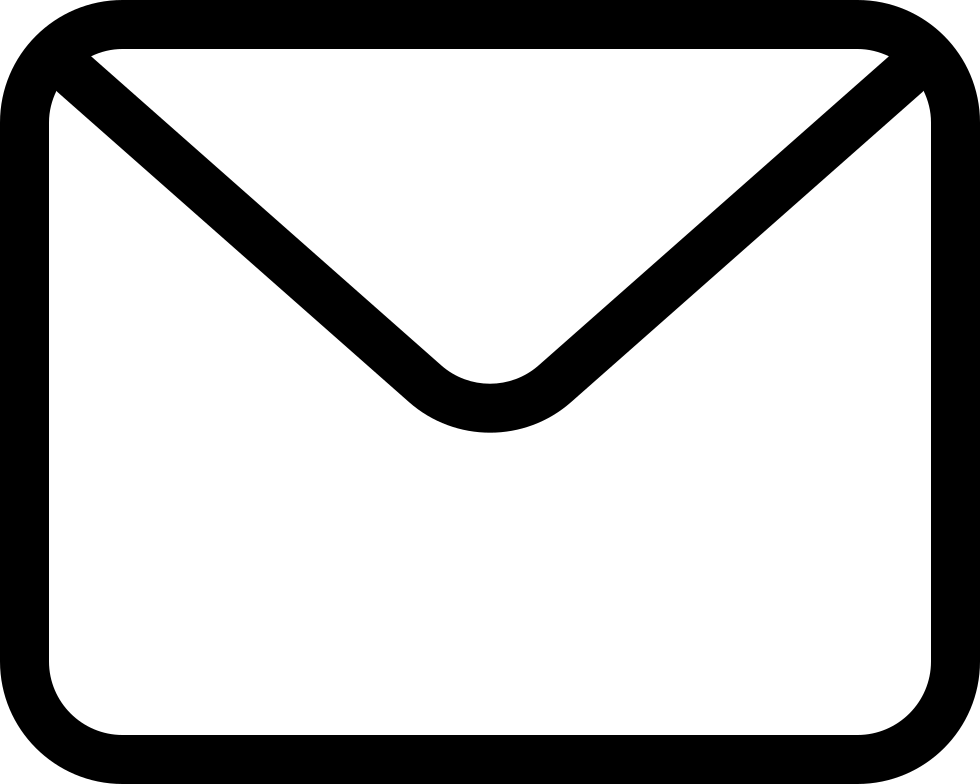 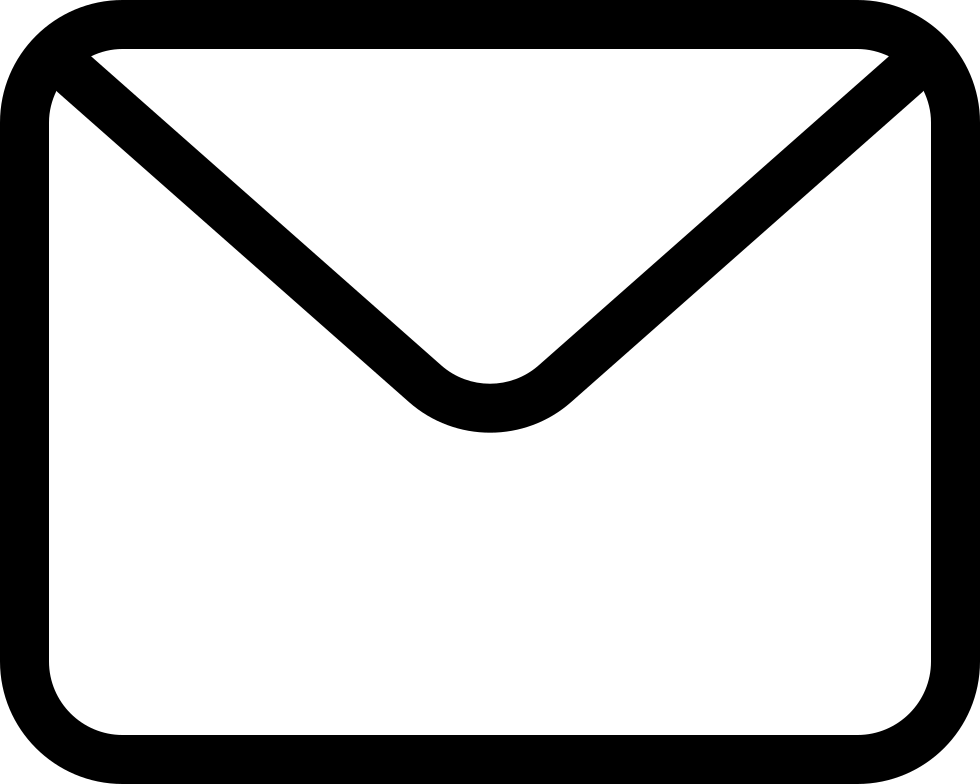 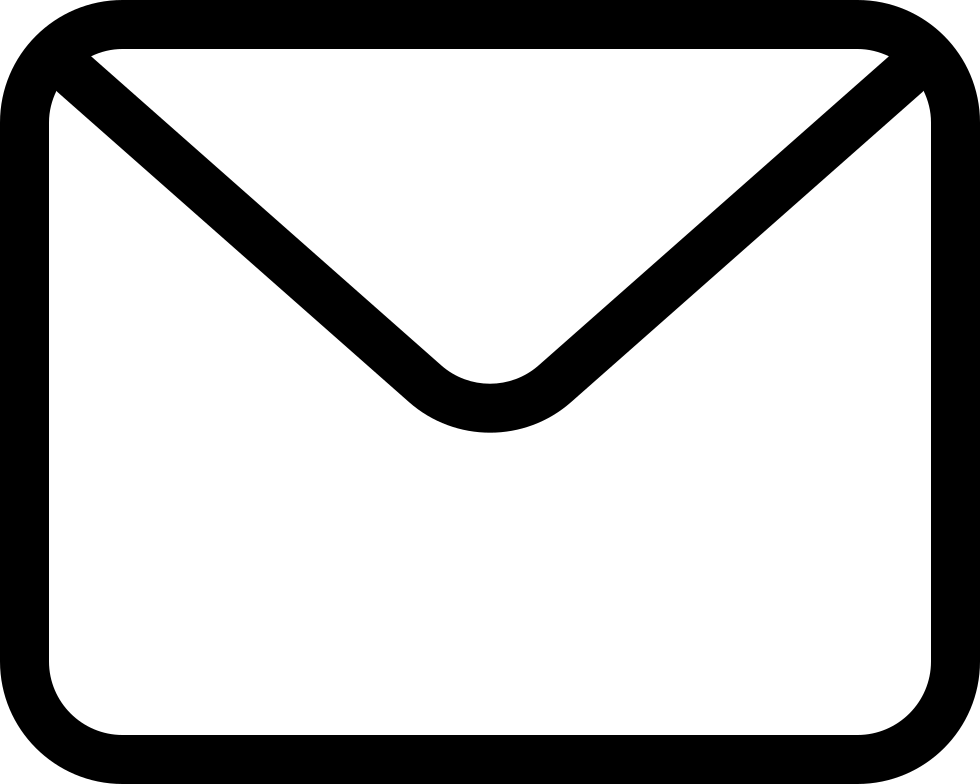 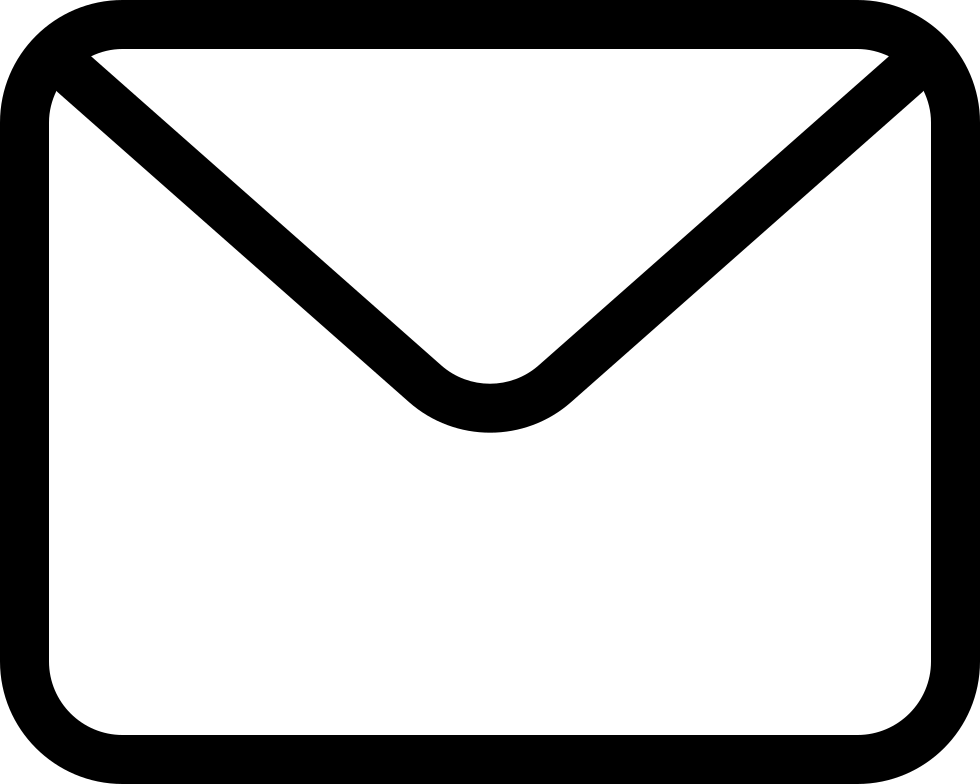 Superstep 2
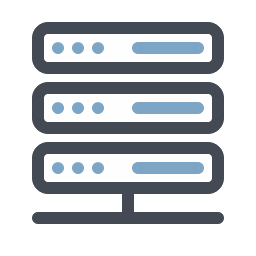 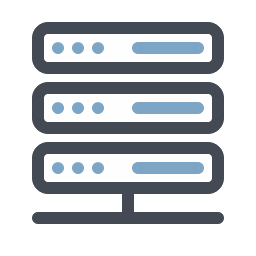 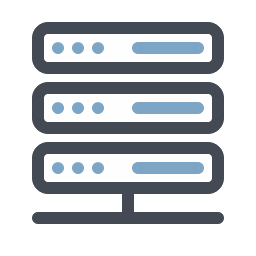 …
…
…
…
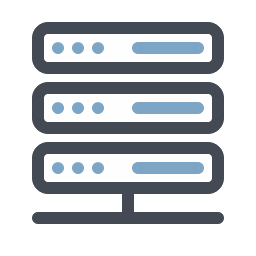 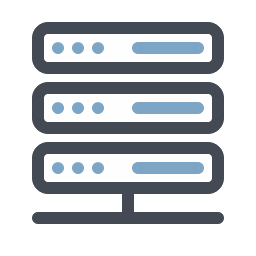 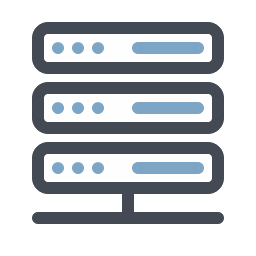 Superstep i
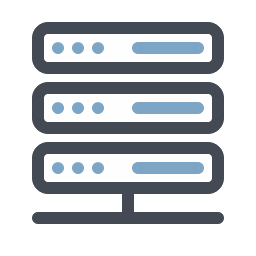 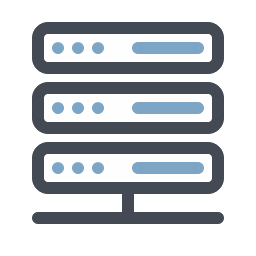 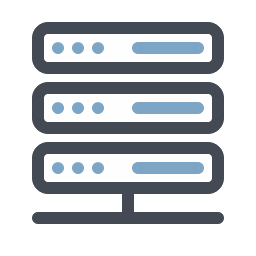 Superstep i + 1
23
Illustration
Heavyweight Scheme
Shuffling
Superstep 1
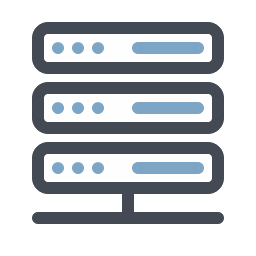 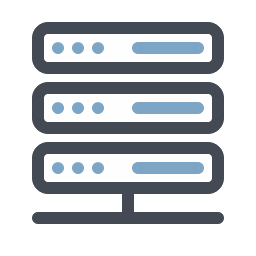 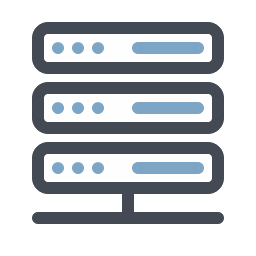 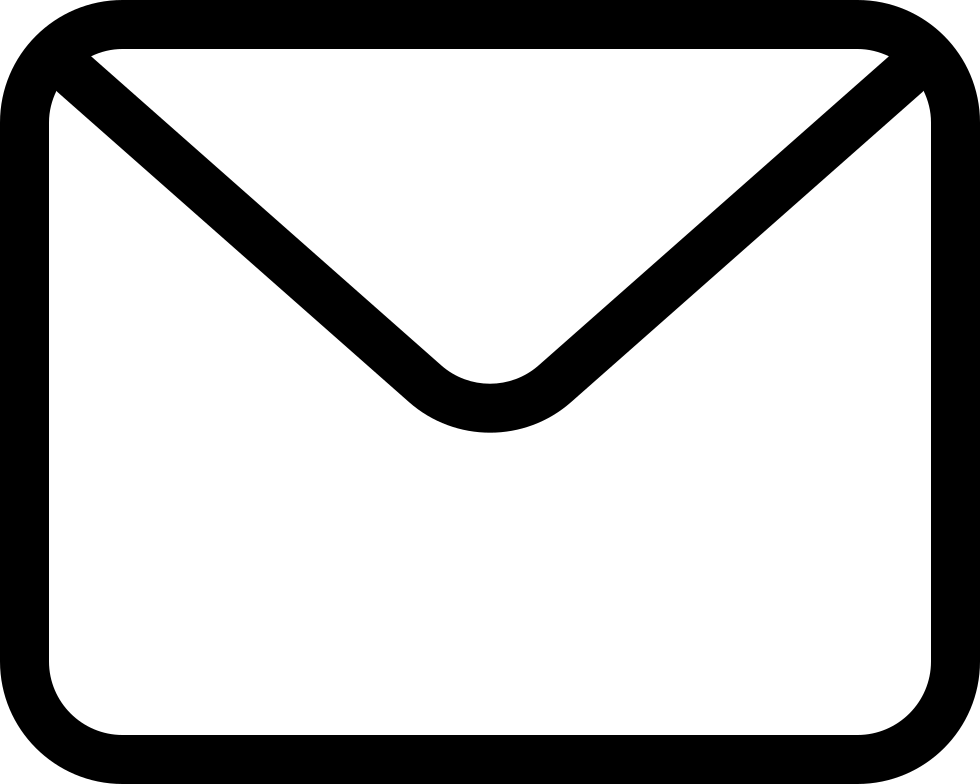 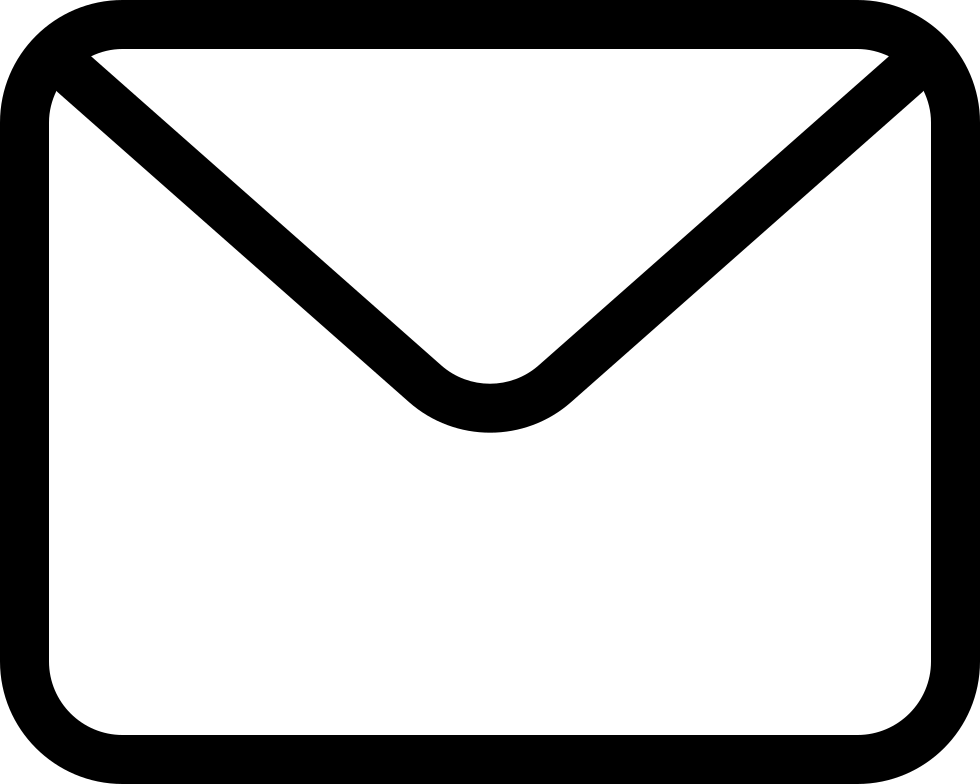 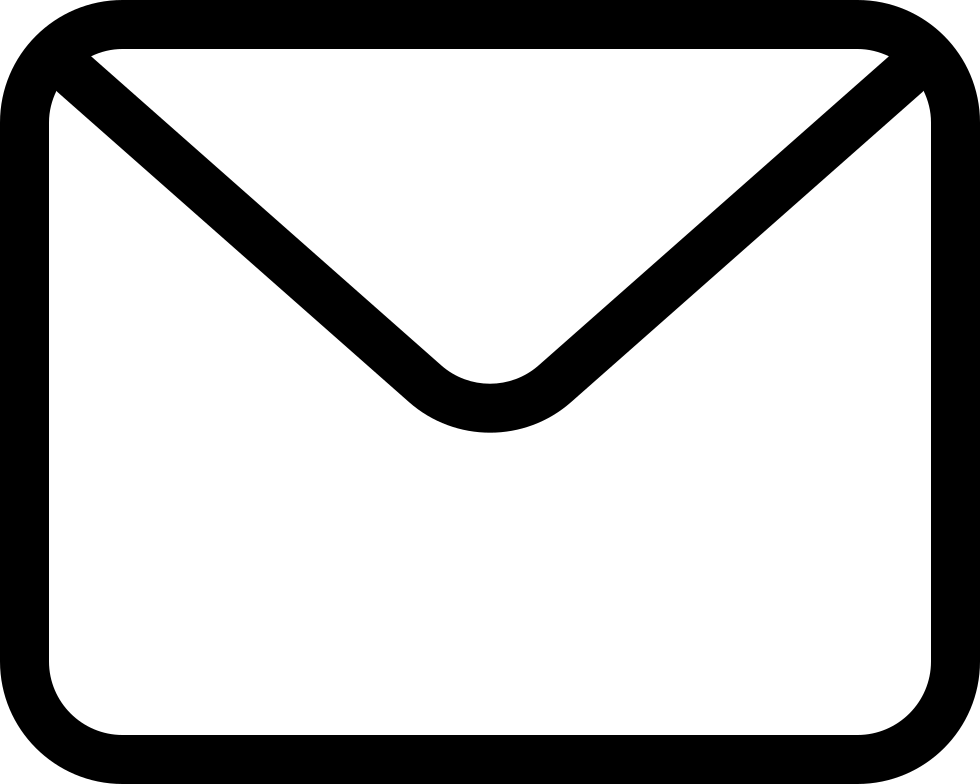 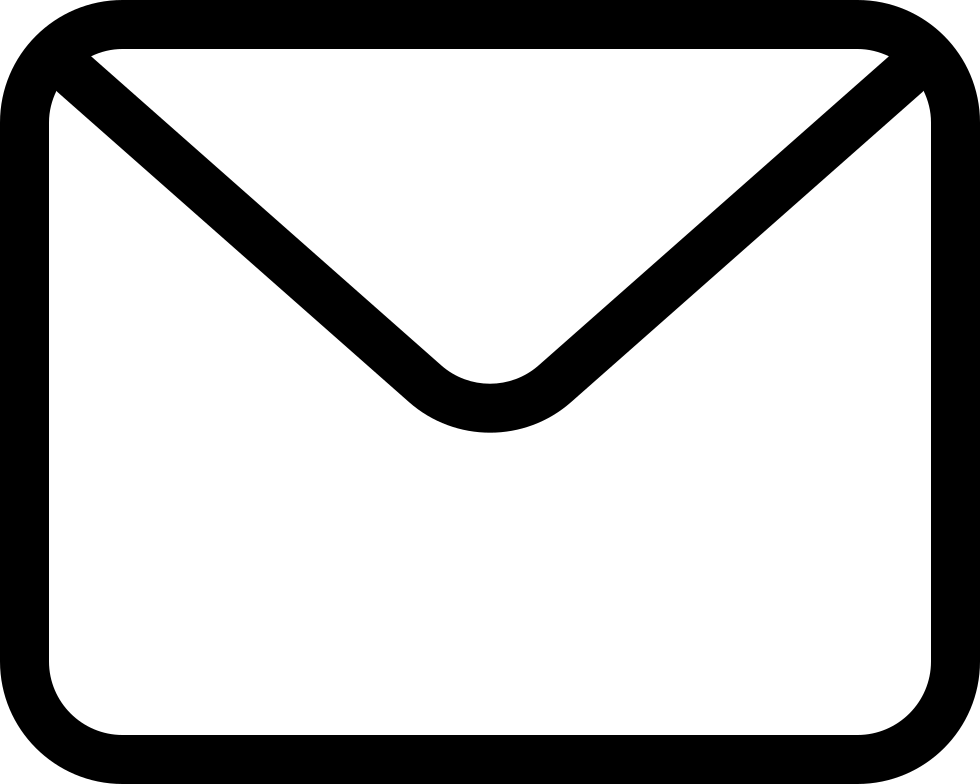 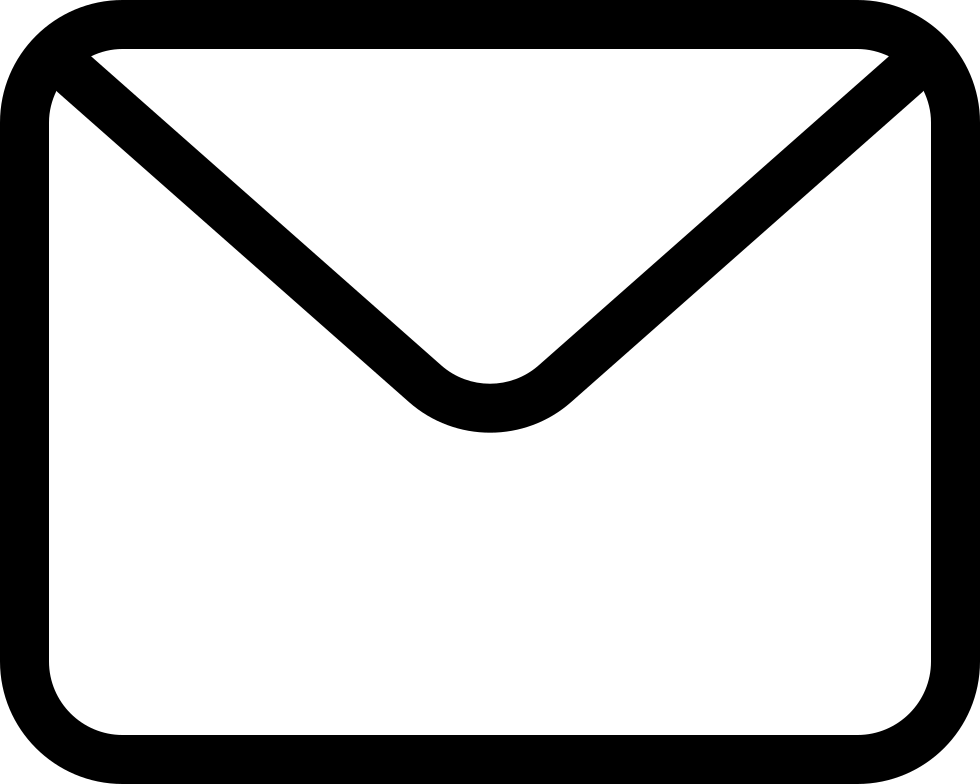 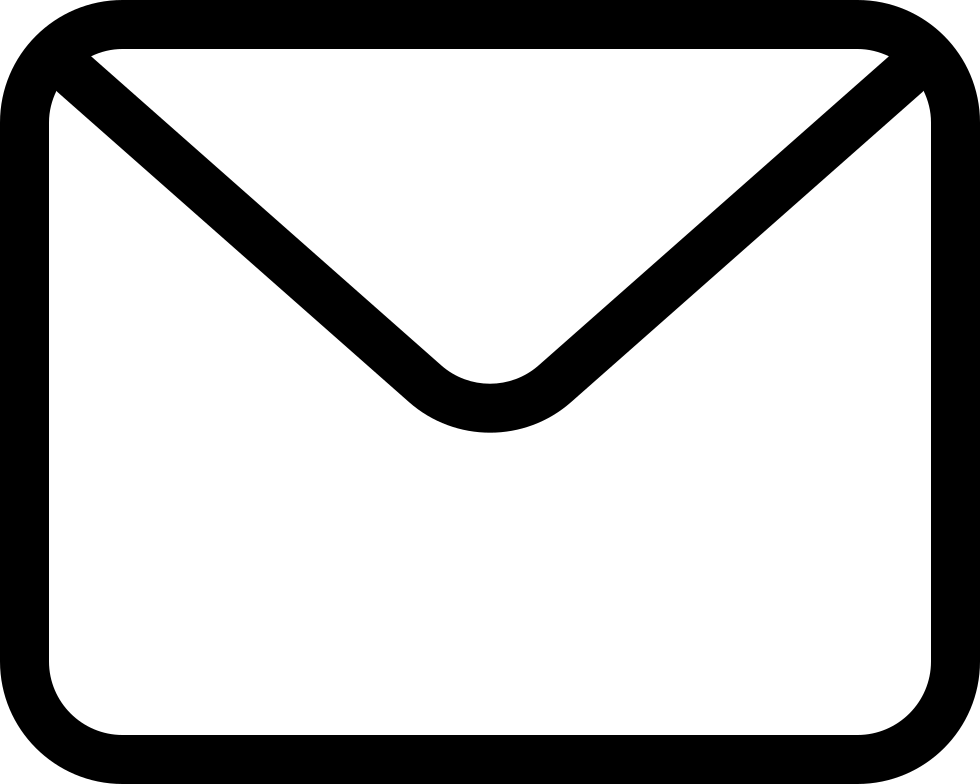 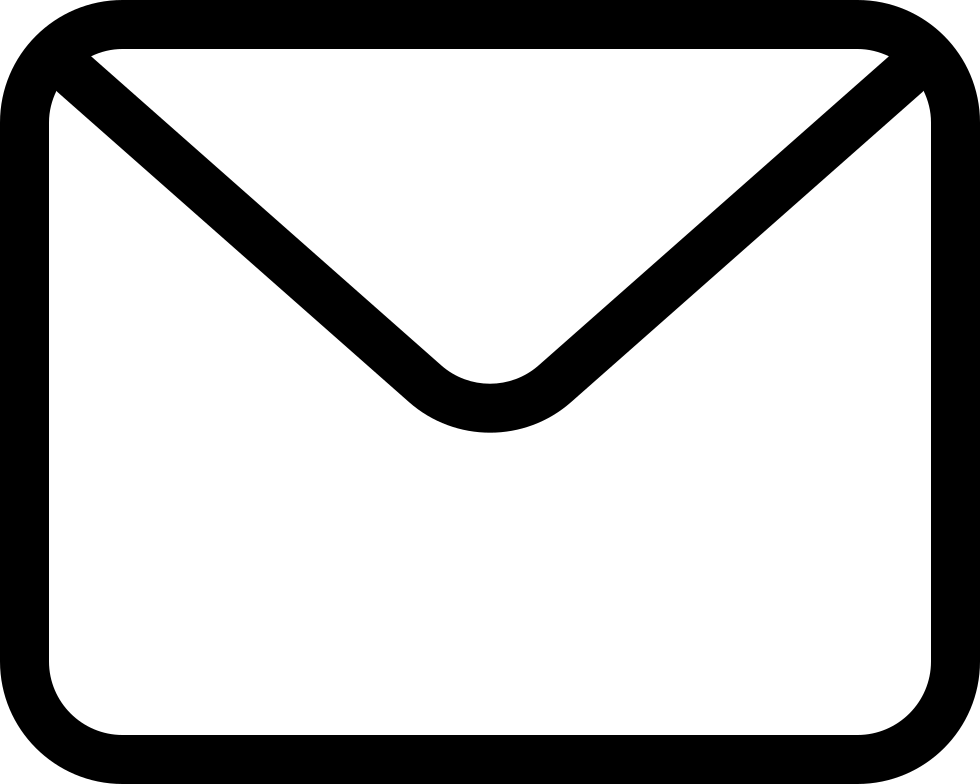 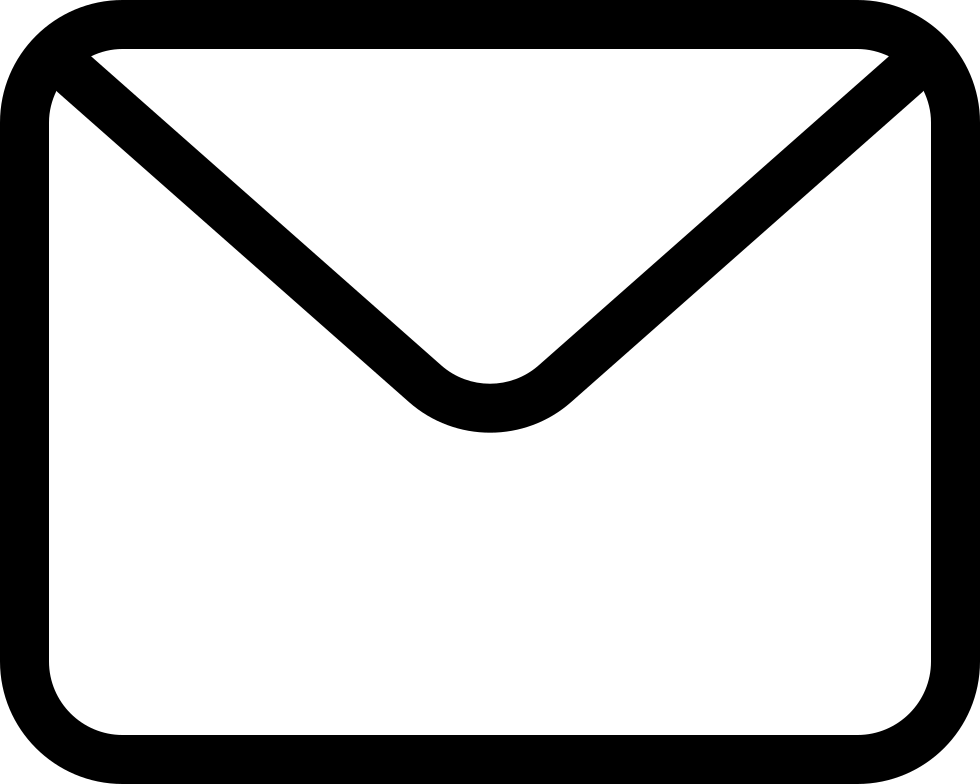 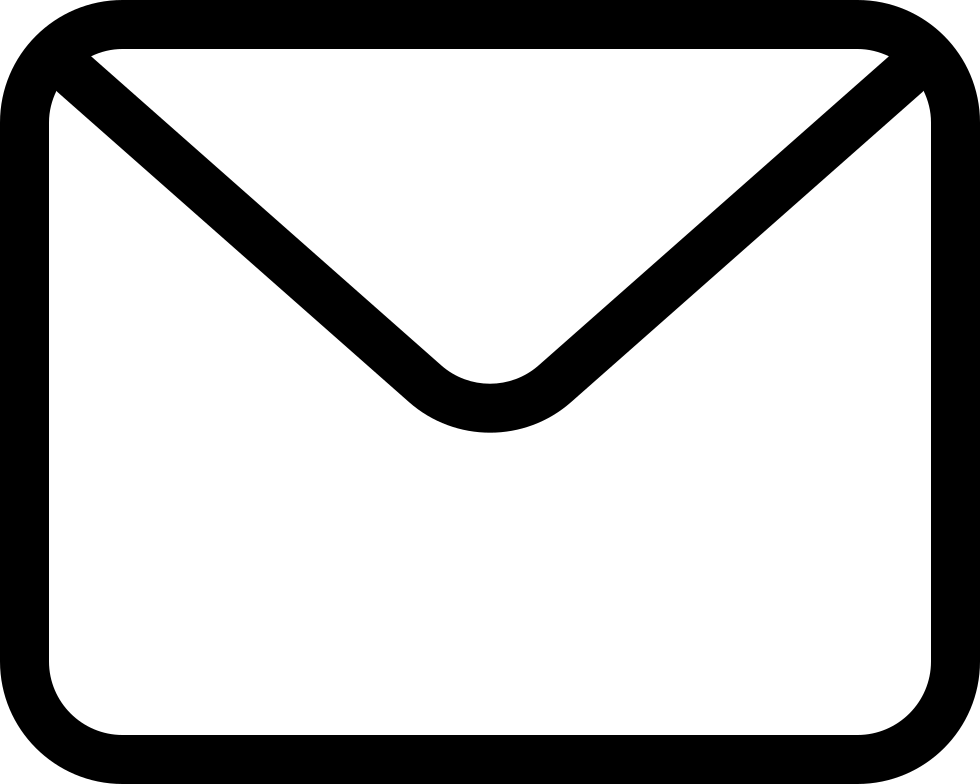 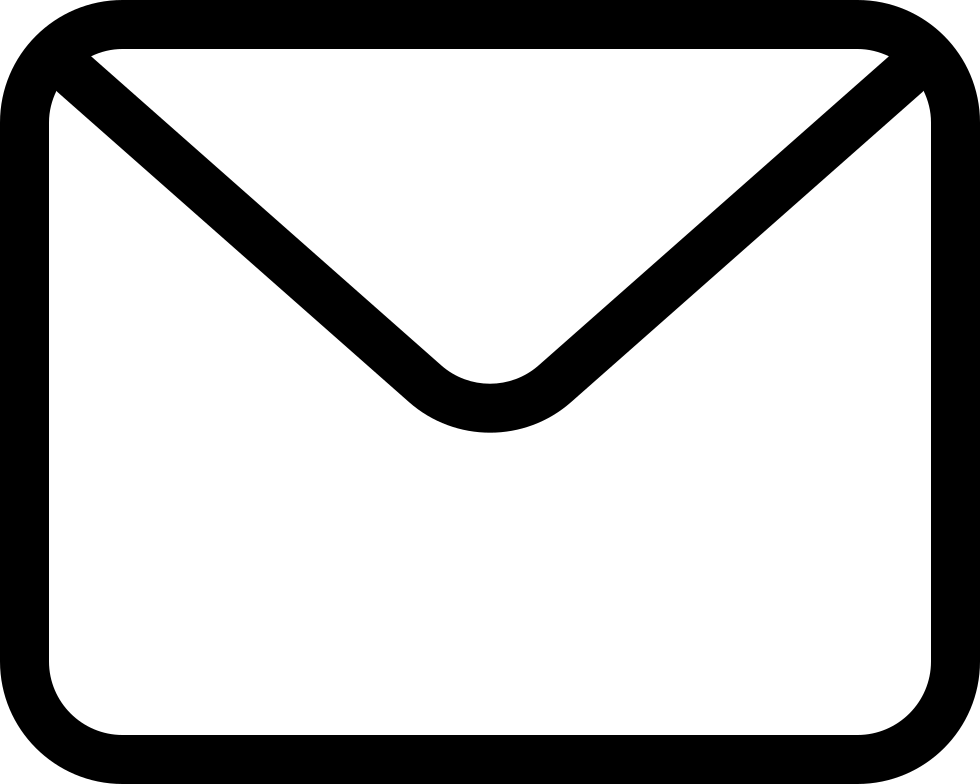 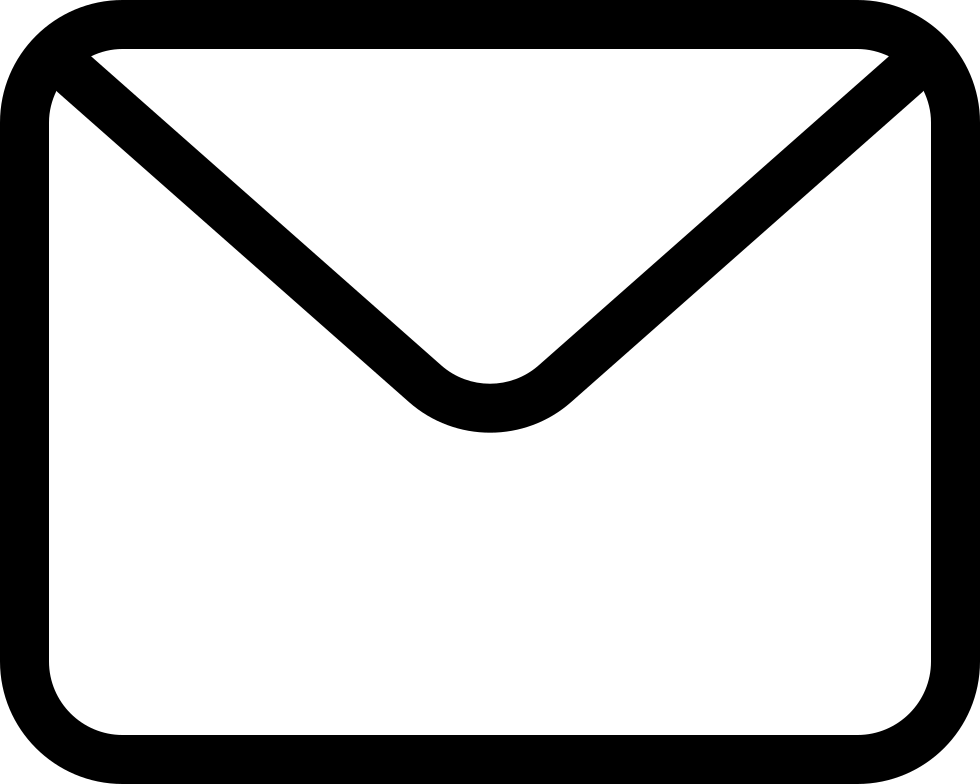 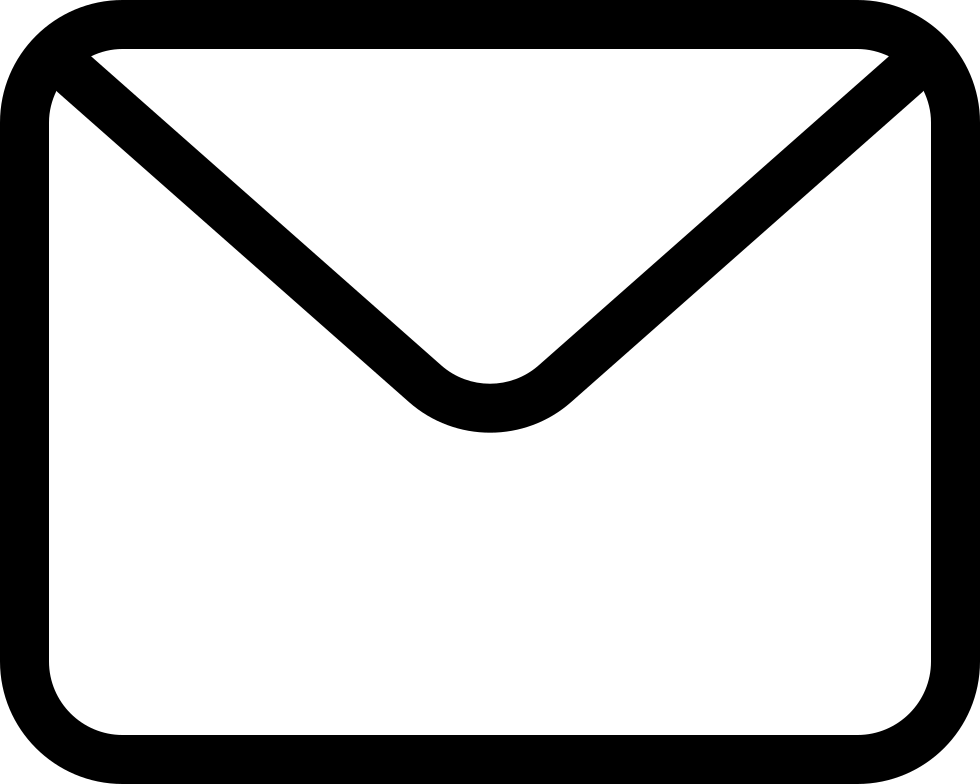 Superstep 2
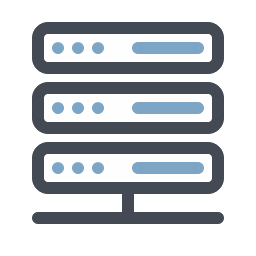 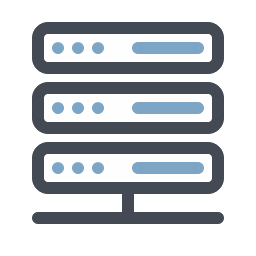 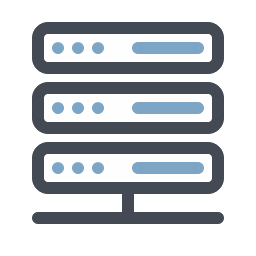 …
…
…
…
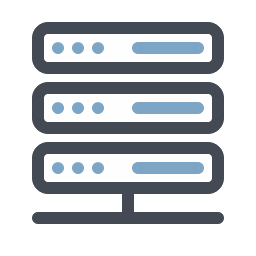 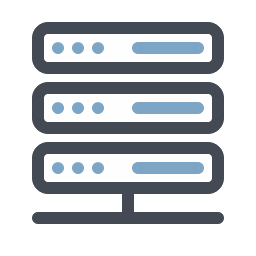 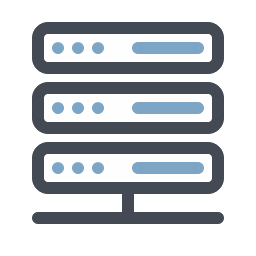 Superstep i
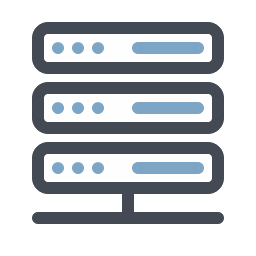 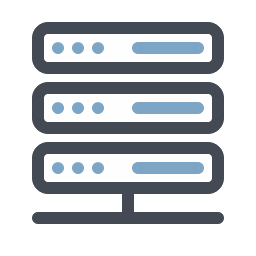 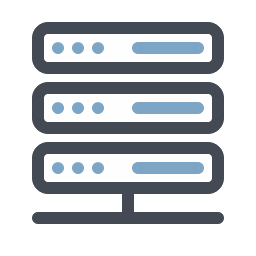 Superstep i + 1
24
Illustration
Heavyweight Scheme
Compute & send messages
Superstep 1
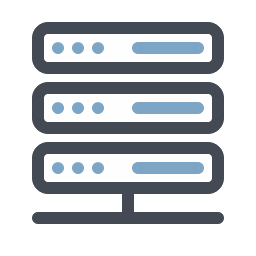 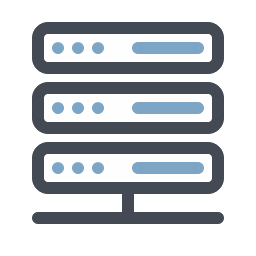 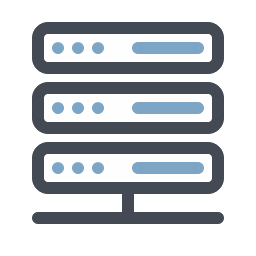 Superstep 2
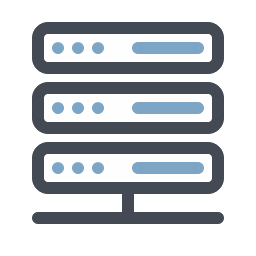 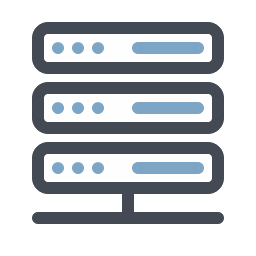 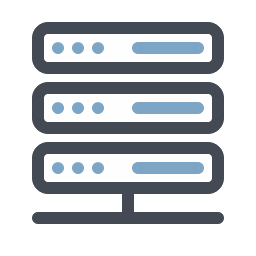 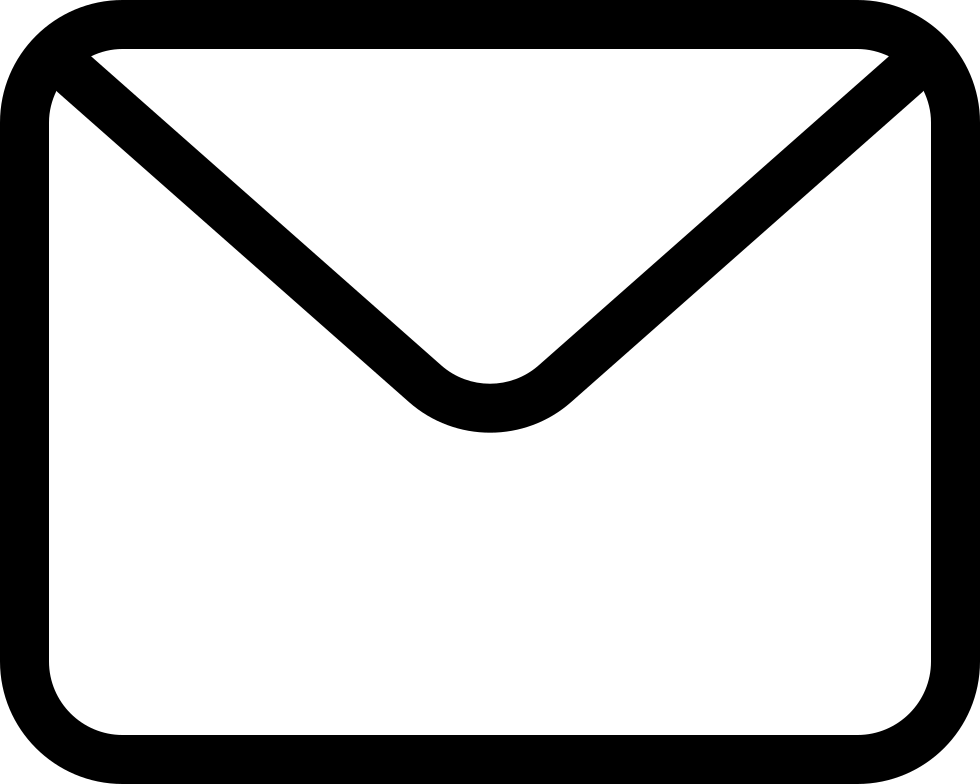 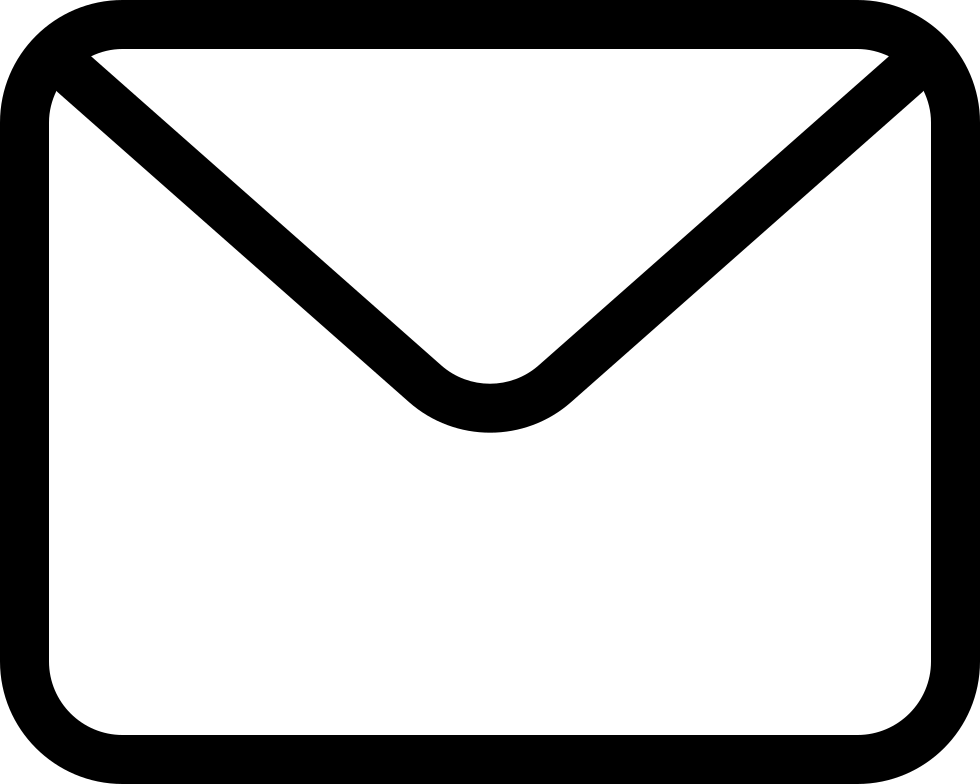 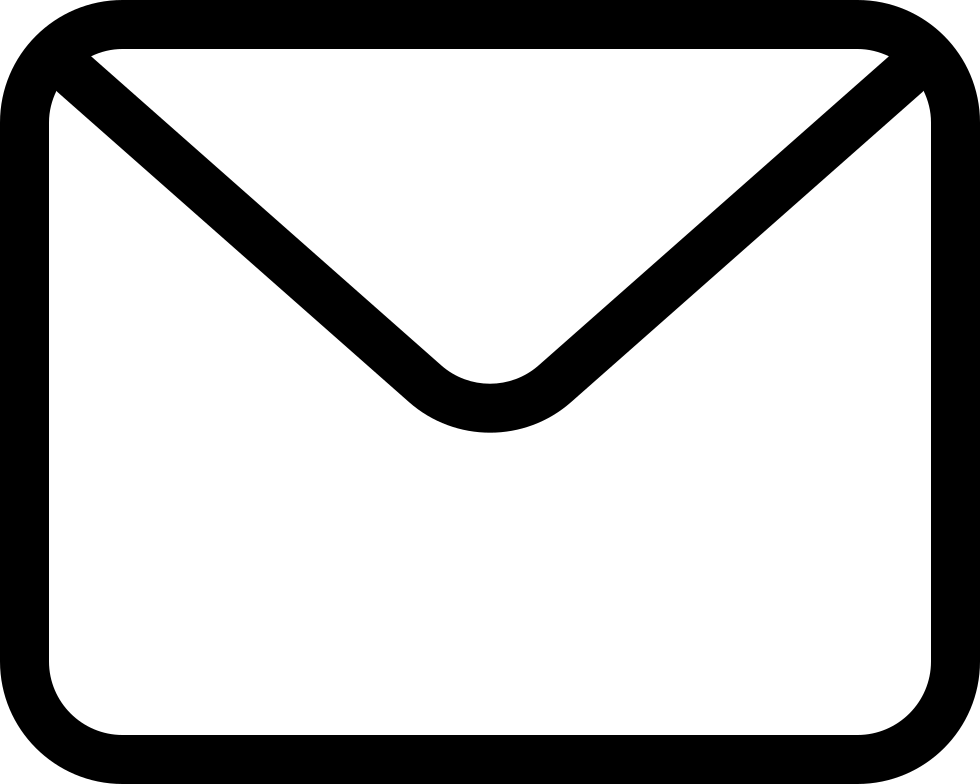 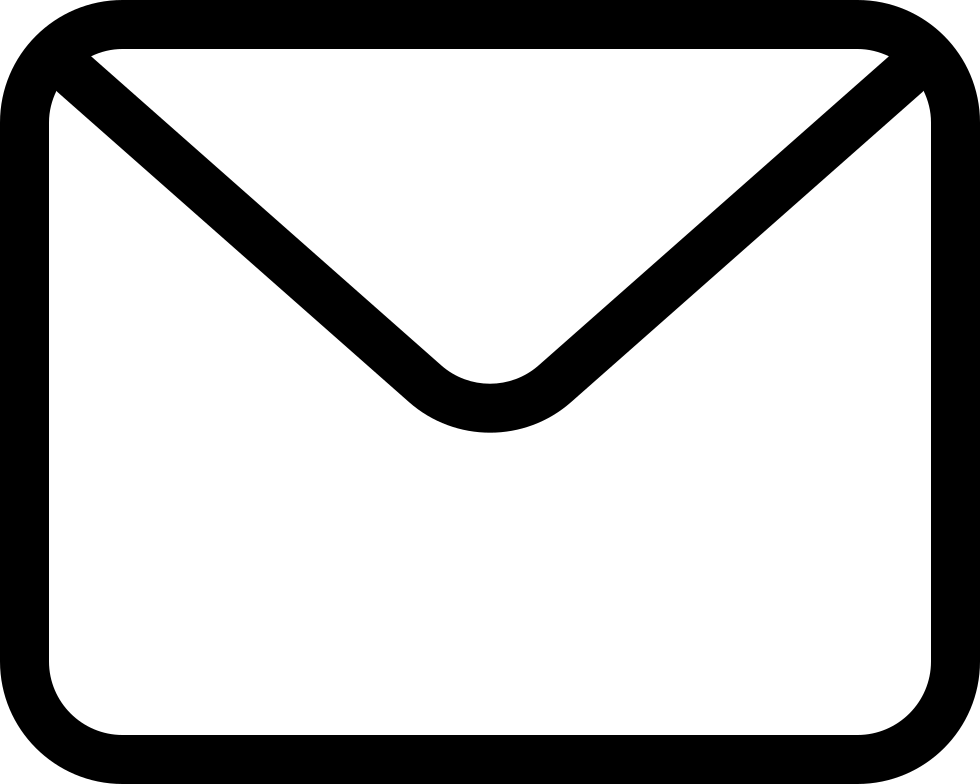 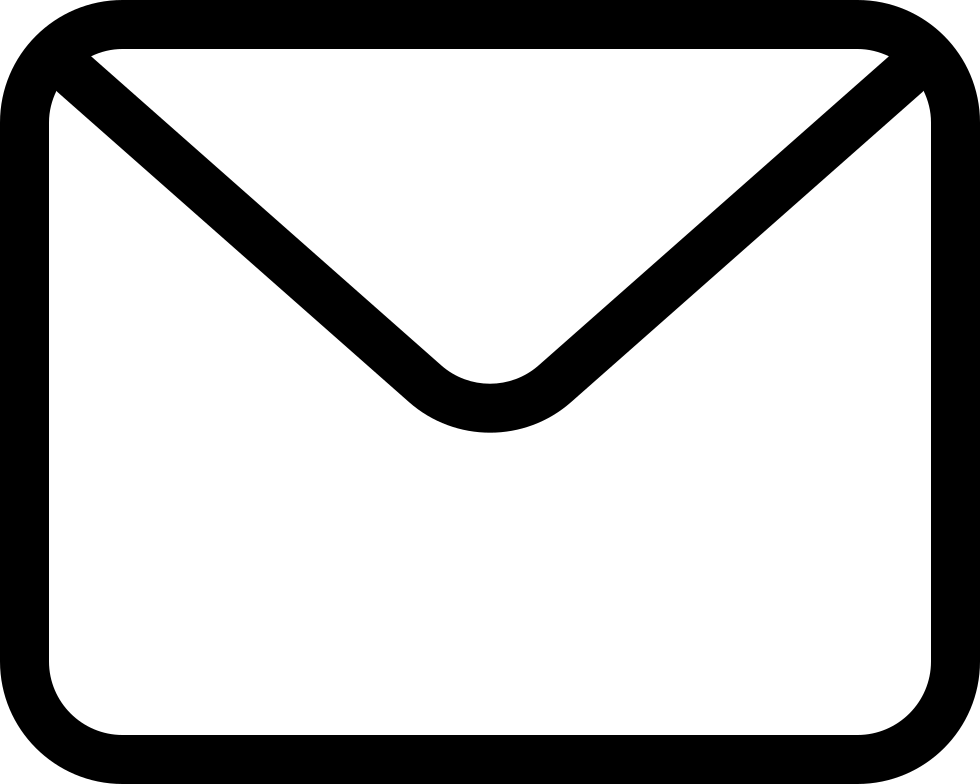 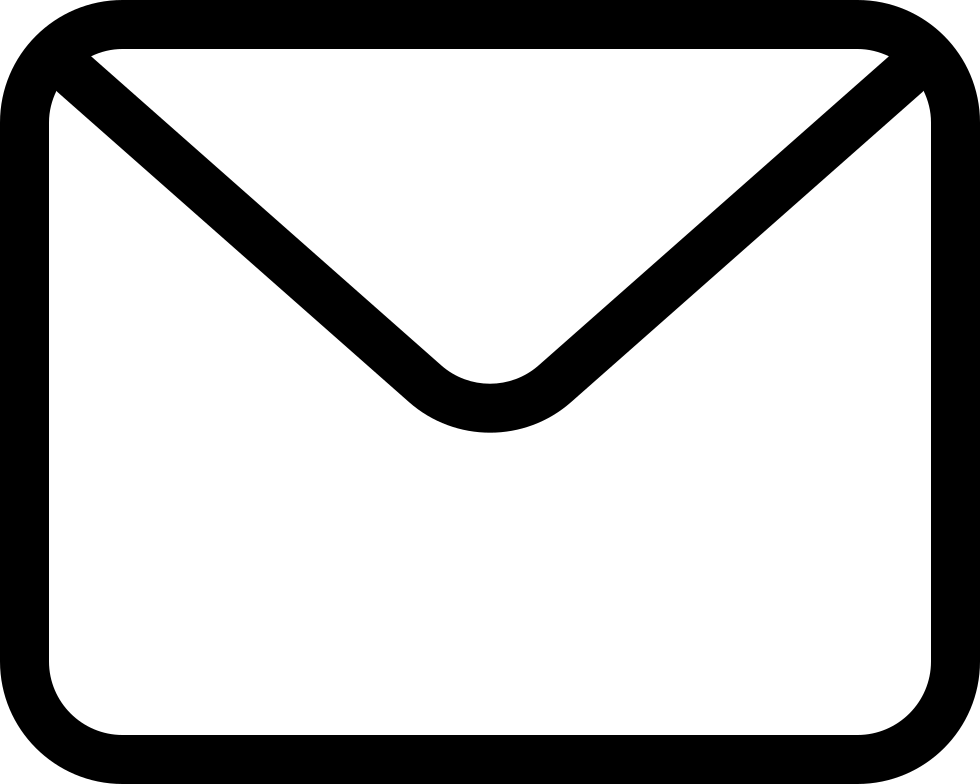 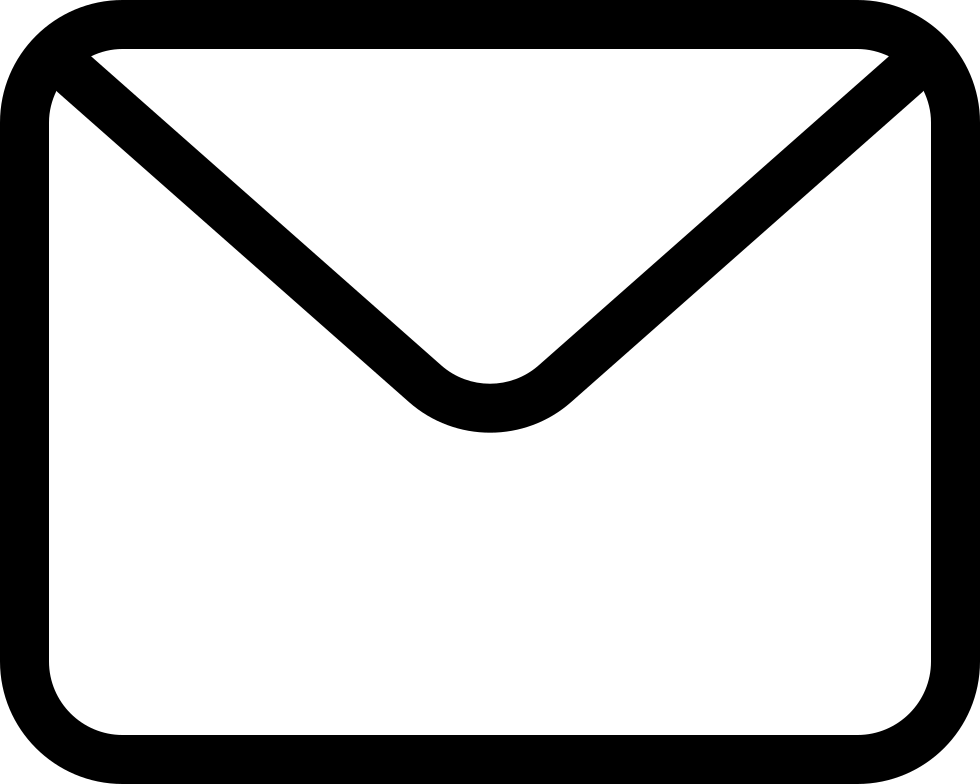 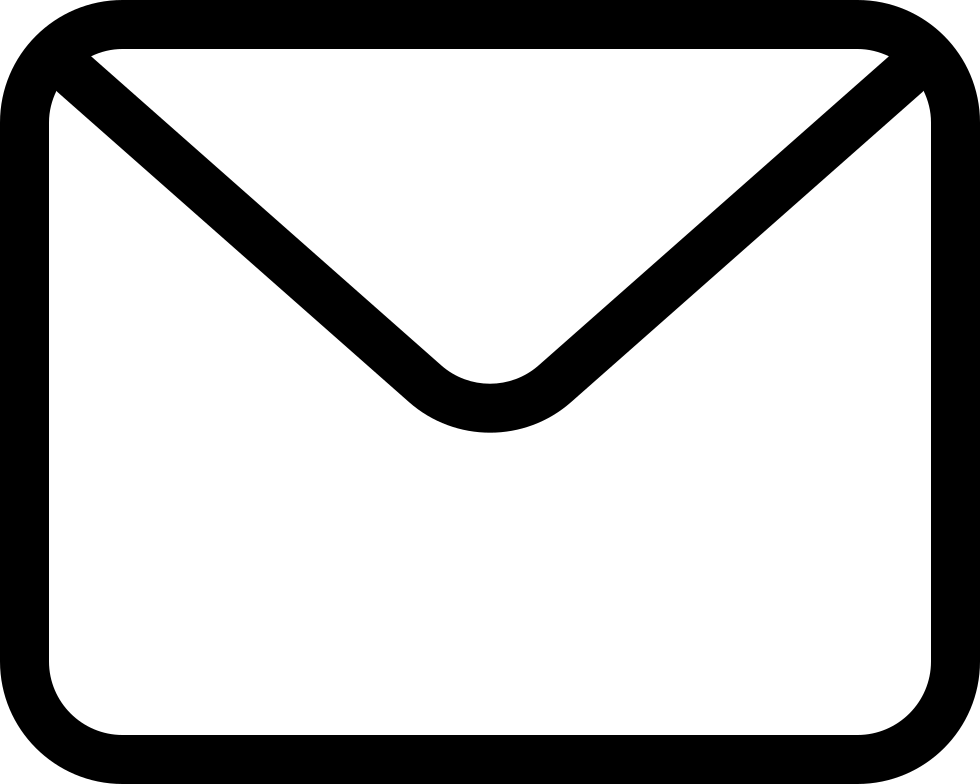 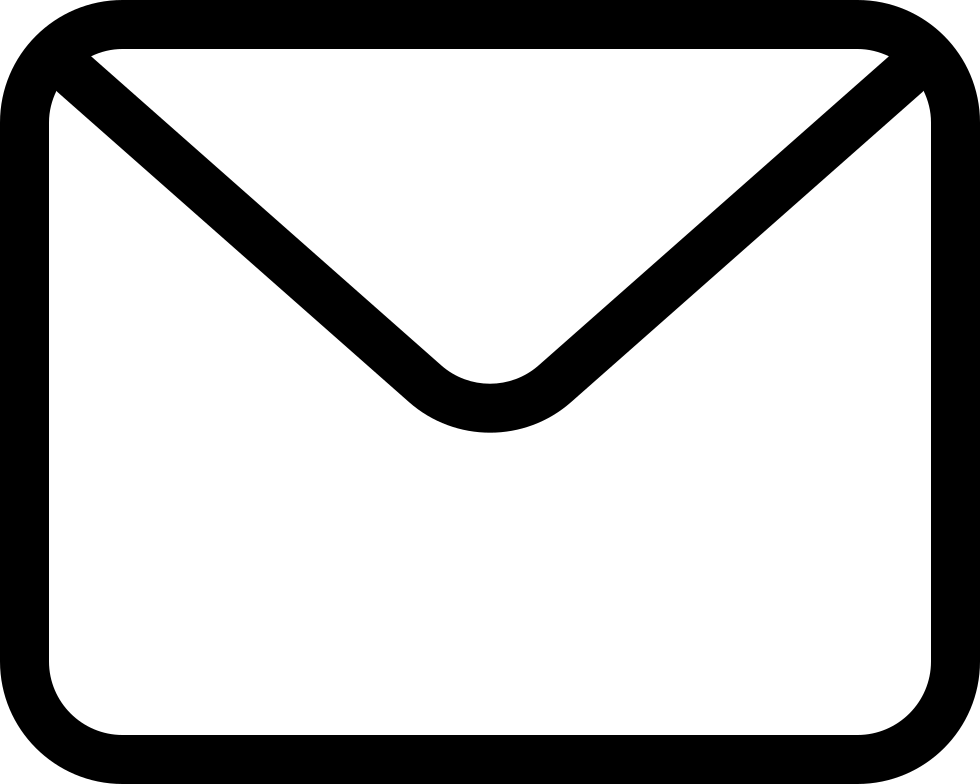 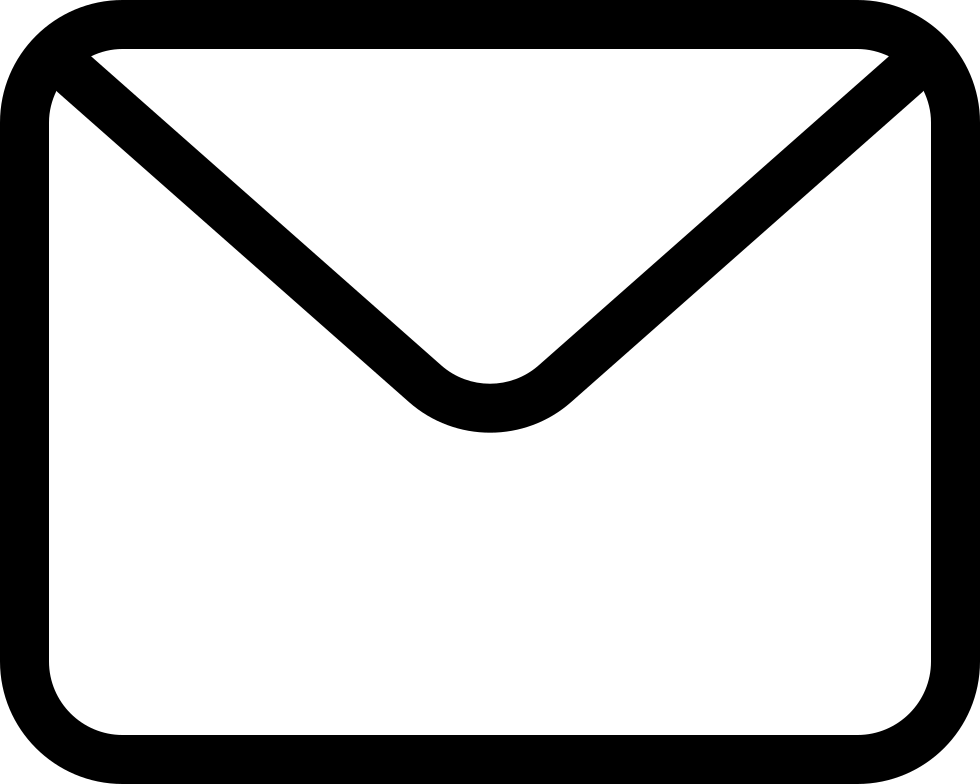 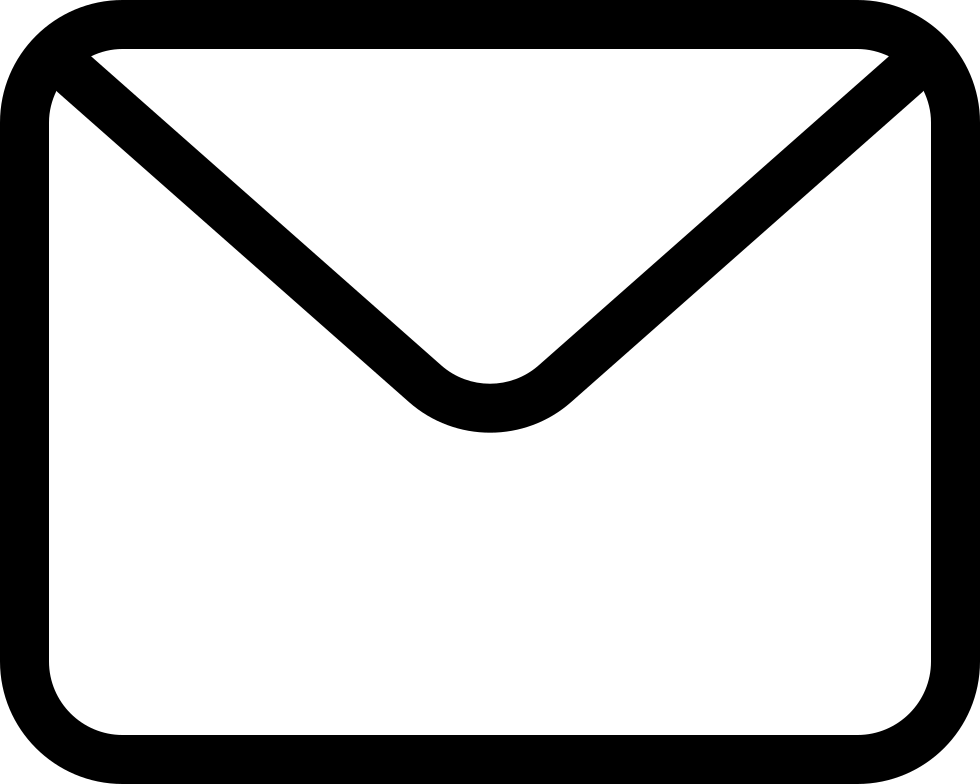 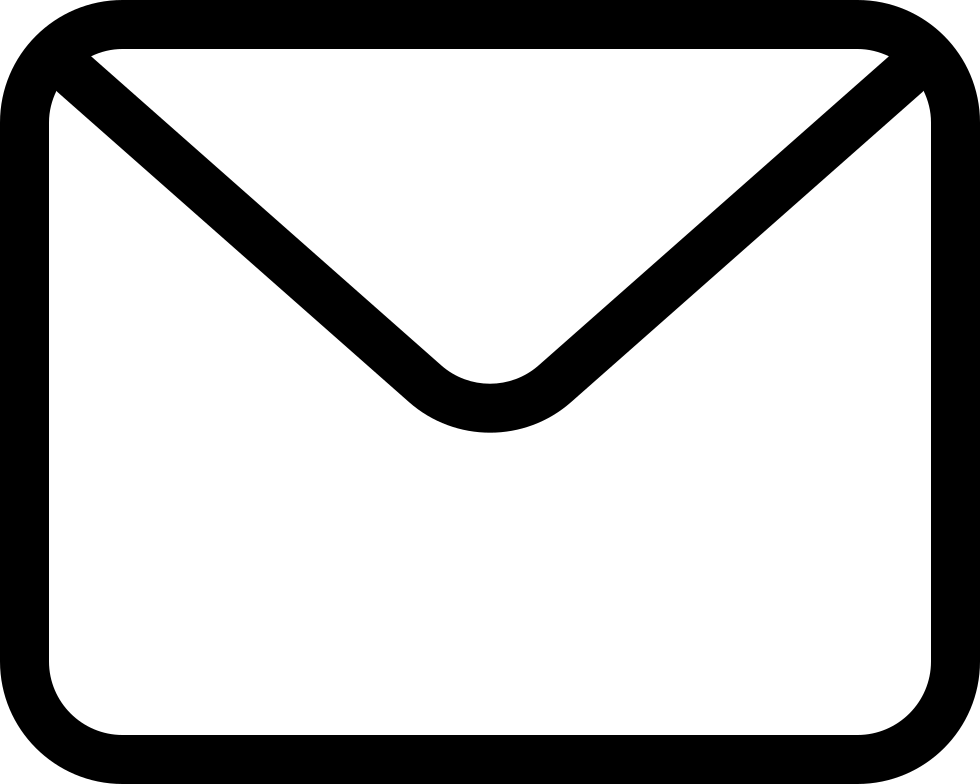 …
…
…
…
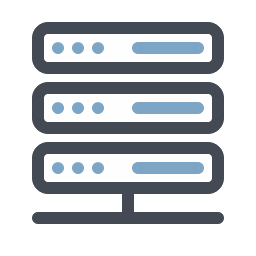 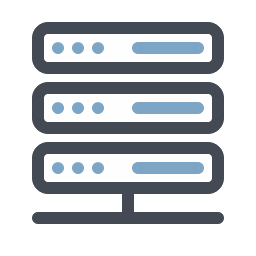 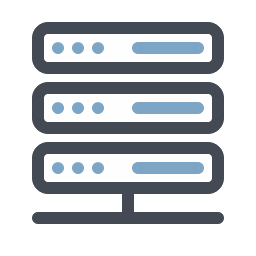 Superstep i
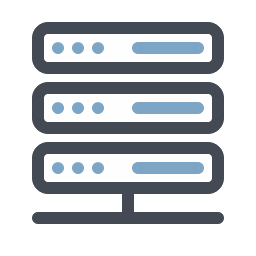 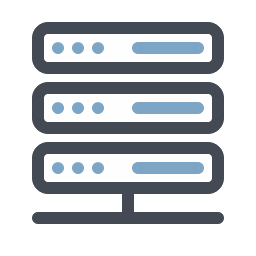 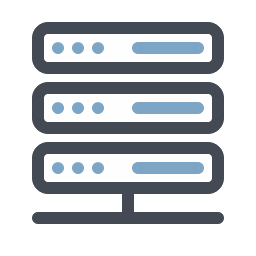 Superstep i + 1
25
Illustration
Heavyweight Scheme
Shuffling …
Superstep 1
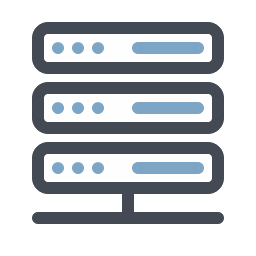 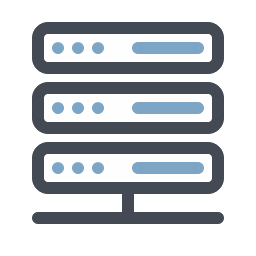 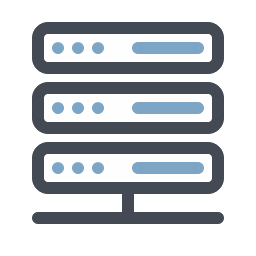 Superstep 2
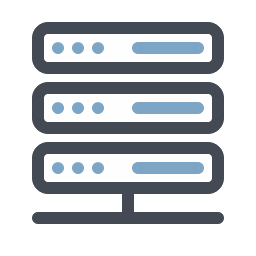 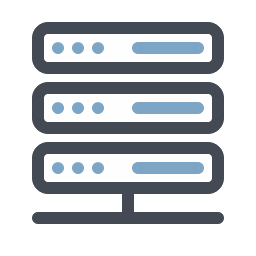 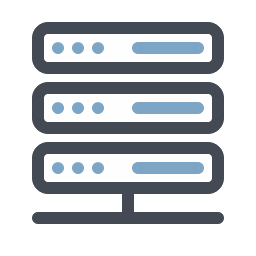 …
…
…
…
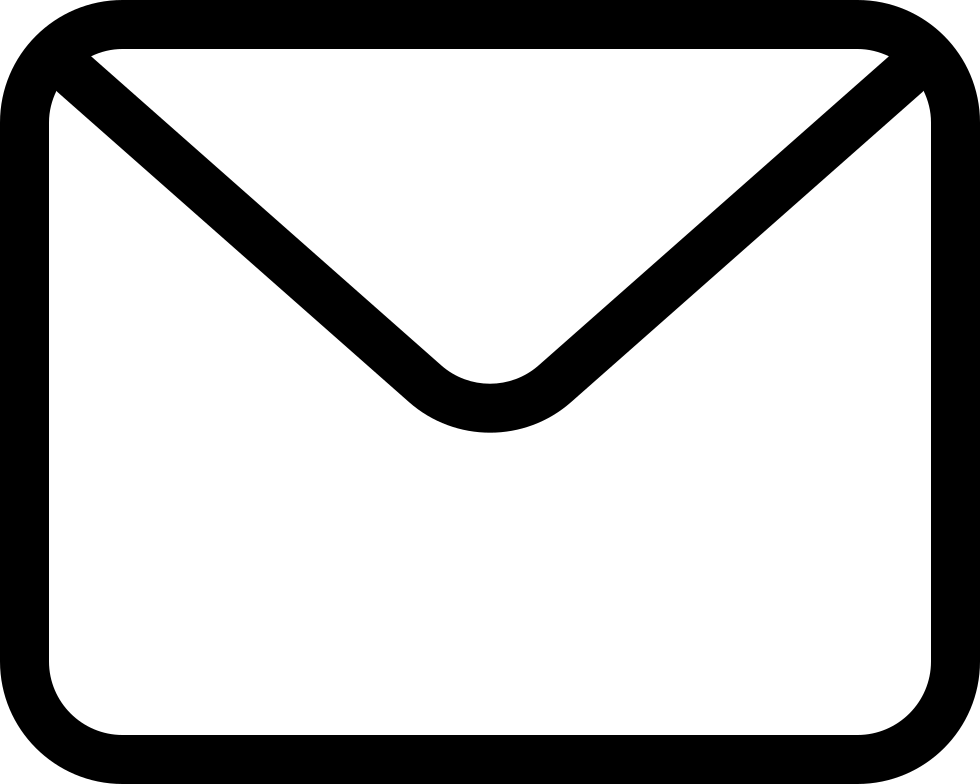 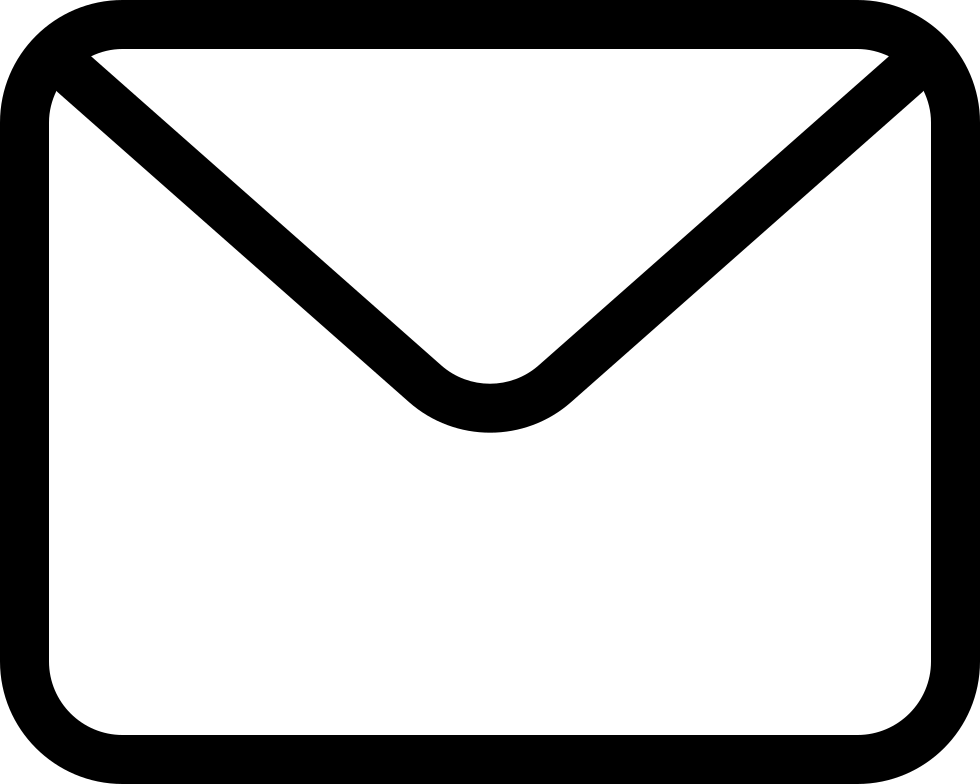 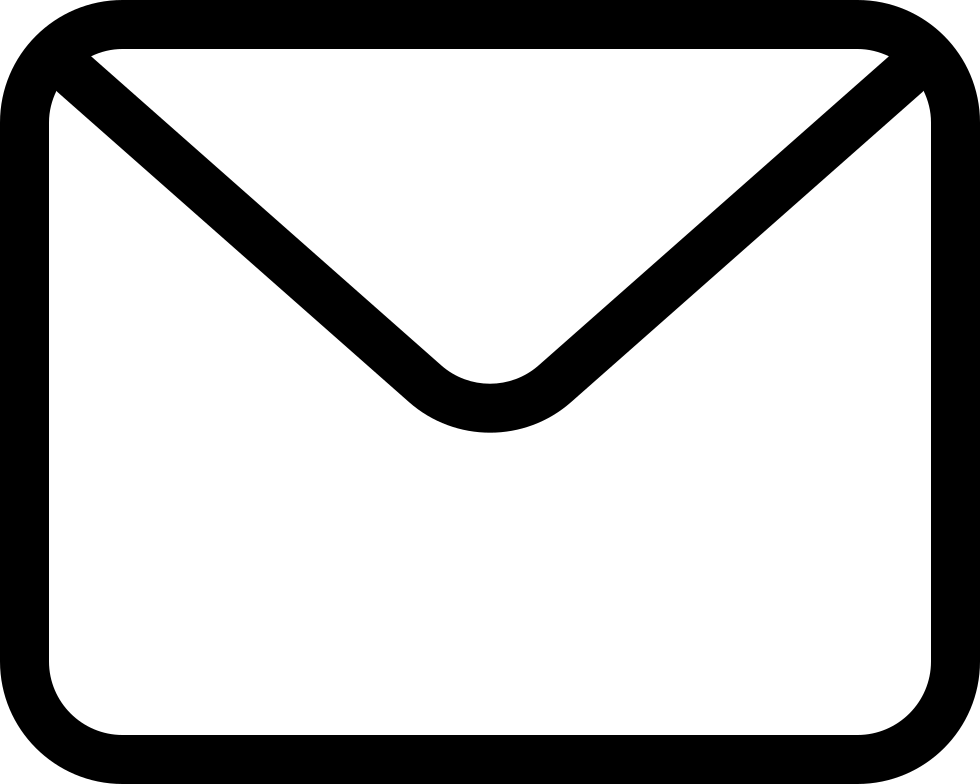 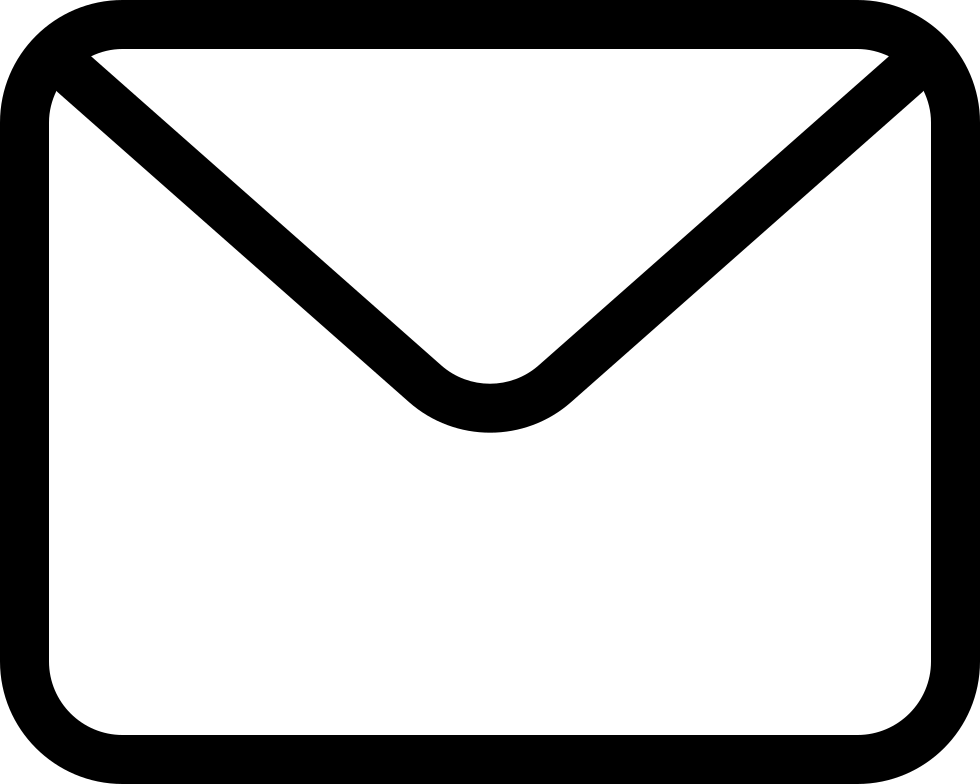 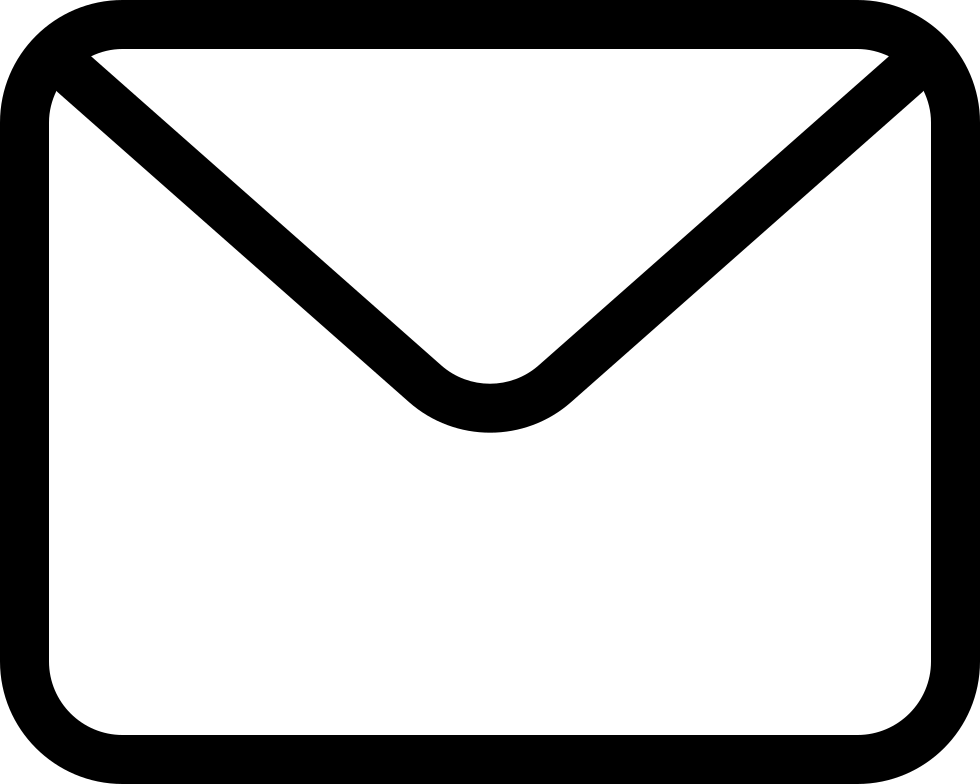 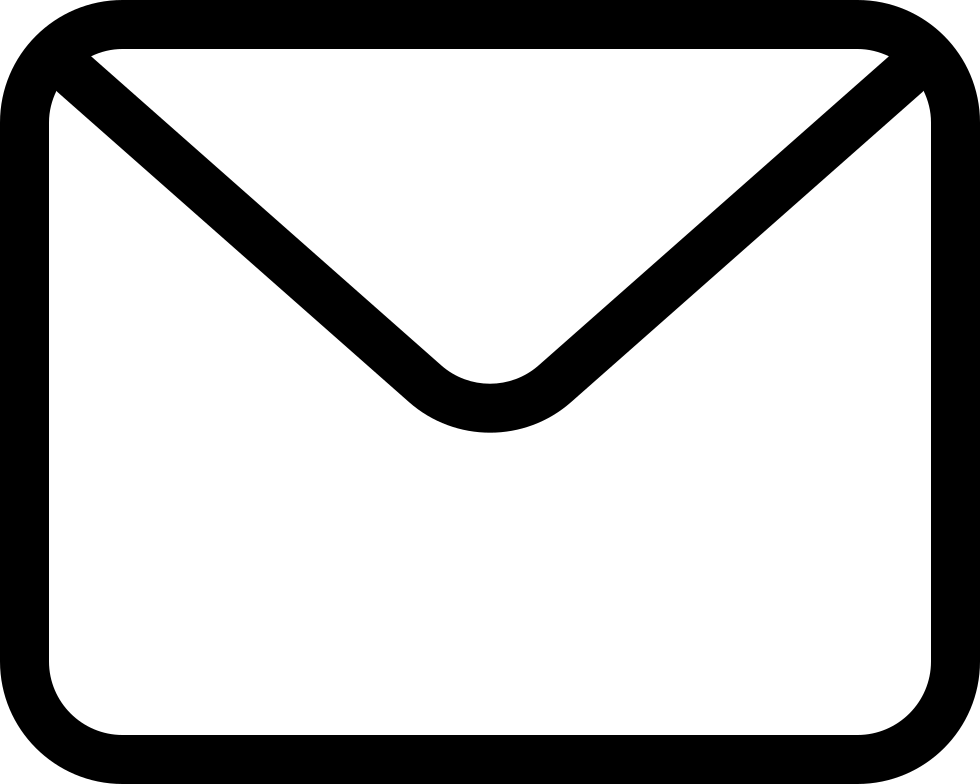 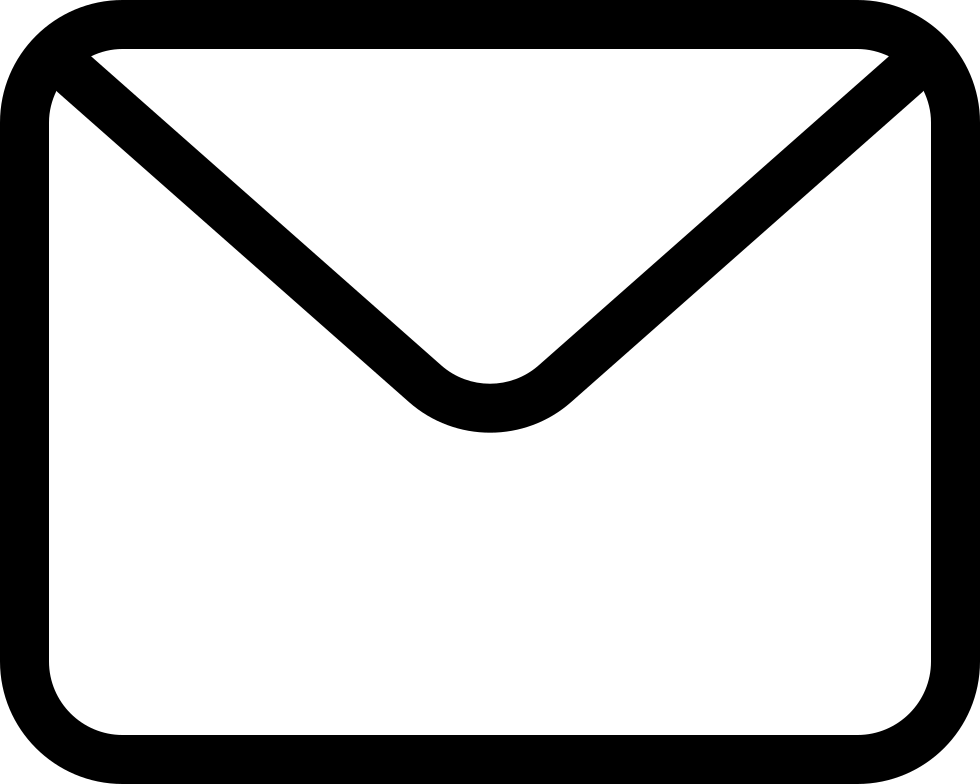 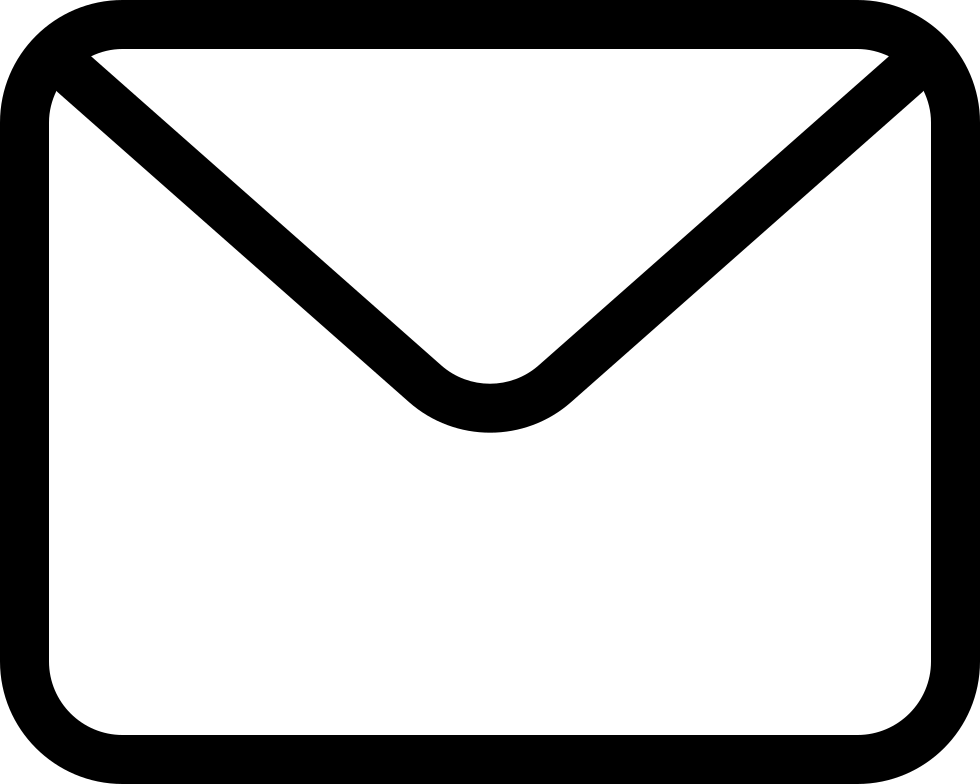 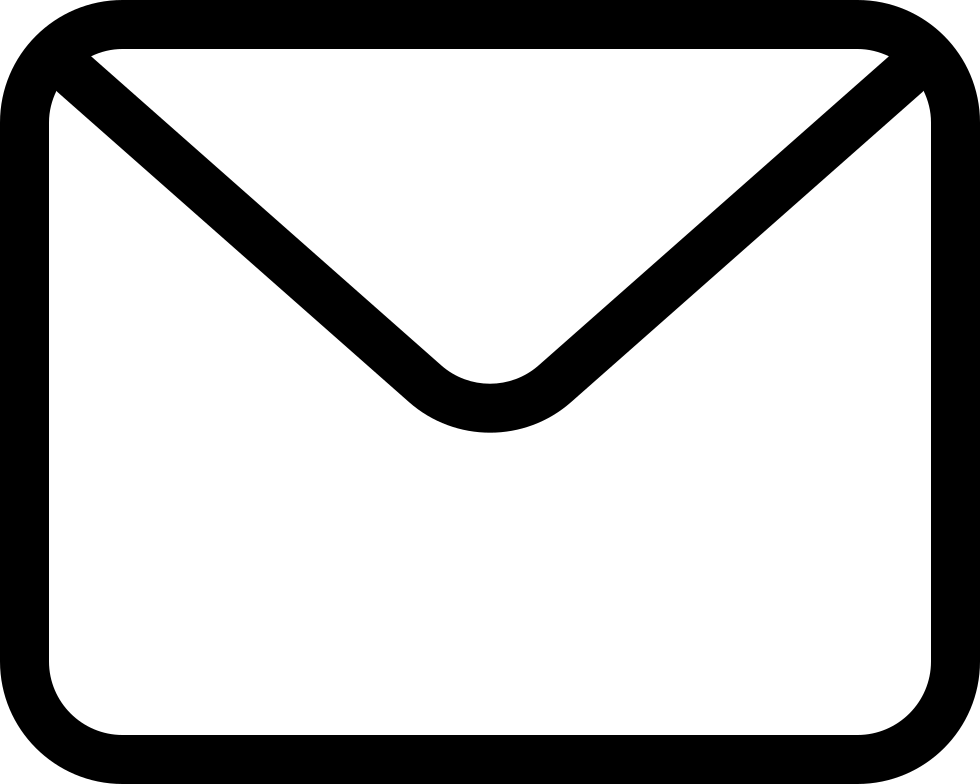 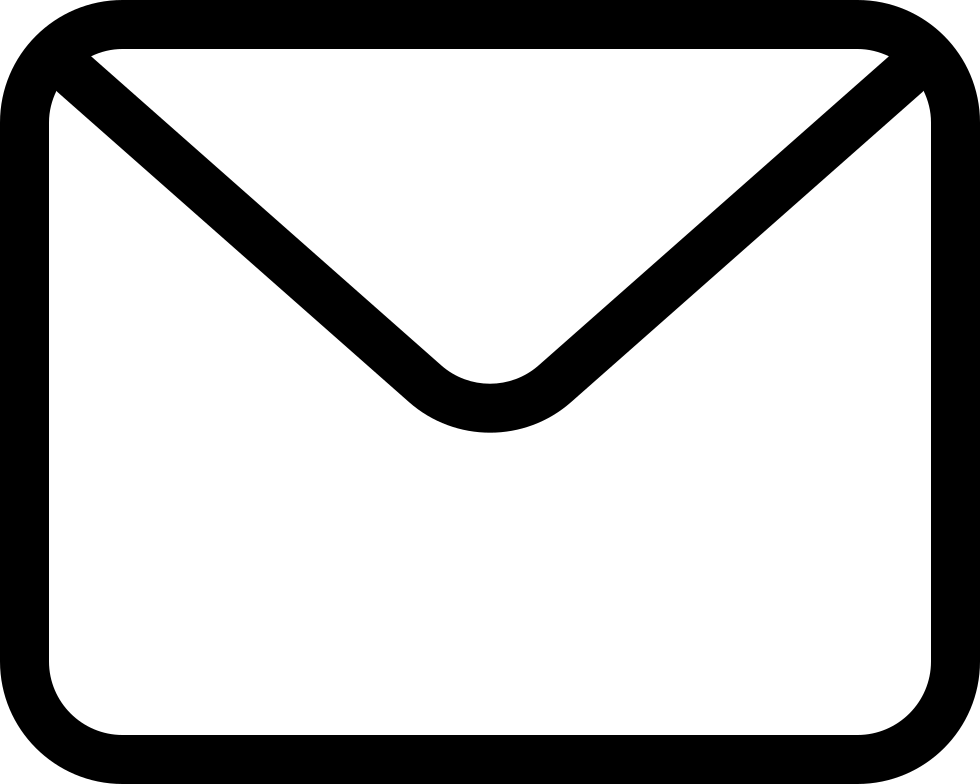 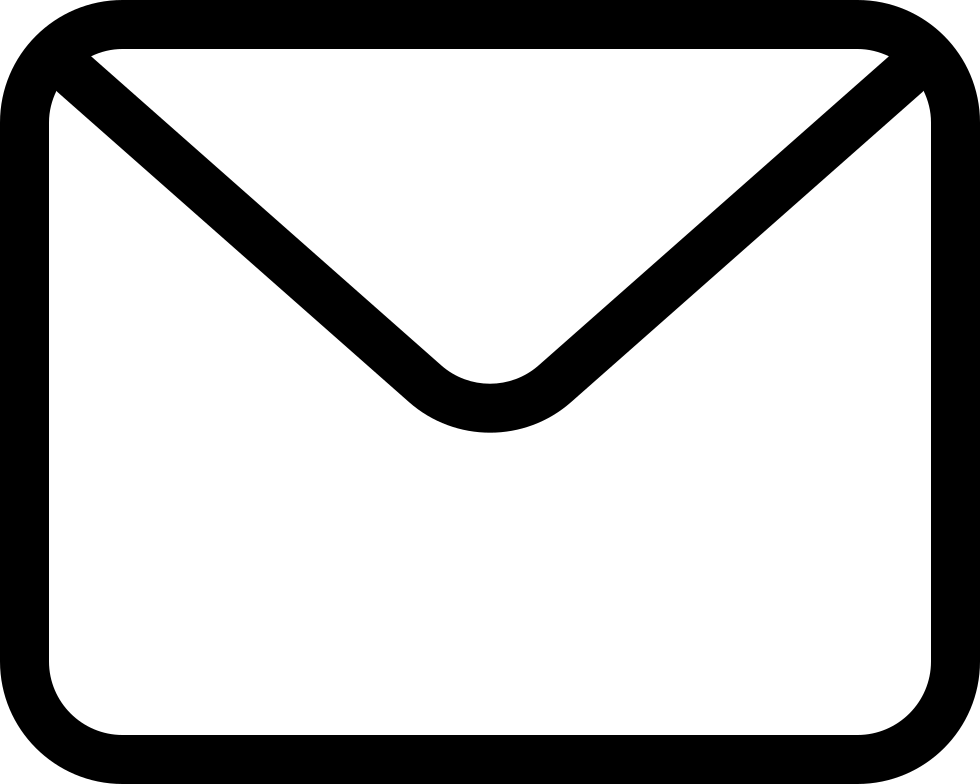 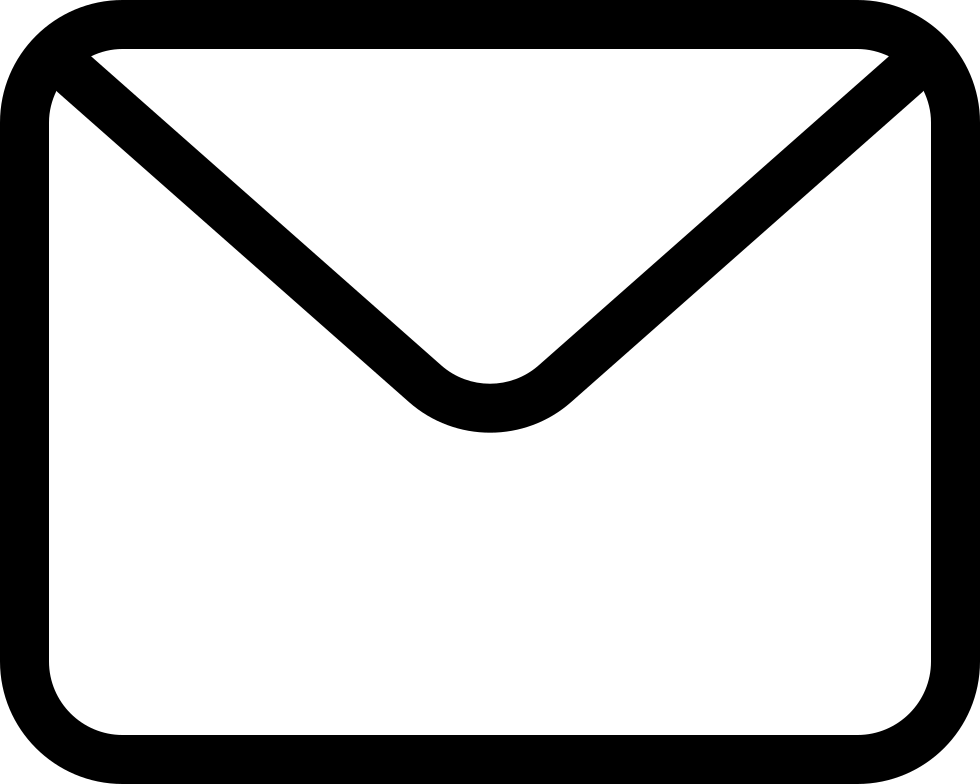 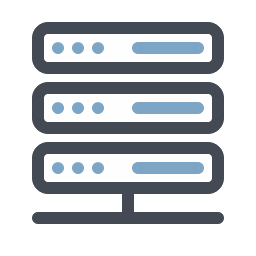 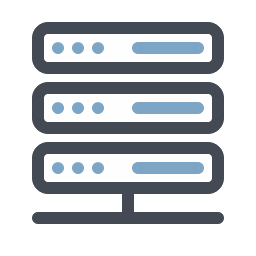 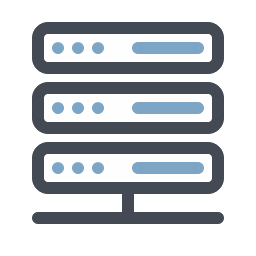 Superstep i
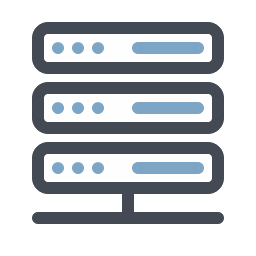 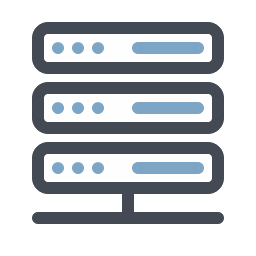 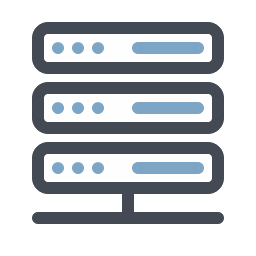 Superstep i + 1
26
Illustration
Heavyweight Scheme
Checkpointing
Superstep 1
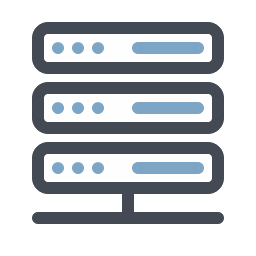 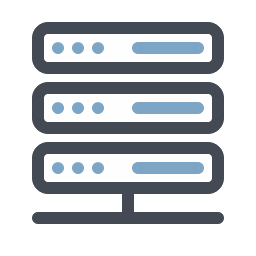 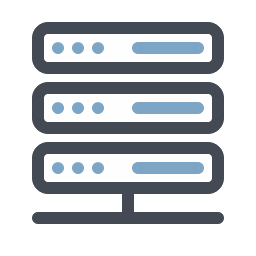 Superstep 2
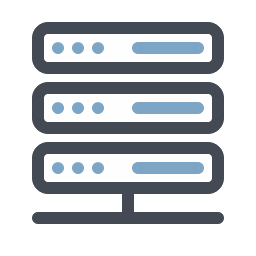 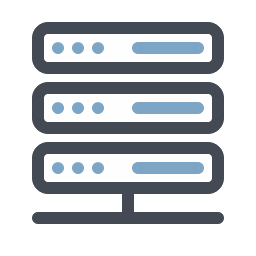 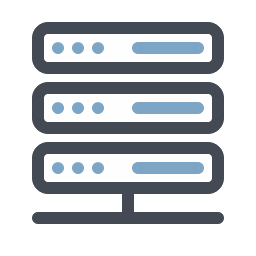 …
…
…
…
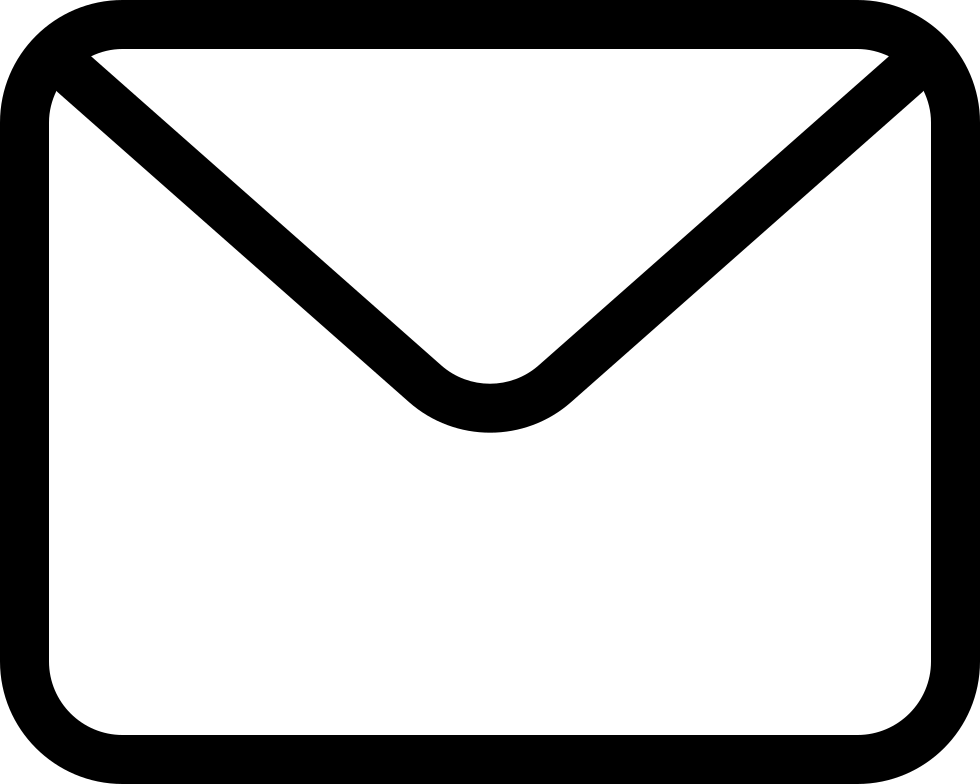 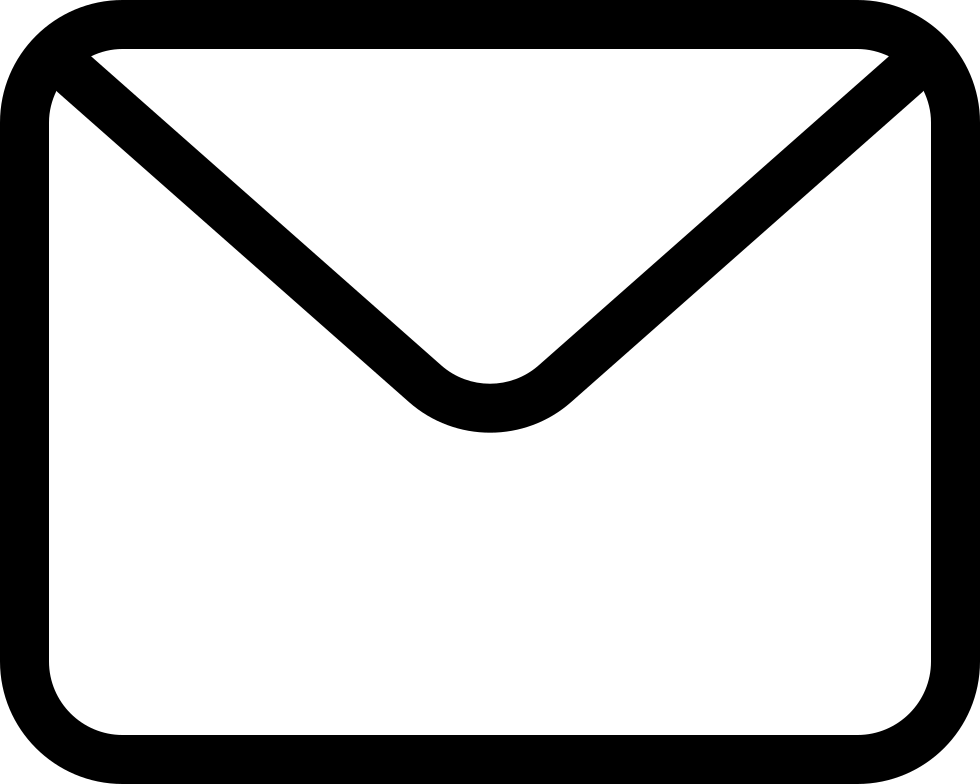 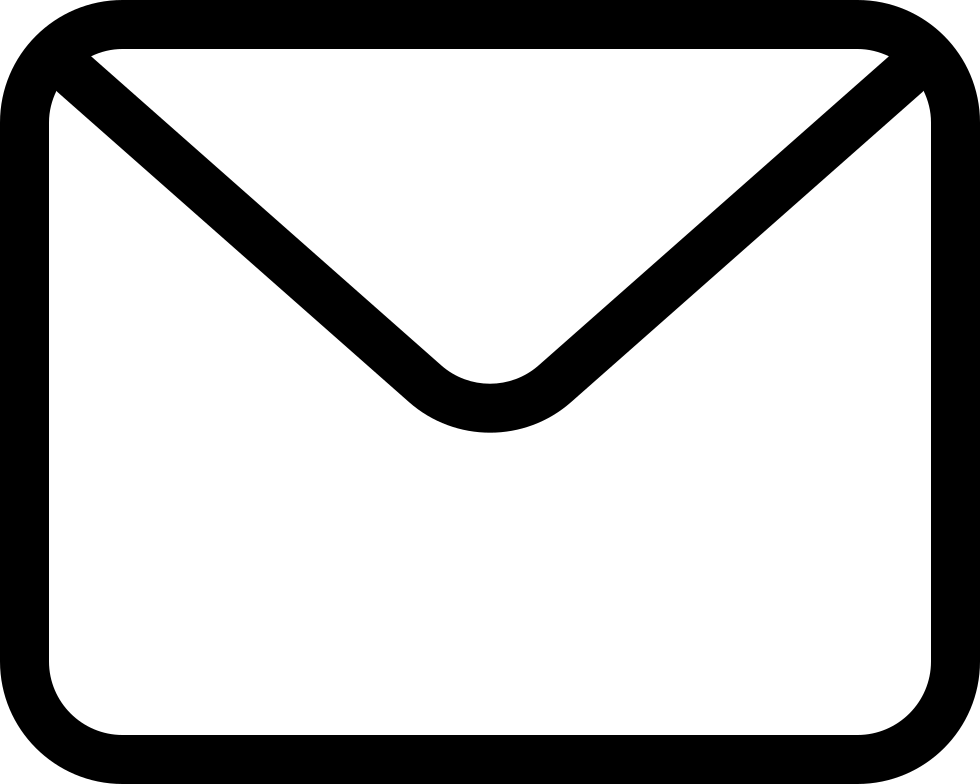 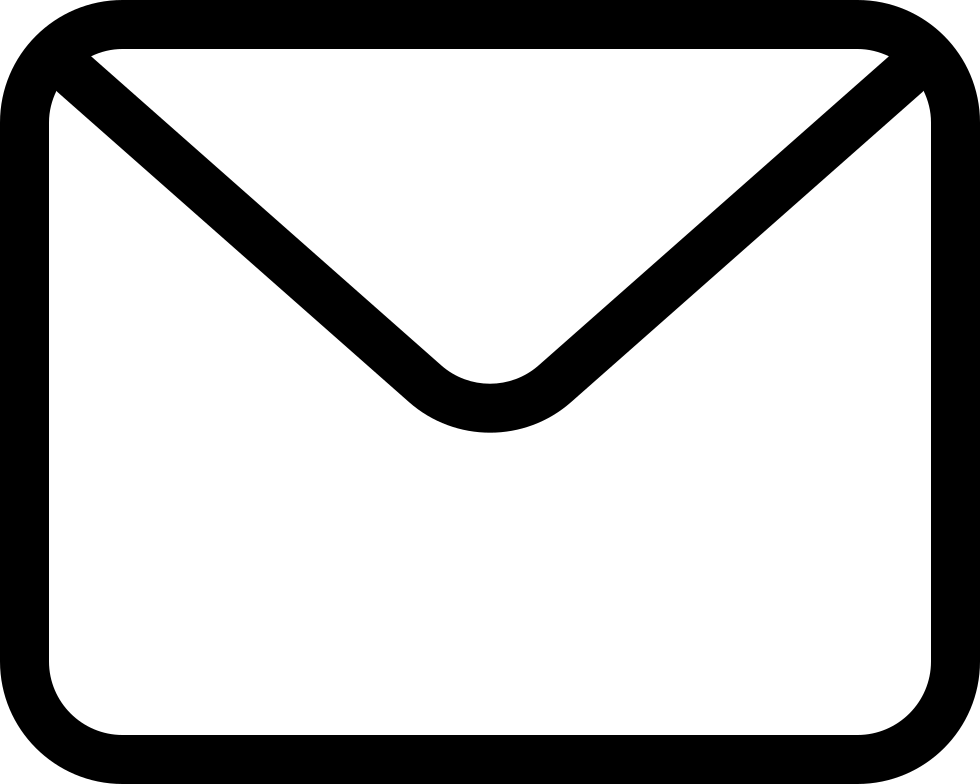 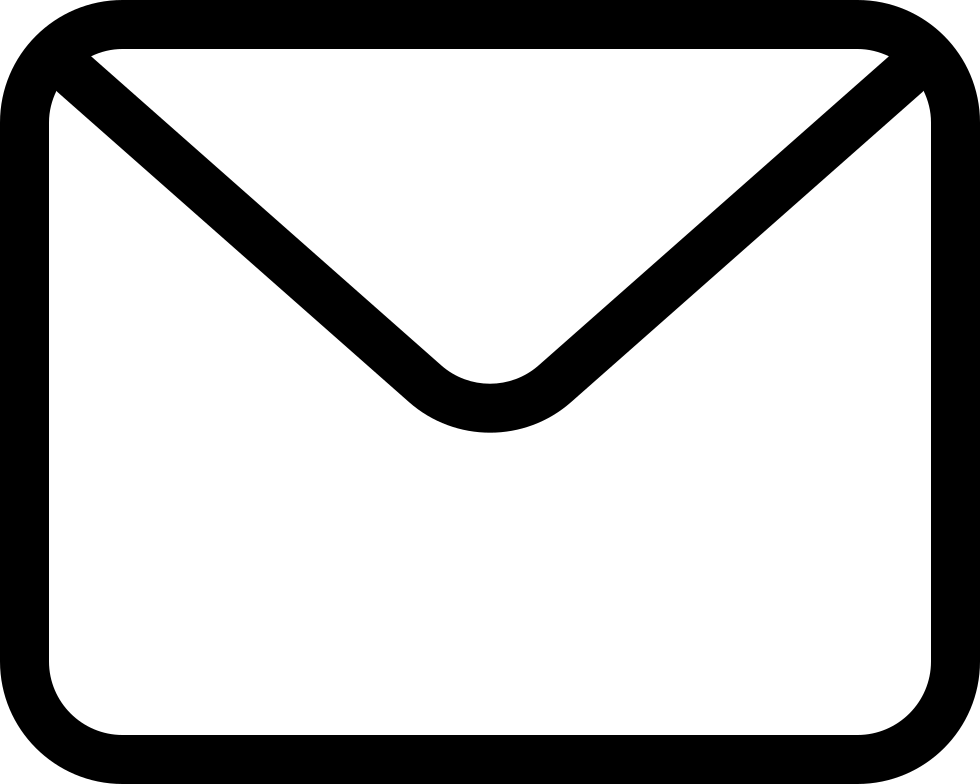 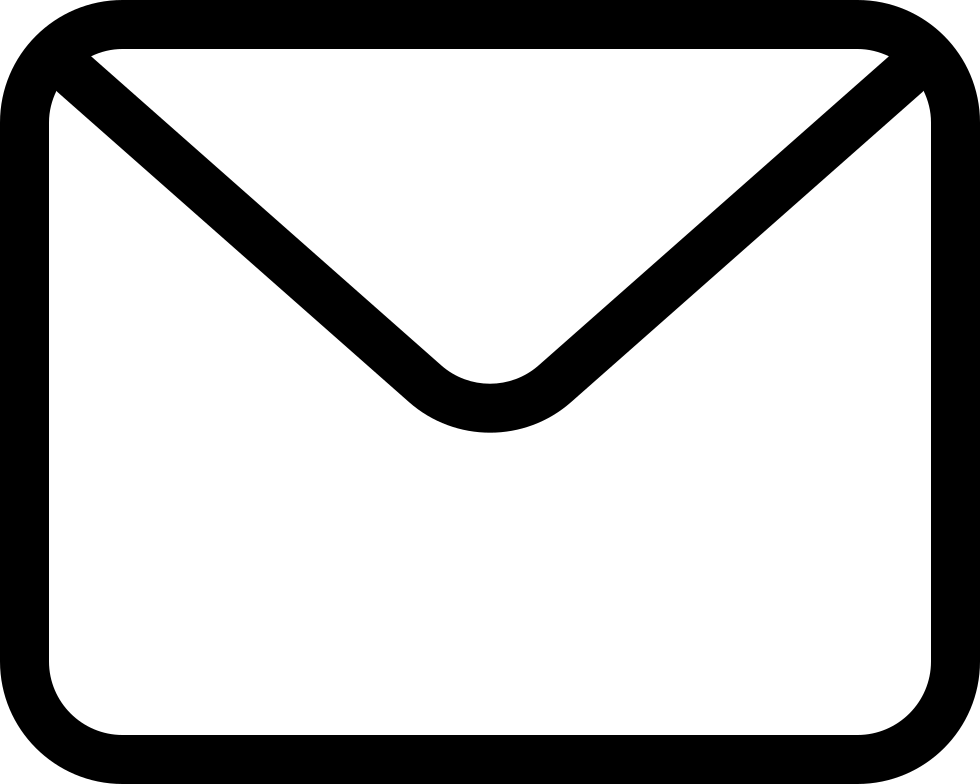 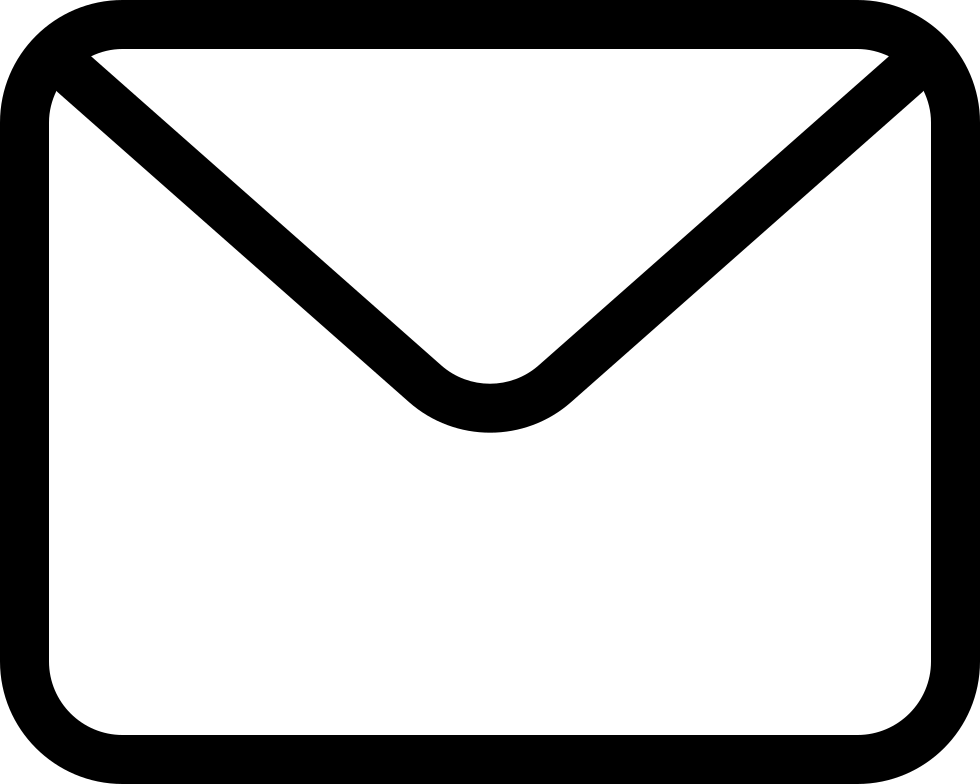 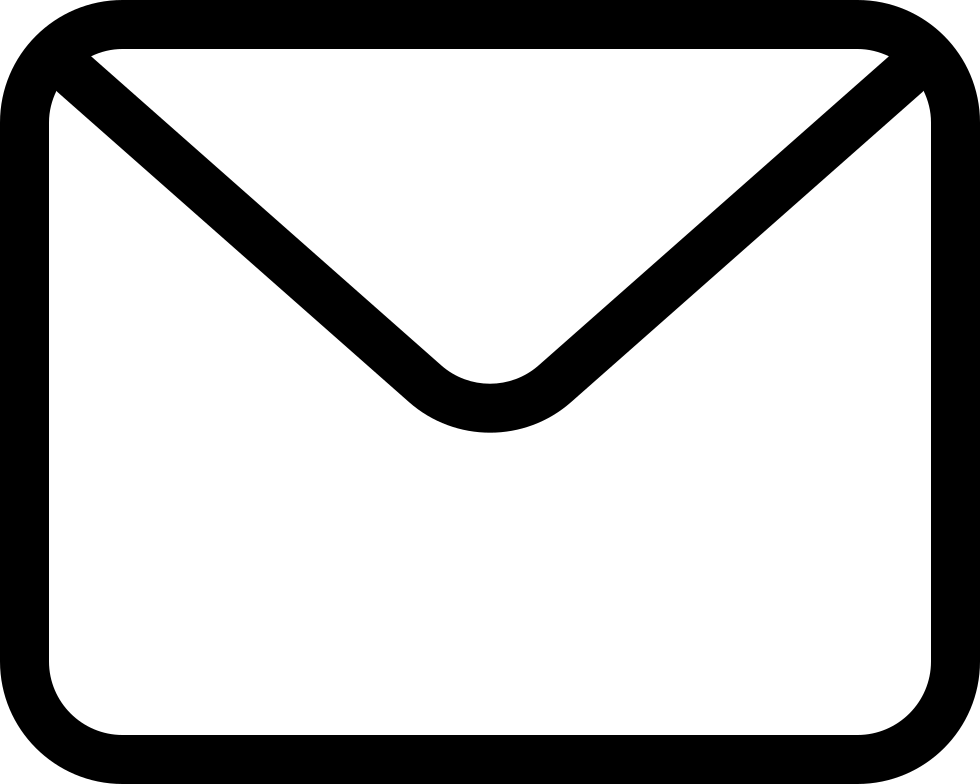 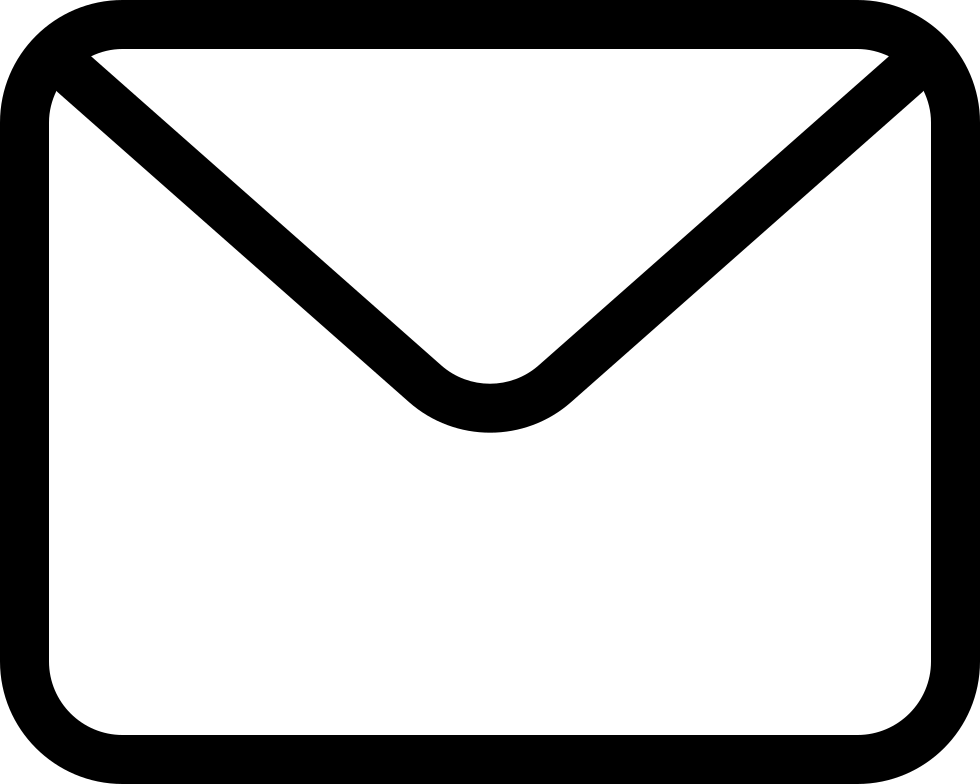 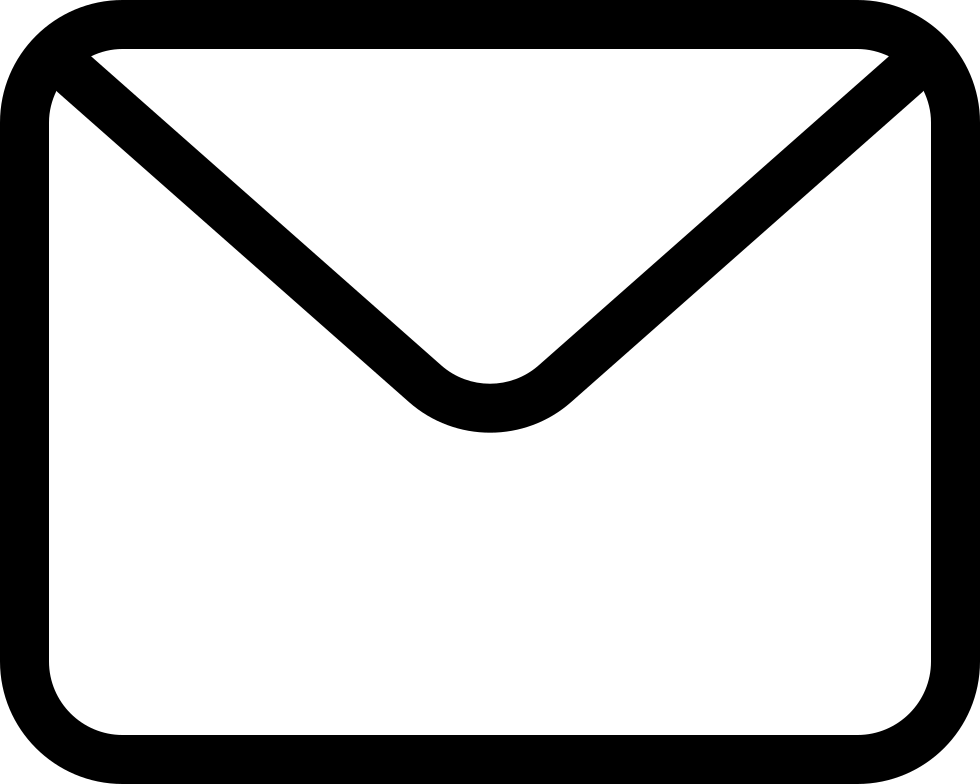 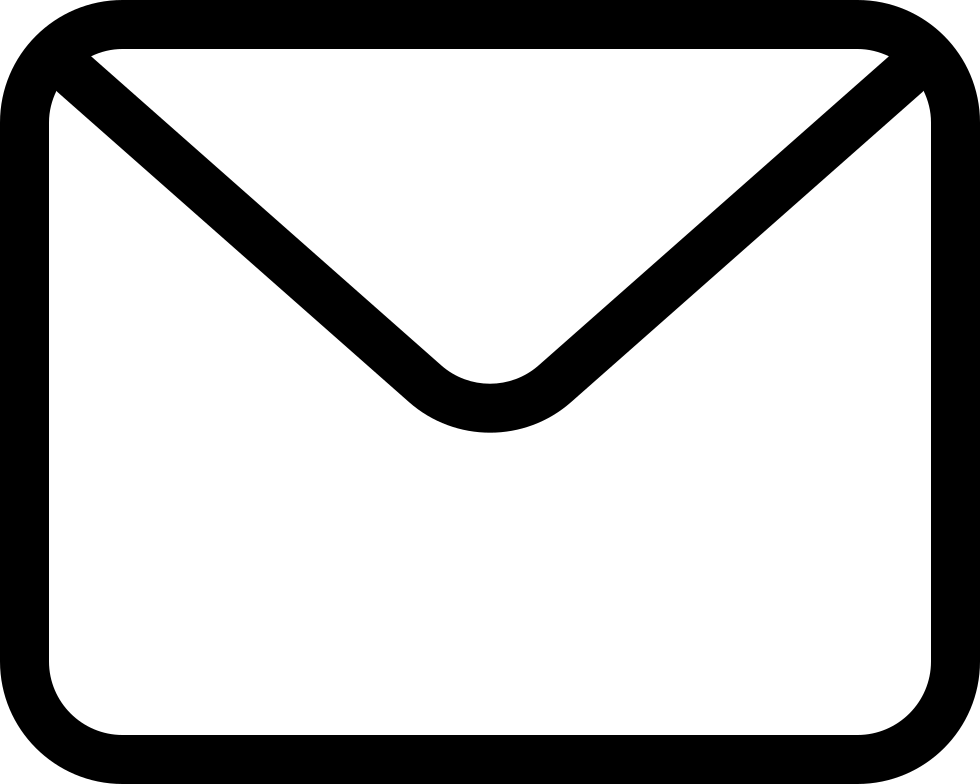 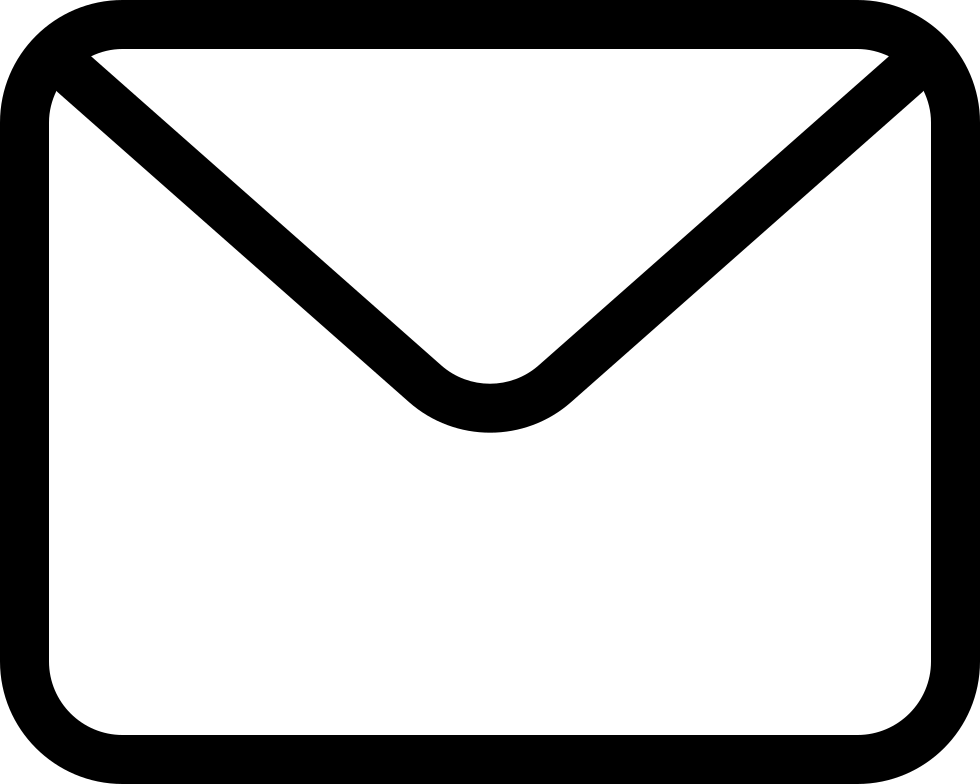 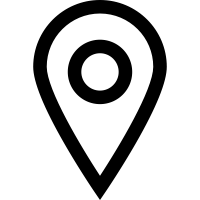 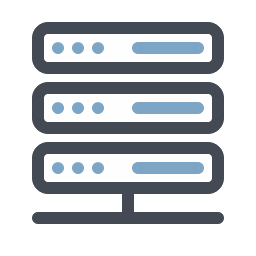 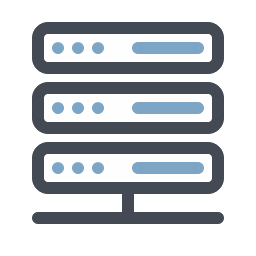 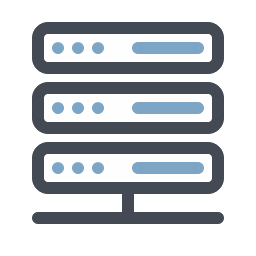 Superstep i
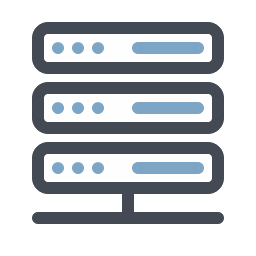 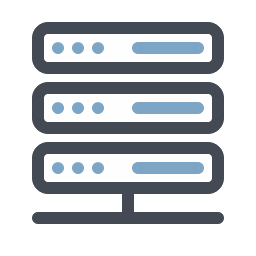 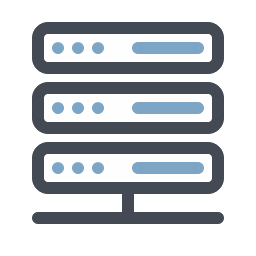 Superstep i + 1
27
Illustration
Heavyweight Scheme
Compute & send messages
Superstep 1
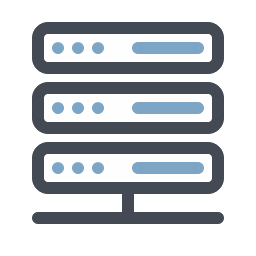 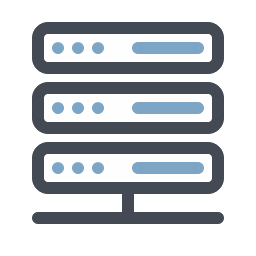 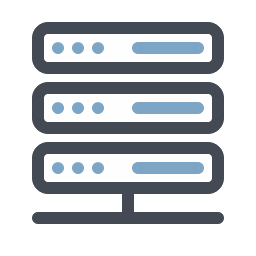 Superstep 2
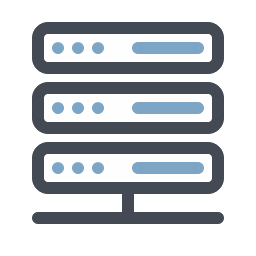 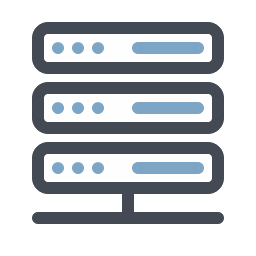 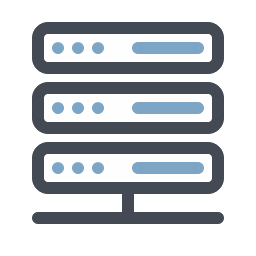 …
…
…
…
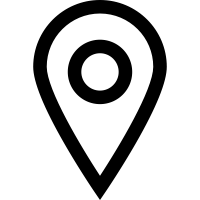 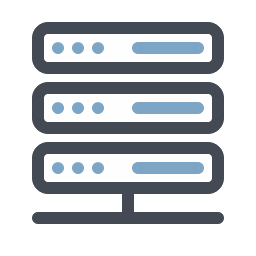 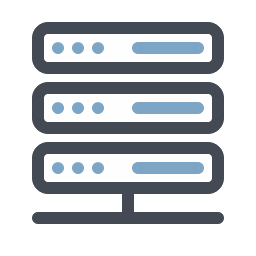 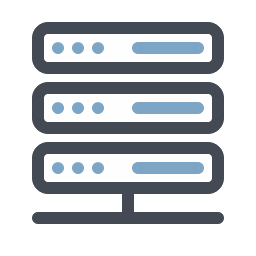 Superstep i
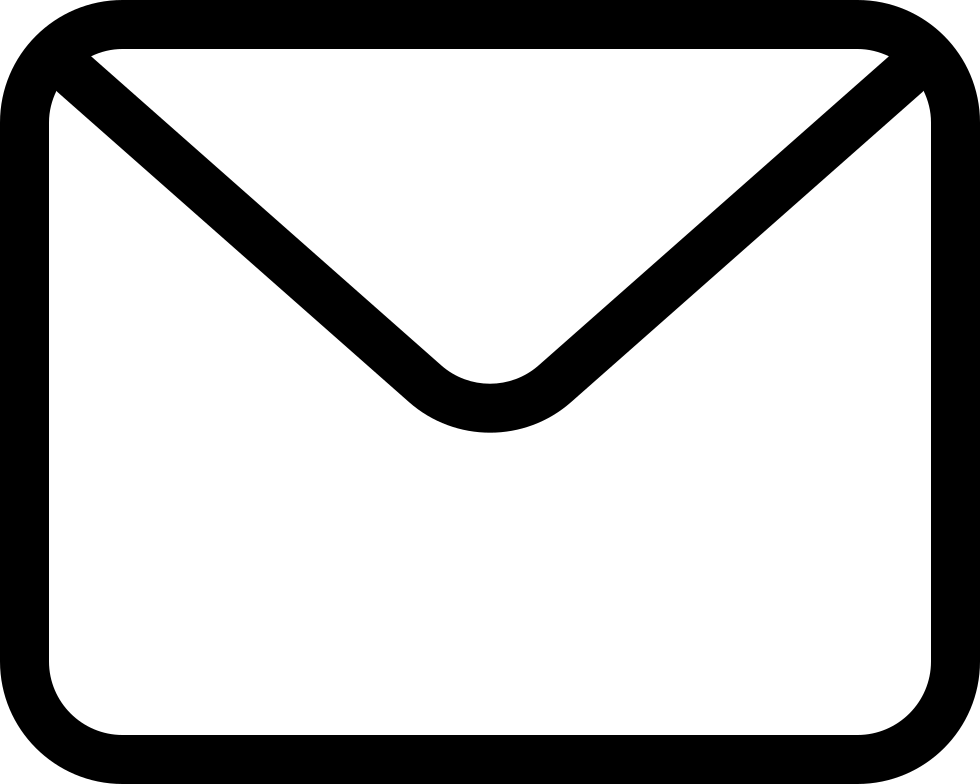 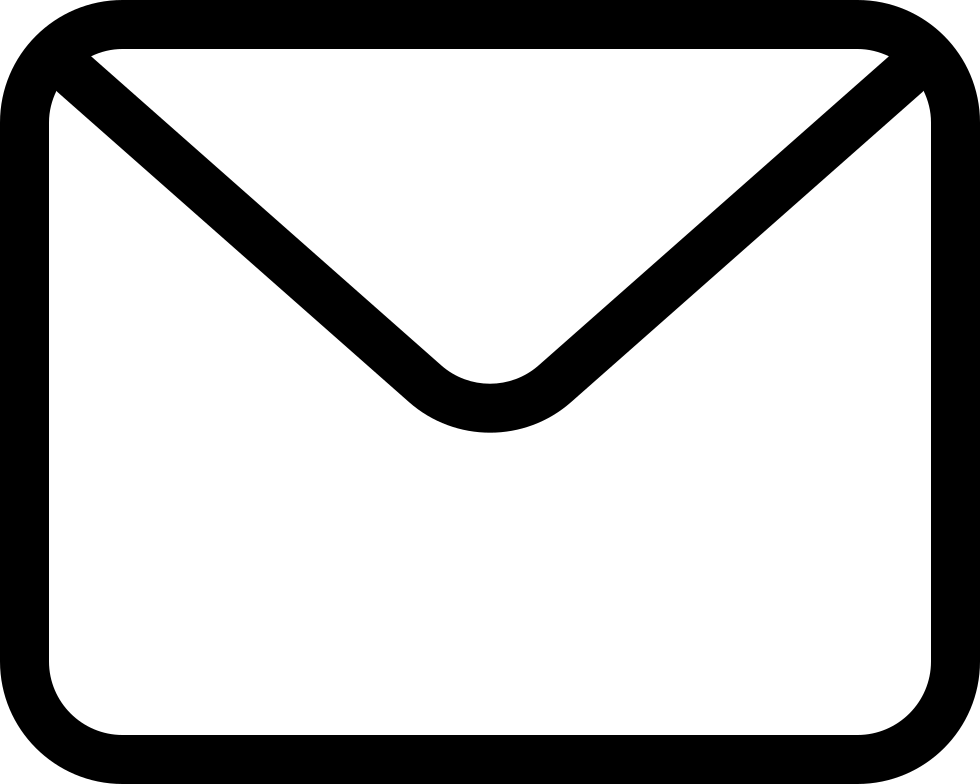 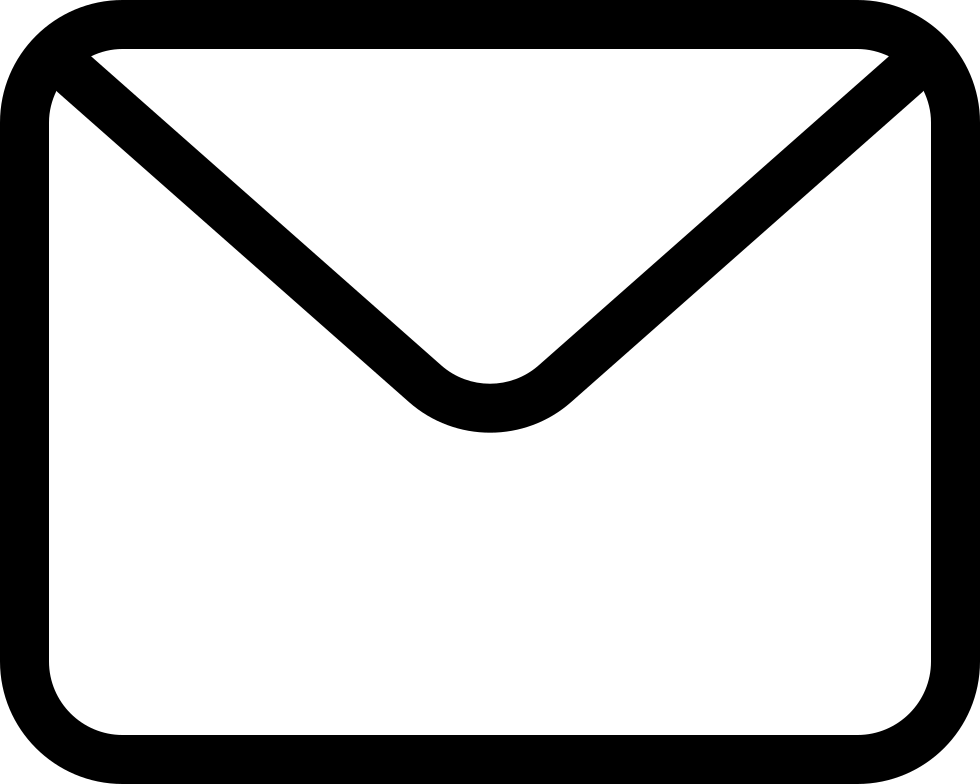 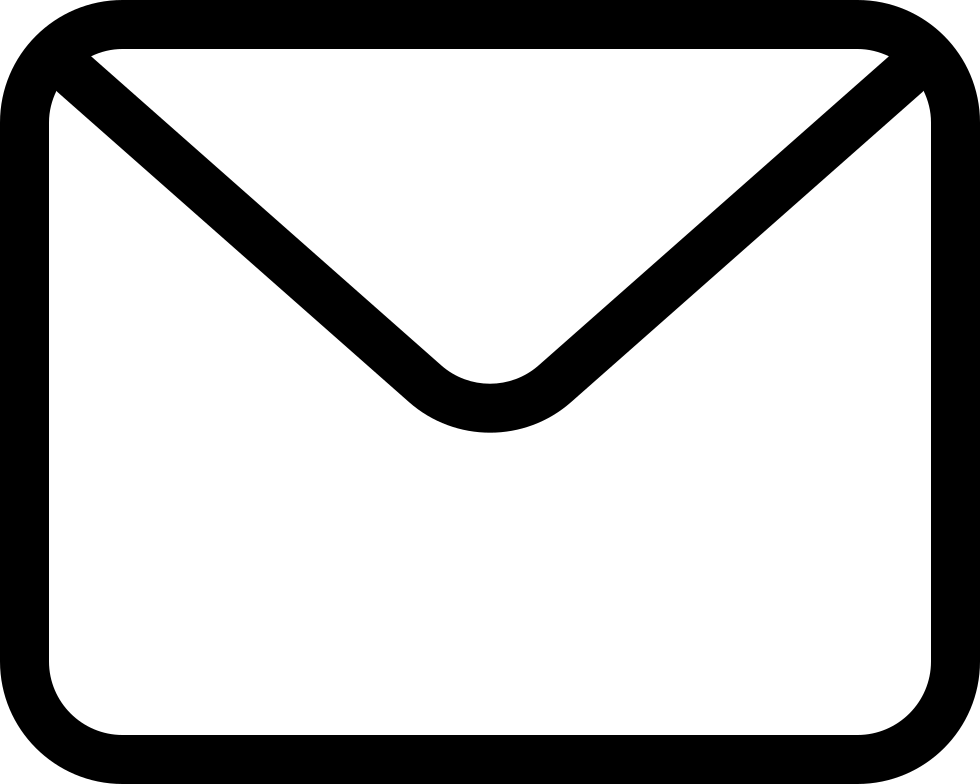 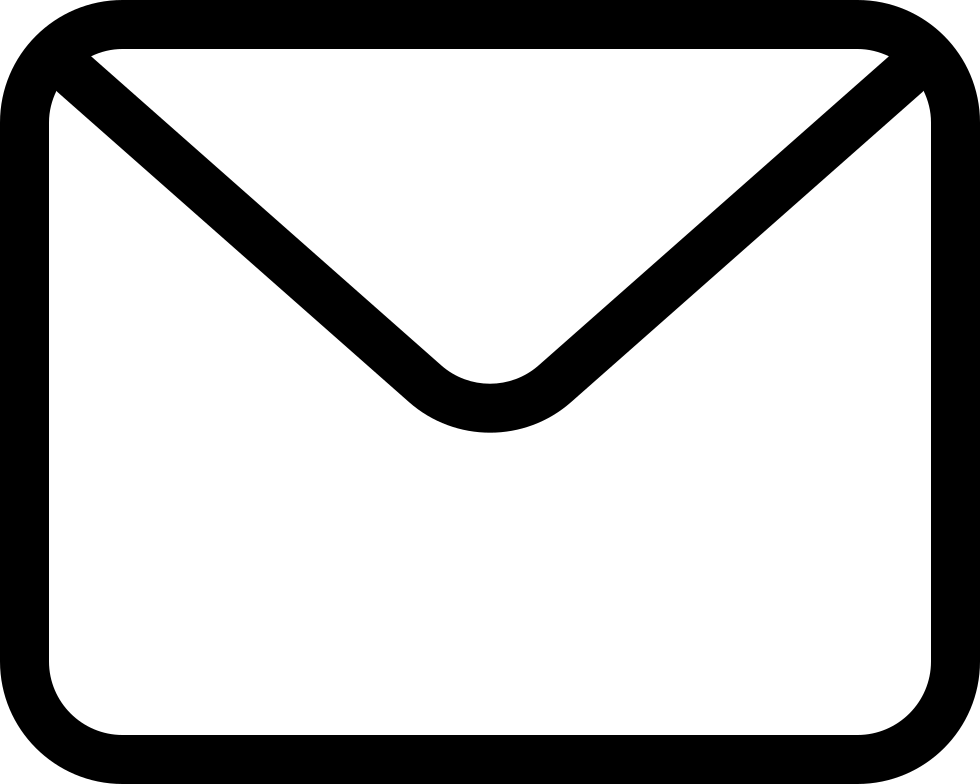 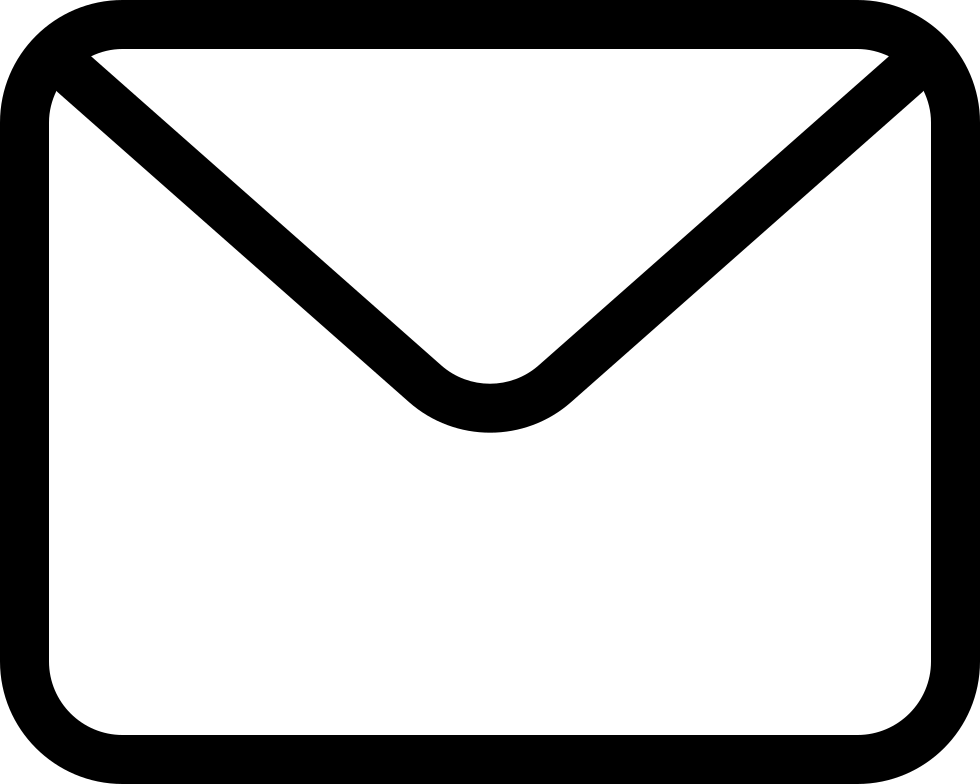 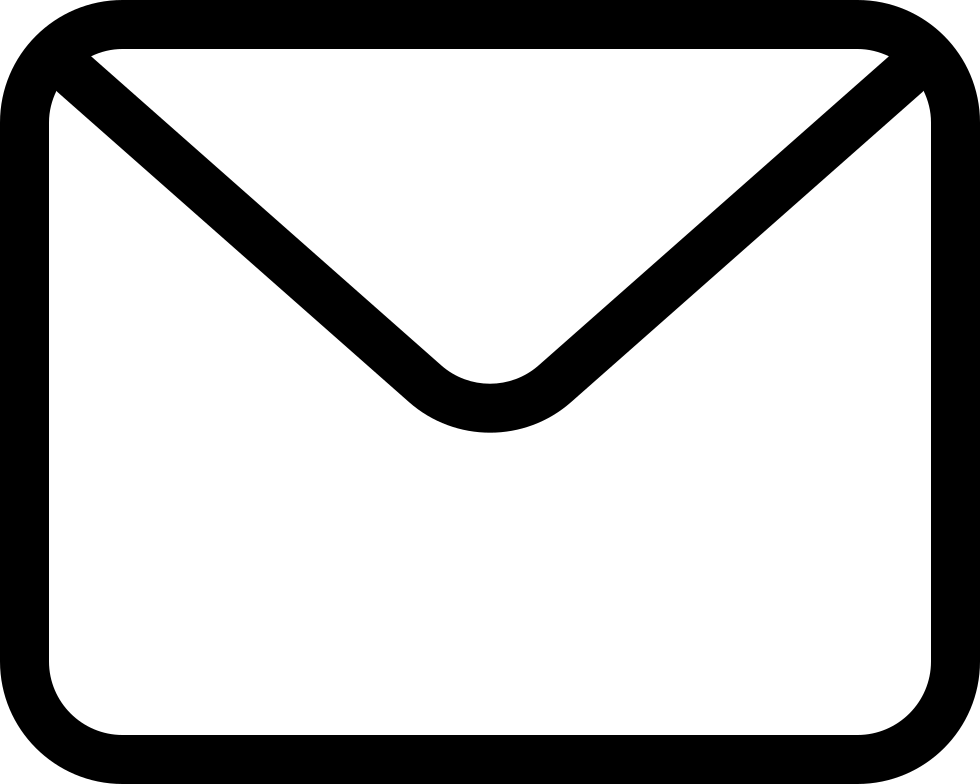 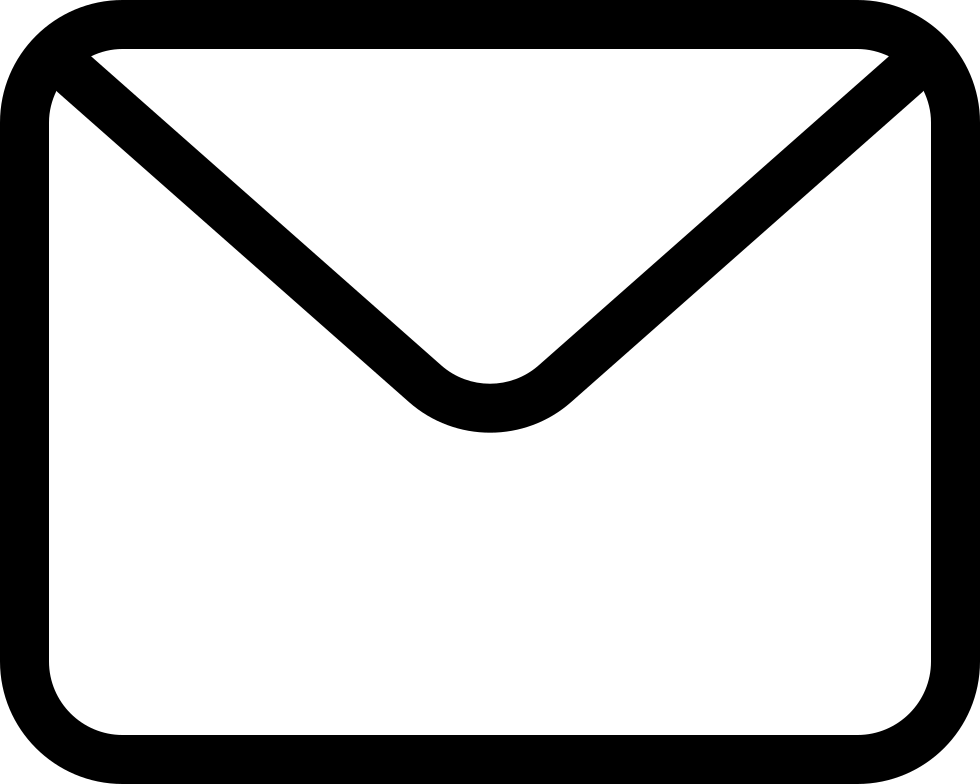 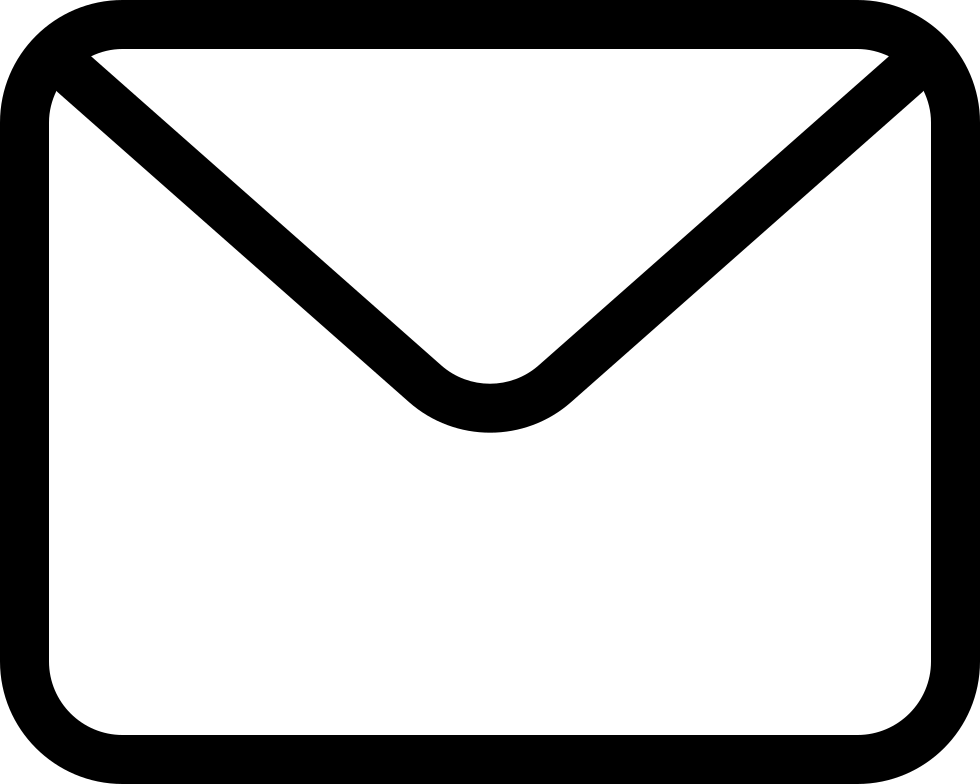 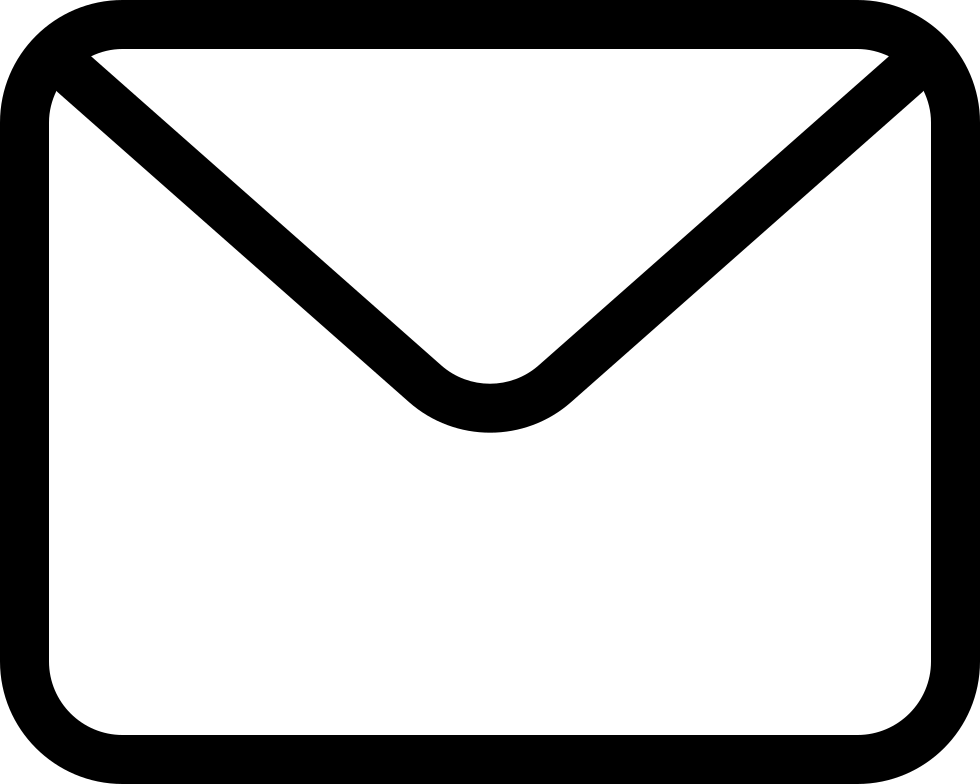 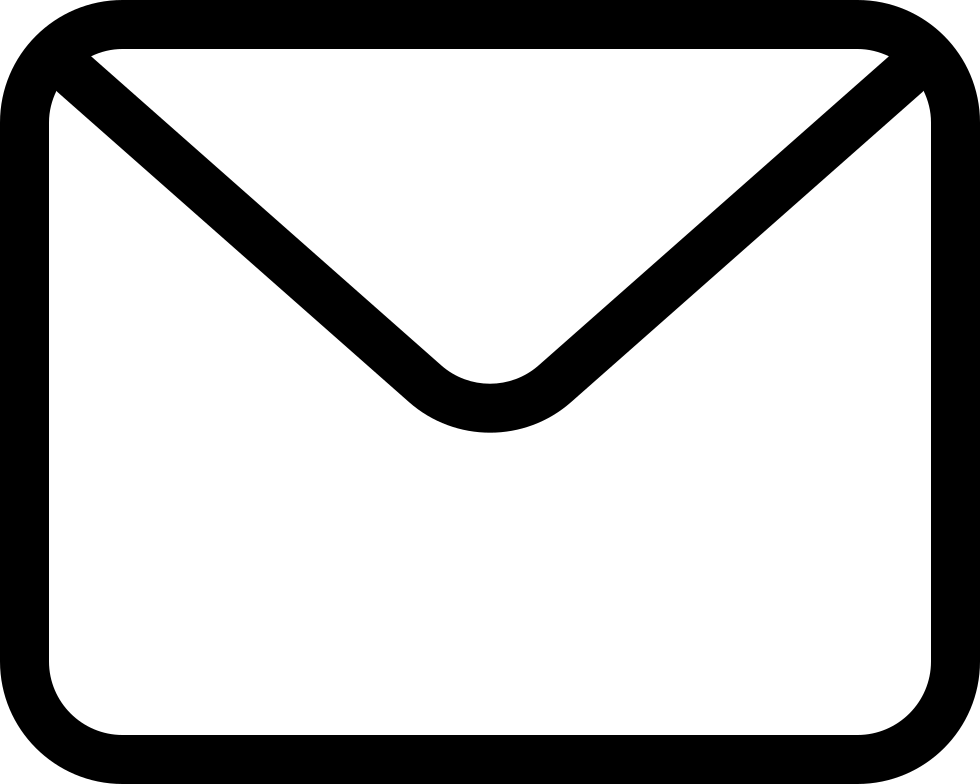 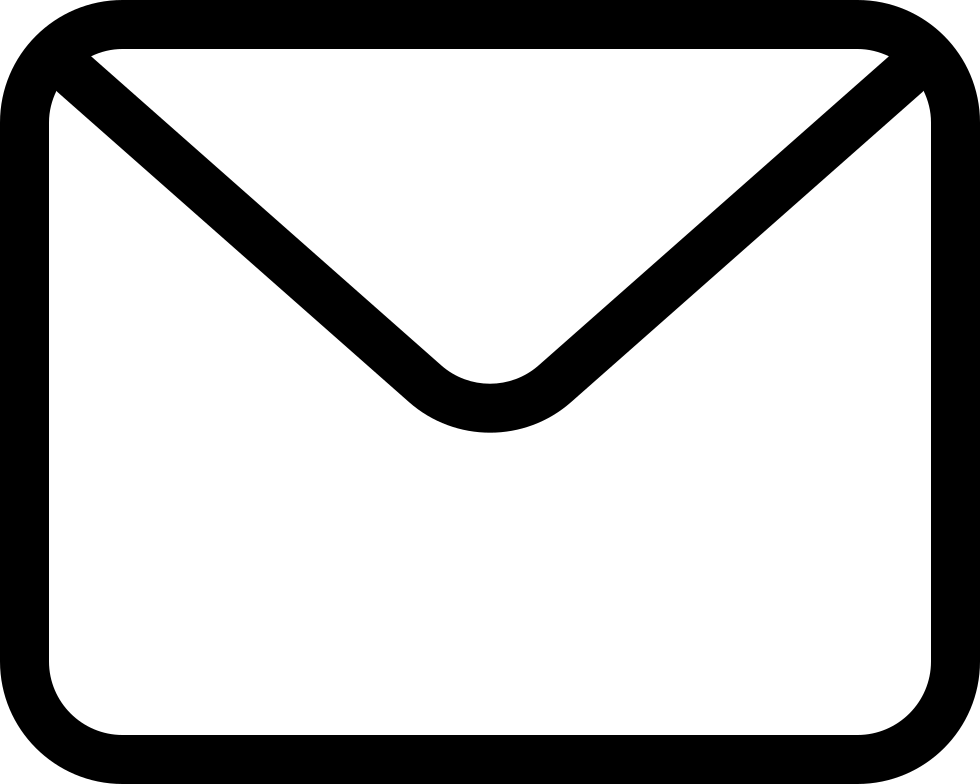 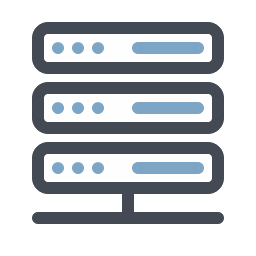 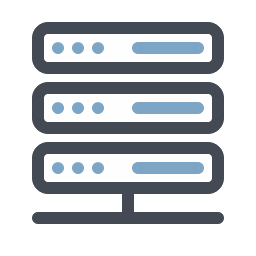 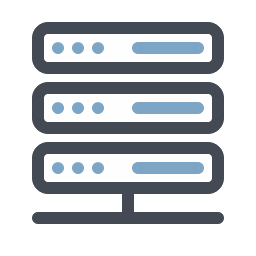 Superstep i + 1
28
Illustration
Heavyweight Scheme
Shuffling
Superstep 1
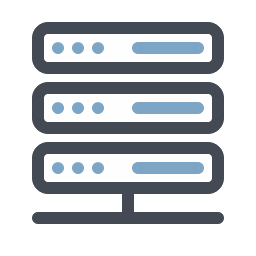 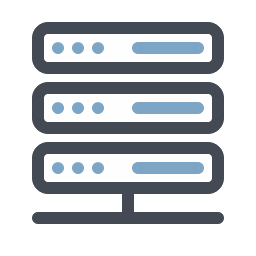 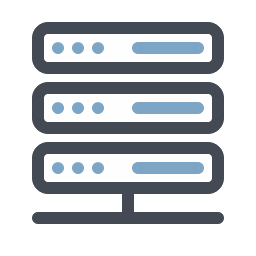 Superstep 2
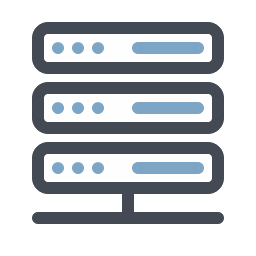 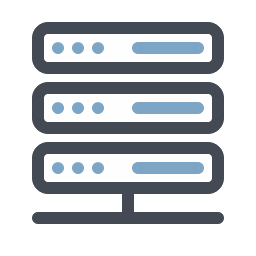 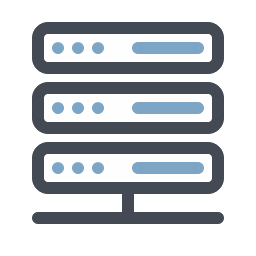 …
…
…
…
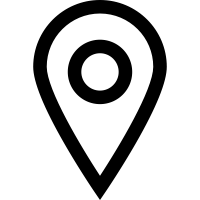 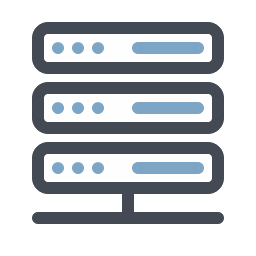 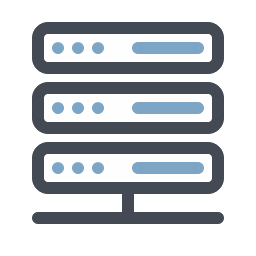 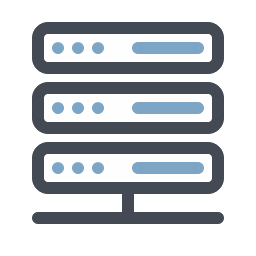 Superstep i
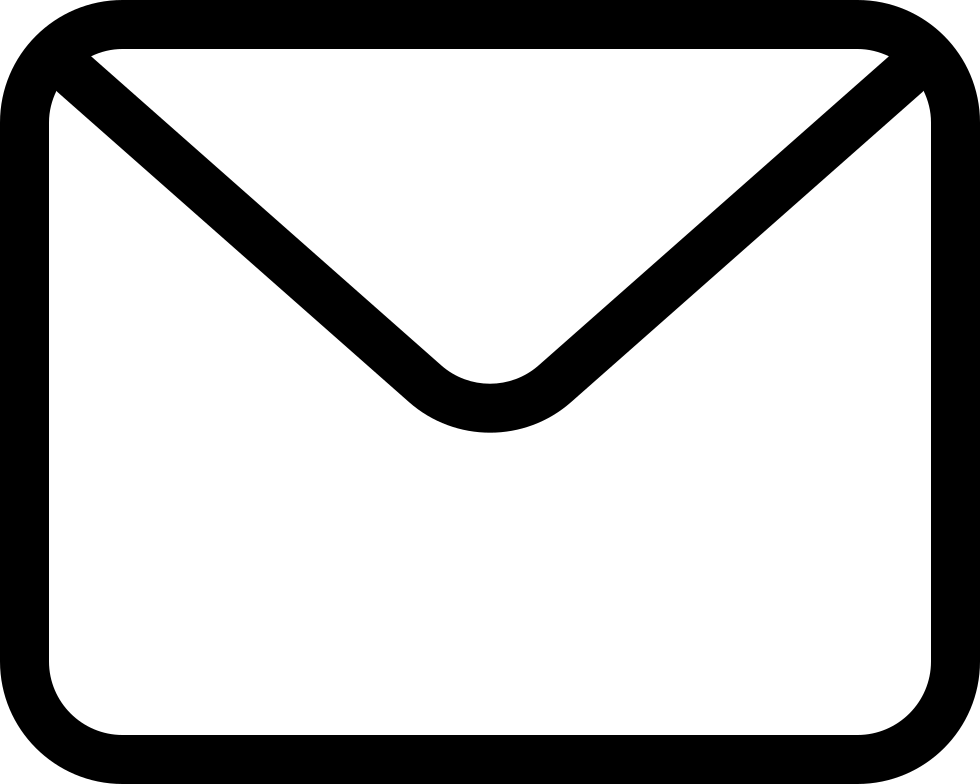 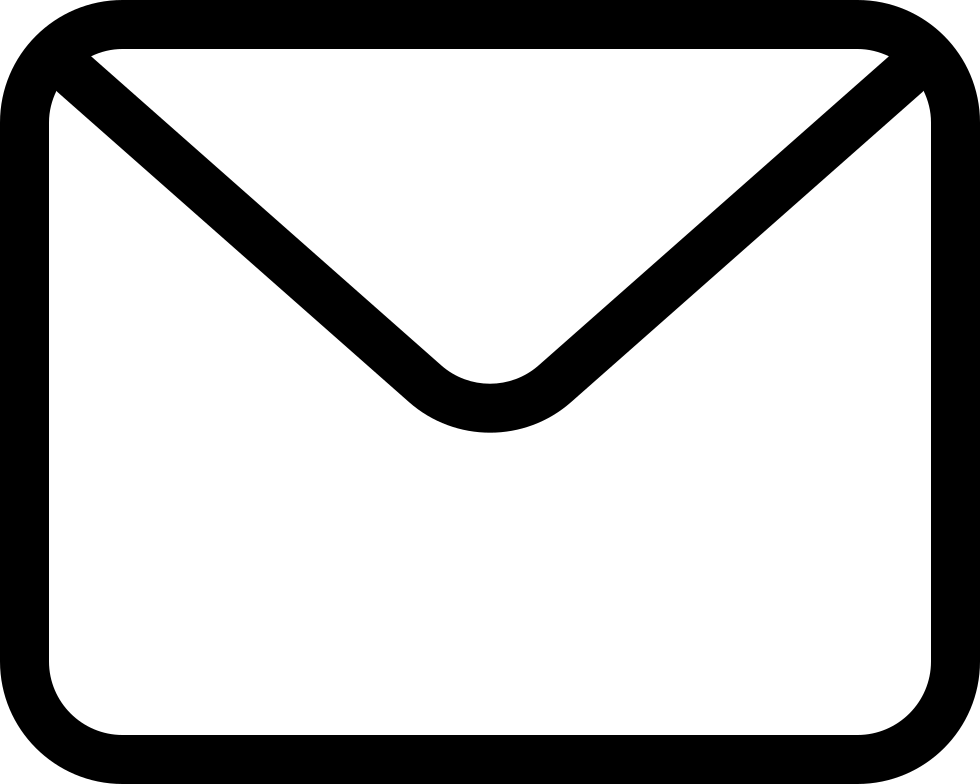 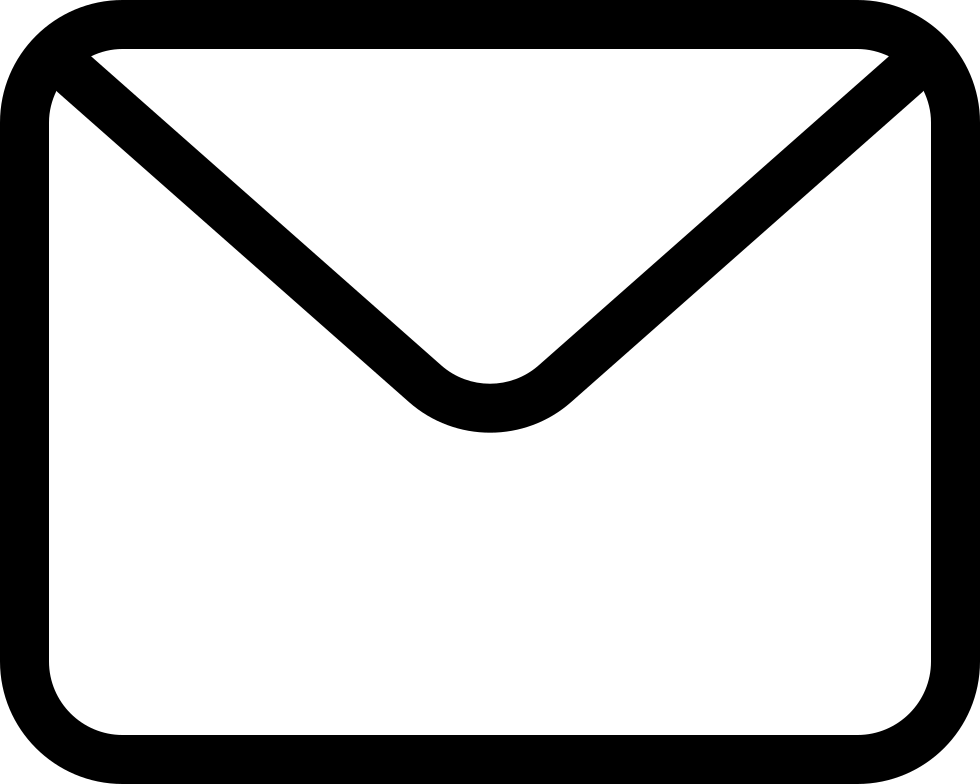 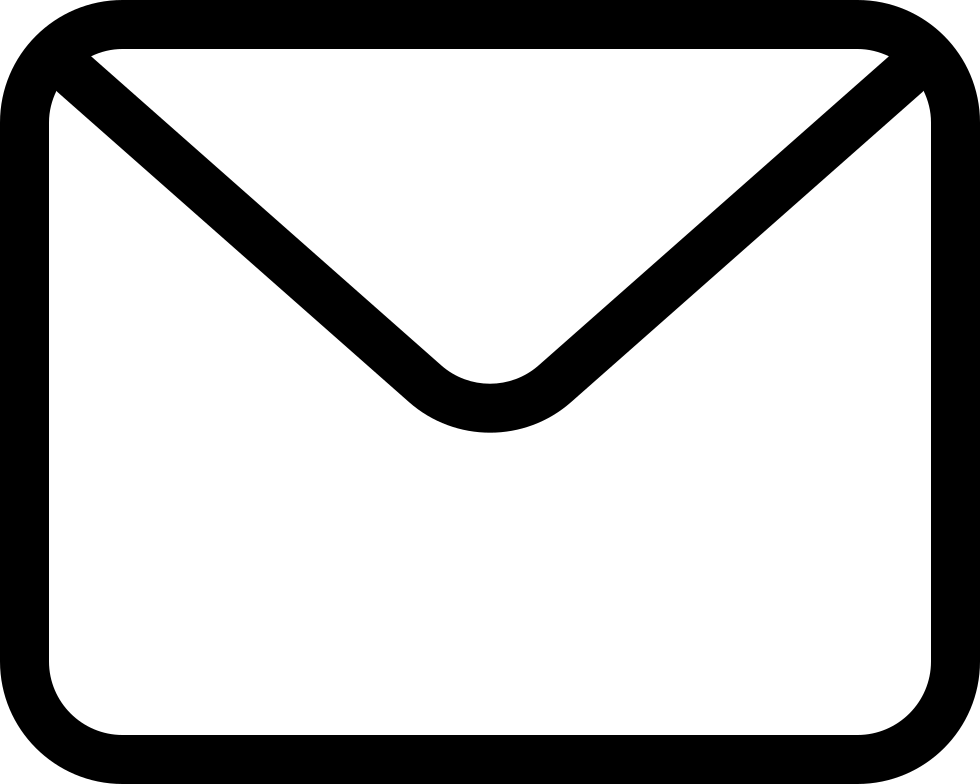 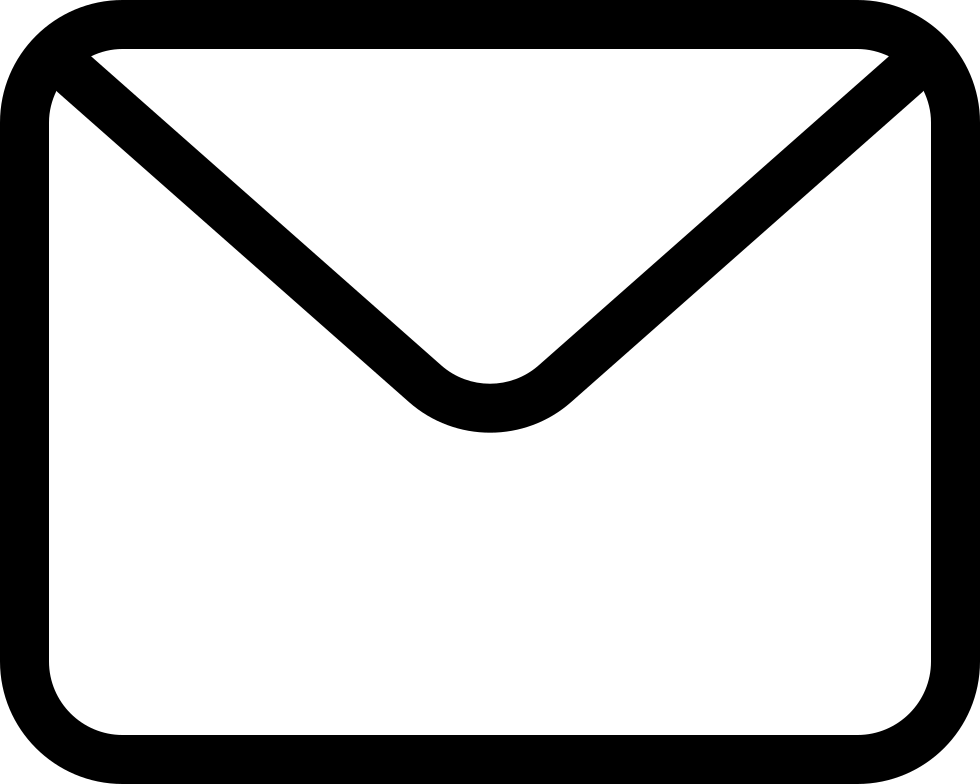 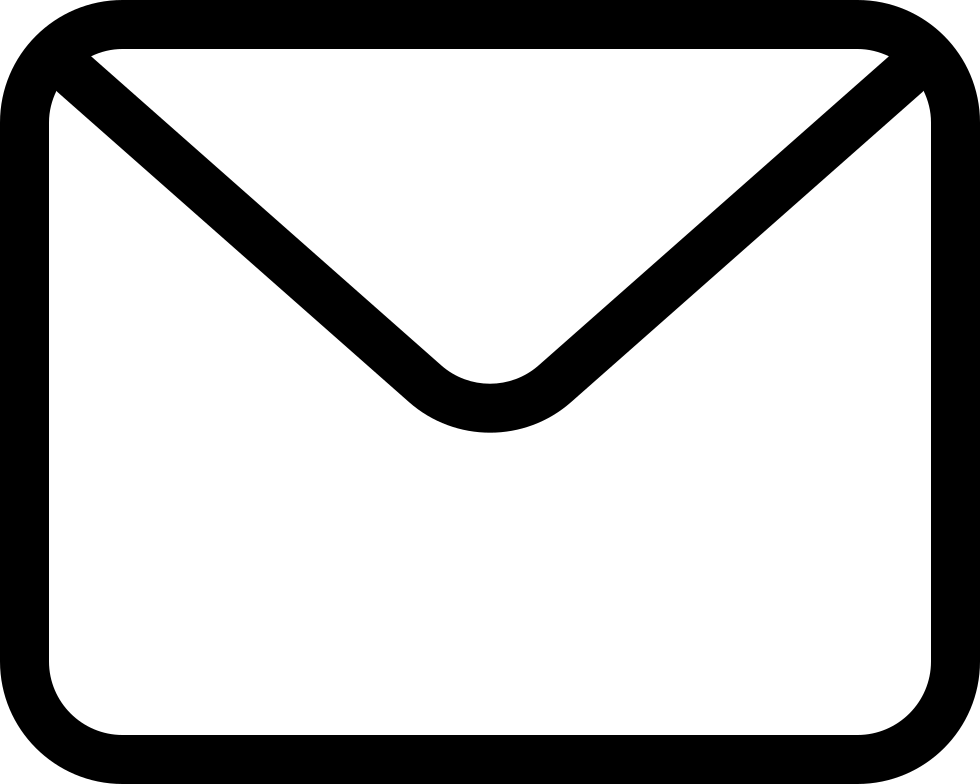 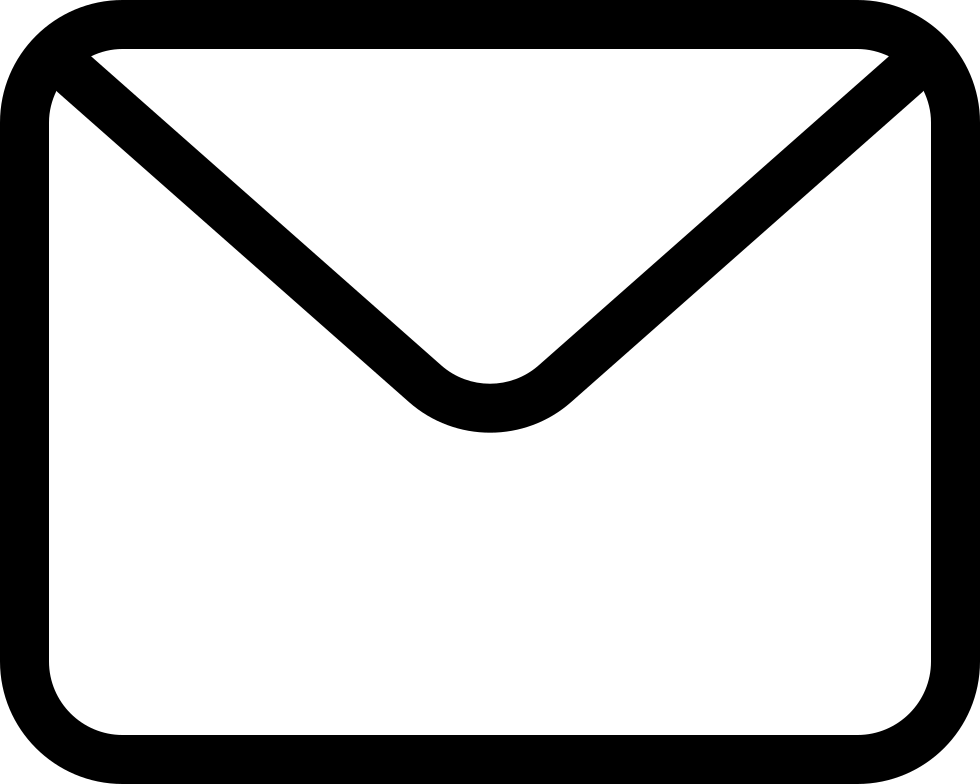 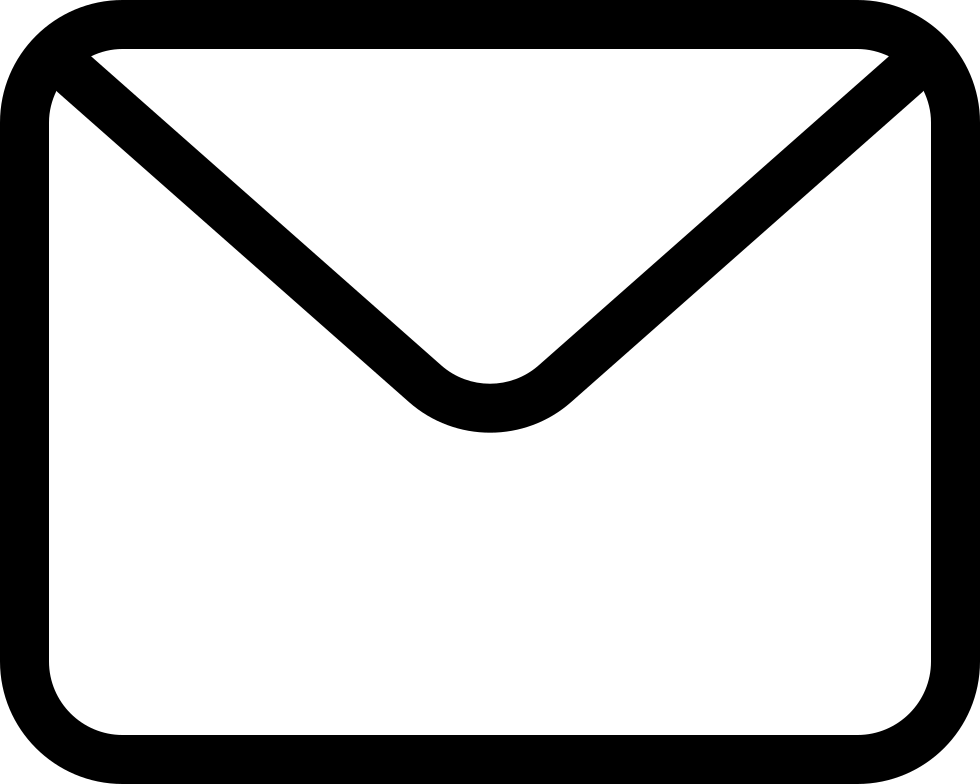 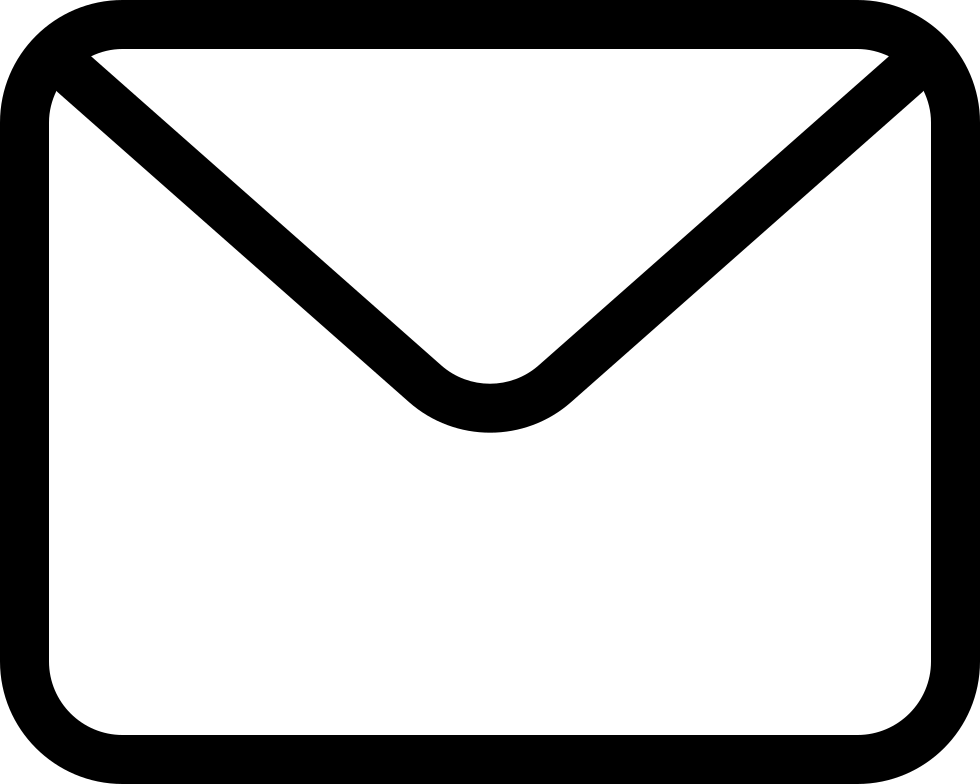 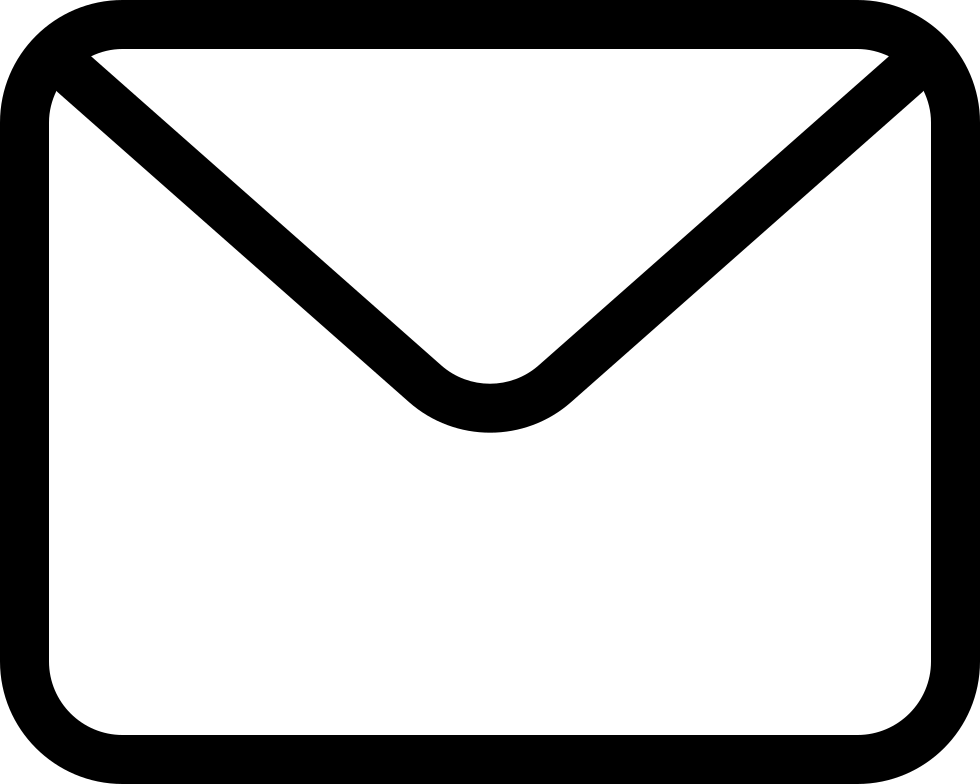 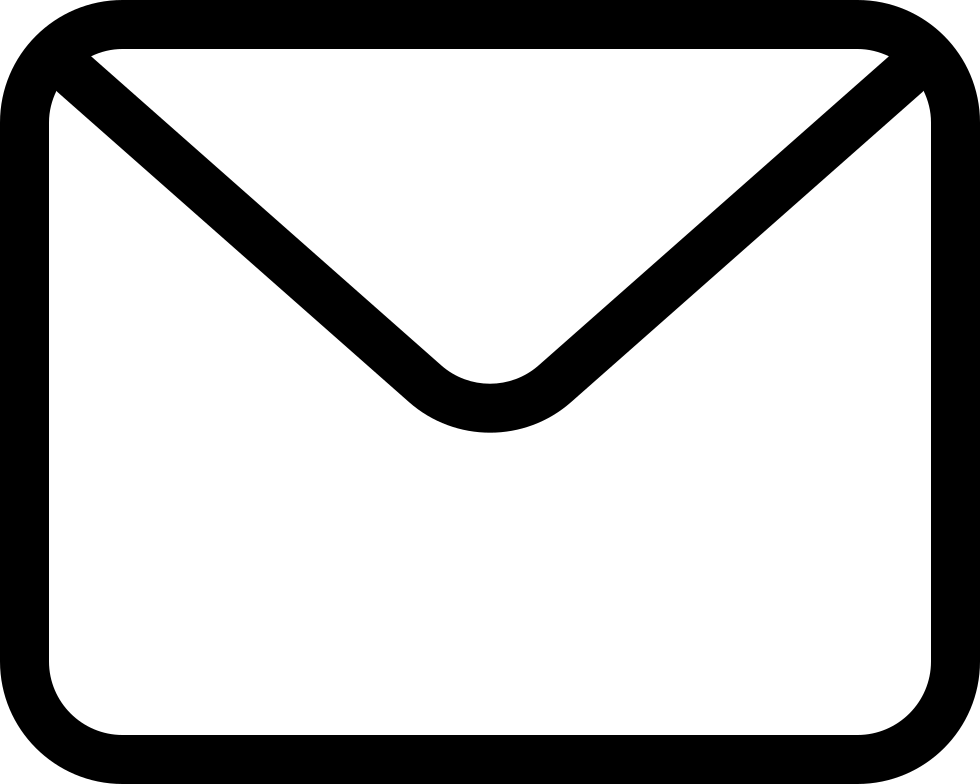 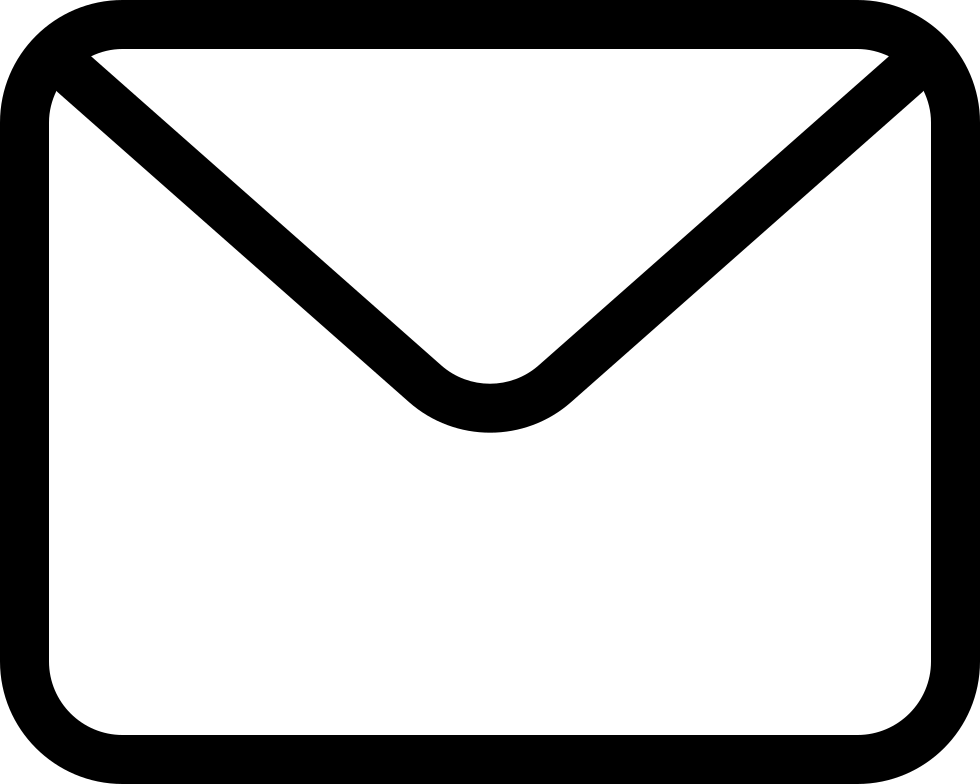 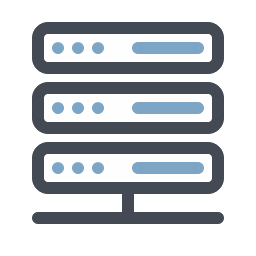 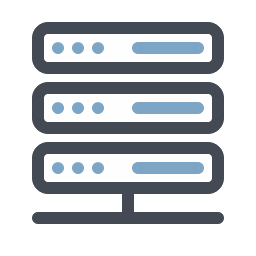 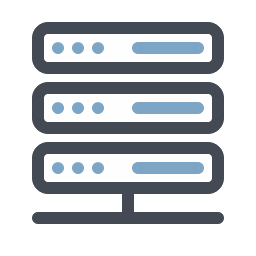 Superstep i + 1
29
Illustration
Heavyweight Scheme
Compute and crash
Superstep 1
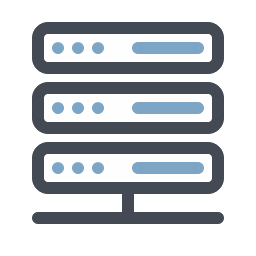 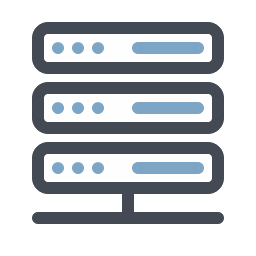 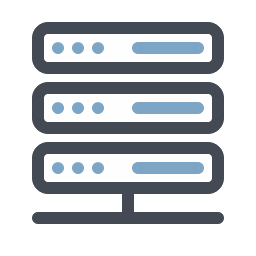 Superstep 2
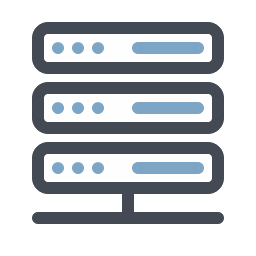 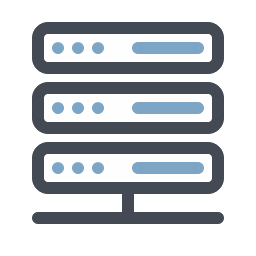 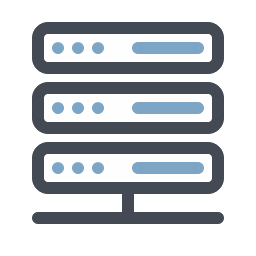 …
…
…
…
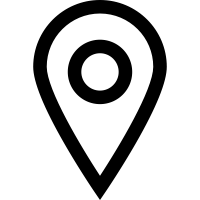 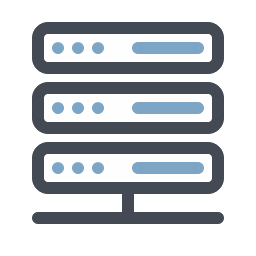 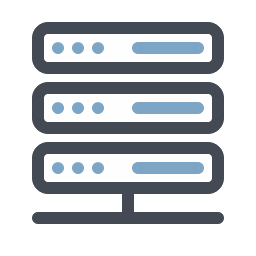 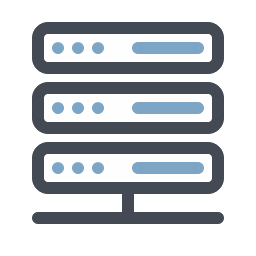 Superstep i
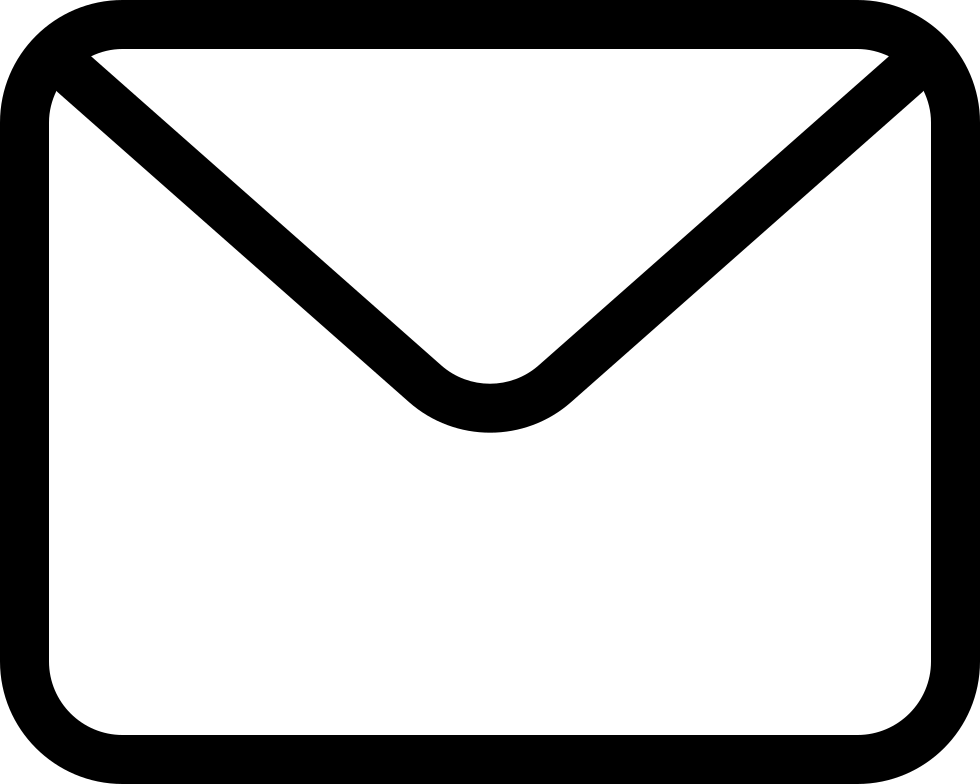 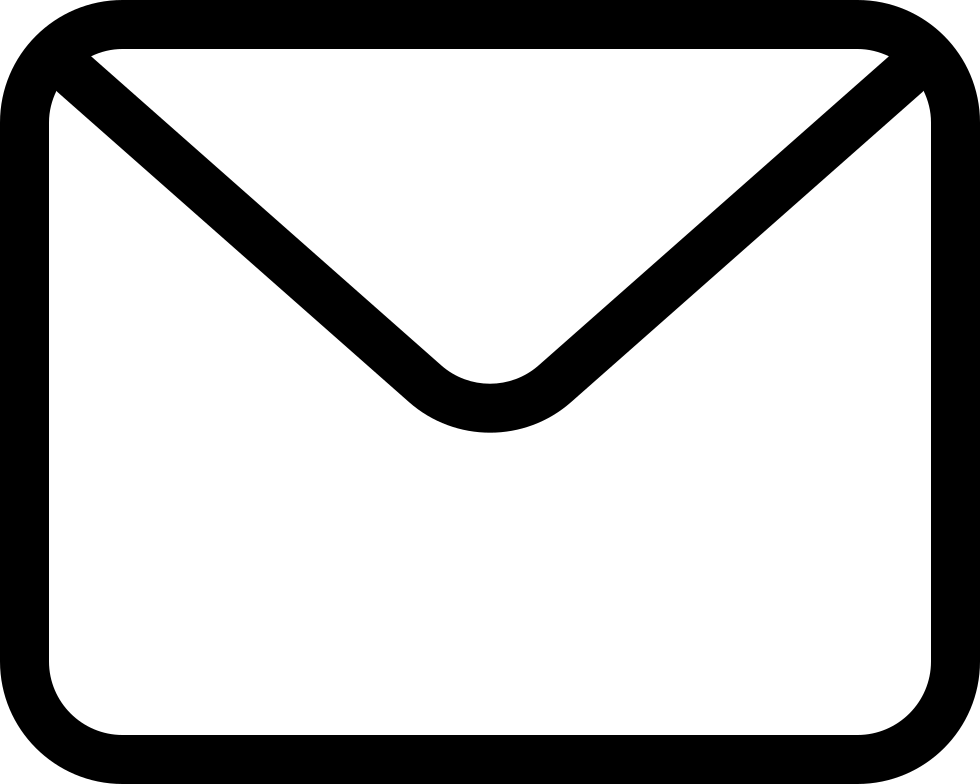 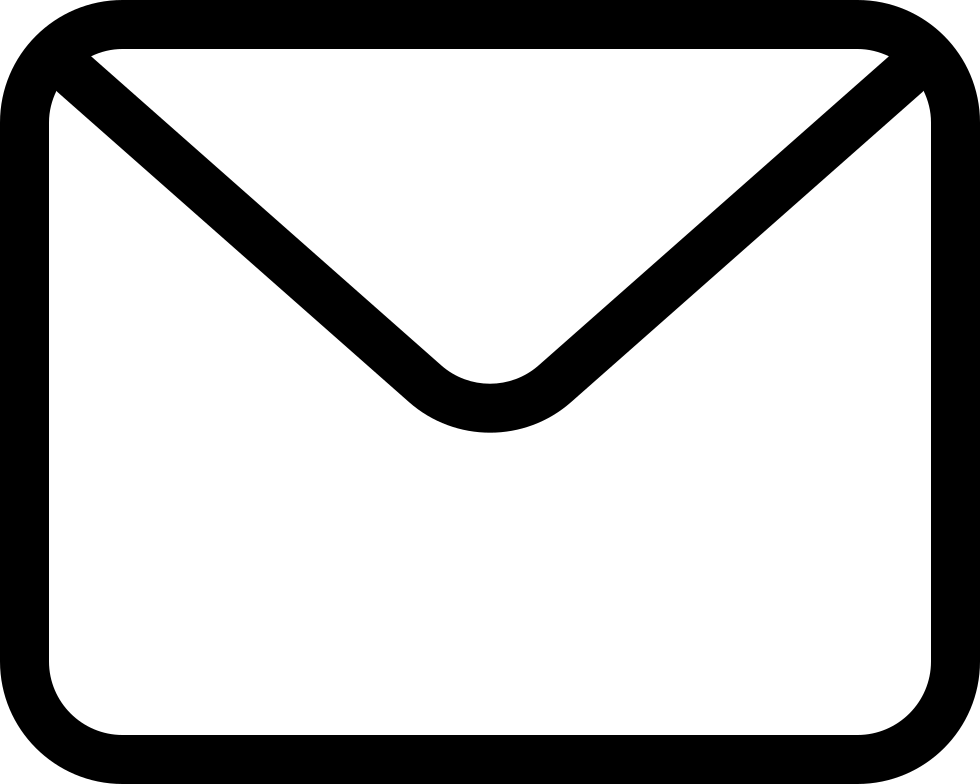 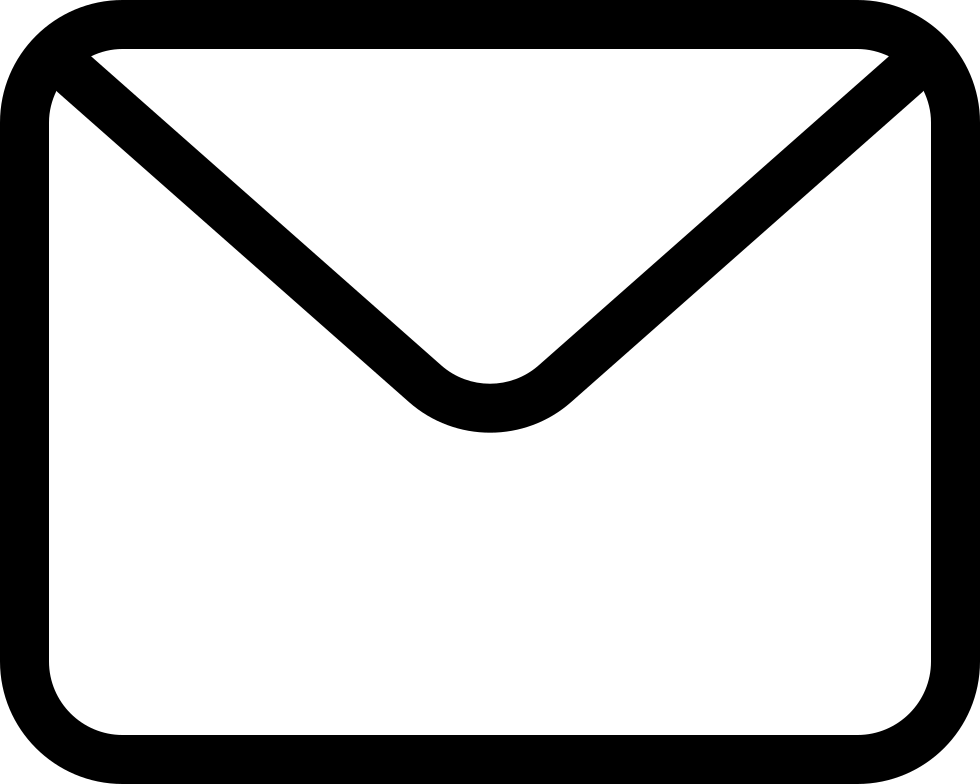 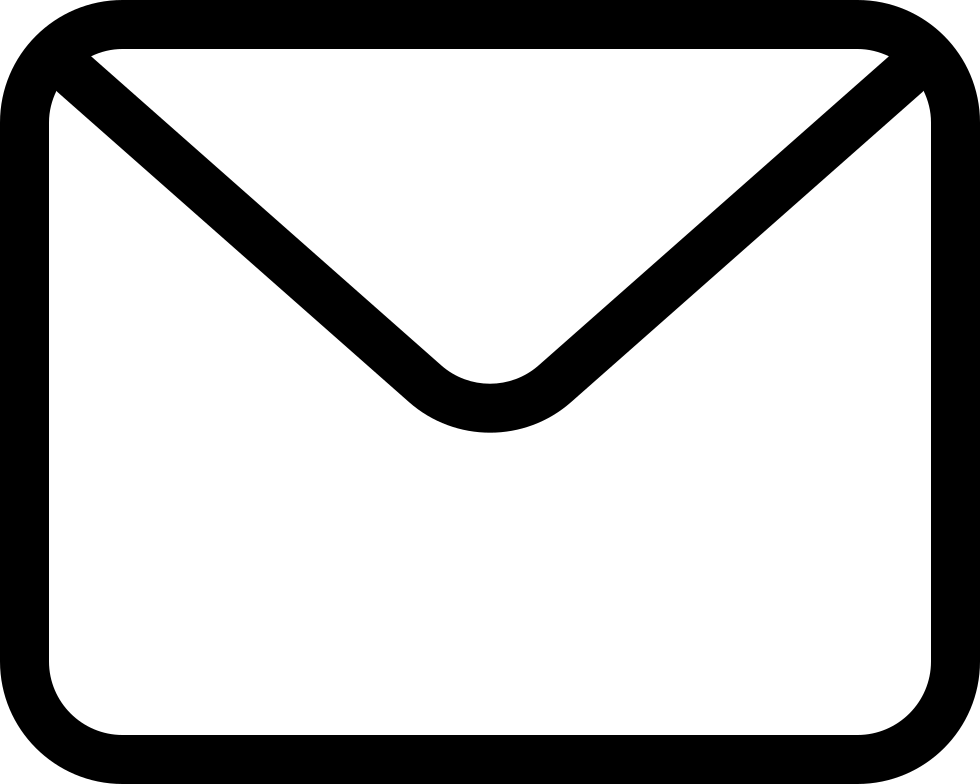 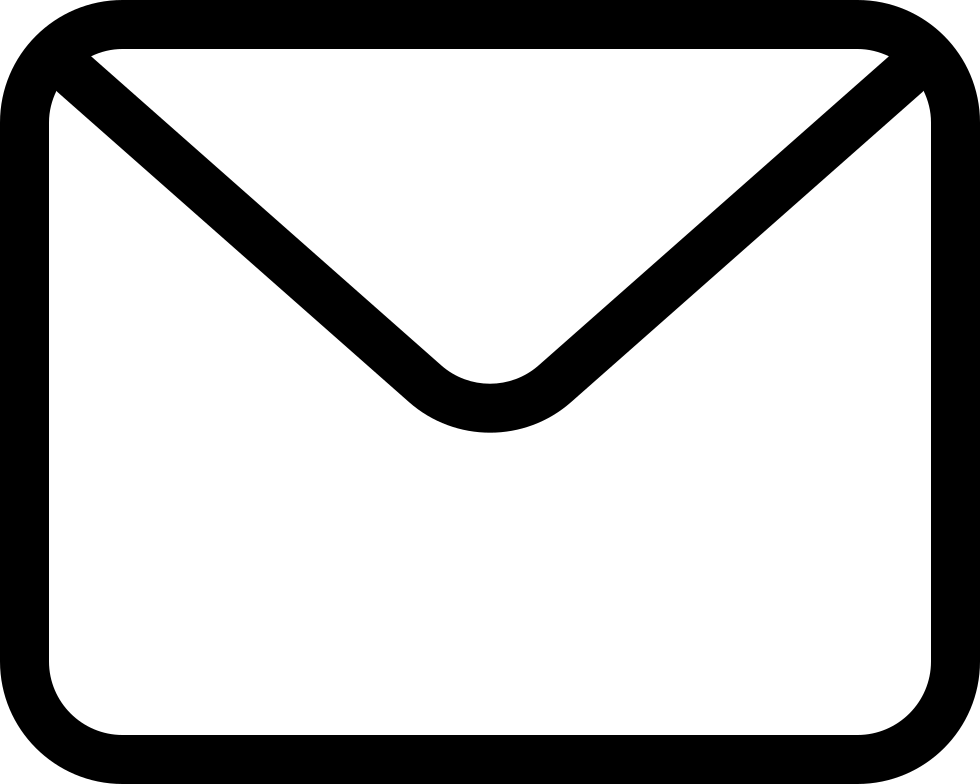 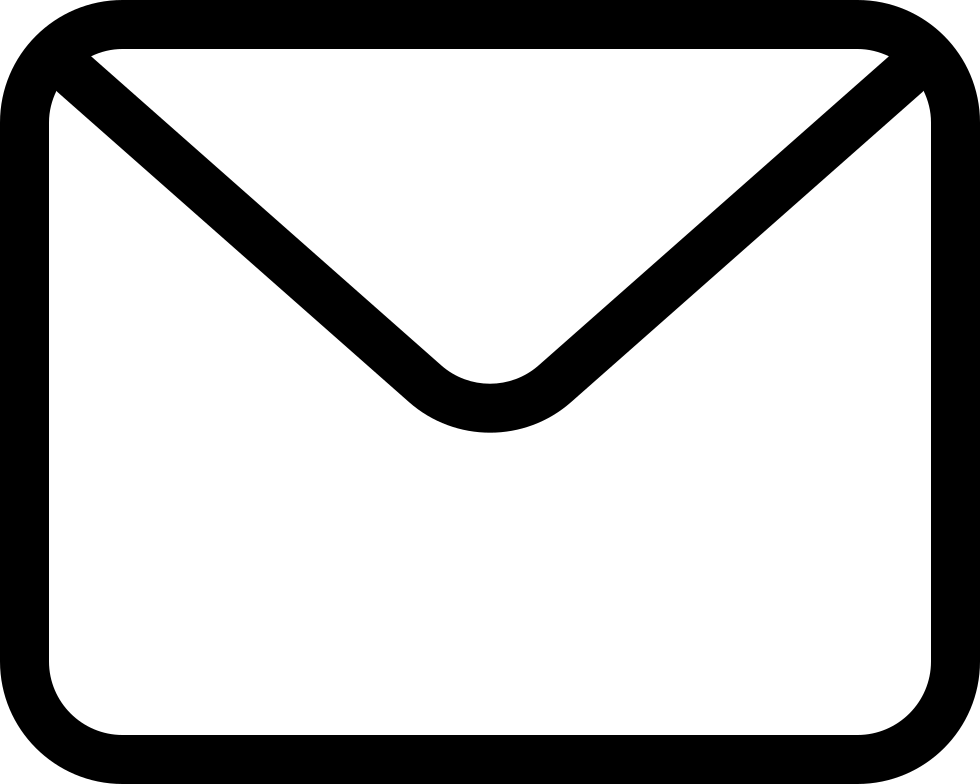 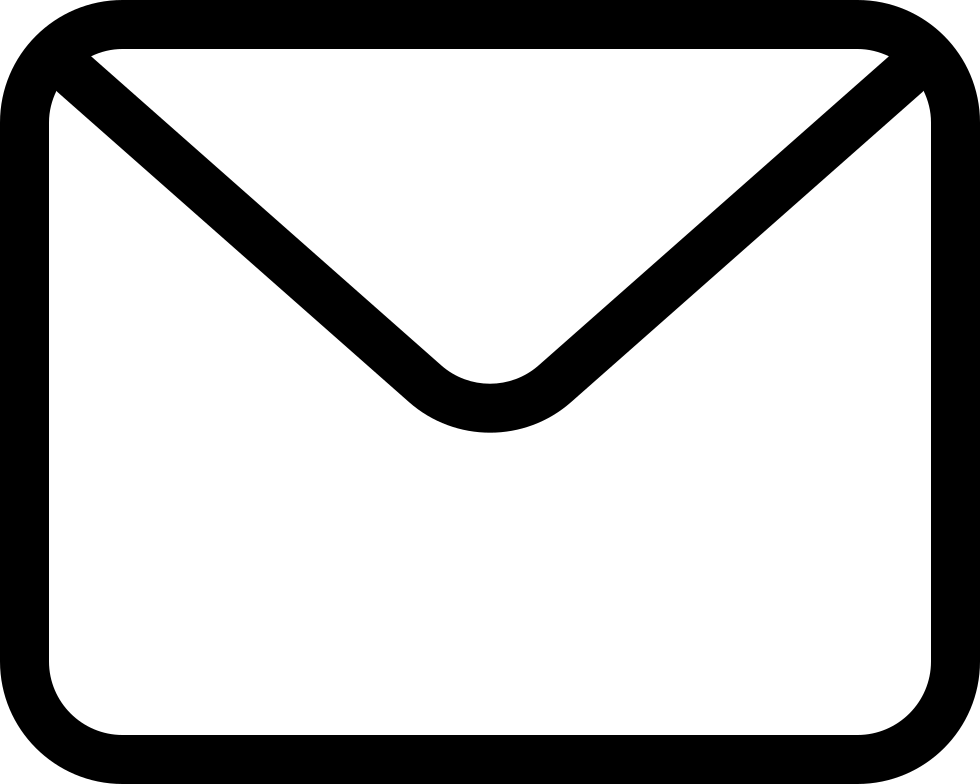 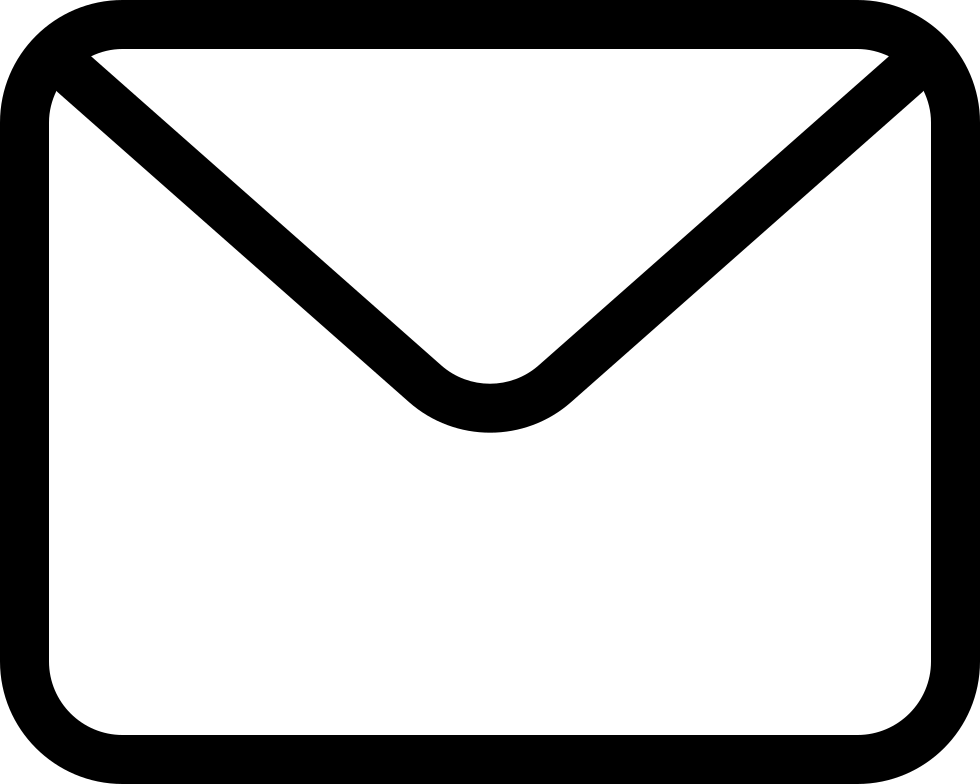 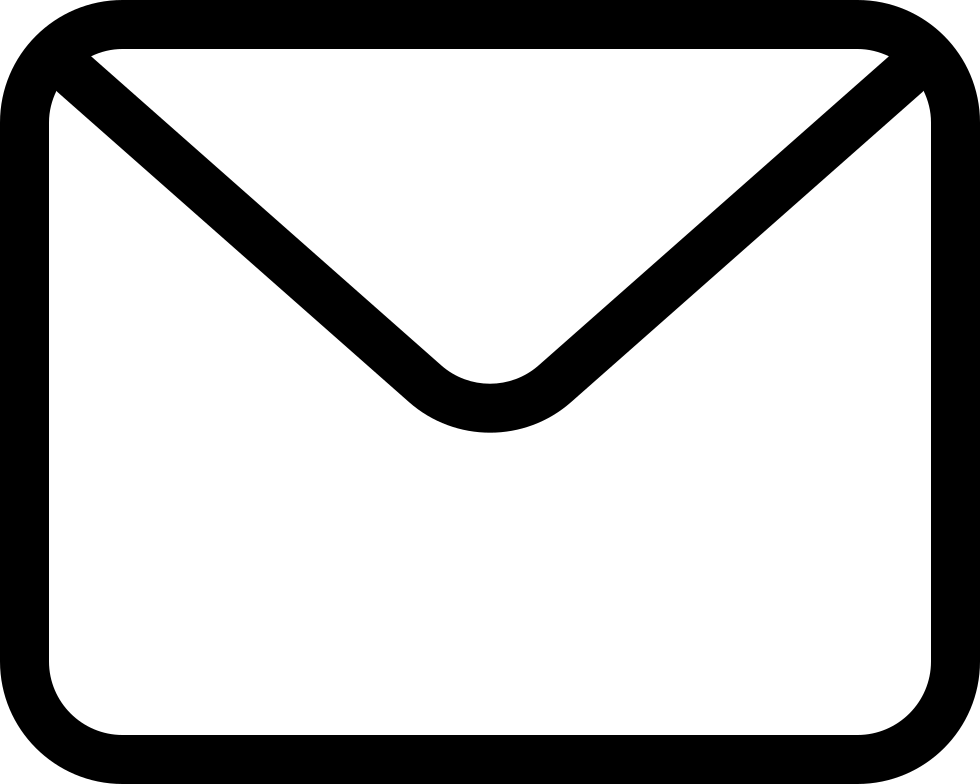 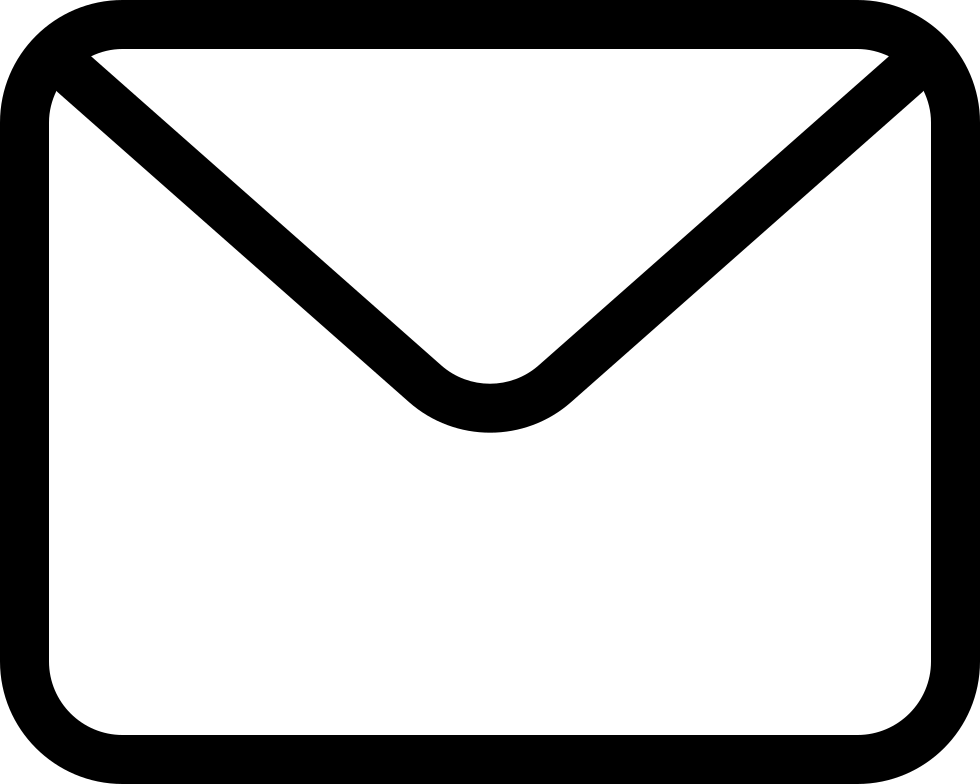 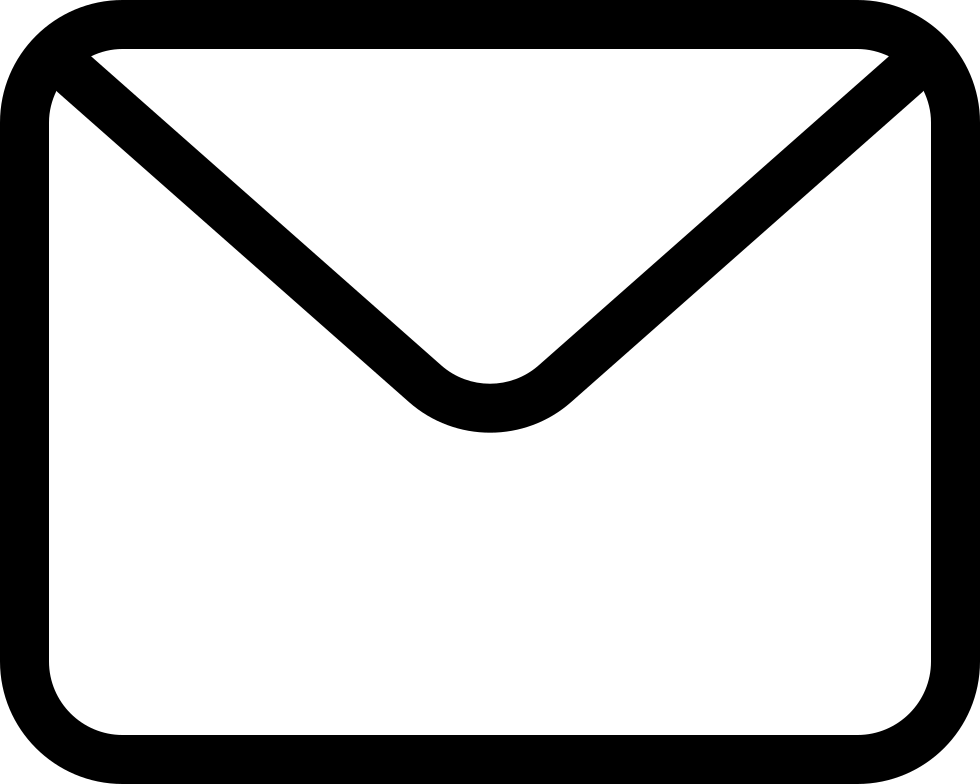 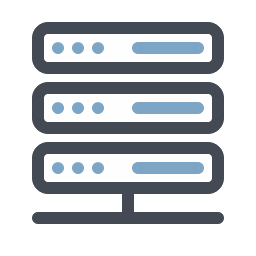 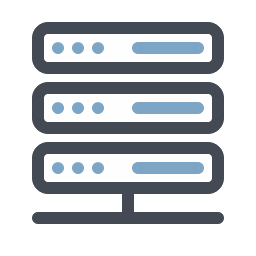 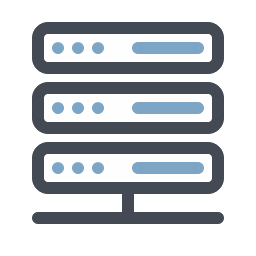 Superstep i + 1
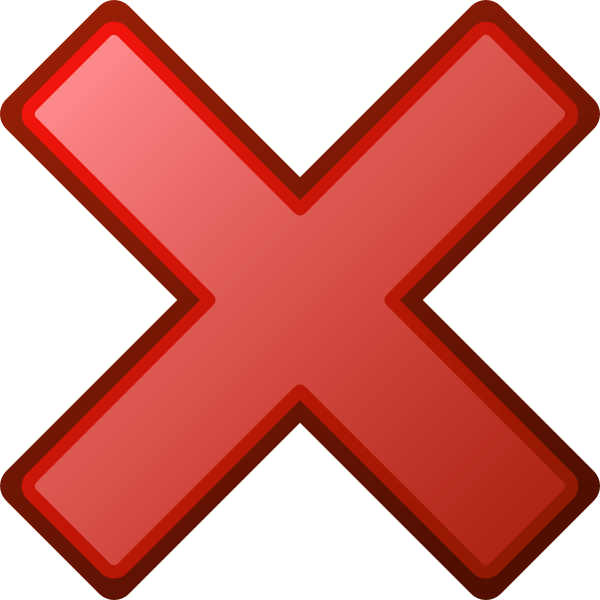 30
Illustration
Heavyweight Scheme
Load Checkpoint
Superstep 1
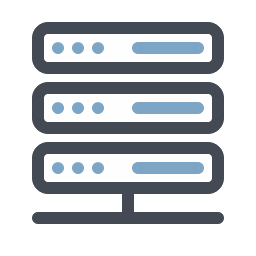 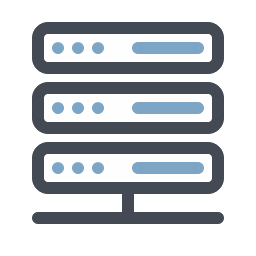 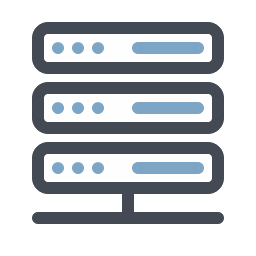 Superstep 2
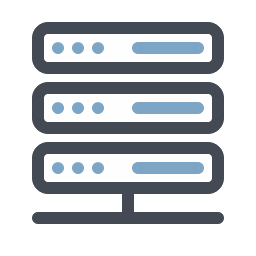 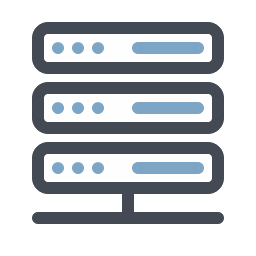 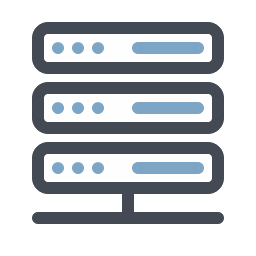 …
…
…
…
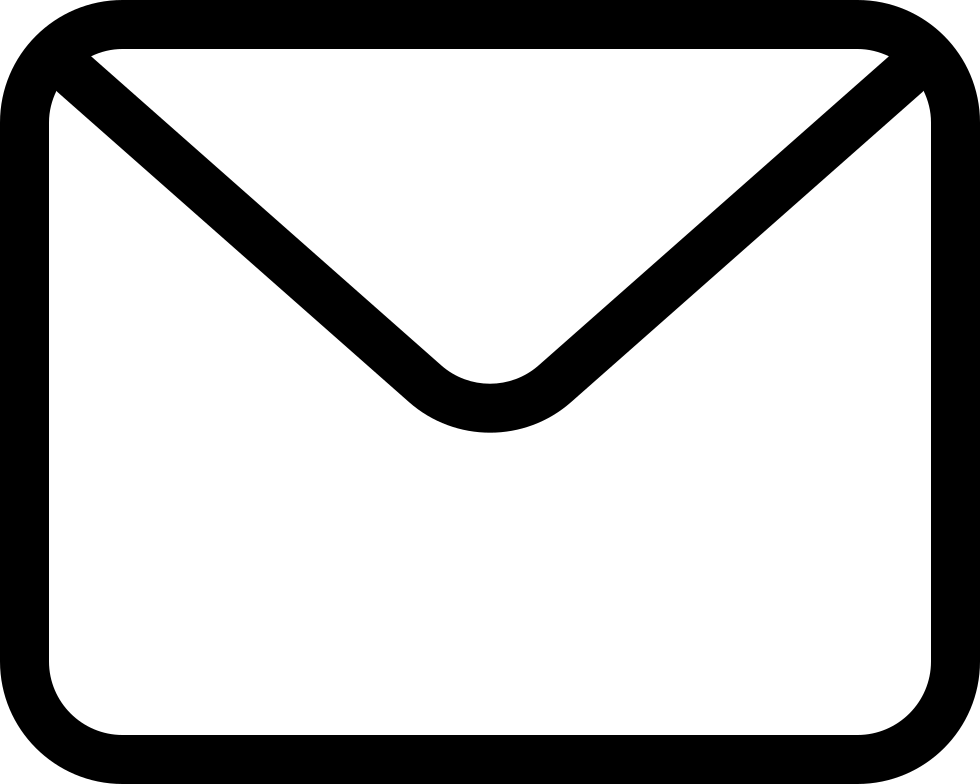 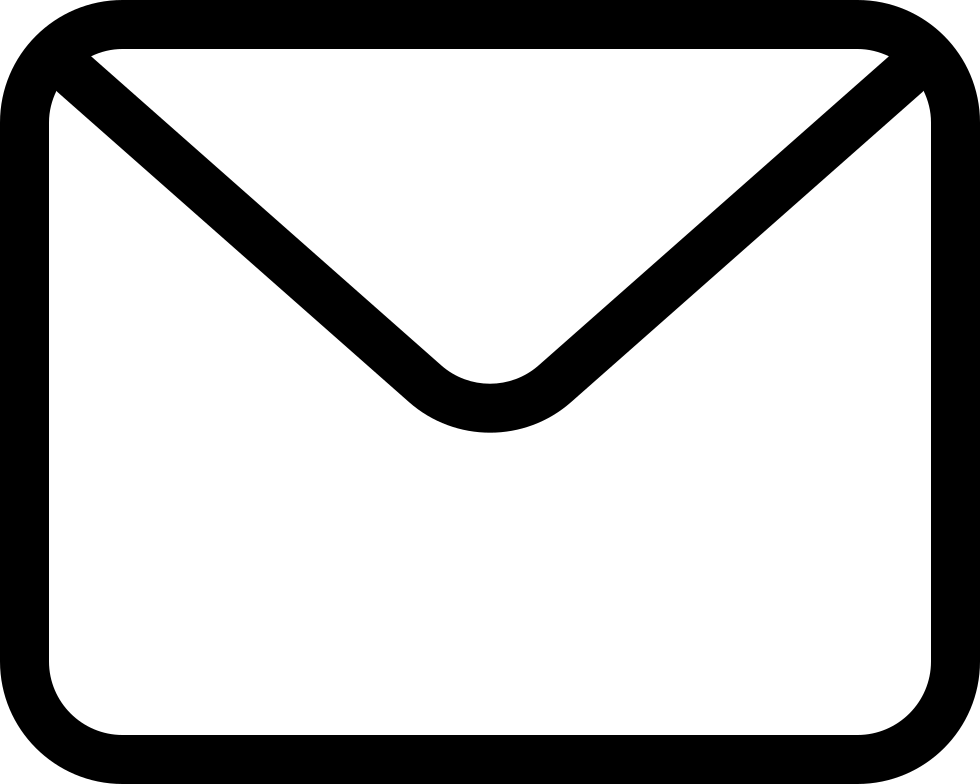 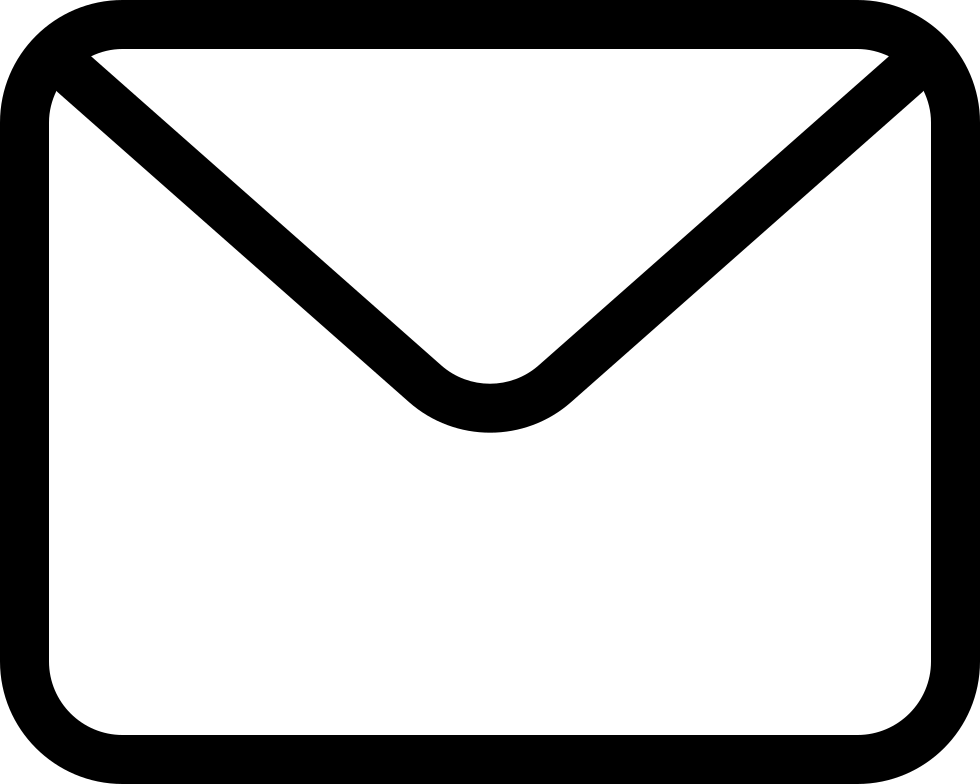 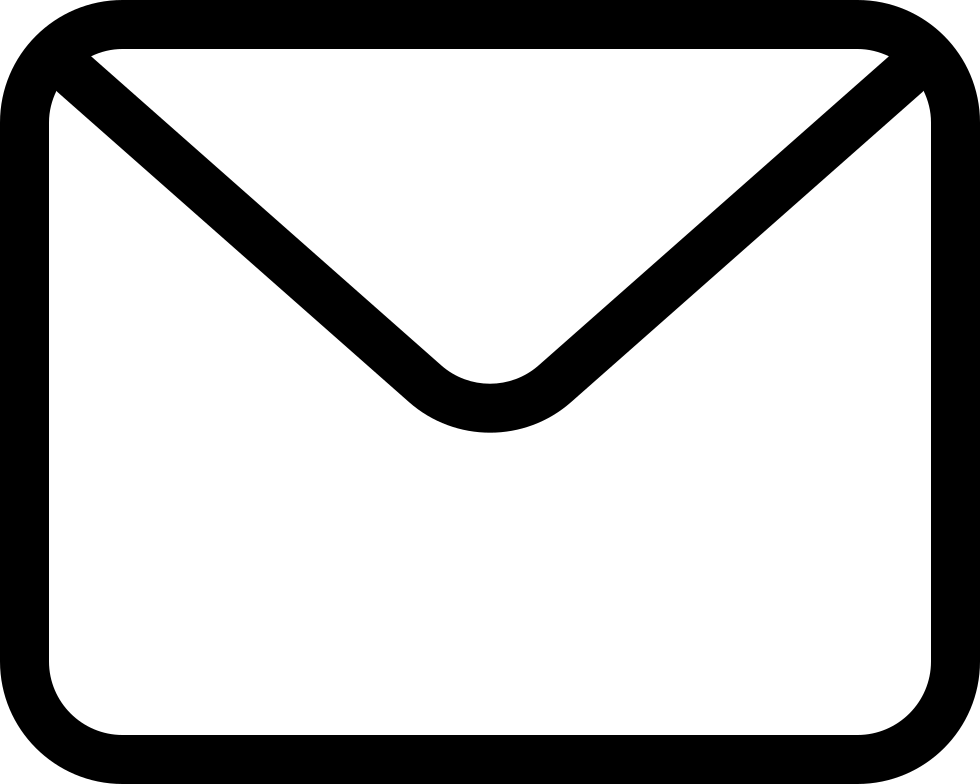 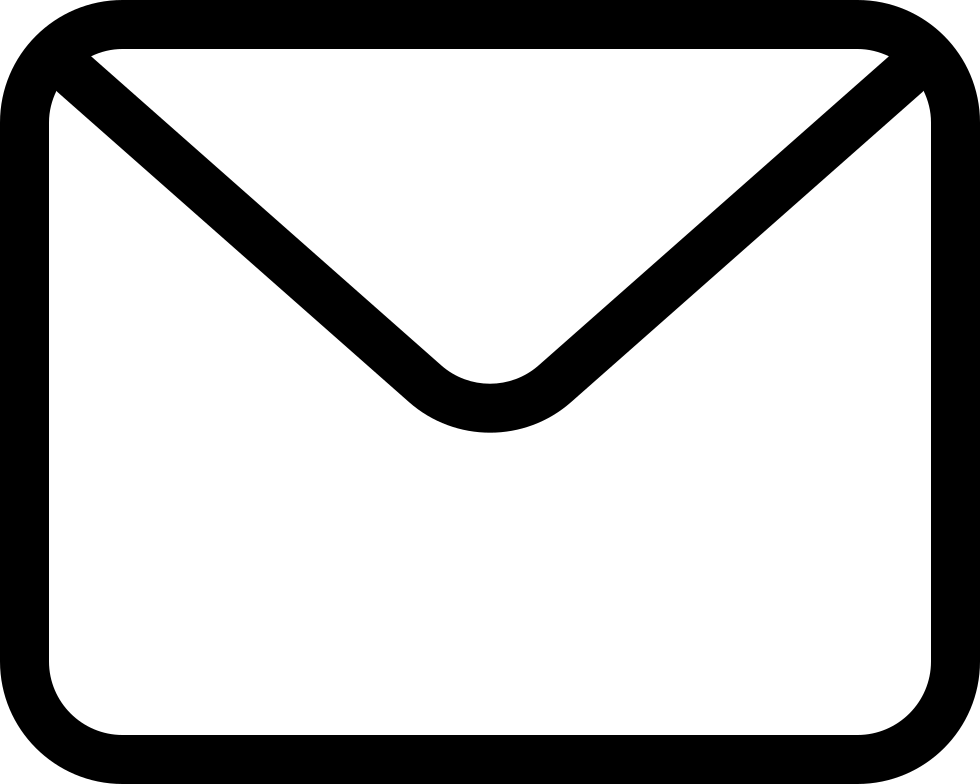 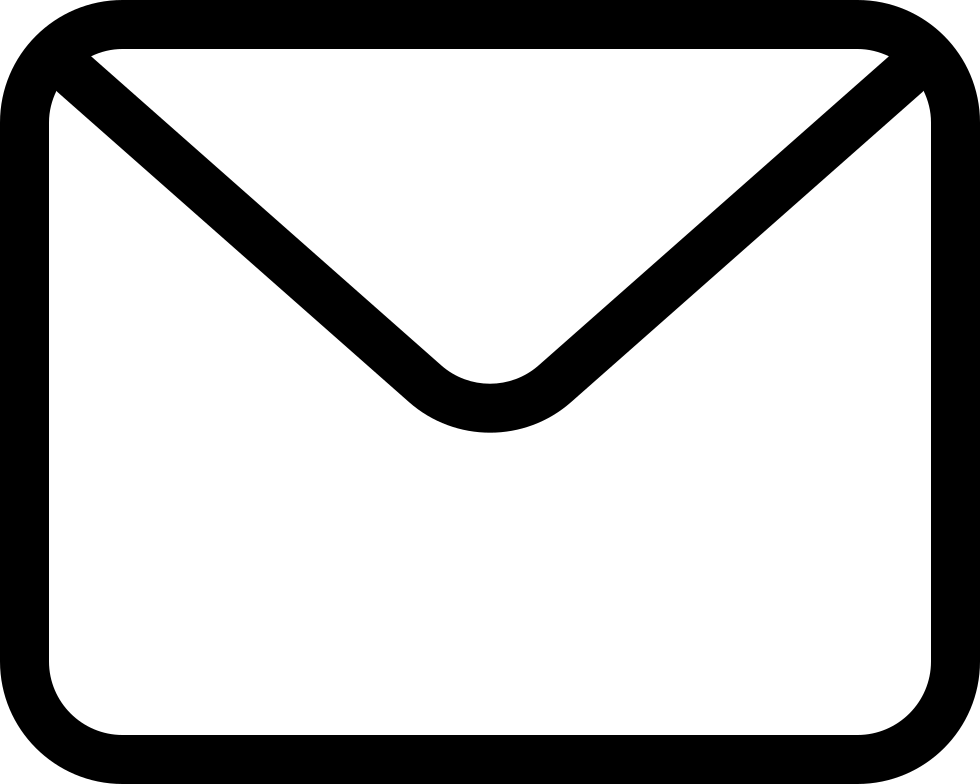 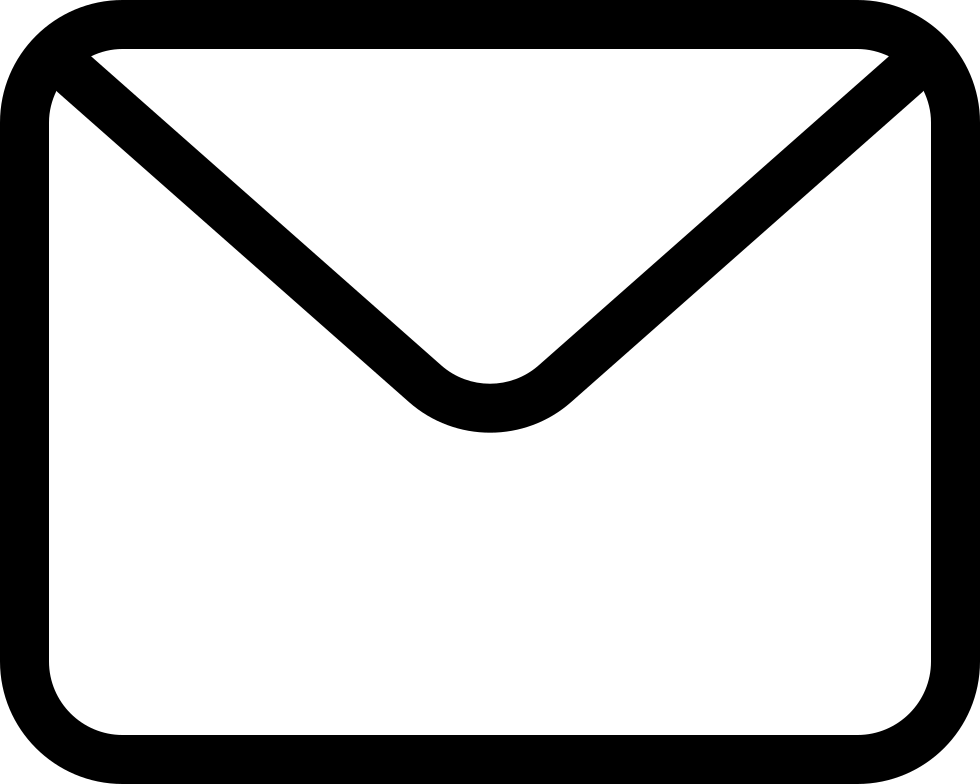 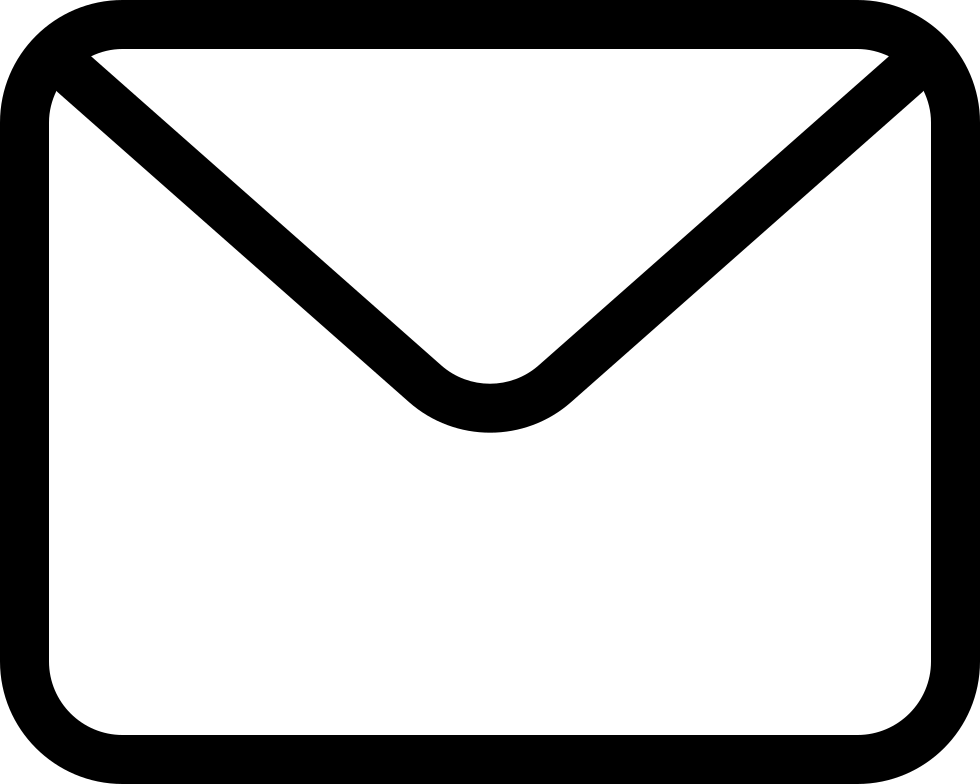 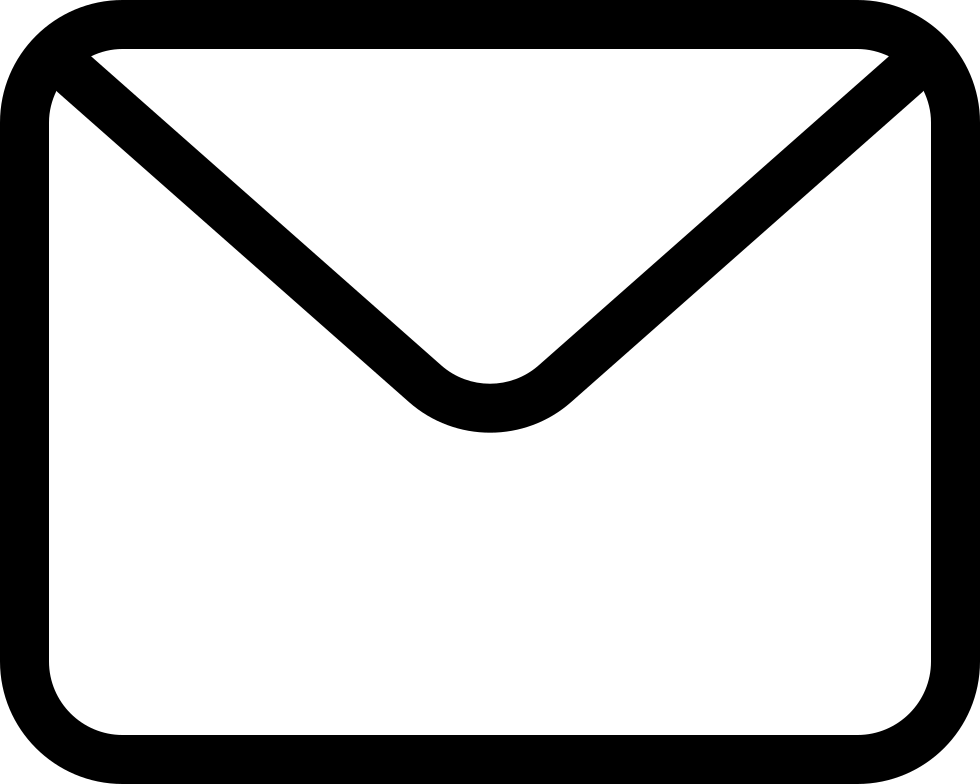 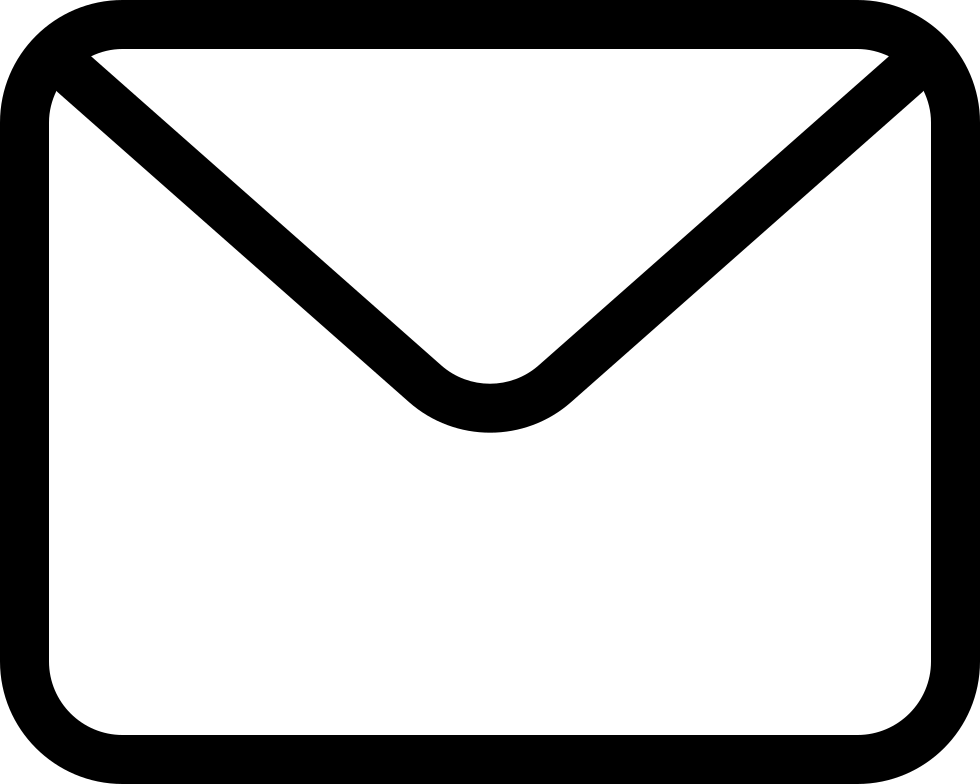 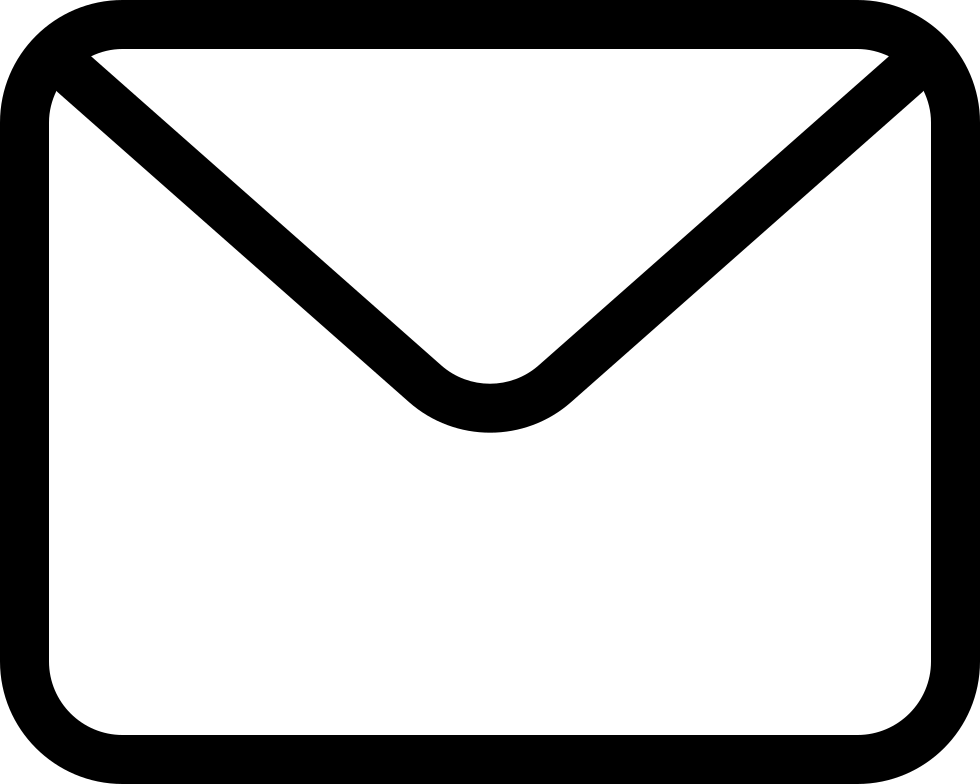 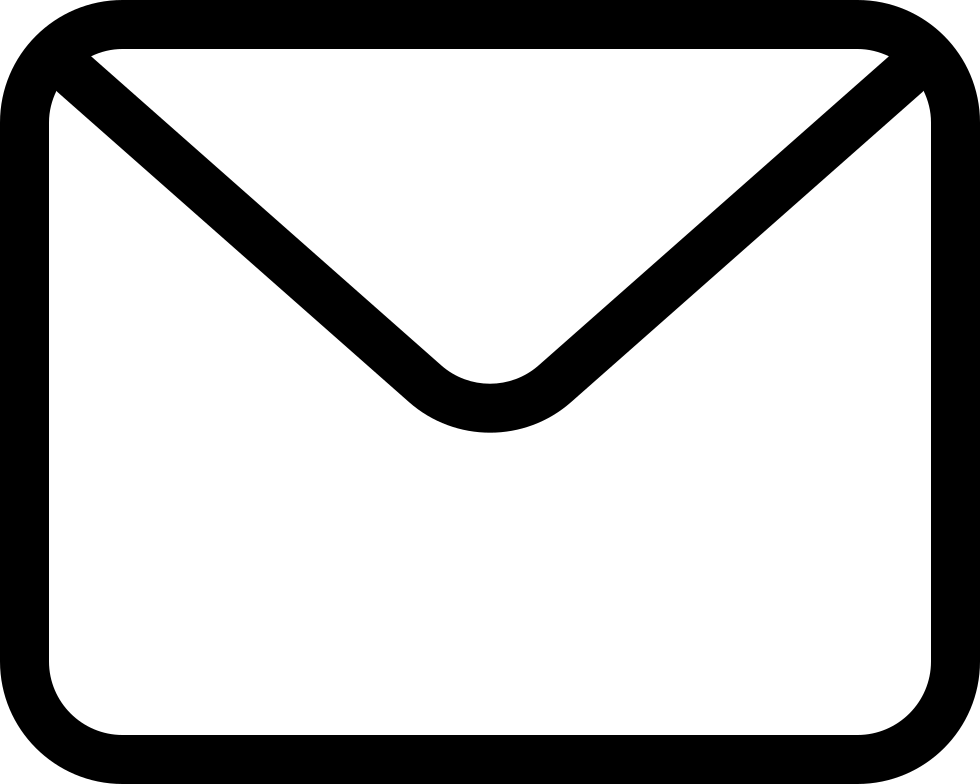 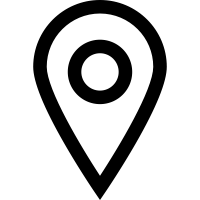 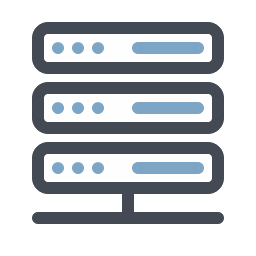 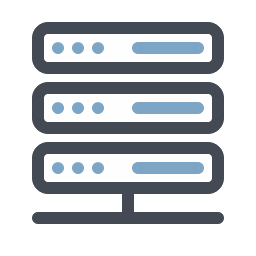 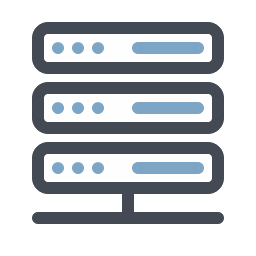 Superstep i
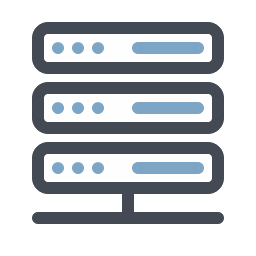 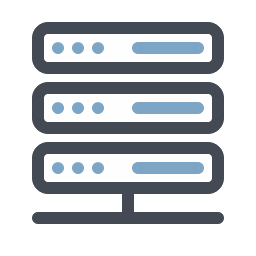 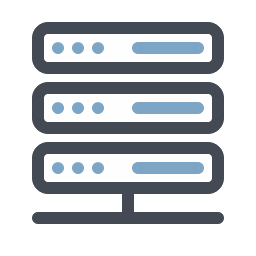 Superstep i + 1
31
Illustration
Heavyweight Scheme
Compute & send messages
Superstep 1
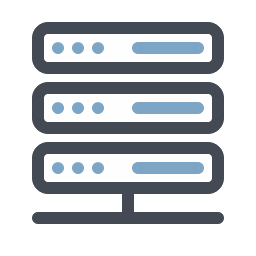 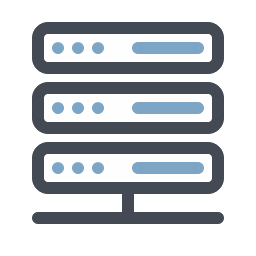 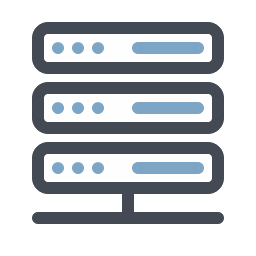 Superstep 2
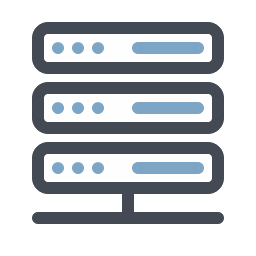 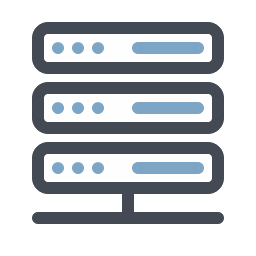 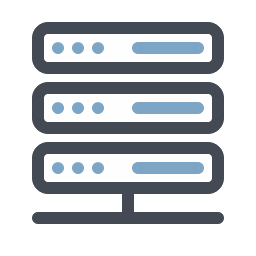 …
…
…
…
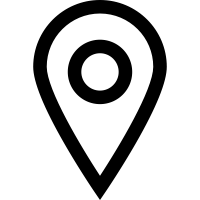 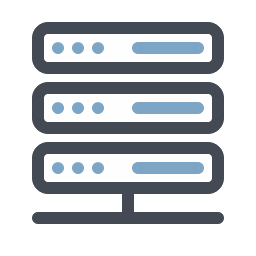 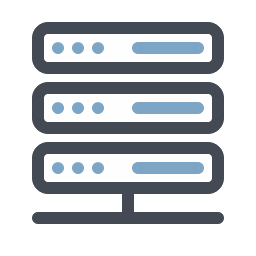 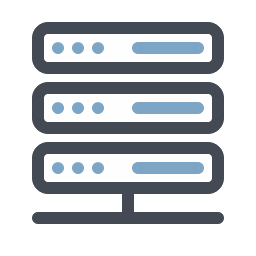 Superstep i
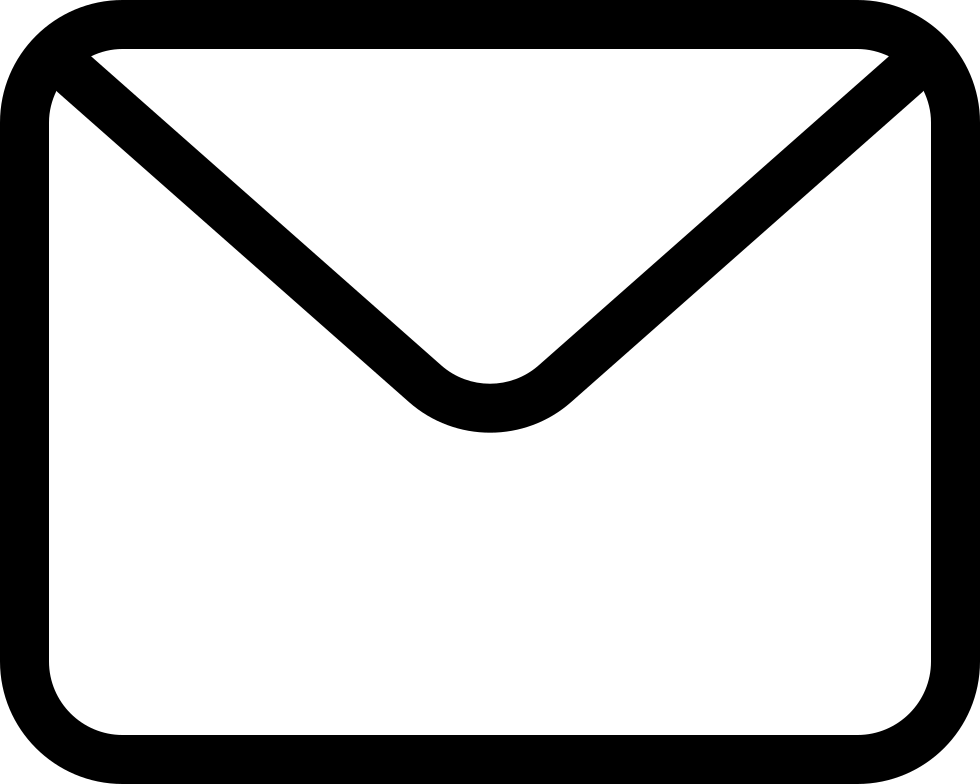 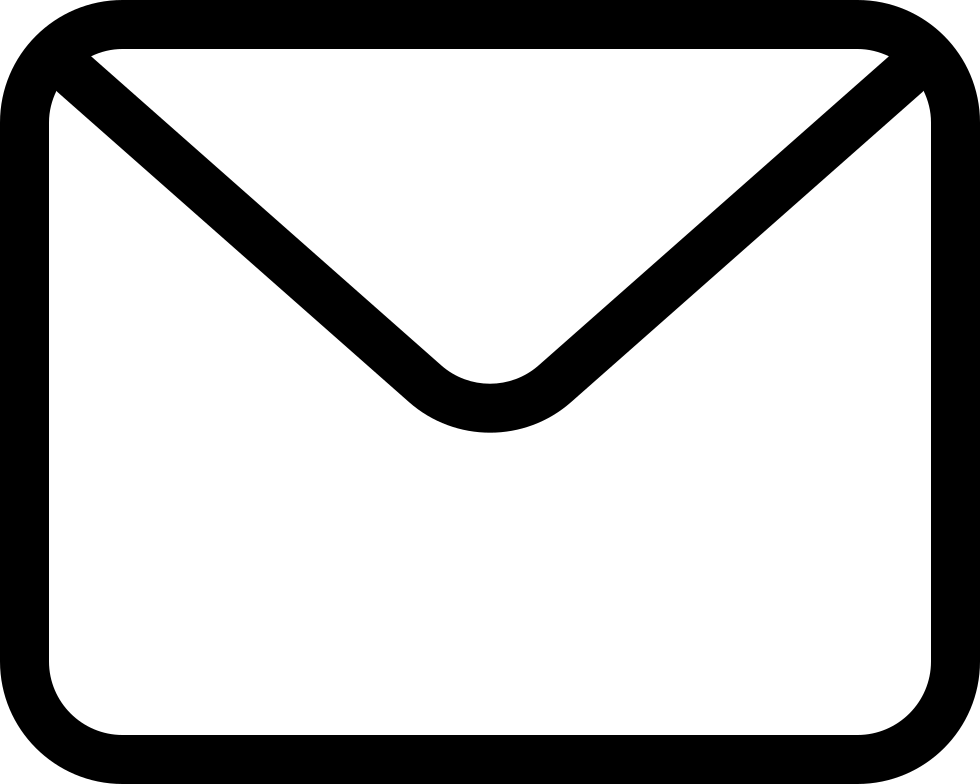 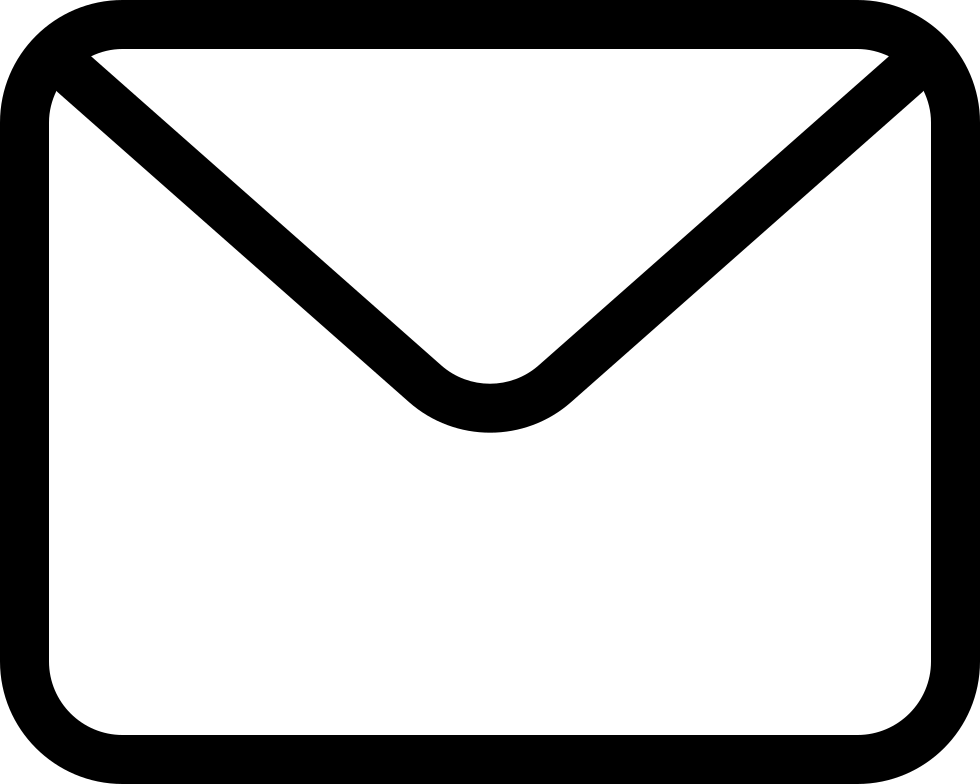 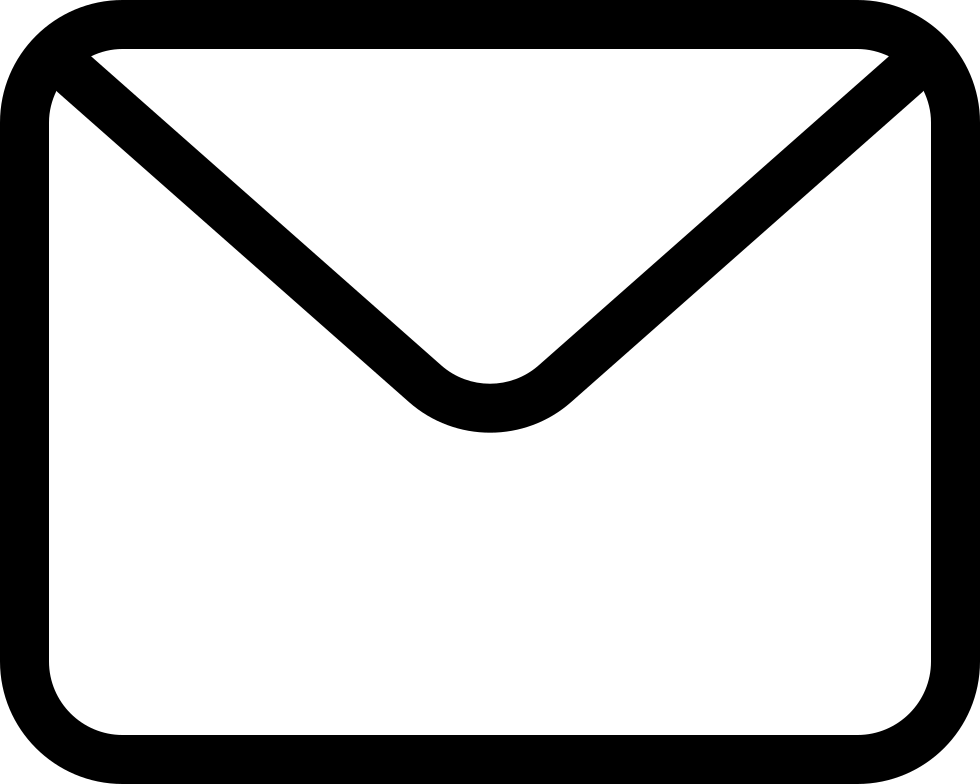 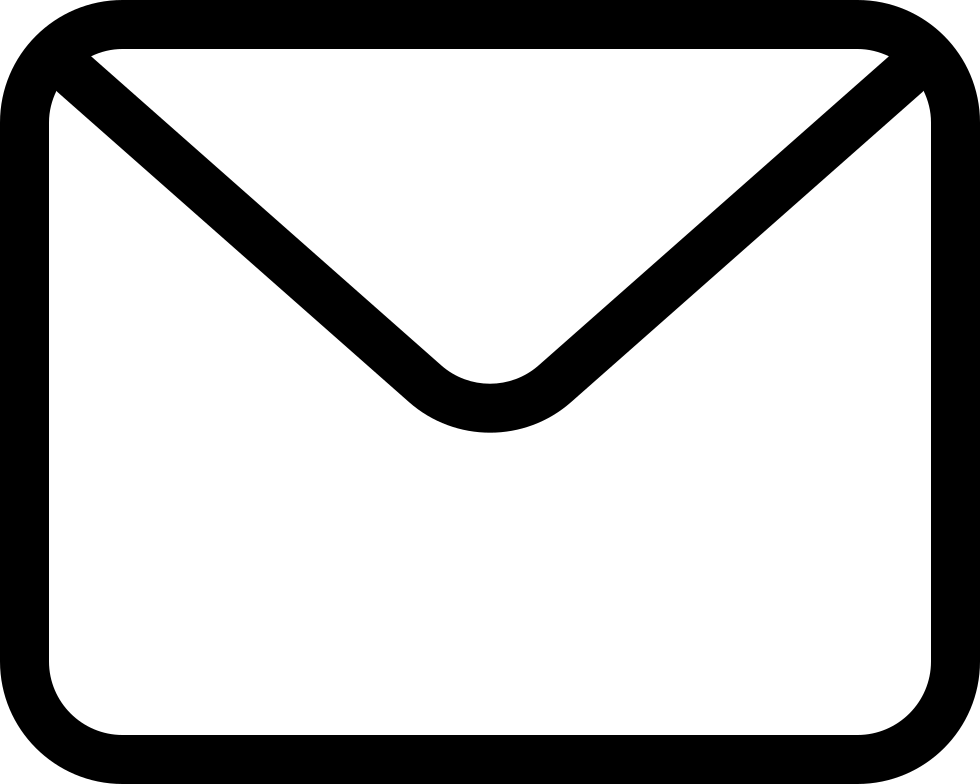 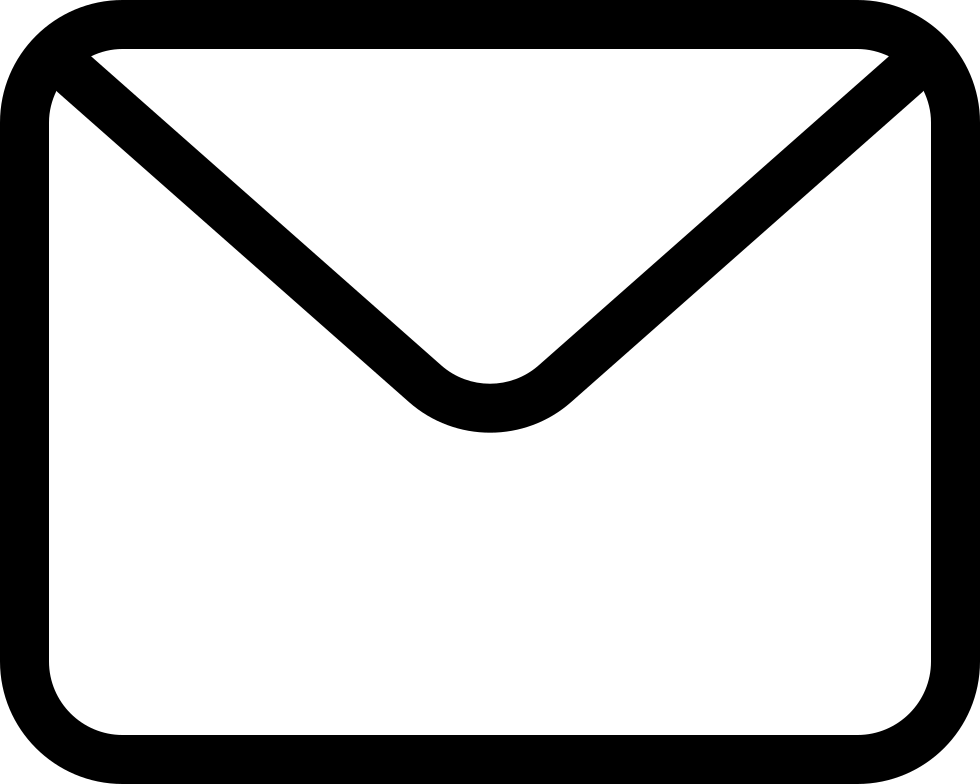 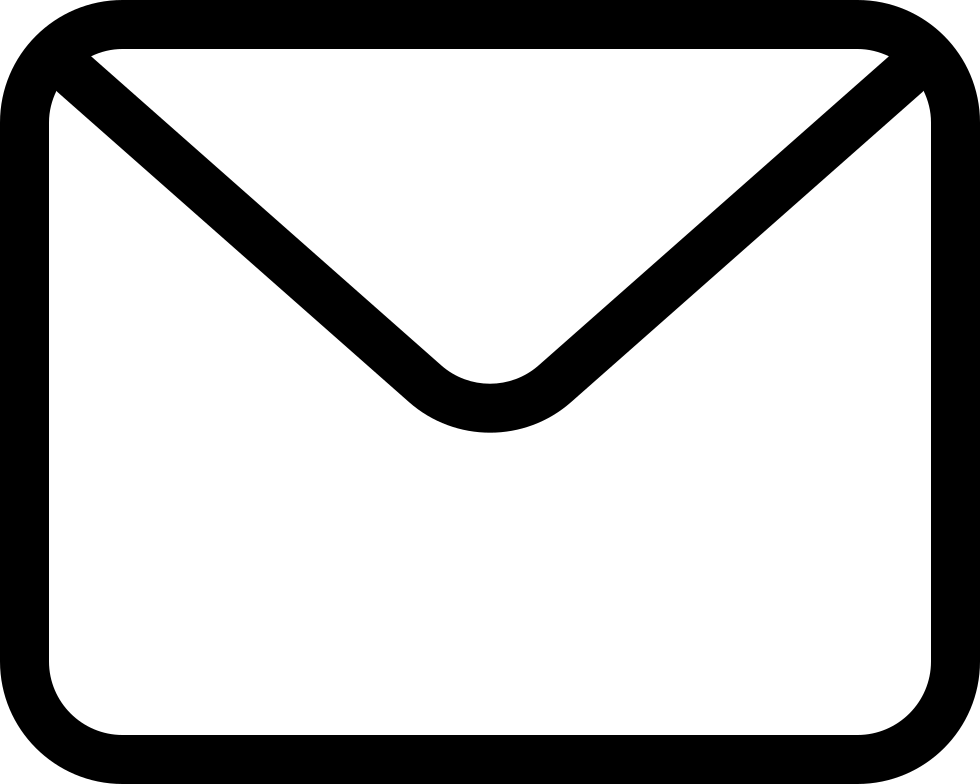 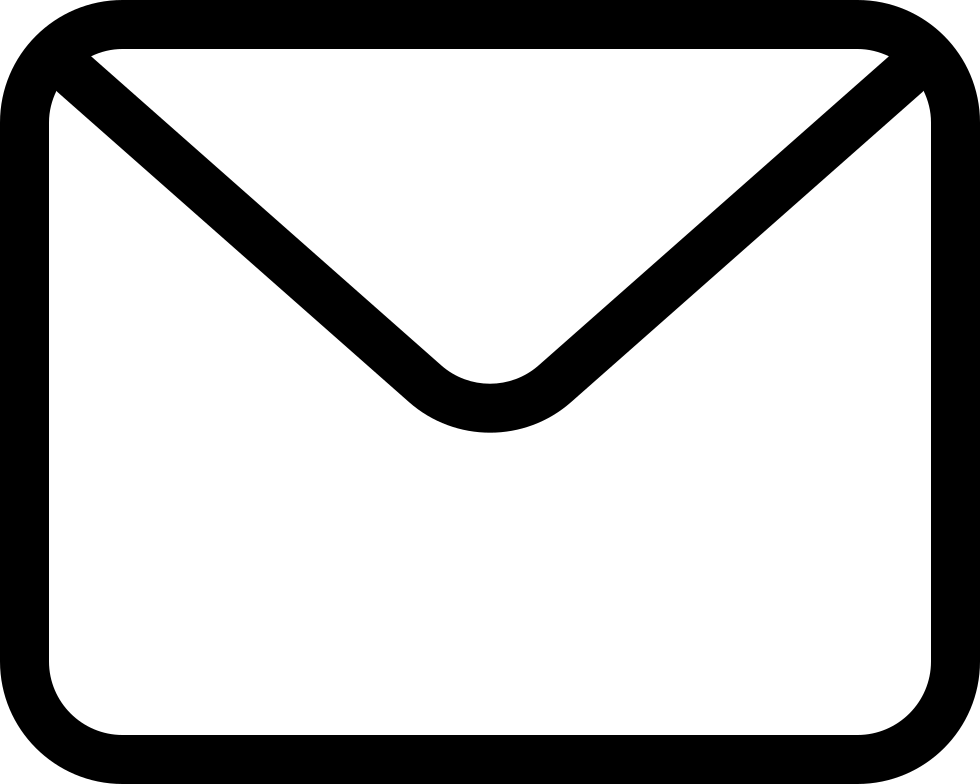 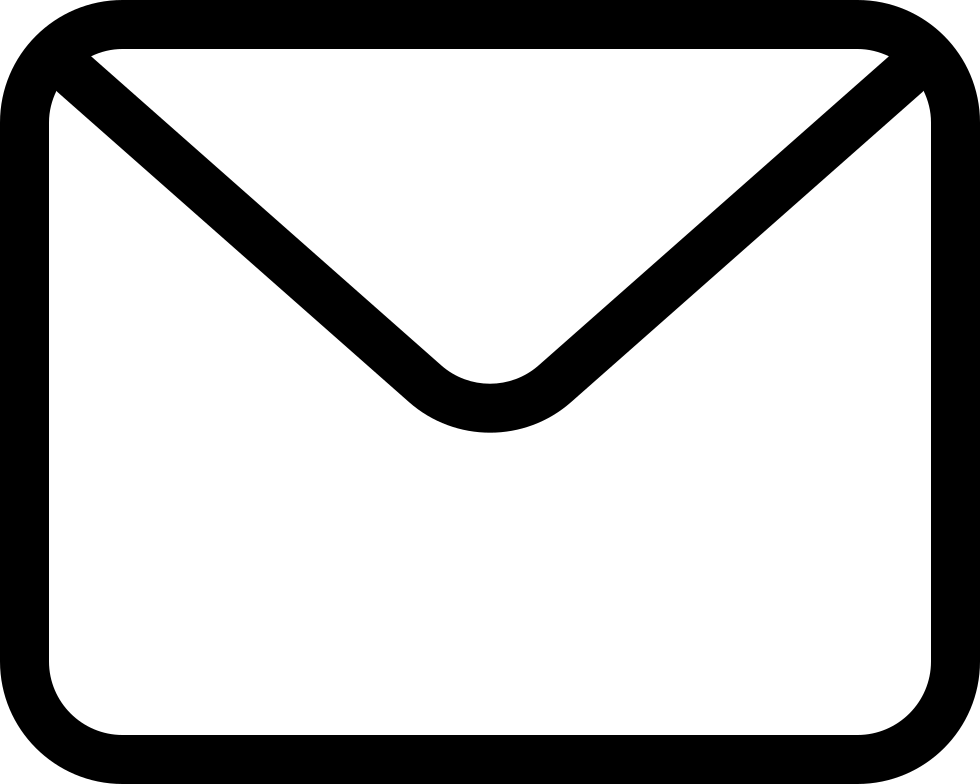 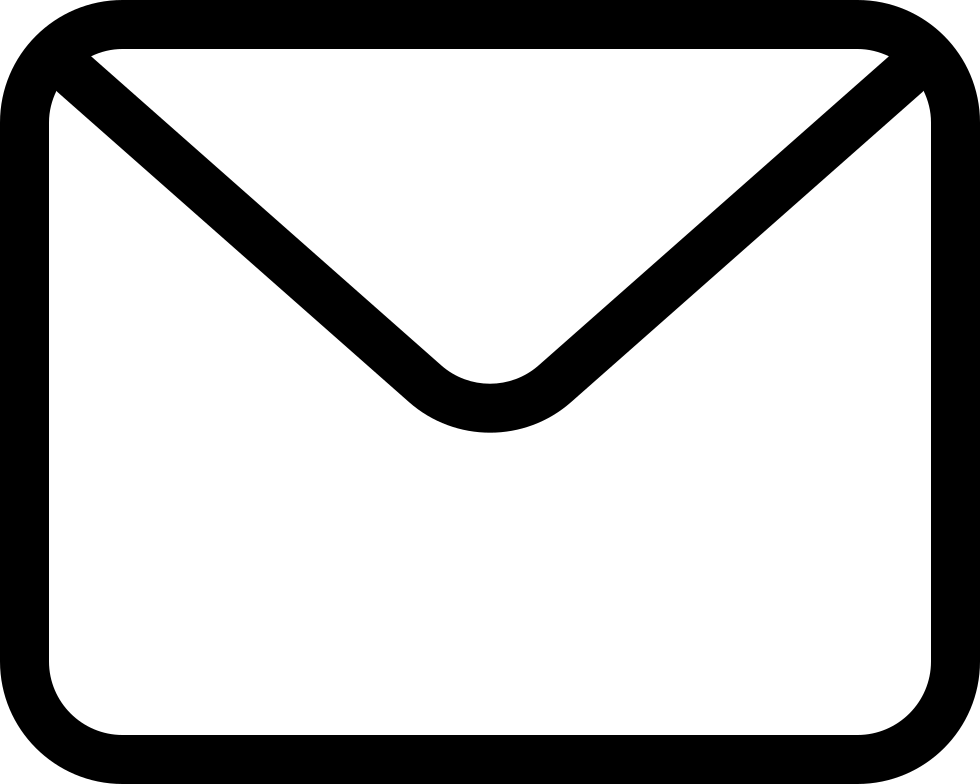 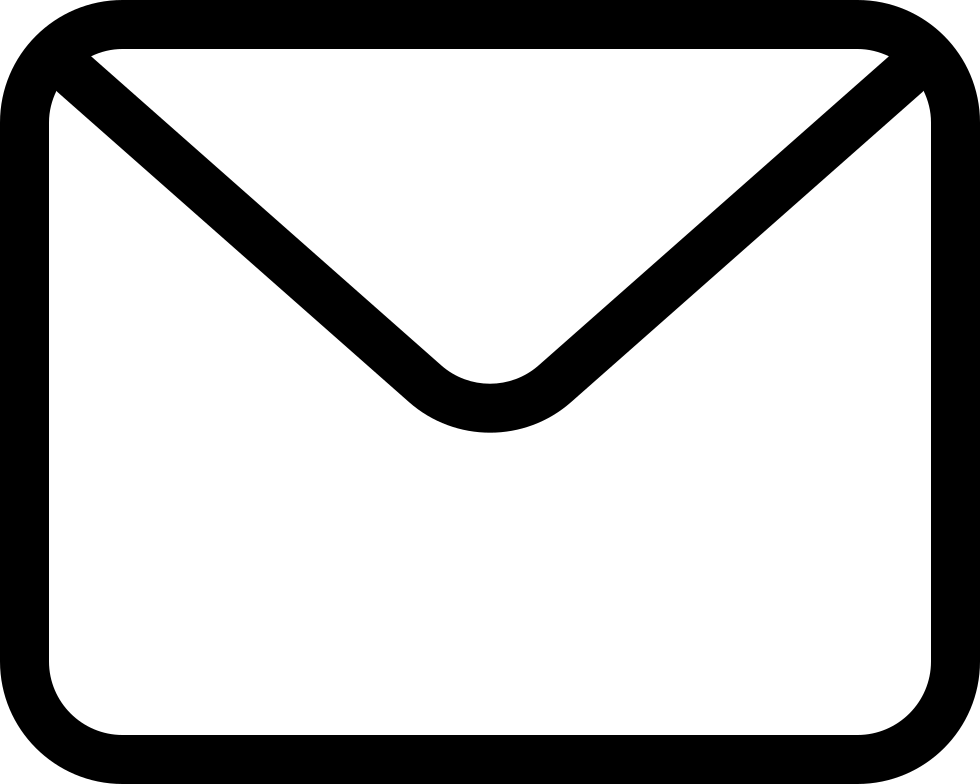 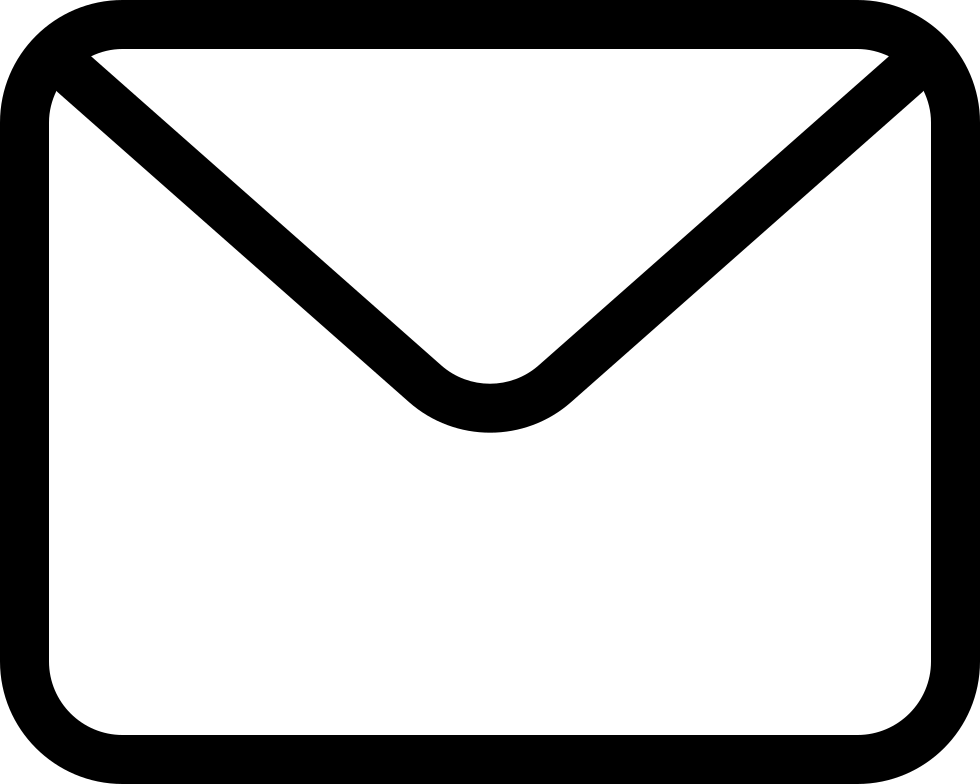 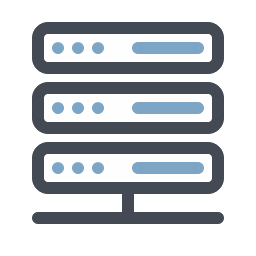 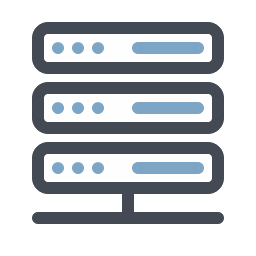 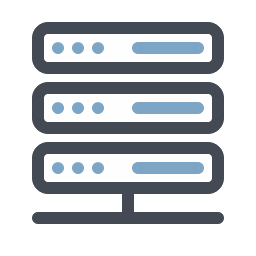 Superstep i + 1
32
Illustration
Lightweight Scheme
Right before Superstep i
Superstep 1
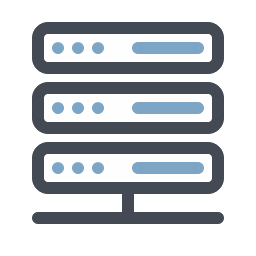 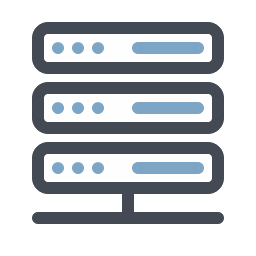 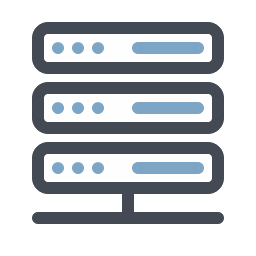 Superstep 2
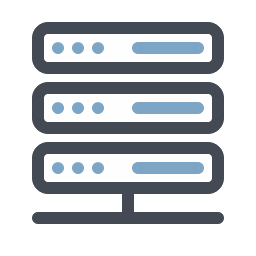 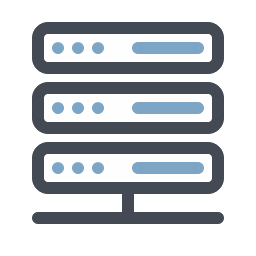 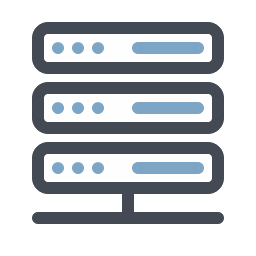 …
…
…
…
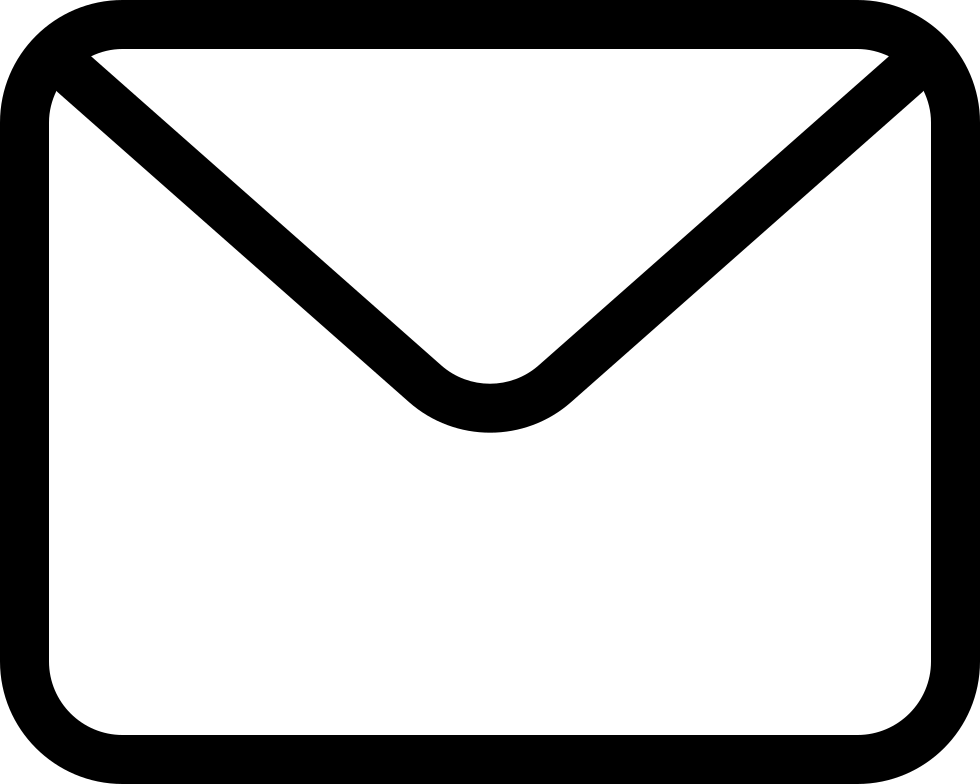 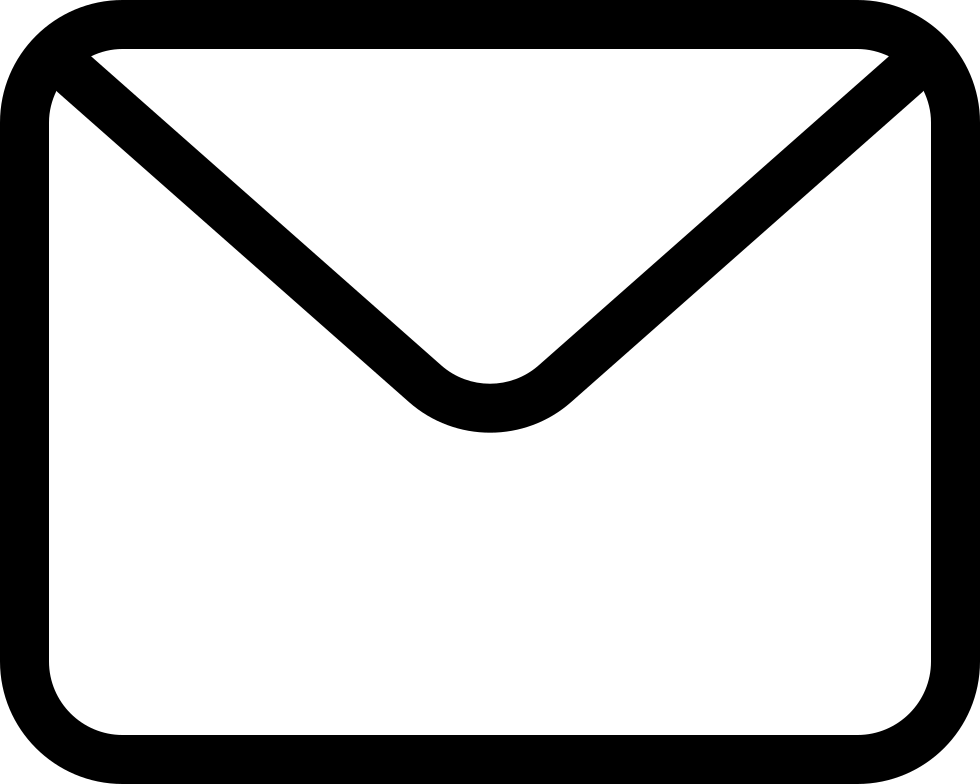 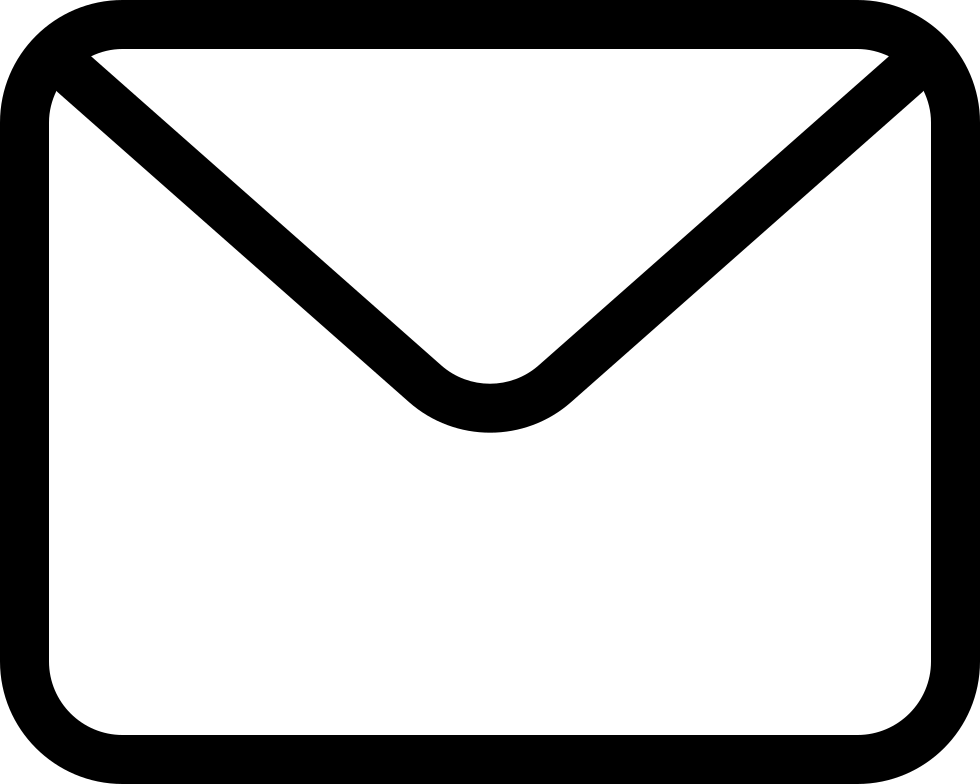 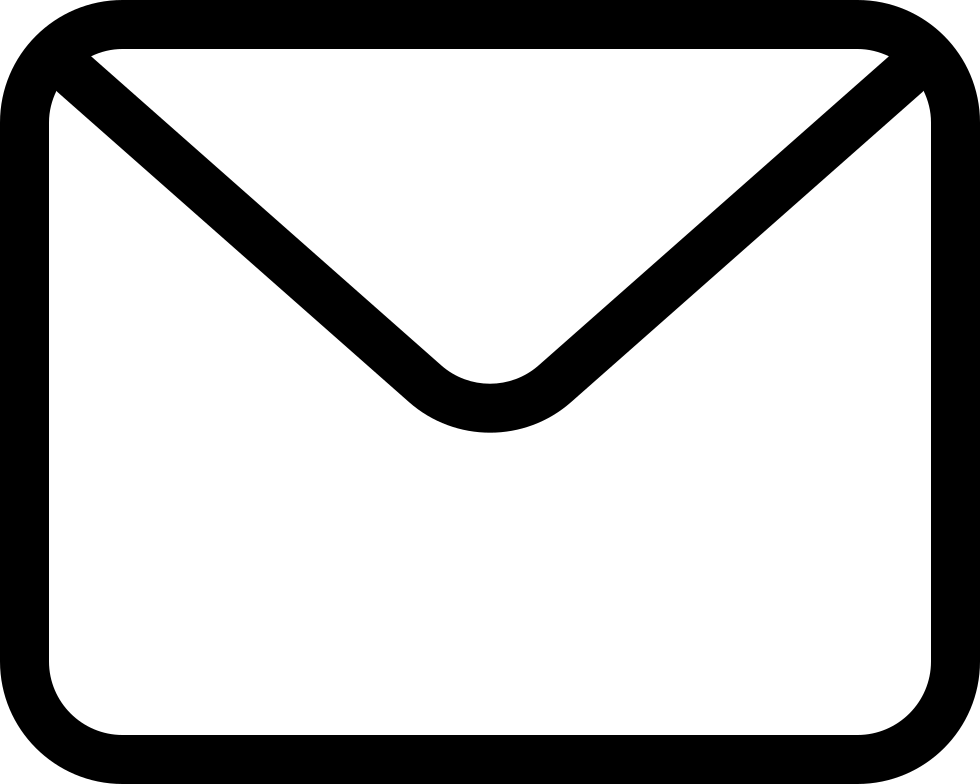 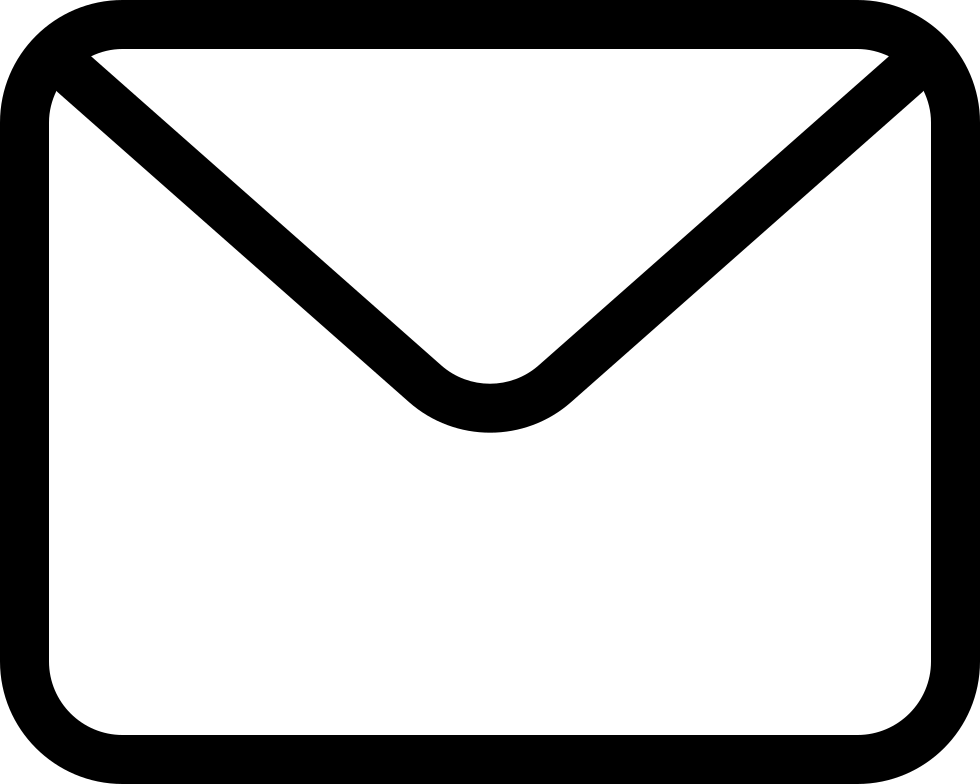 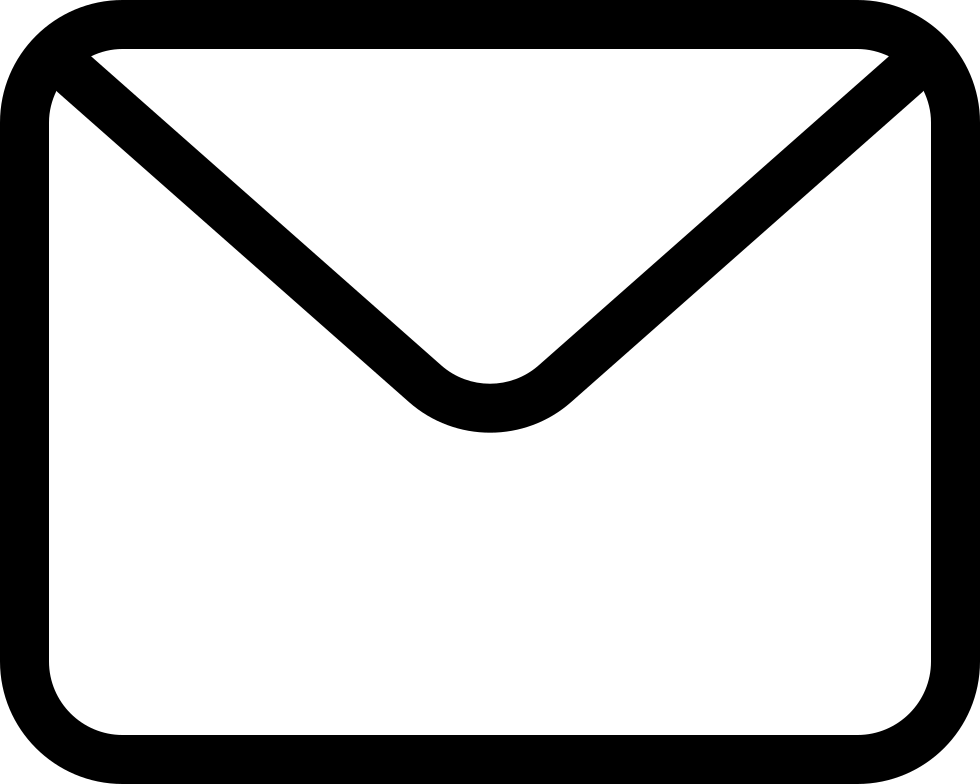 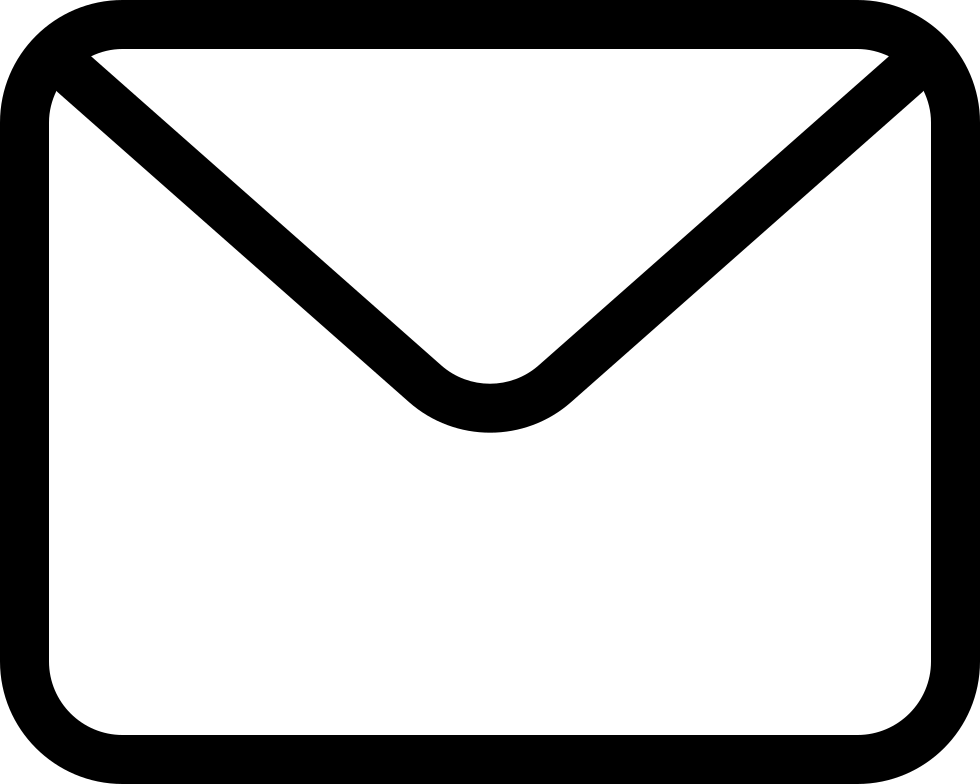 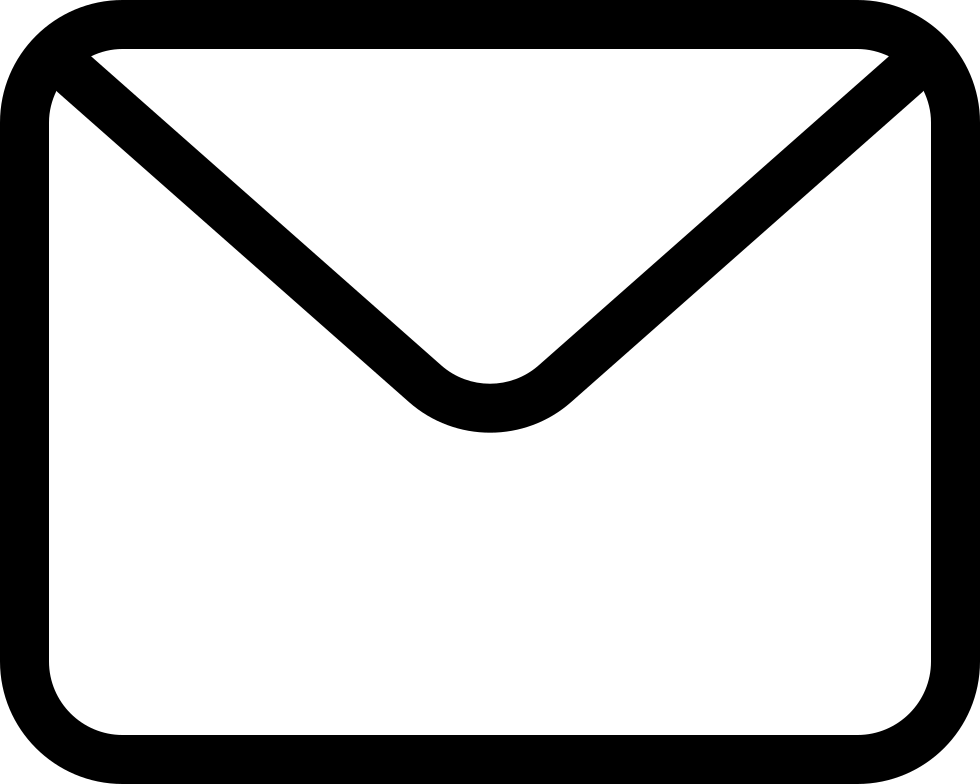 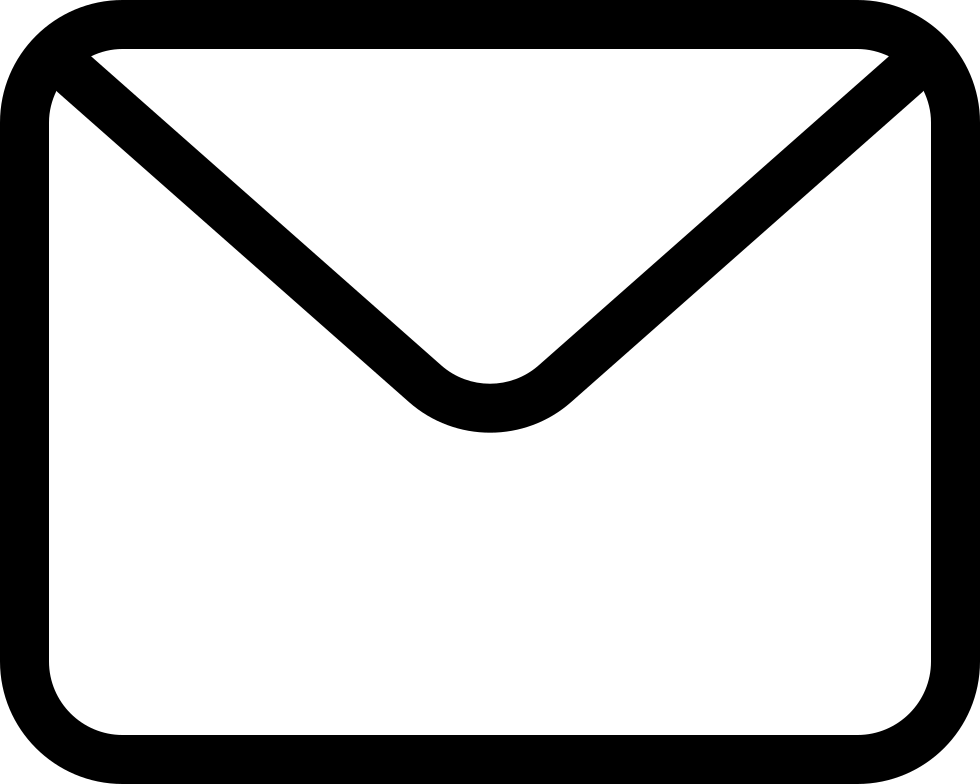 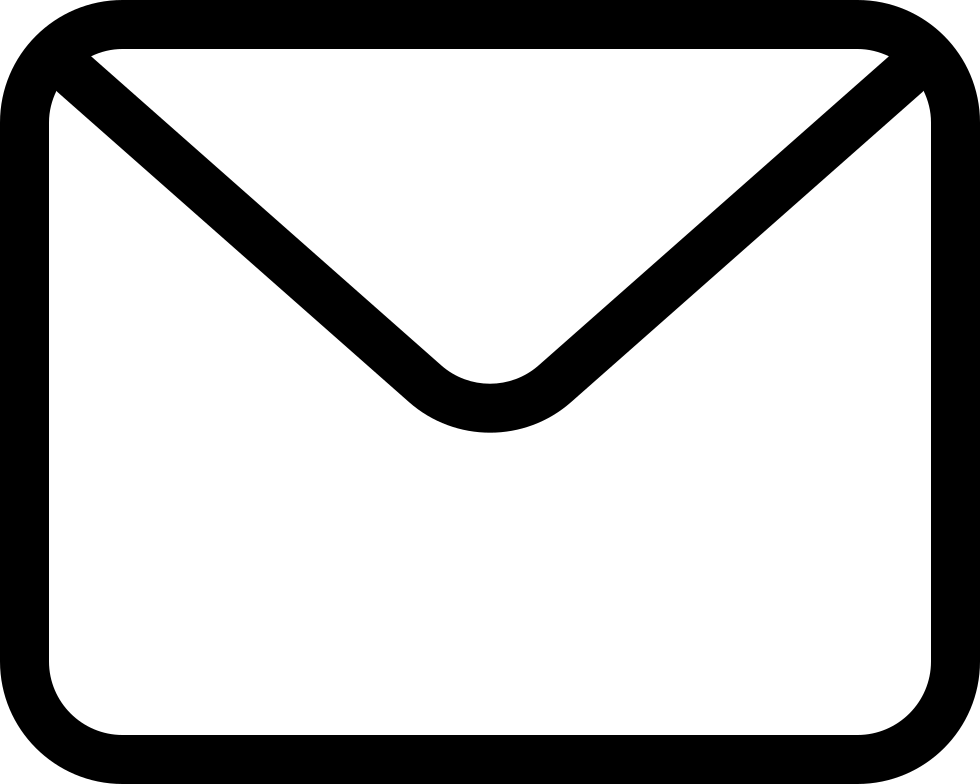 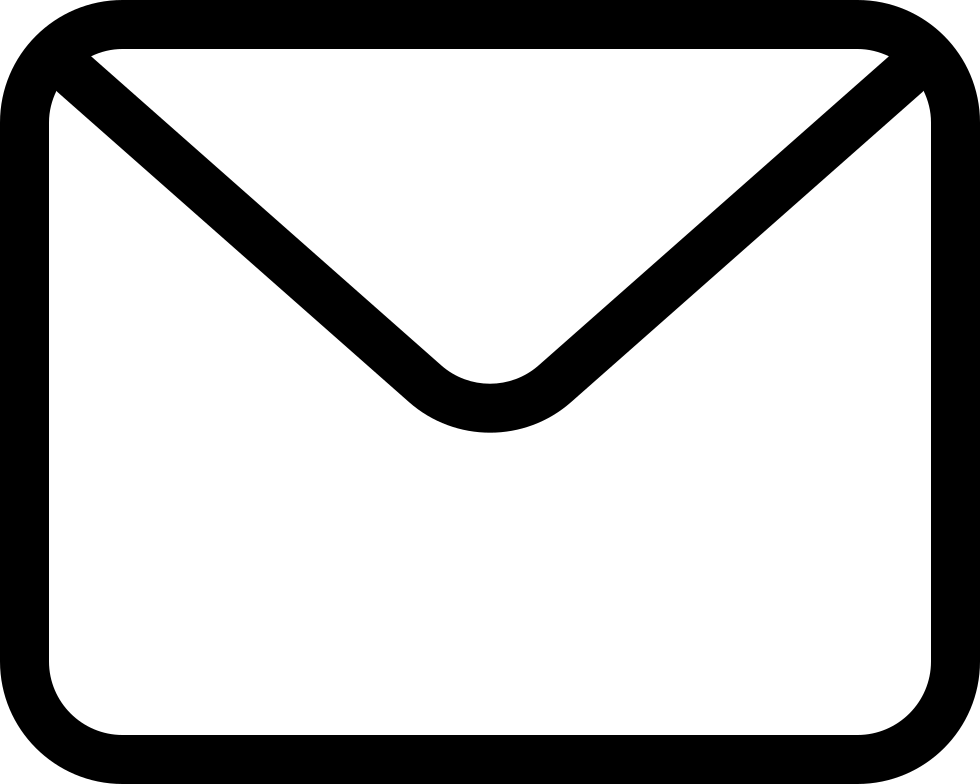 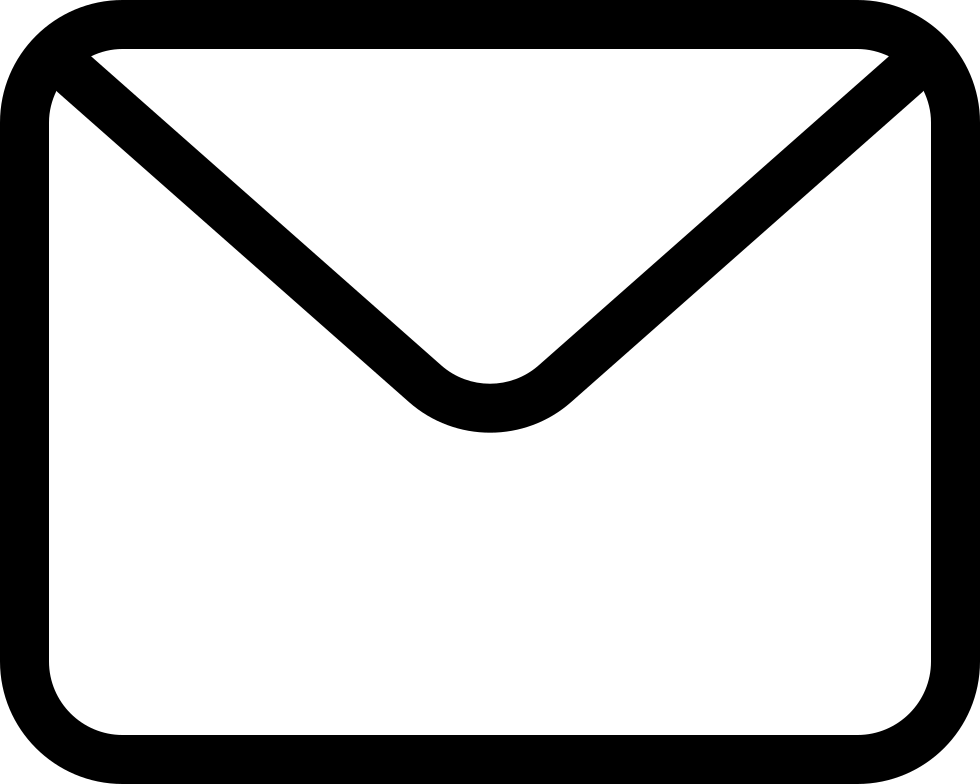 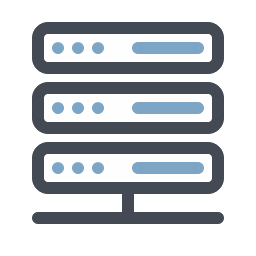 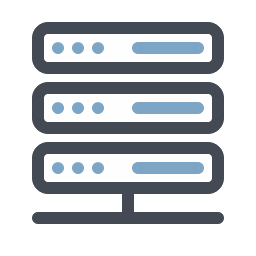 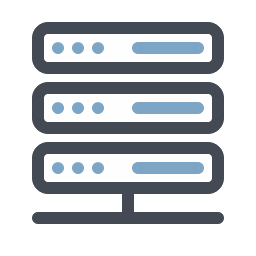 Superstep i
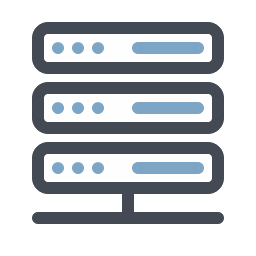 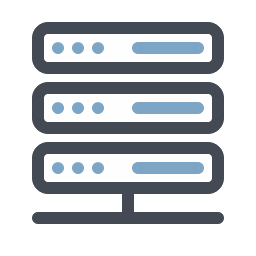 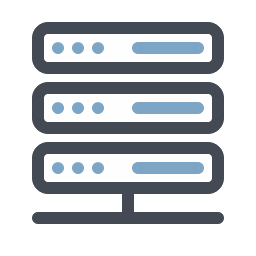 Superstep i + 1
33
Illustration
Lightweight Scheme
Checkpoint only vertex states
Superstep 1
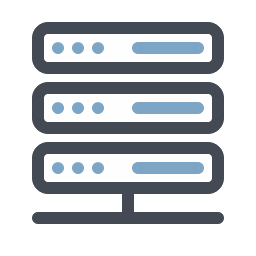 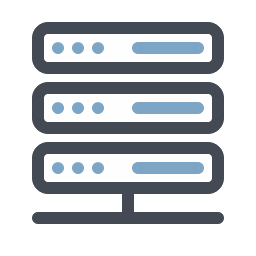 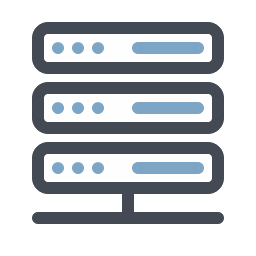 Superstep 2
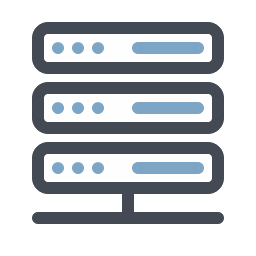 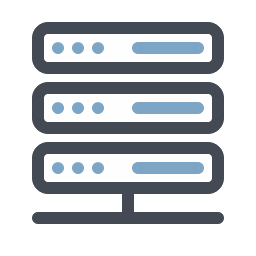 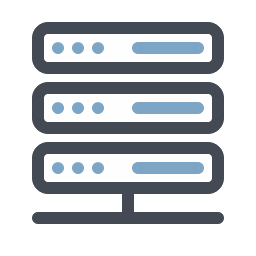 …
…
…
…
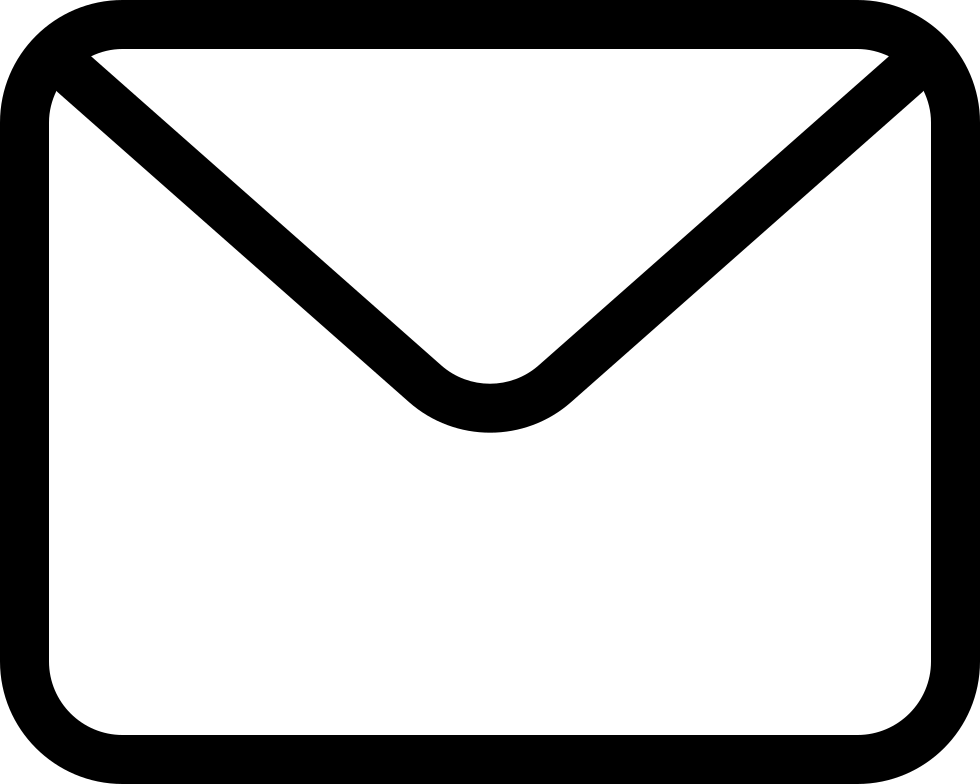 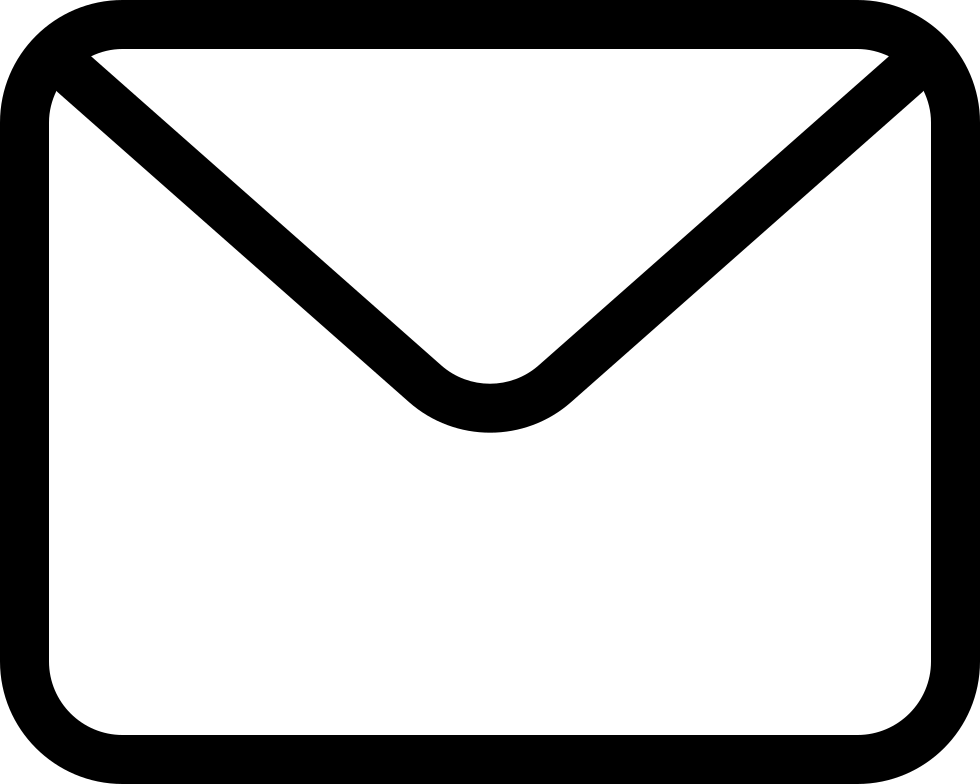 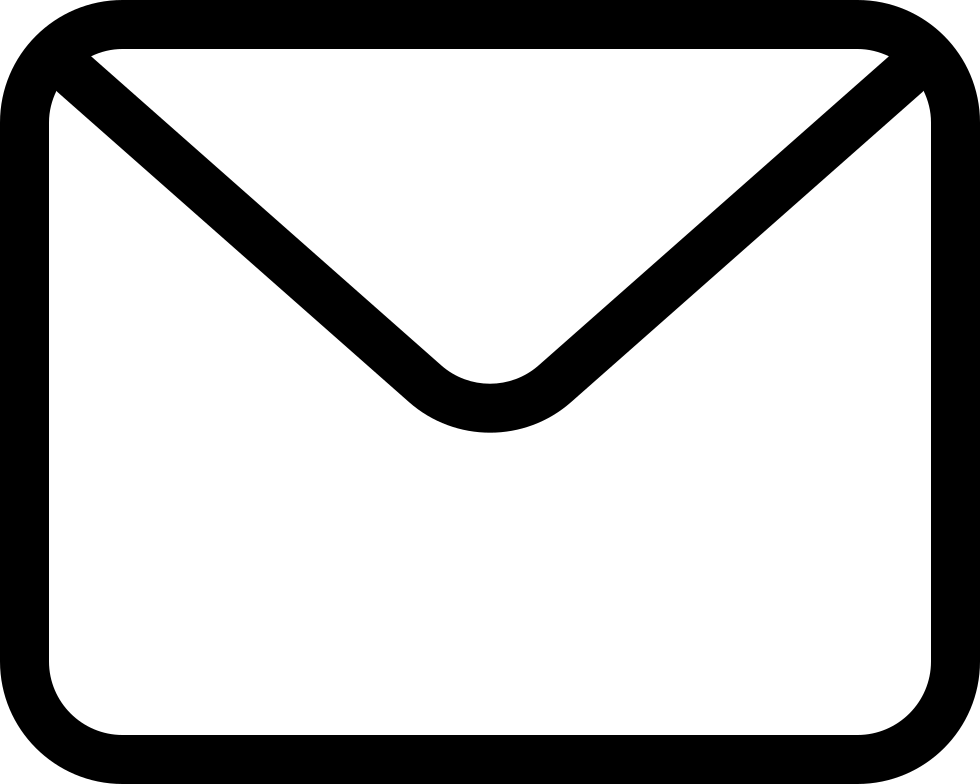 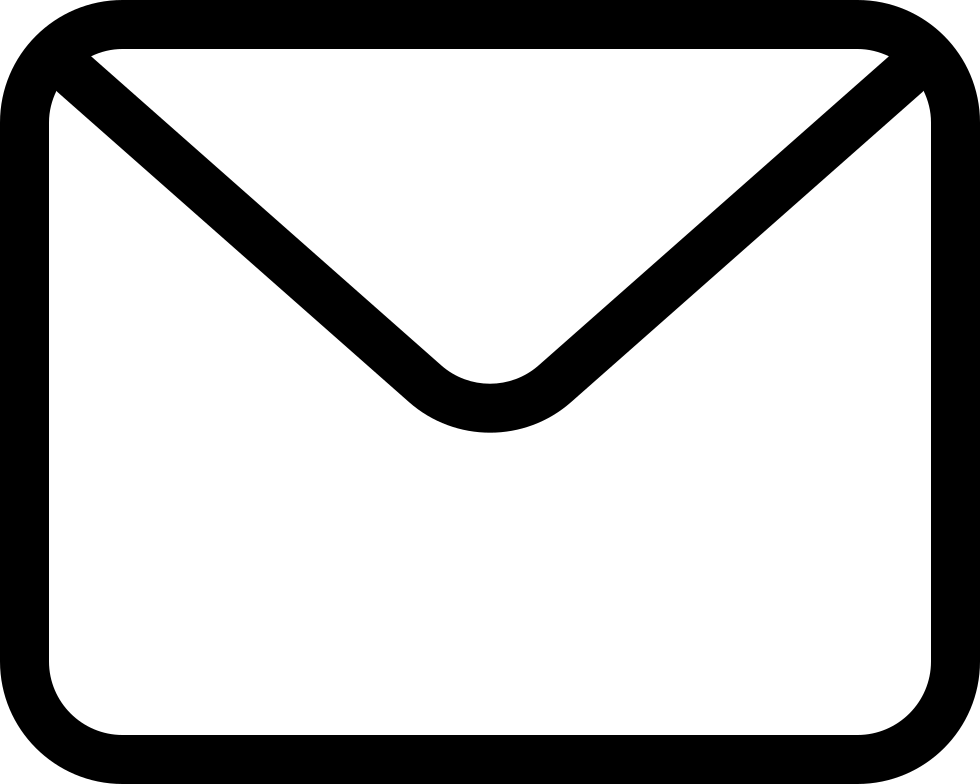 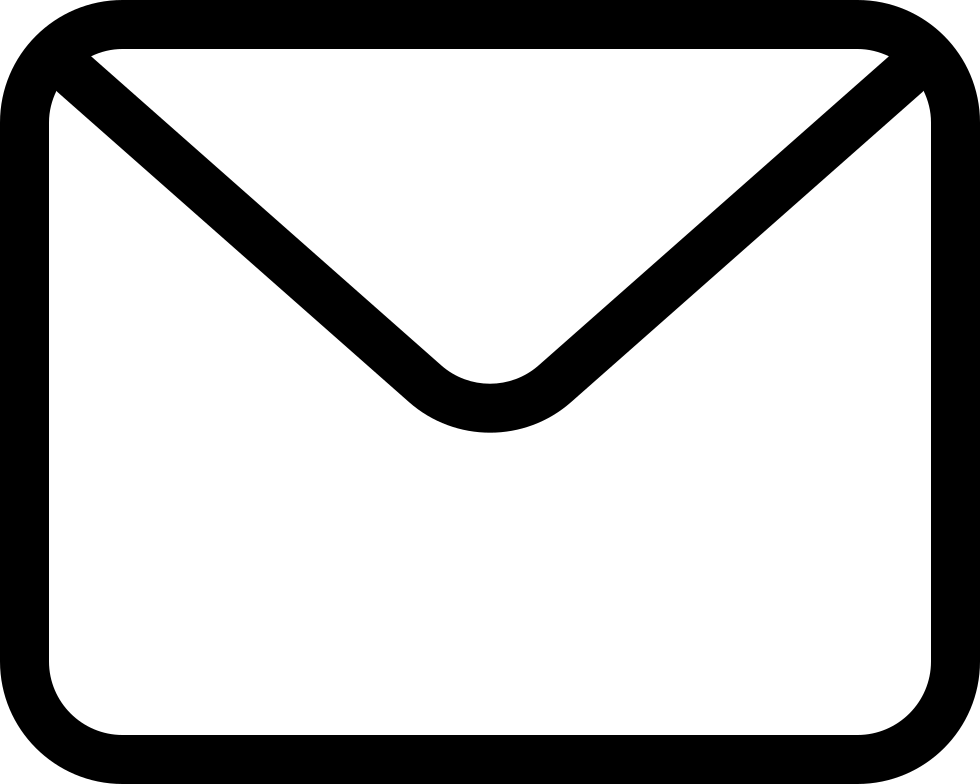 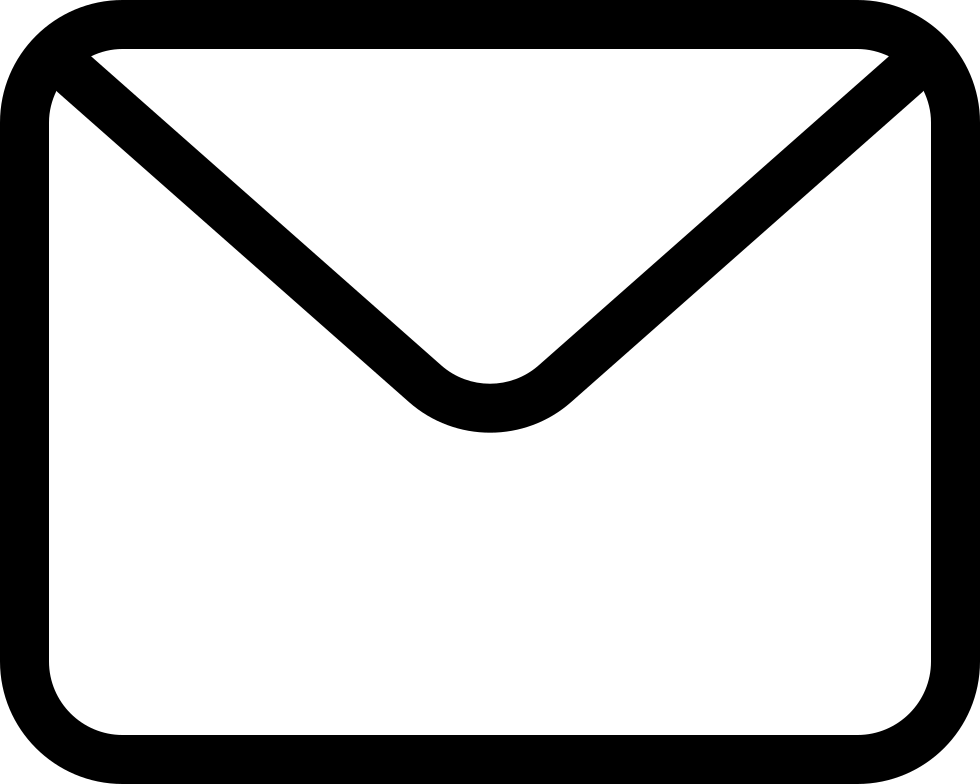 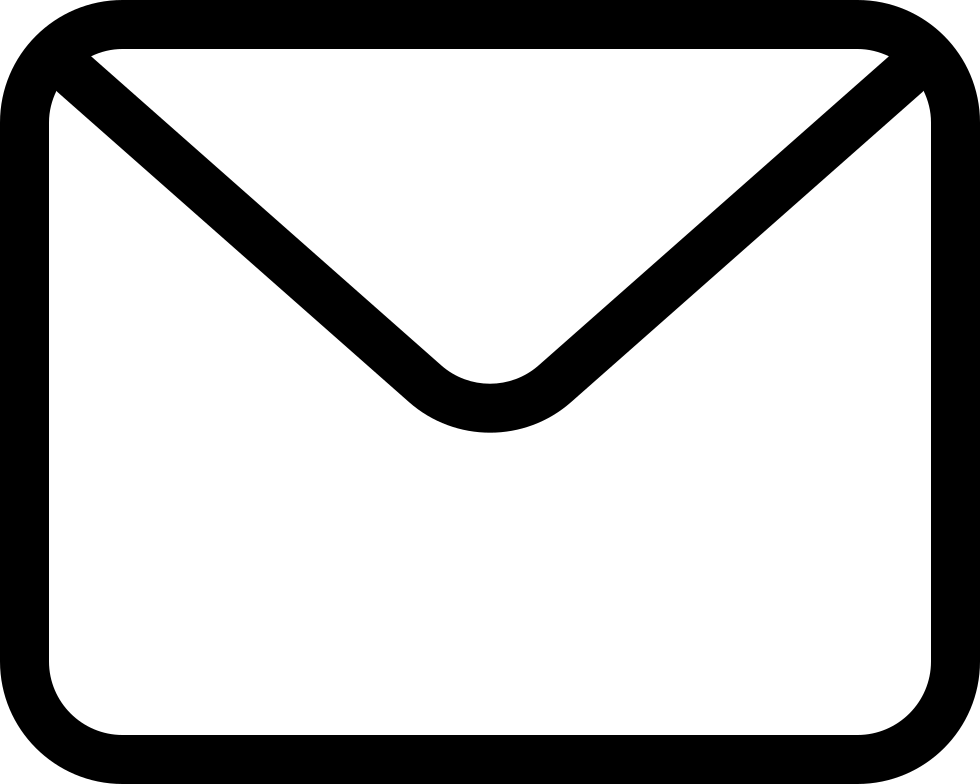 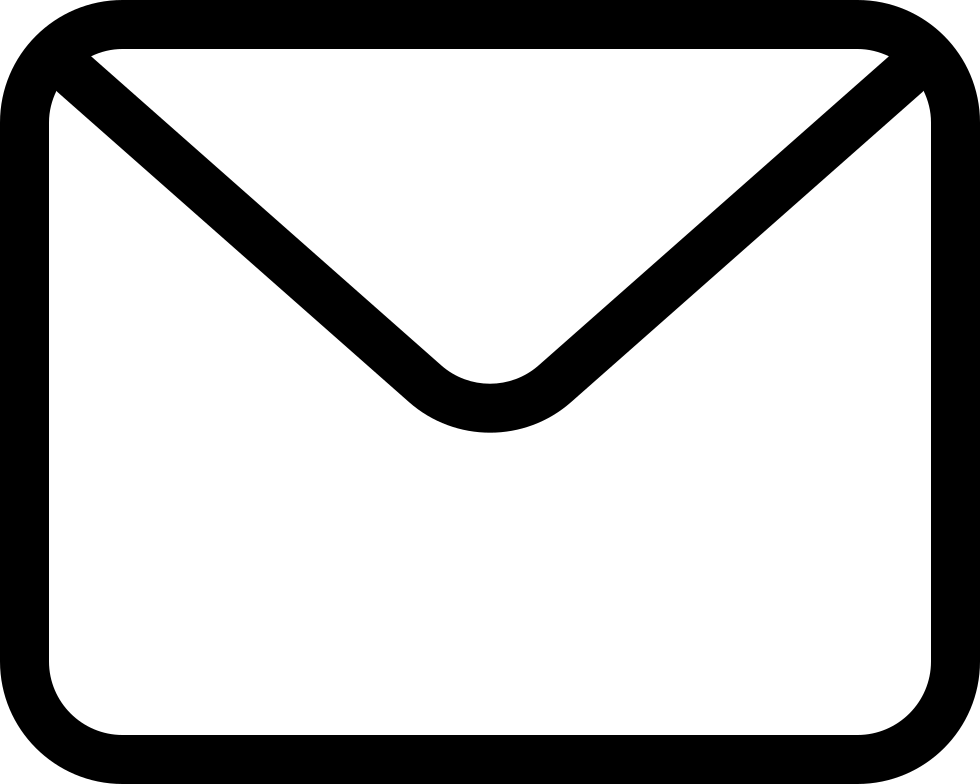 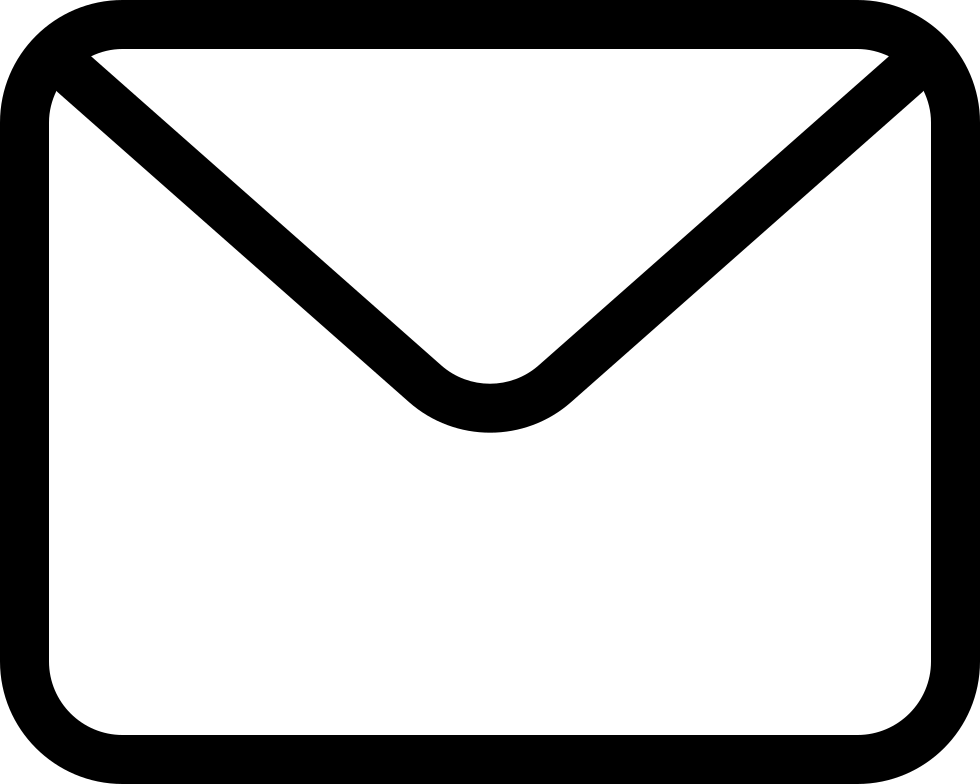 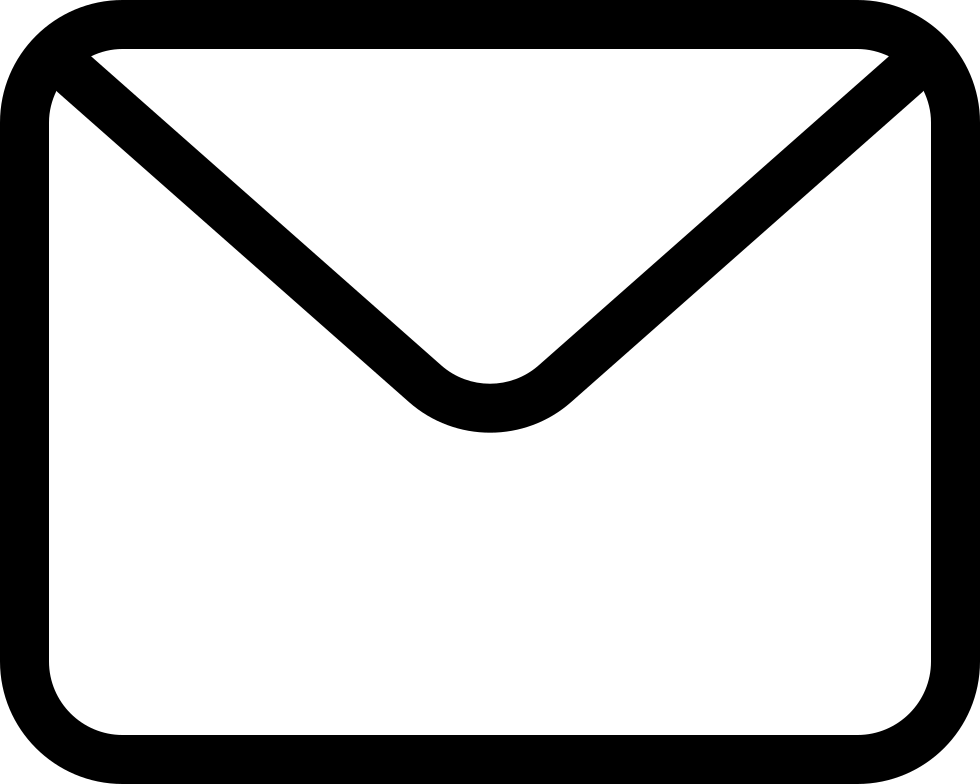 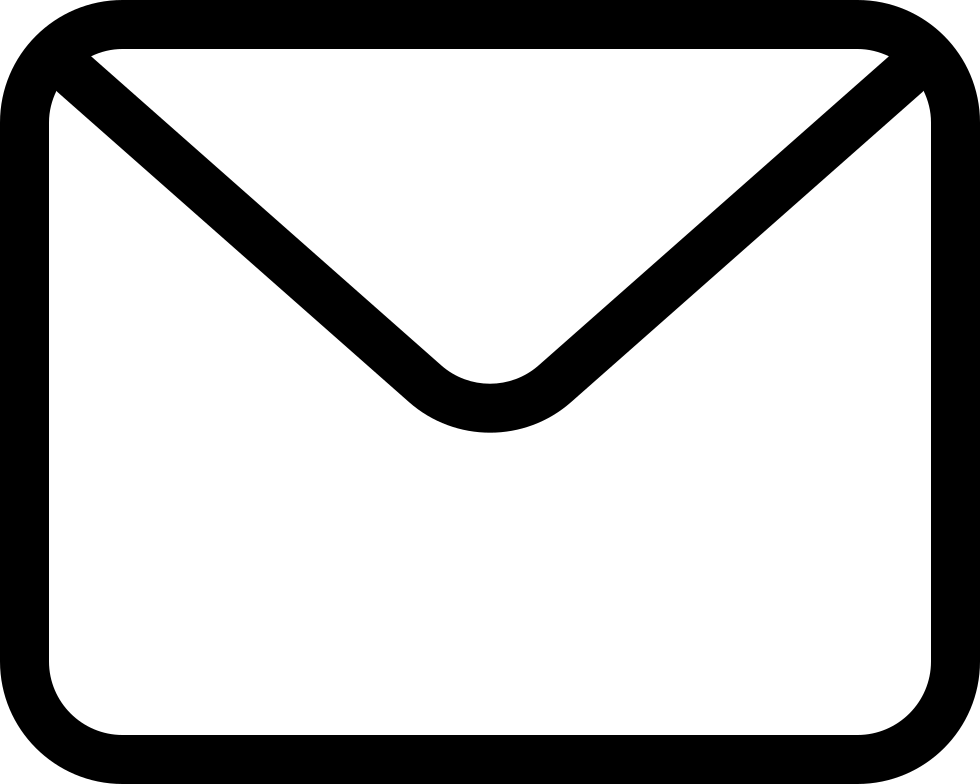 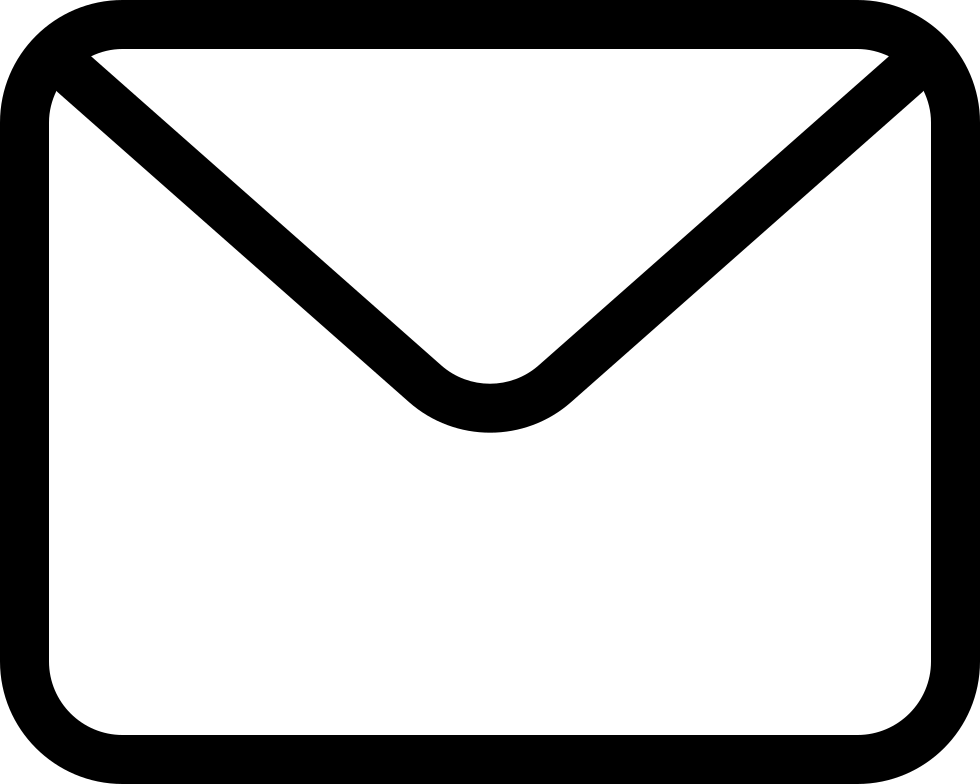 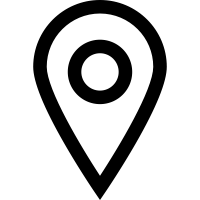 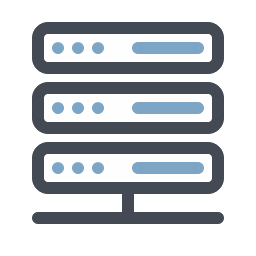 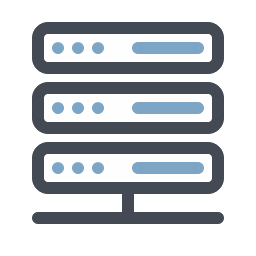 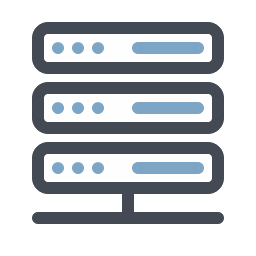 Superstep i
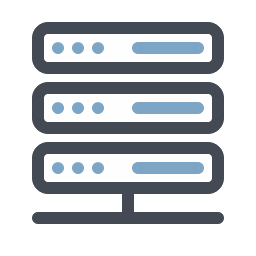 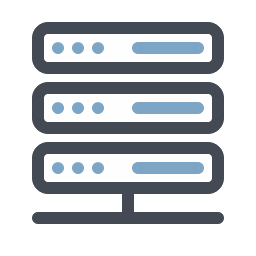 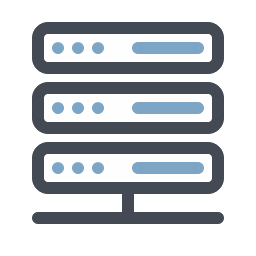 Superstep i + 1
34
Illustration
Lightweight Scheme
Compute & send messages
Superstep 1
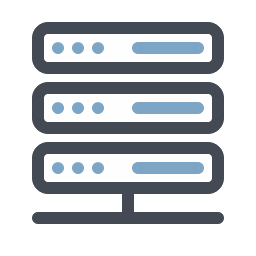 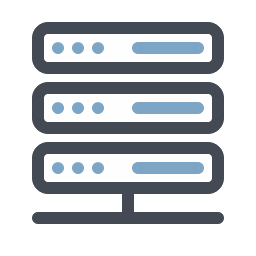 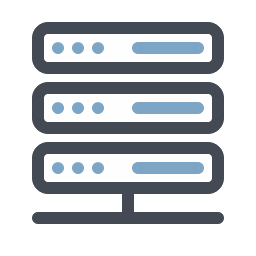 Superstep 2
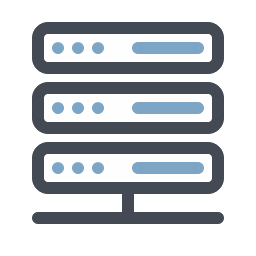 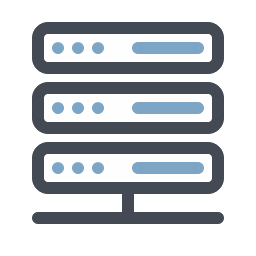 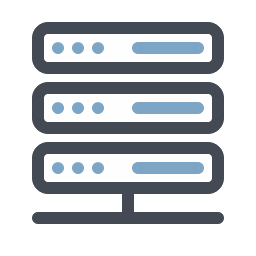 …
…
…
…
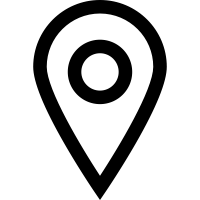 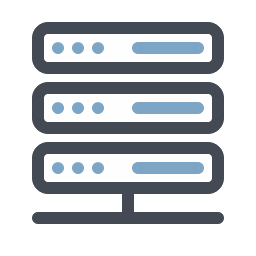 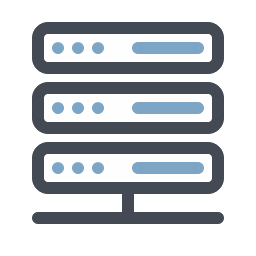 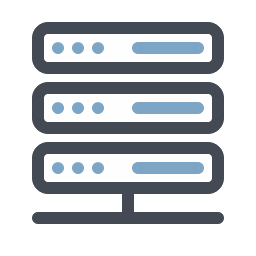 Superstep i
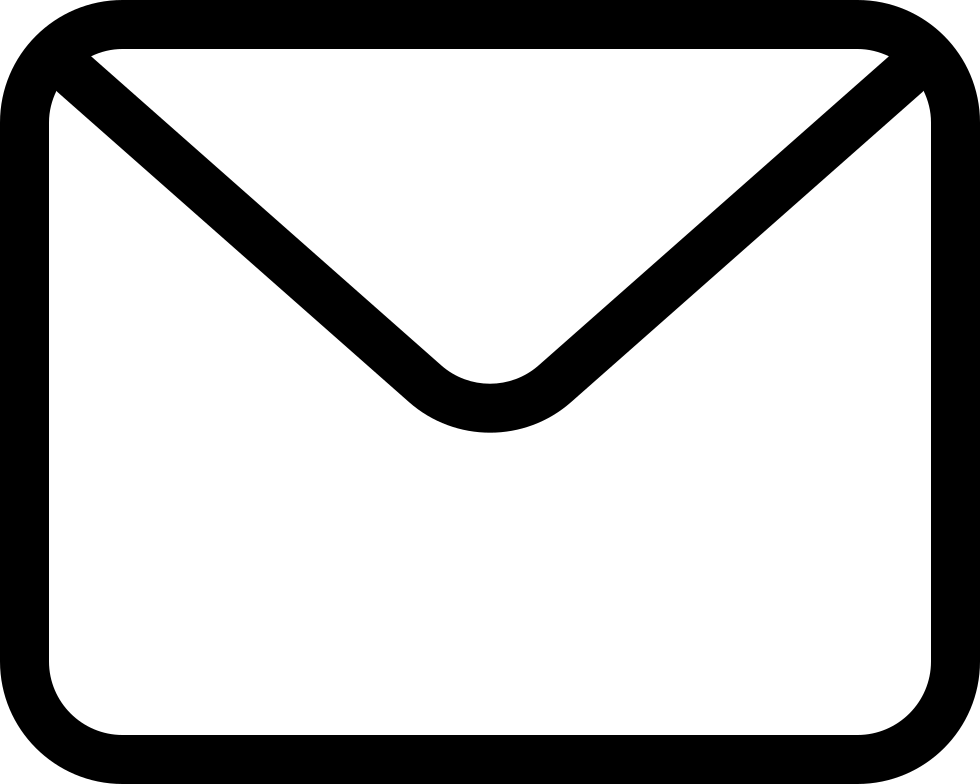 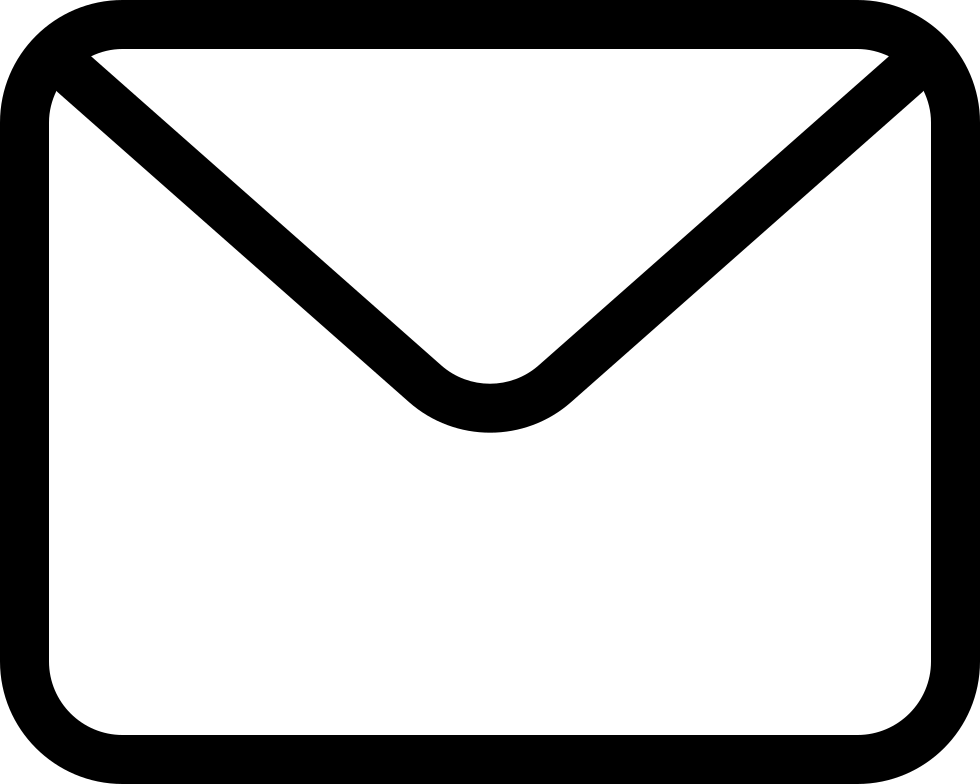 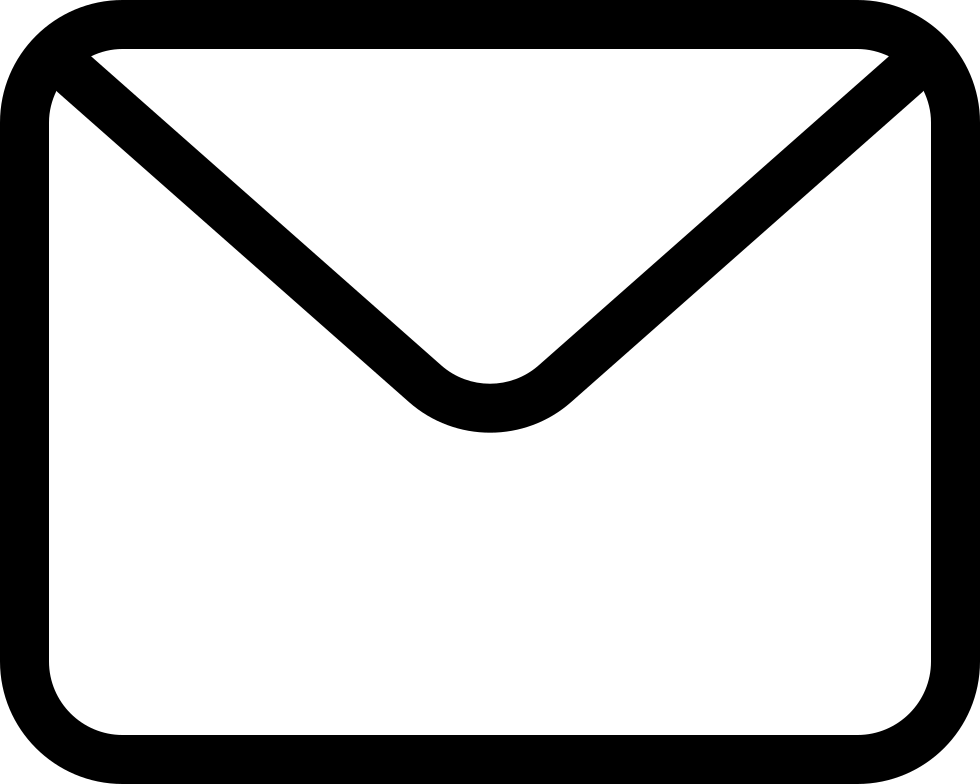 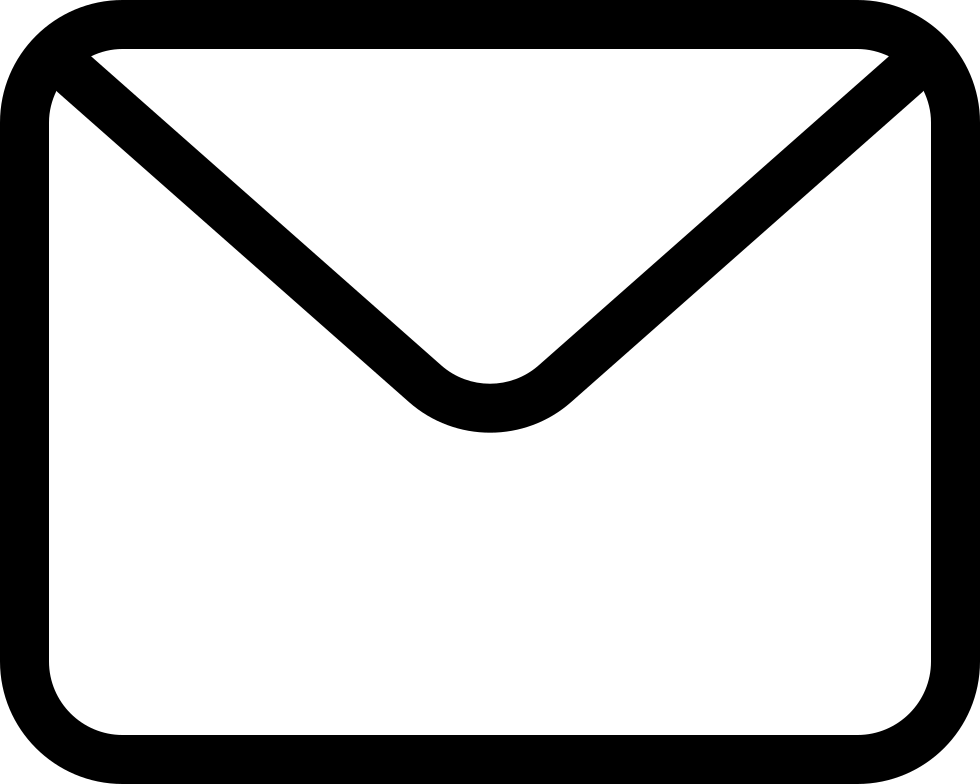 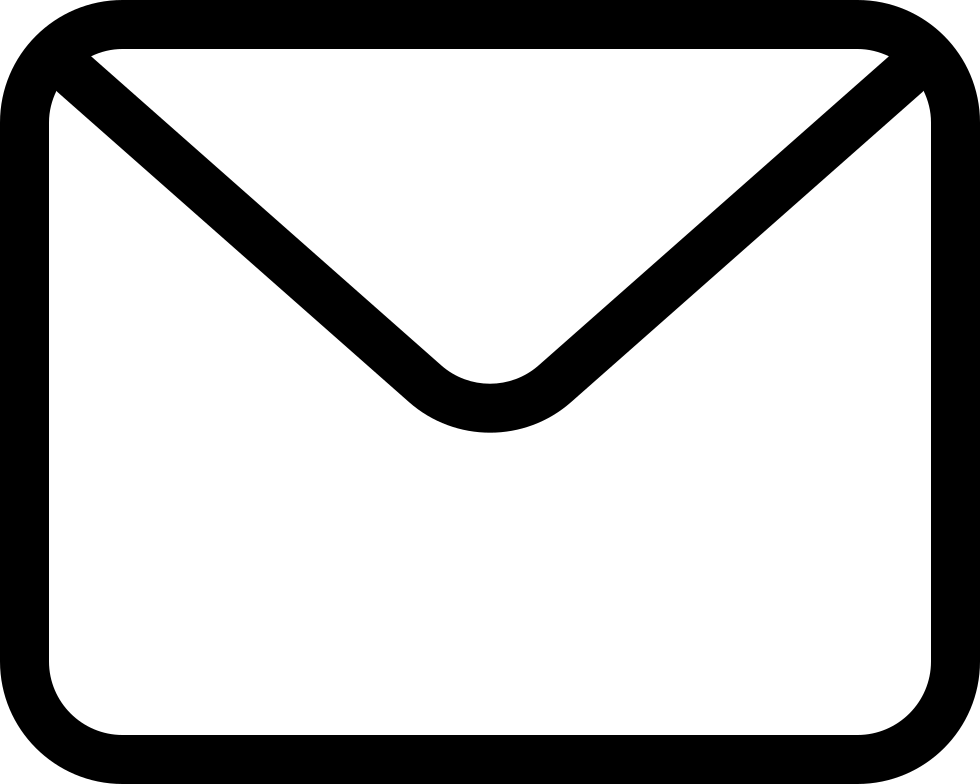 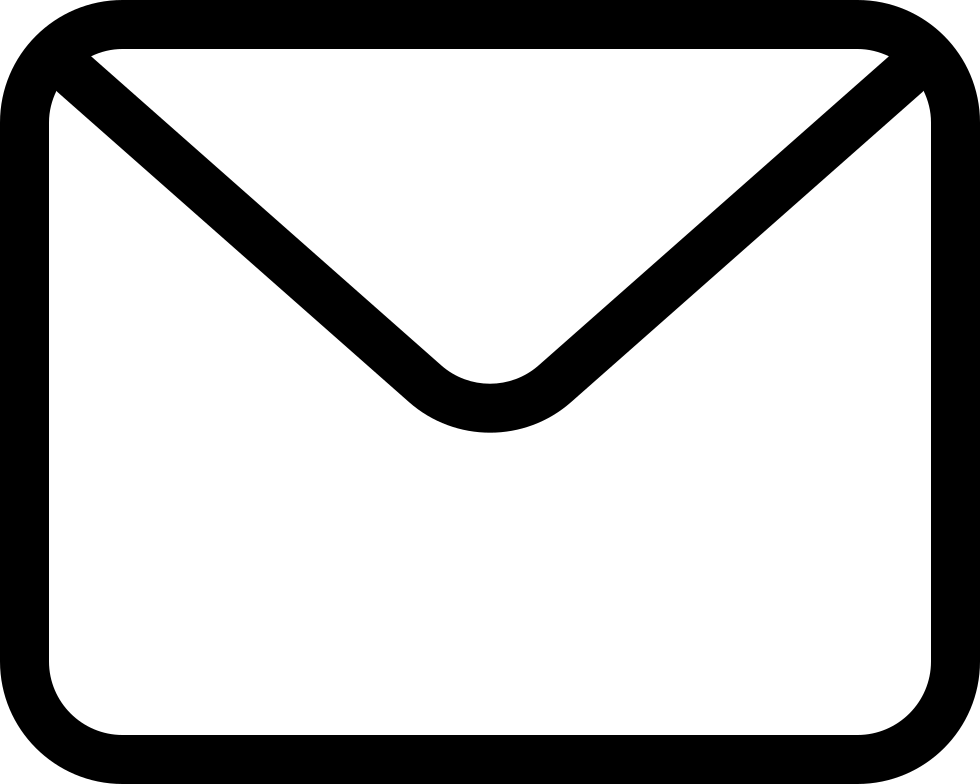 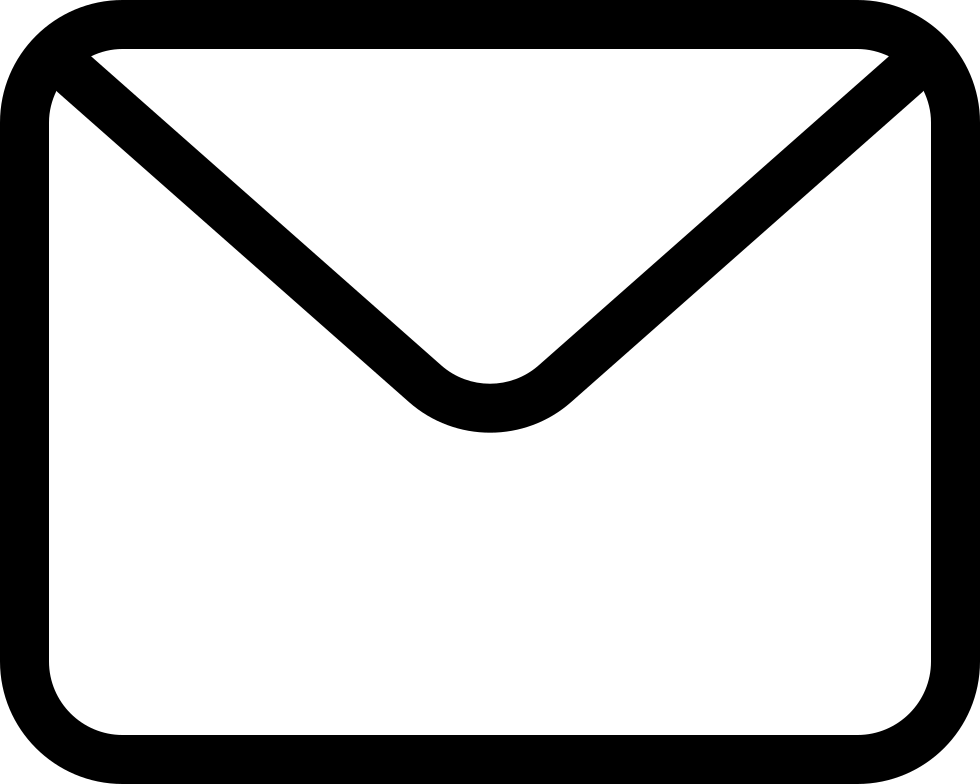 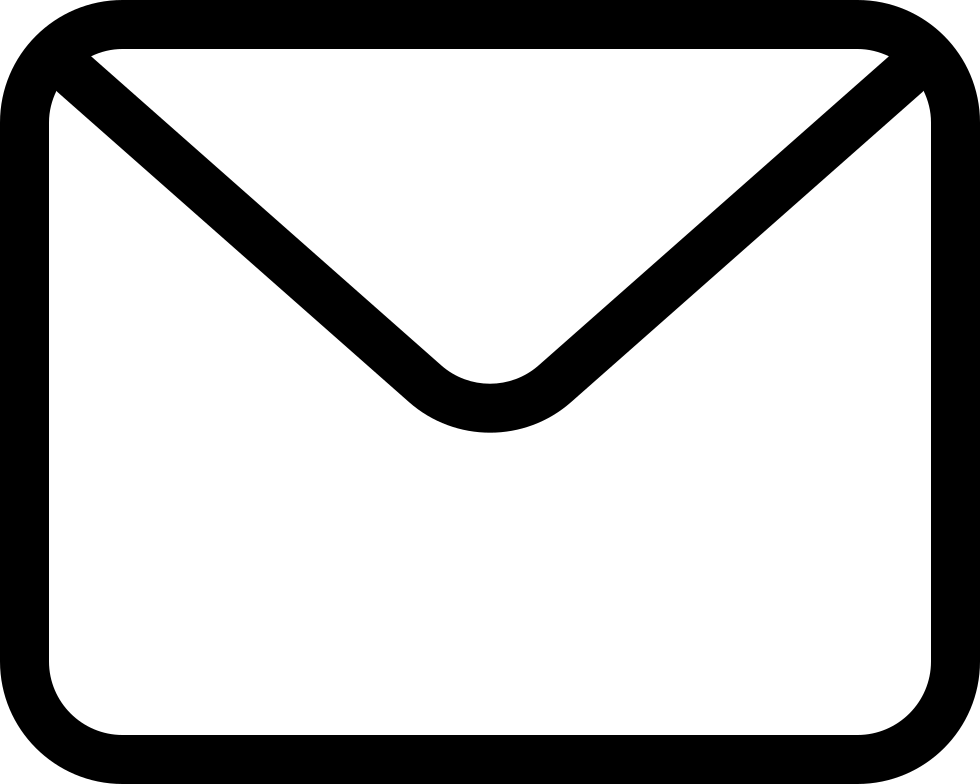 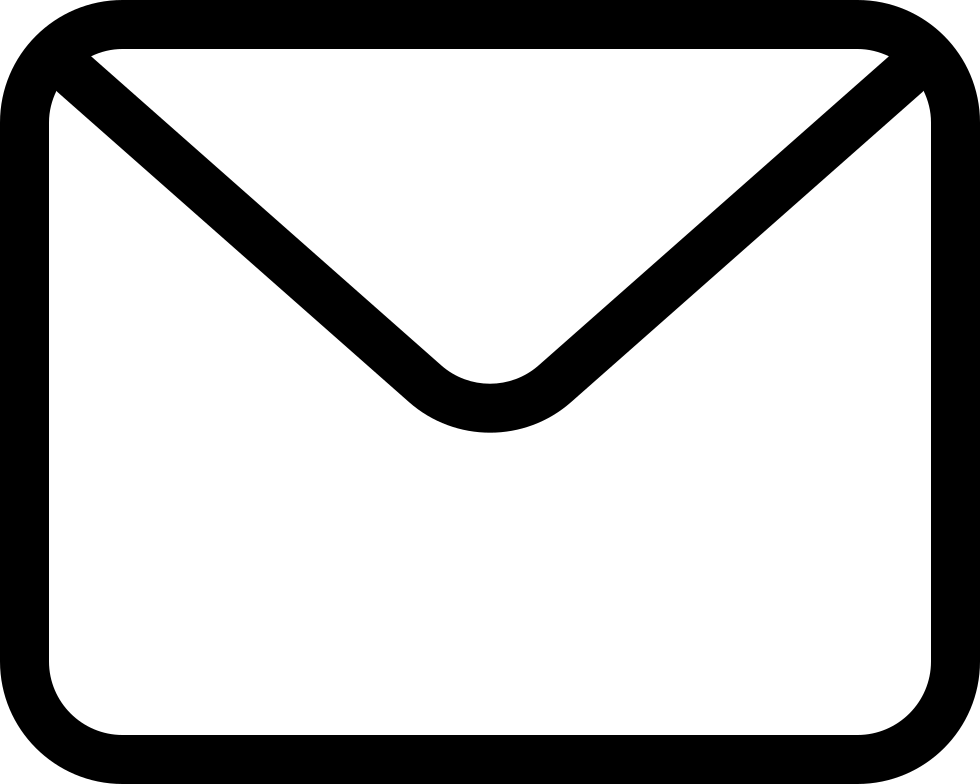 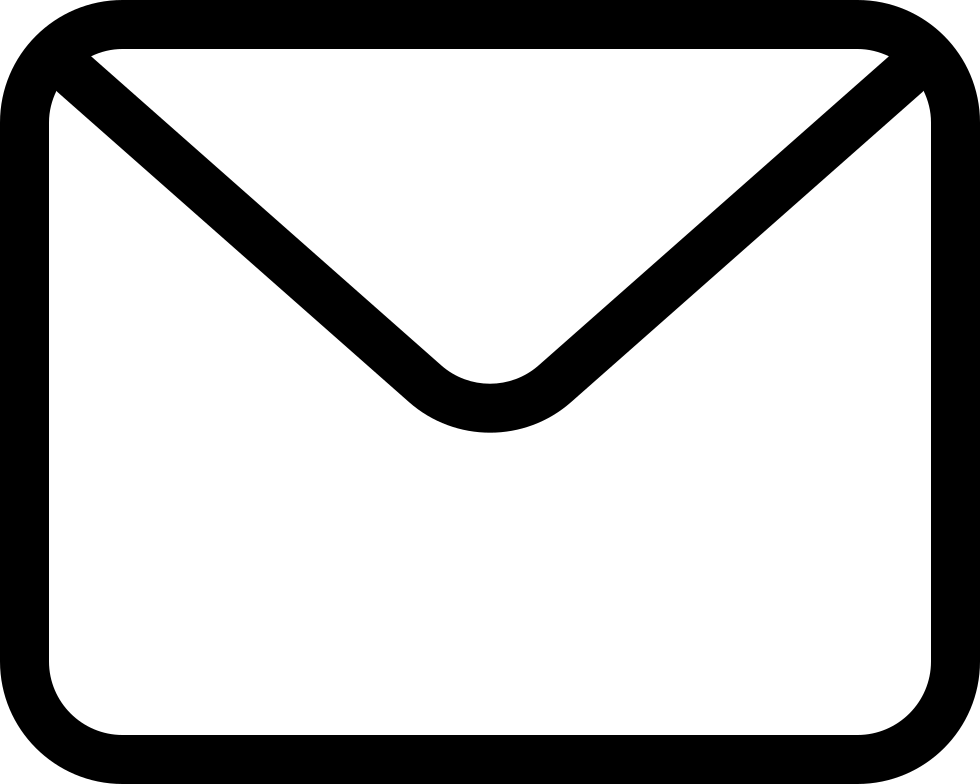 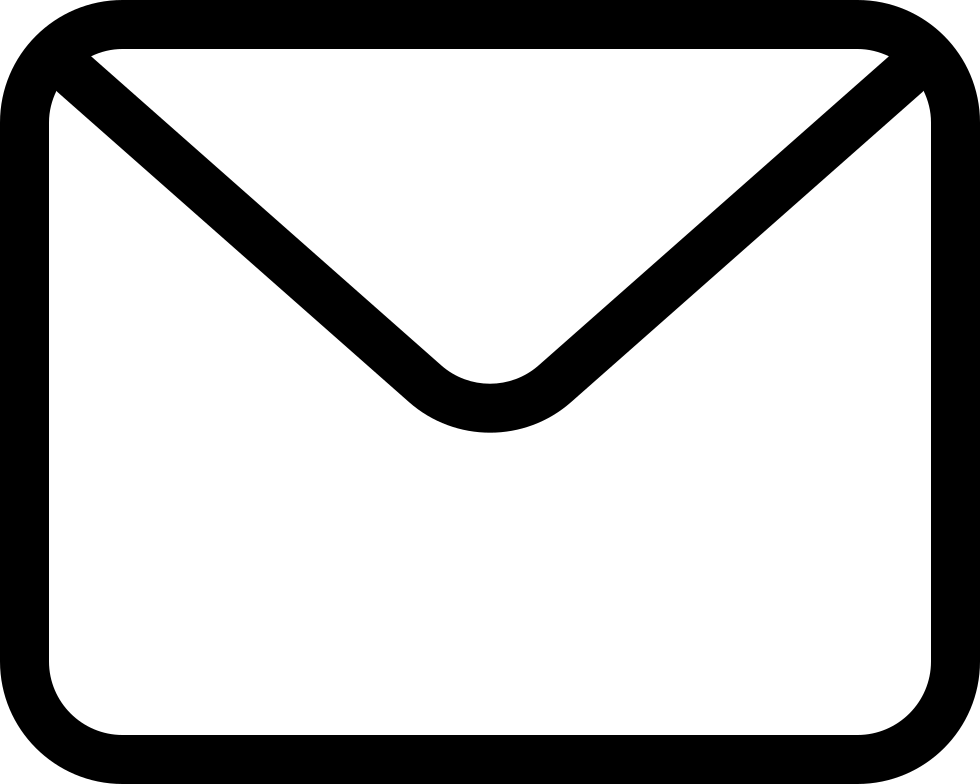 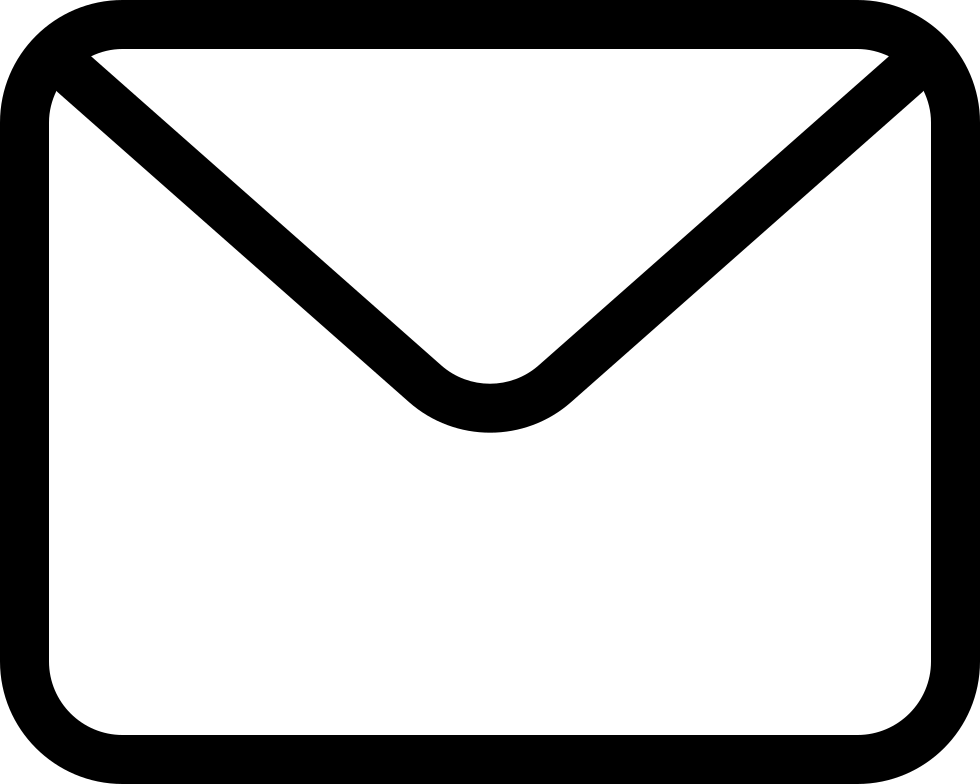 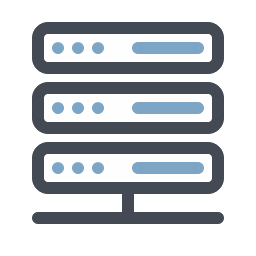 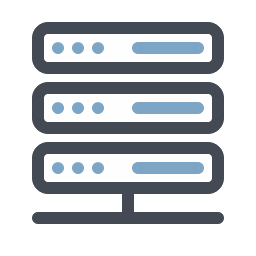 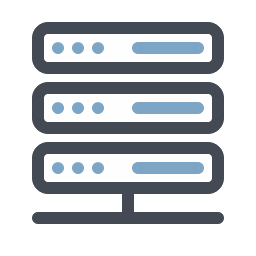 Superstep i + 1
35
Illustration
Lightweight Scheme
Shuffling
Superstep 1
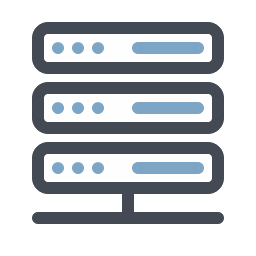 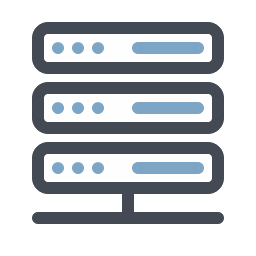 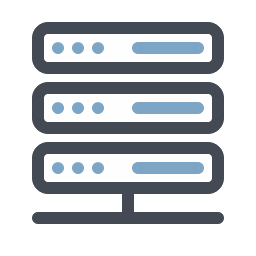 Superstep 2
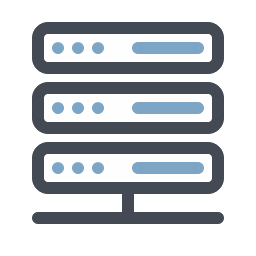 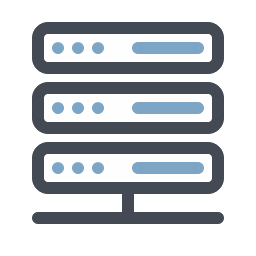 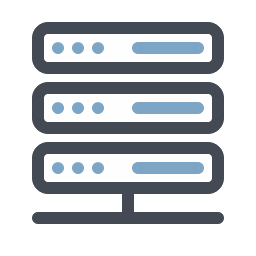 …
…
…
…
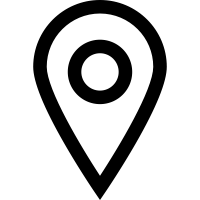 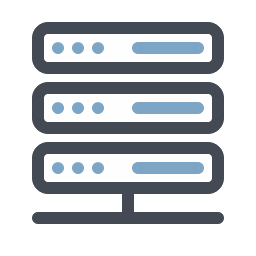 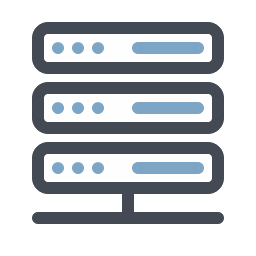 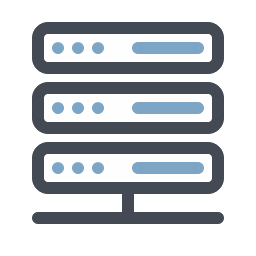 Superstep i
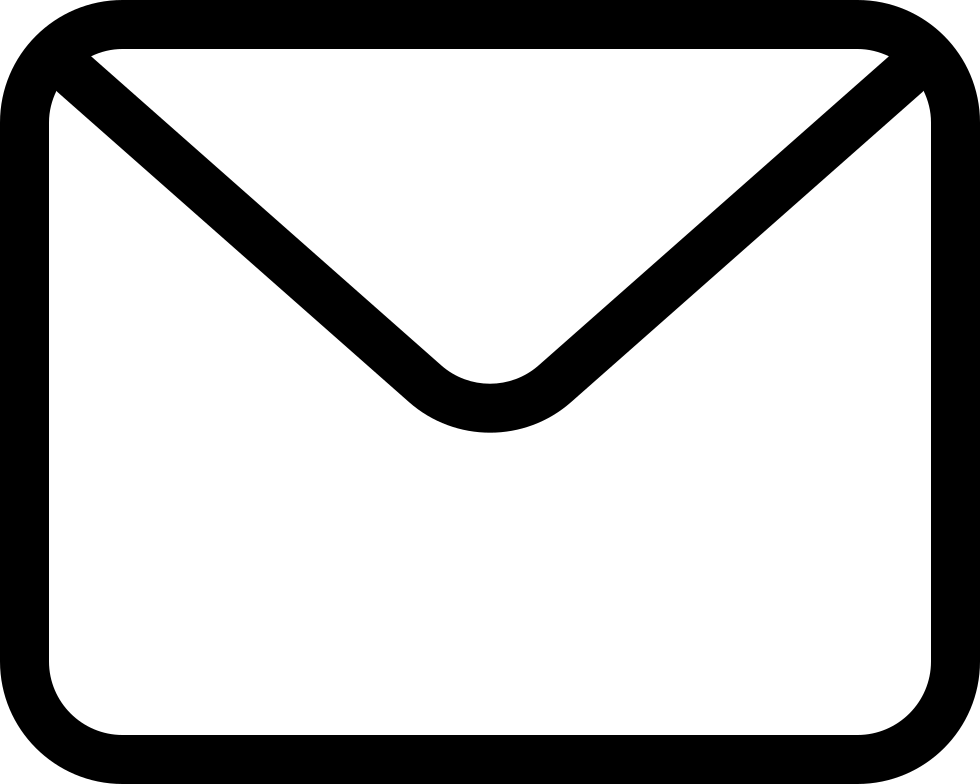 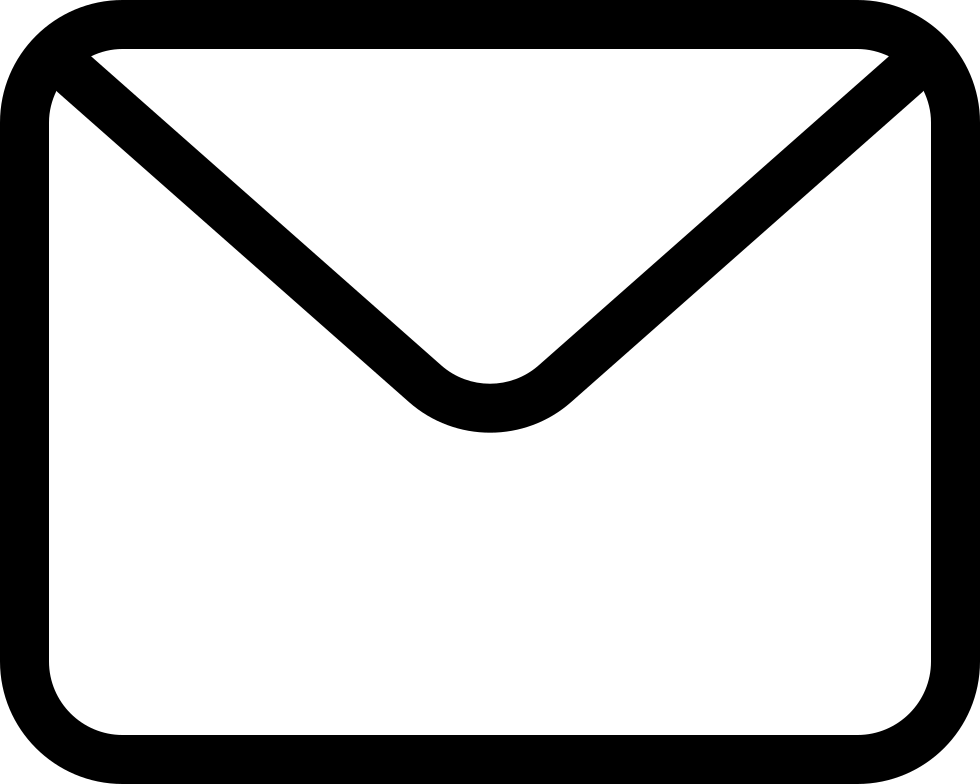 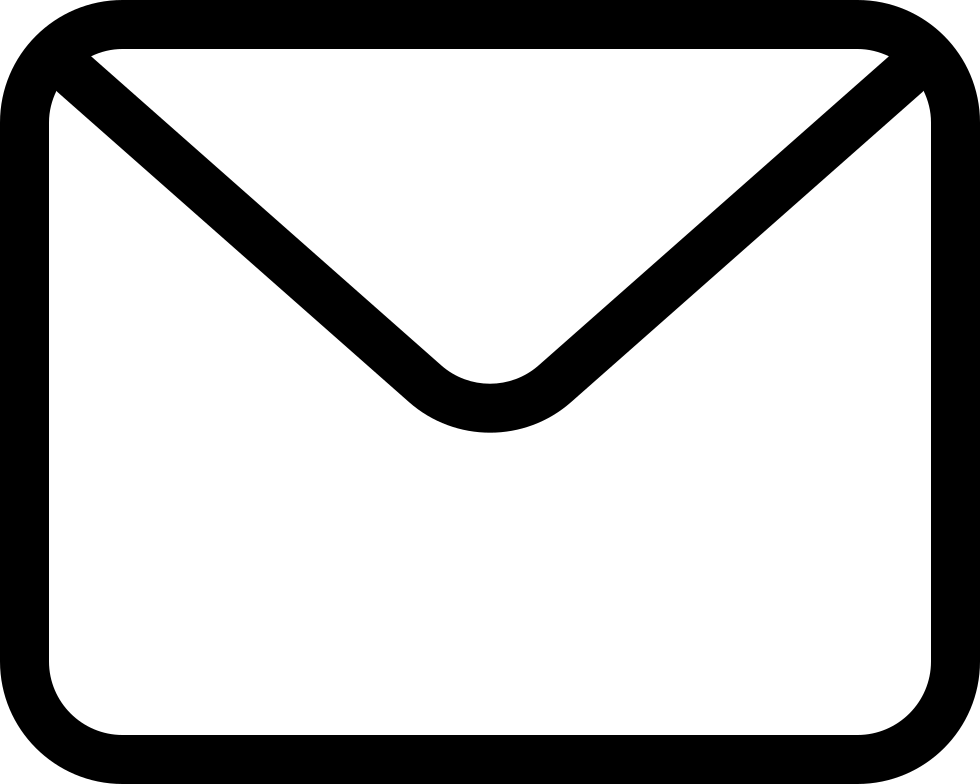 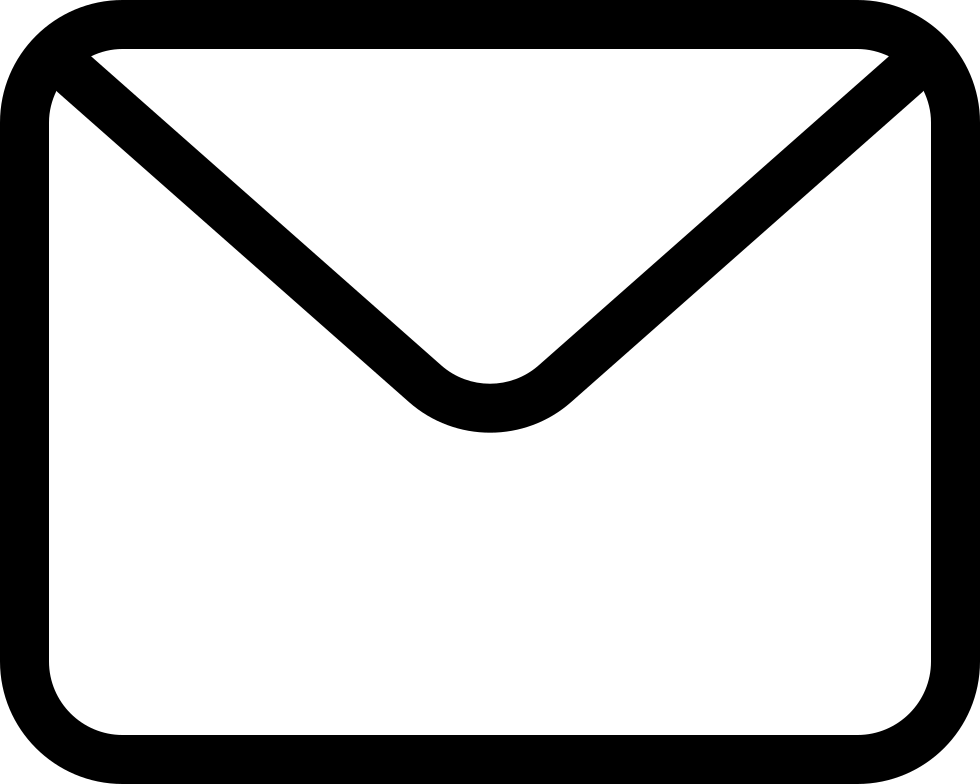 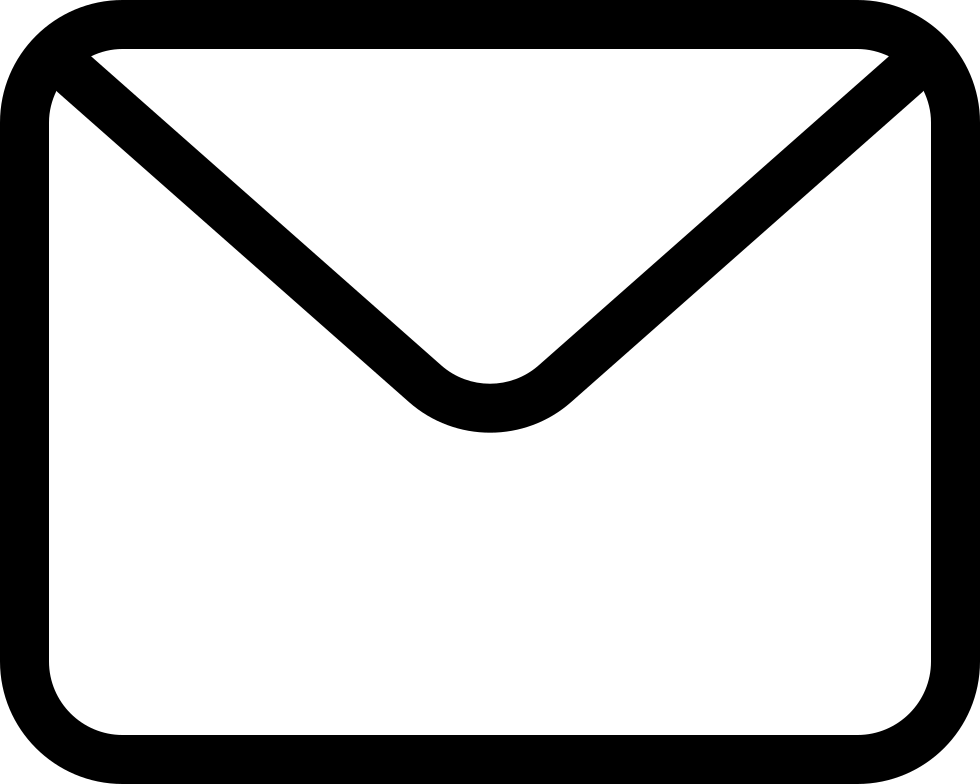 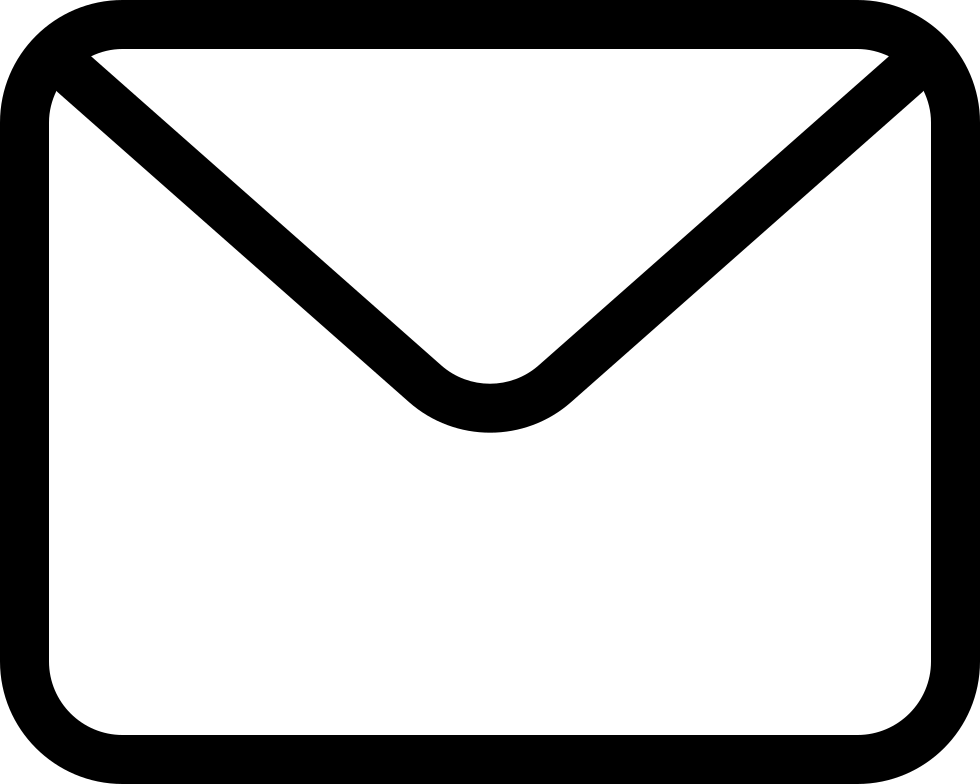 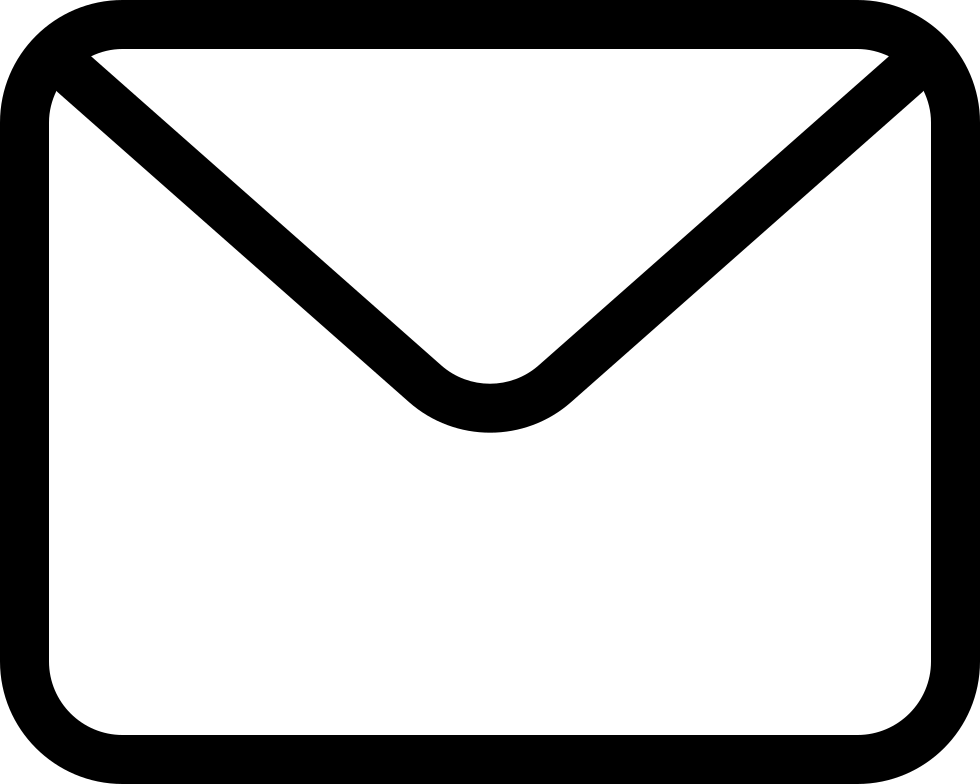 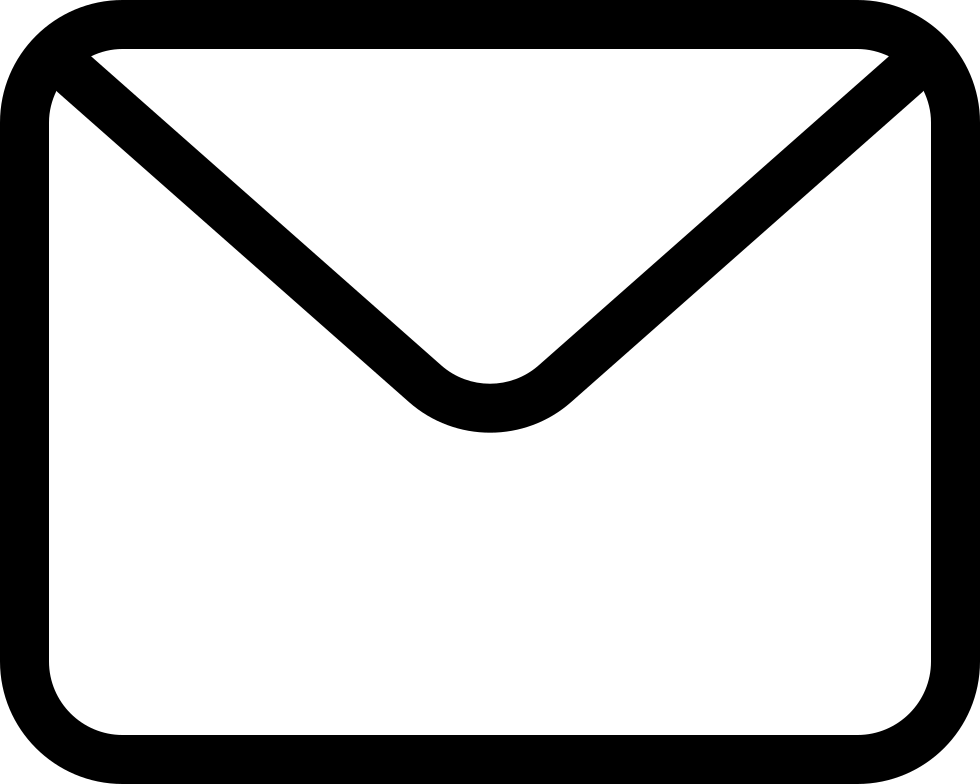 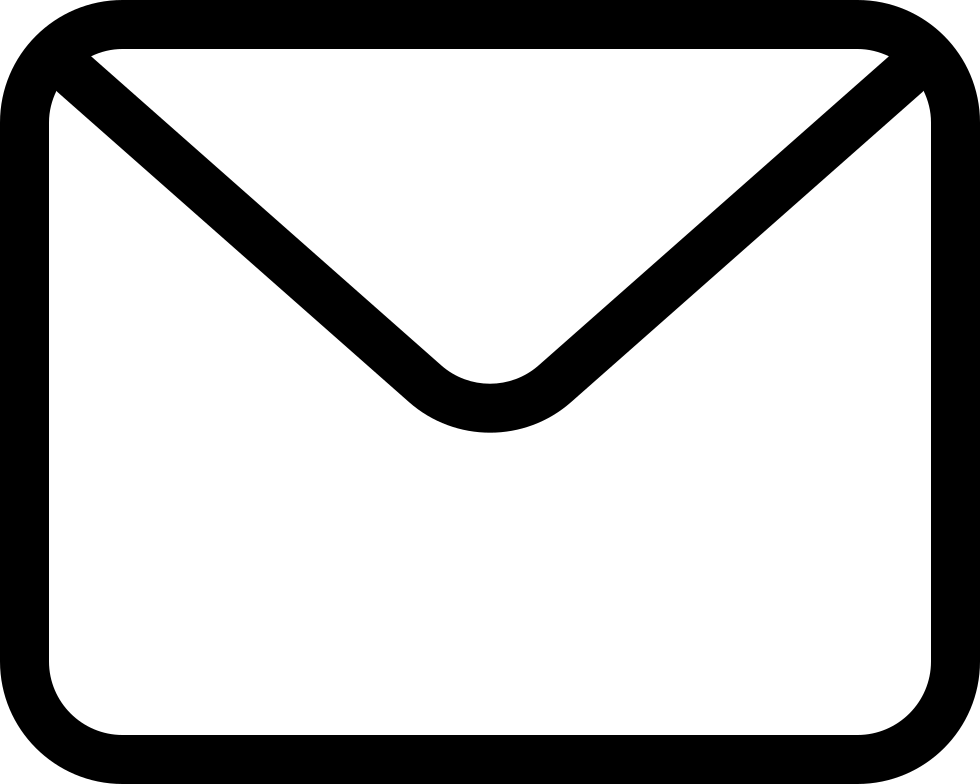 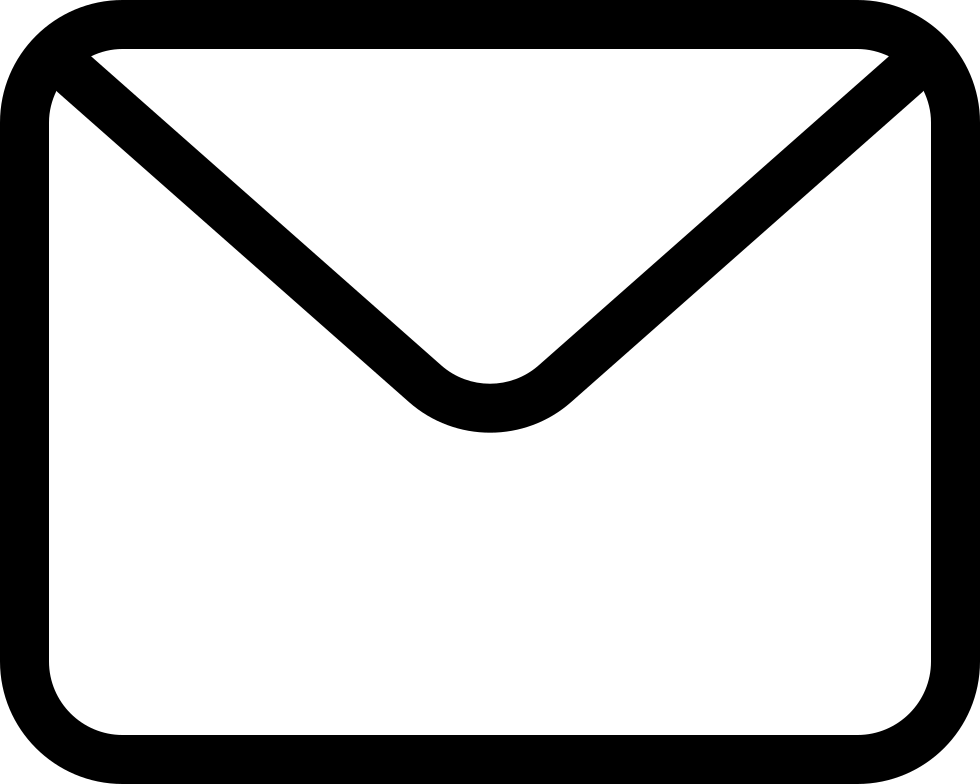 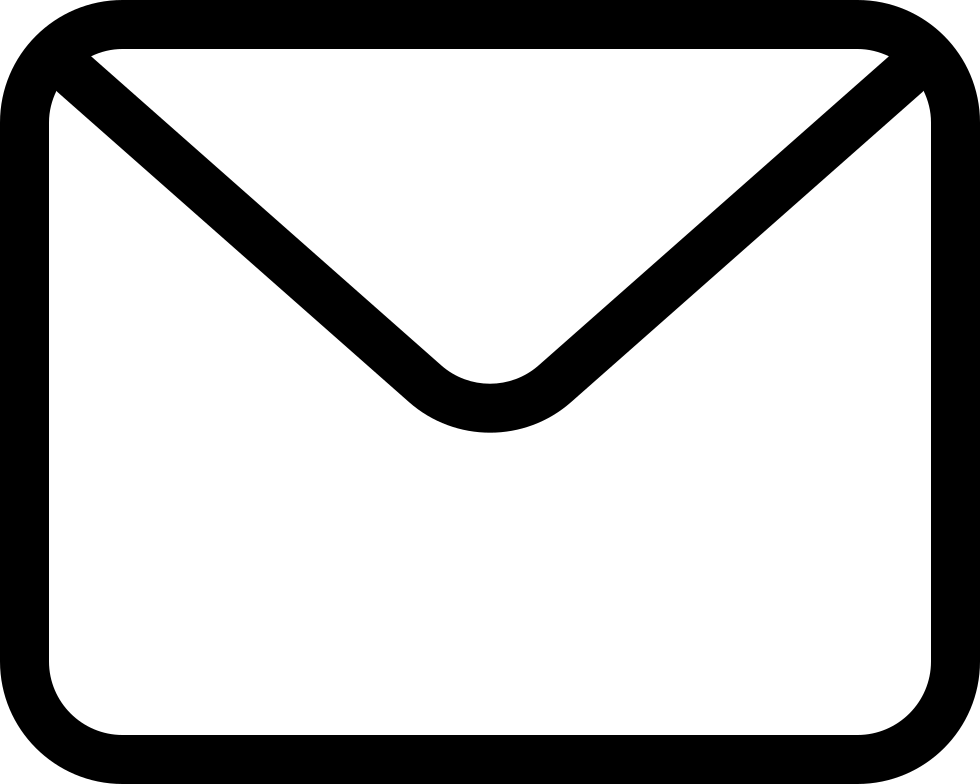 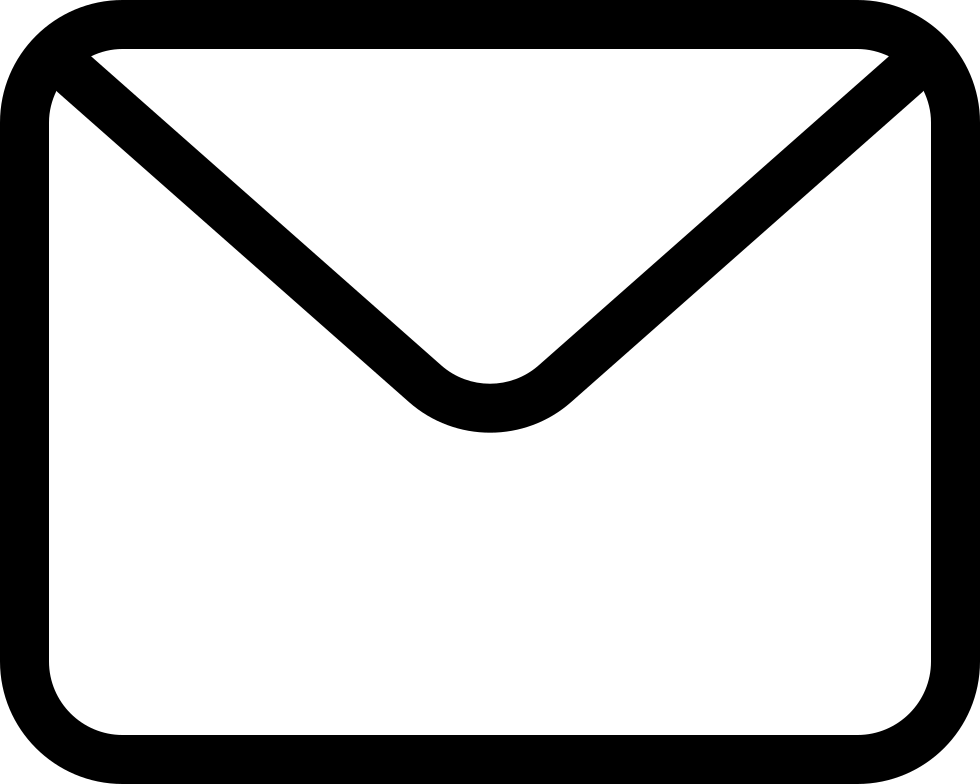 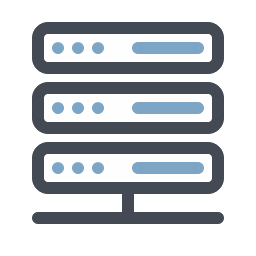 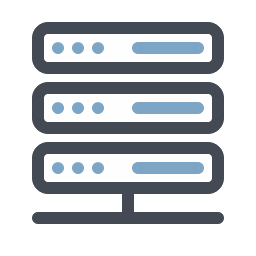 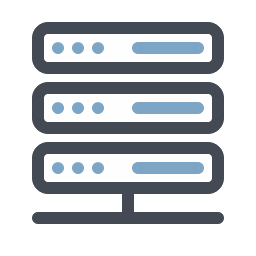 Superstep i + 1
36
Illustration
Lightweight Scheme
Compute and crash
Superstep 1
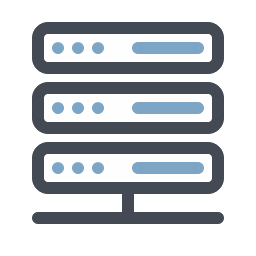 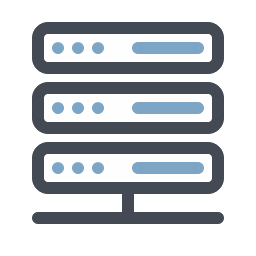 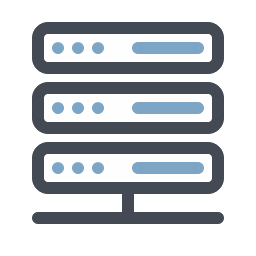 Superstep 2
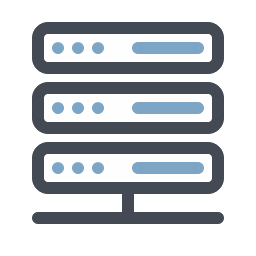 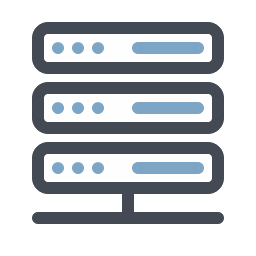 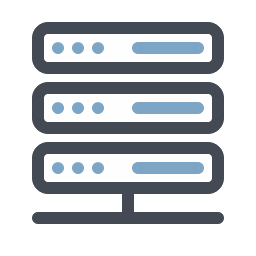 …
…
…
…
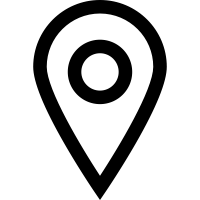 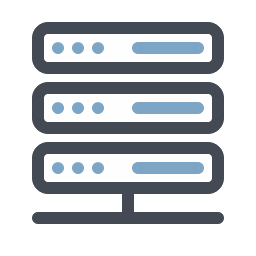 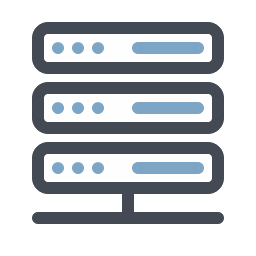 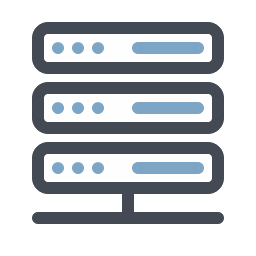 Superstep i
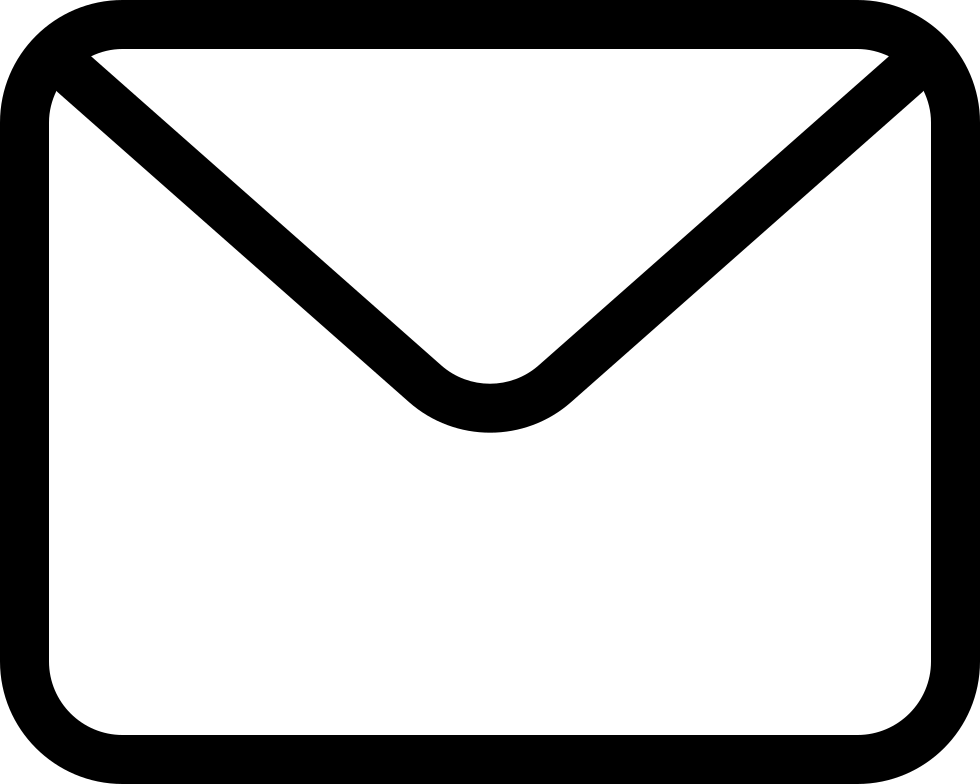 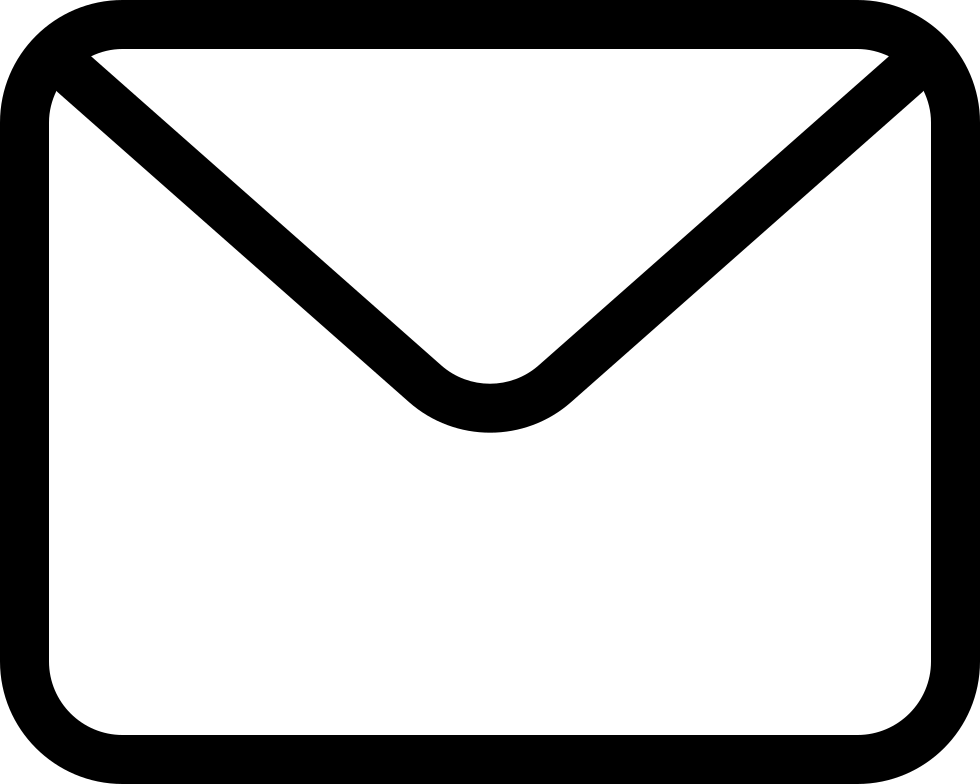 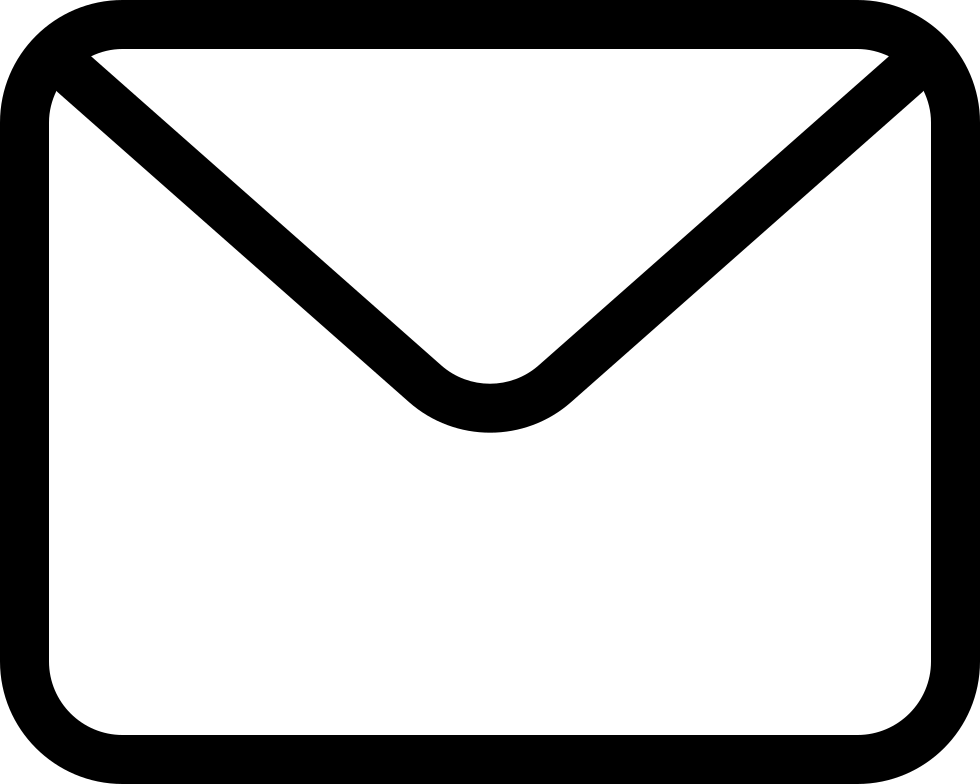 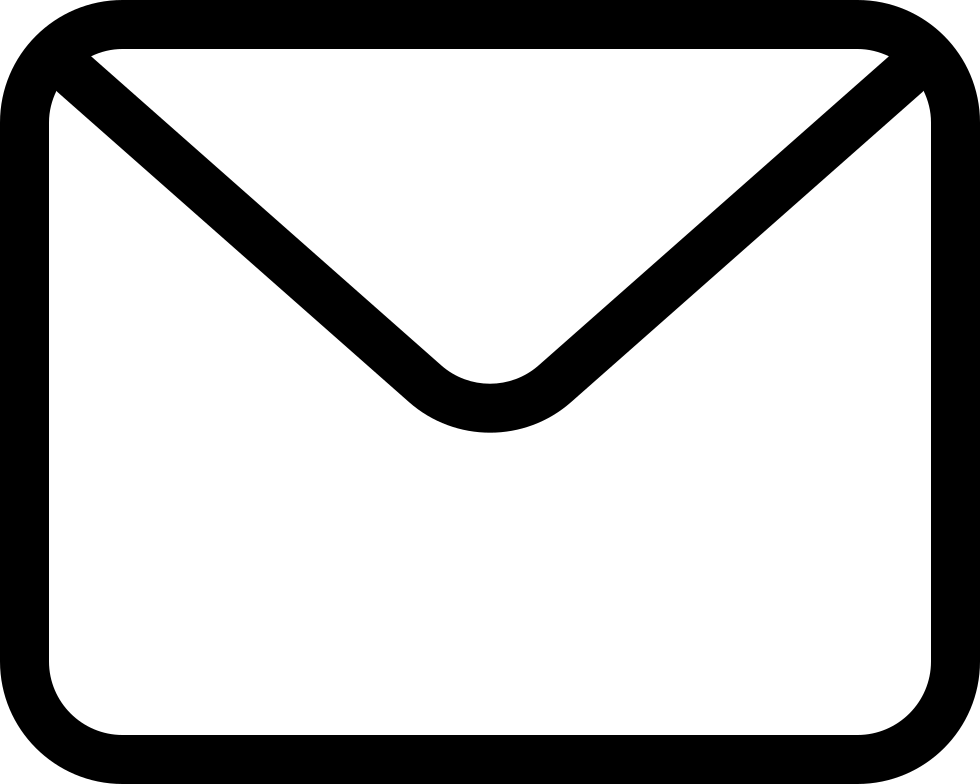 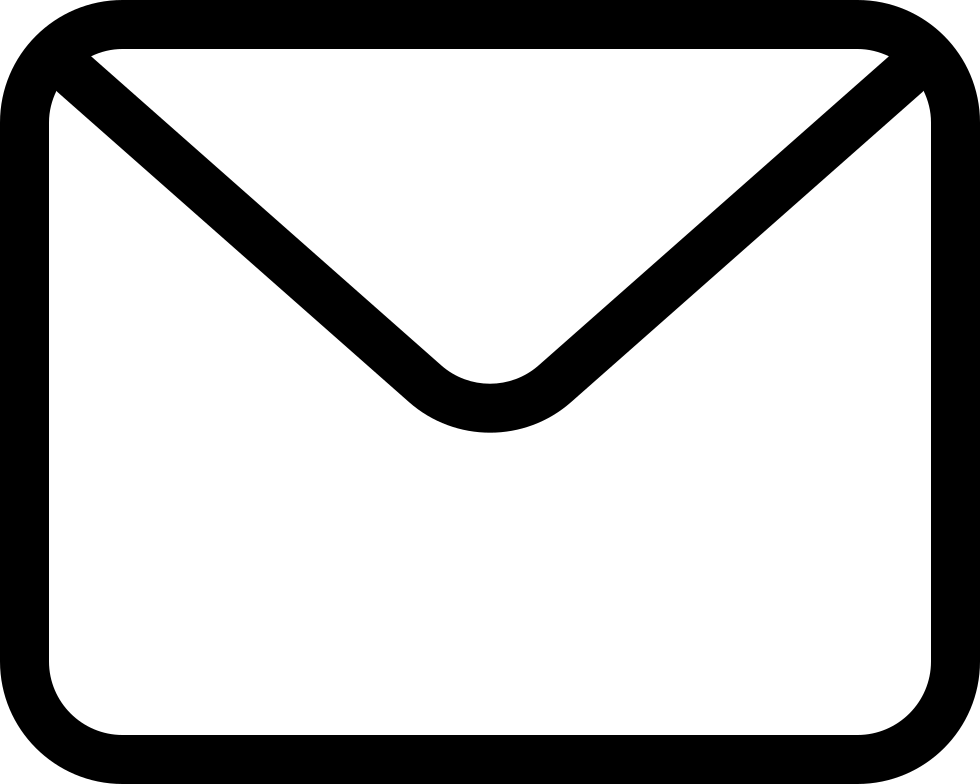 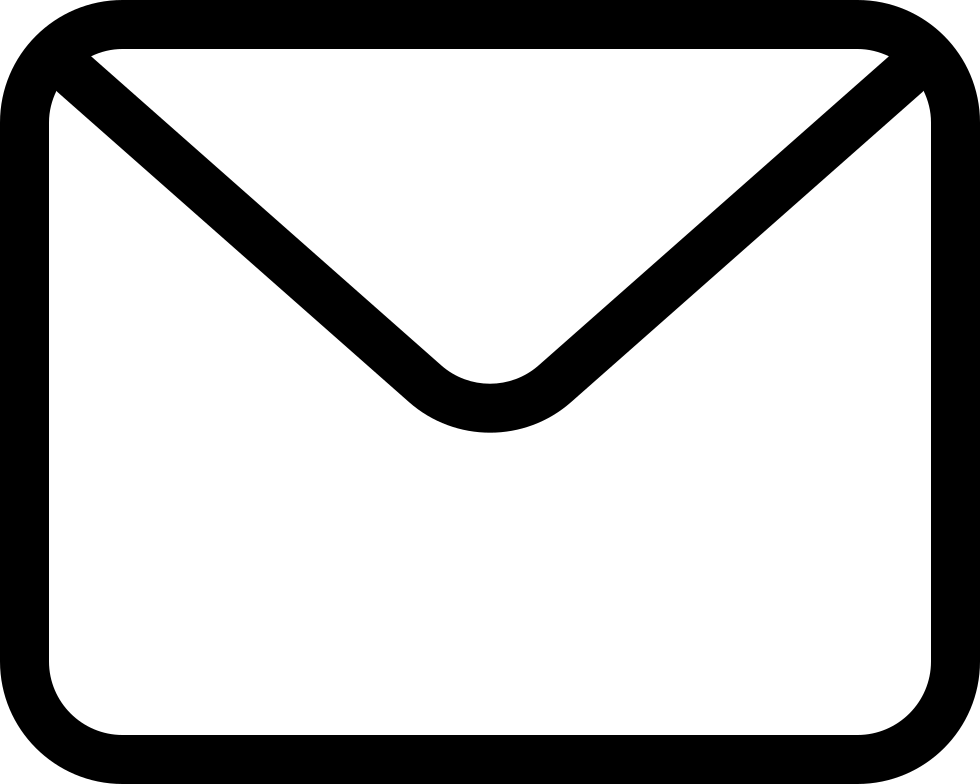 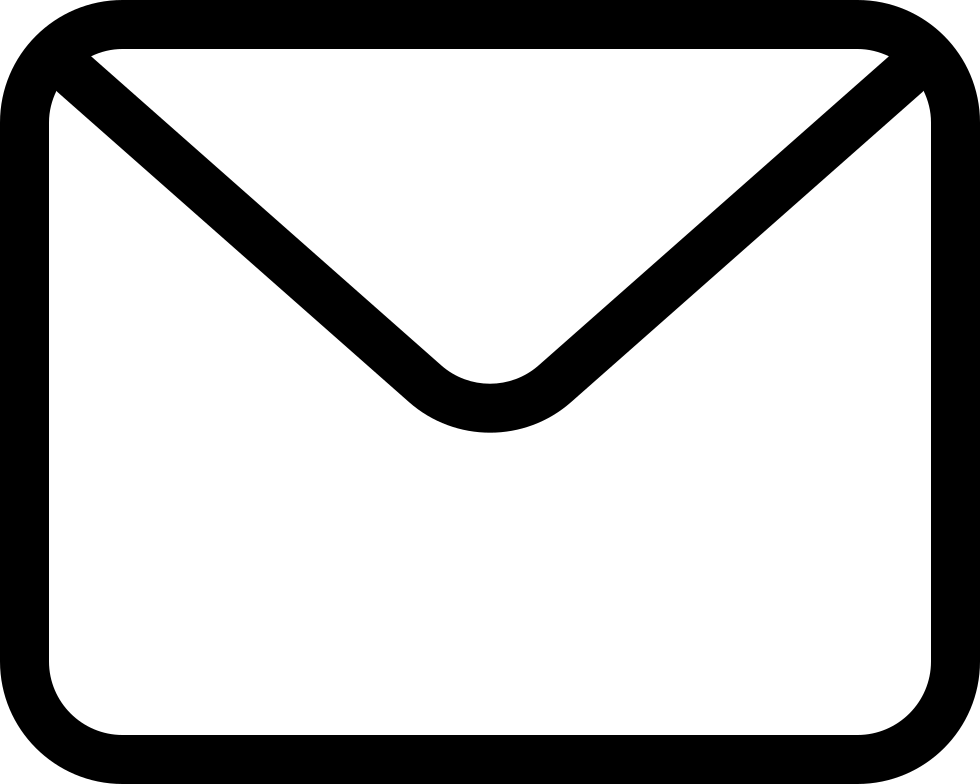 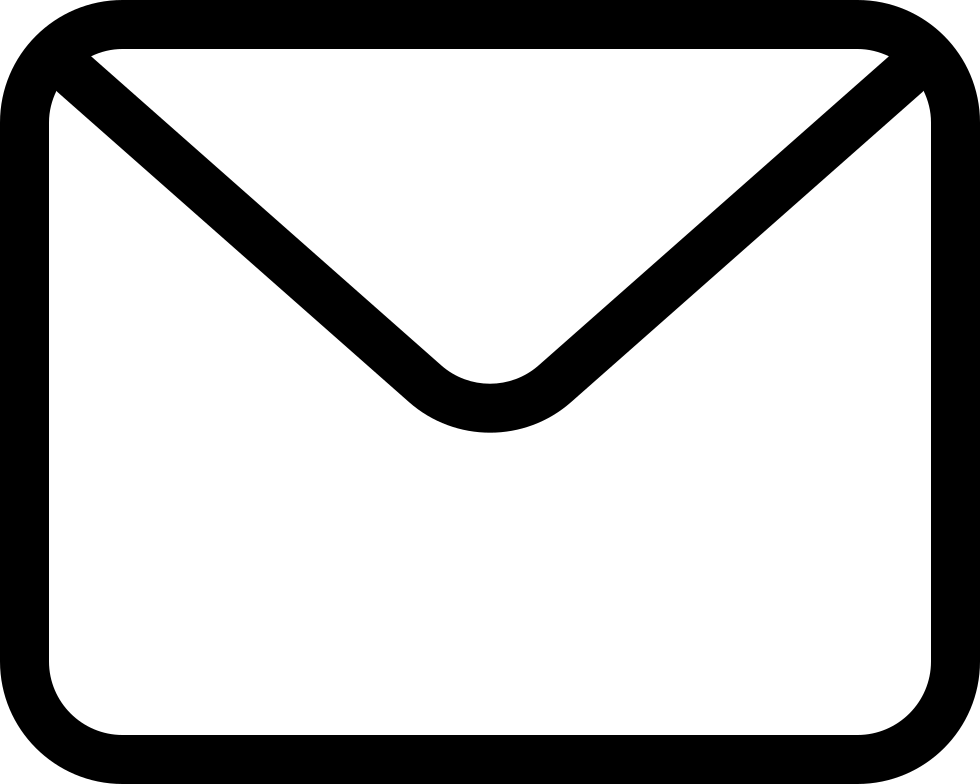 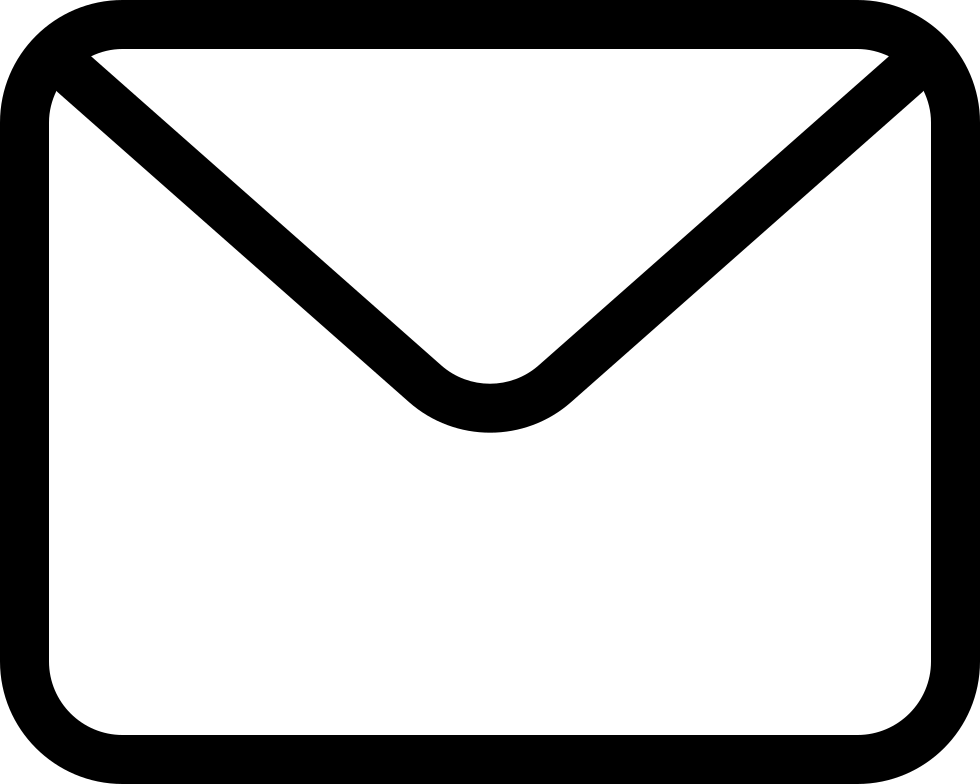 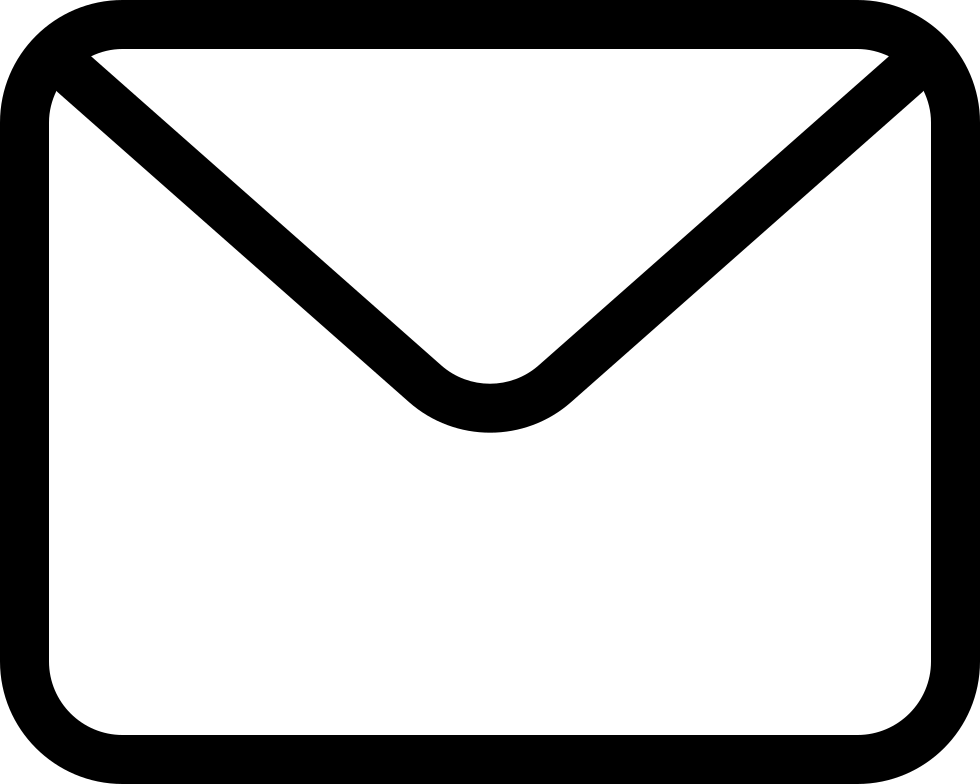 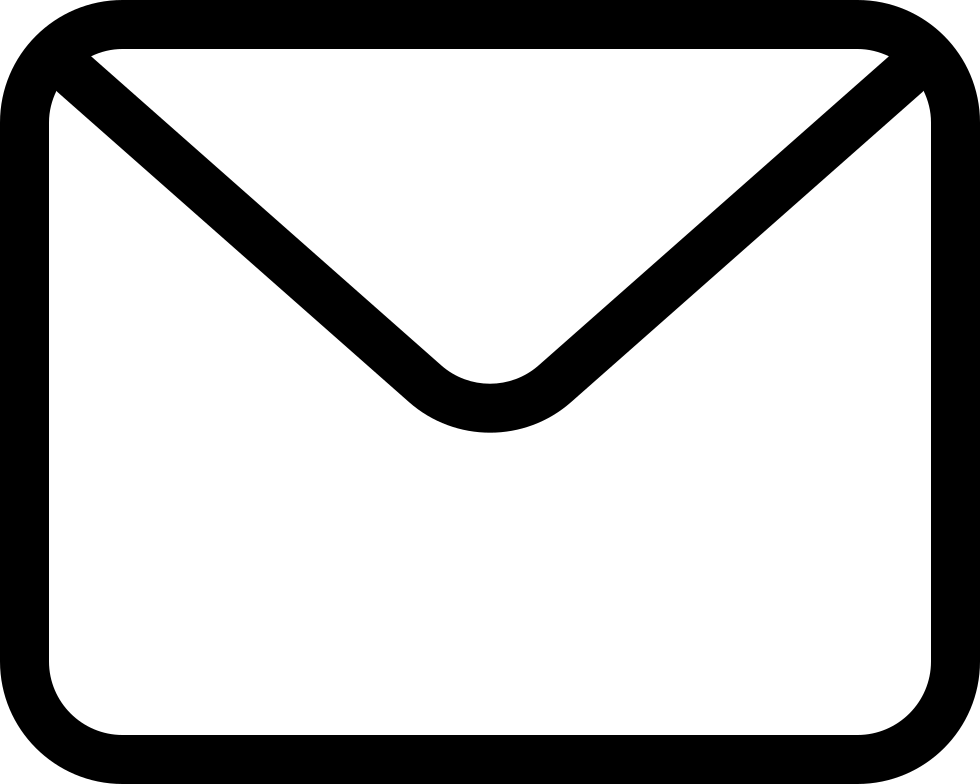 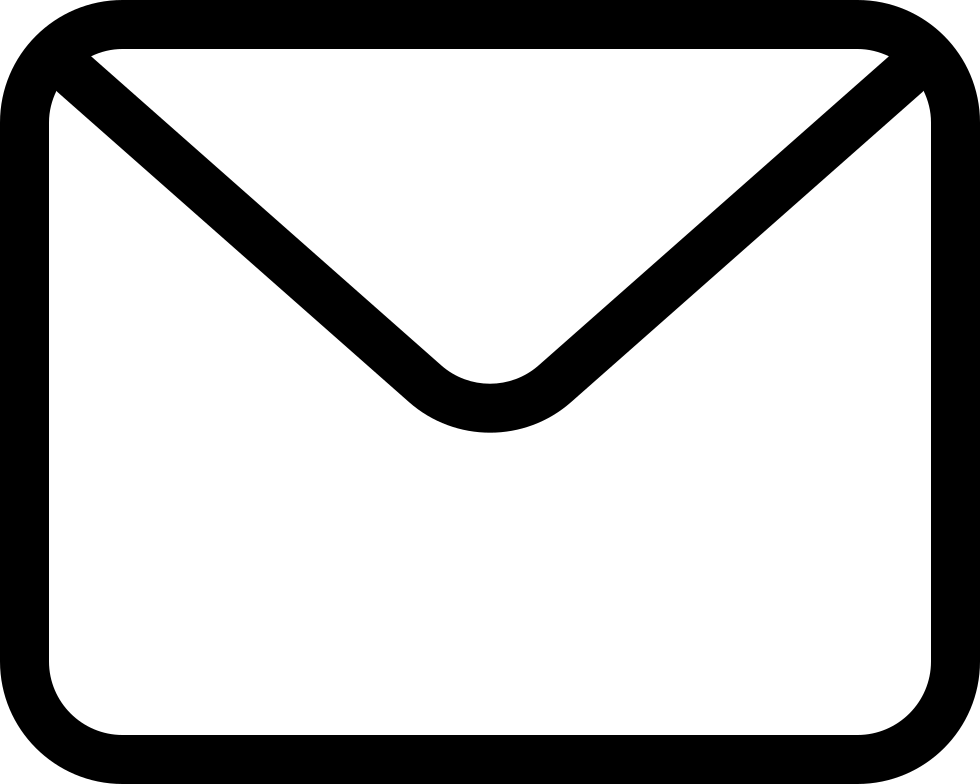 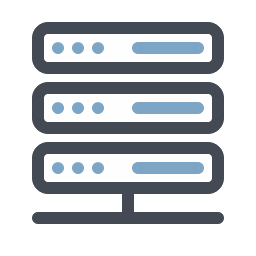 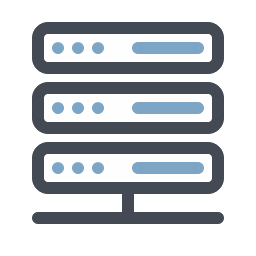 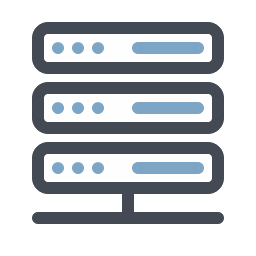 Superstep i + 1
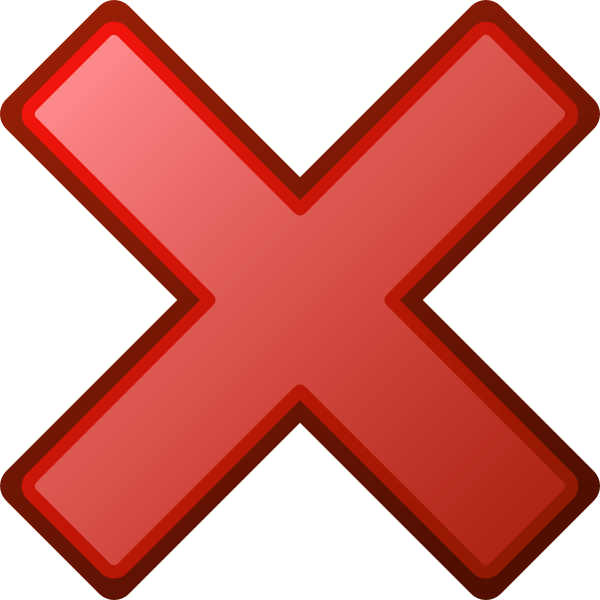 37
Illustration
The saved “active” status should be after the computation of Superstep i
Lightweight Scheme
Load Checkpoint
Superstep 1
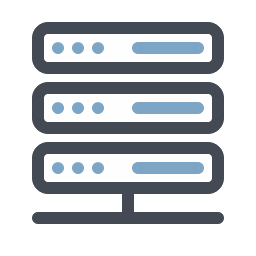 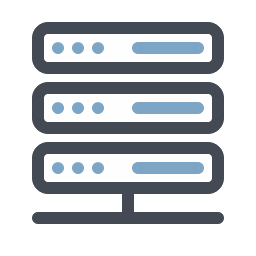 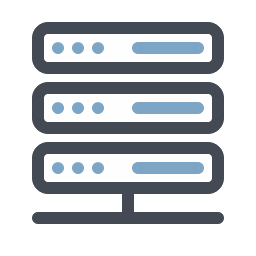 Superstep 2
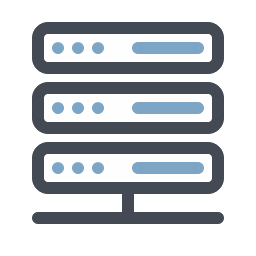 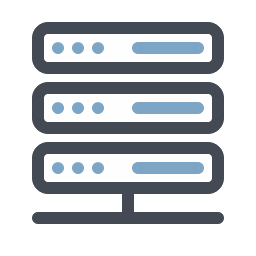 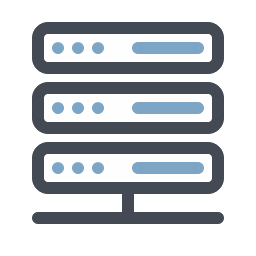 …
…
…
…
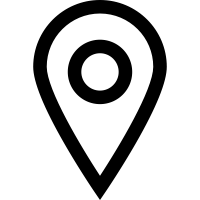 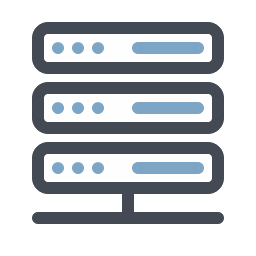 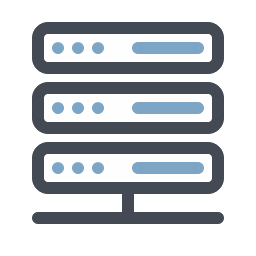 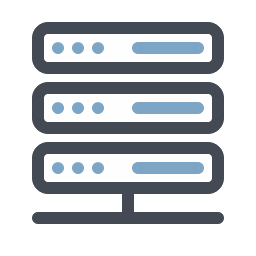 Superstep i
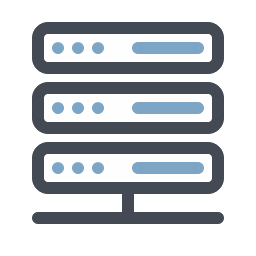 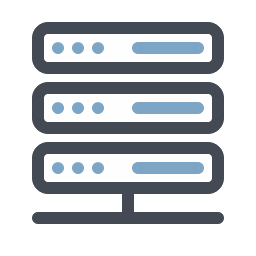 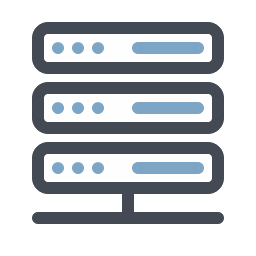 Superstep i + 1
38
Illustration
Generate messages from vertex states
Lightweight Scheme
Superstep 1
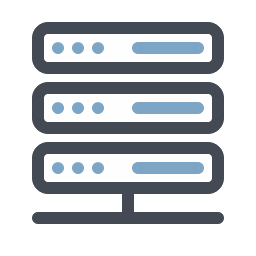 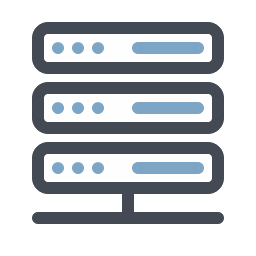 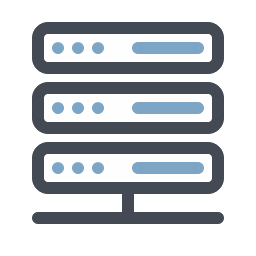 Superstep 2
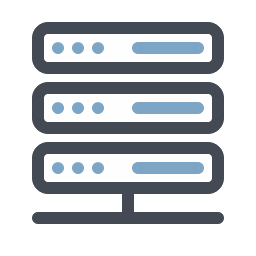 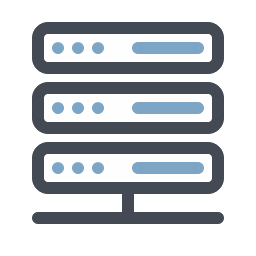 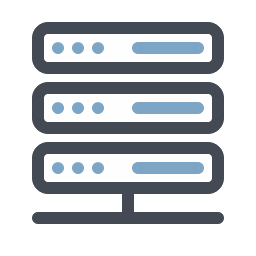 …
…
…
…
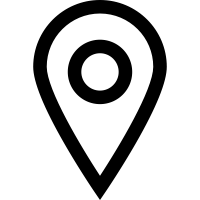 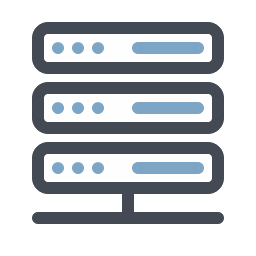 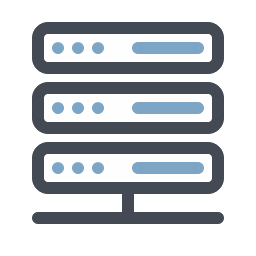 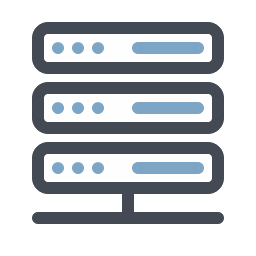 Superstep i
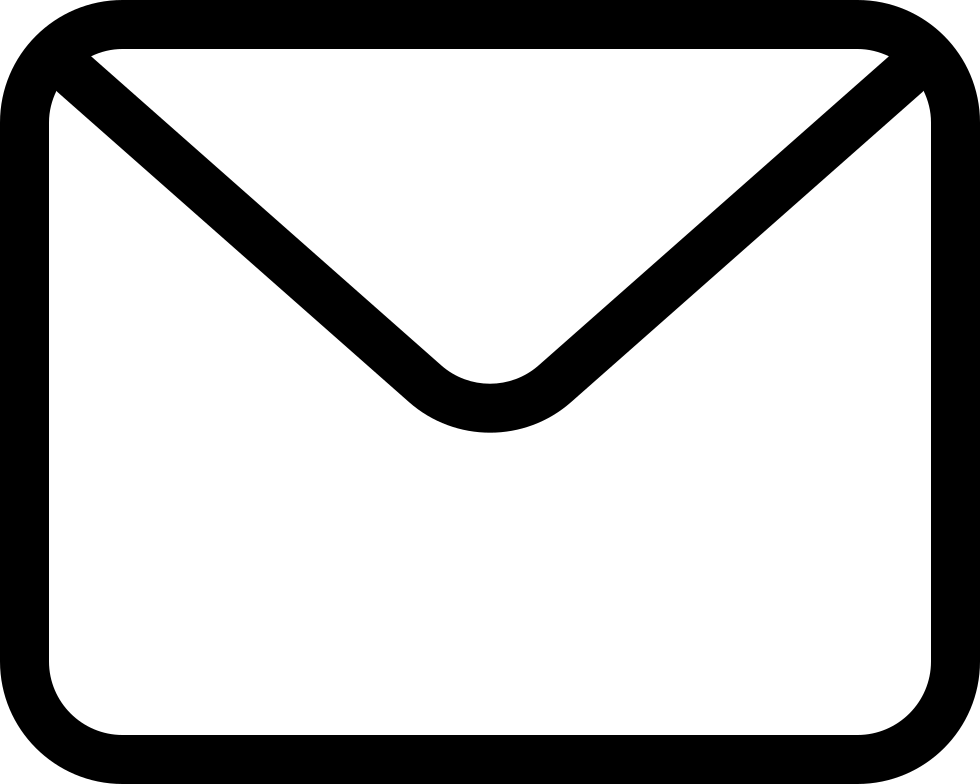 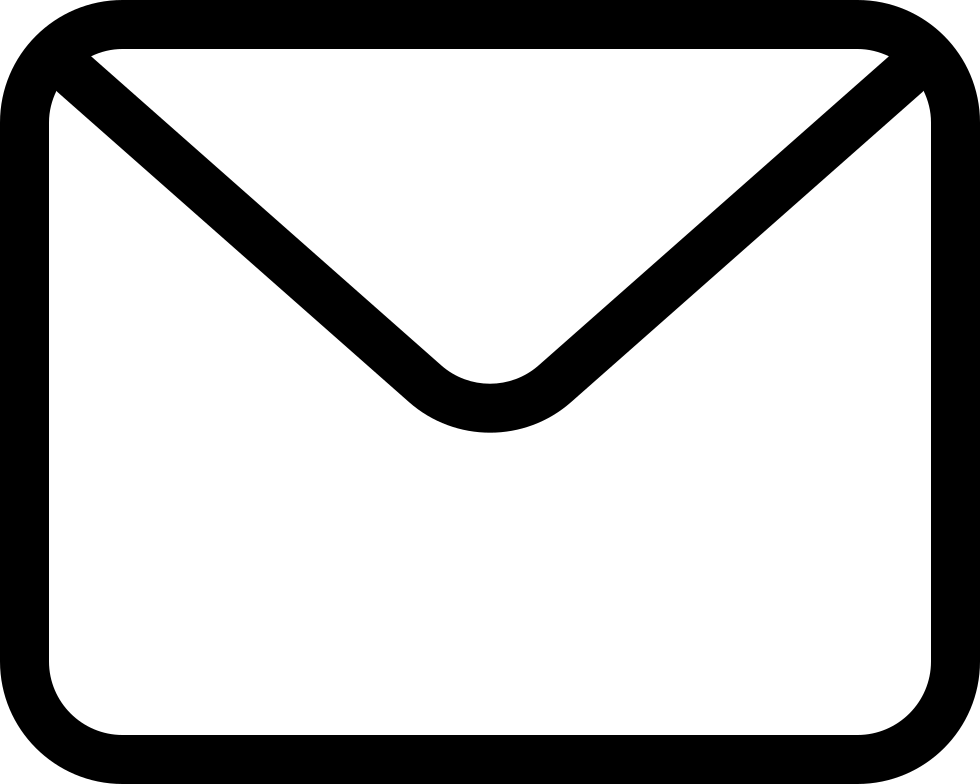 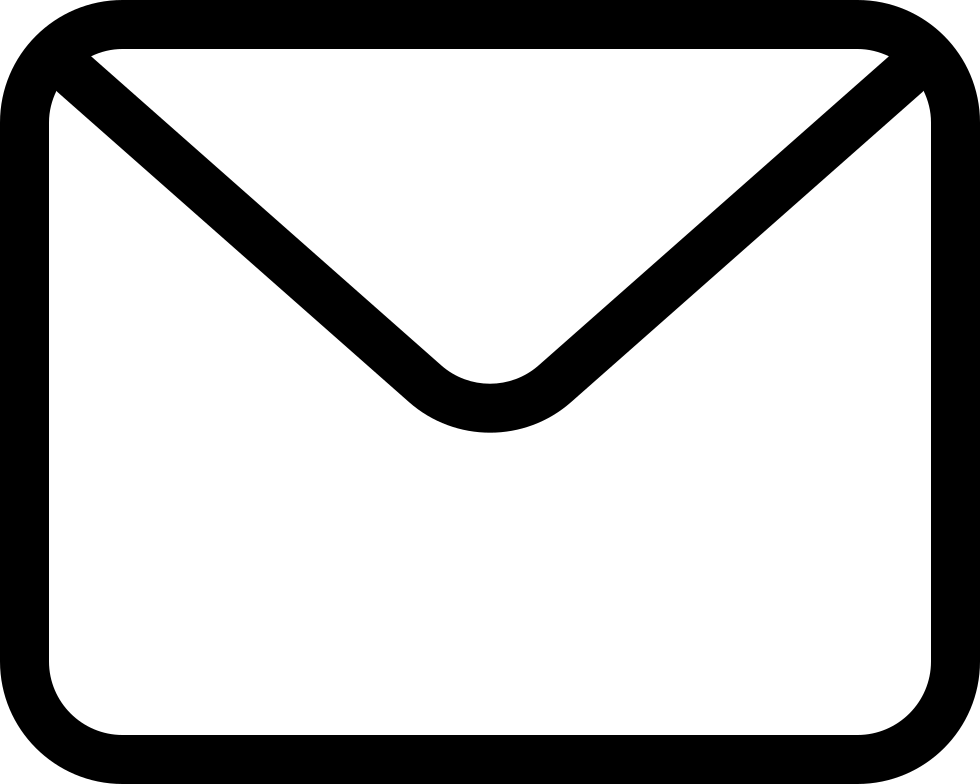 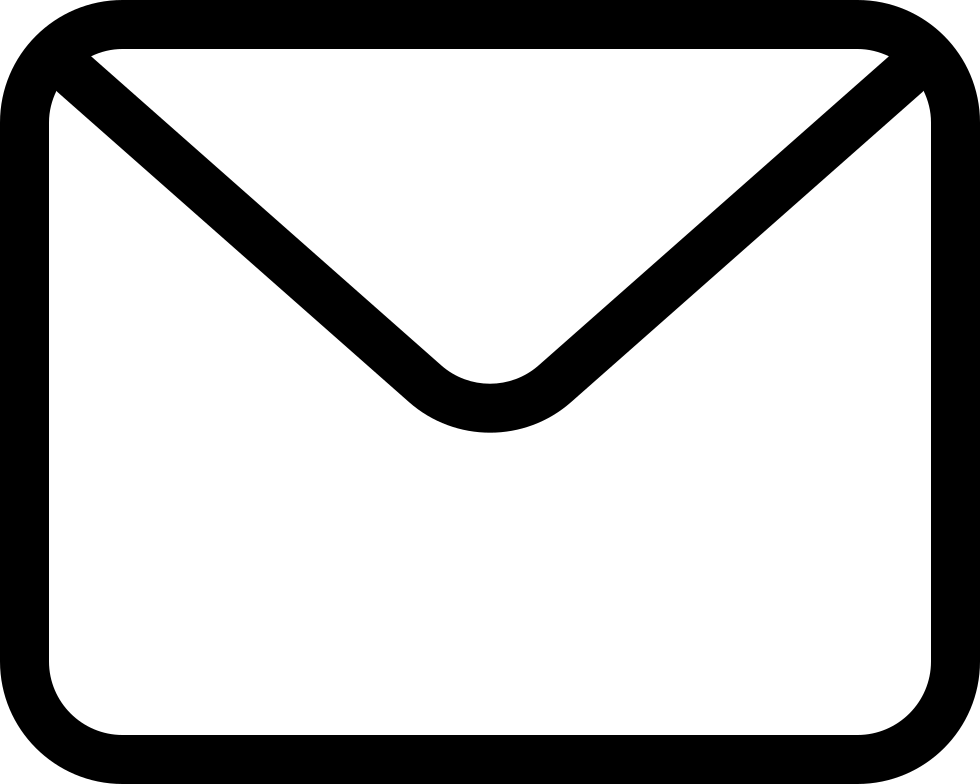 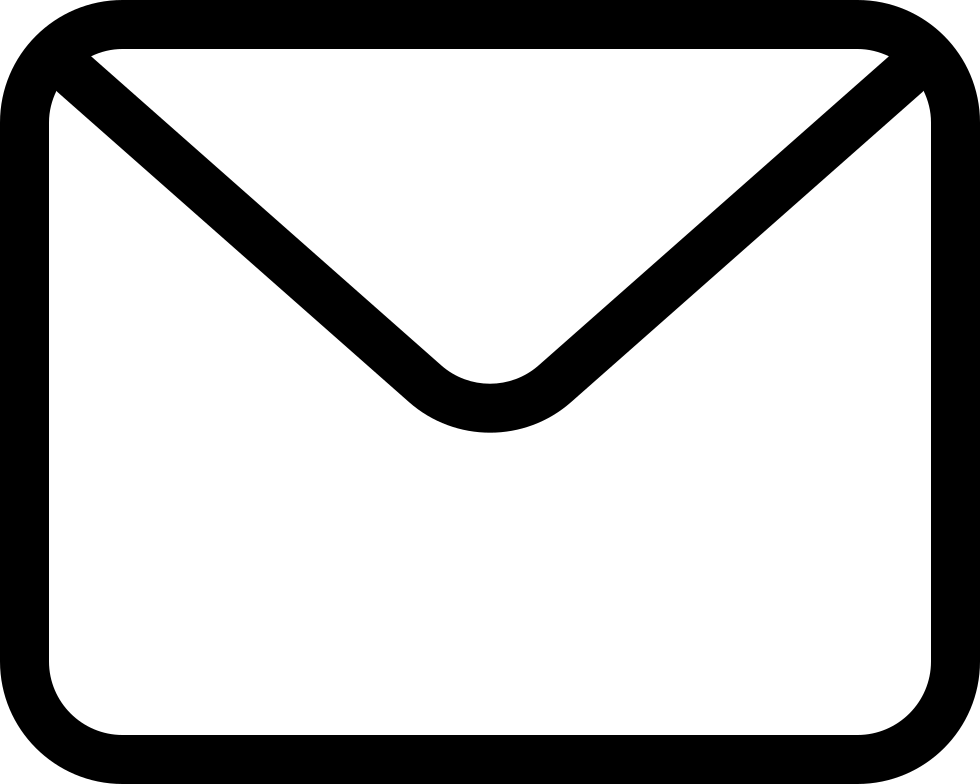 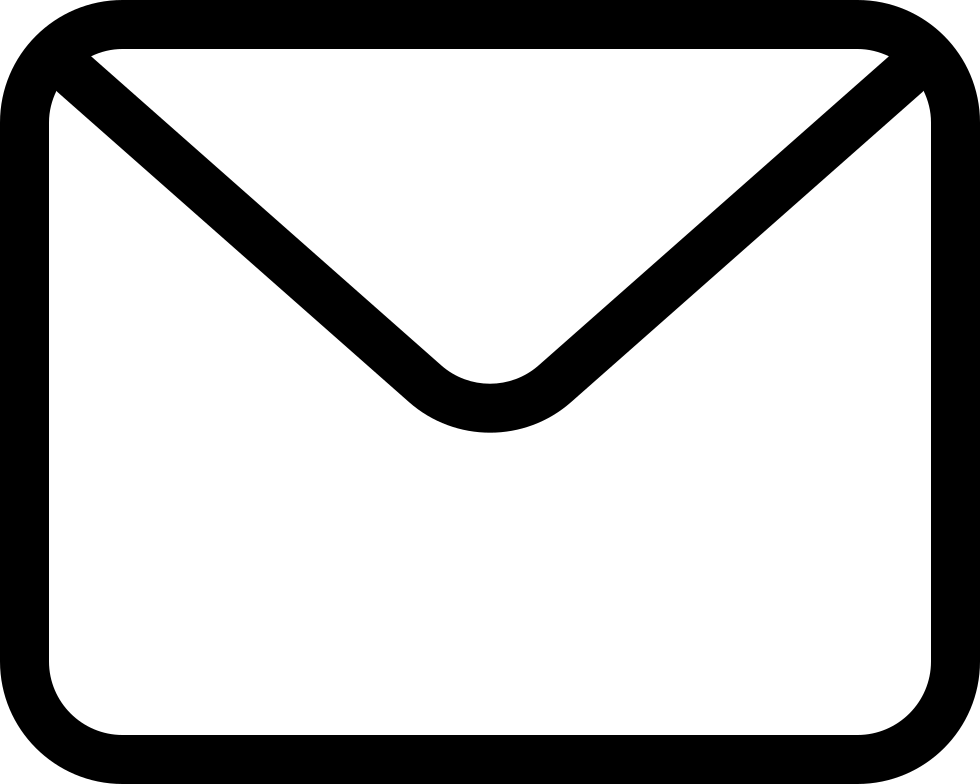 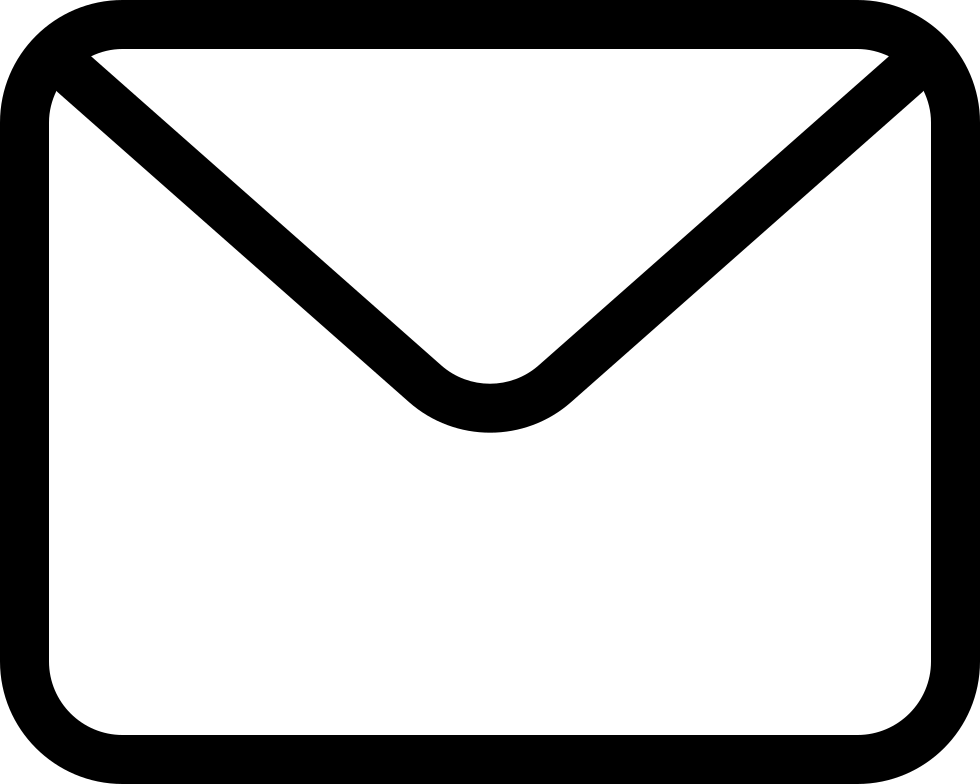 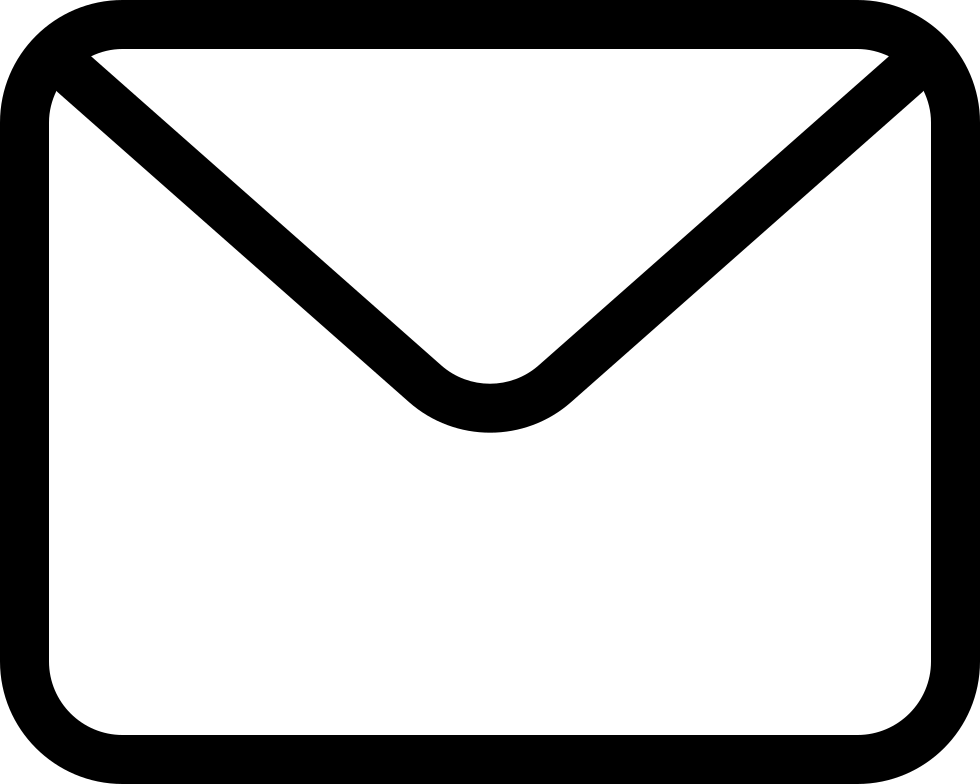 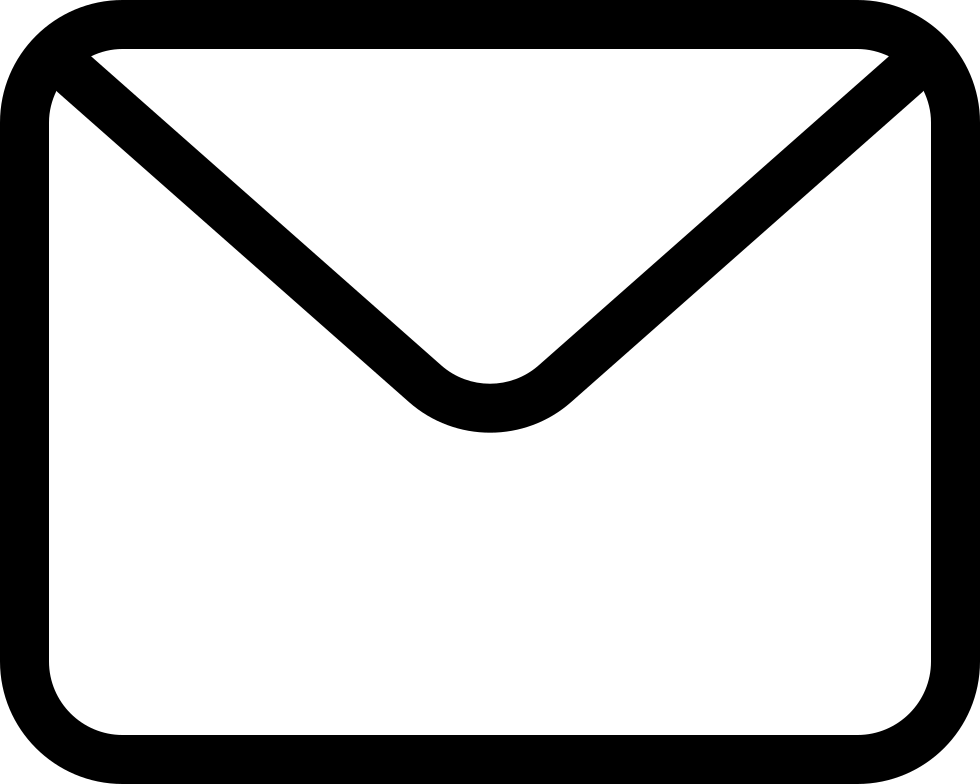 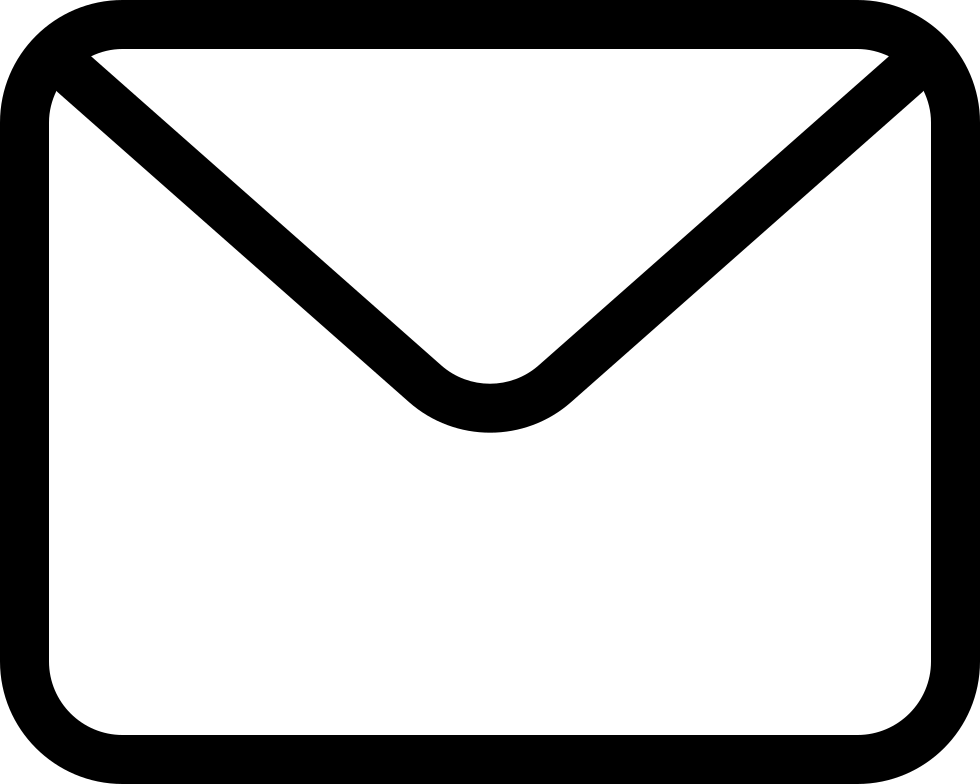 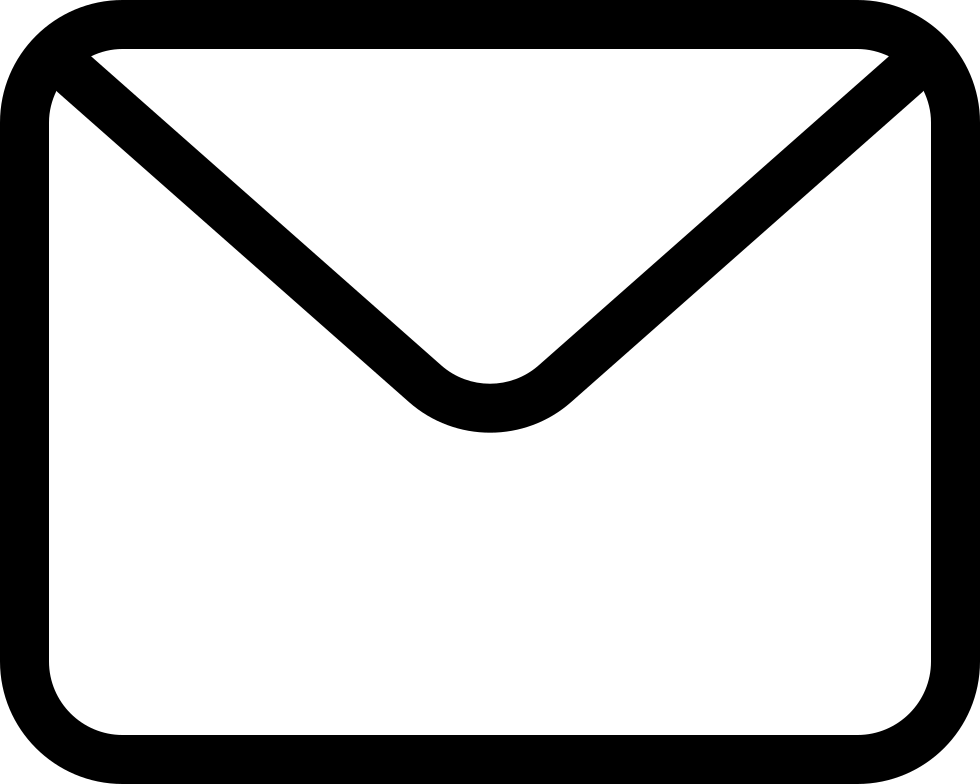 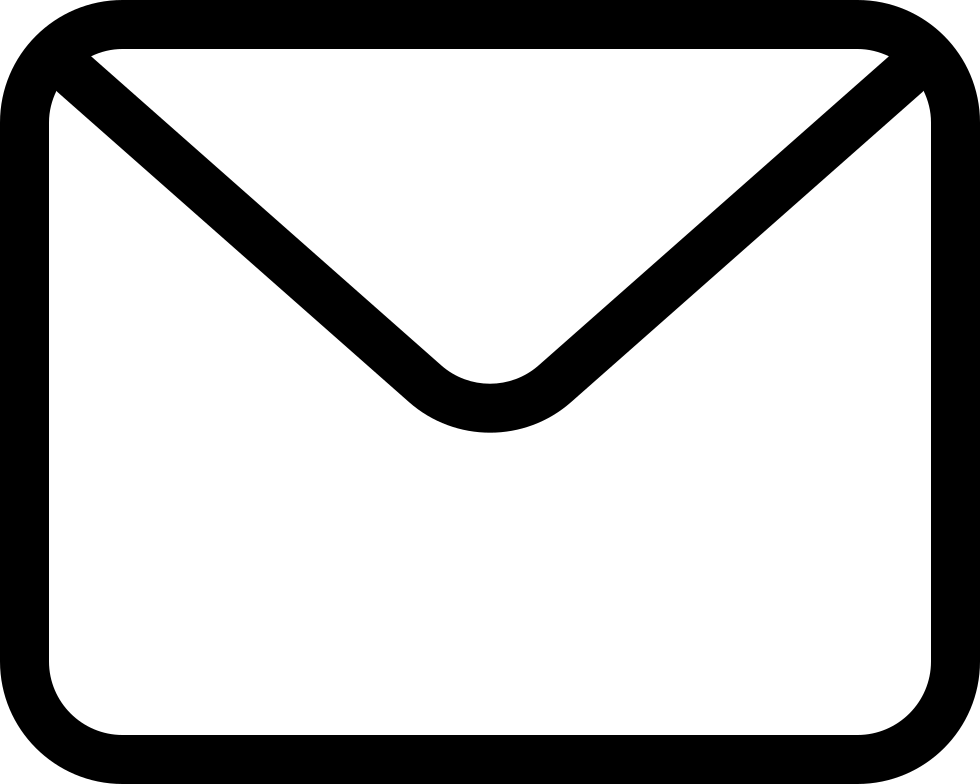 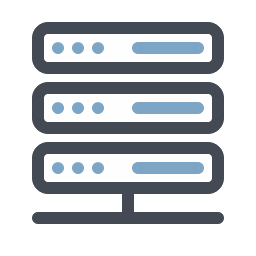 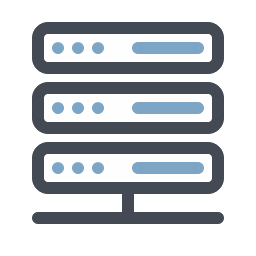 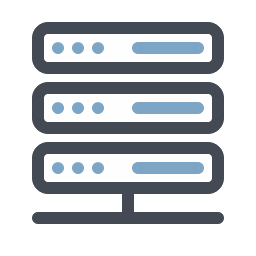 Superstep i + 1
39
Implementation
Reuse v.compute(messages) for the 2-step logic, esp. the code for message generation from vertex states
During recovery, the states are the latest, so need to ignore the function calls that updates vertex states
Implemented in the system level
40
Overview
Google’s Pregel: A Review
Lightweight Checkpointing
Recovery by Vertex State Logging
41
Message Logging
To reduce recovery time by reducing the amount of communication during recovery
Every machine concurrently logs the messages generated by vertices to local disk(s)
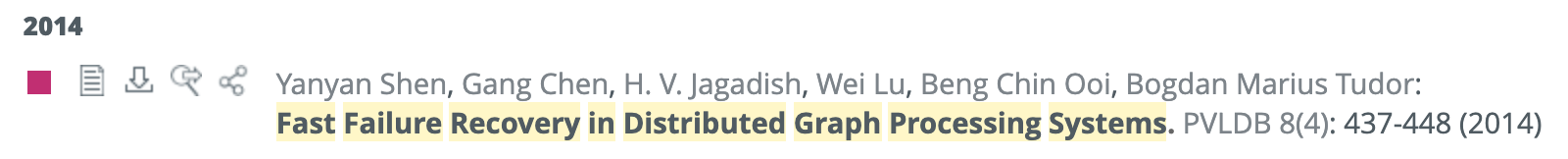 42
Illustration
Message Logging
Compute & send messages
Superstep i
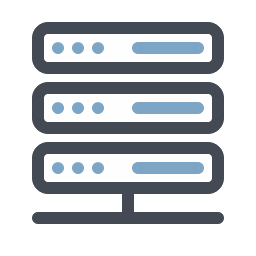 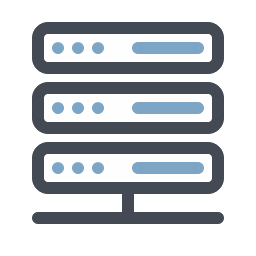 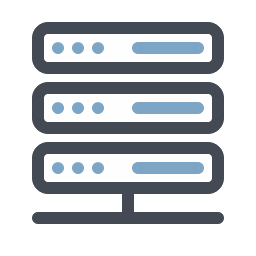 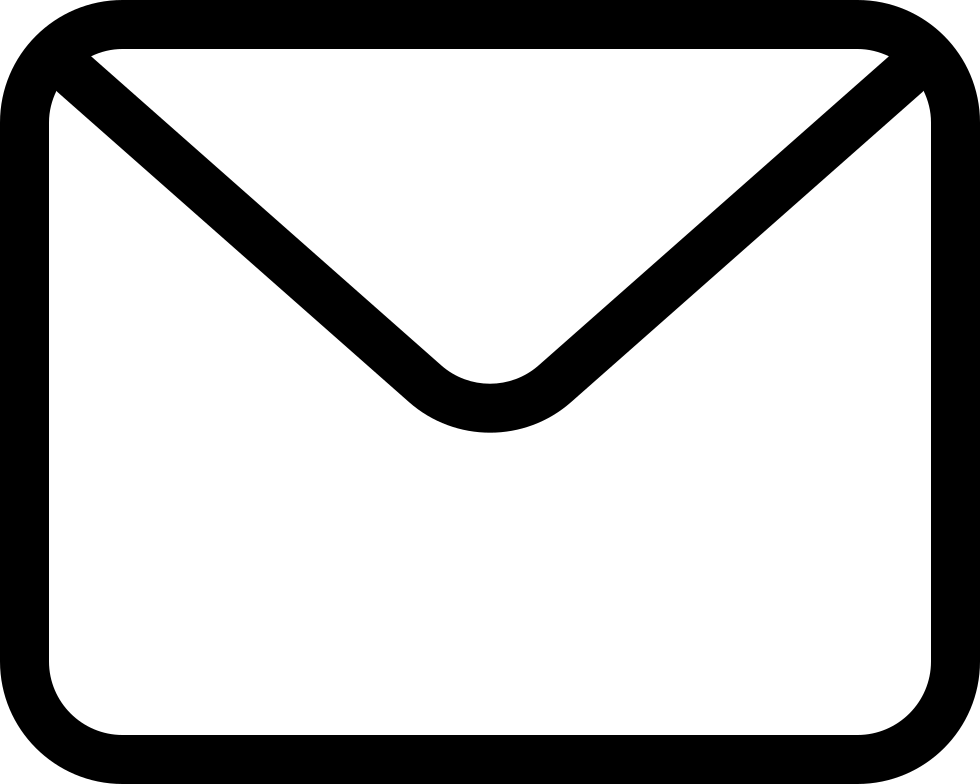 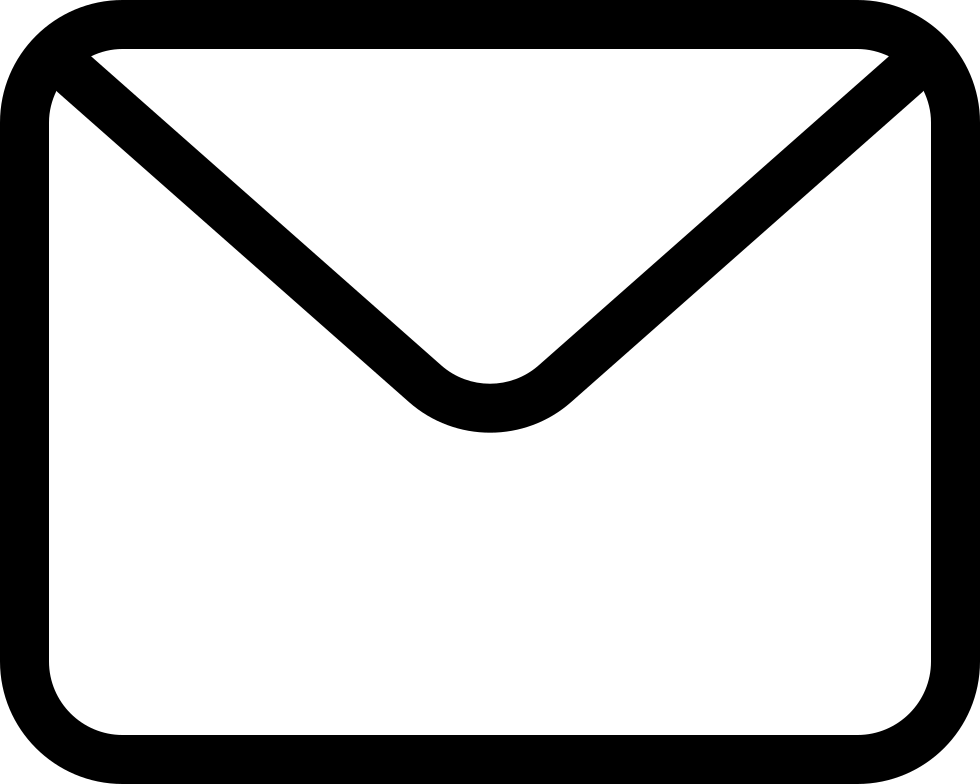 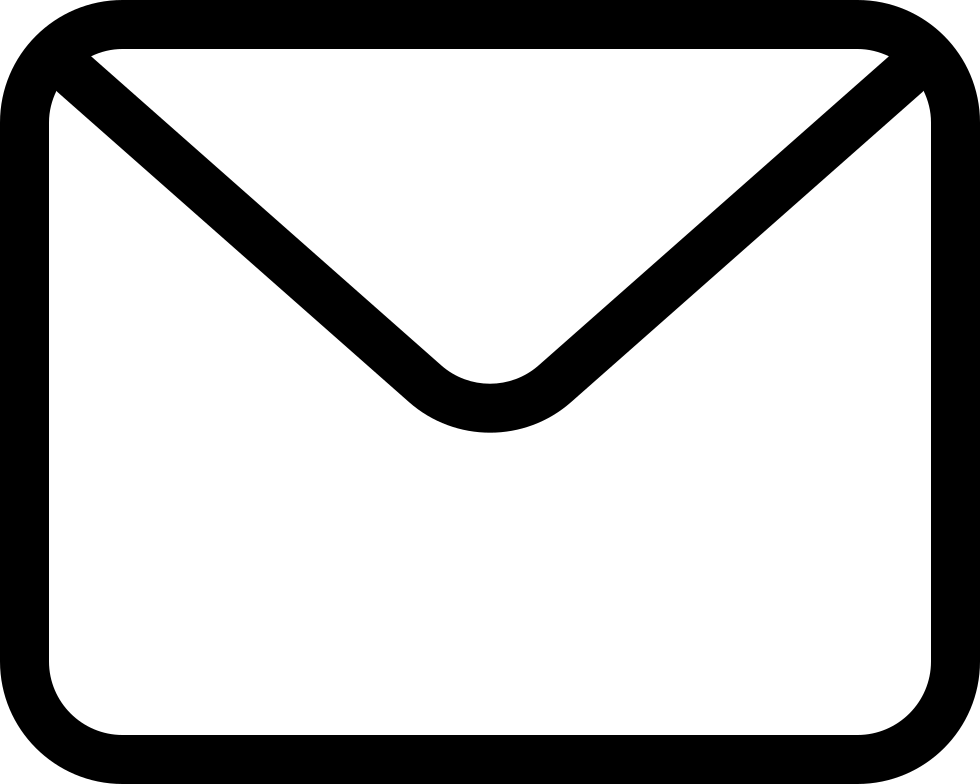 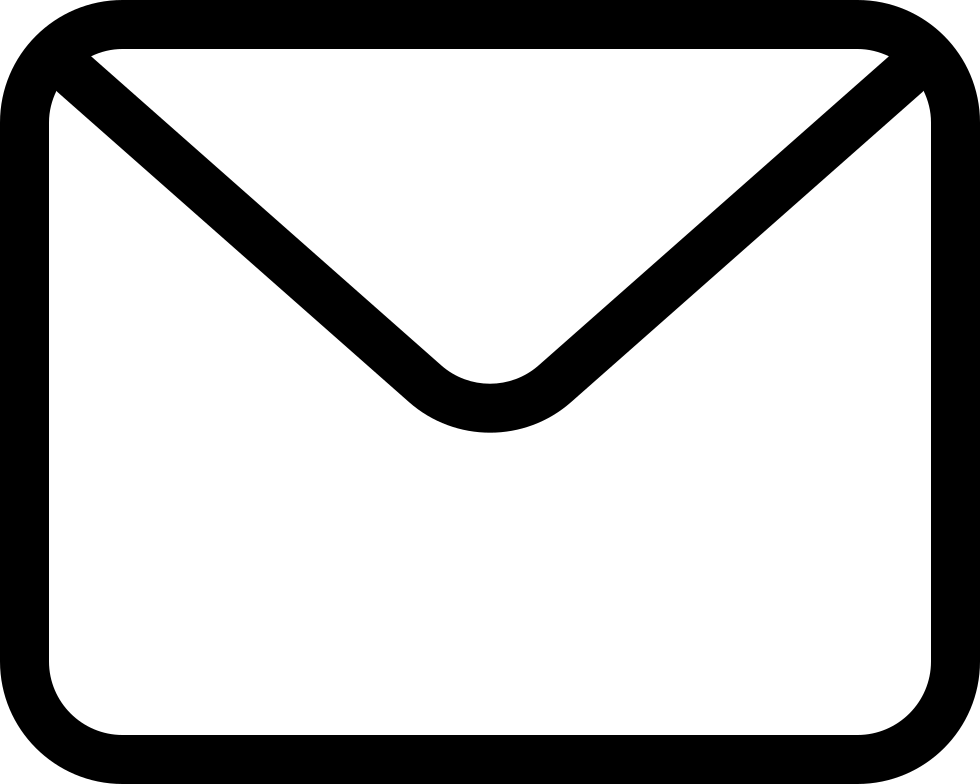 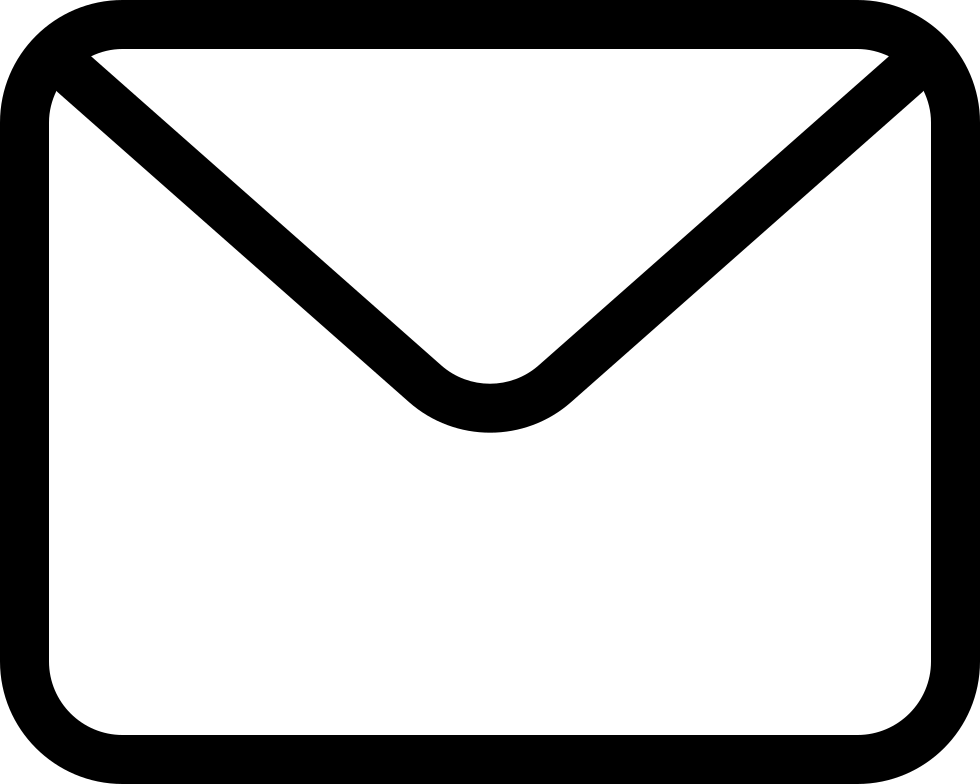 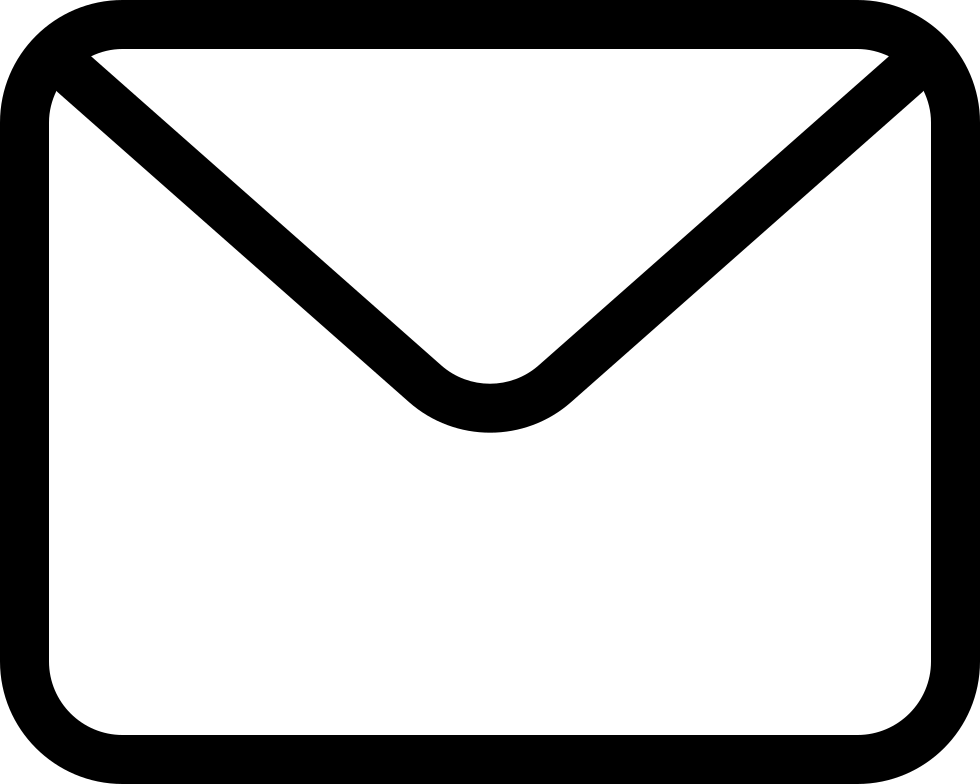 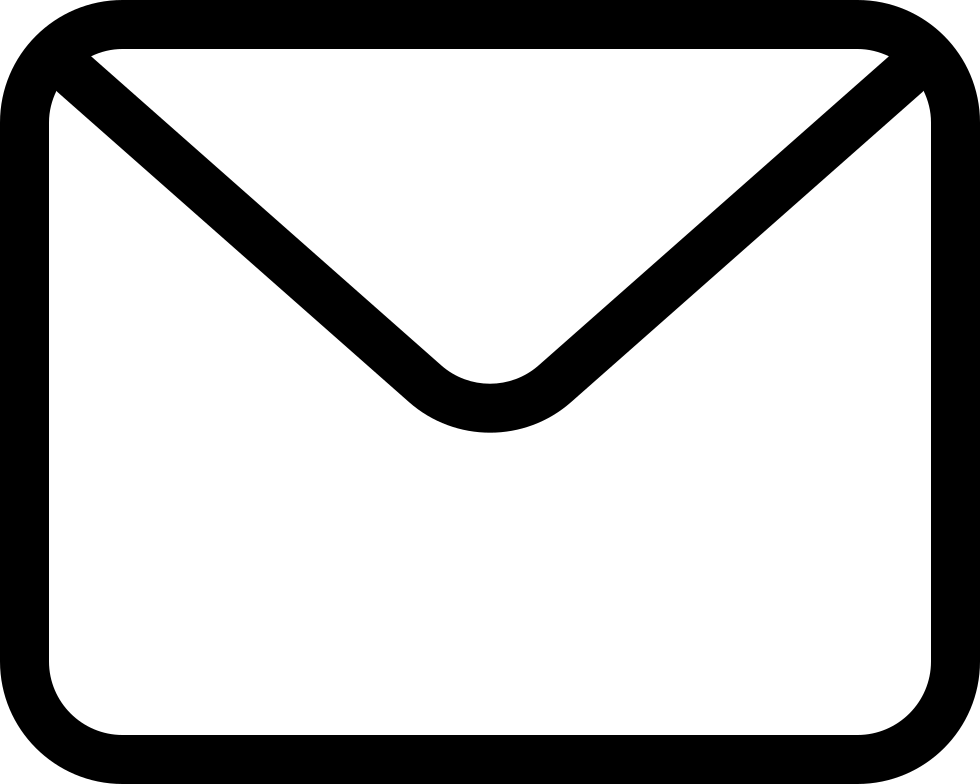 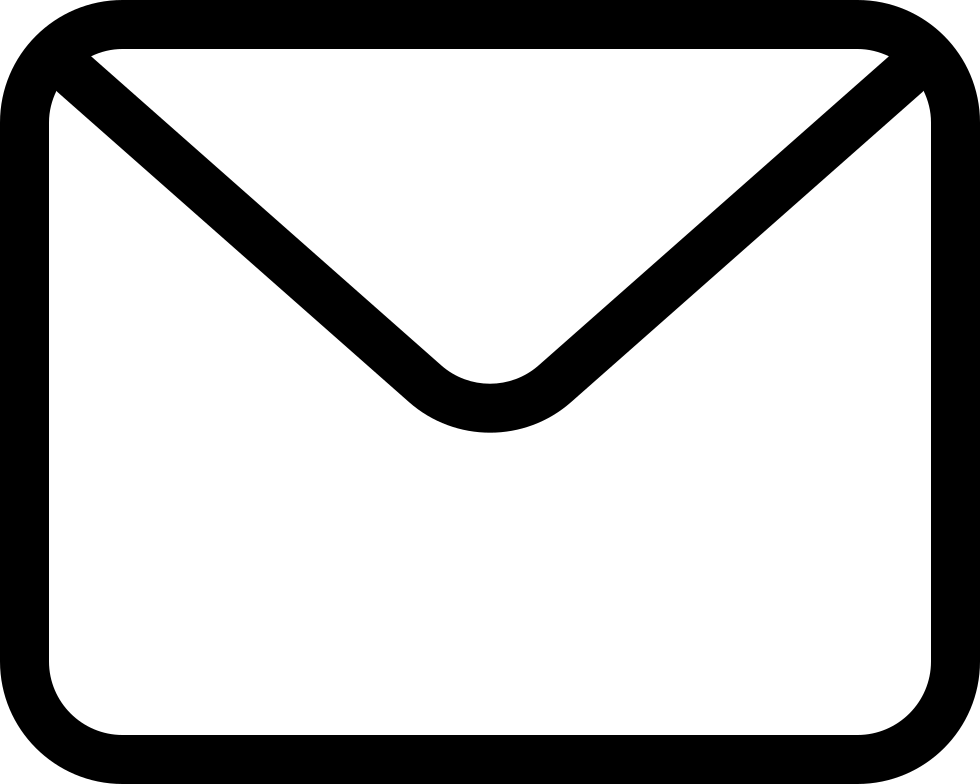 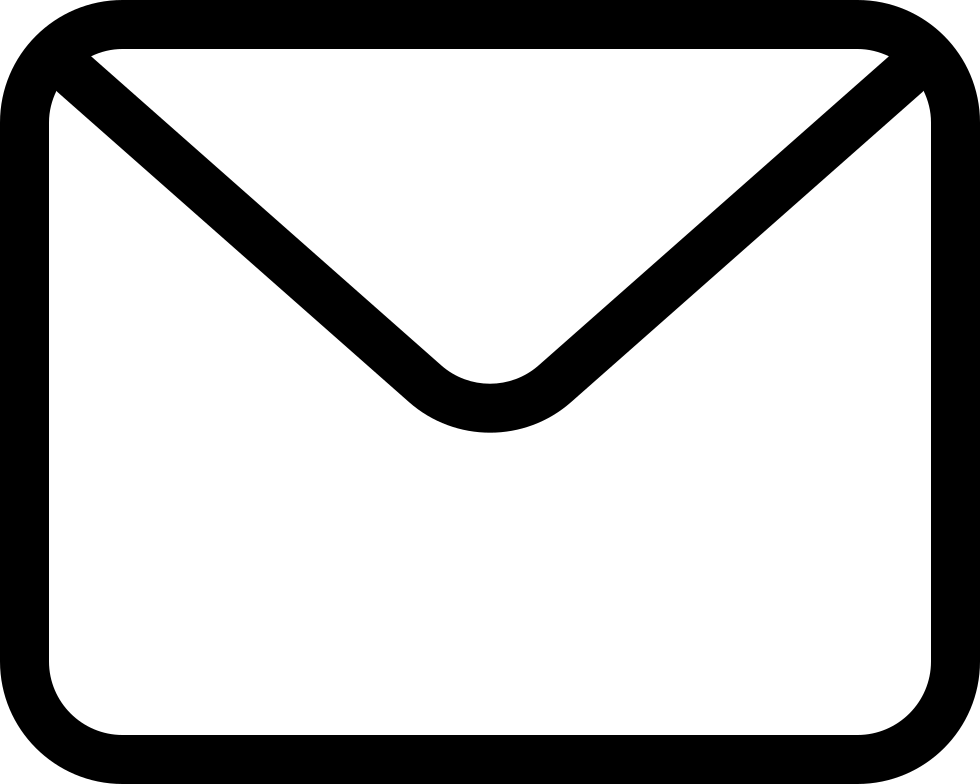 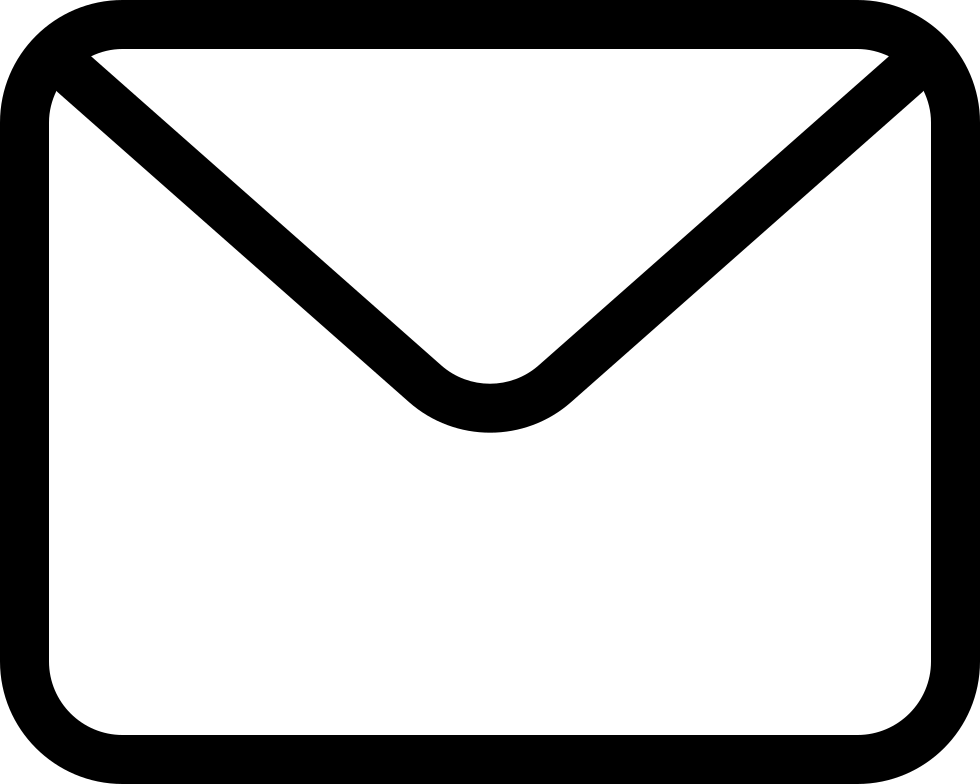 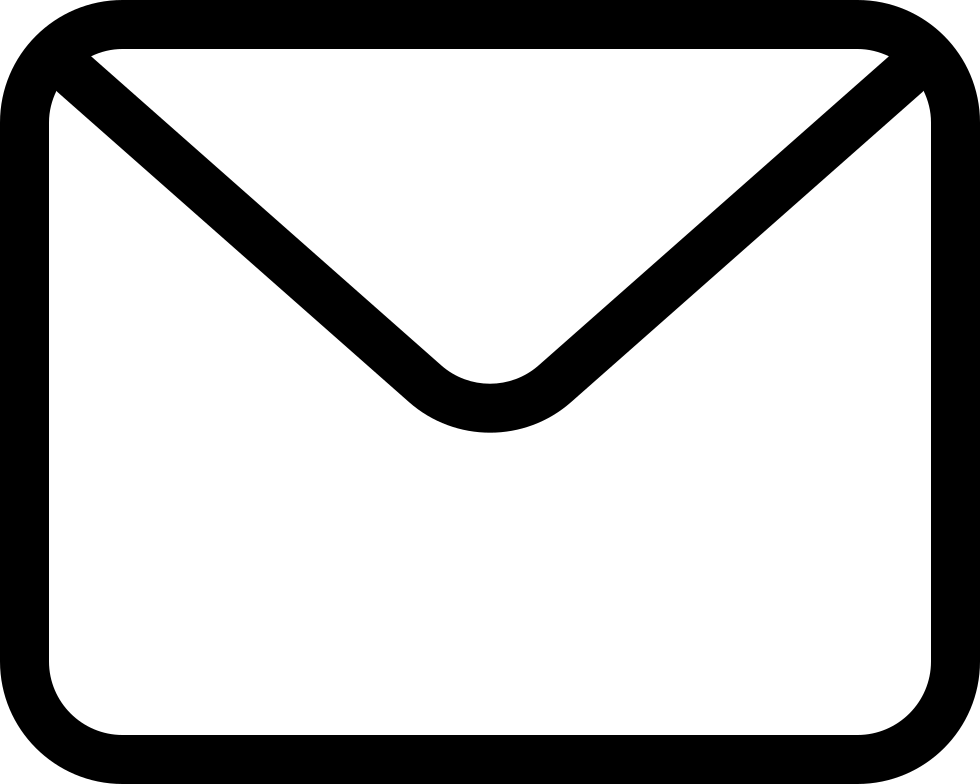 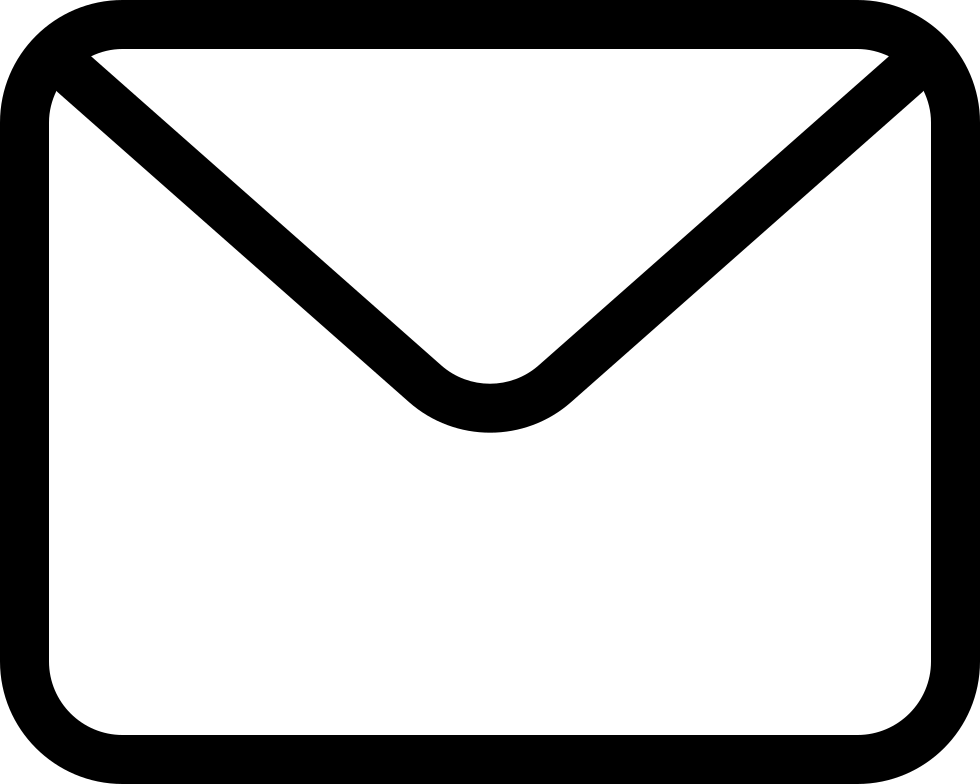 Superstep i + 2
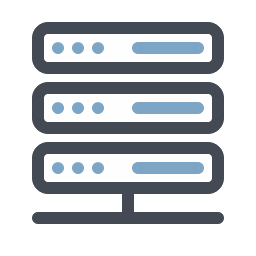 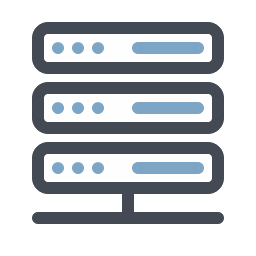 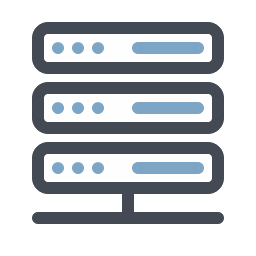 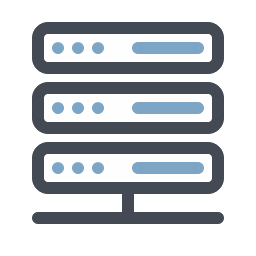 Superstep i + 3
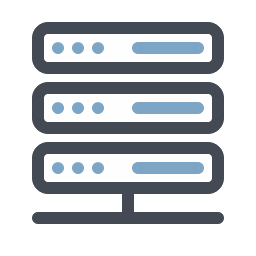 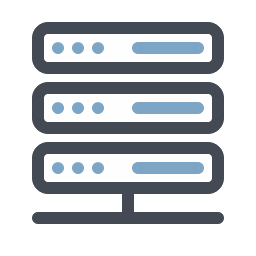 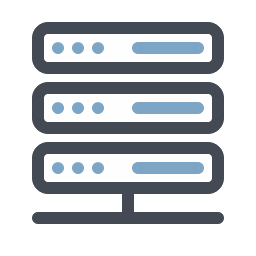 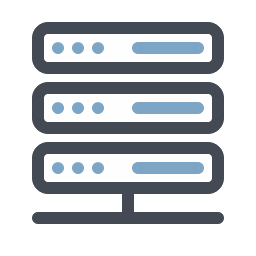 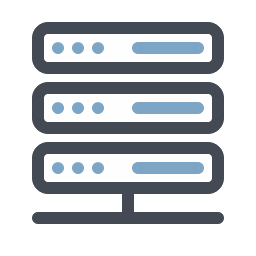 Superstep i + 4
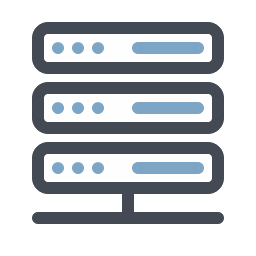 Superstep i + 5
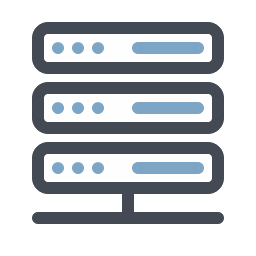 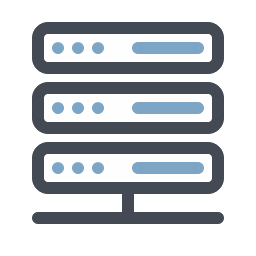 43
Illustration
Message Logging
Log messages
Superstep i
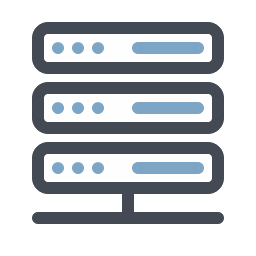 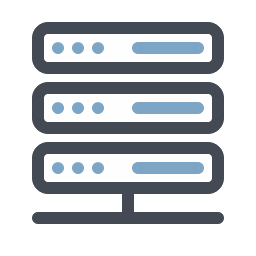 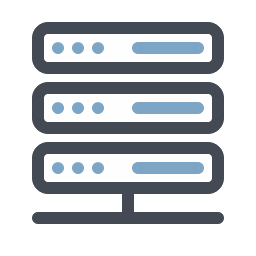 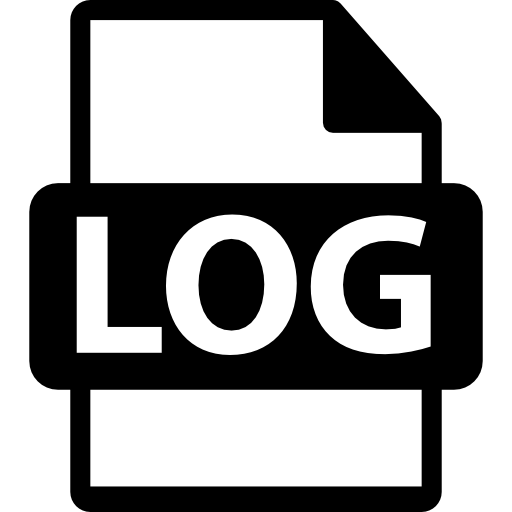 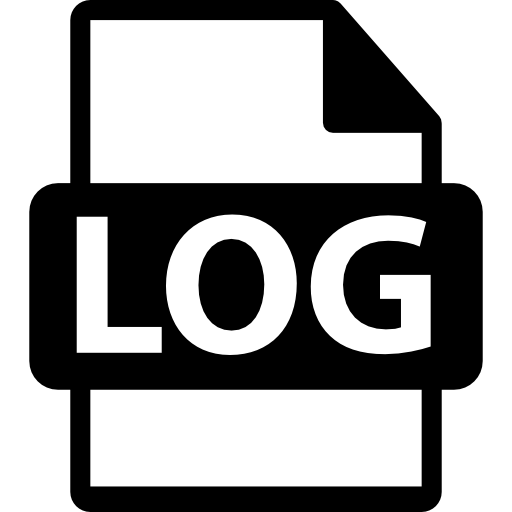 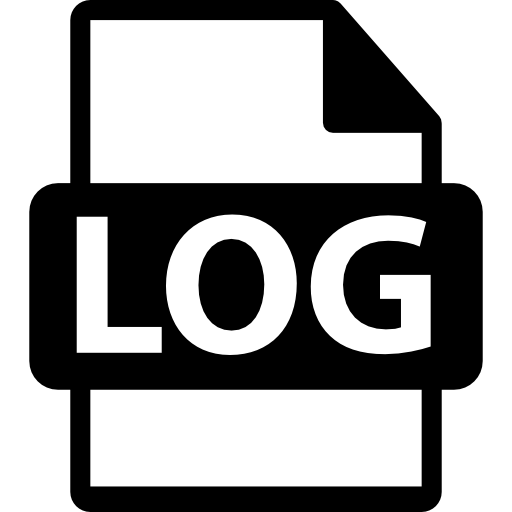 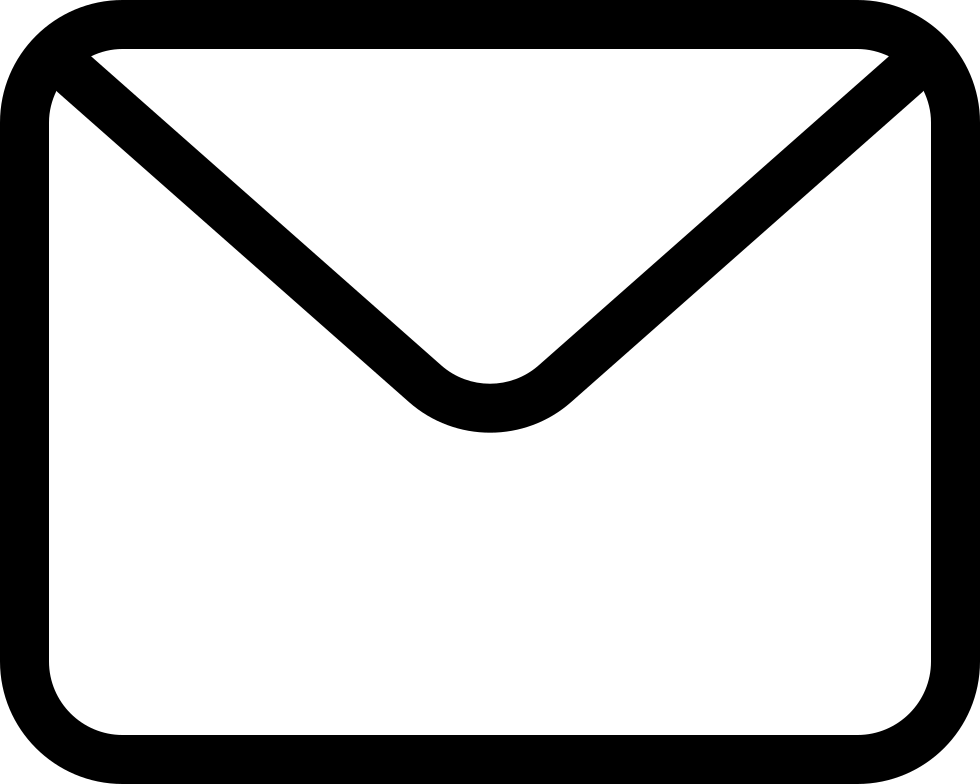 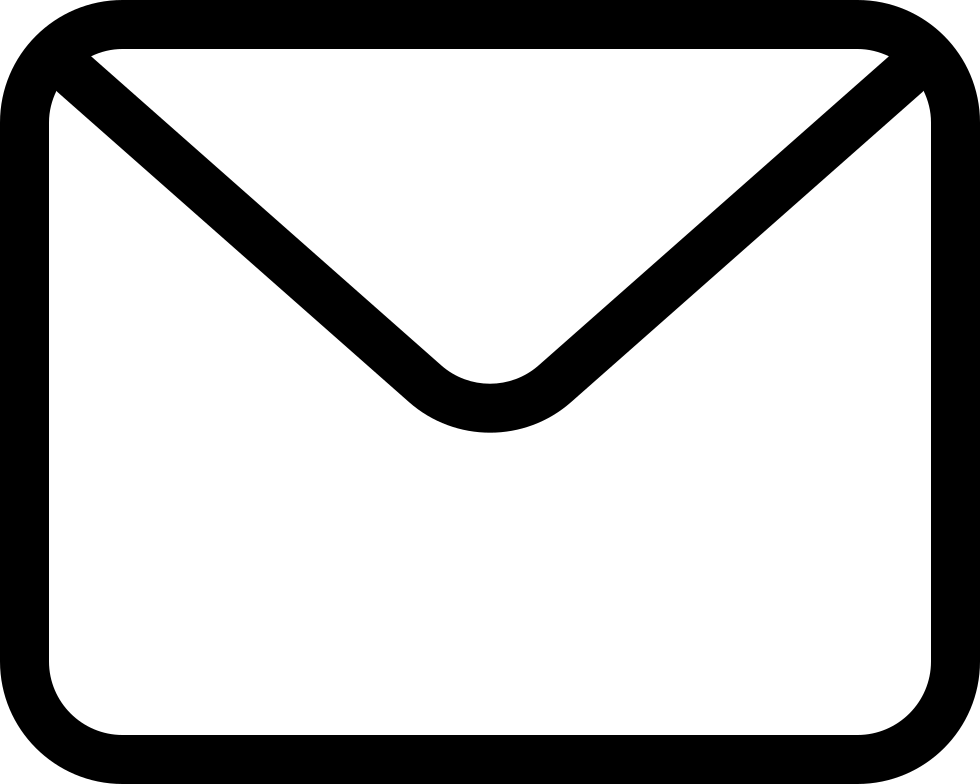 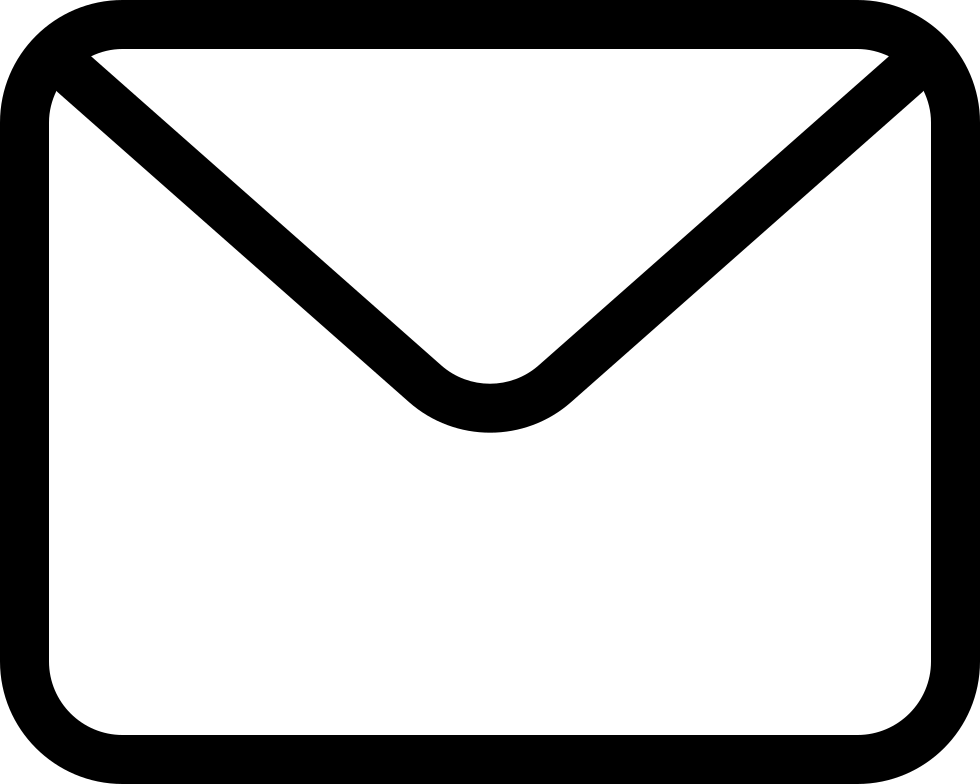 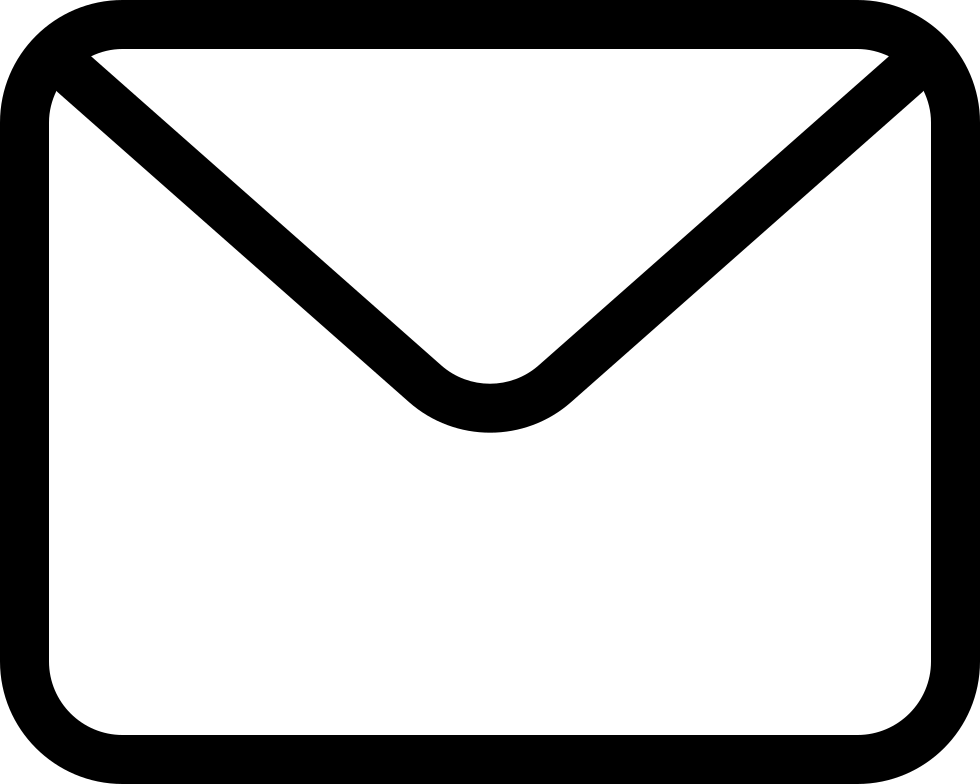 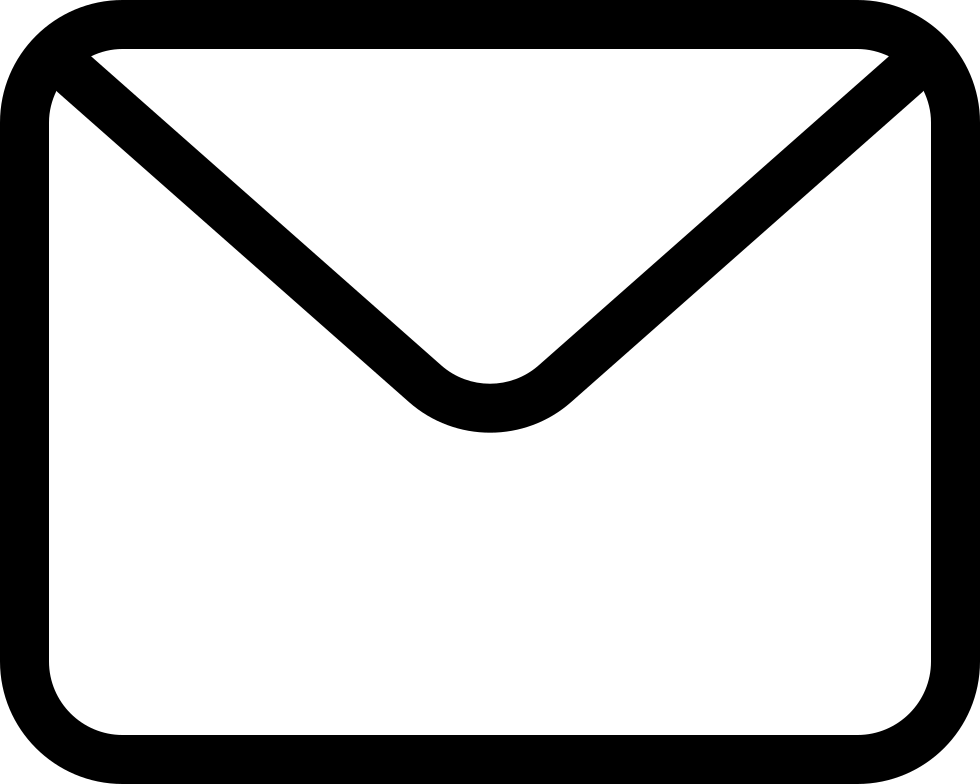 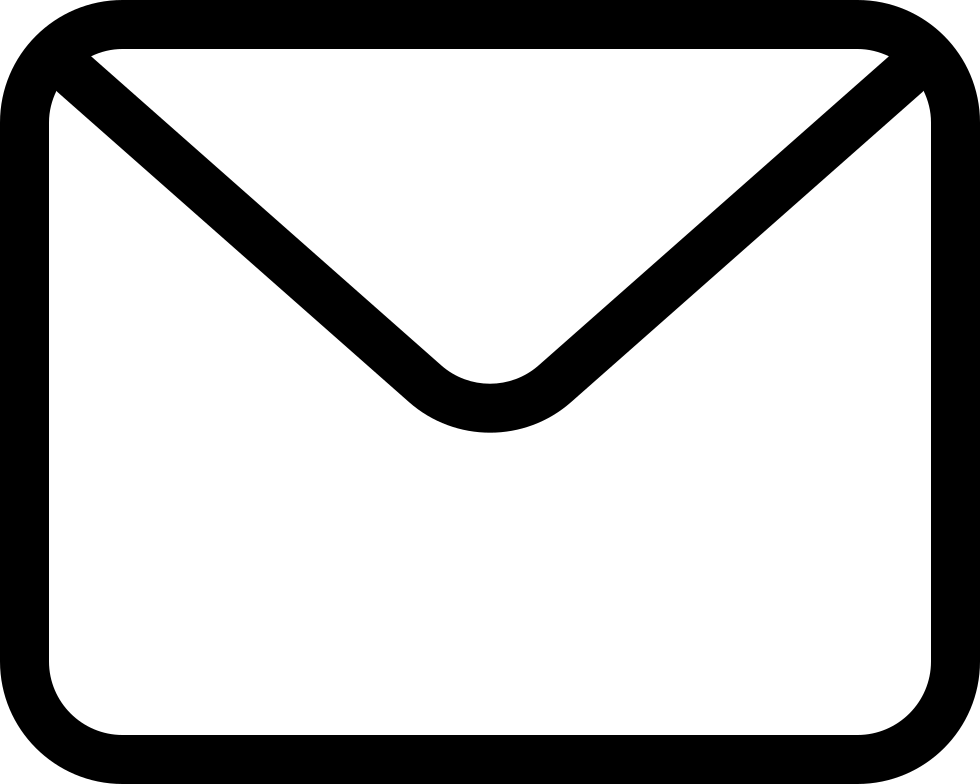 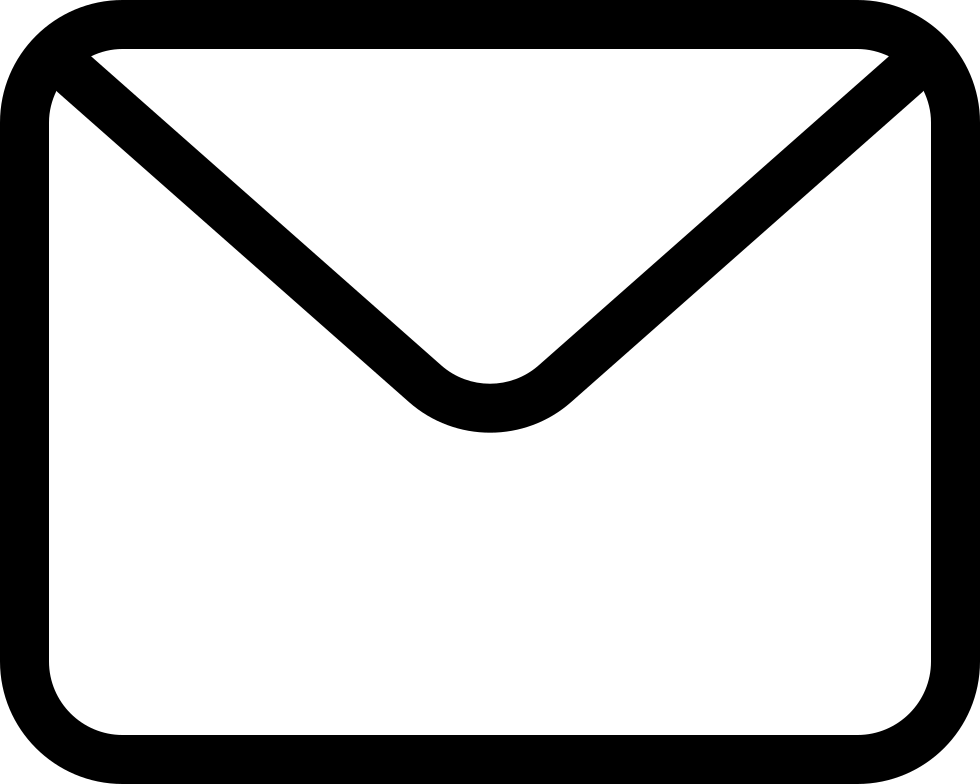 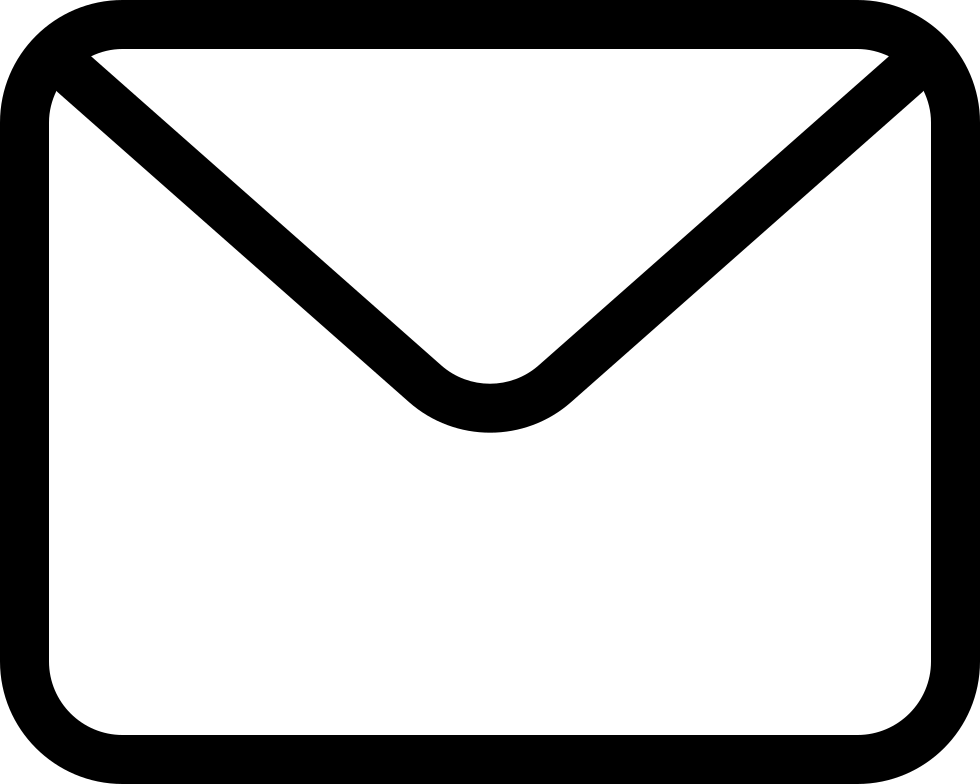 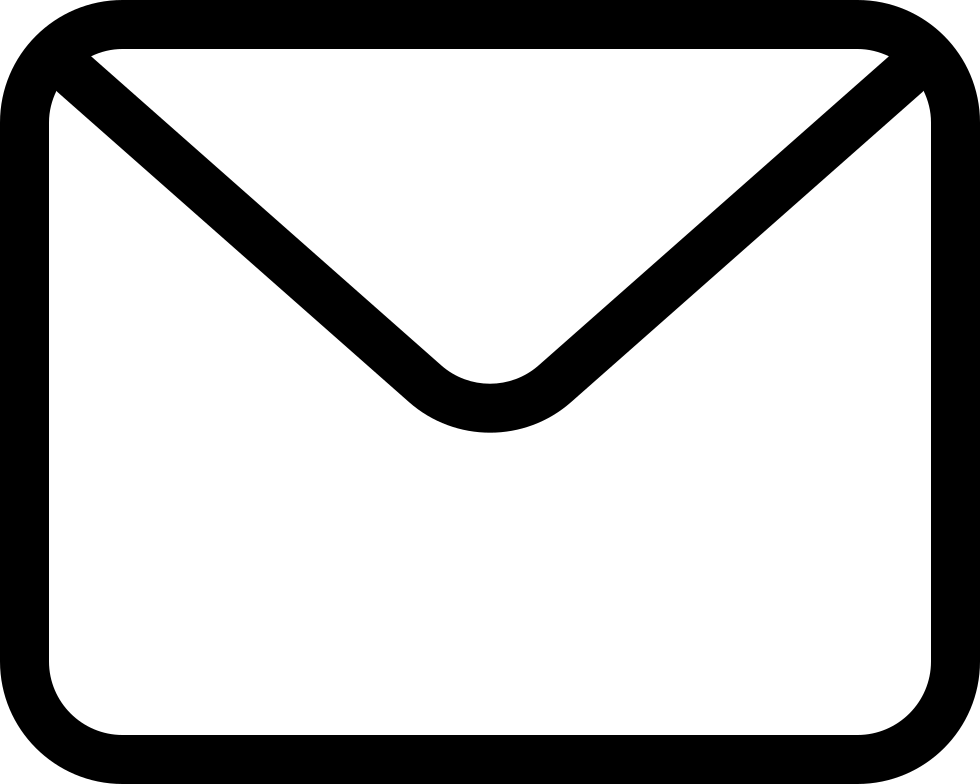 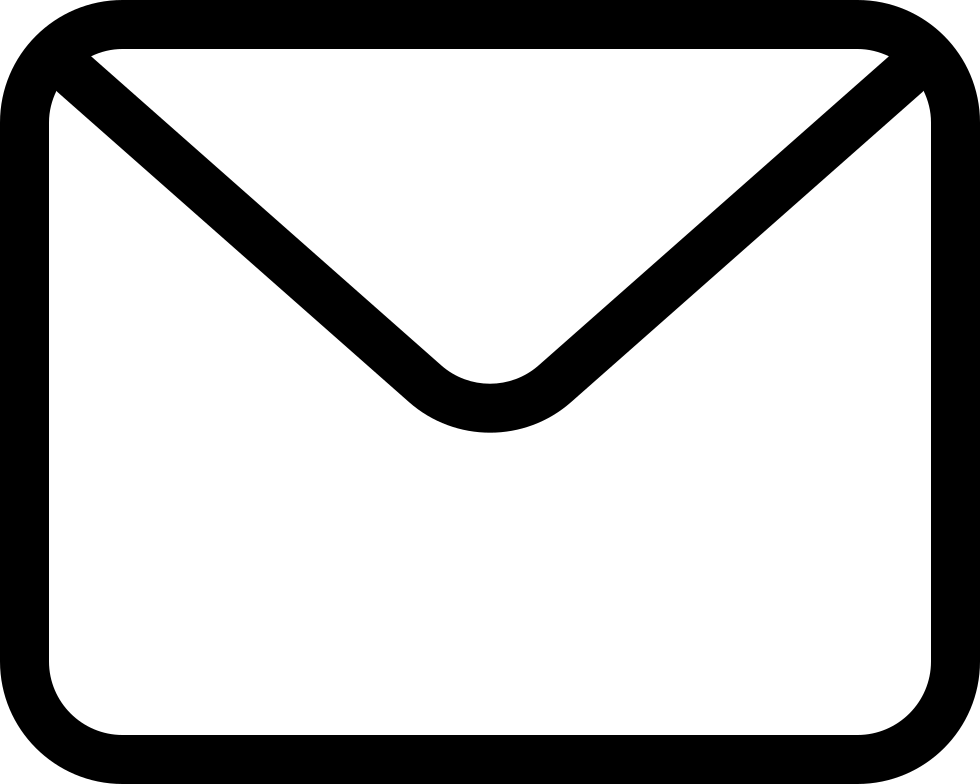 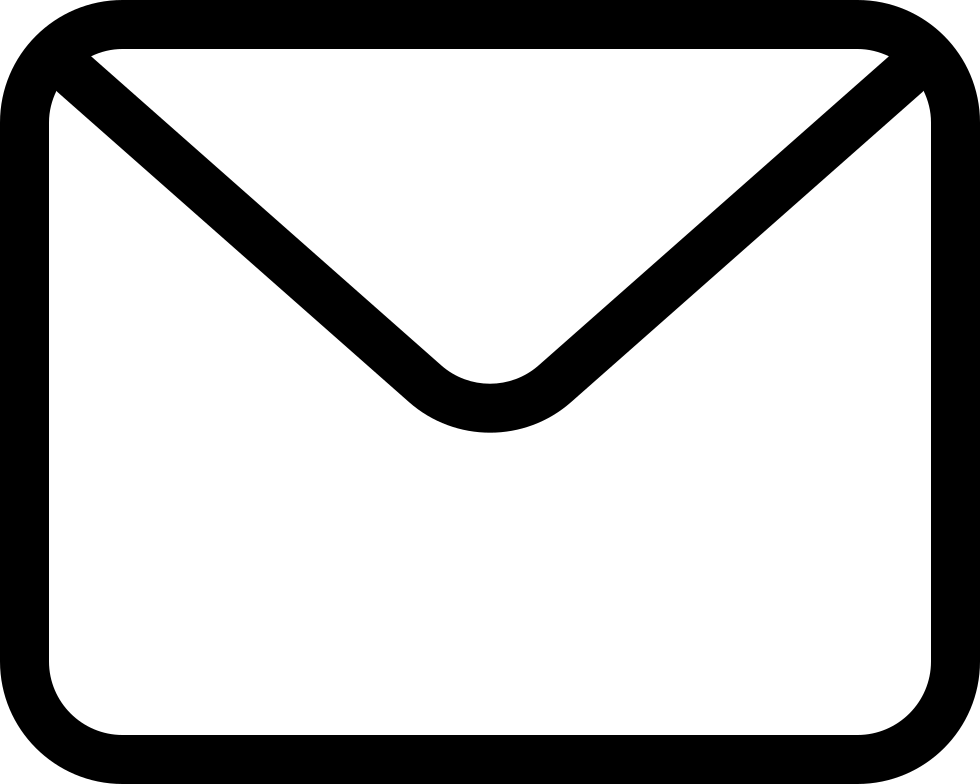 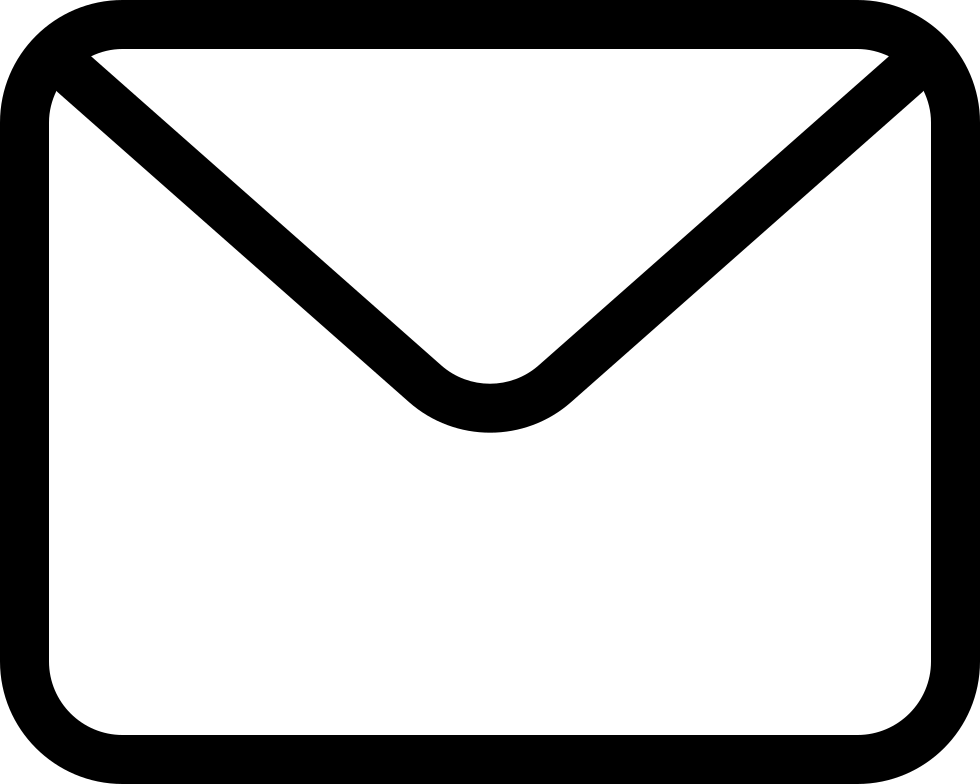 Superstep i + 2
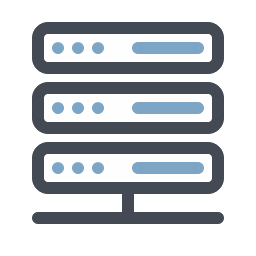 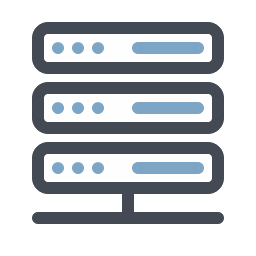 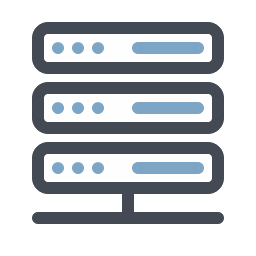 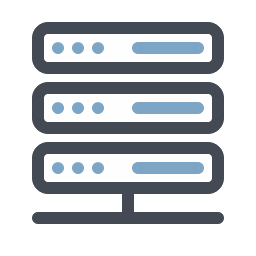 Superstep i + 3
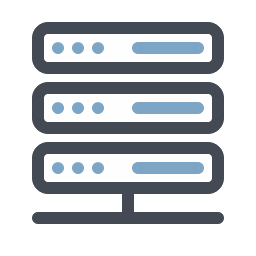 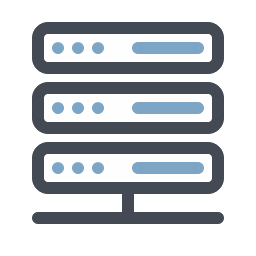 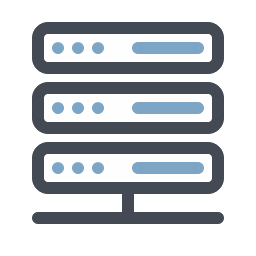 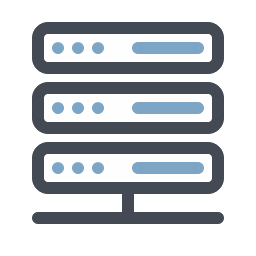 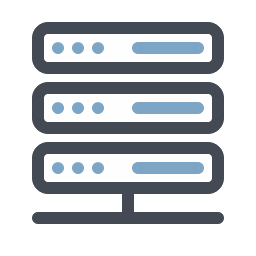 Superstep i + 4
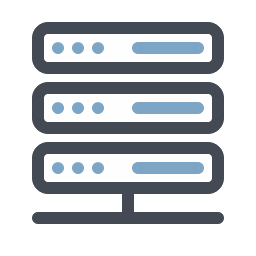 Superstep i + 5
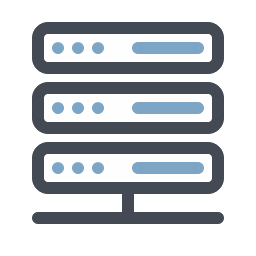 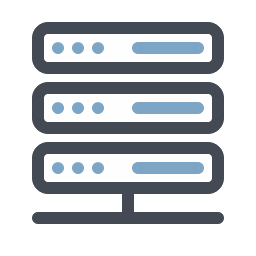 44
Illustration
Message Logging
Shuffling
Superstep i
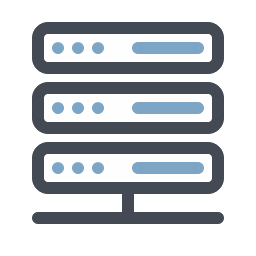 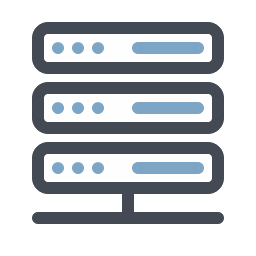 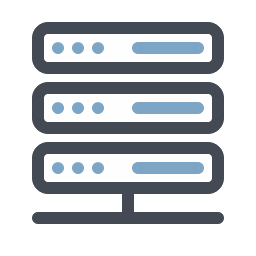 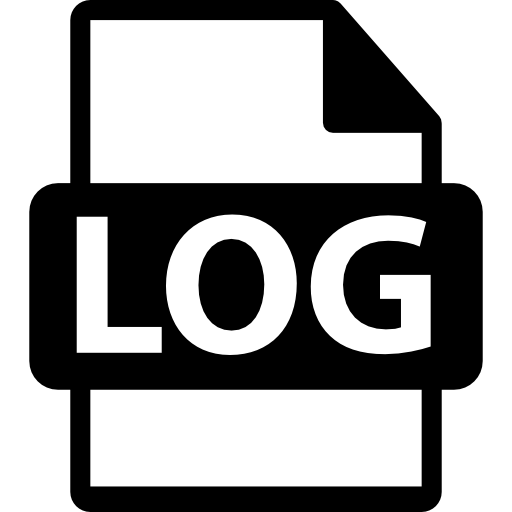 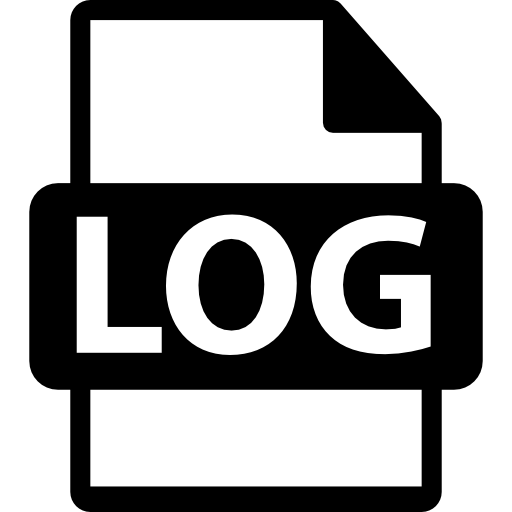 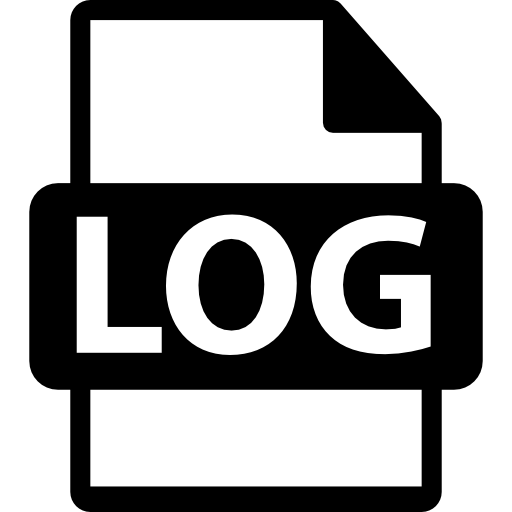 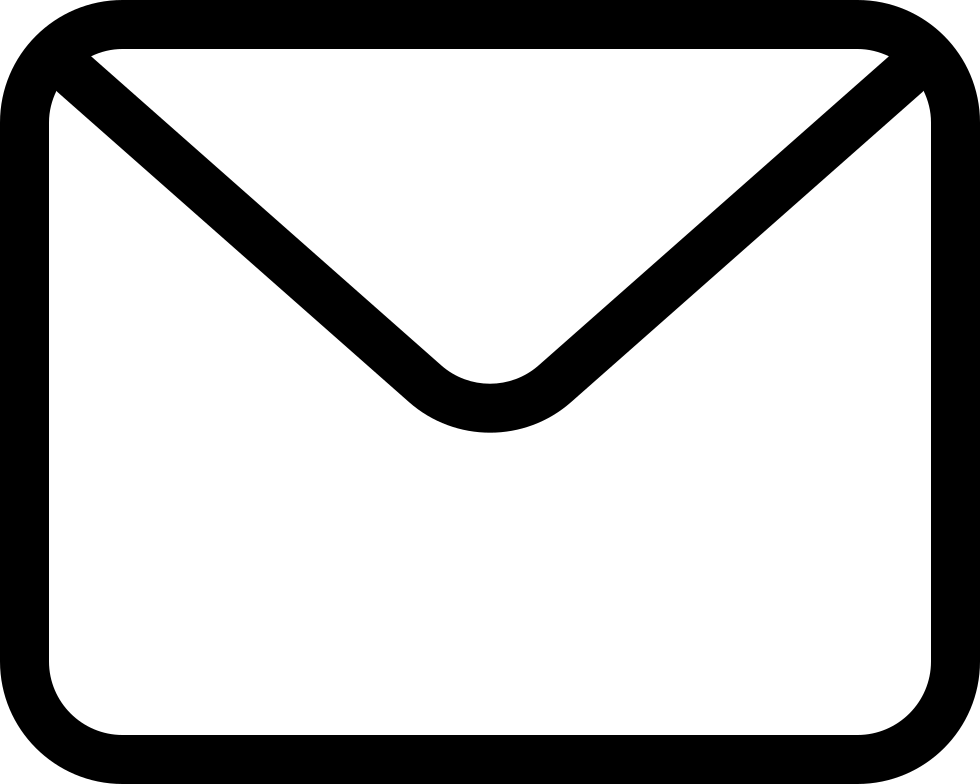 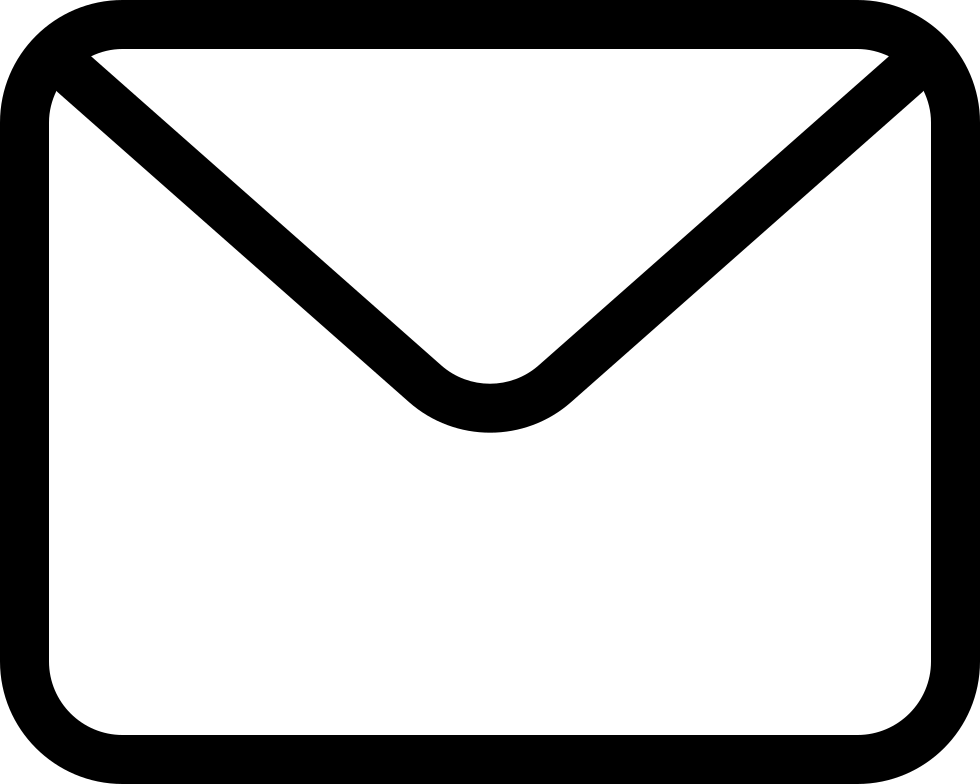 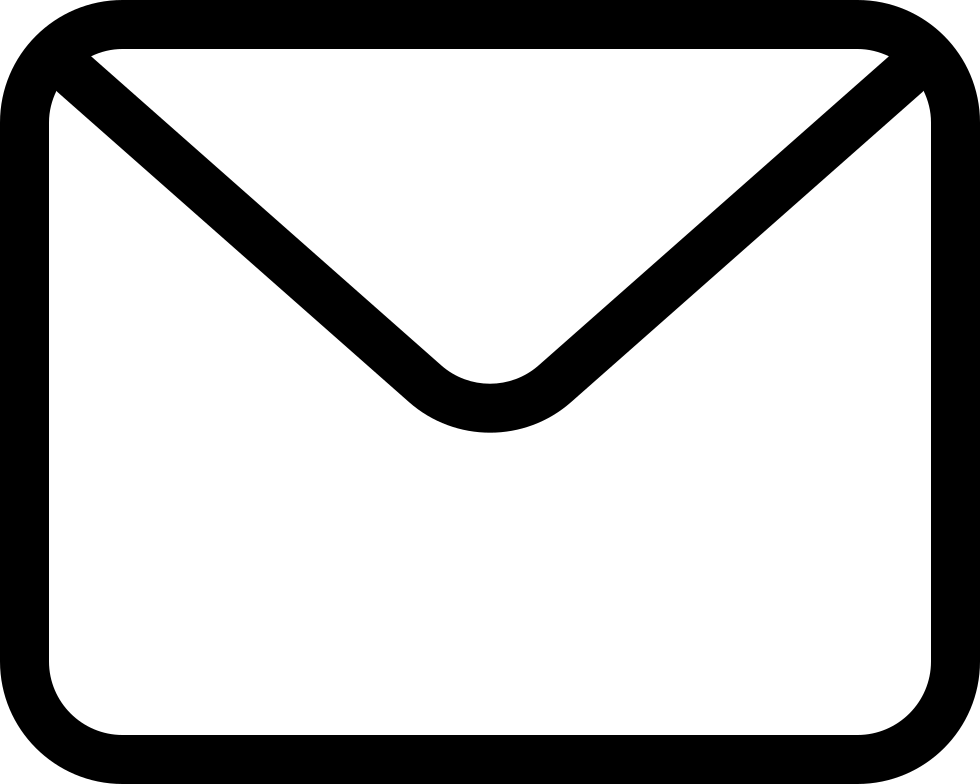 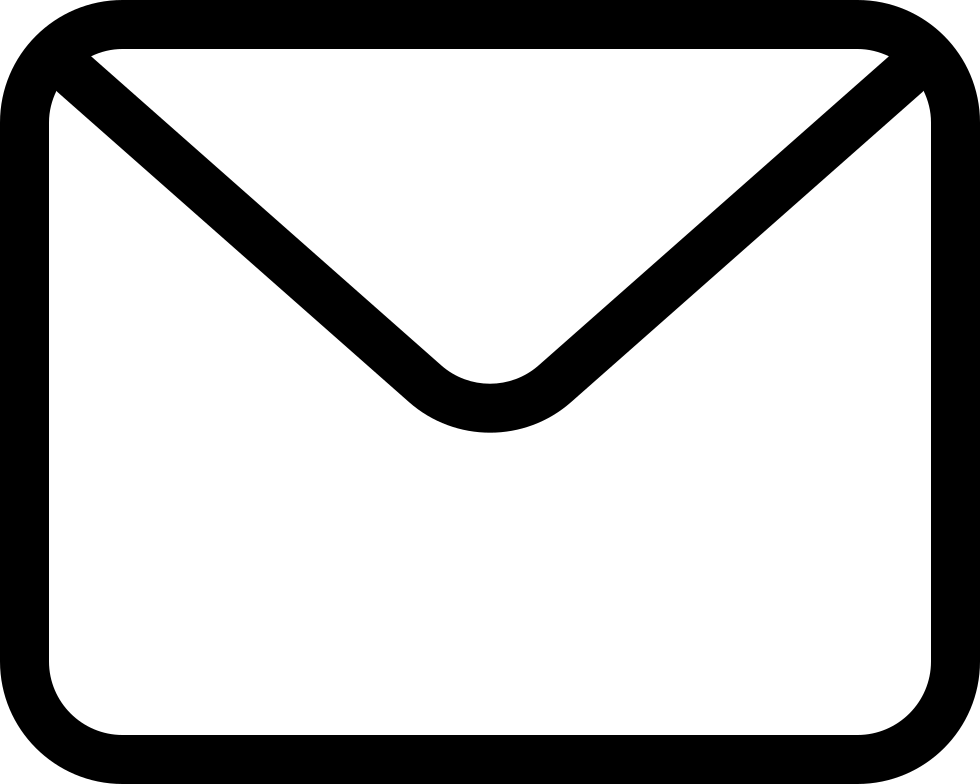 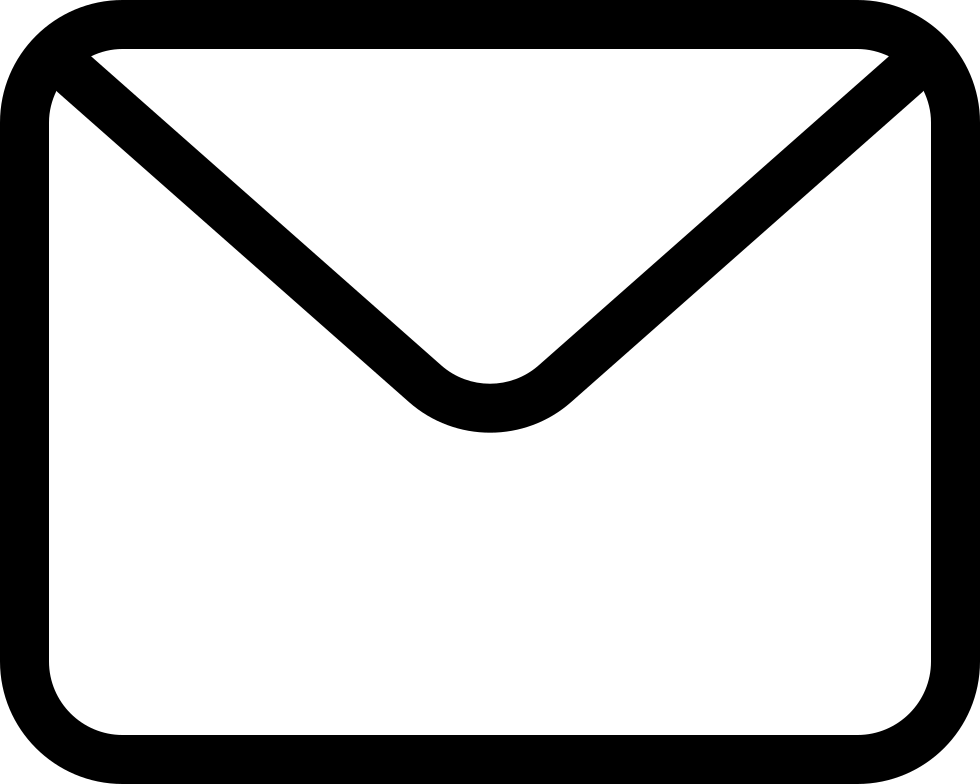 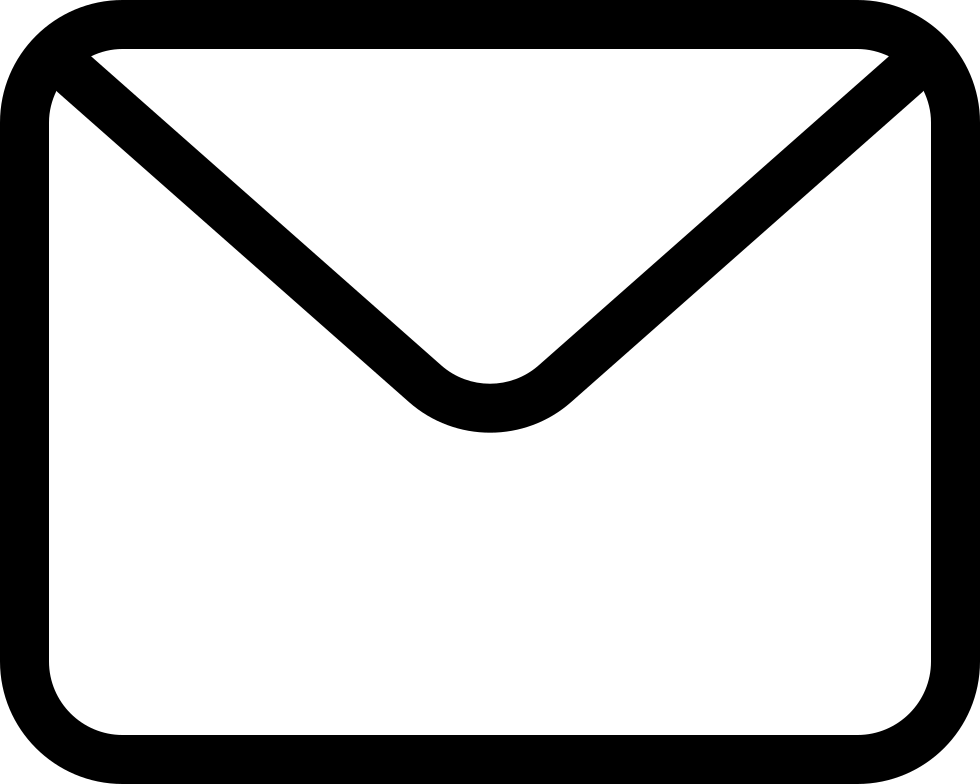 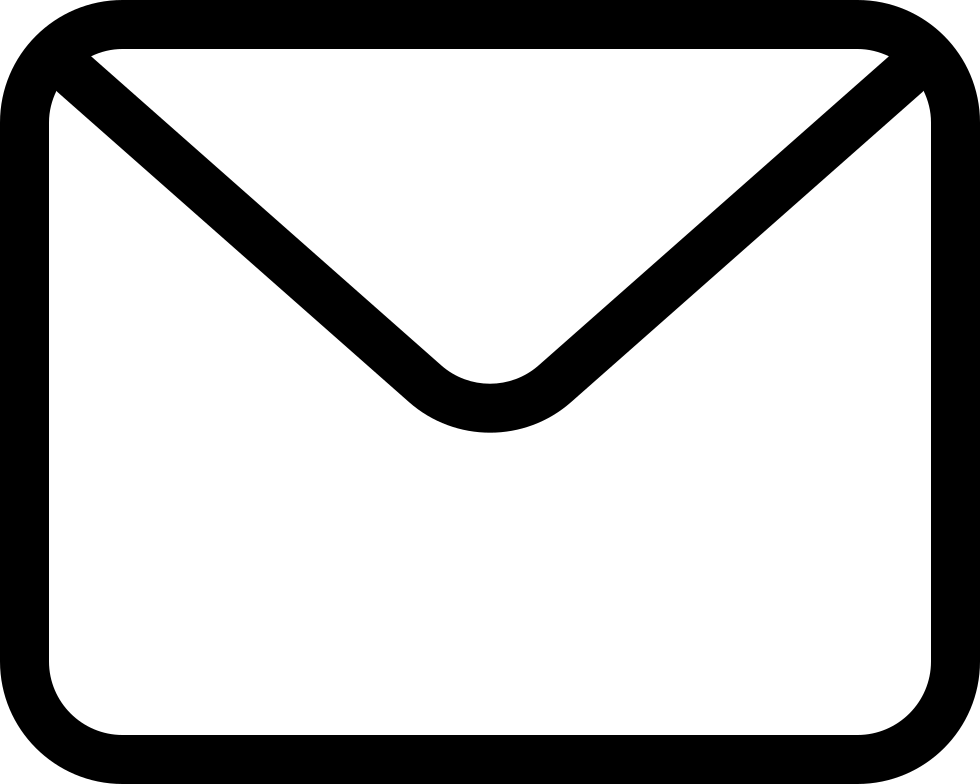 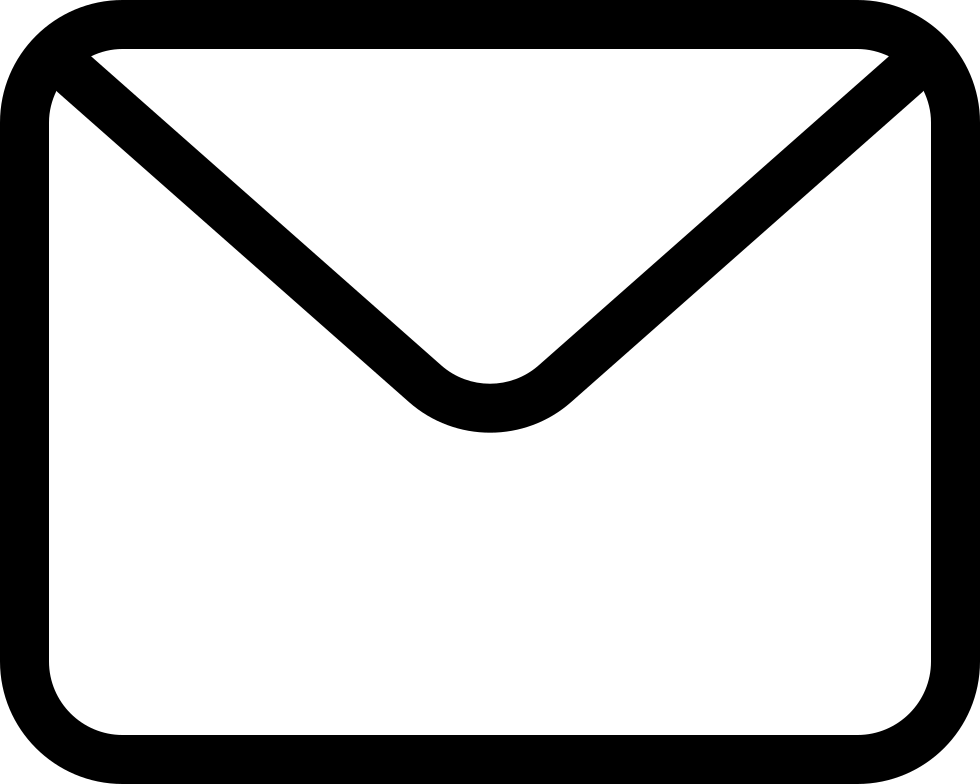 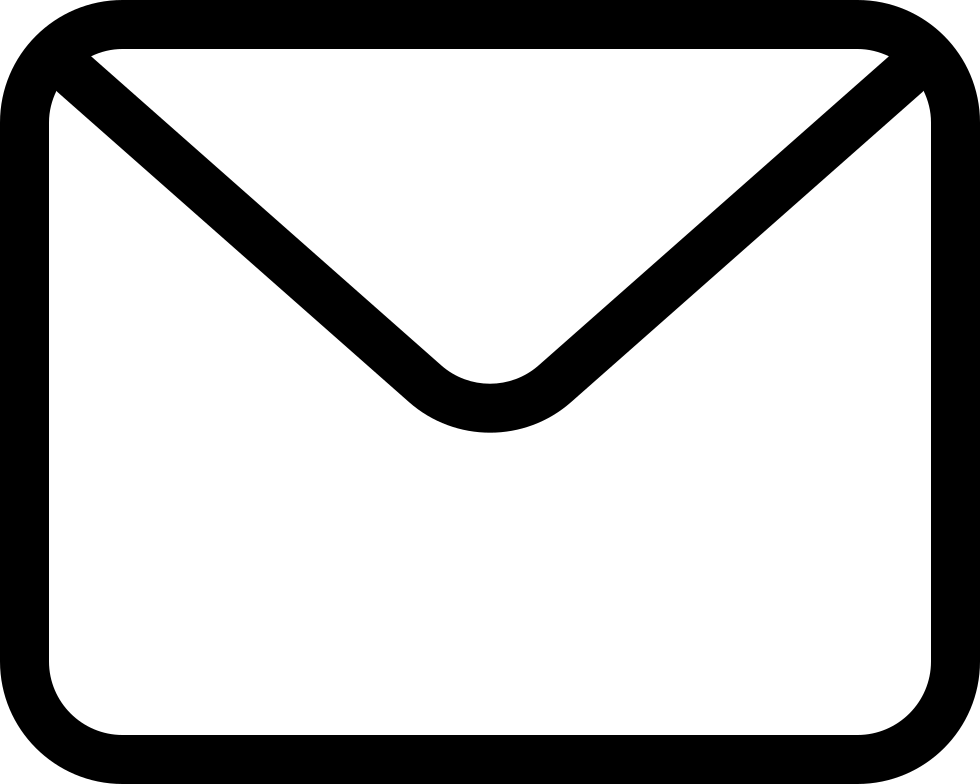 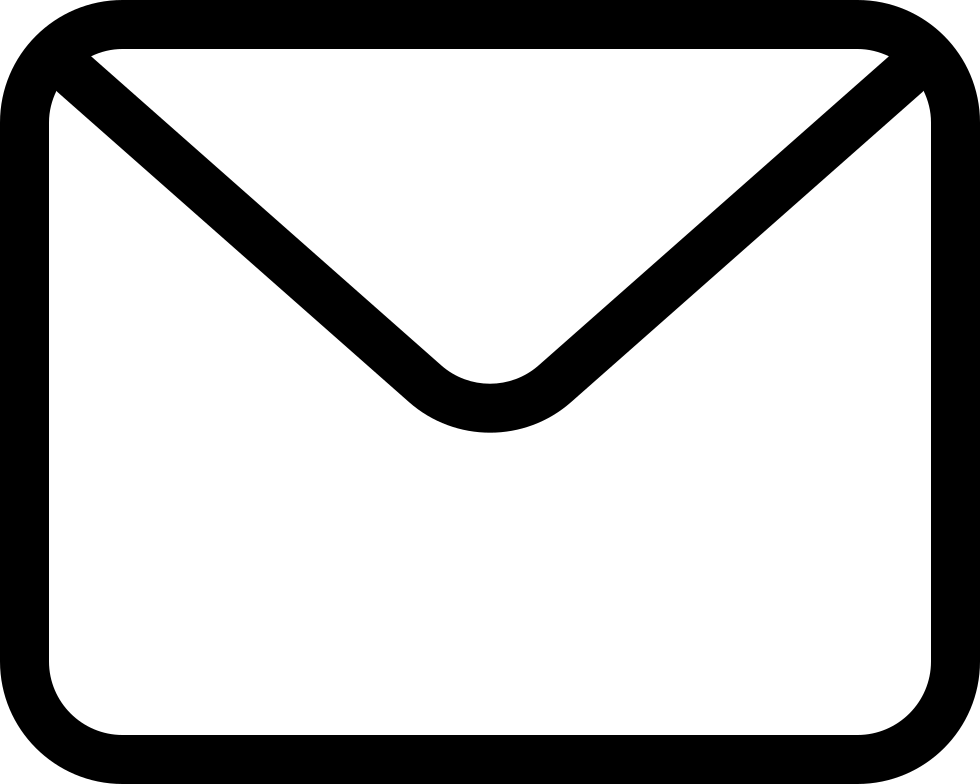 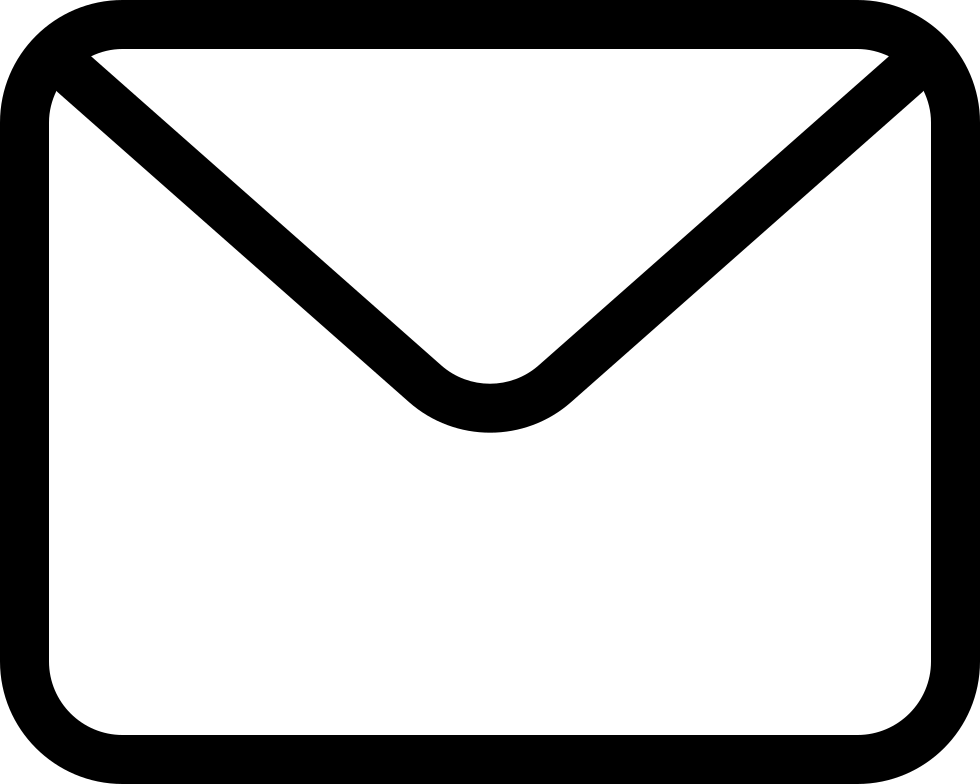 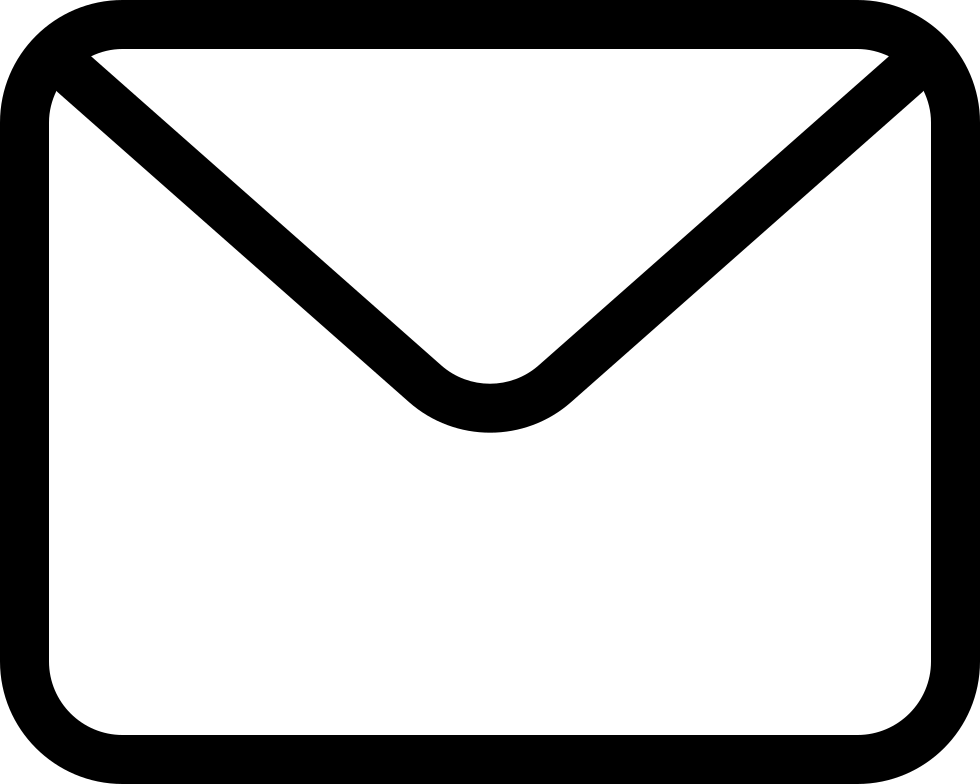 Superstep i + 2
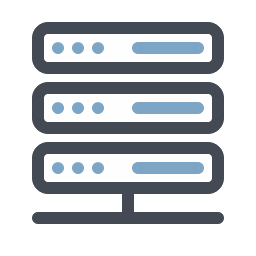 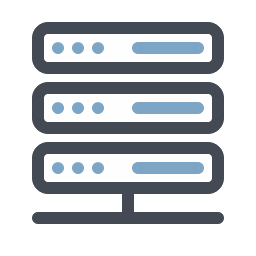 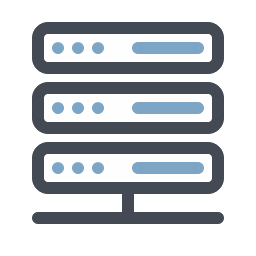 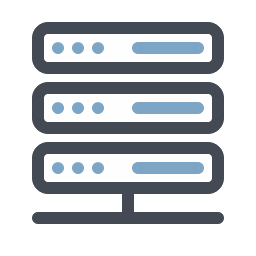 Superstep i + 3
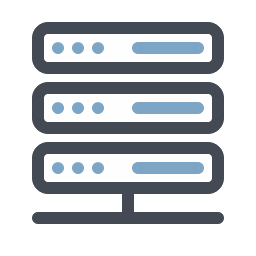 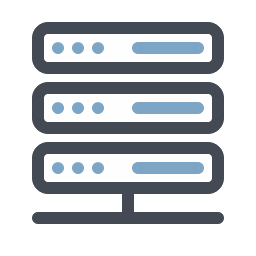 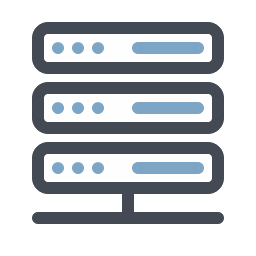 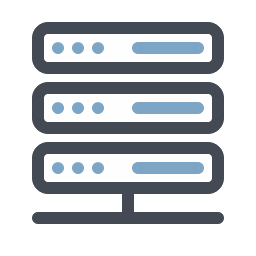 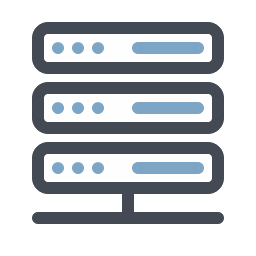 Superstep i + 4
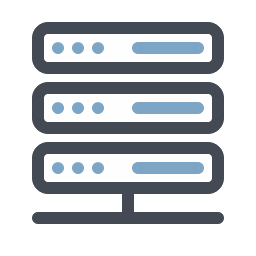 Superstep i + 5
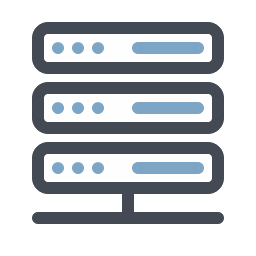 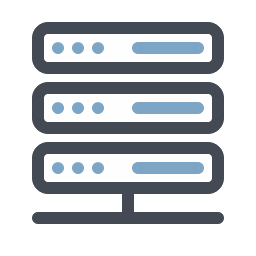 45
Illustration
Message Logging
Checkpointing
Superstep i
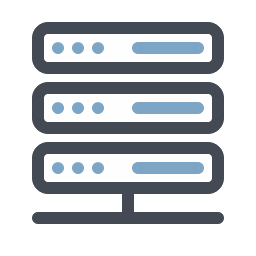 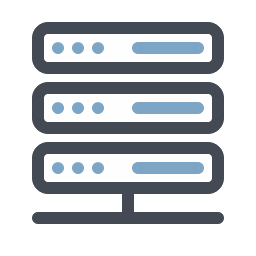 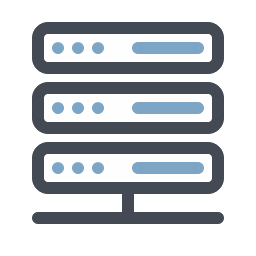 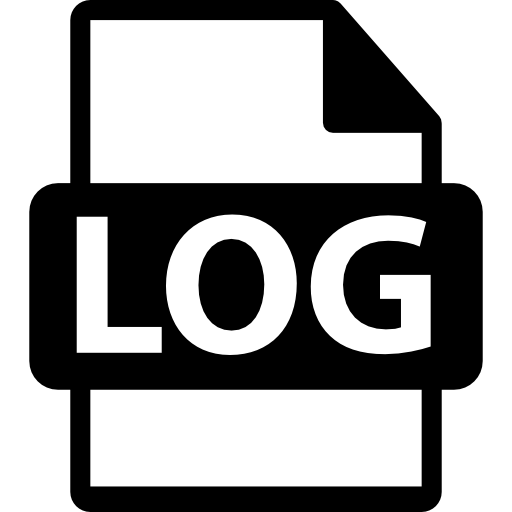 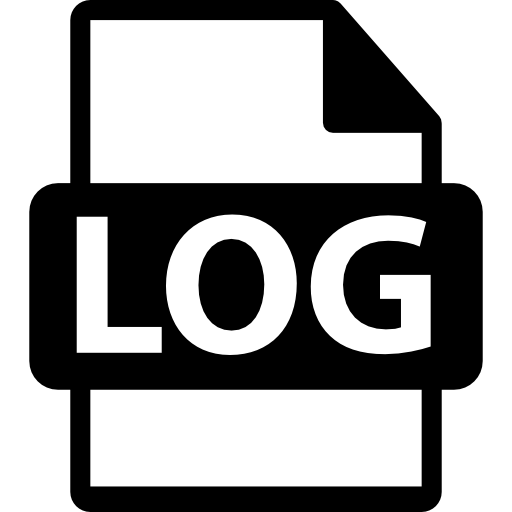 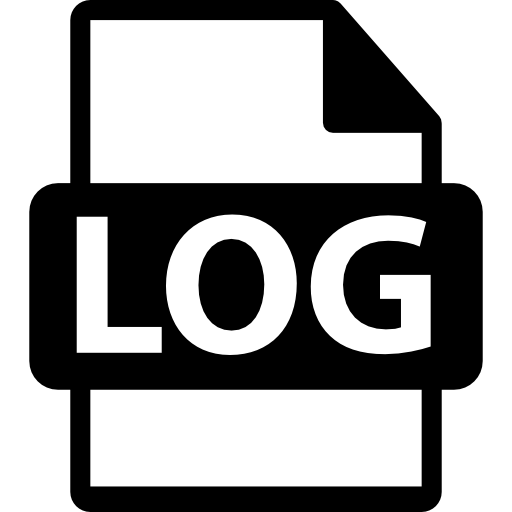 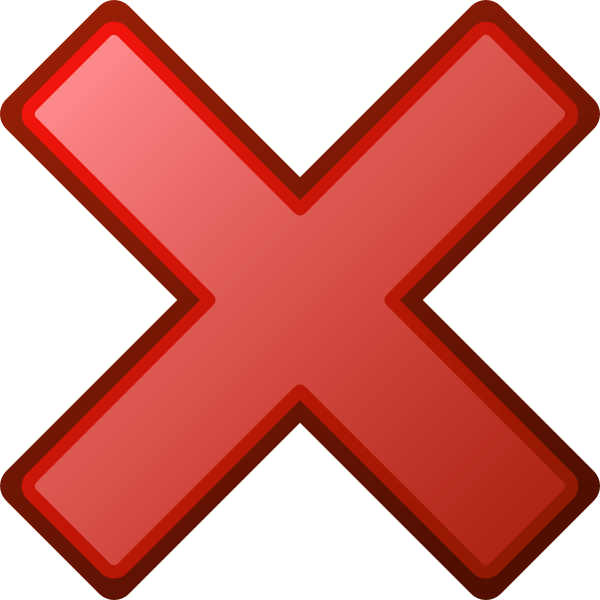 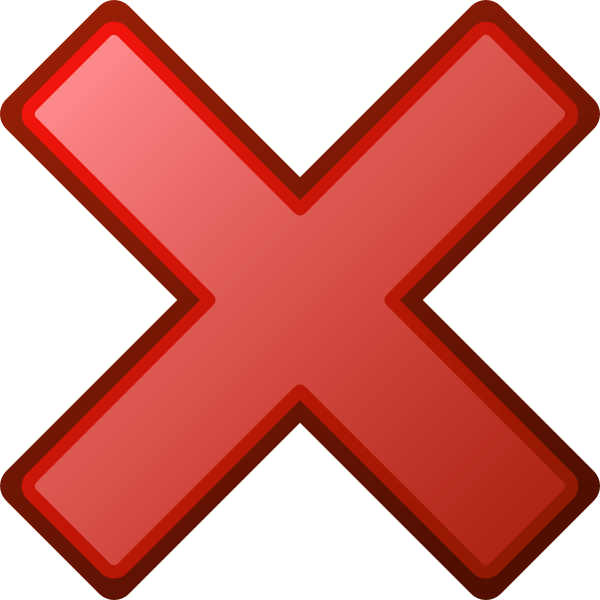 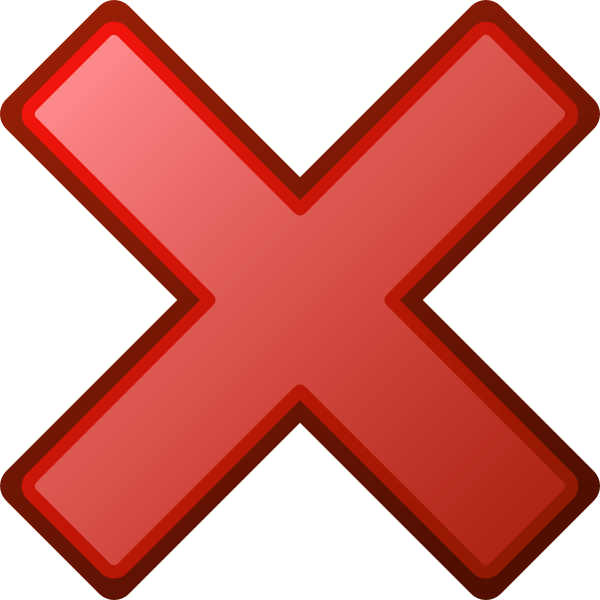 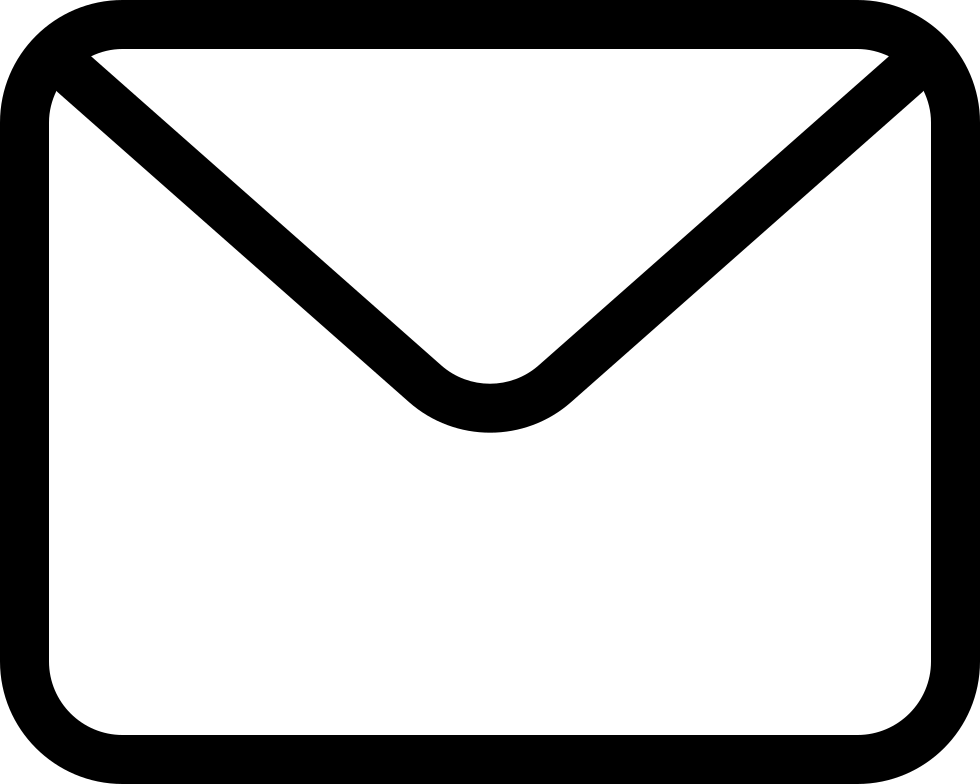 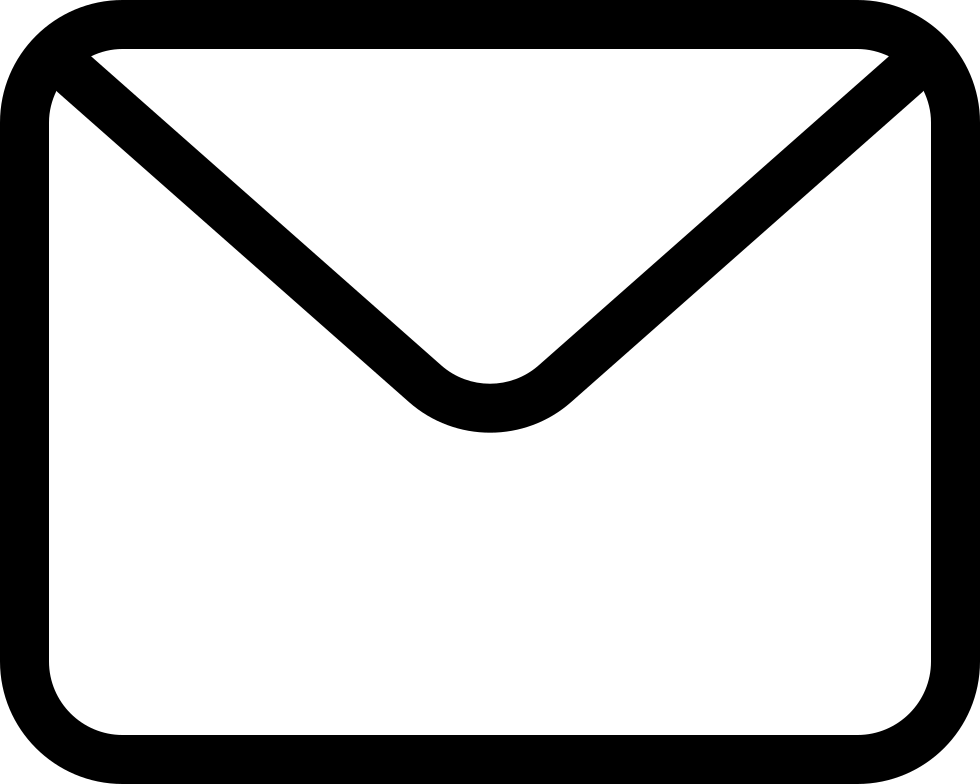 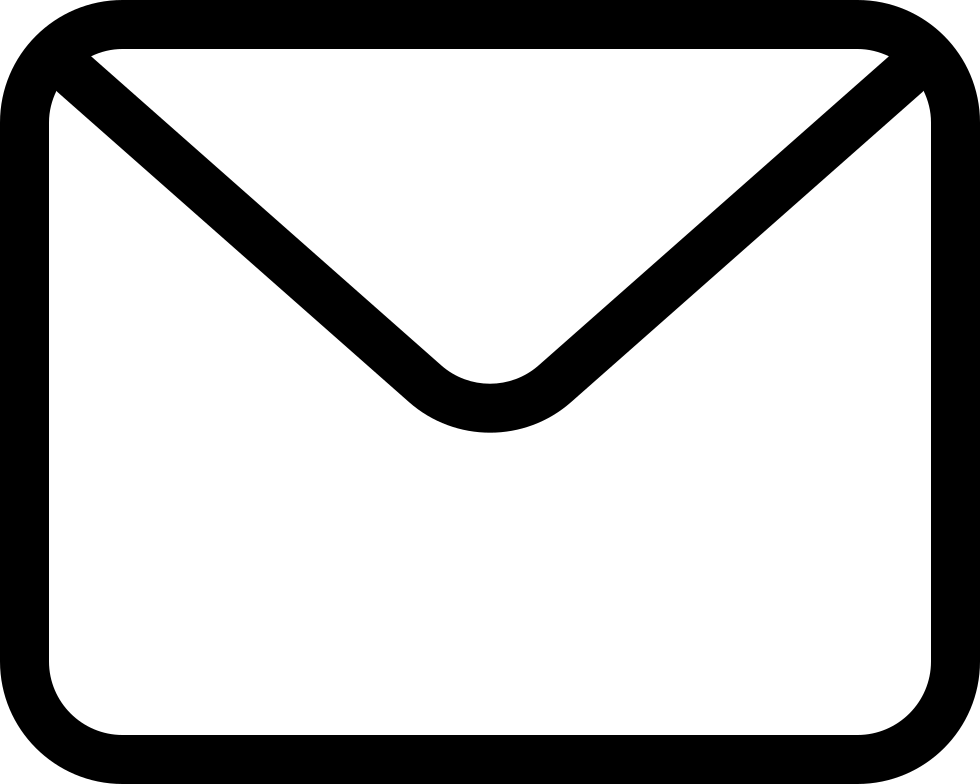 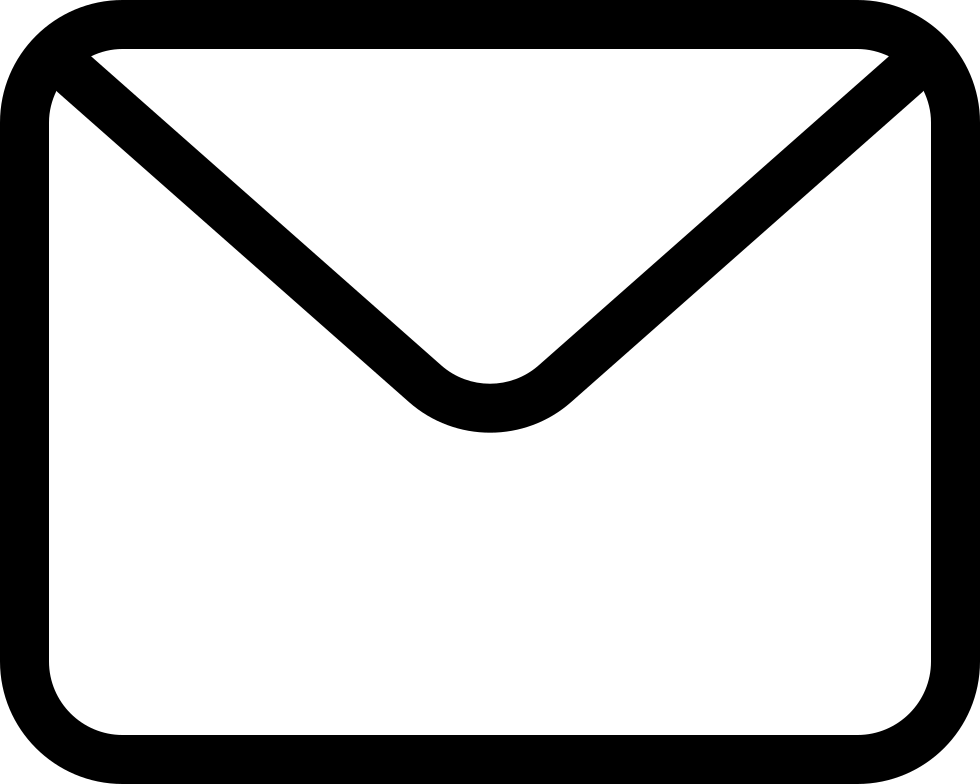 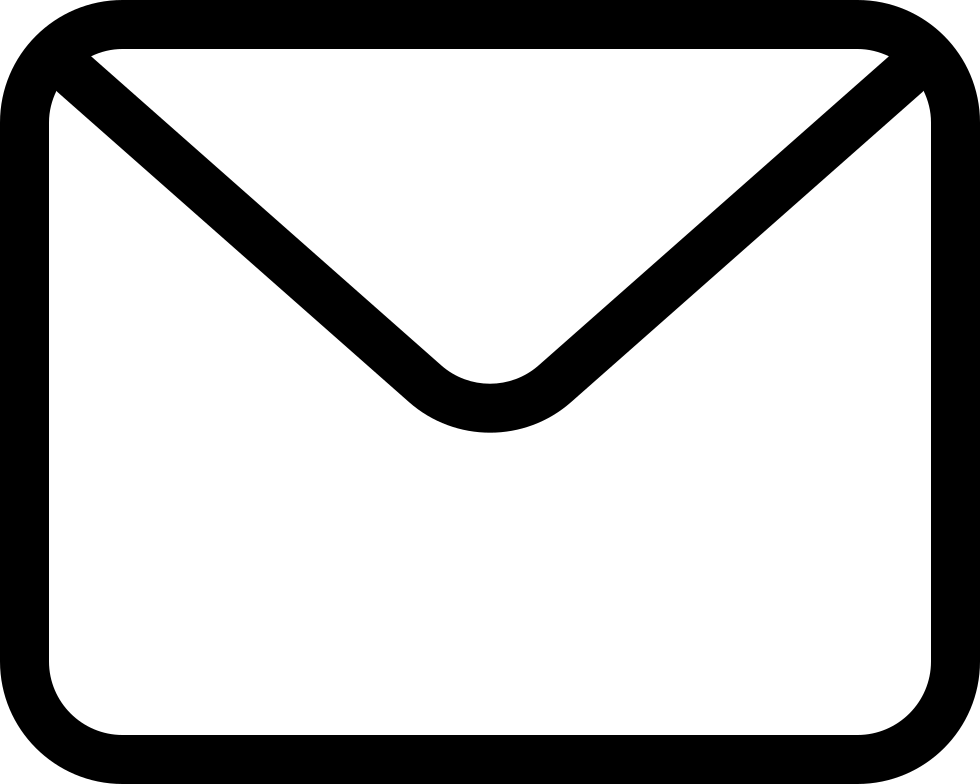 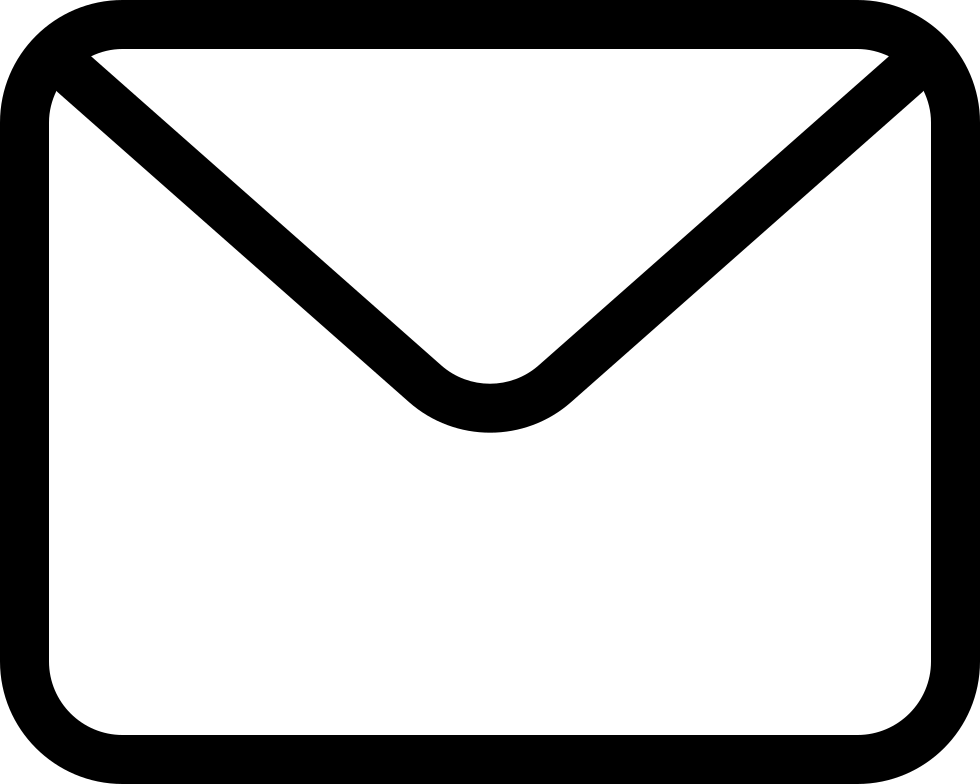 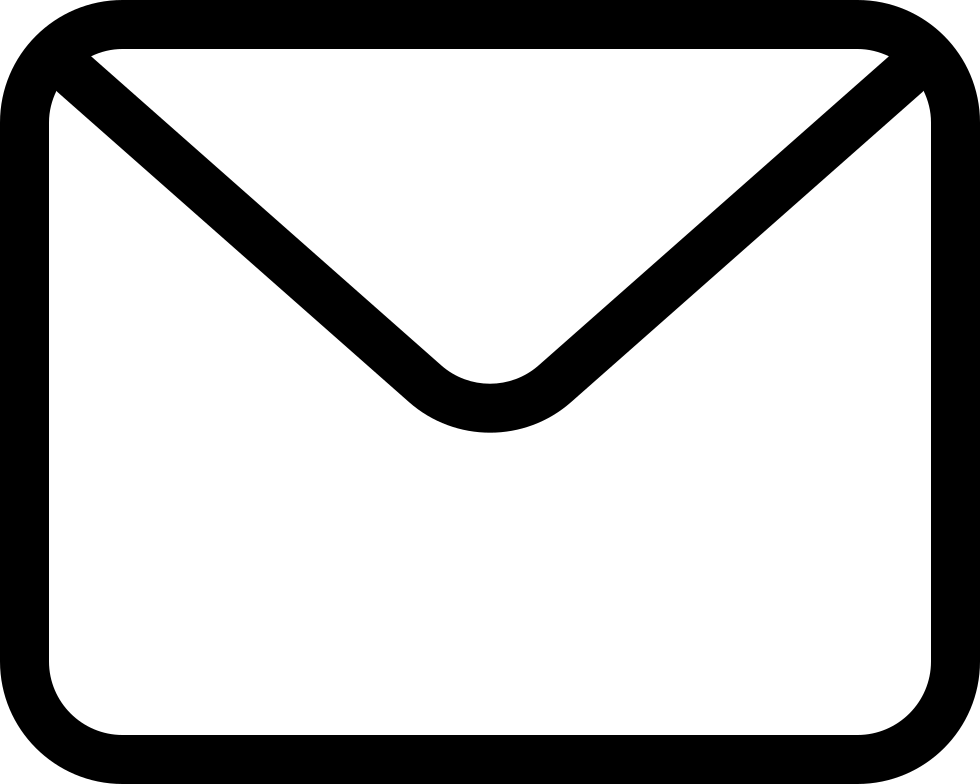 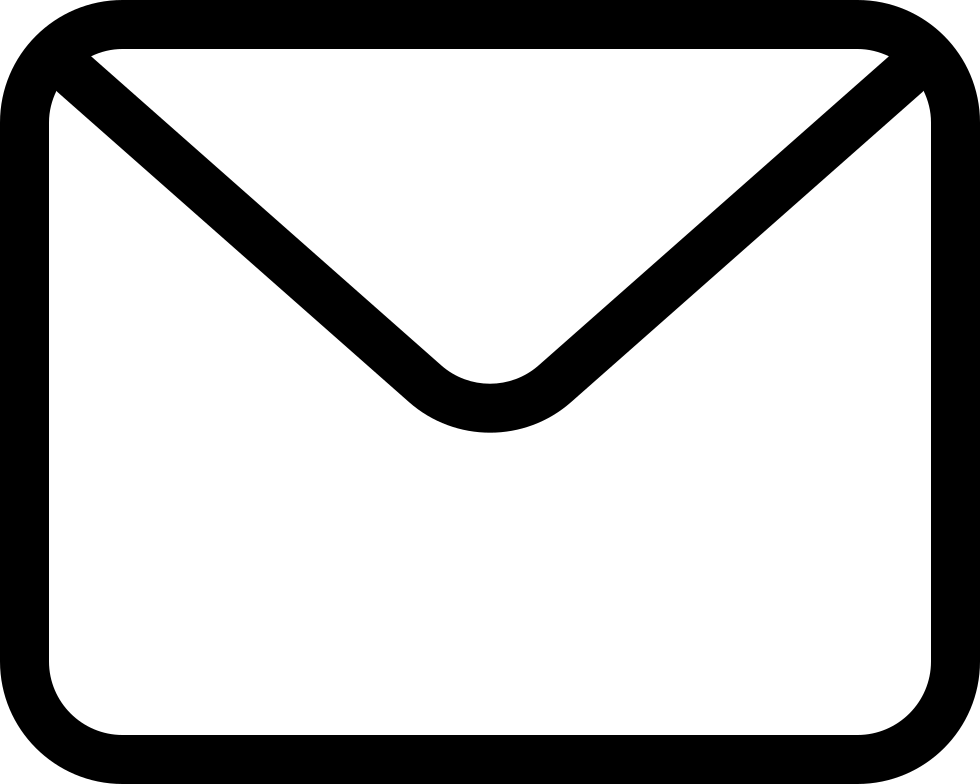 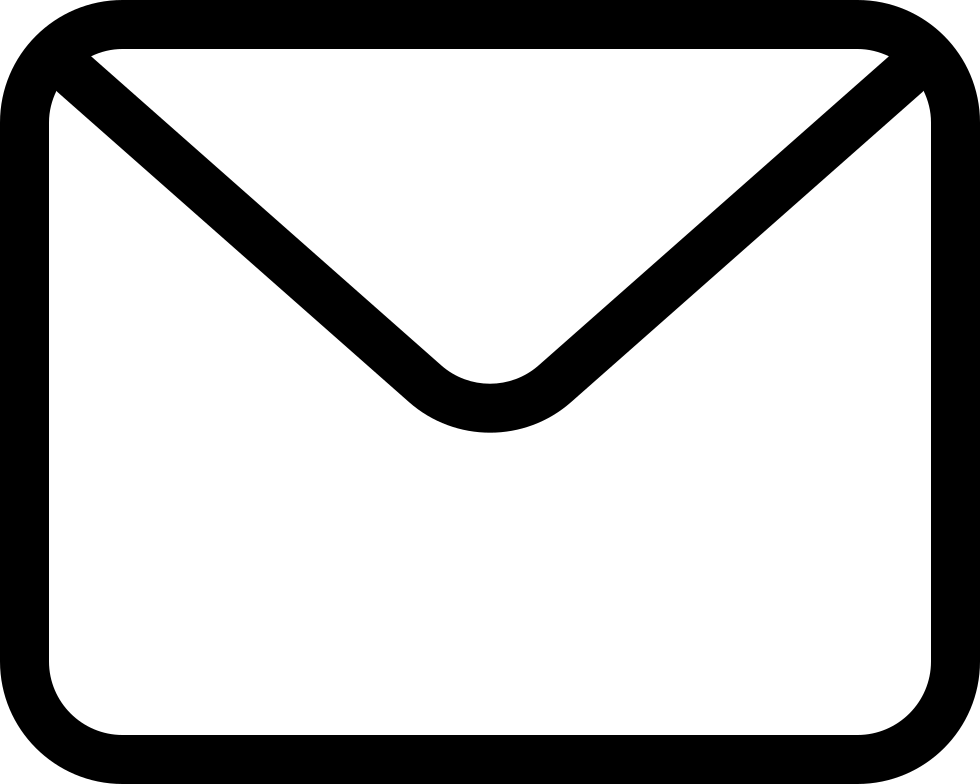 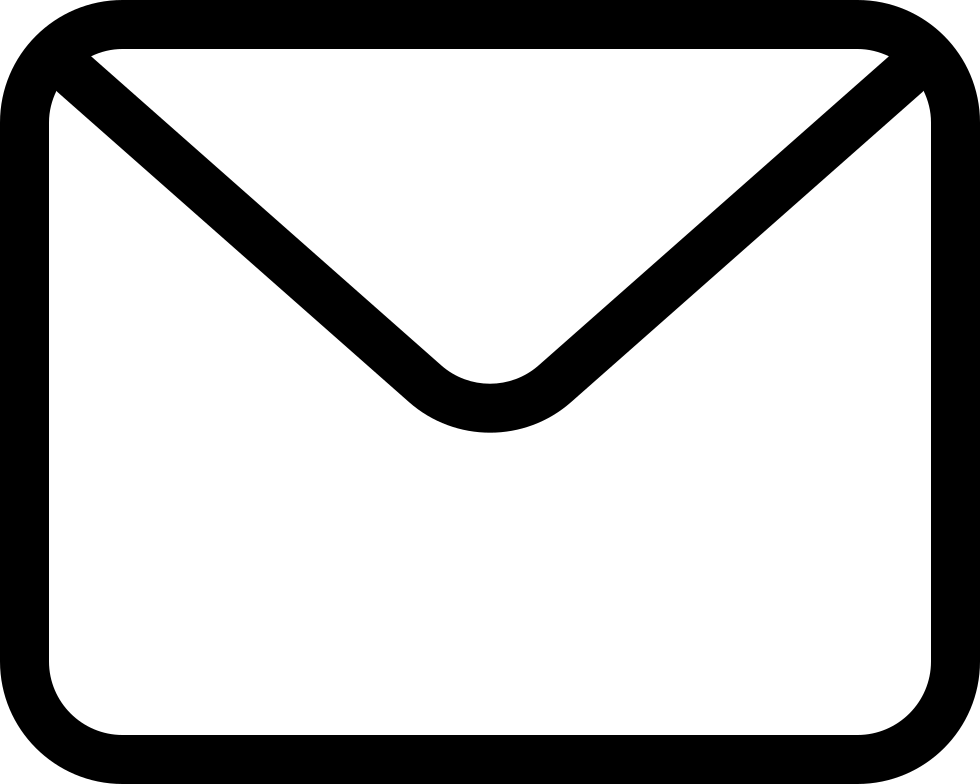 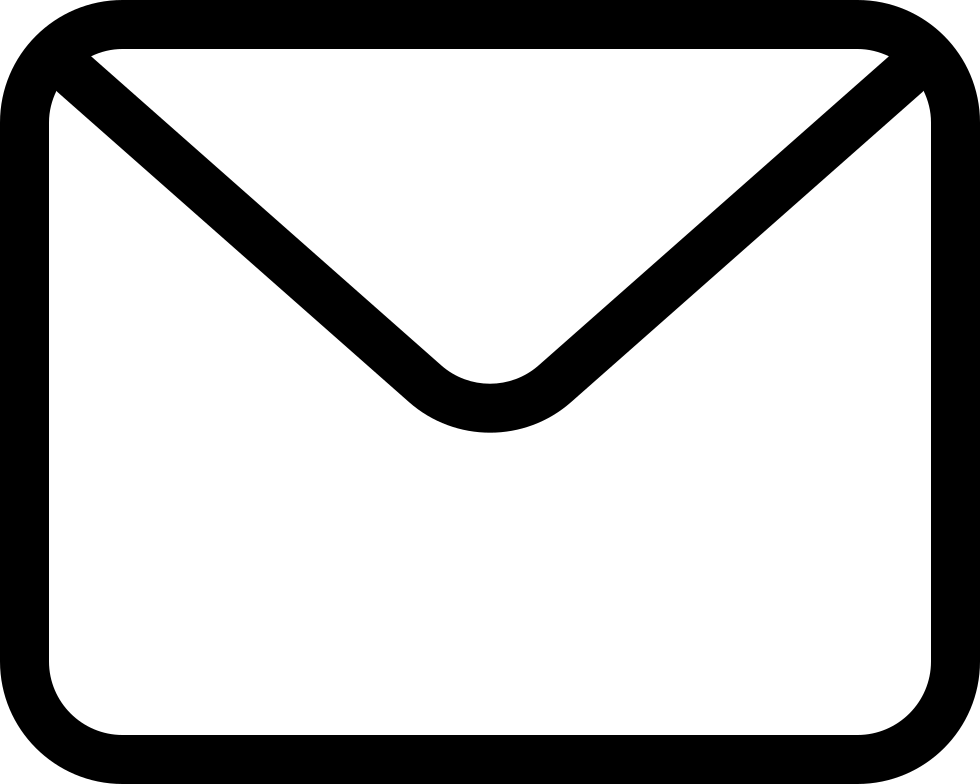 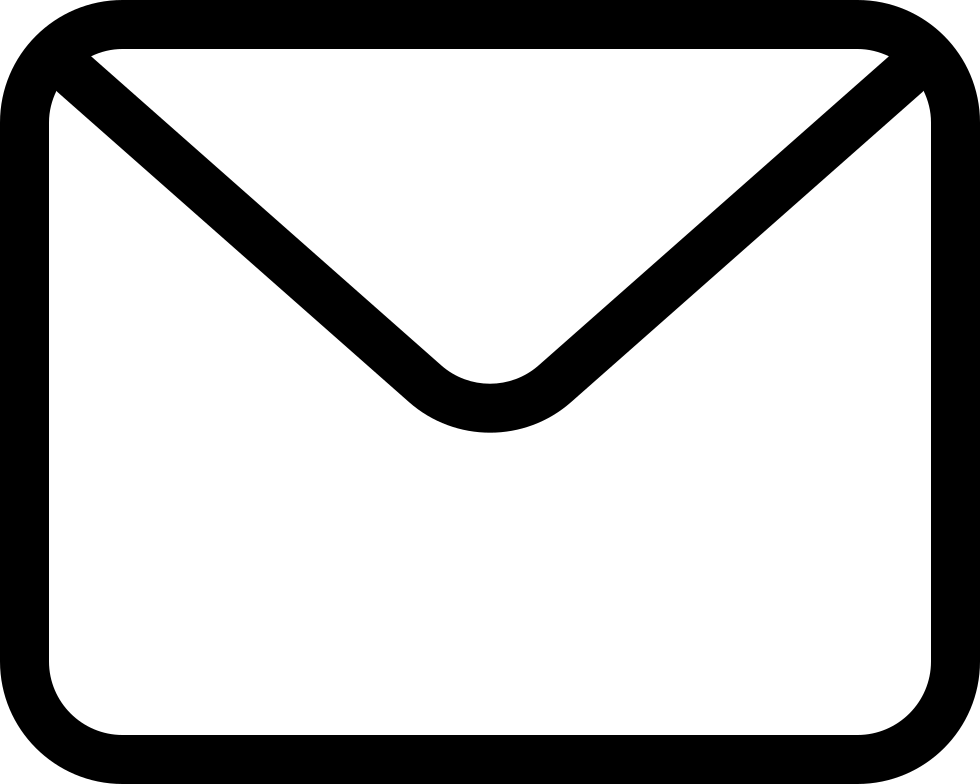 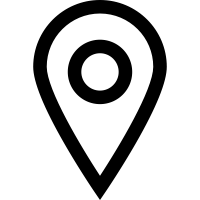 Superstep i + 2
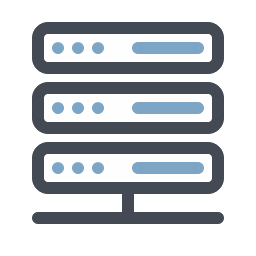 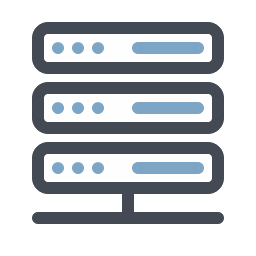 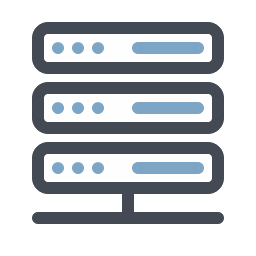 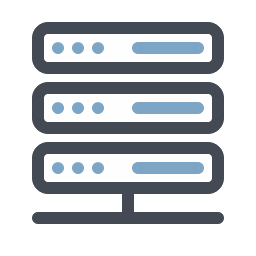 Superstep i + 3
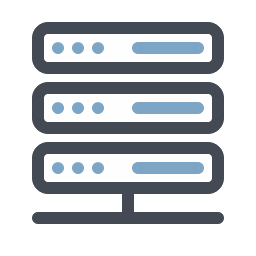 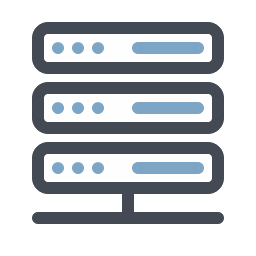 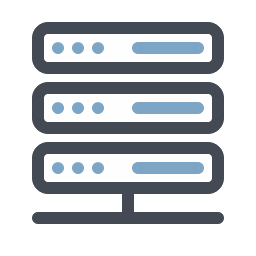 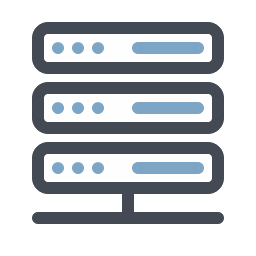 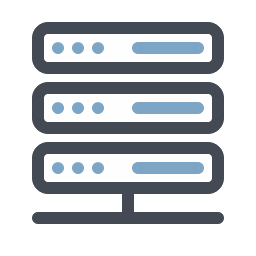 Superstep i + 4
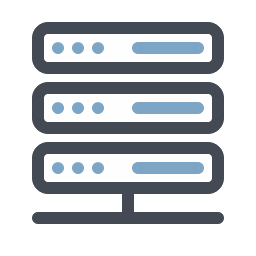 Superstep i + 5
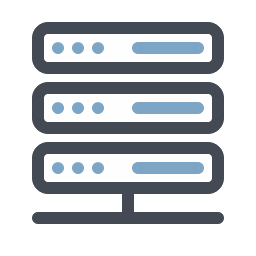 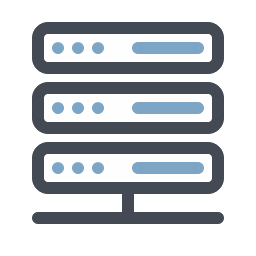 46
Illustration
Message Logging
Compute, send & log messages
Superstep i
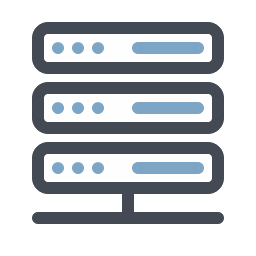 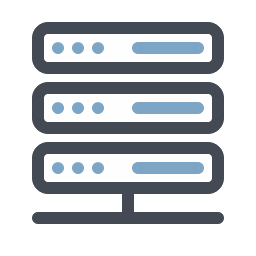 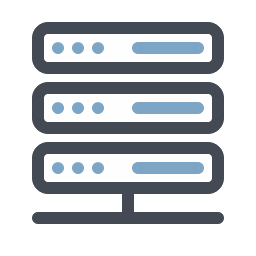 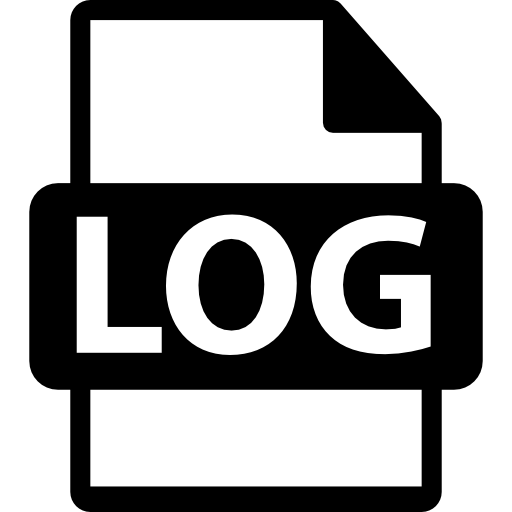 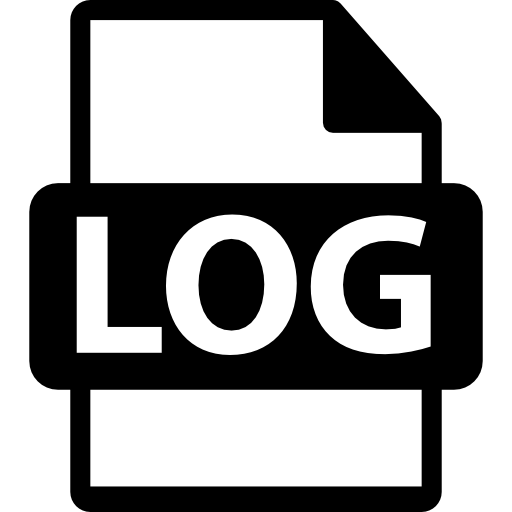 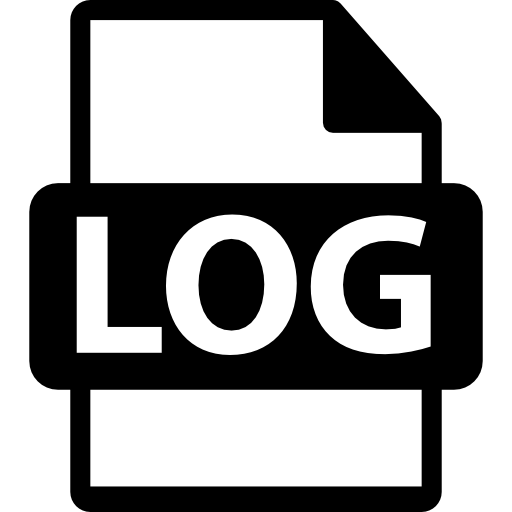 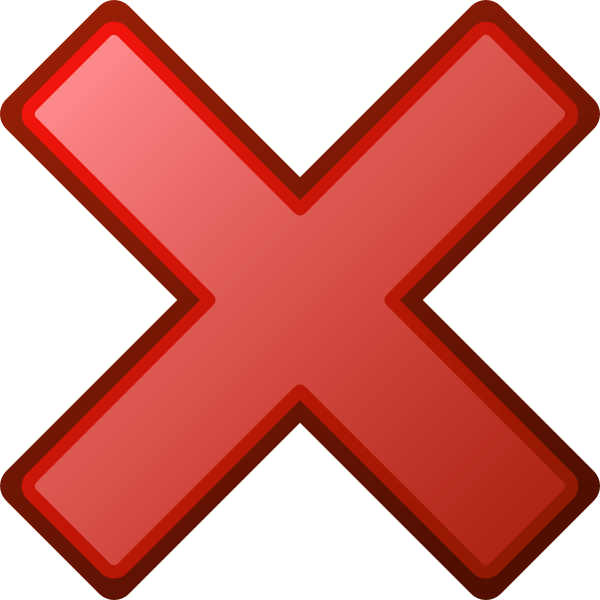 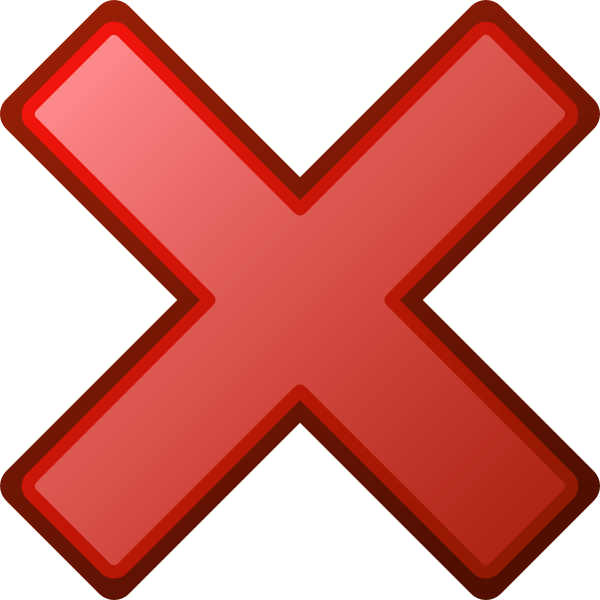 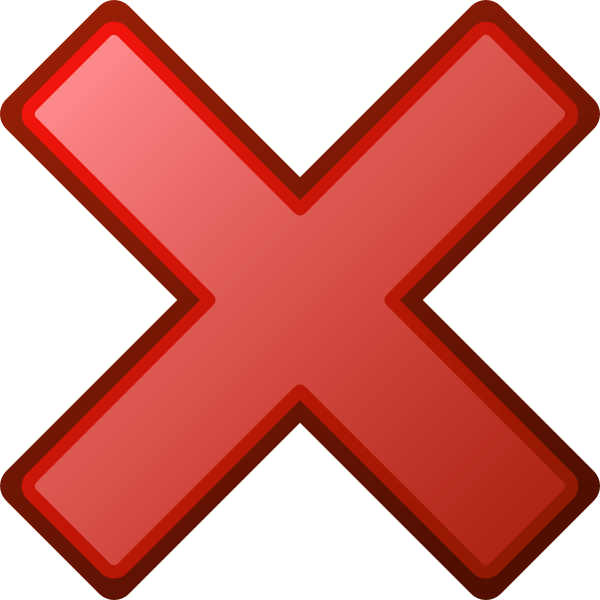 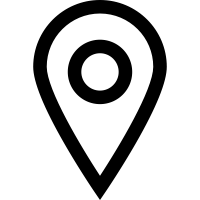 Superstep i + 2
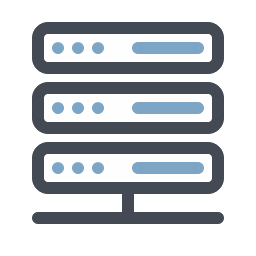 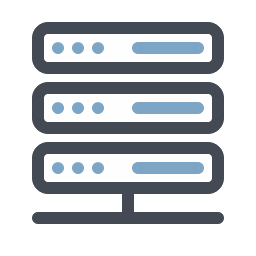 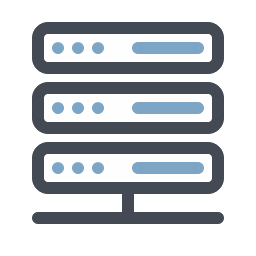 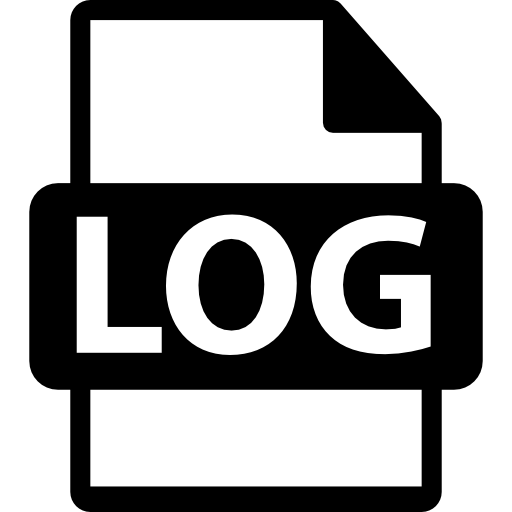 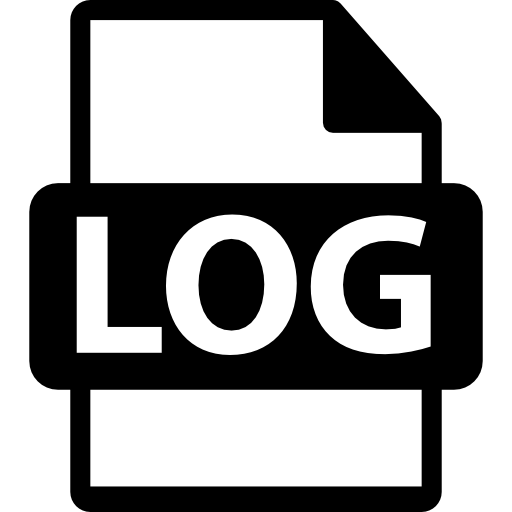 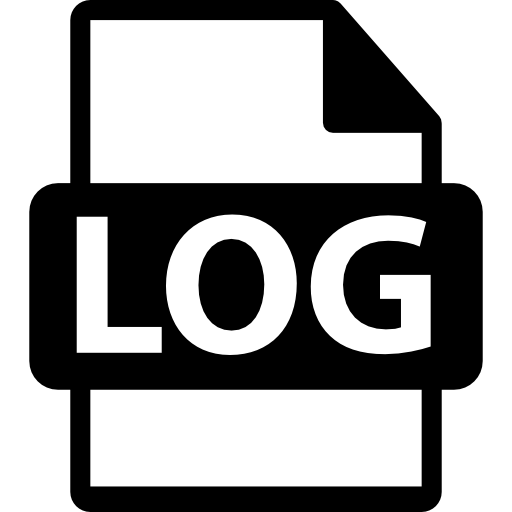 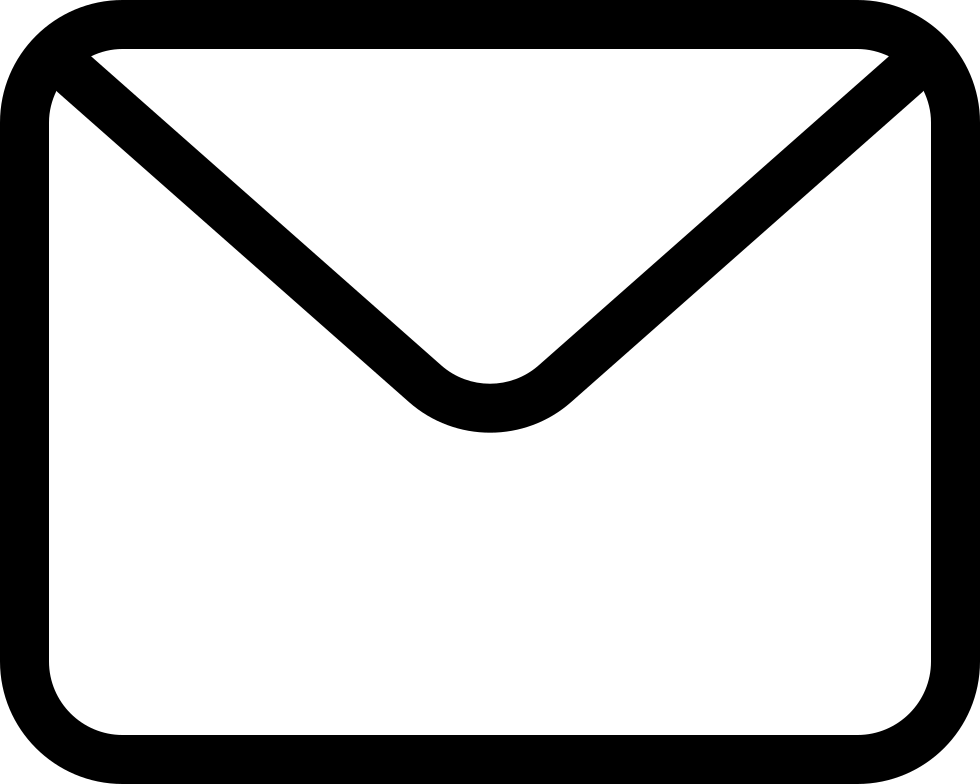 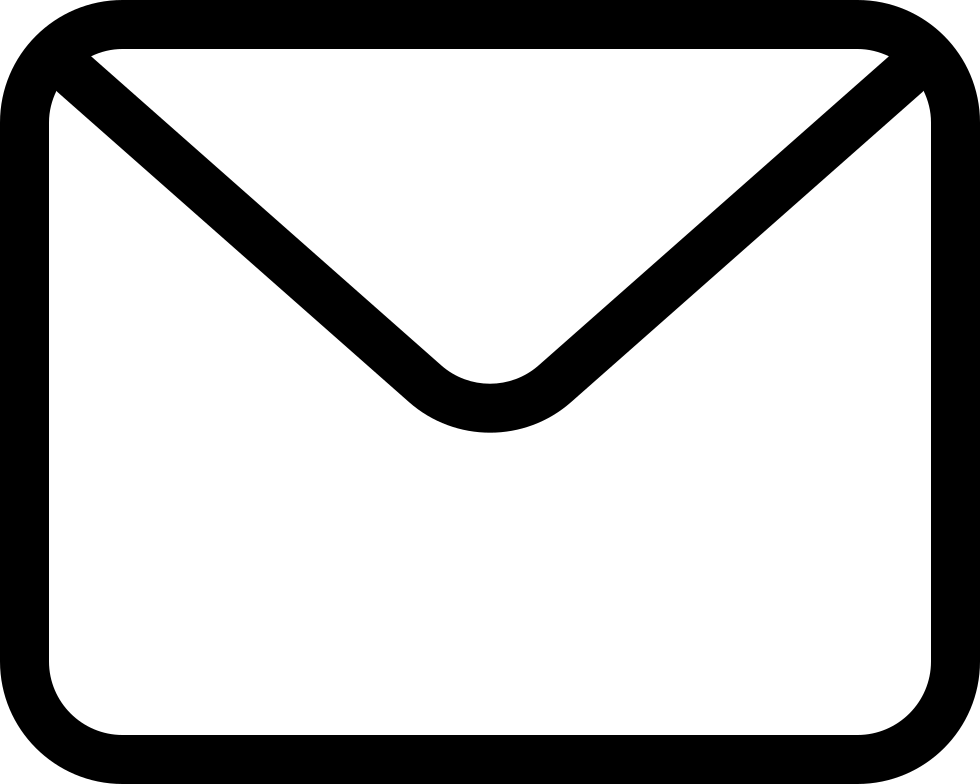 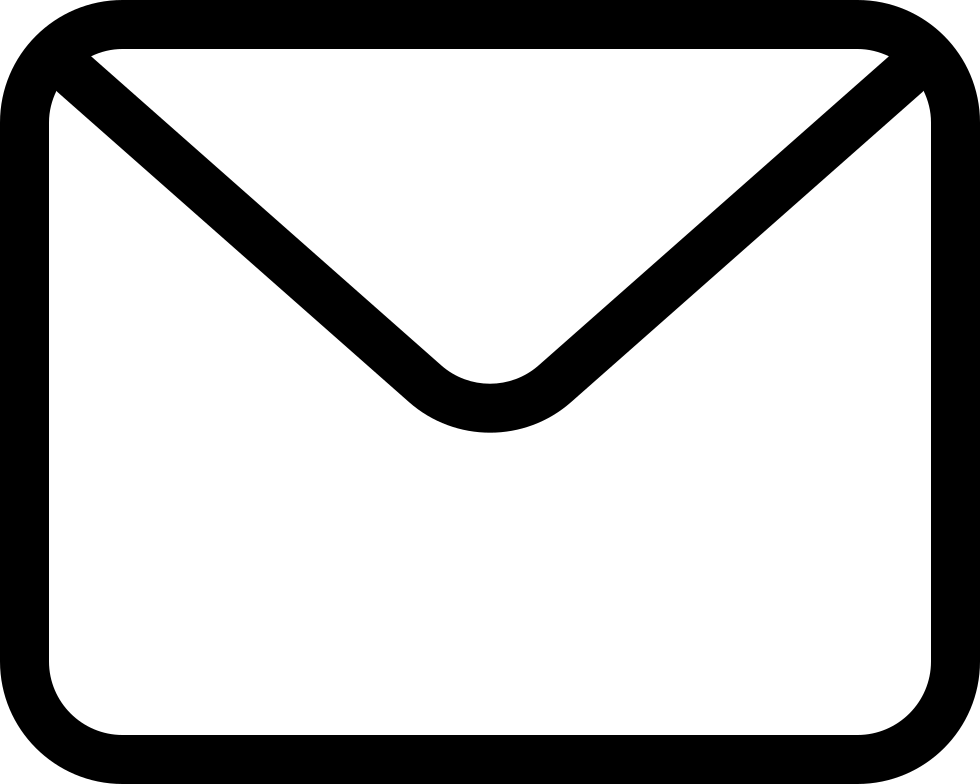 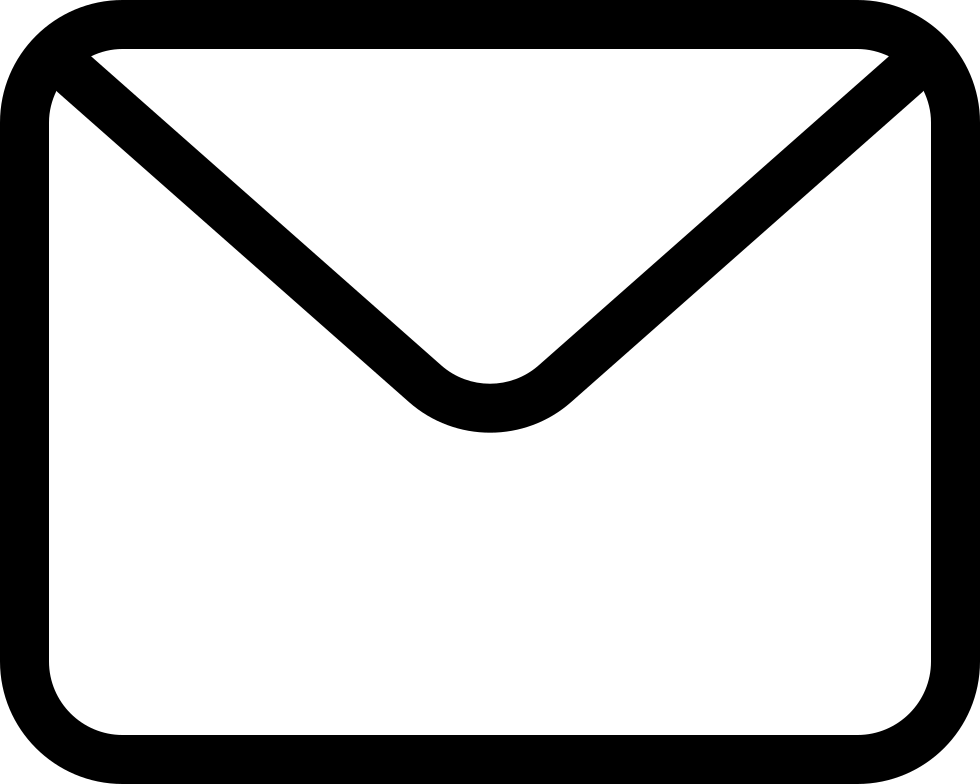 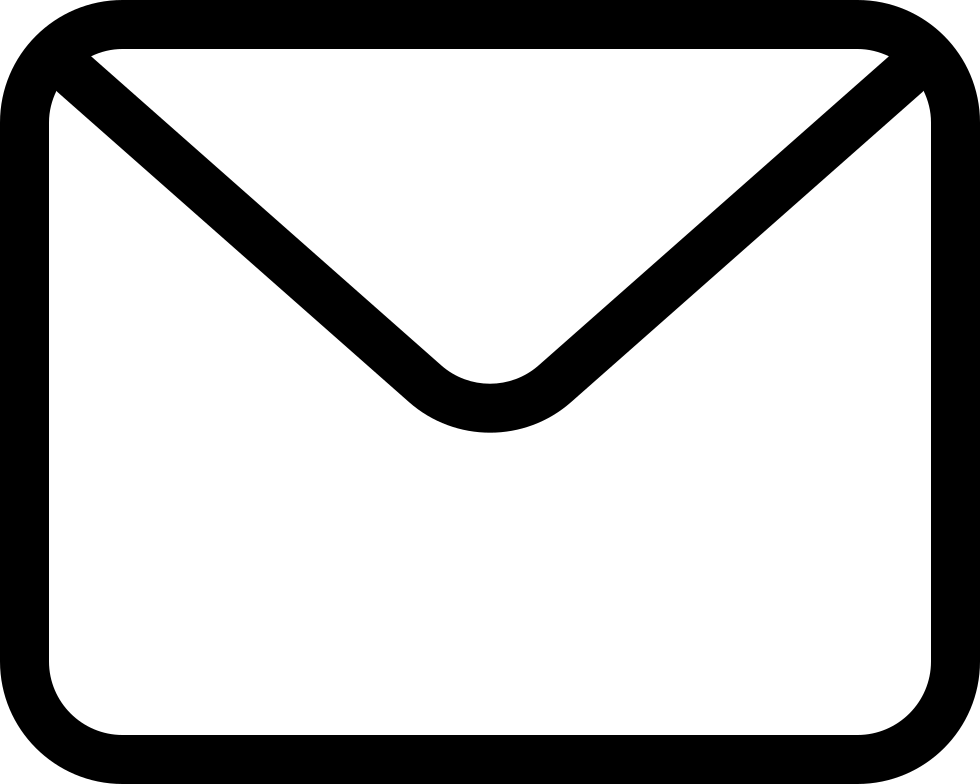 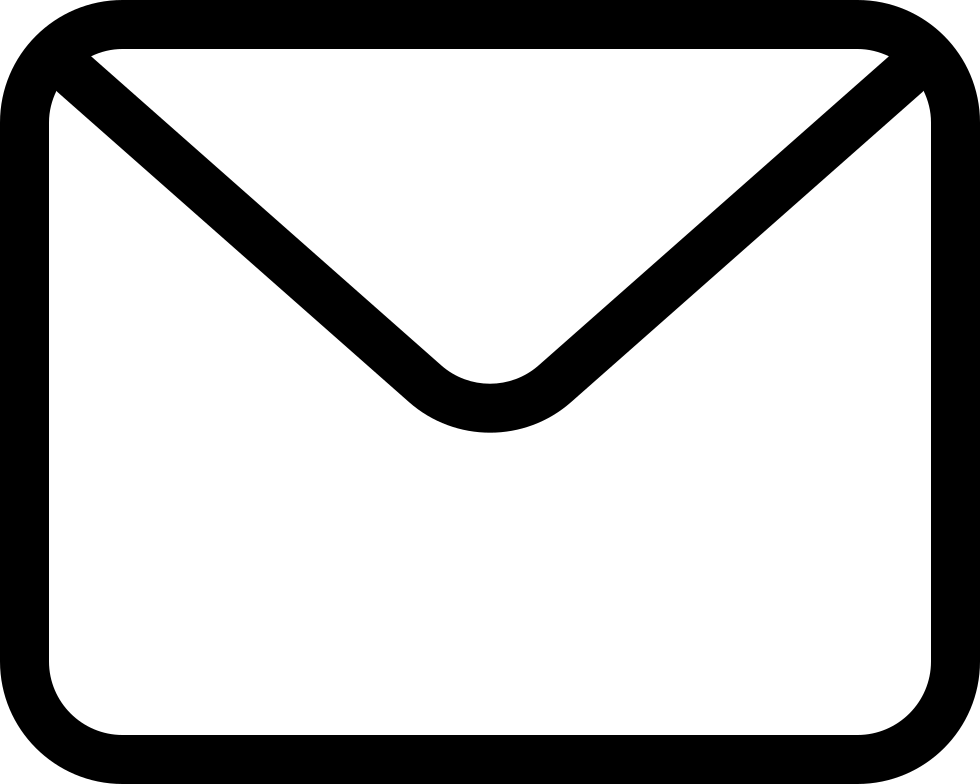 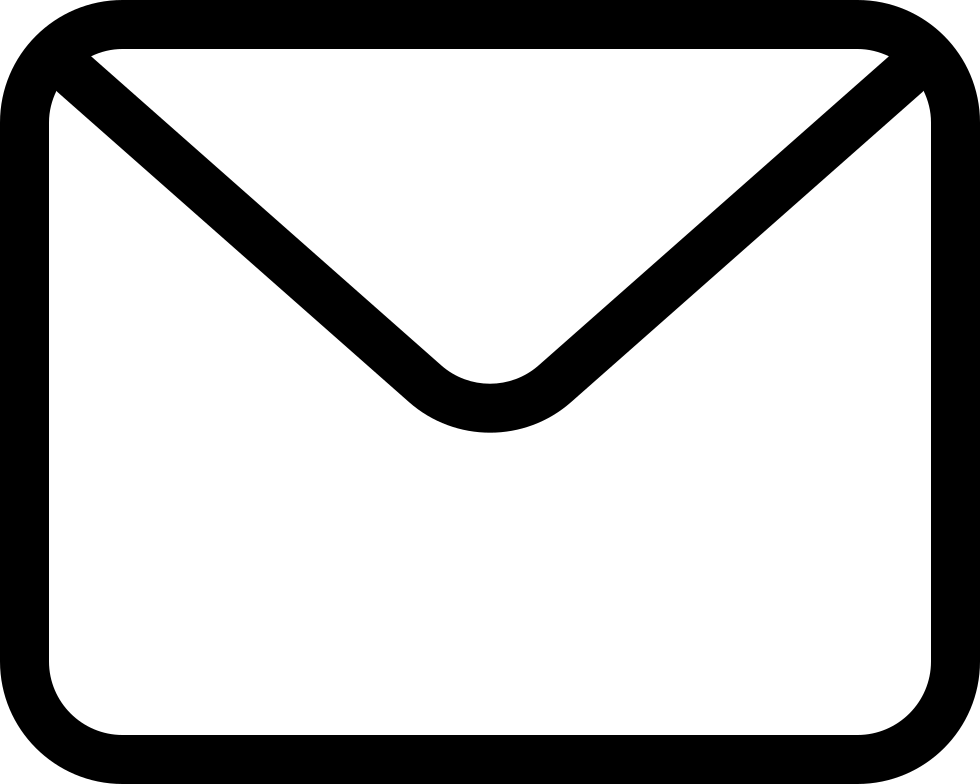 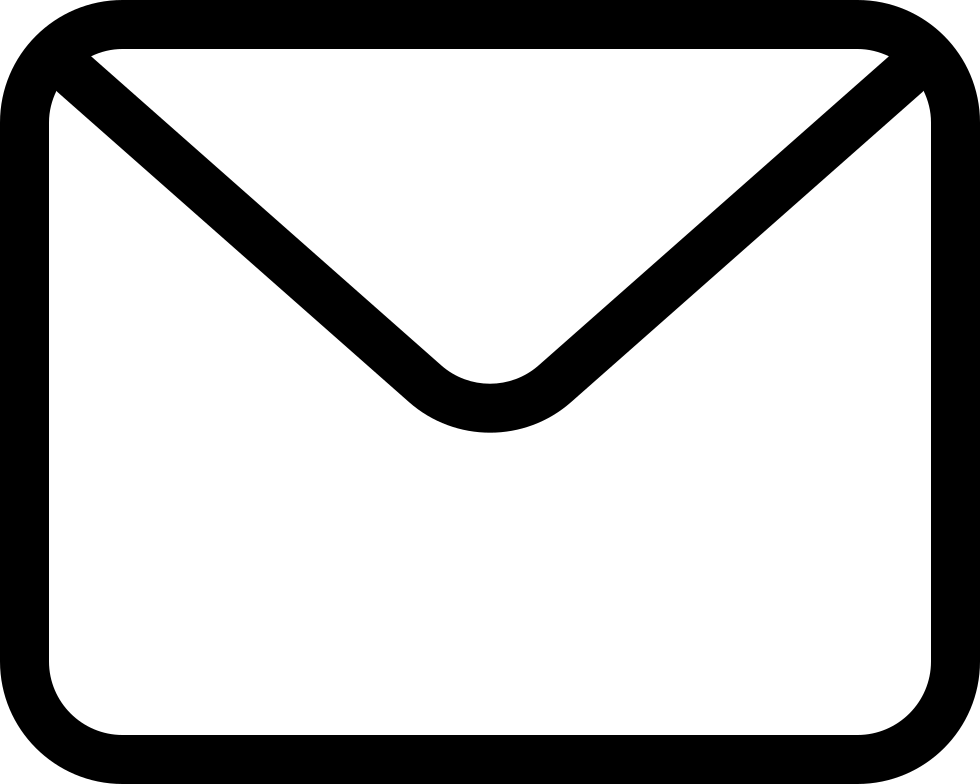 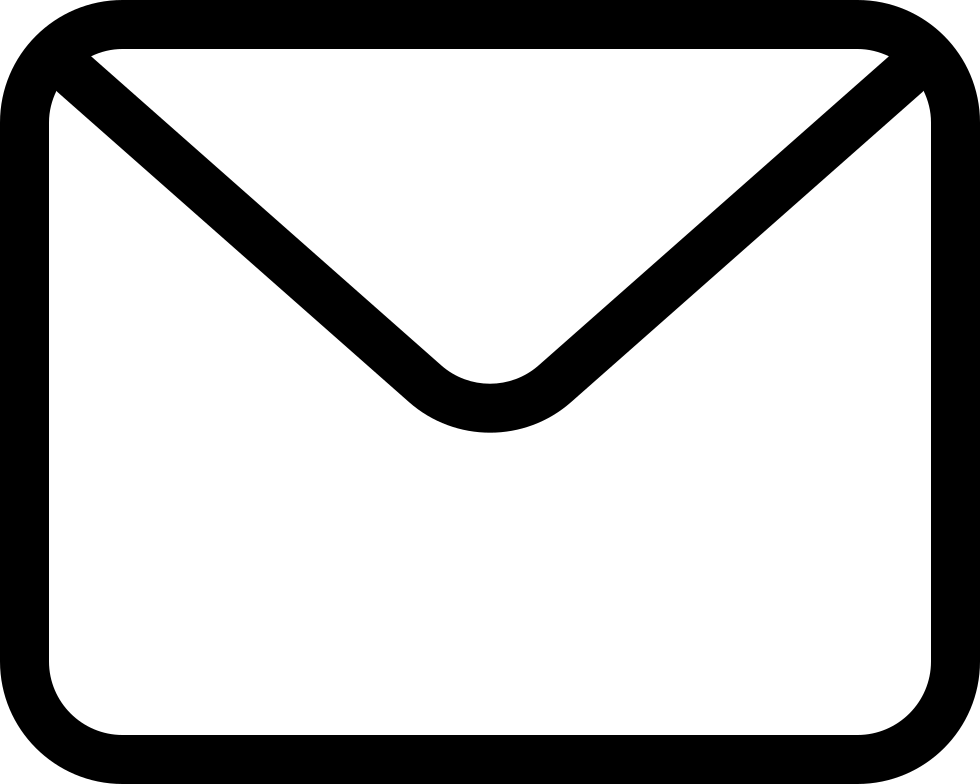 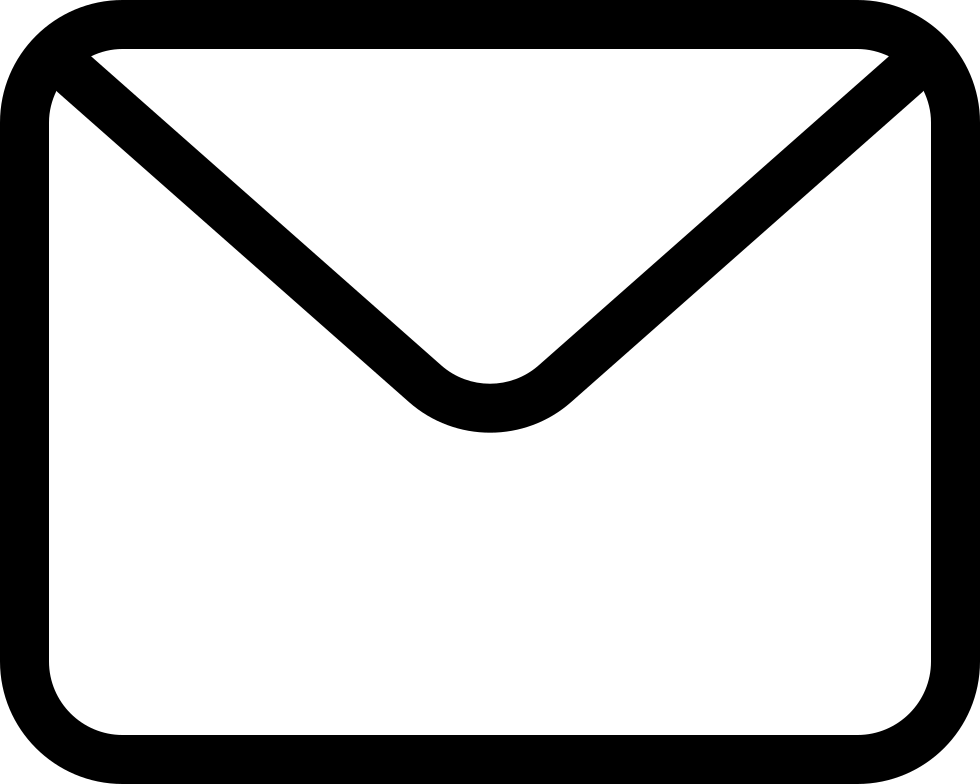 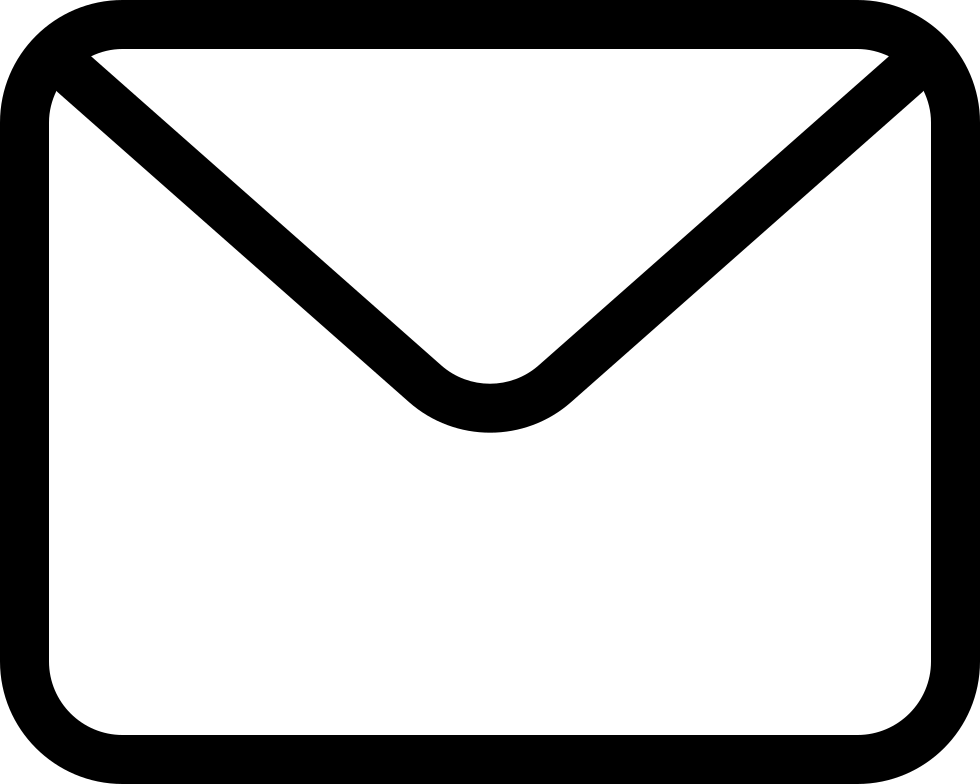 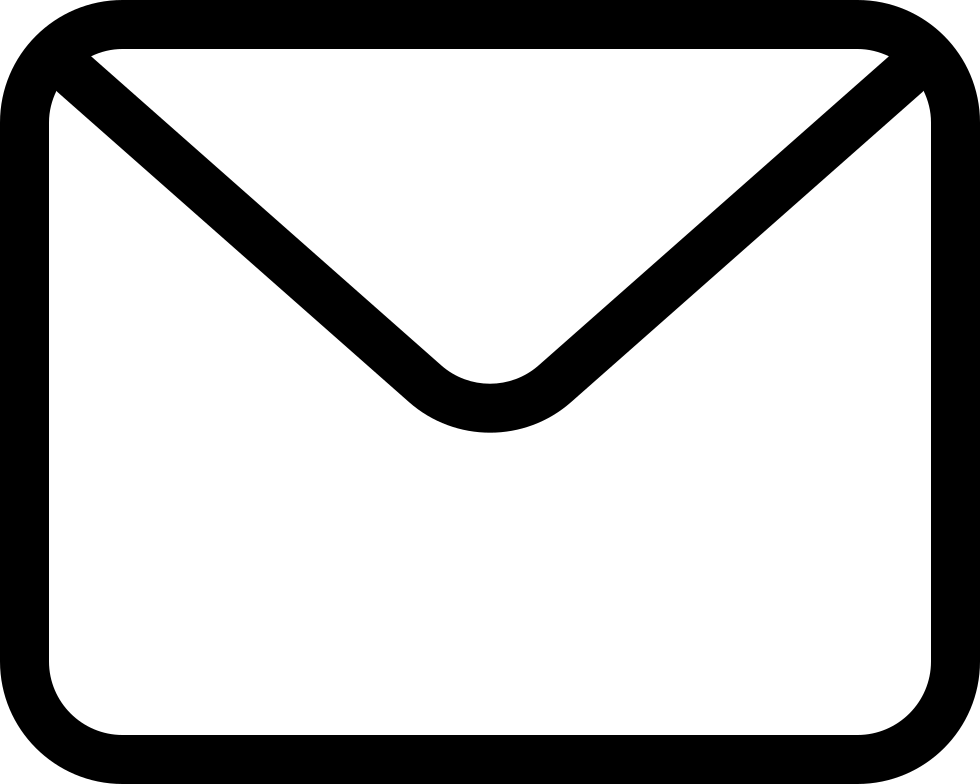 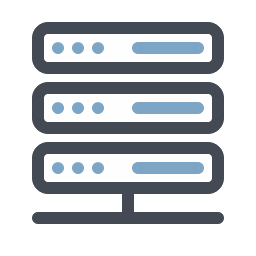 Superstep i + 3
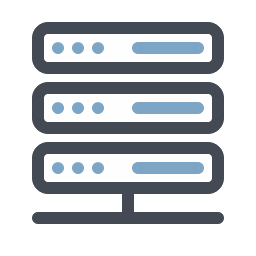 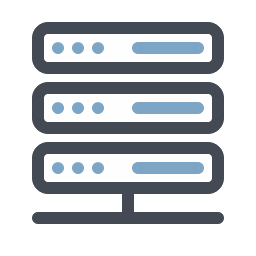 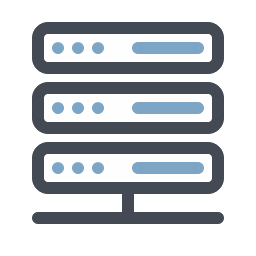 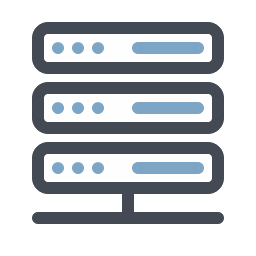 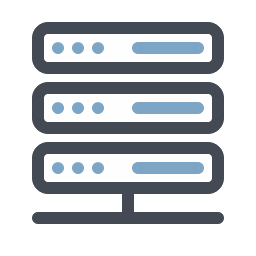 Superstep i + 4
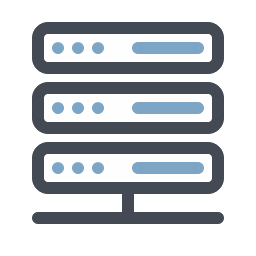 Superstep i + 5
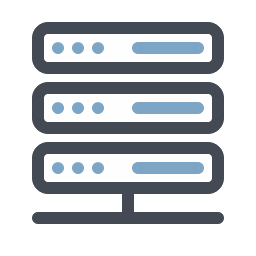 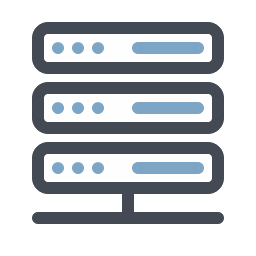 47
Illustration
Message Logging
Shuffling
Superstep i
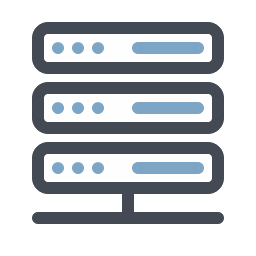 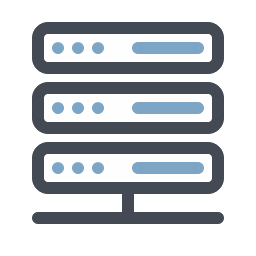 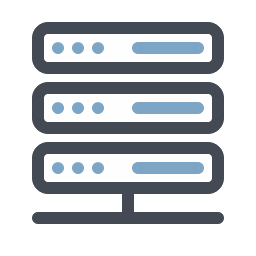 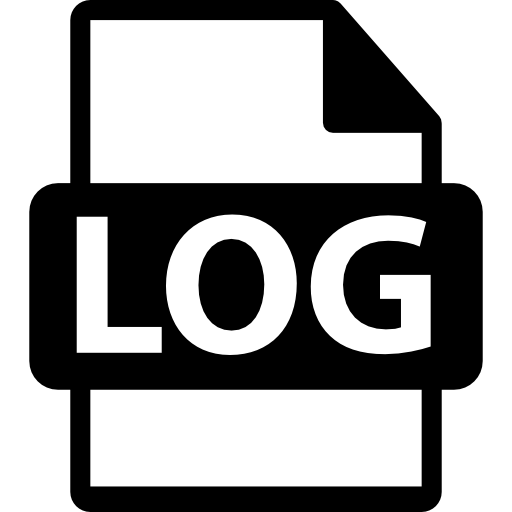 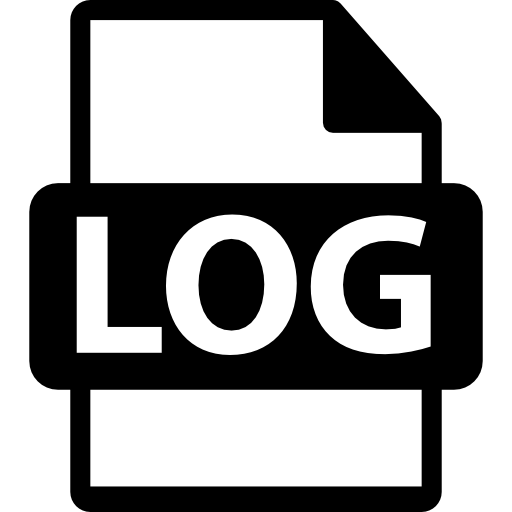 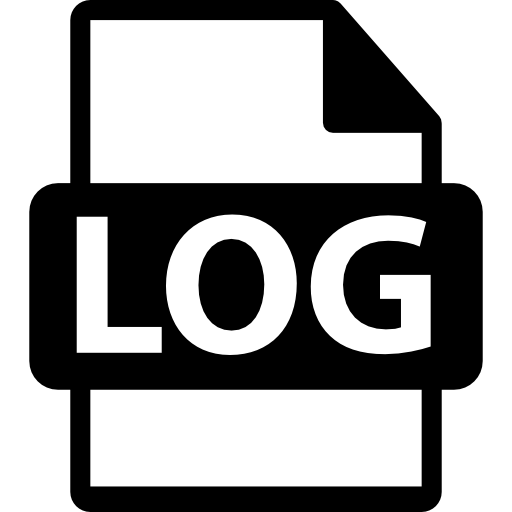 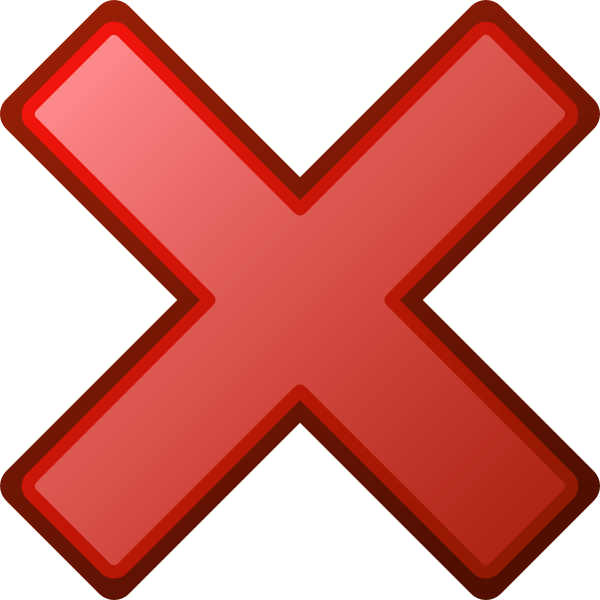 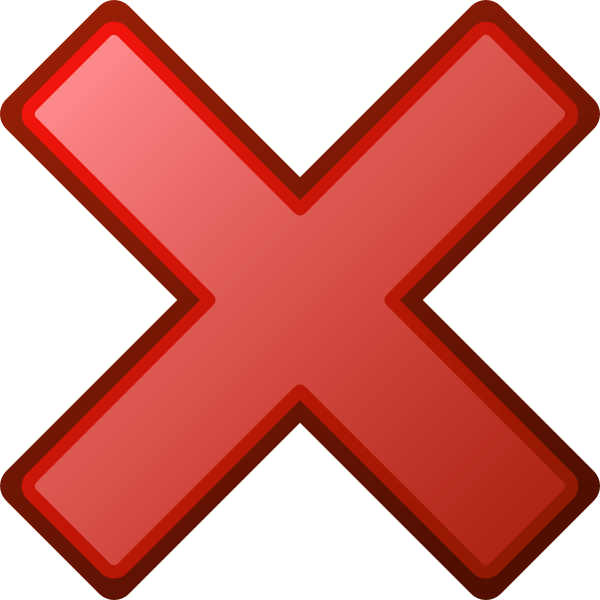 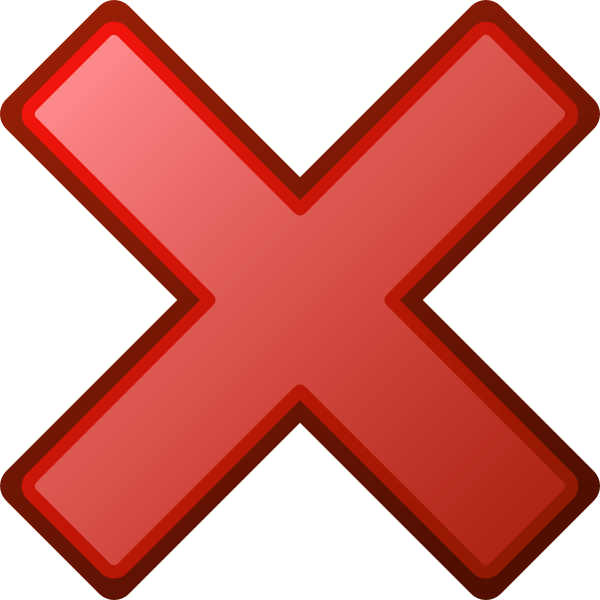 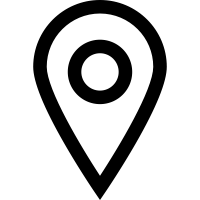 Superstep i + 2
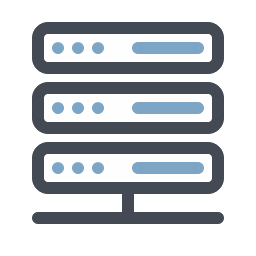 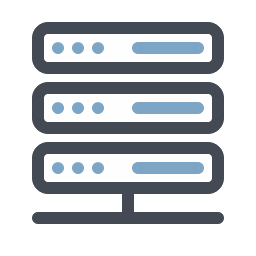 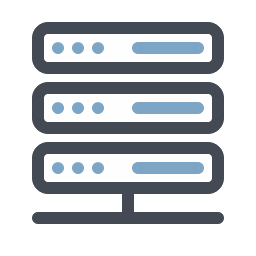 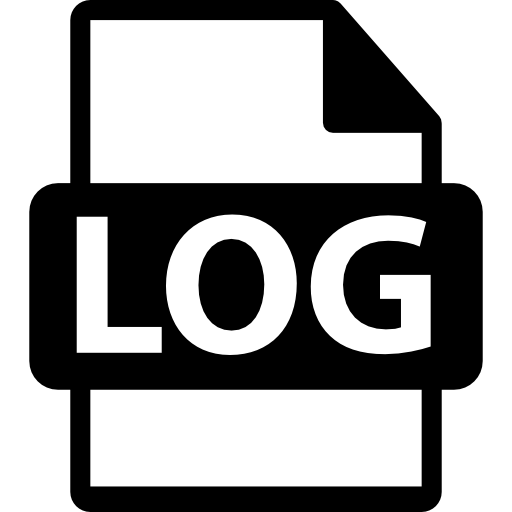 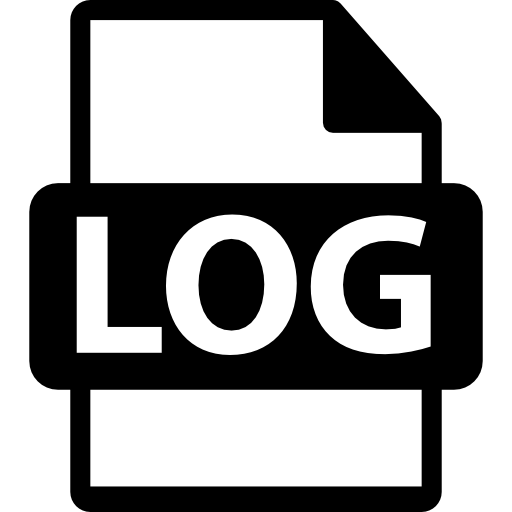 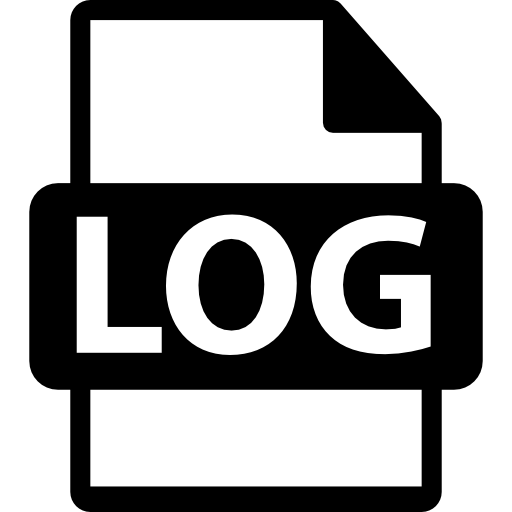 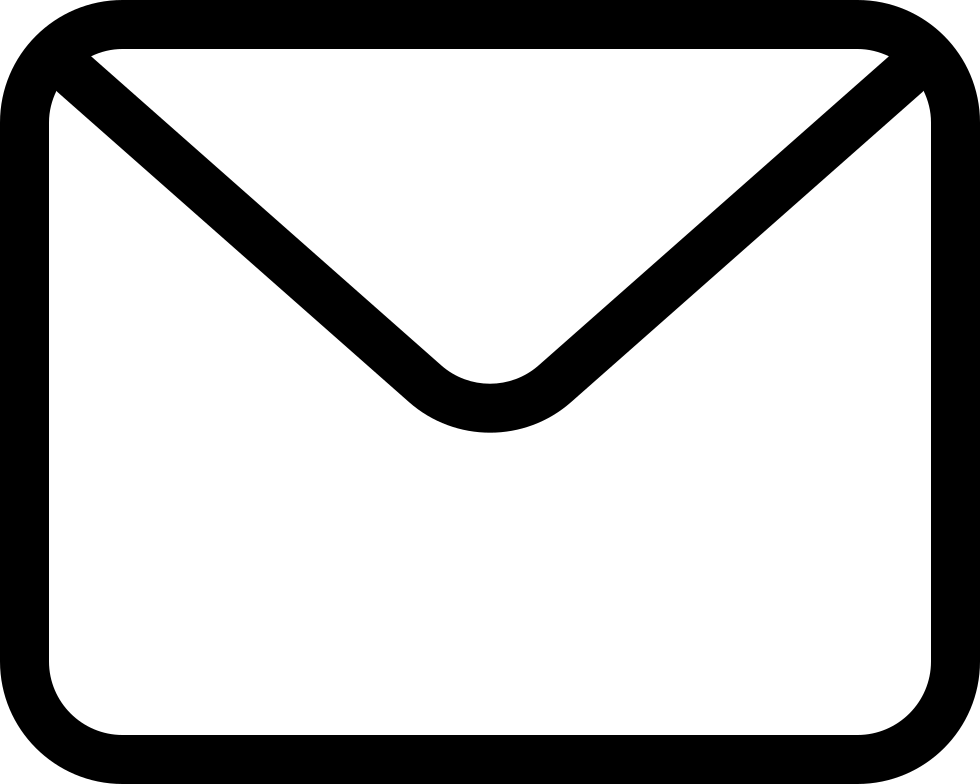 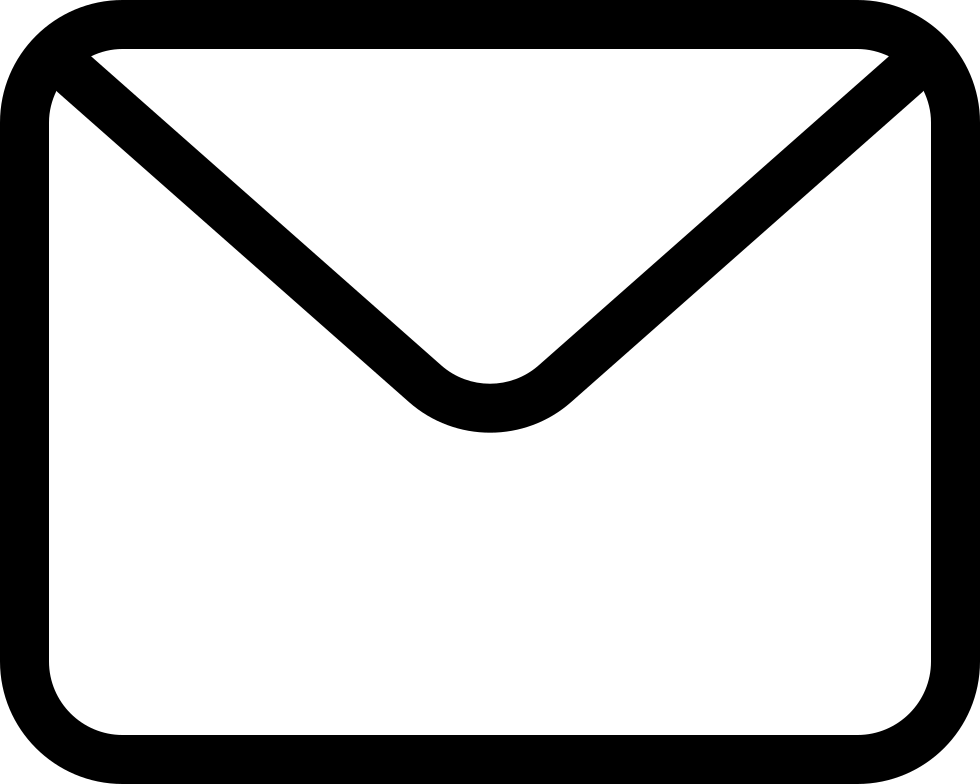 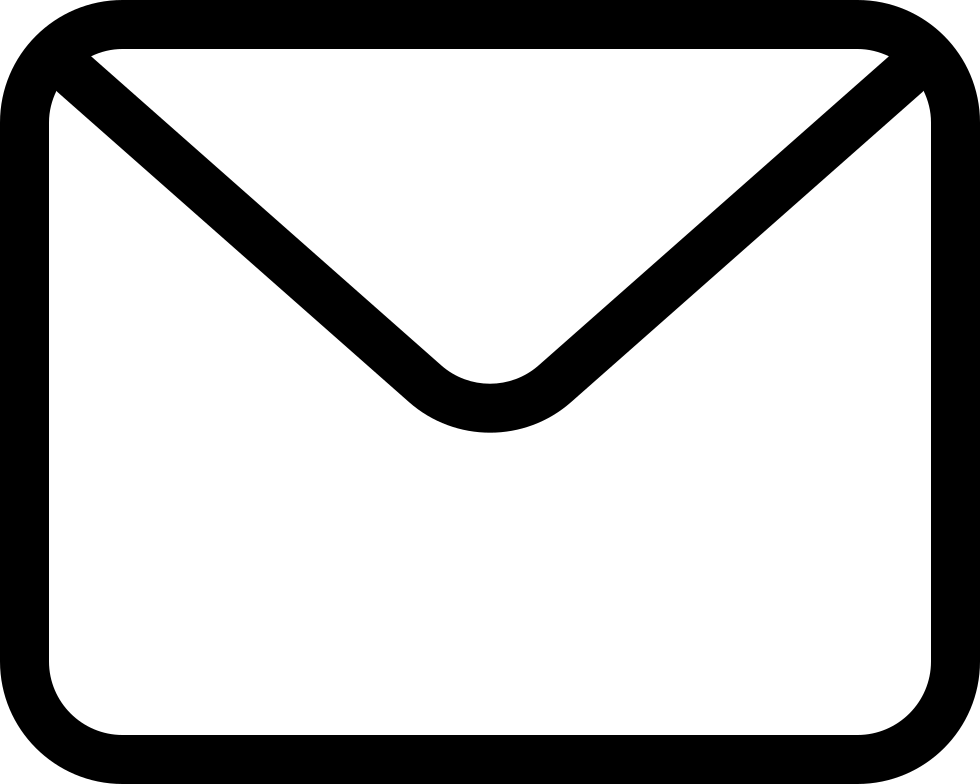 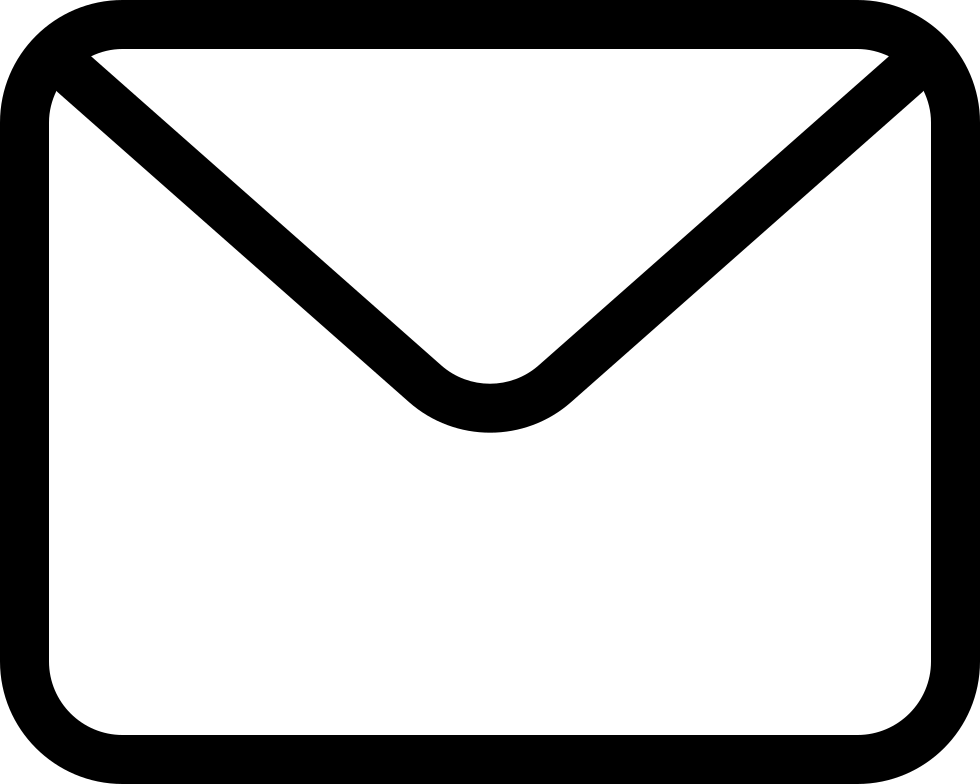 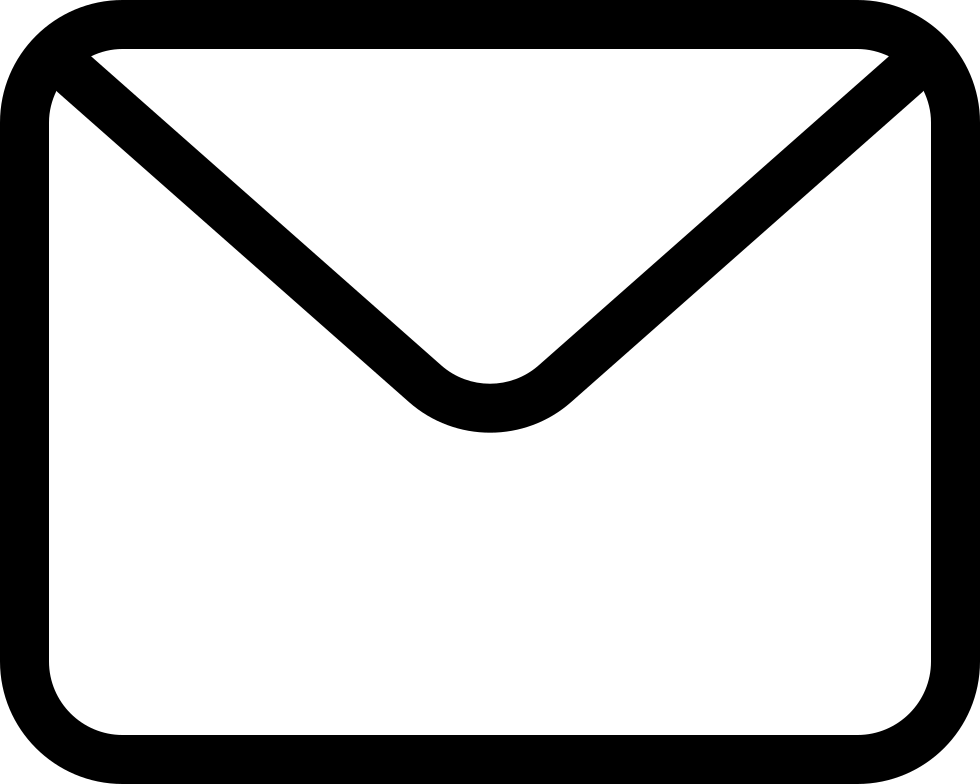 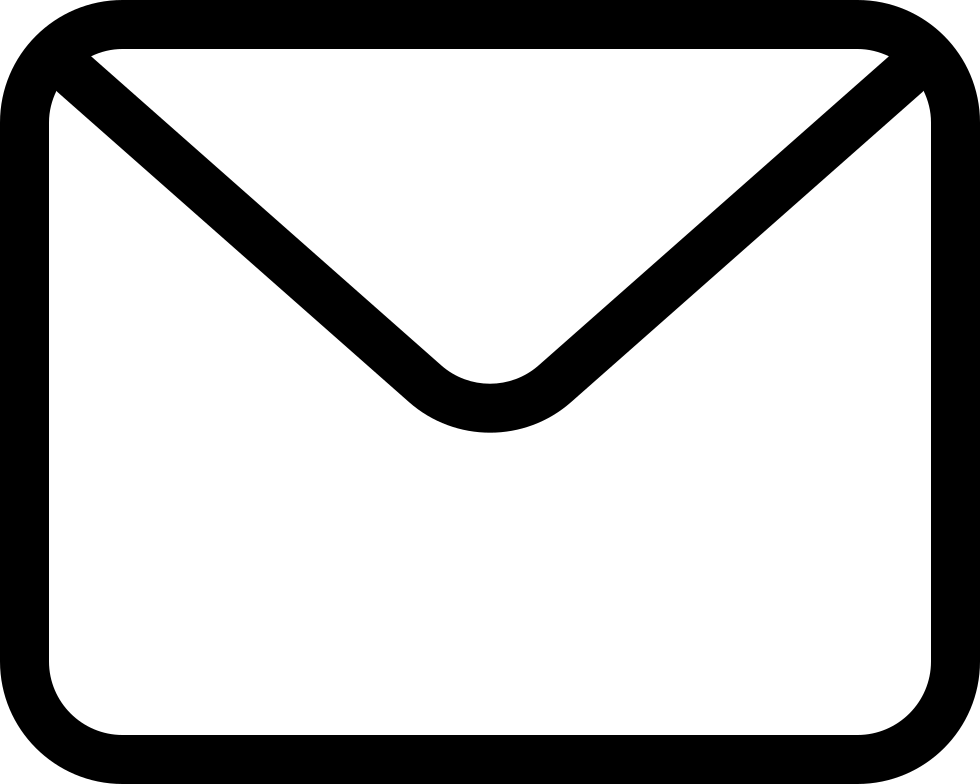 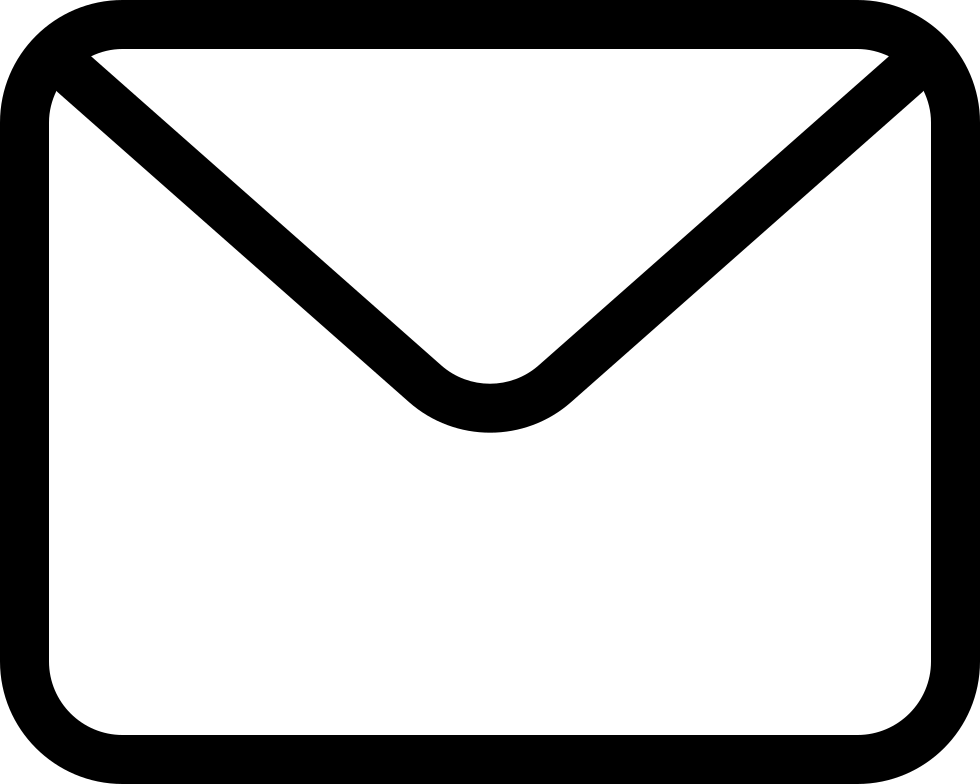 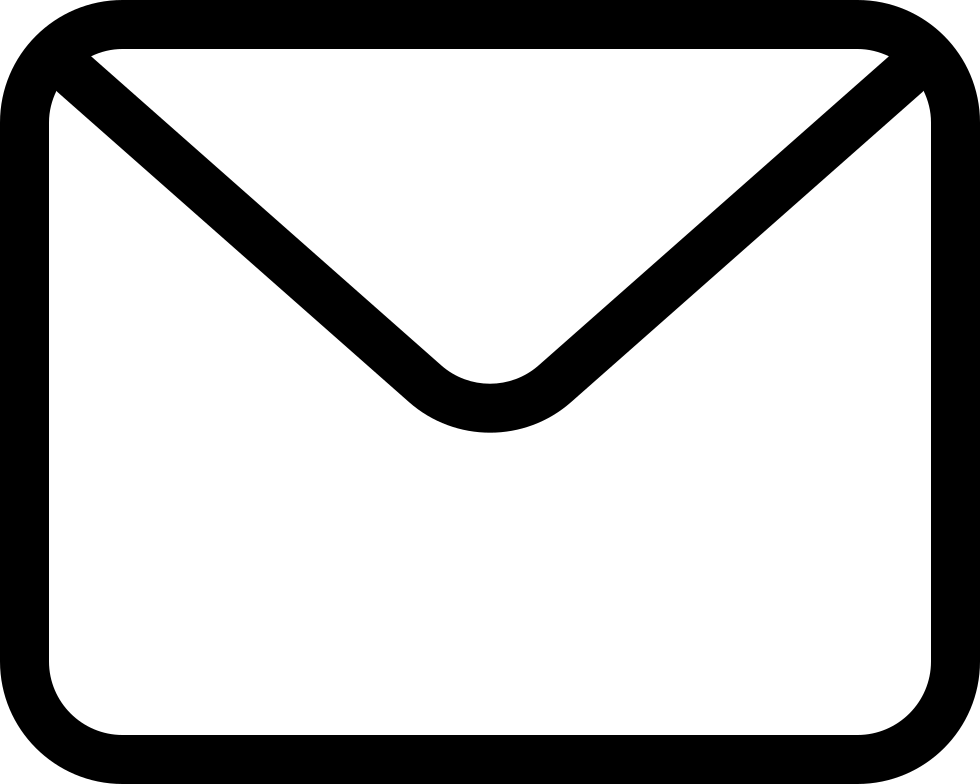 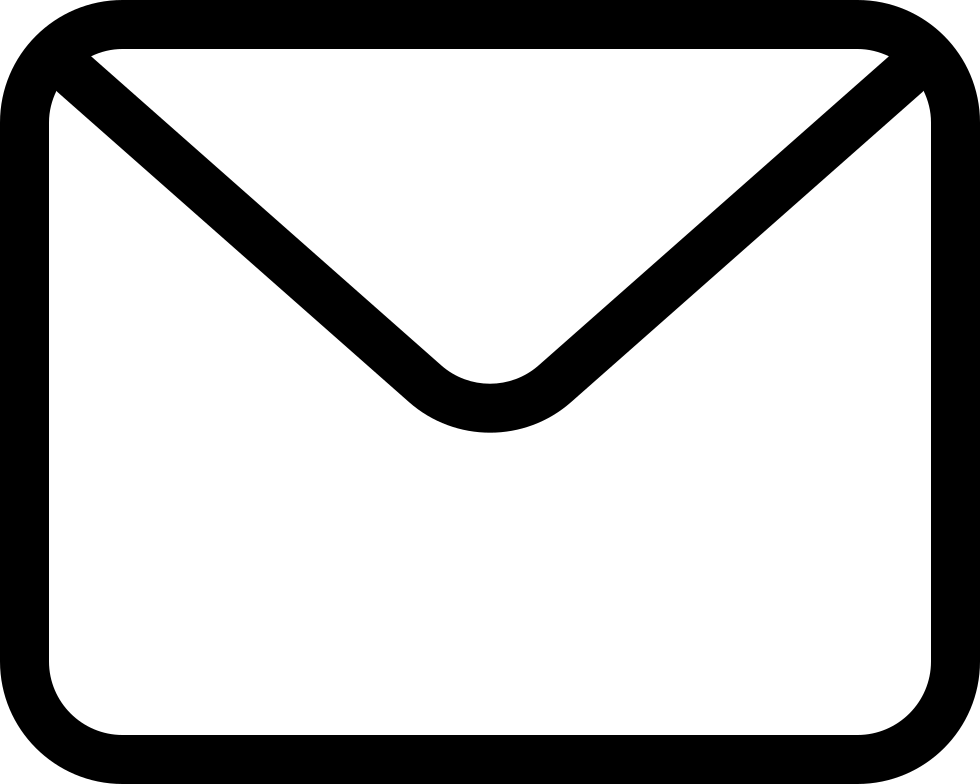 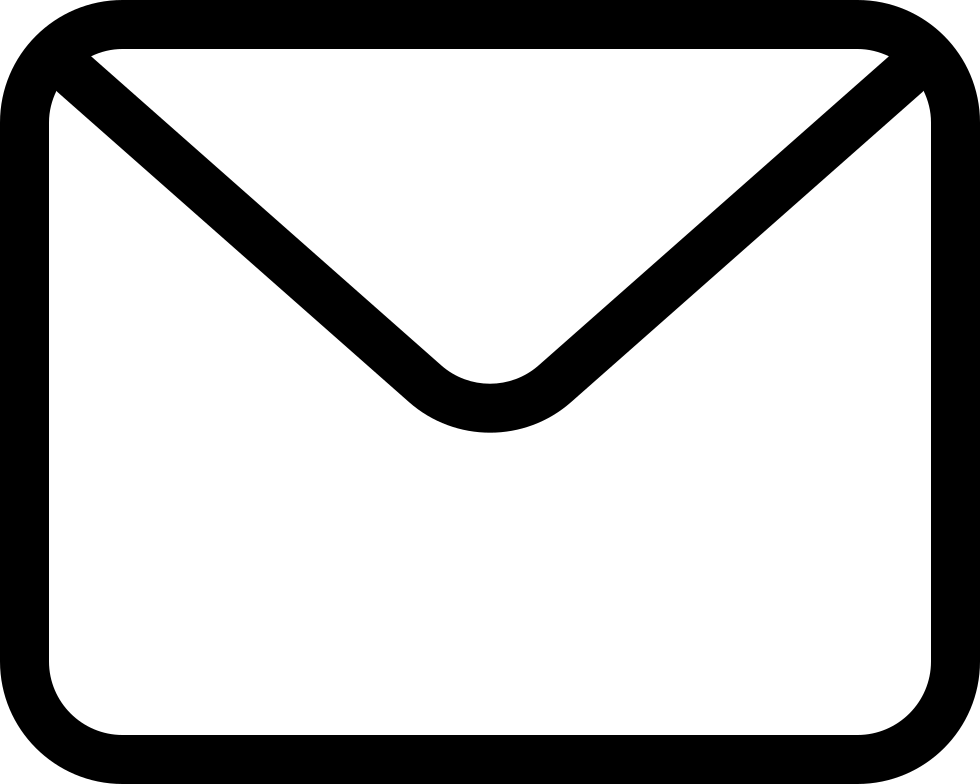 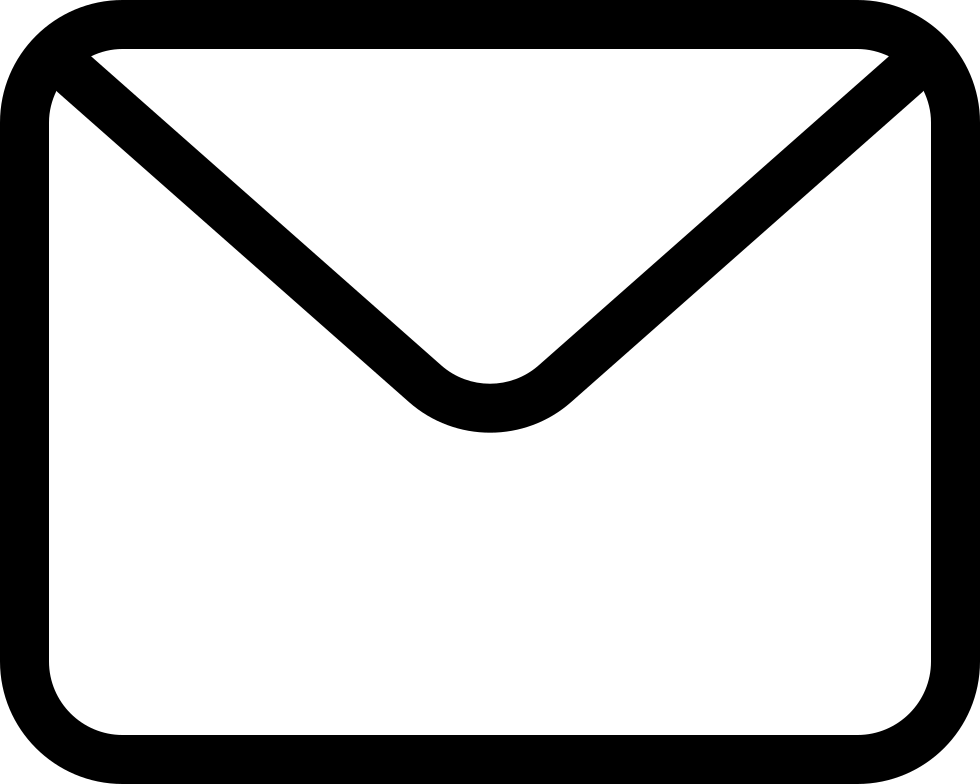 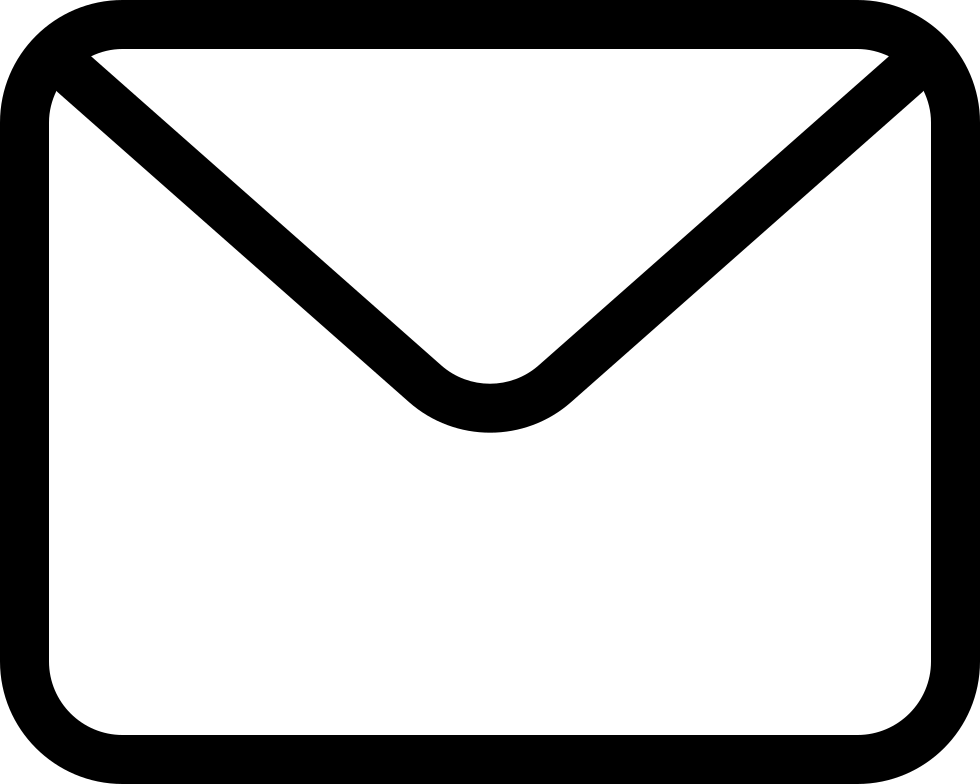 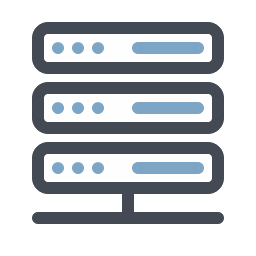 Superstep i + 3
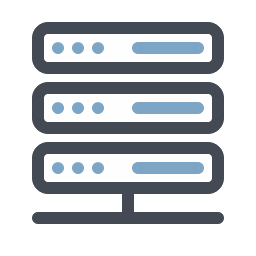 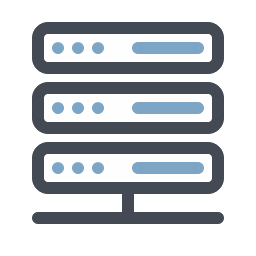 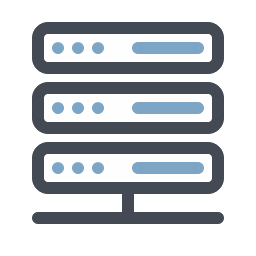 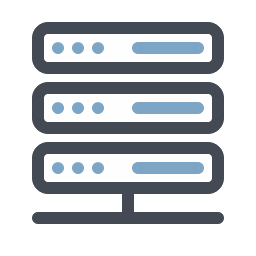 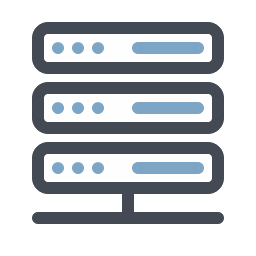 Superstep i + 4
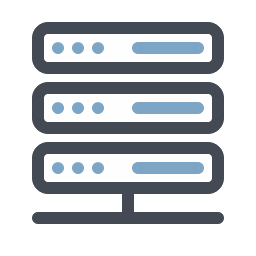 Superstep i + 5
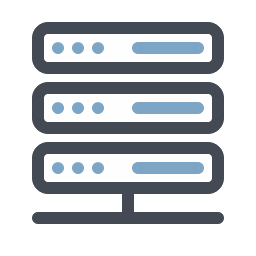 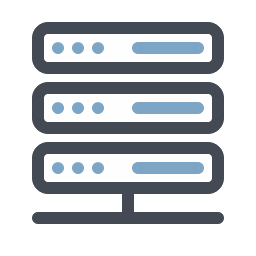 48
Illustration
Message Logging
Compute, send & log messages
Superstep i
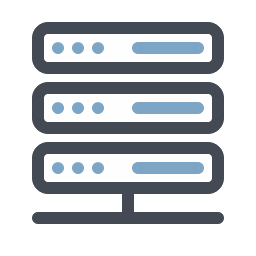 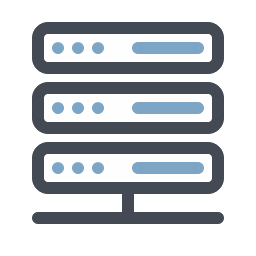 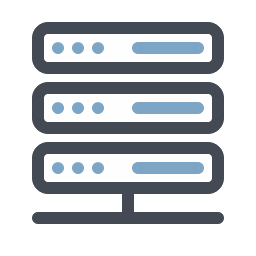 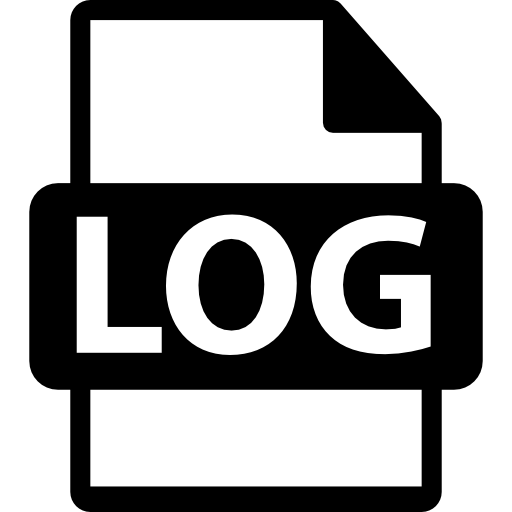 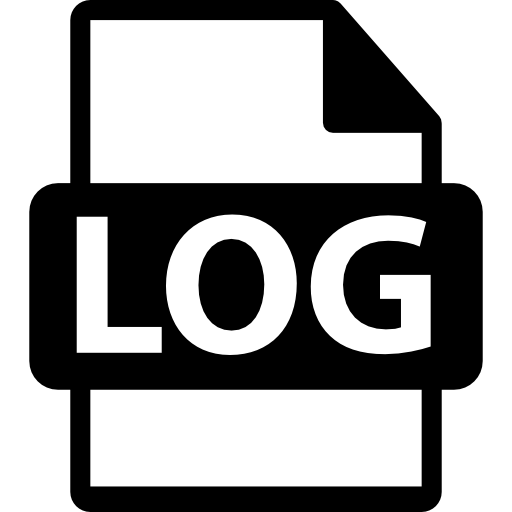 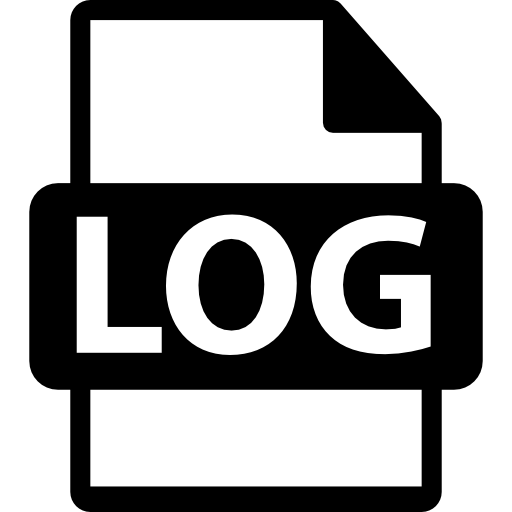 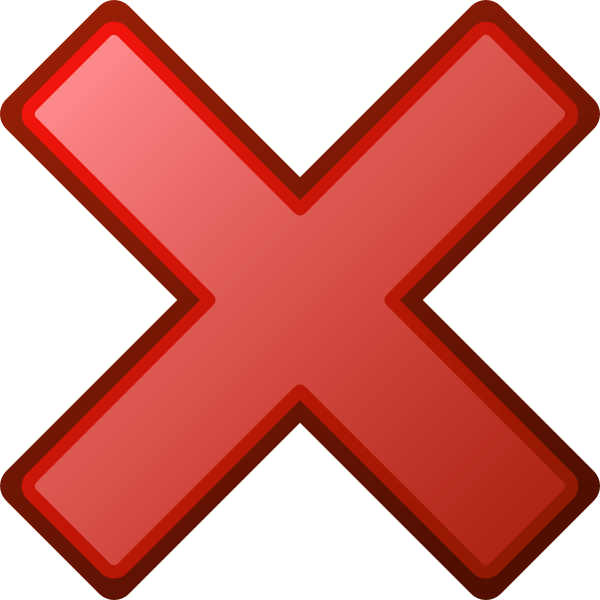 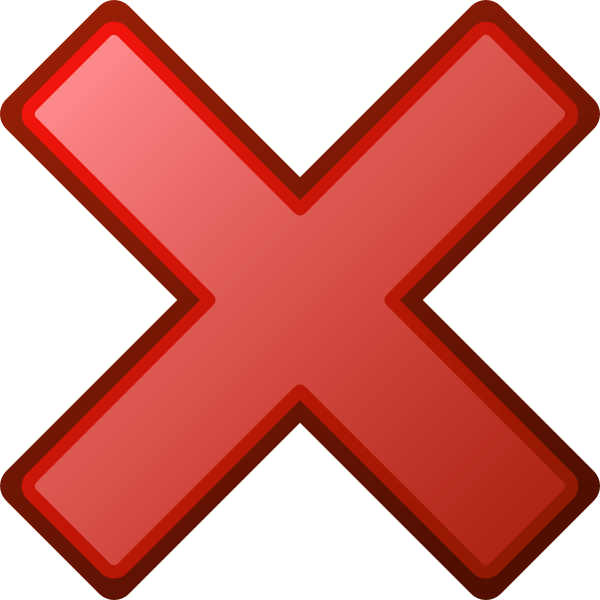 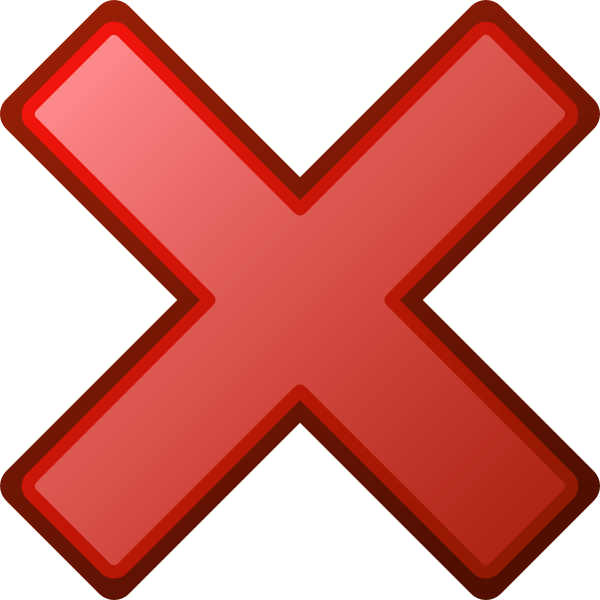 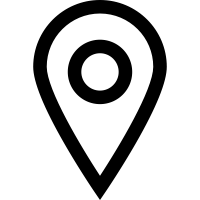 Superstep i + 2
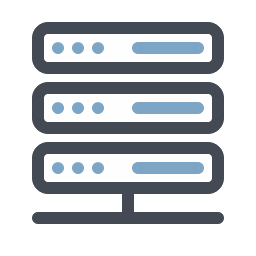 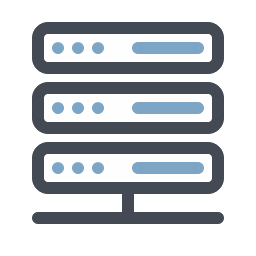 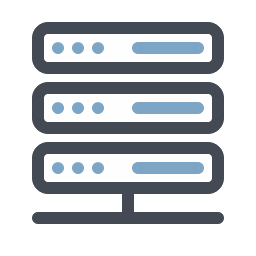 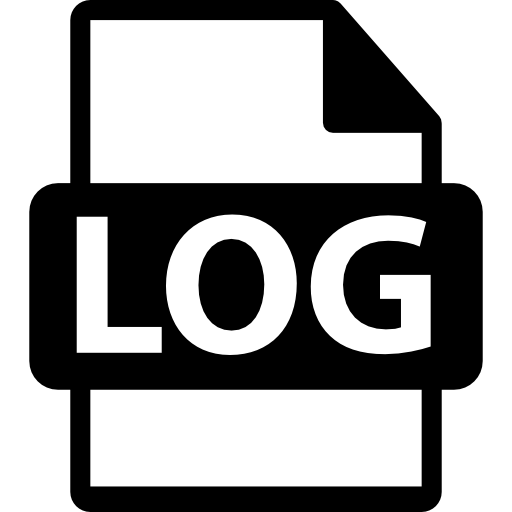 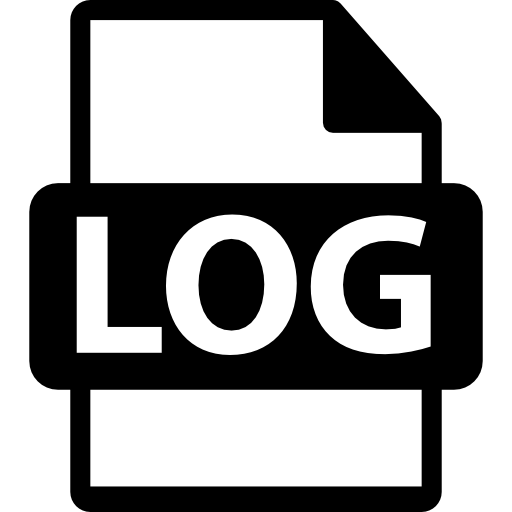 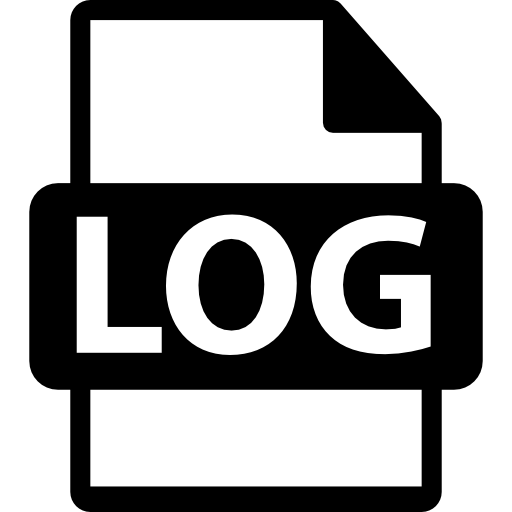 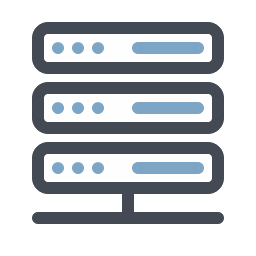 Superstep i + 3
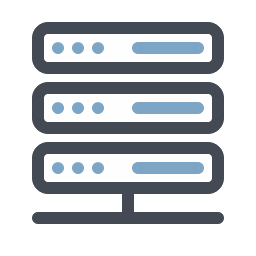 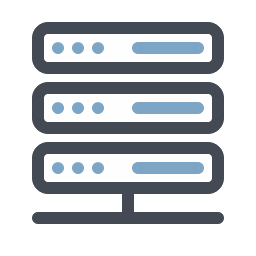 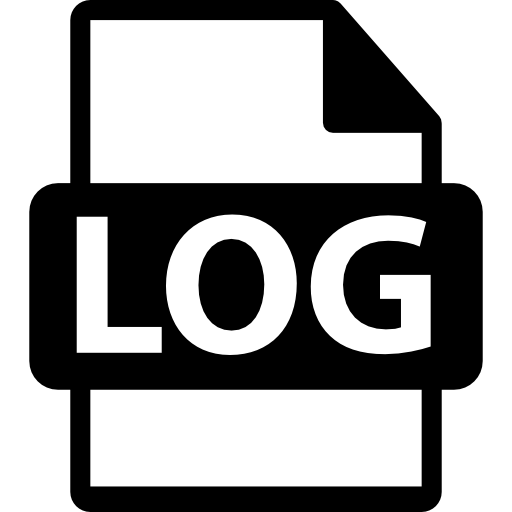 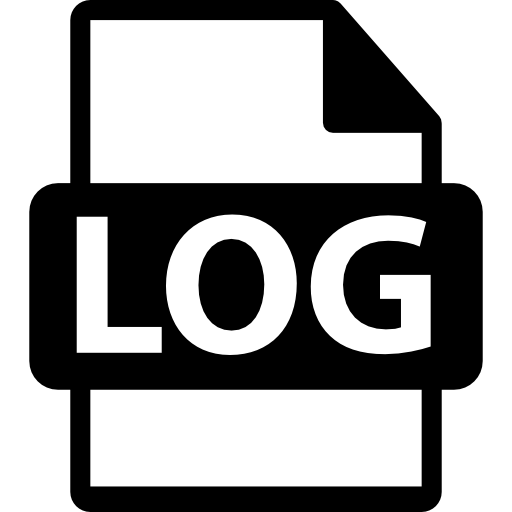 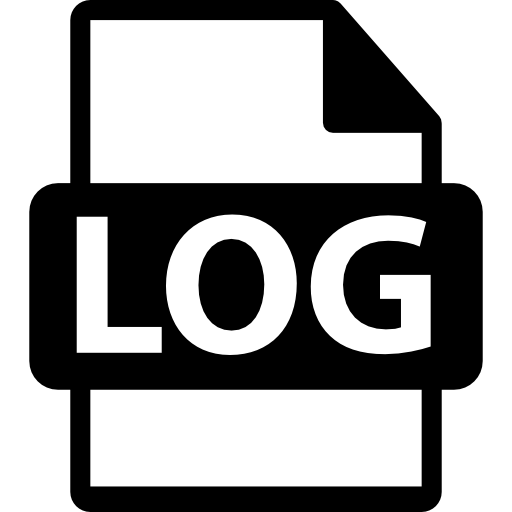 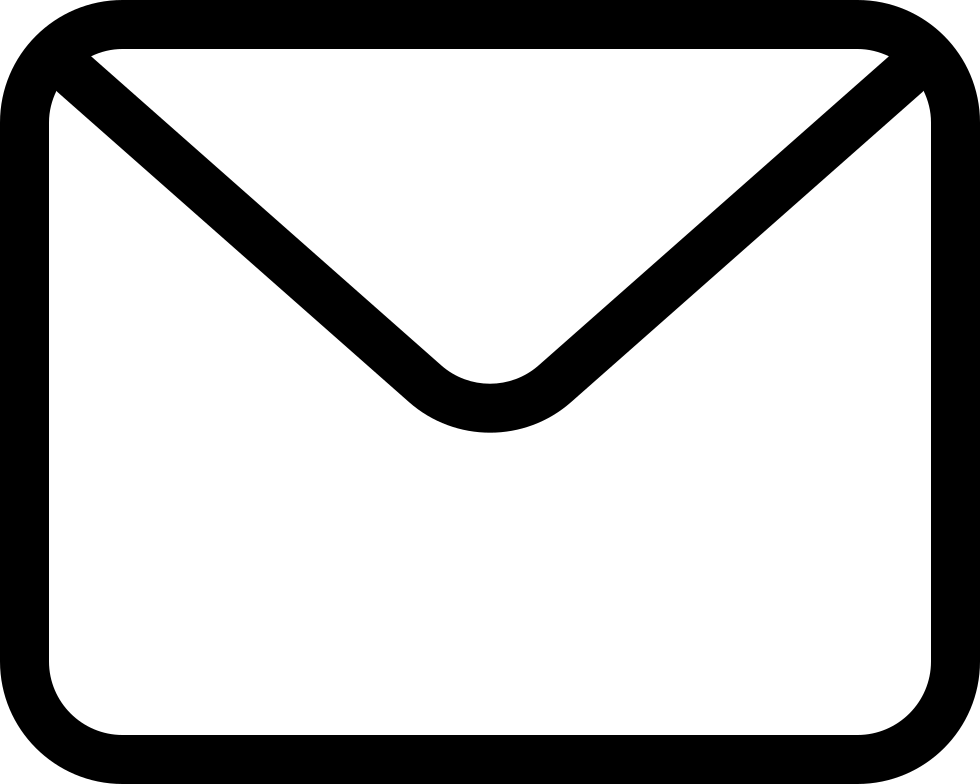 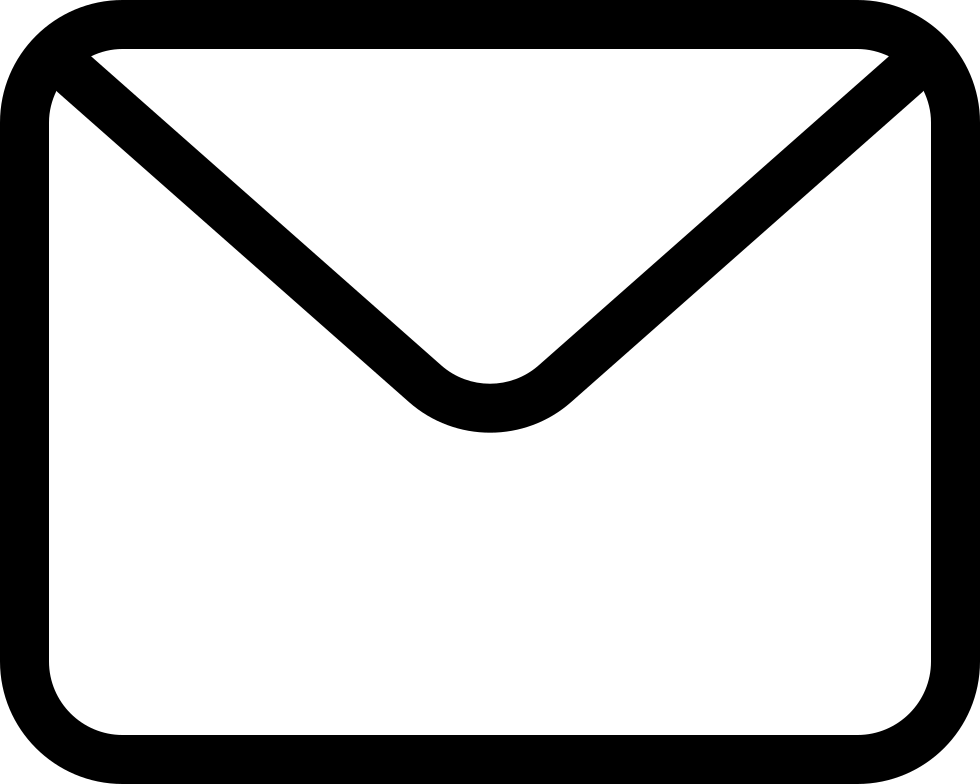 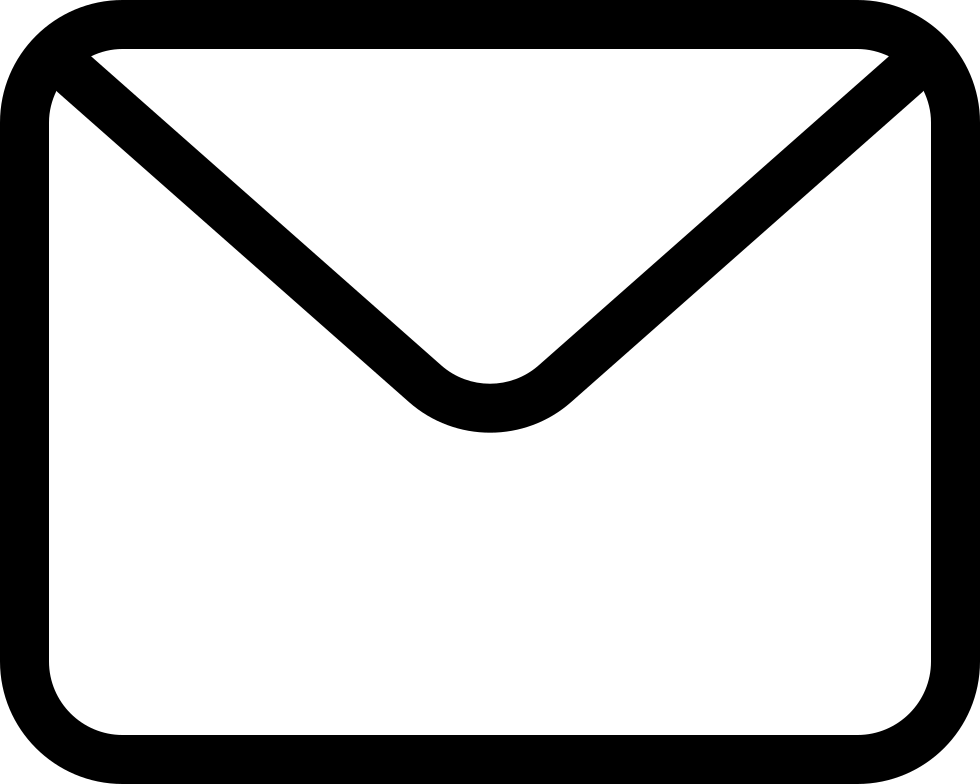 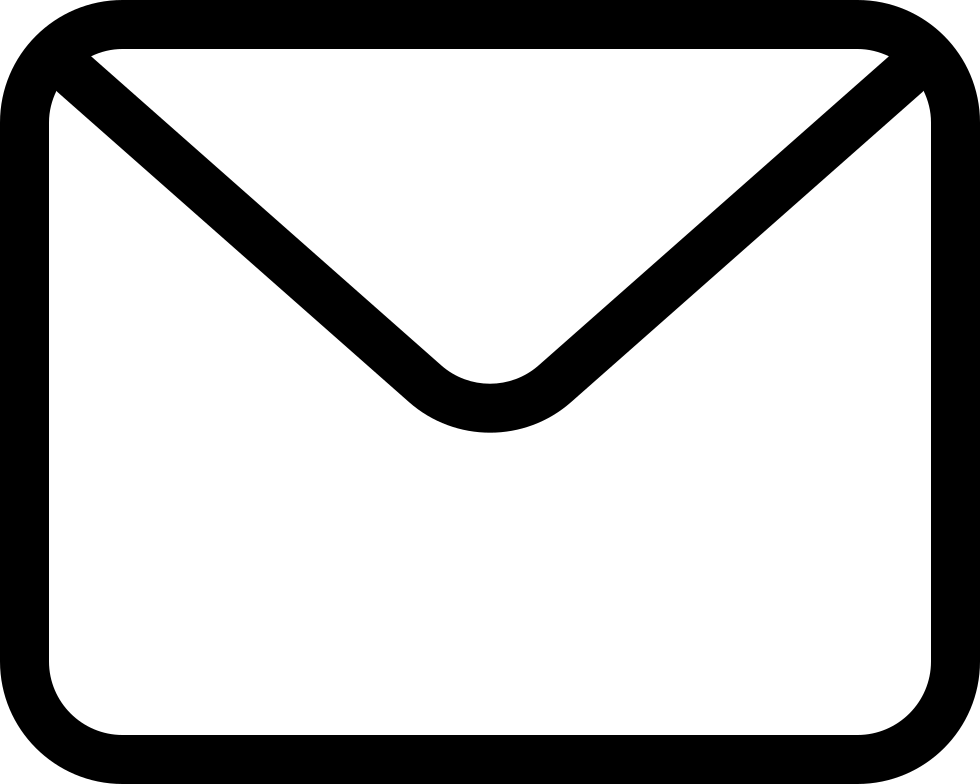 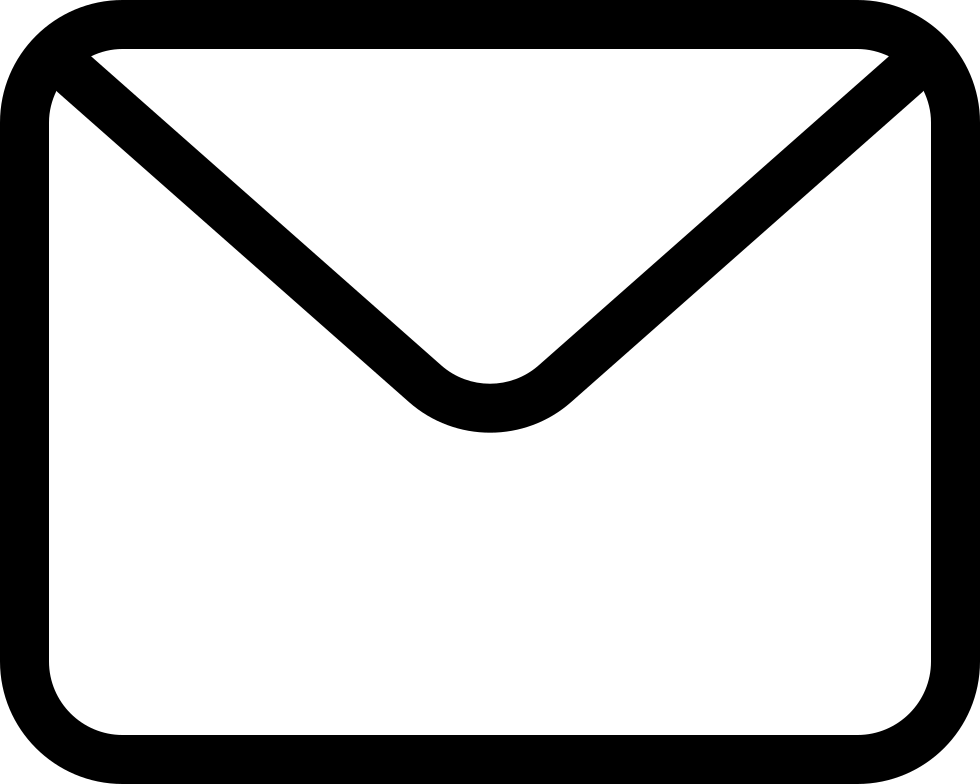 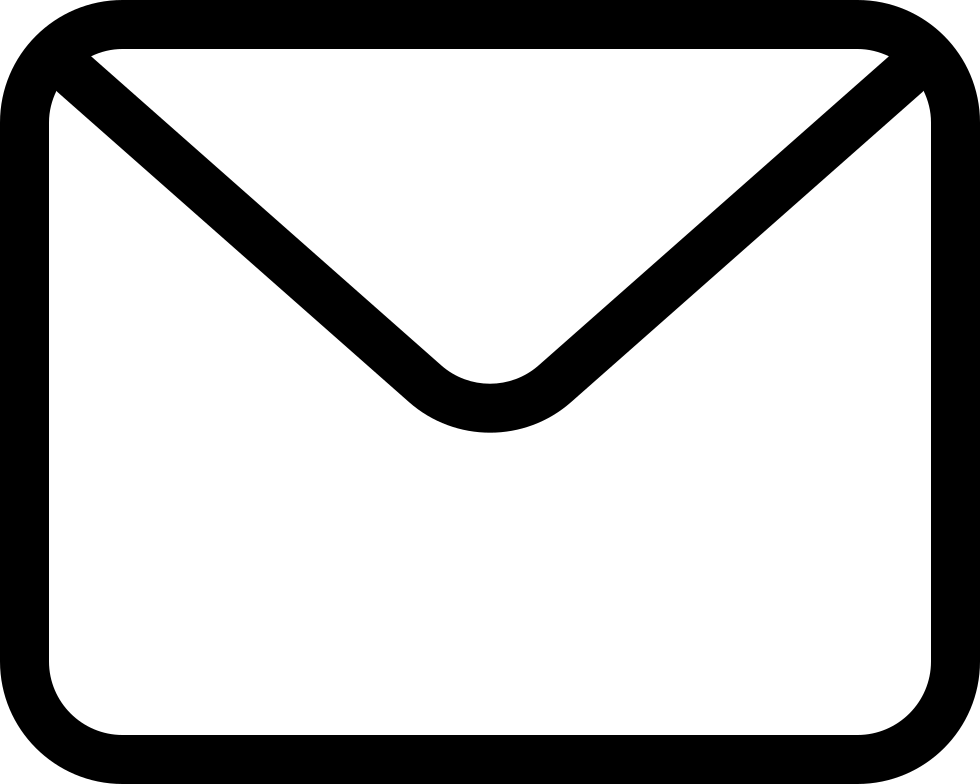 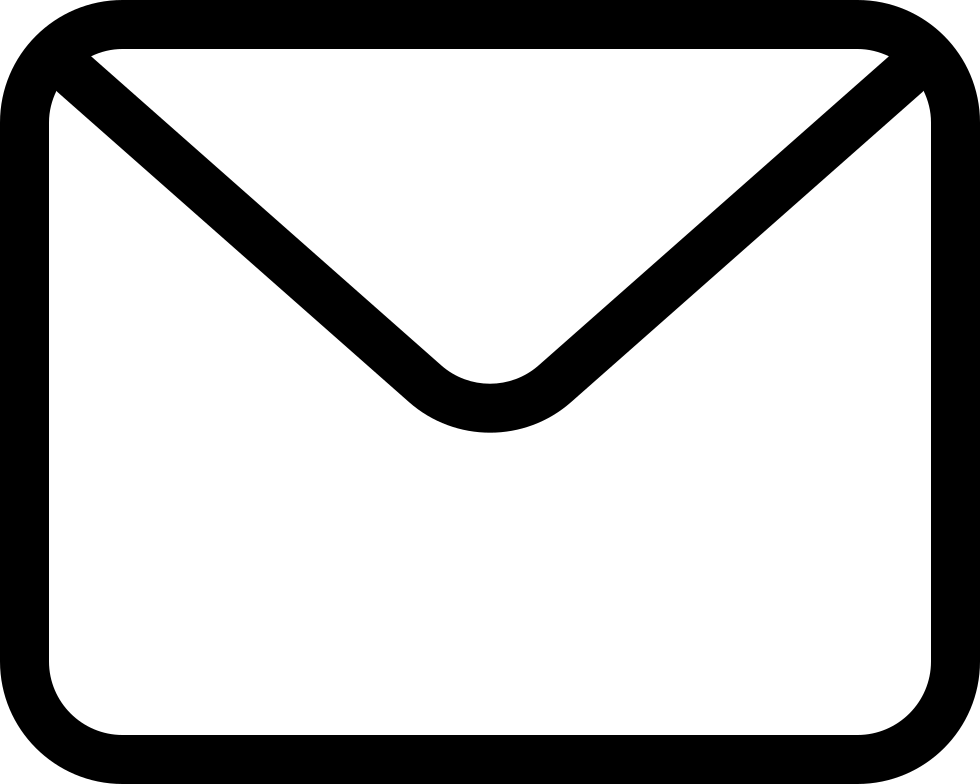 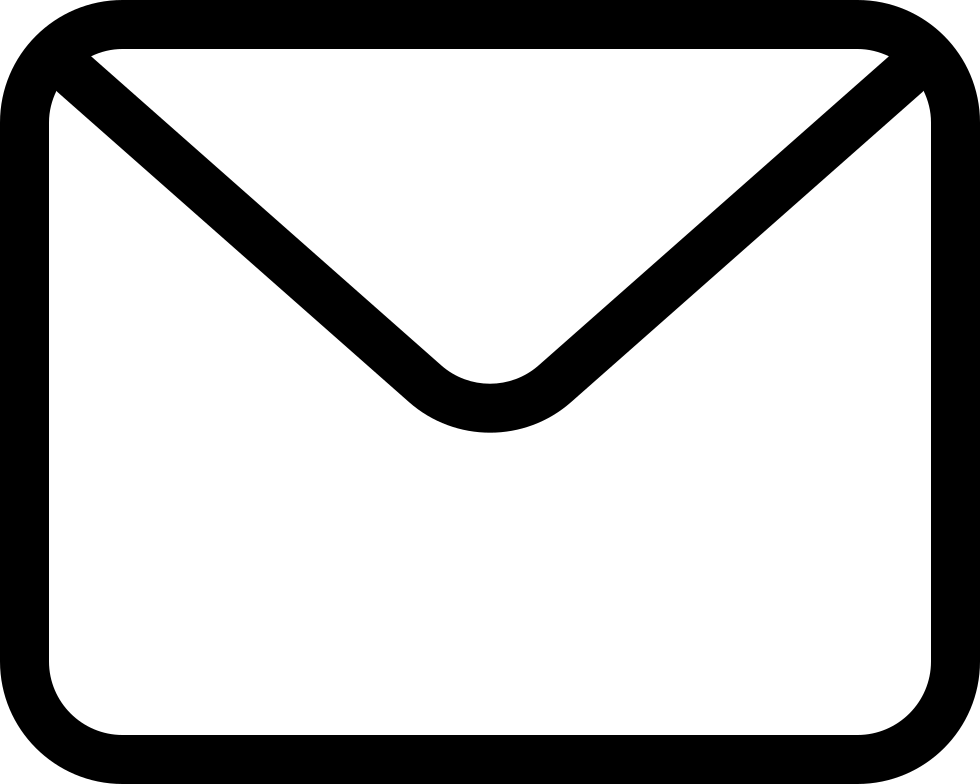 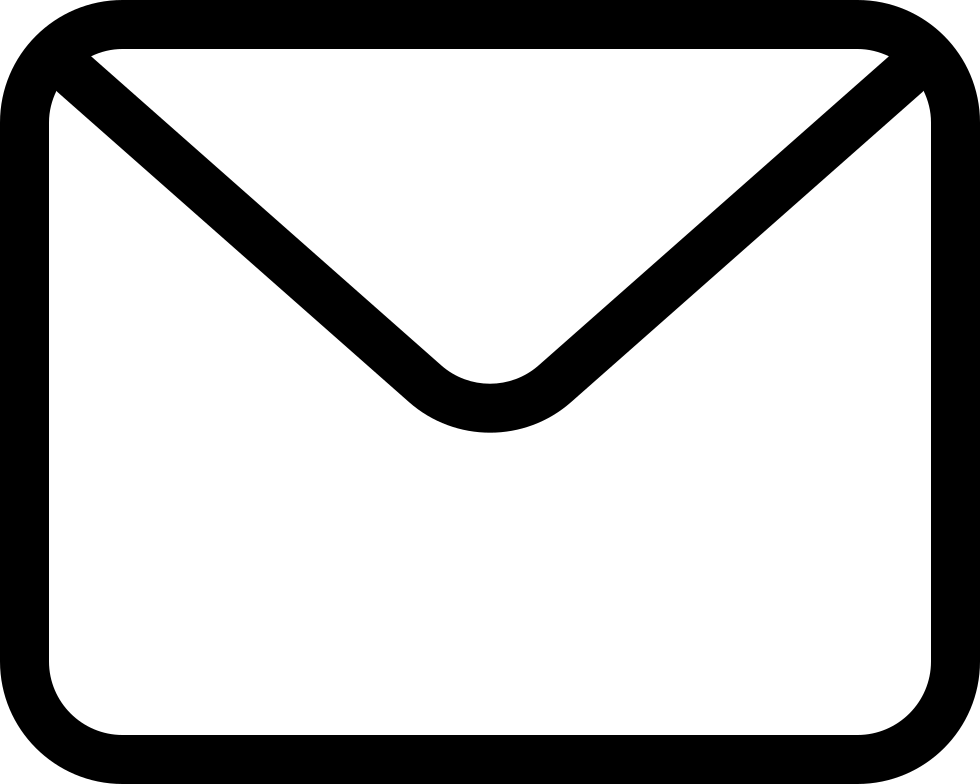 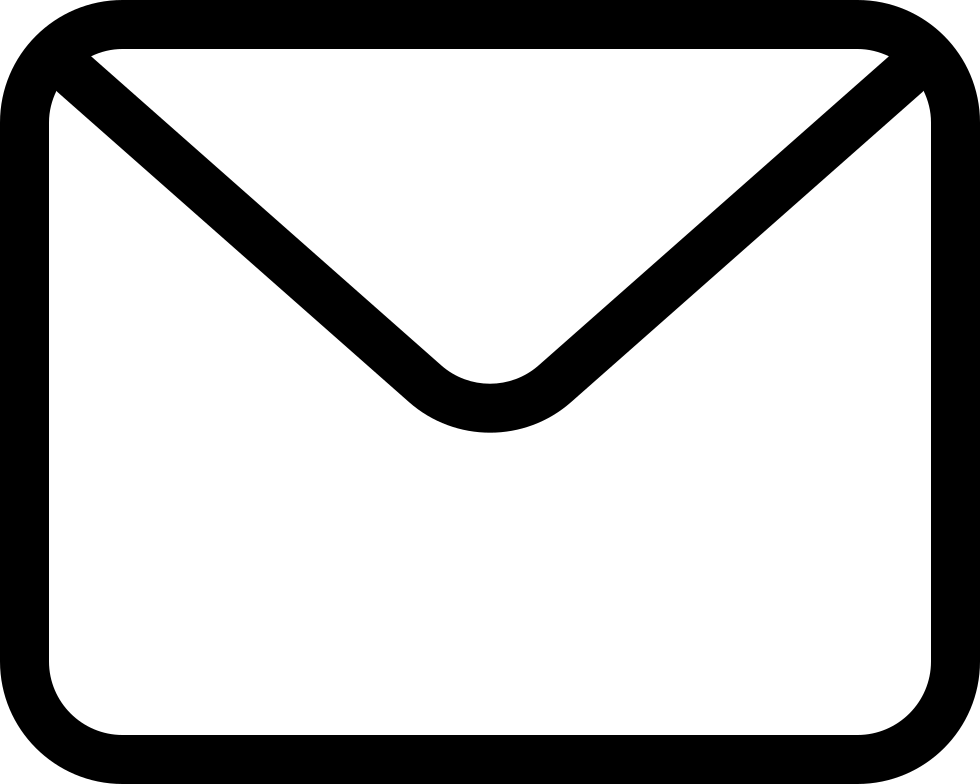 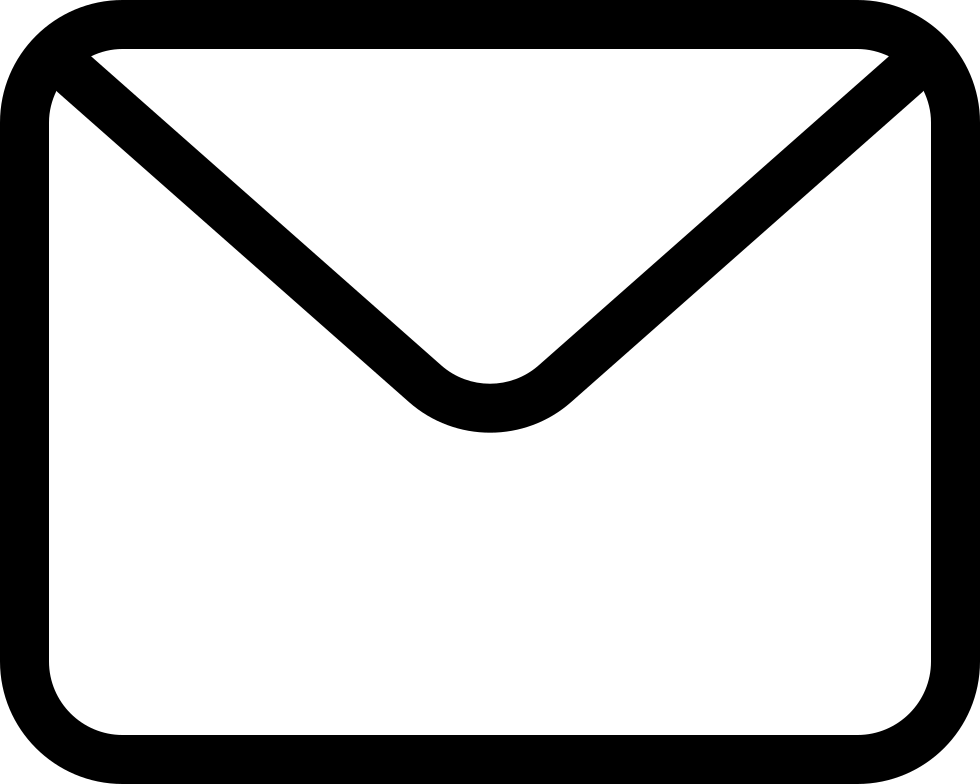 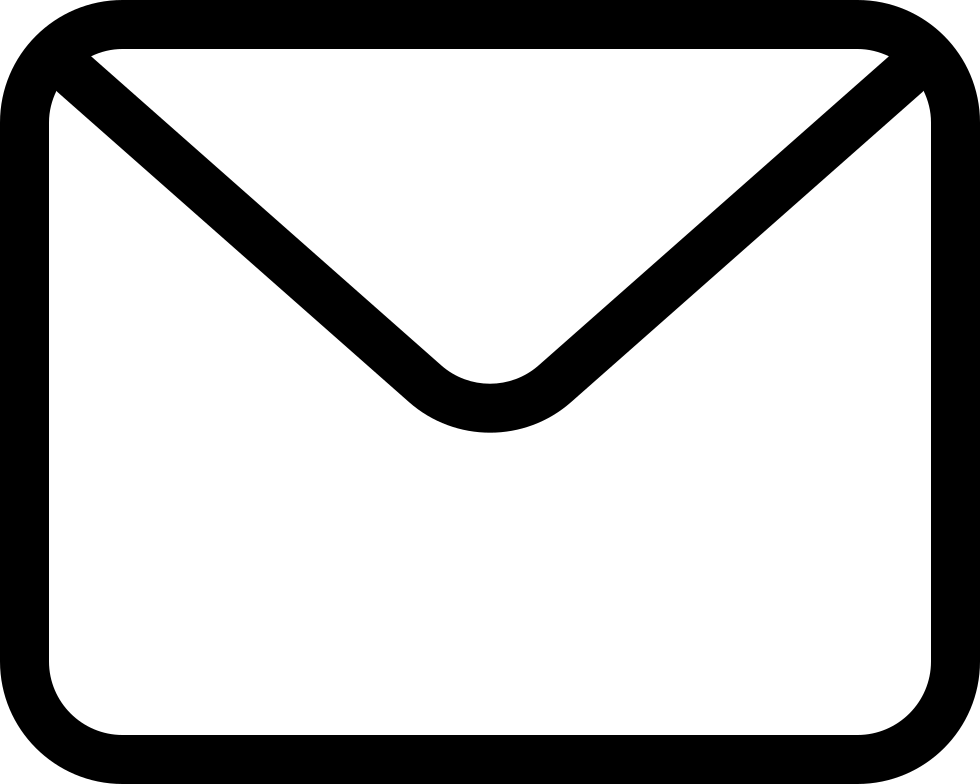 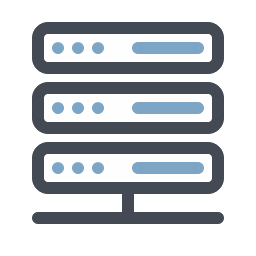 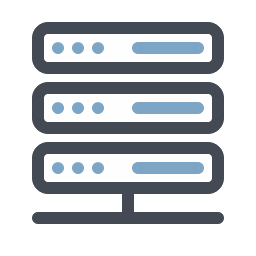 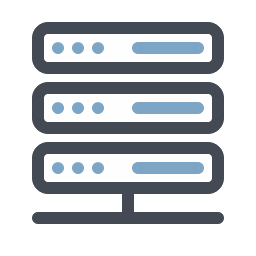 Superstep i + 4
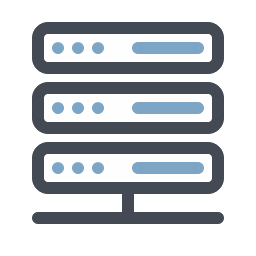 Superstep i + 5
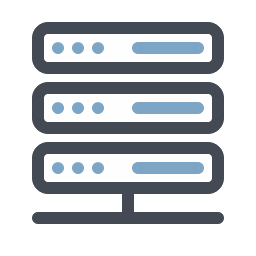 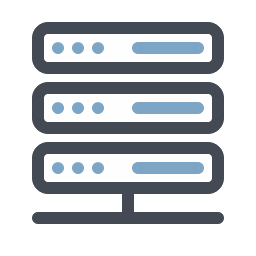 49
Illustration
Message Logging
Shuffling
Superstep i
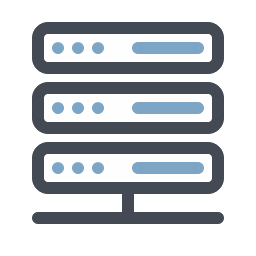 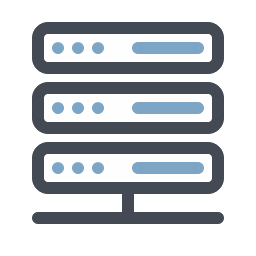 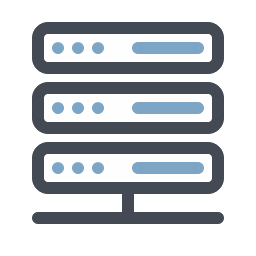 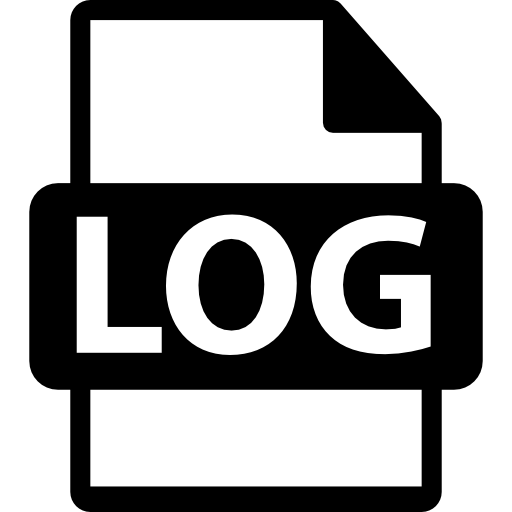 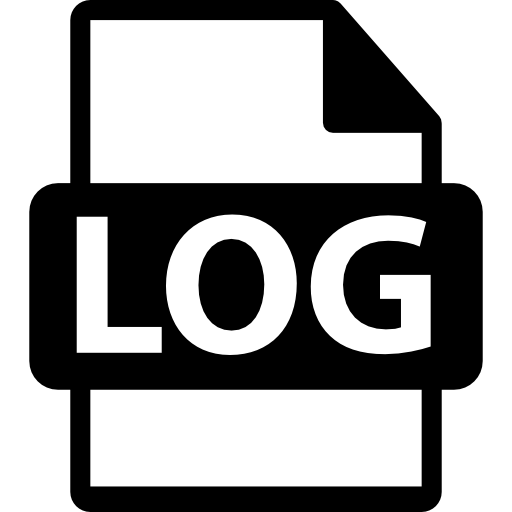 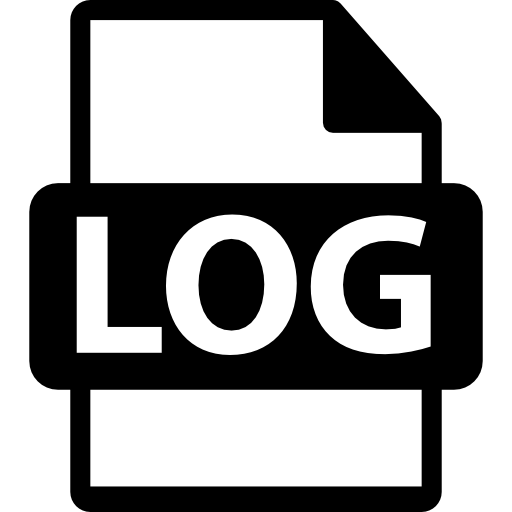 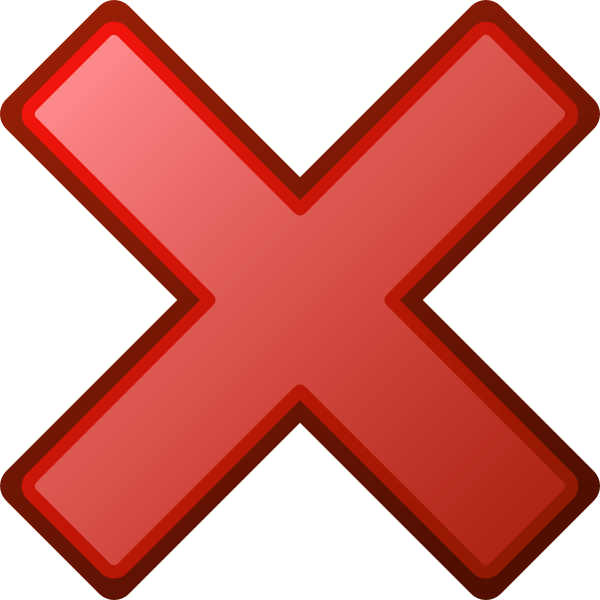 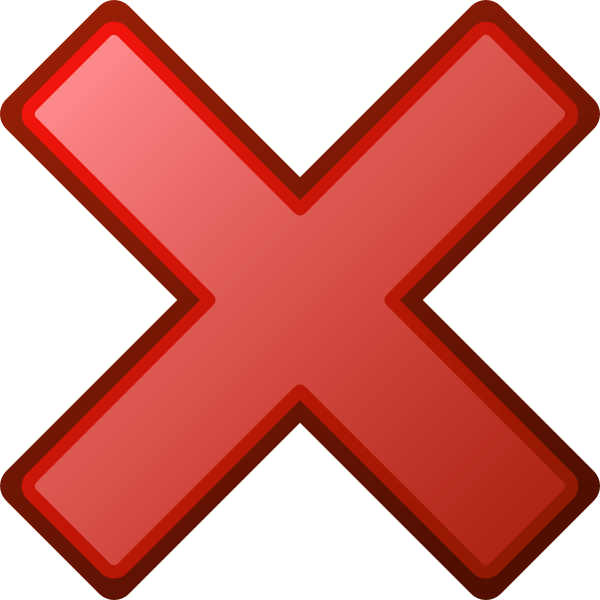 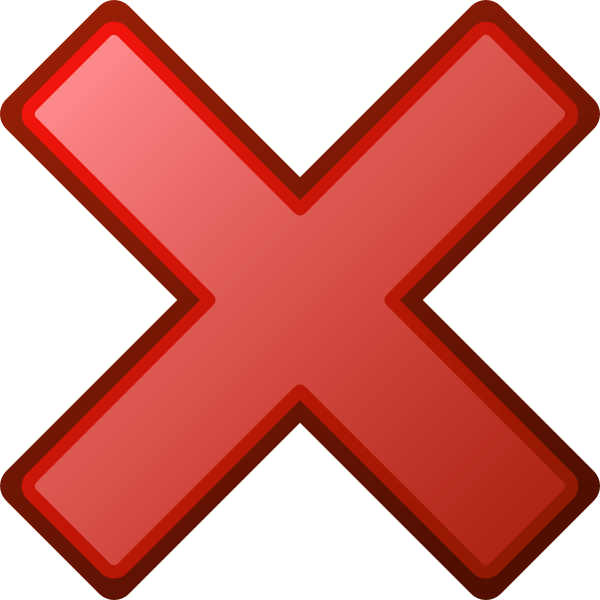 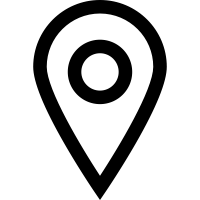 Superstep i + 2
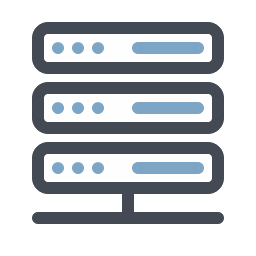 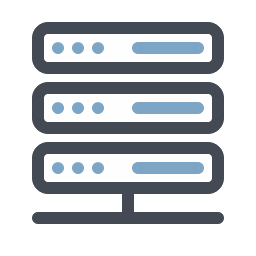 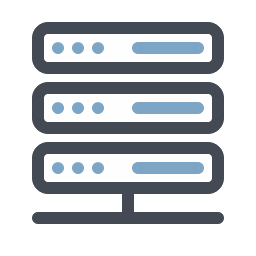 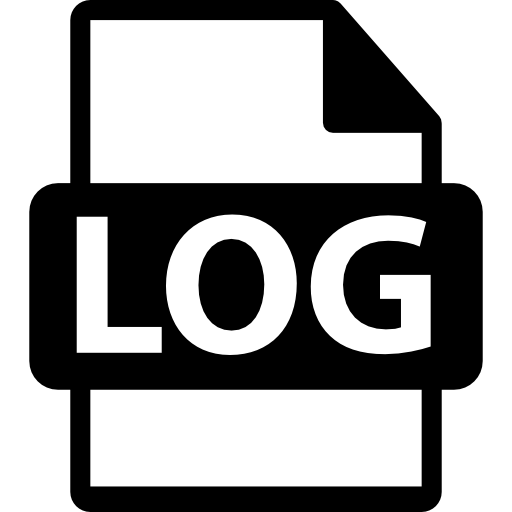 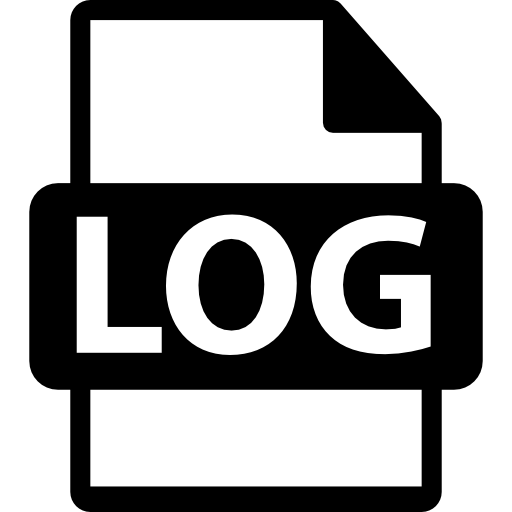 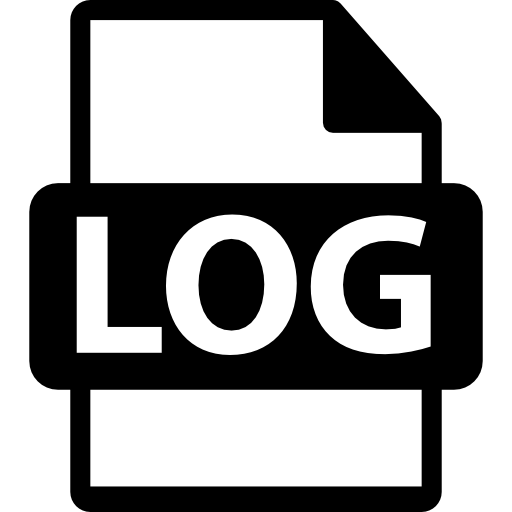 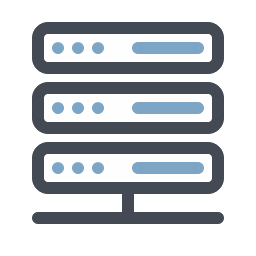 Superstep i + 3
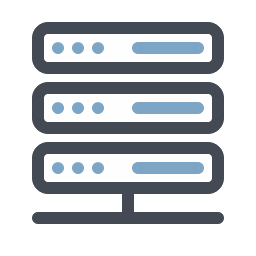 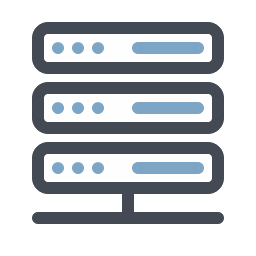 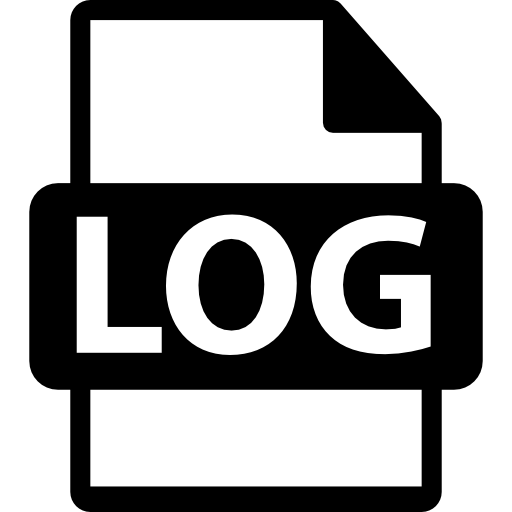 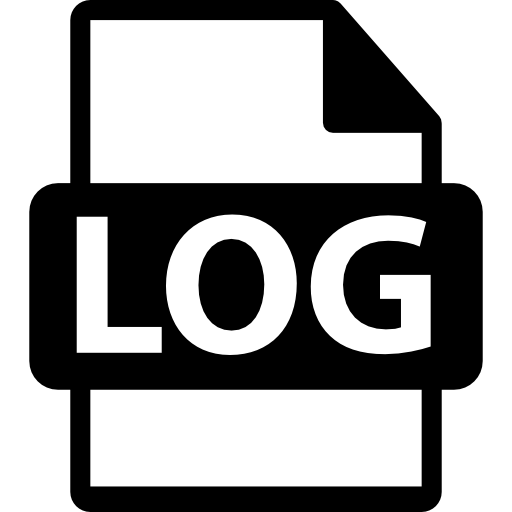 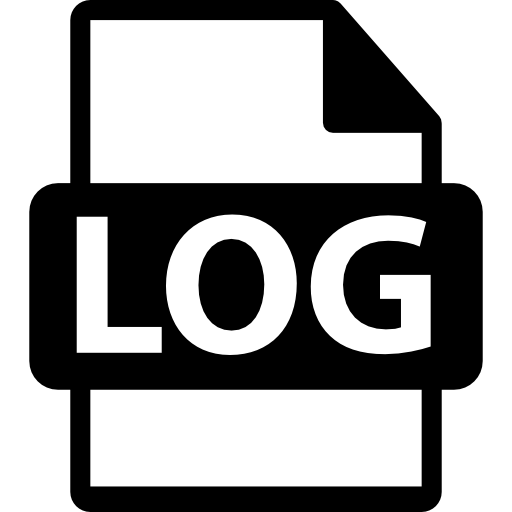 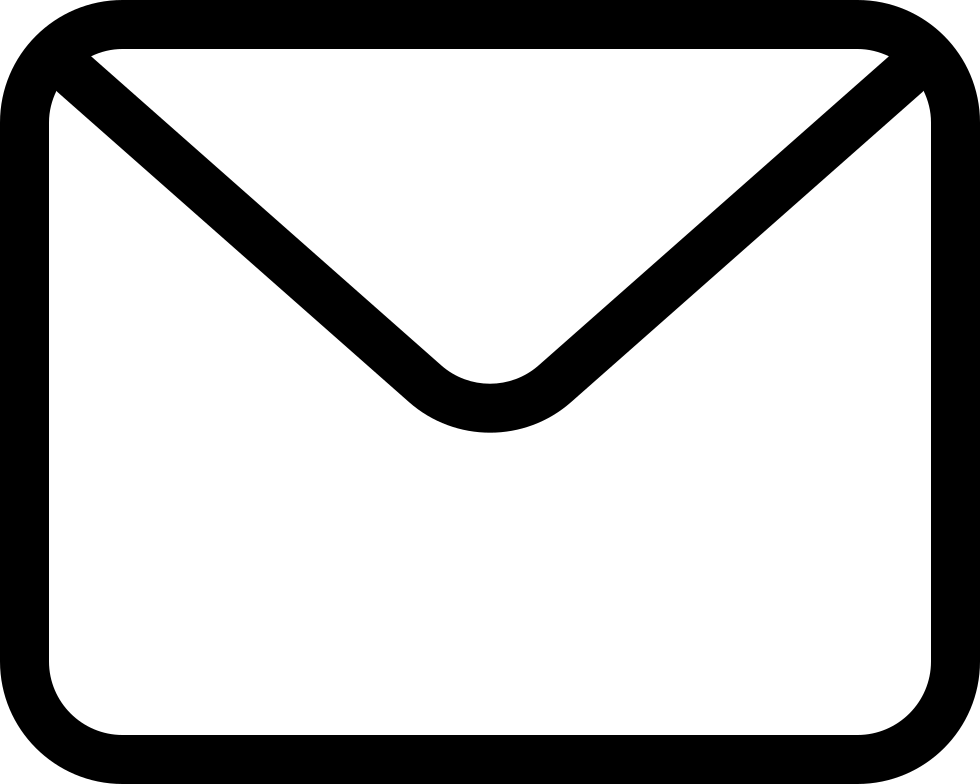 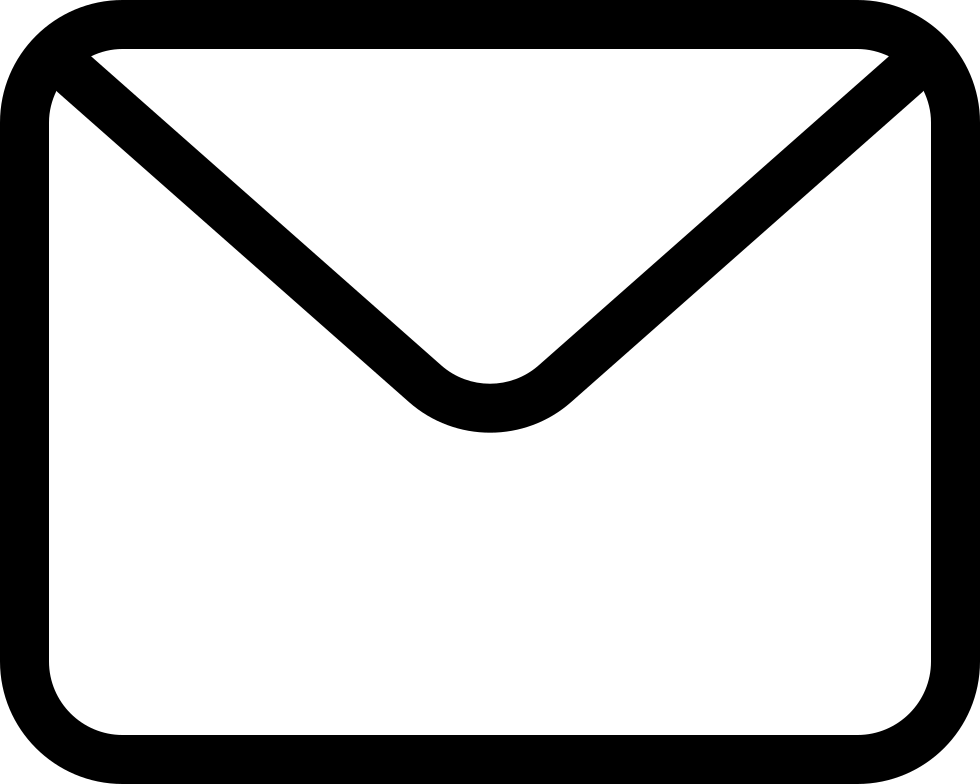 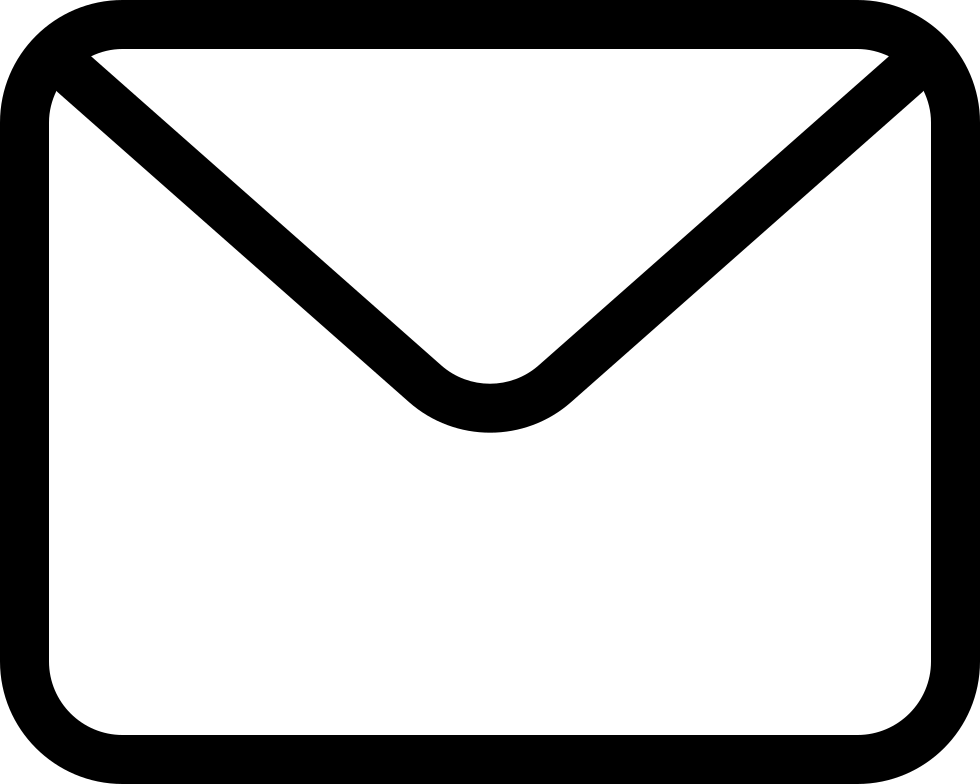 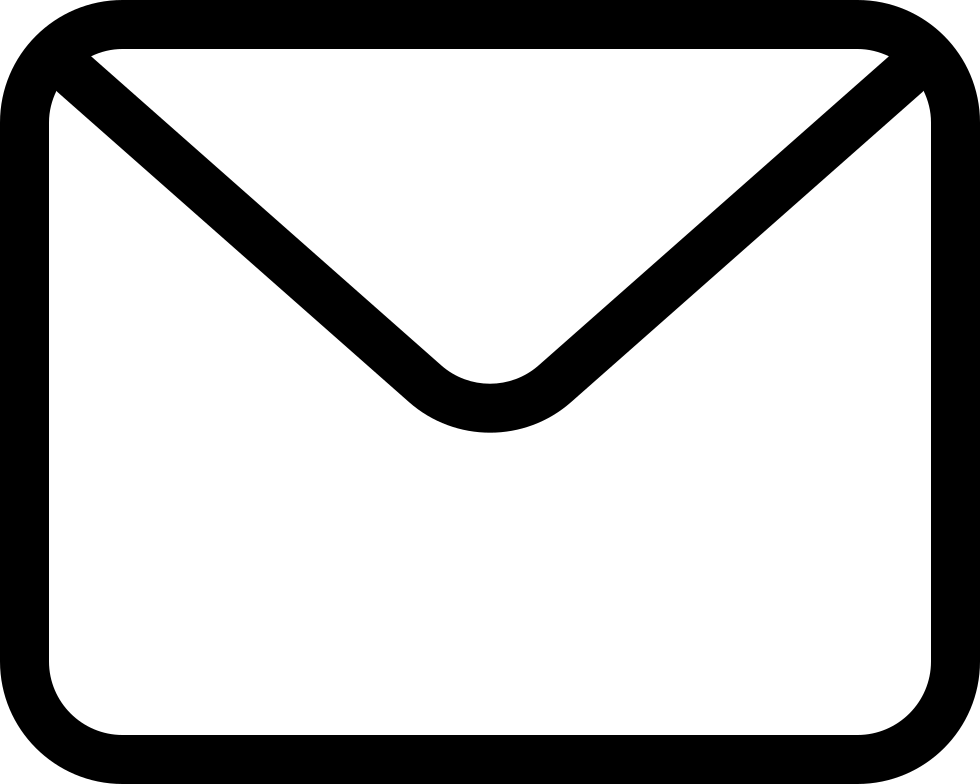 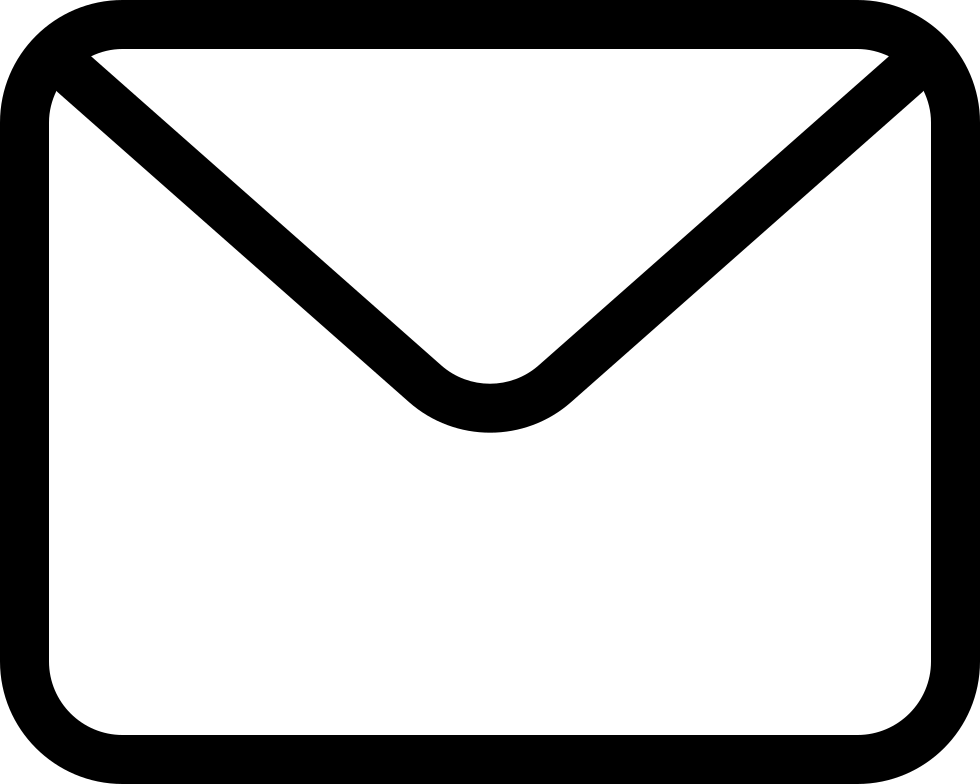 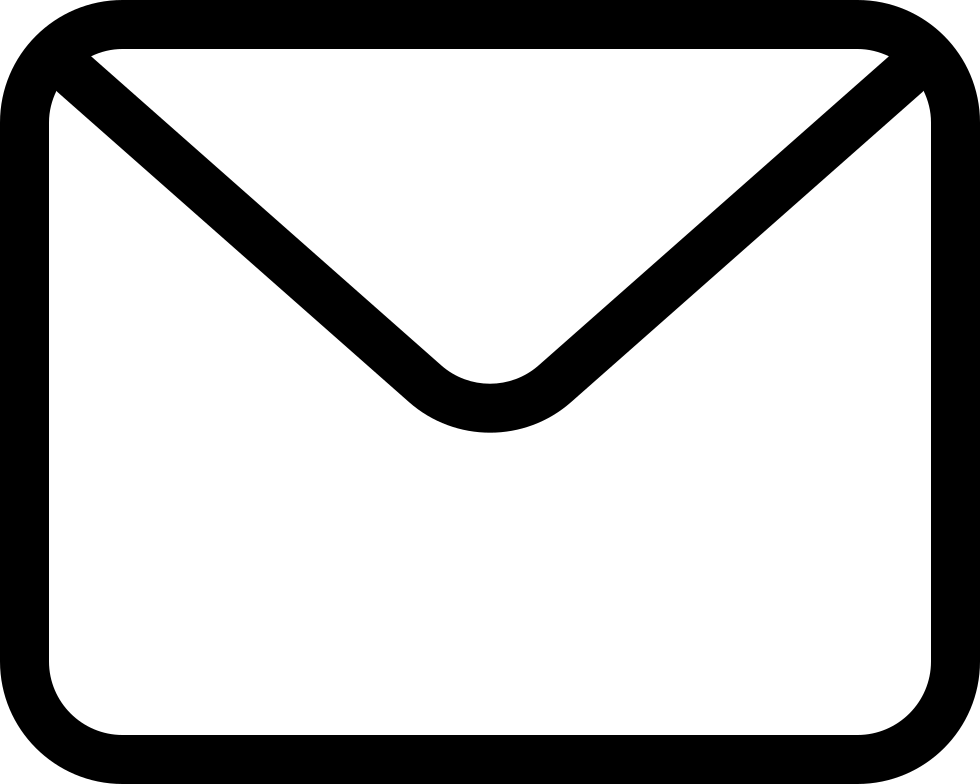 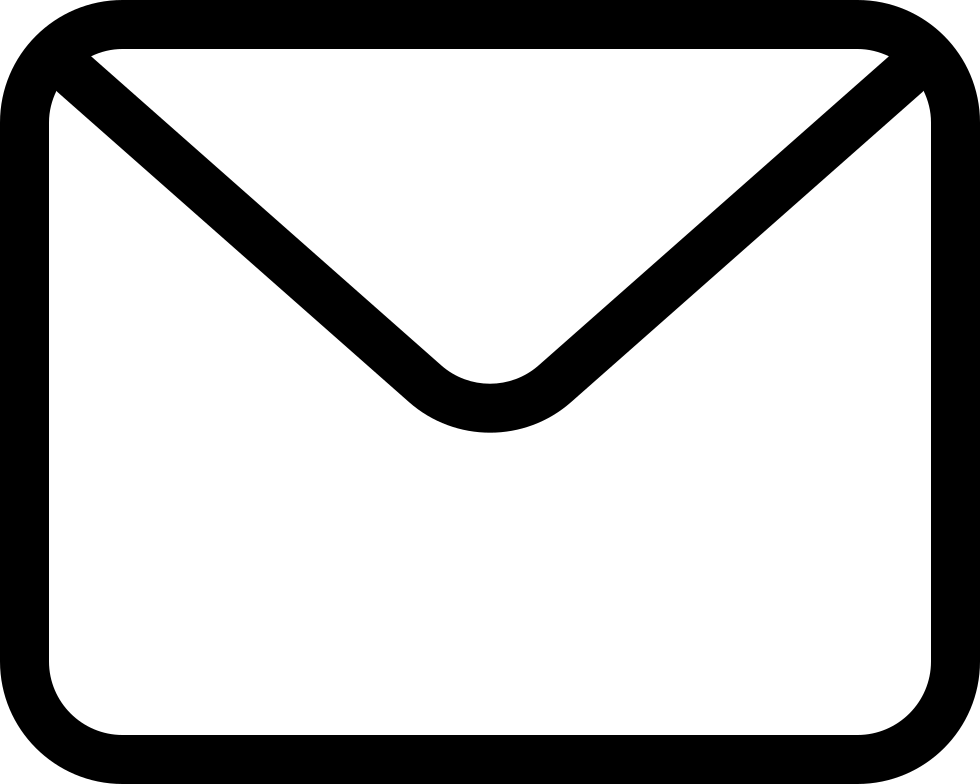 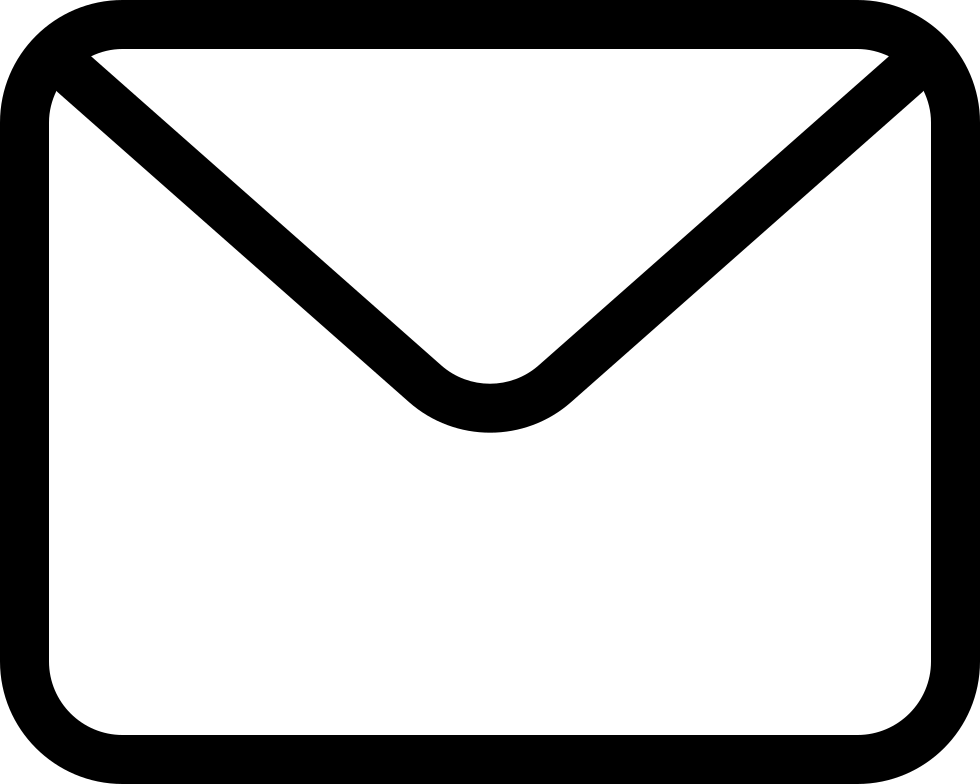 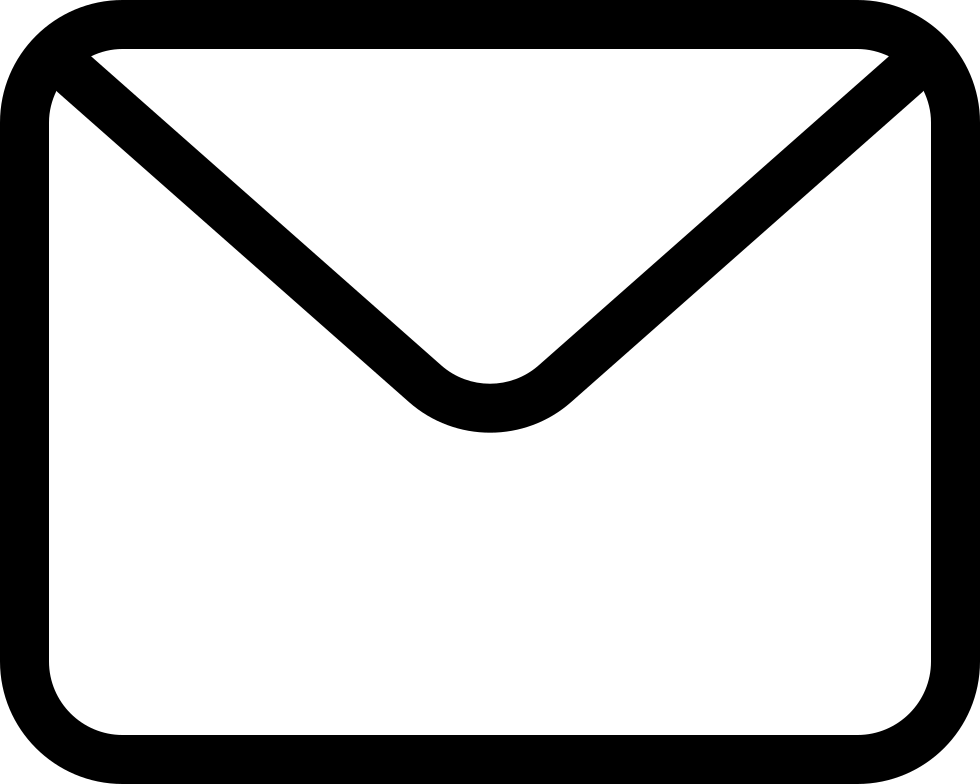 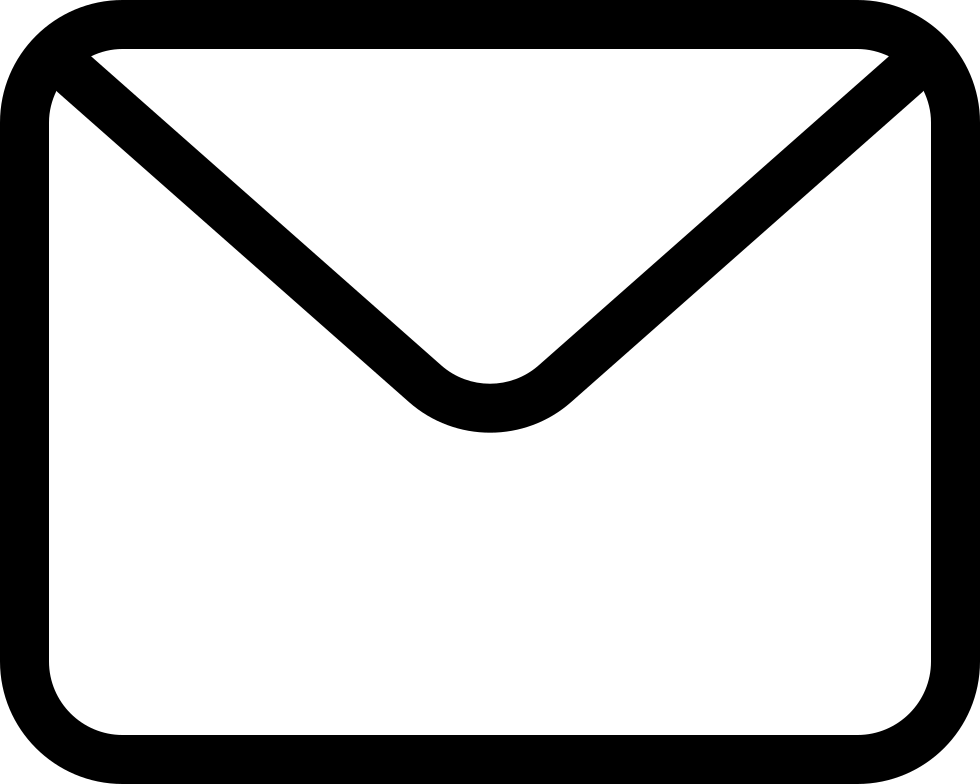 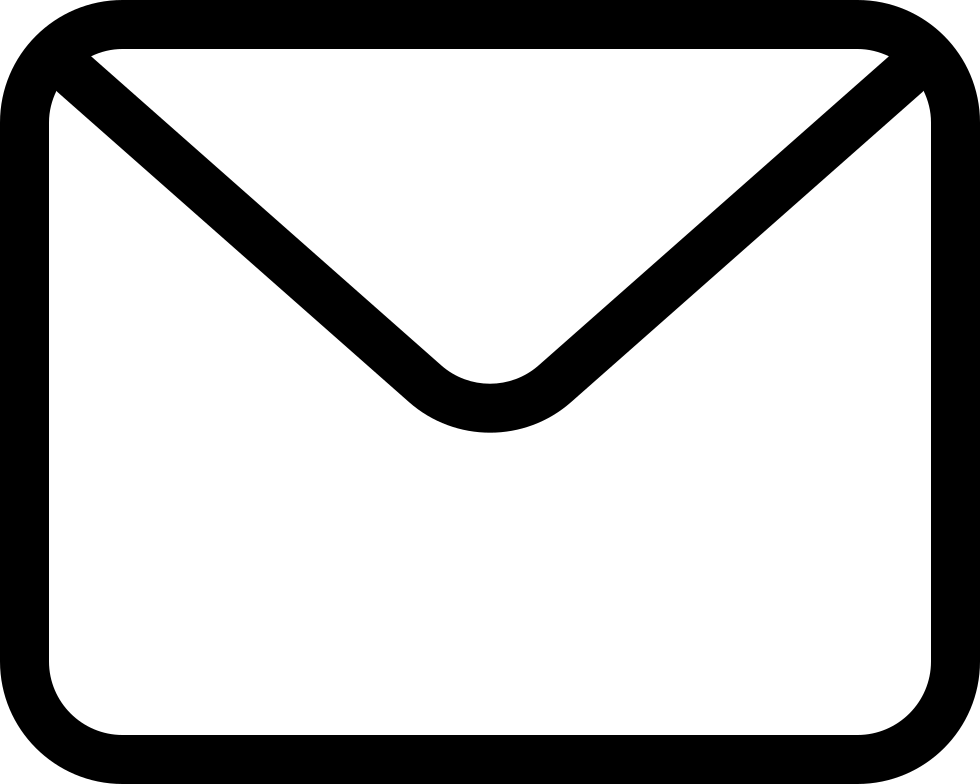 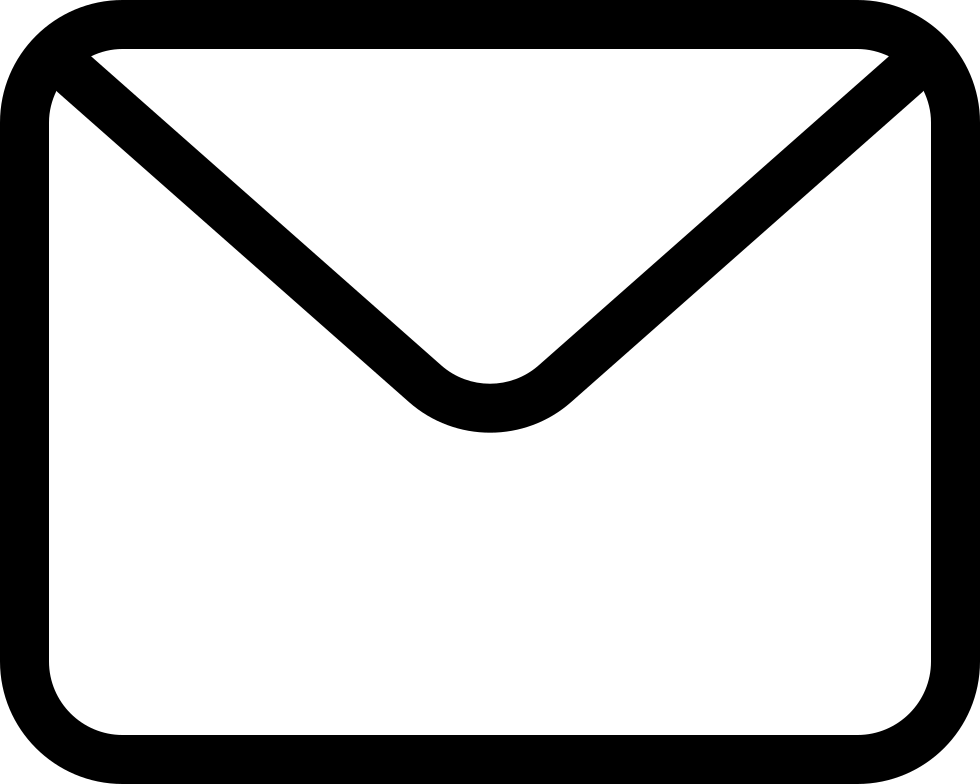 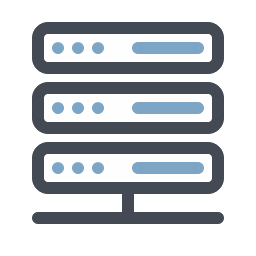 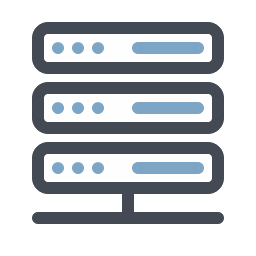 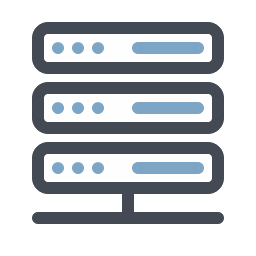 Superstep i + 4
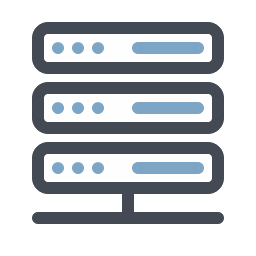 Superstep i + 5
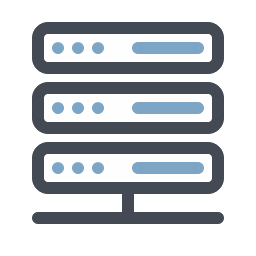 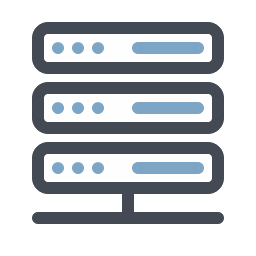 50
Illustration
Message Logging
Compute, send & log messages
Superstep i
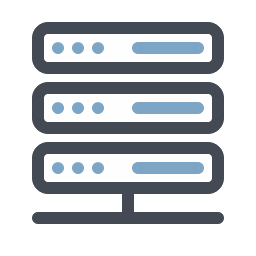 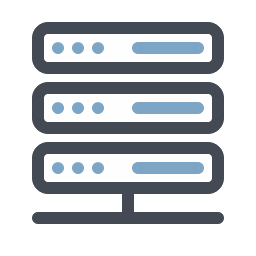 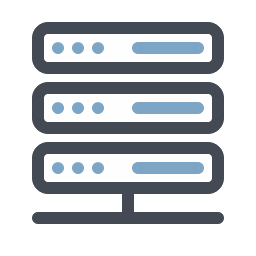 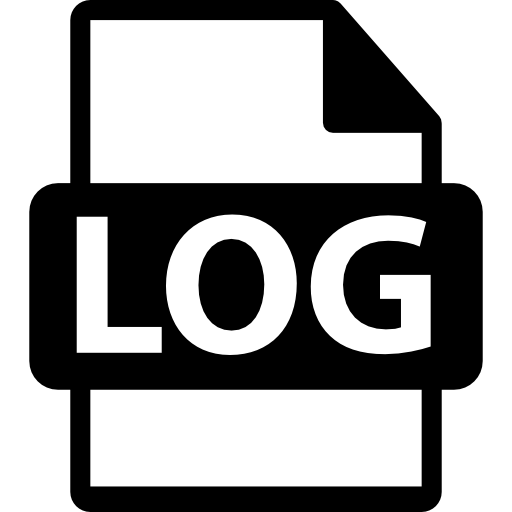 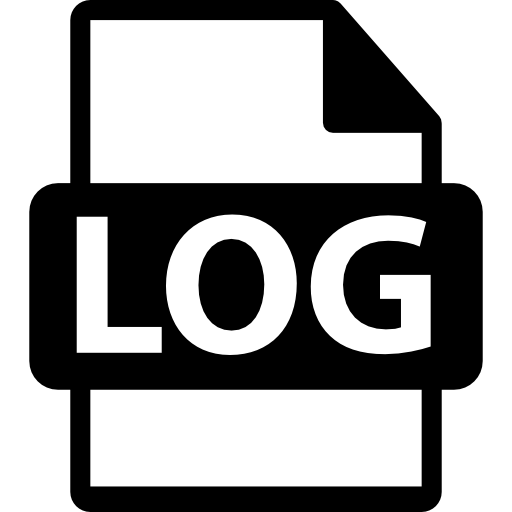 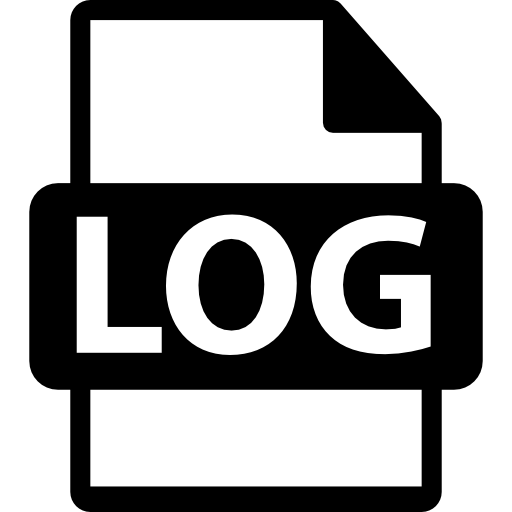 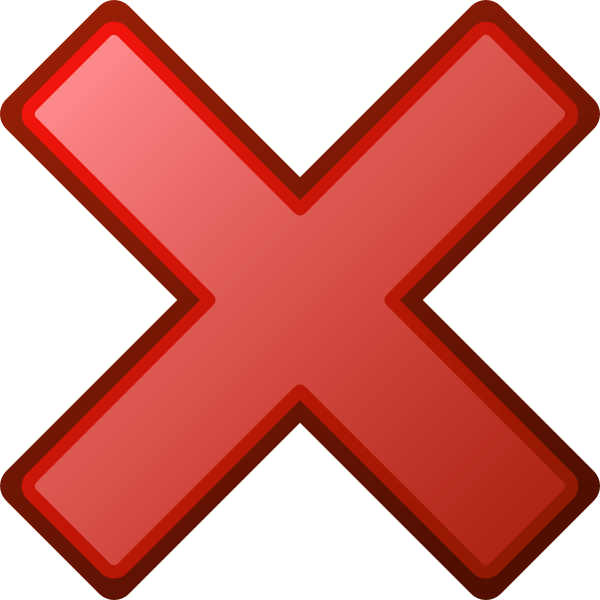 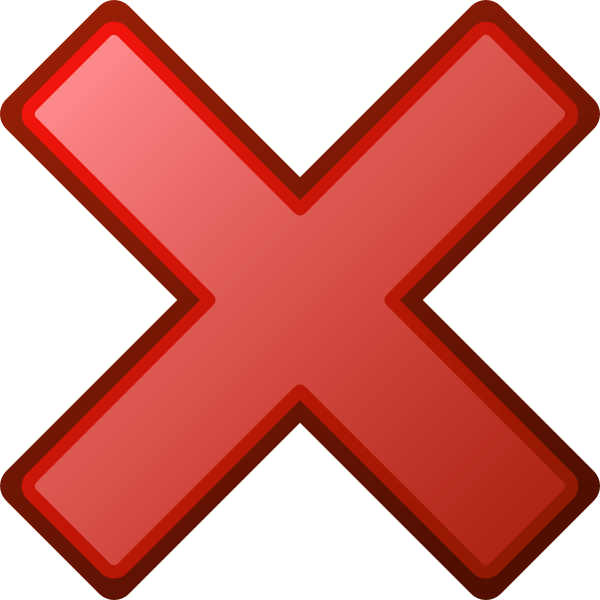 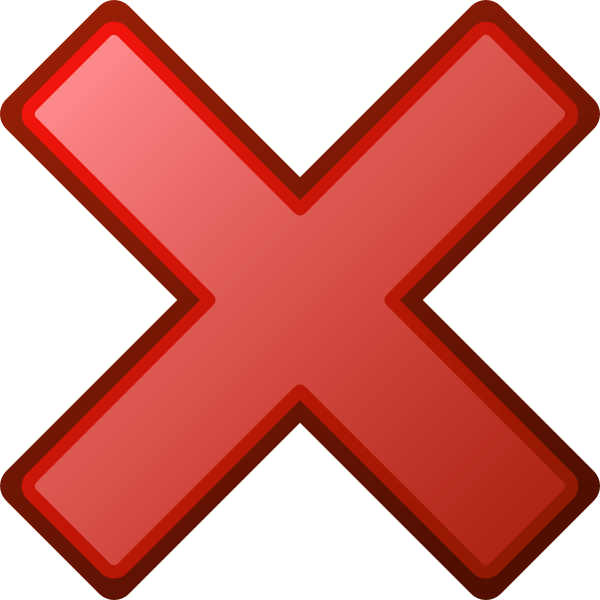 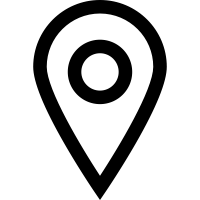 Superstep i + 2
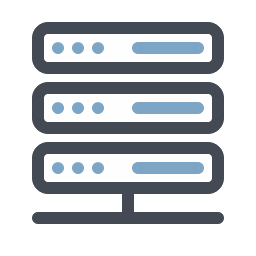 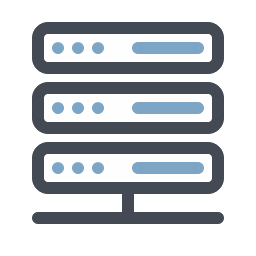 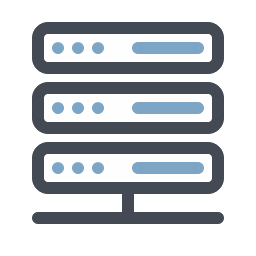 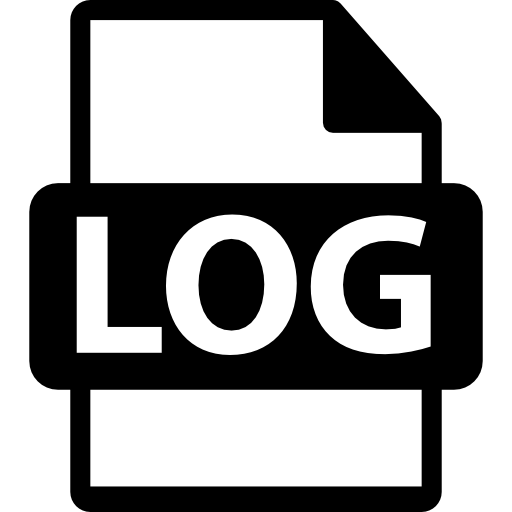 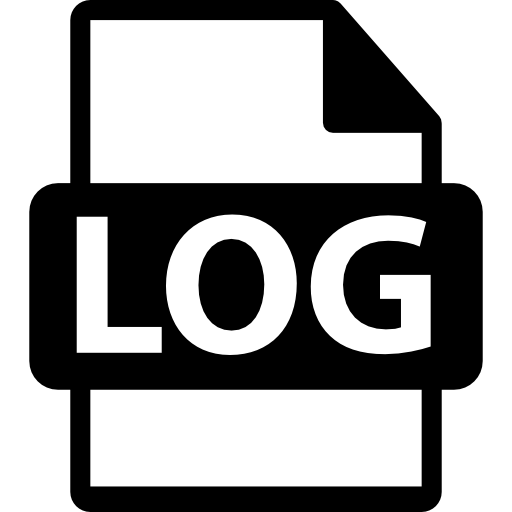 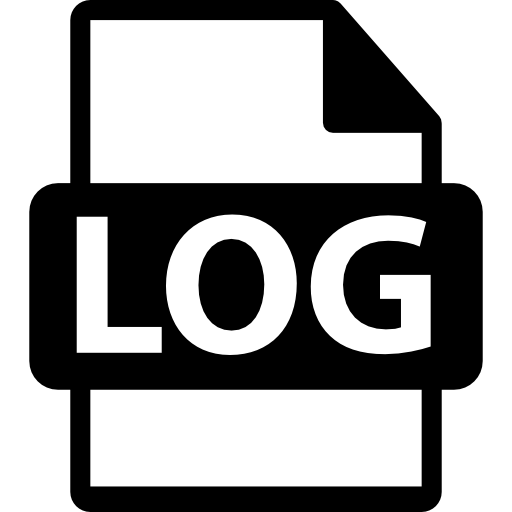 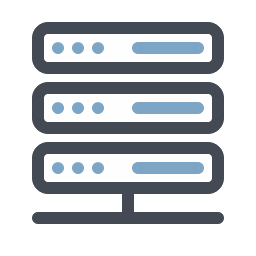 Superstep i + 3
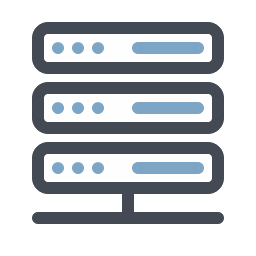 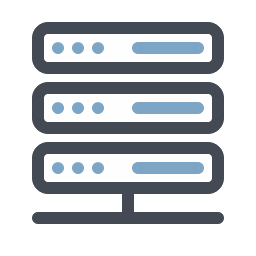 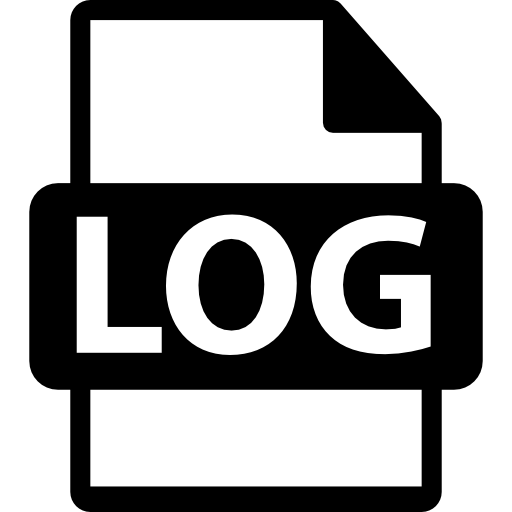 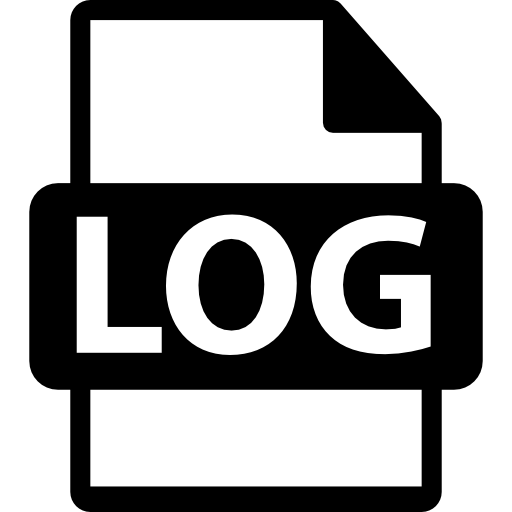 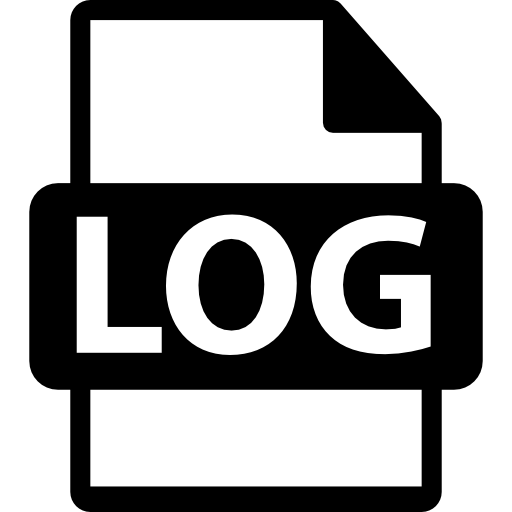 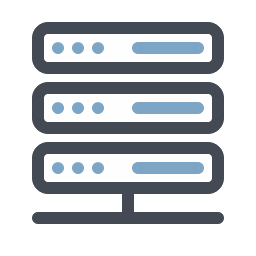 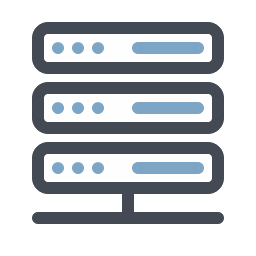 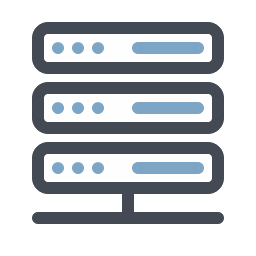 Superstep i + 4
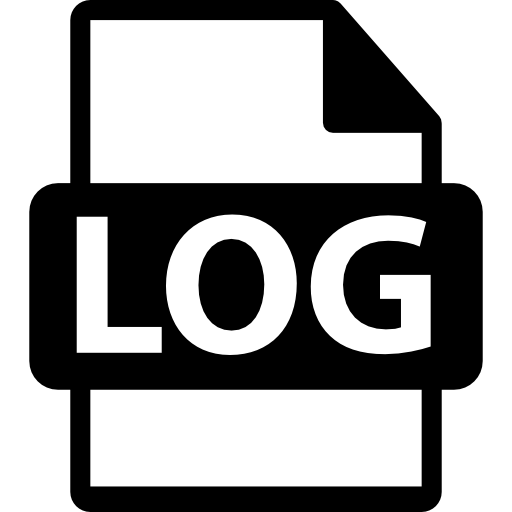 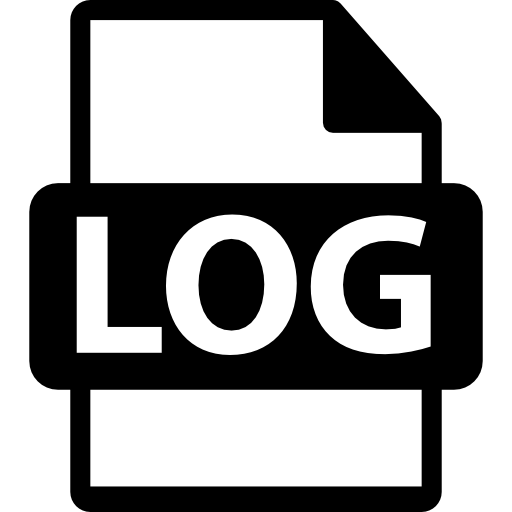 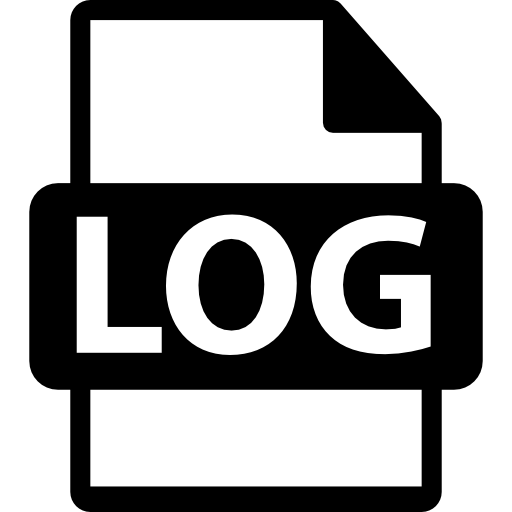 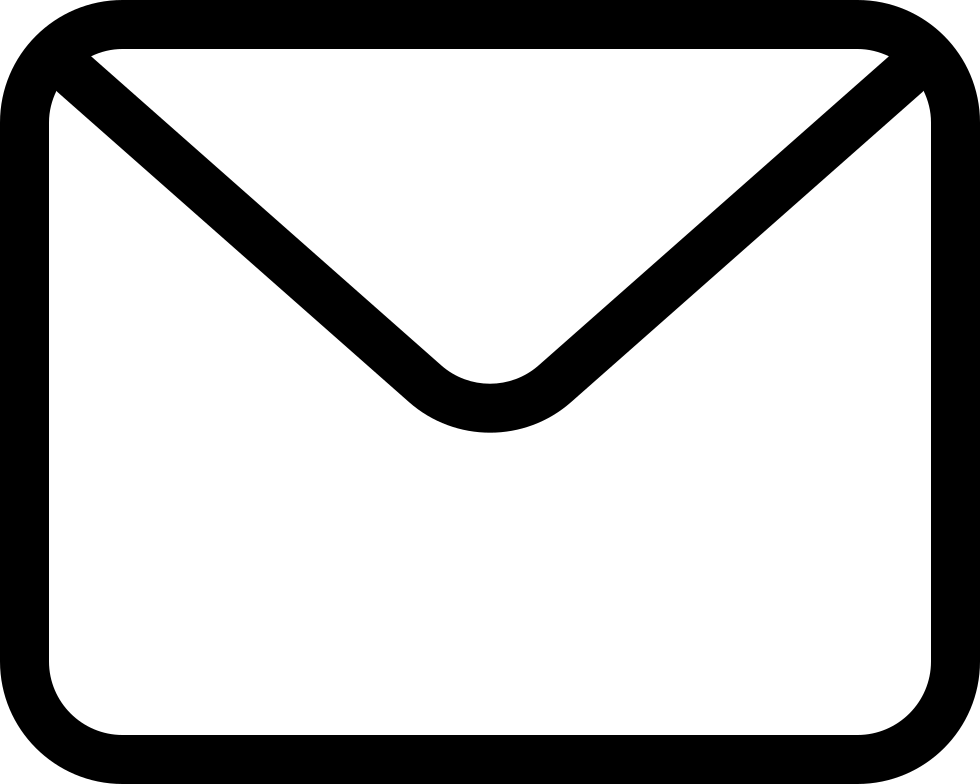 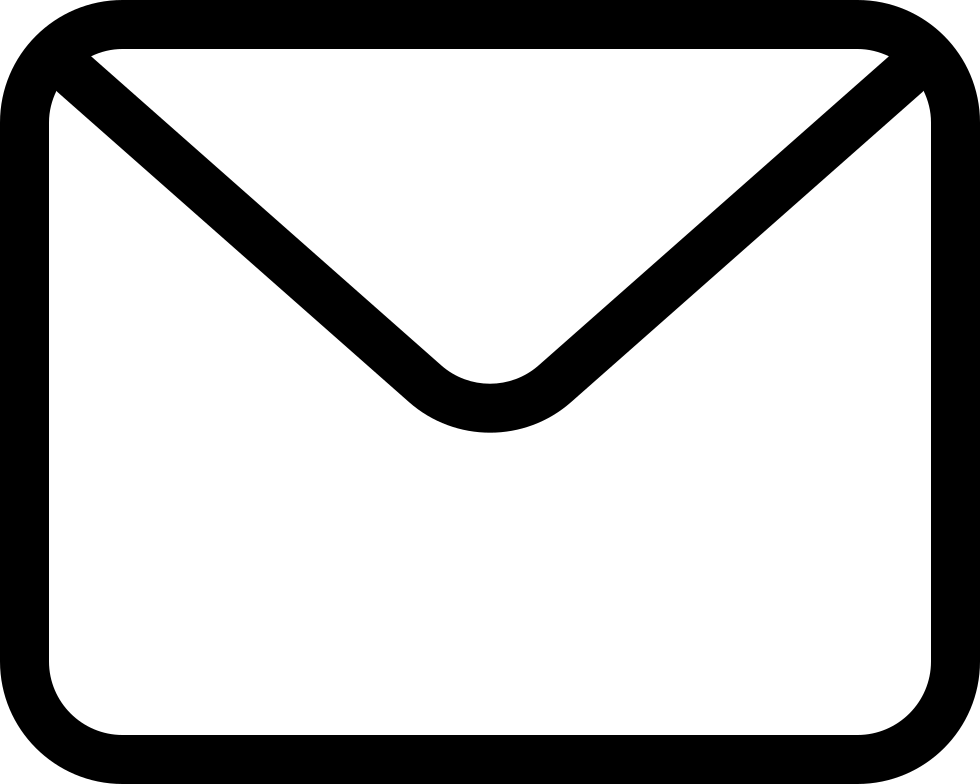 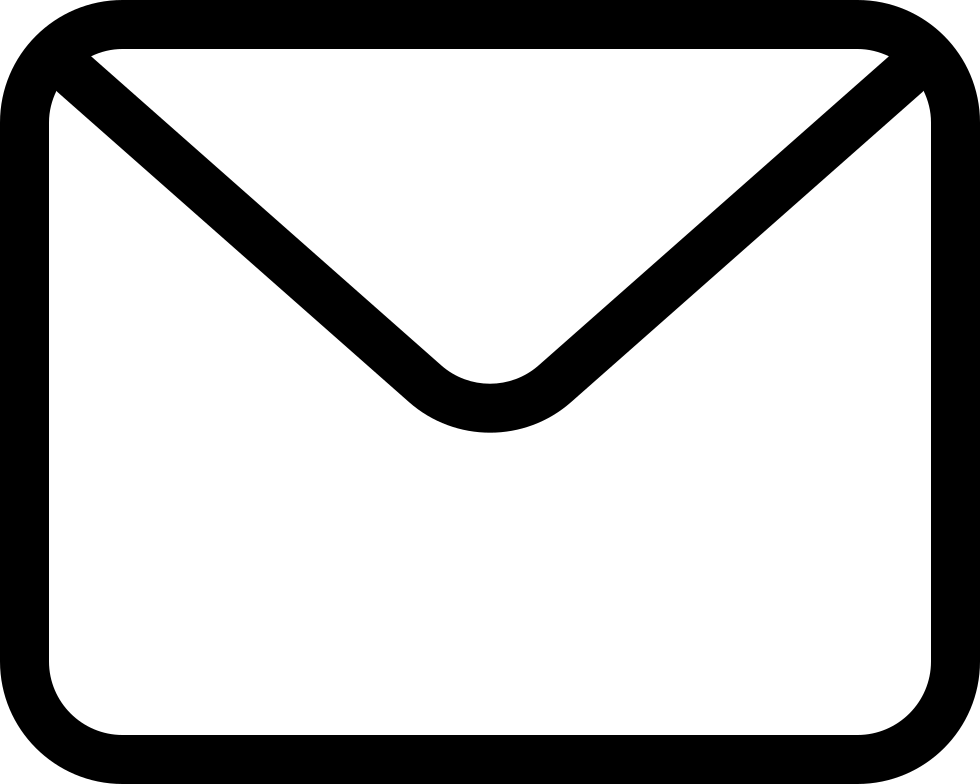 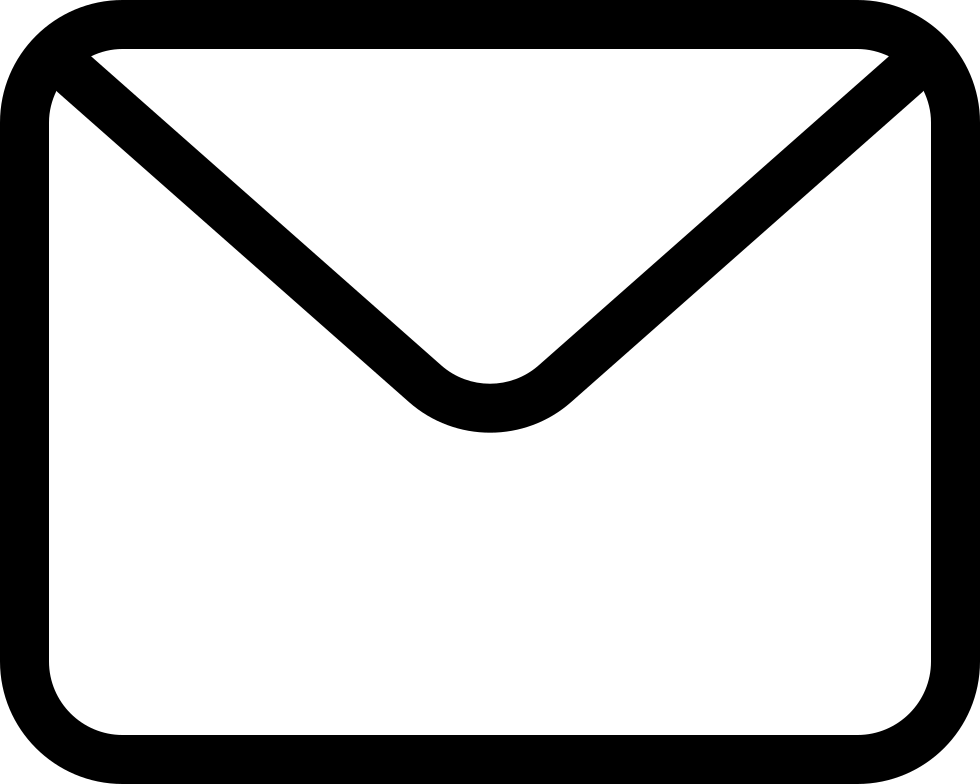 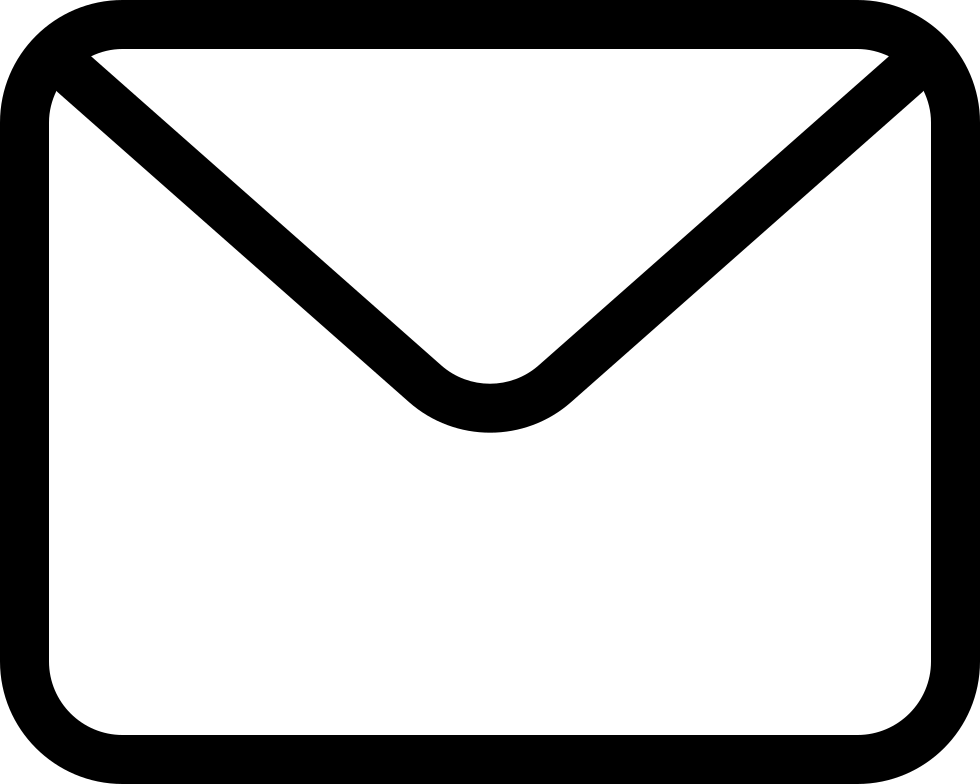 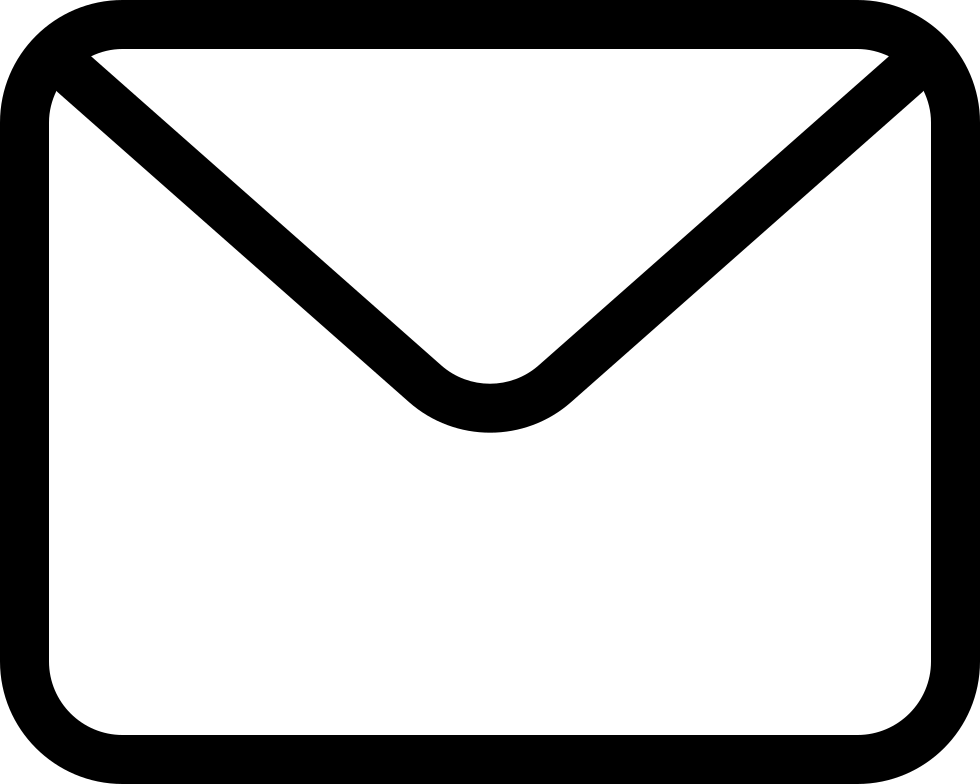 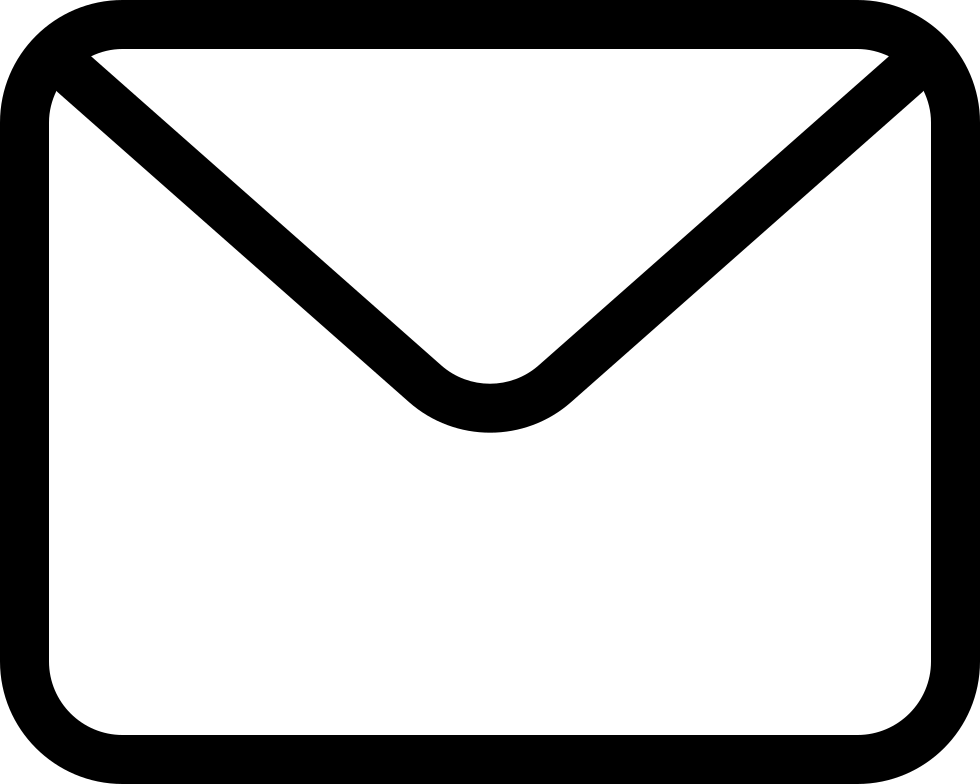 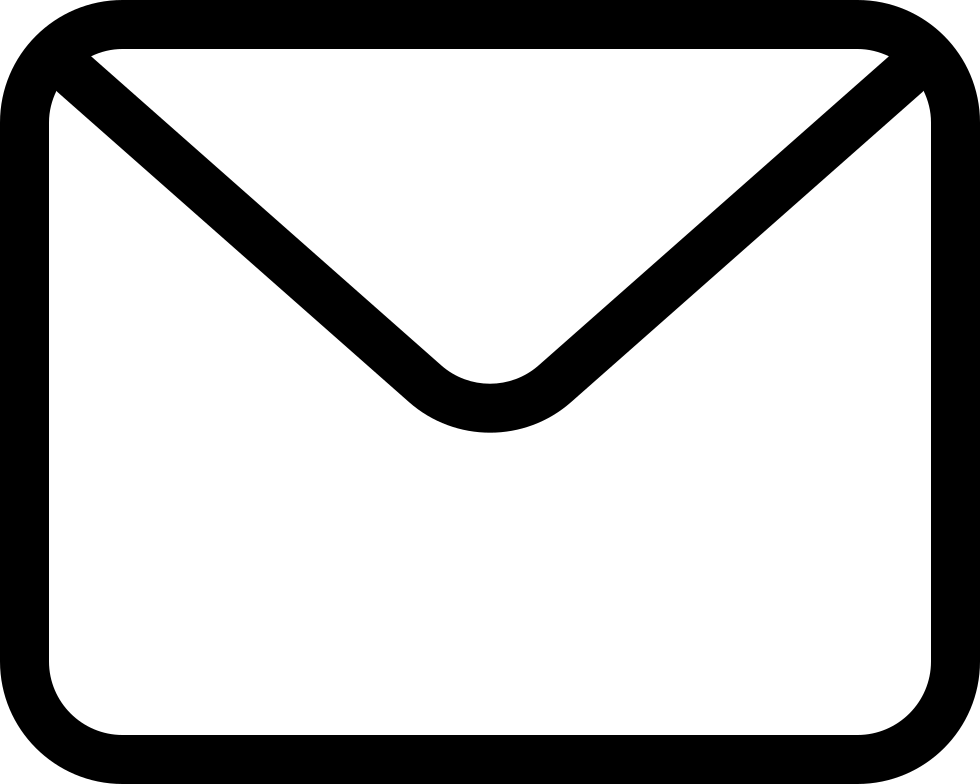 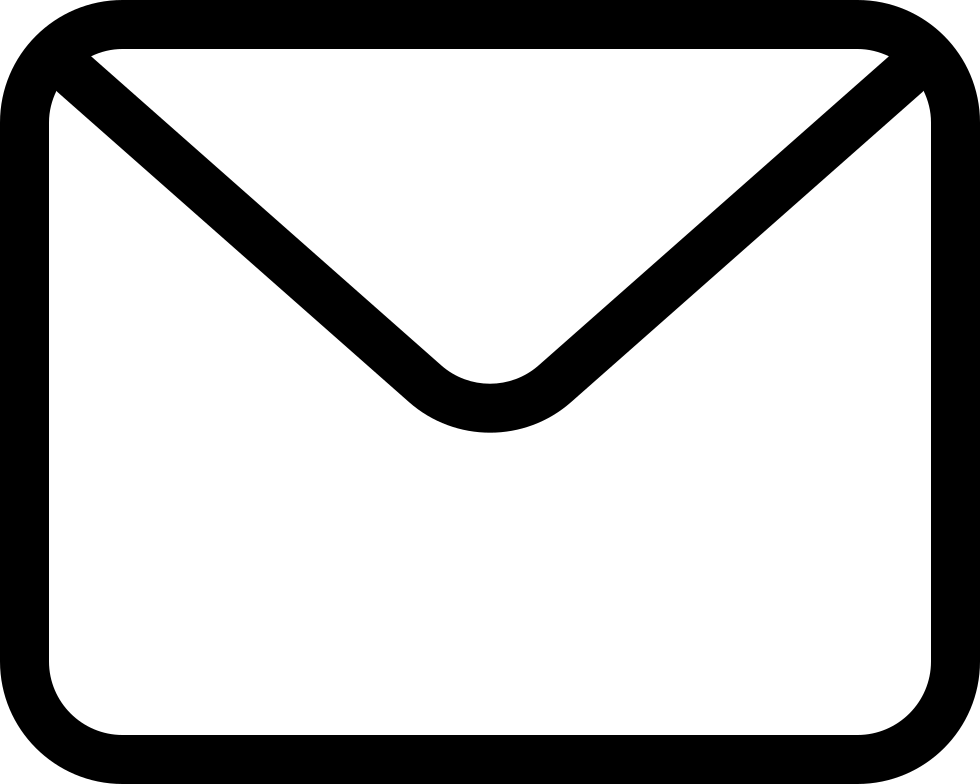 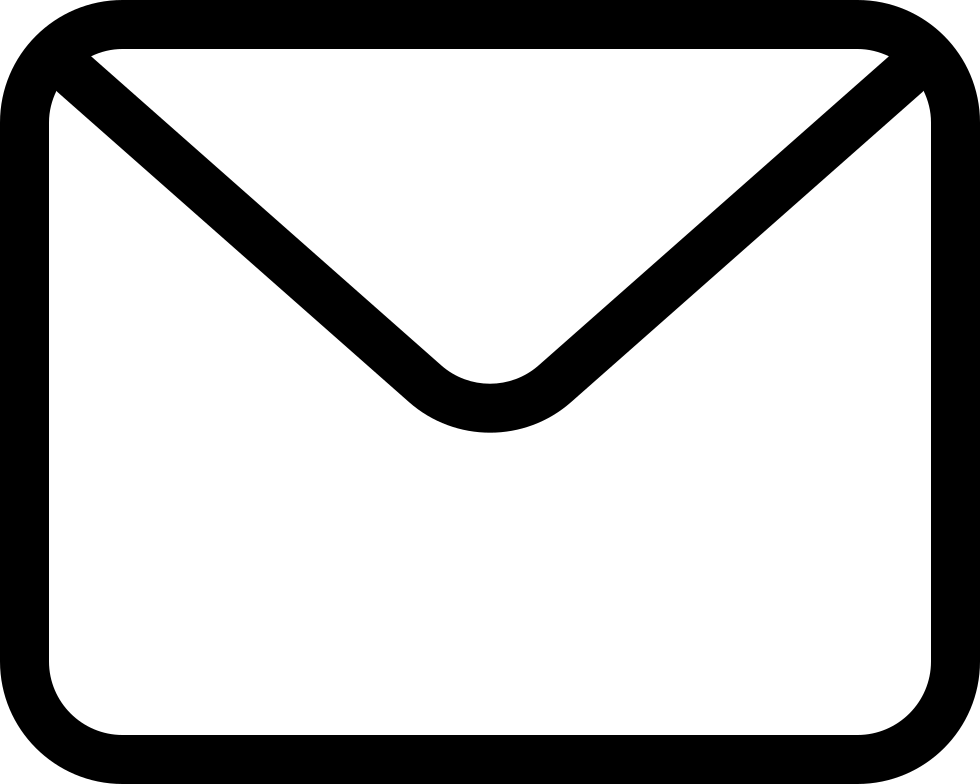 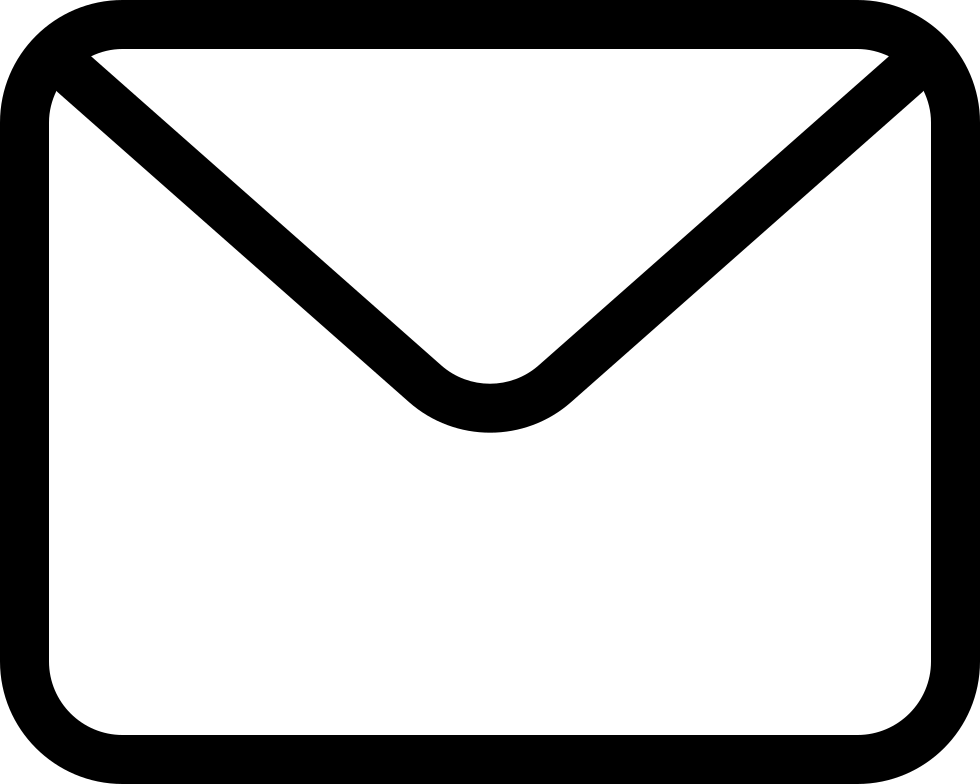 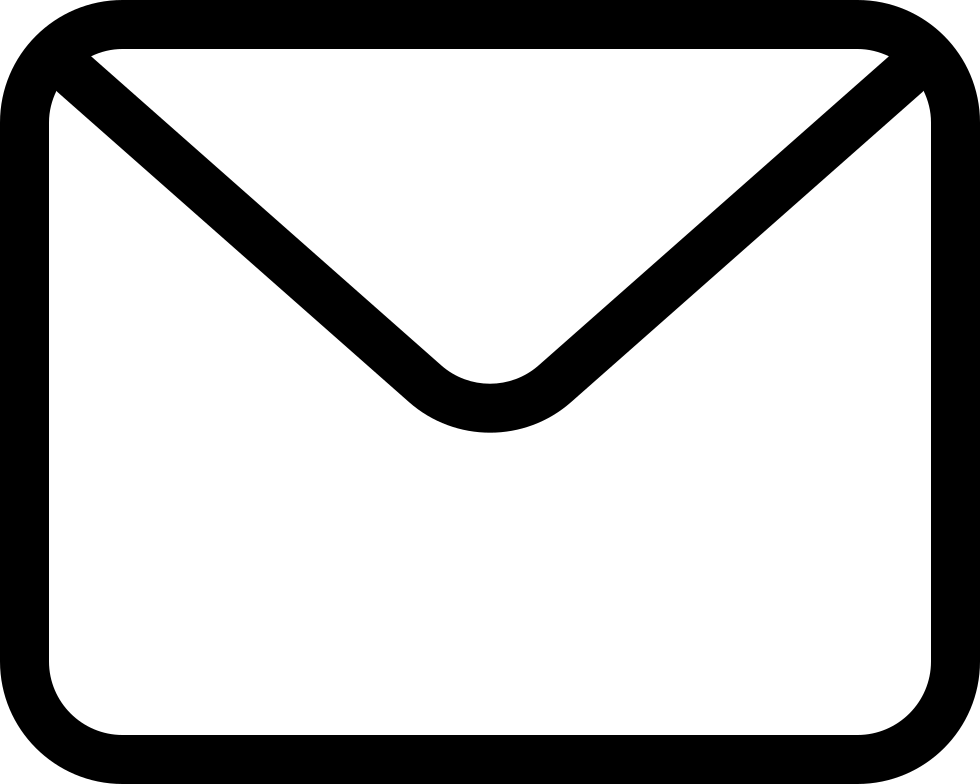 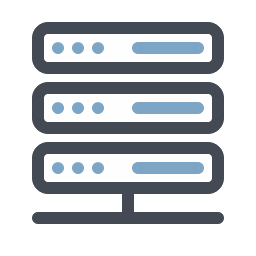 Superstep i + 5
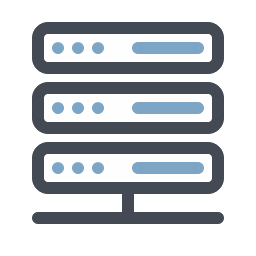 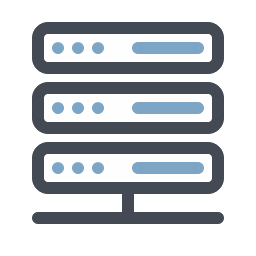 51
Illustration
Message Logging
Shuffling, compute and crash
Superstep i
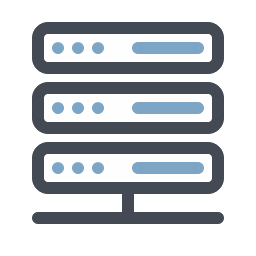 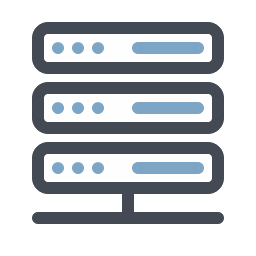 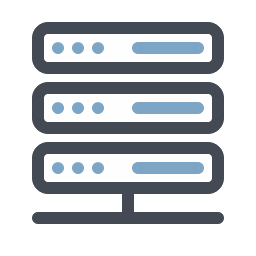 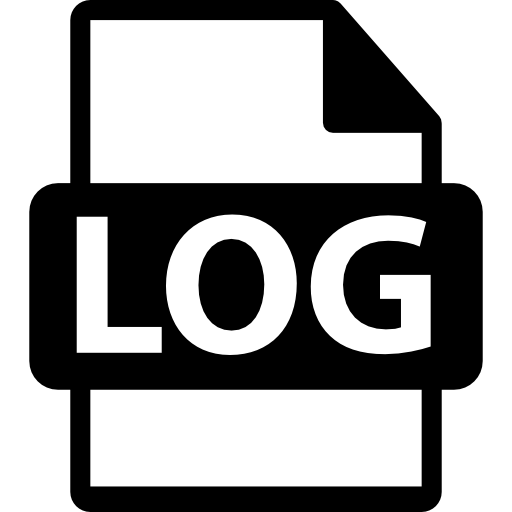 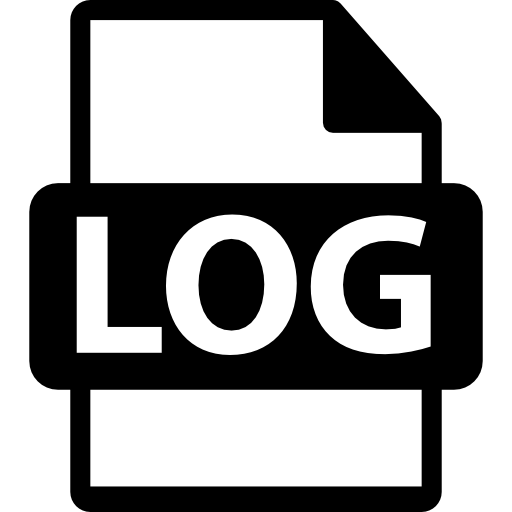 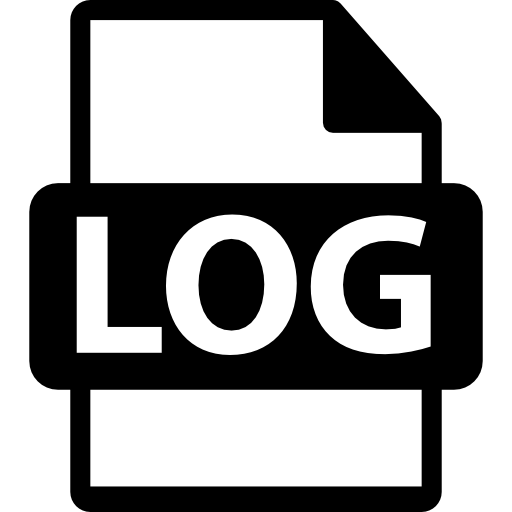 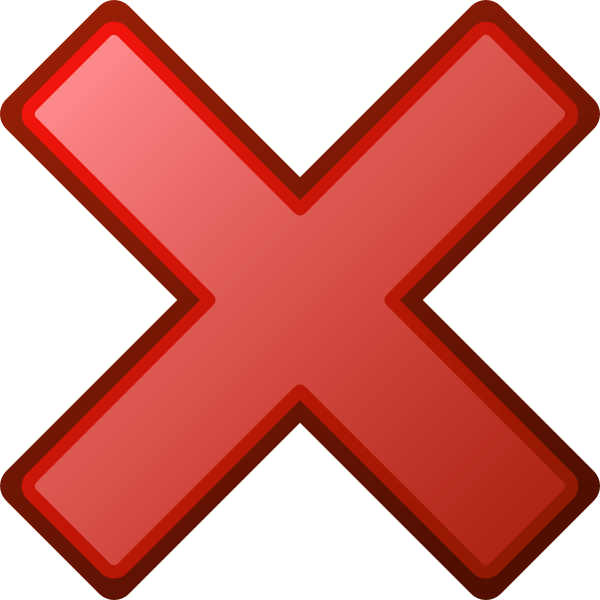 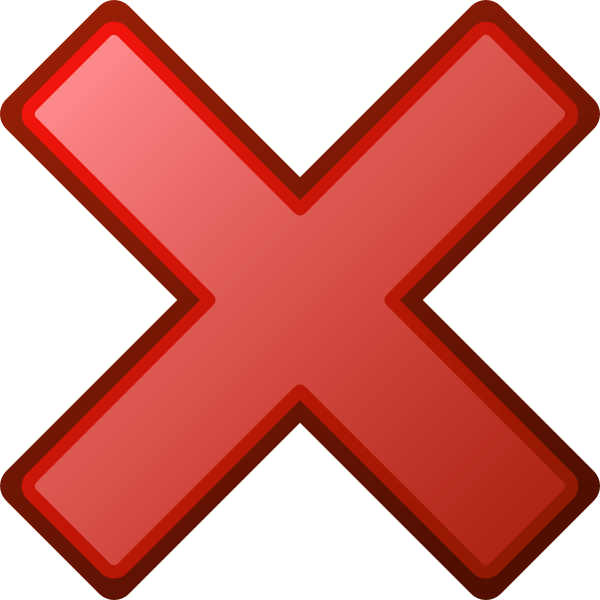 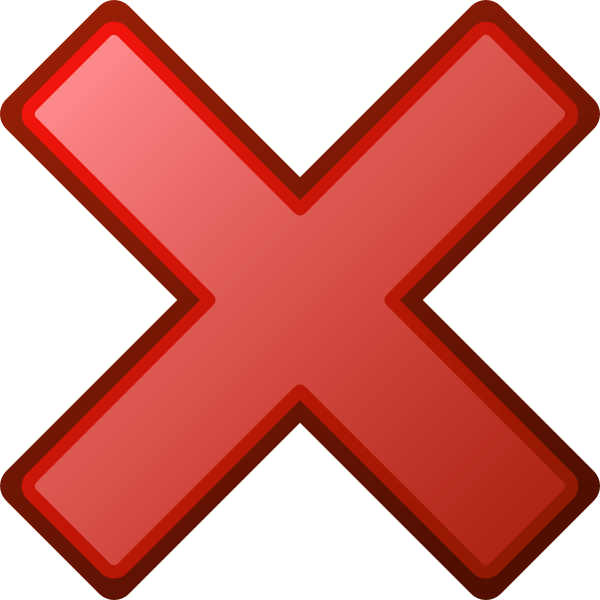 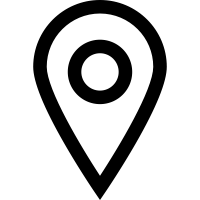 Superstep i + 2
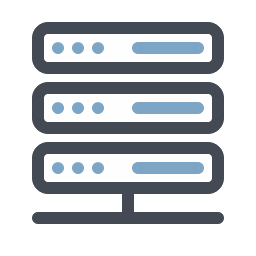 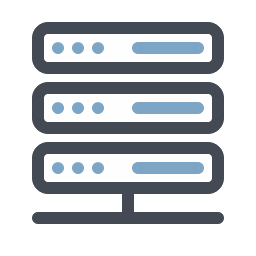 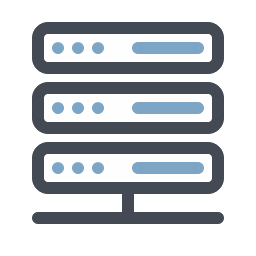 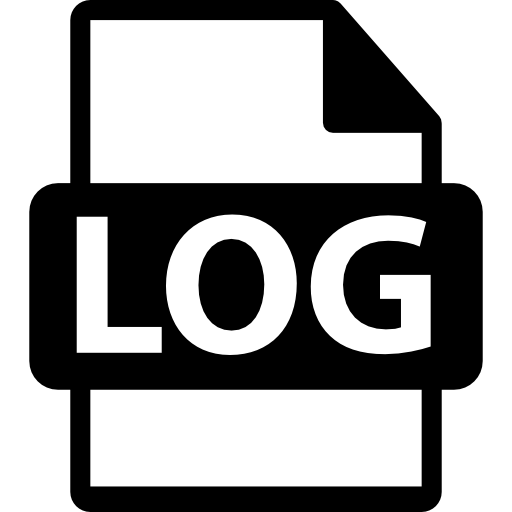 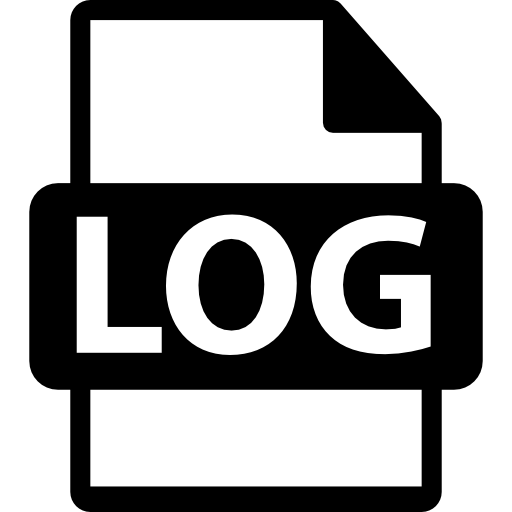 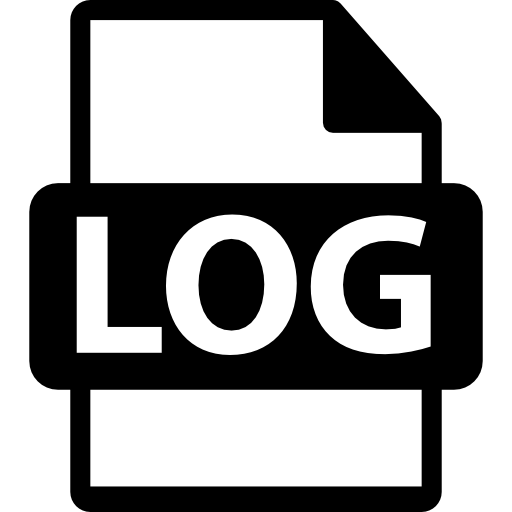 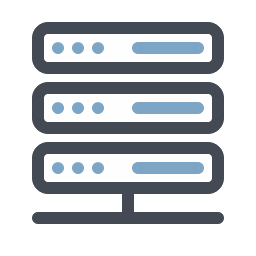 Superstep i + 3
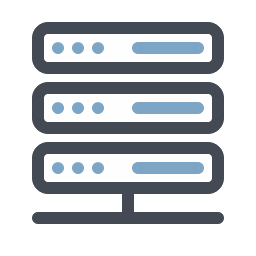 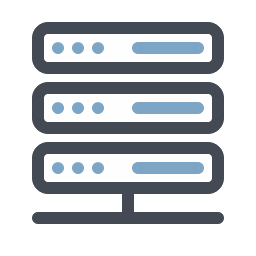 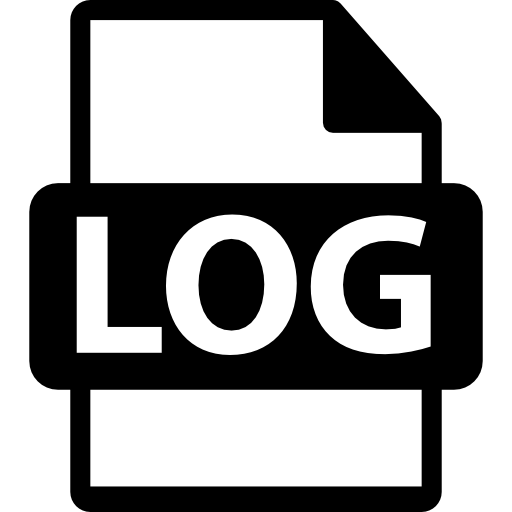 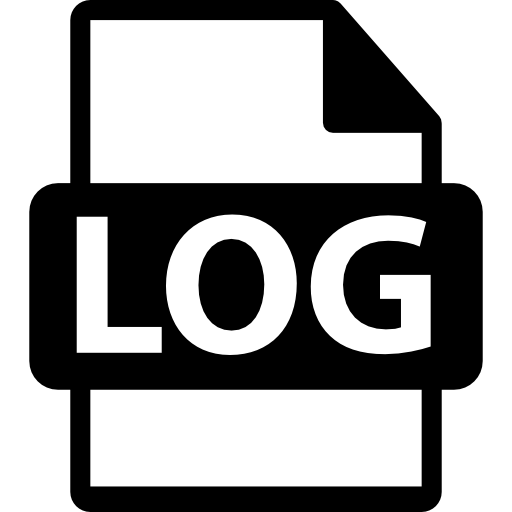 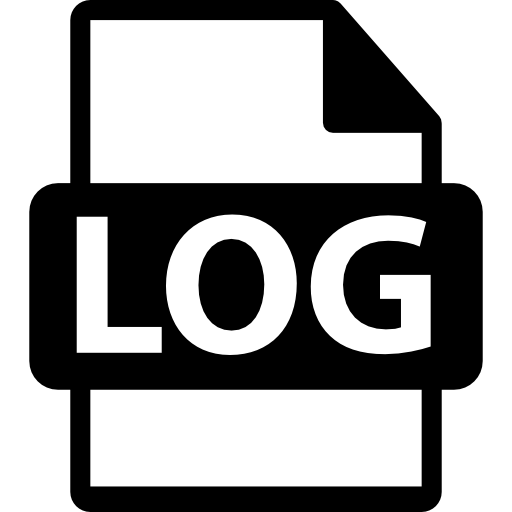 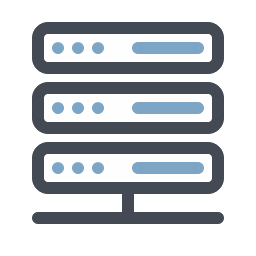 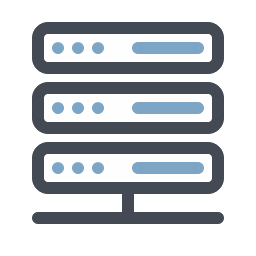 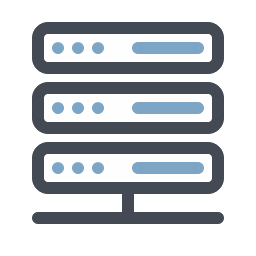 Superstep i + 4
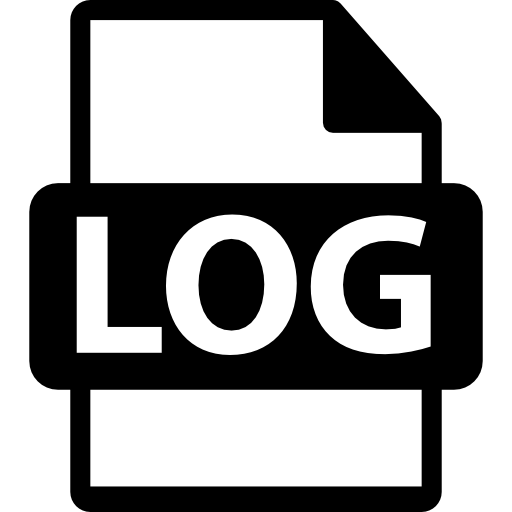 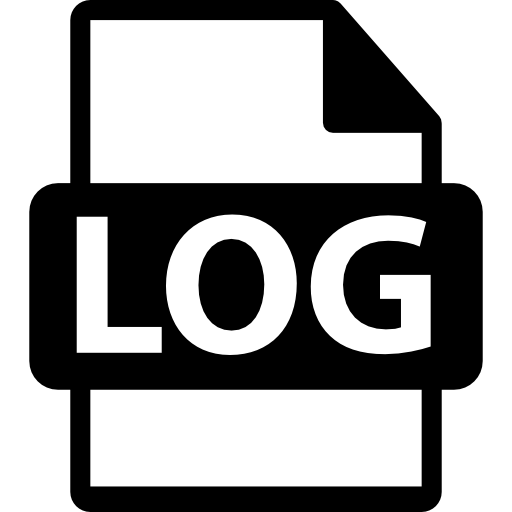 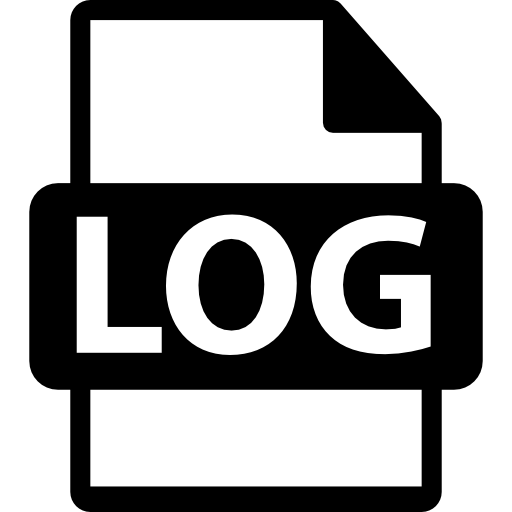 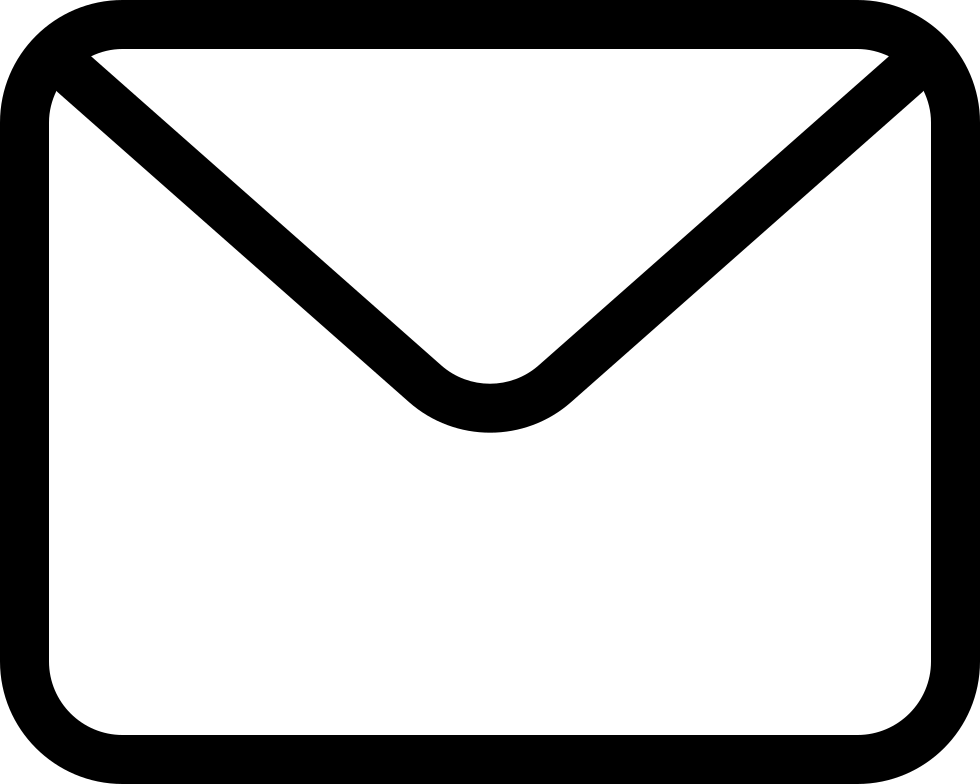 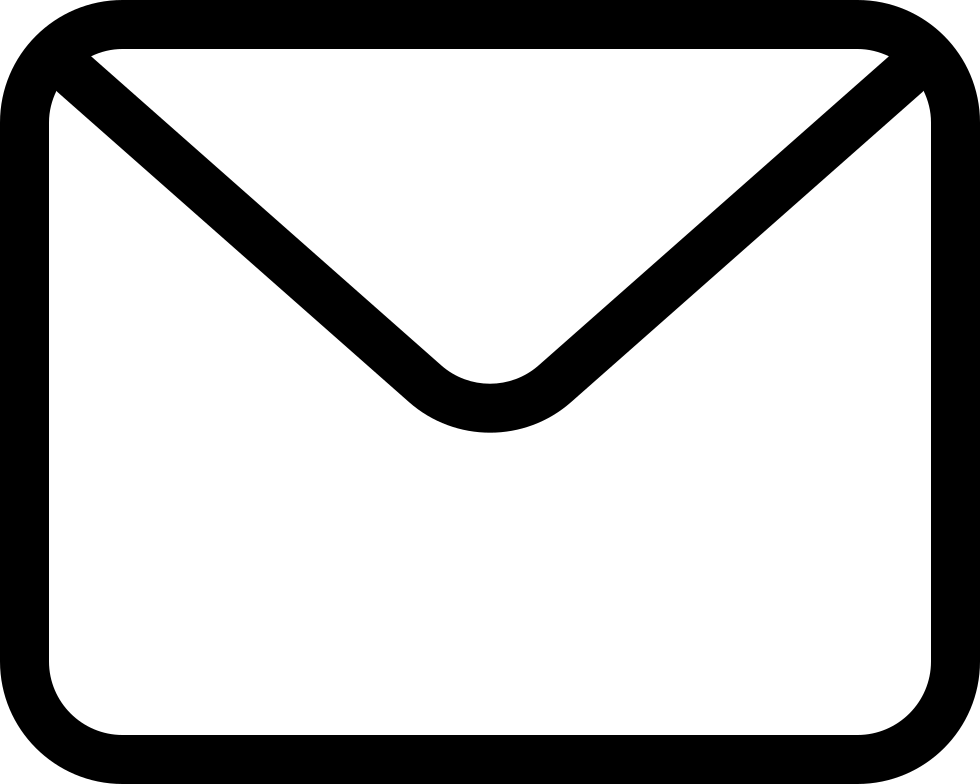 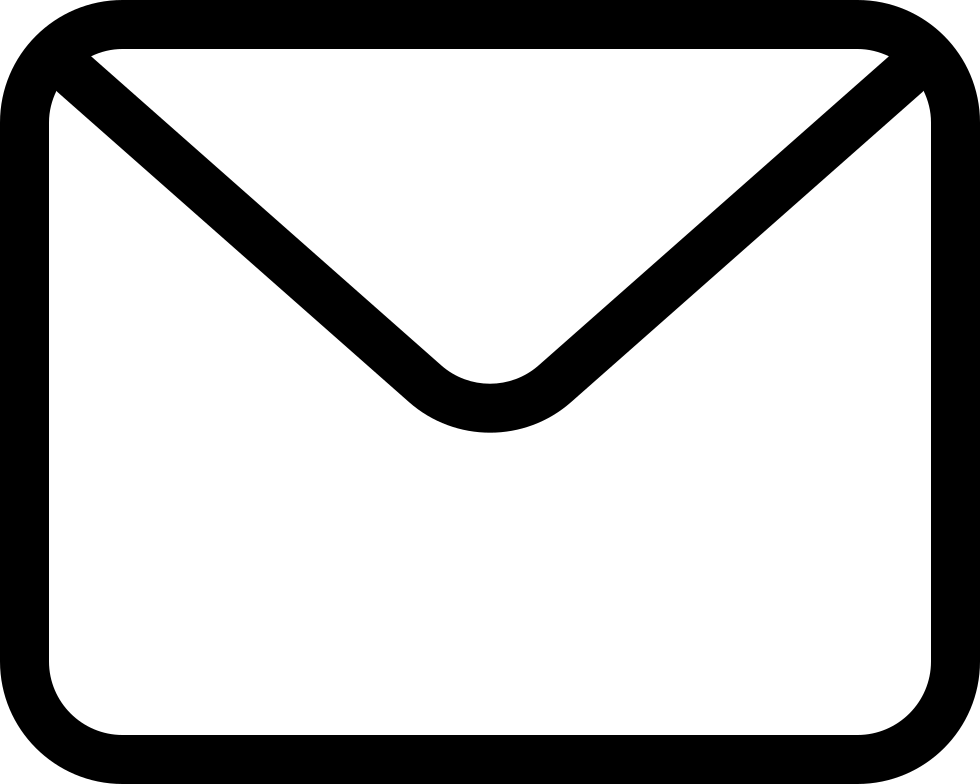 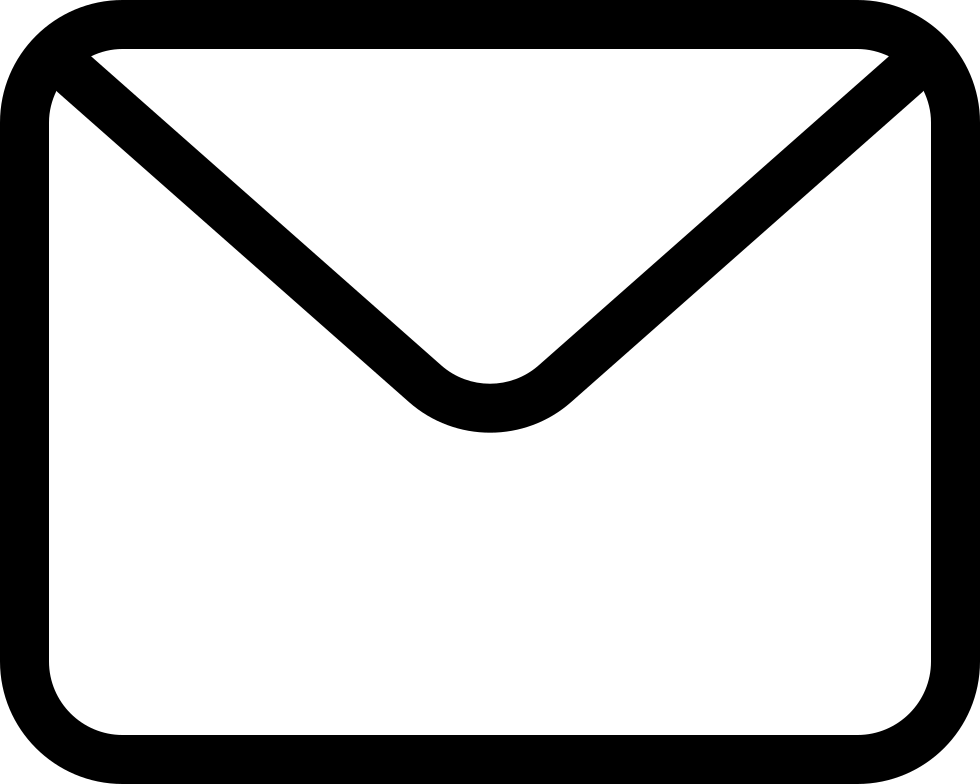 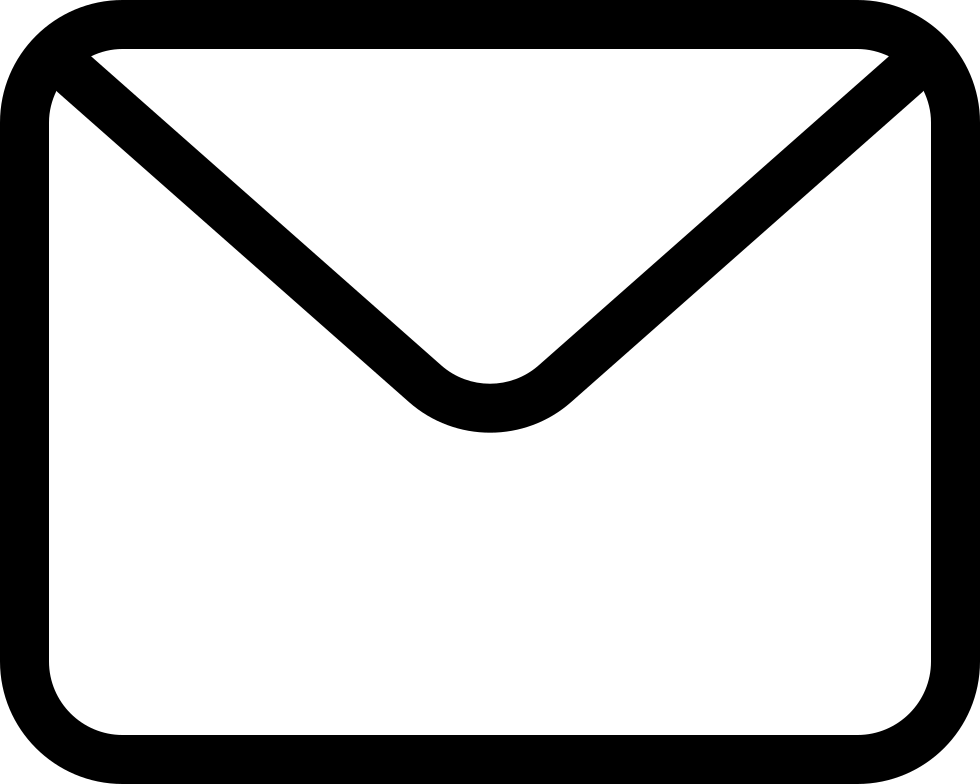 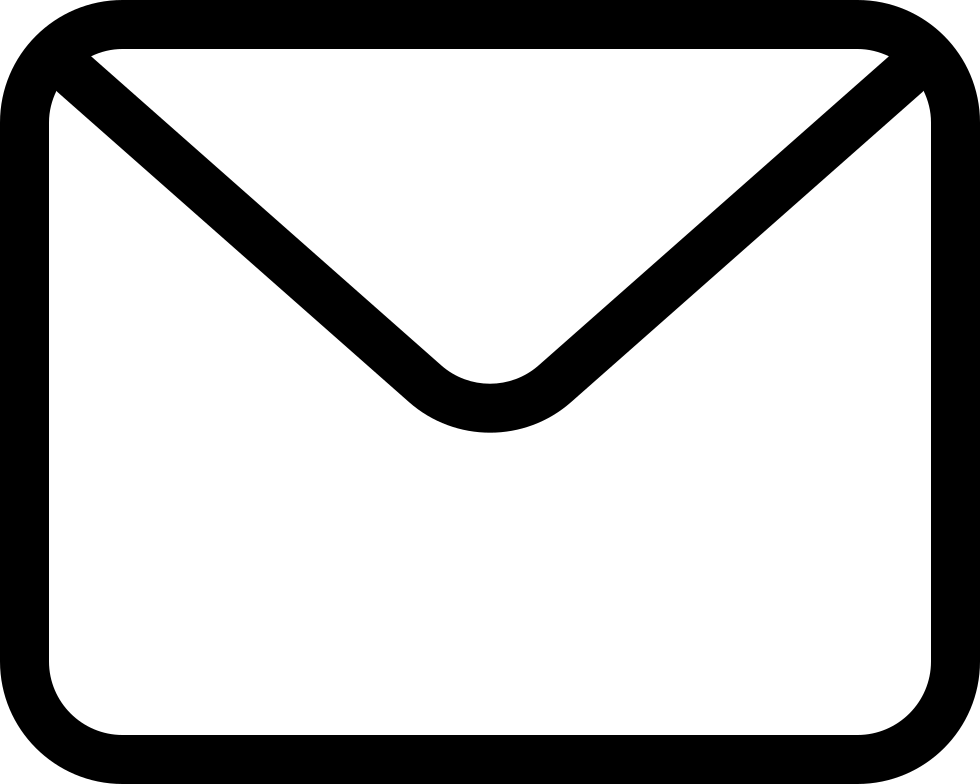 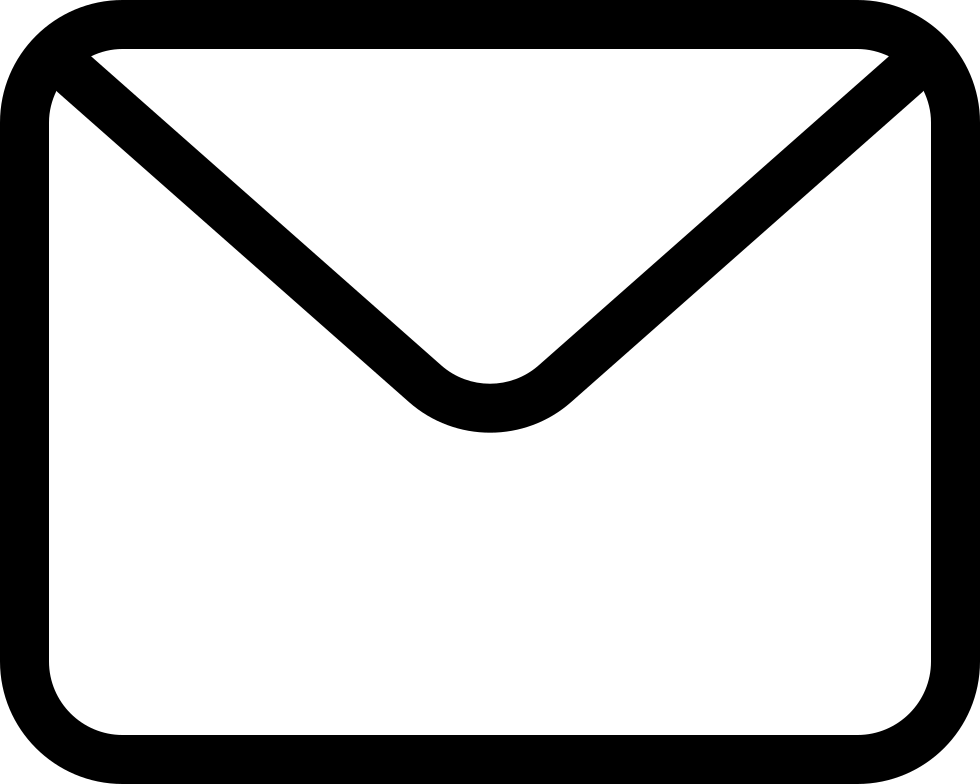 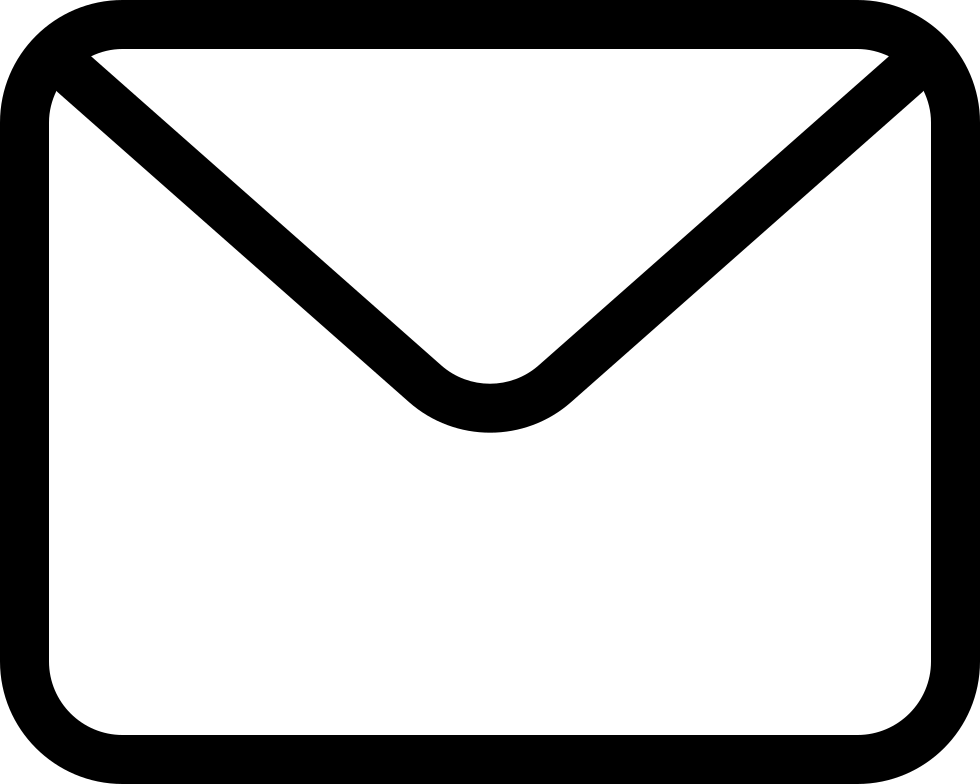 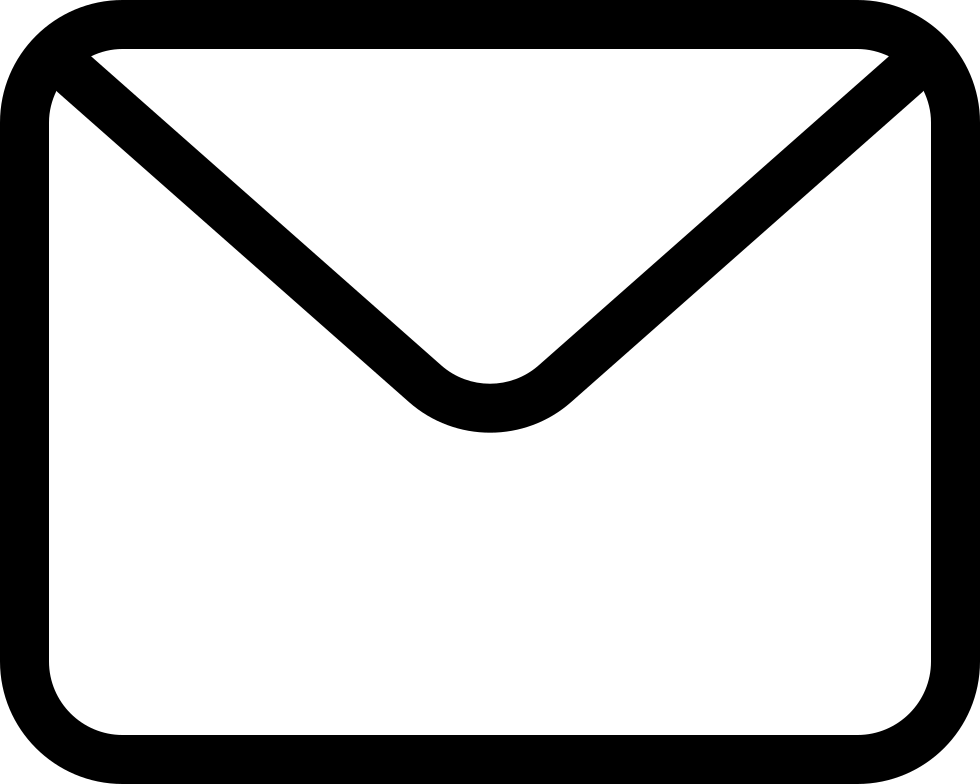 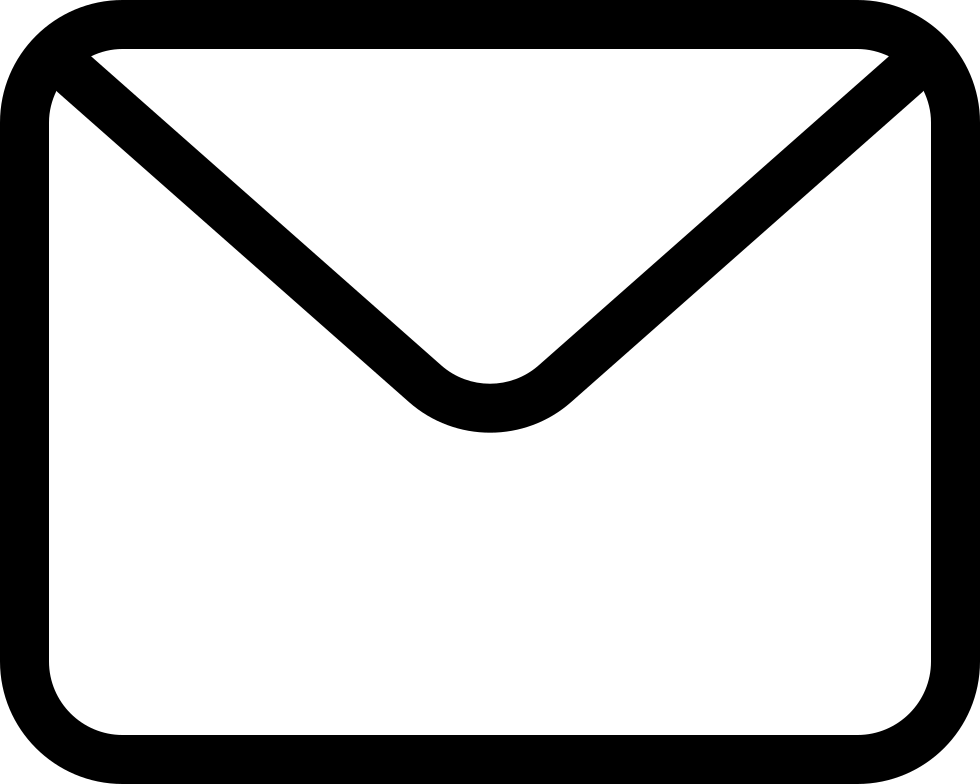 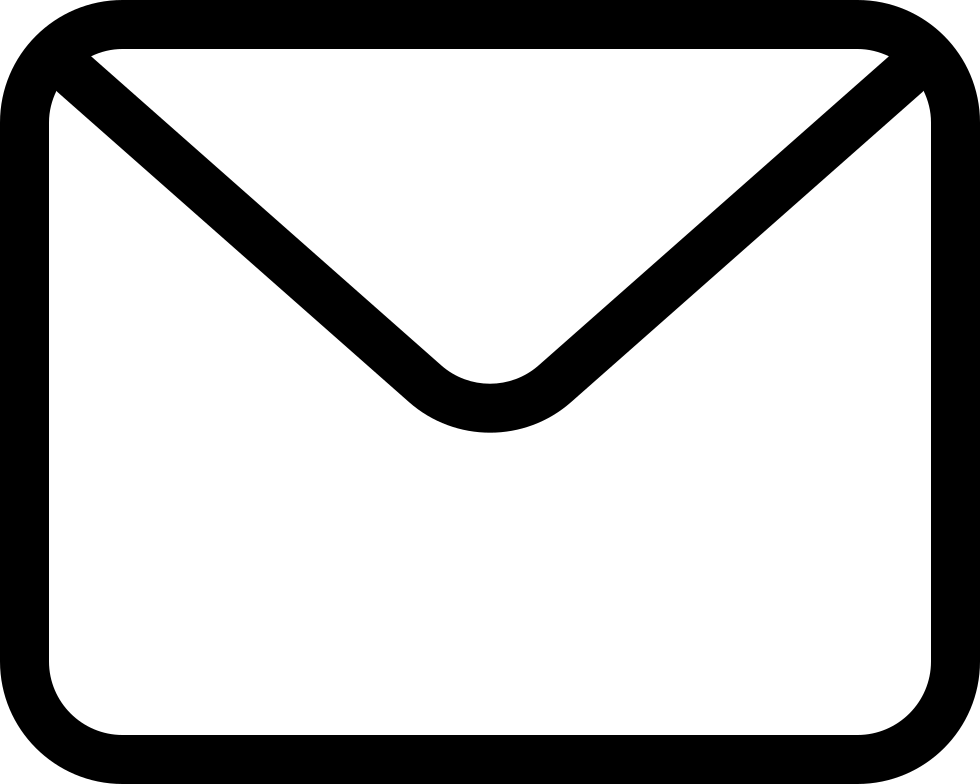 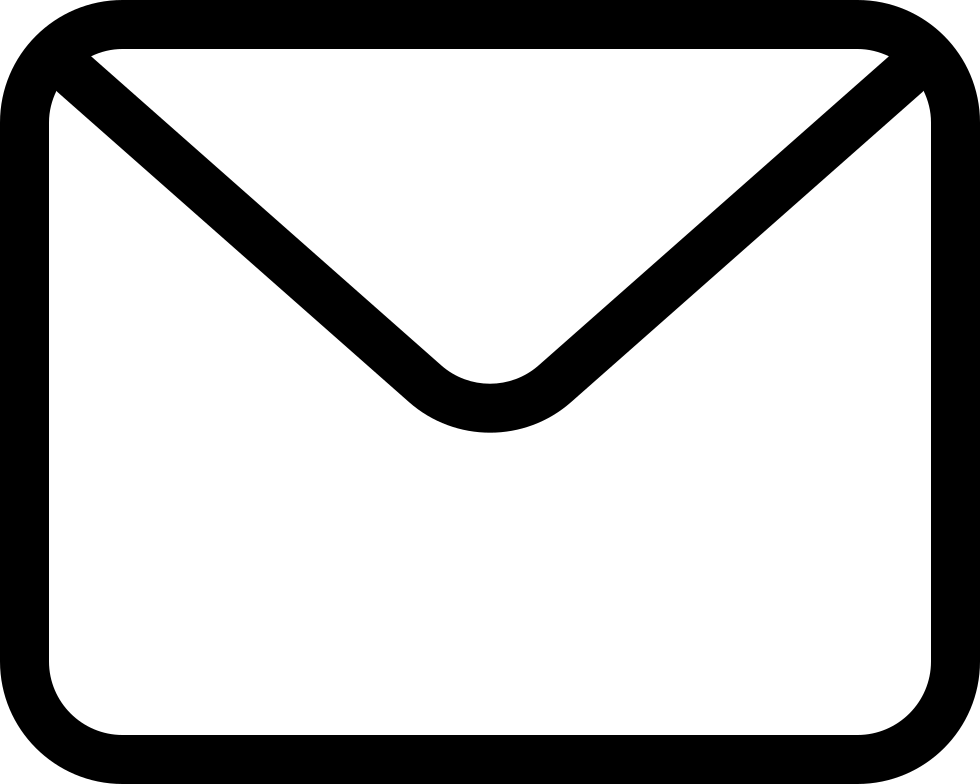 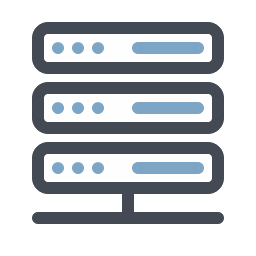 Superstep i + 5
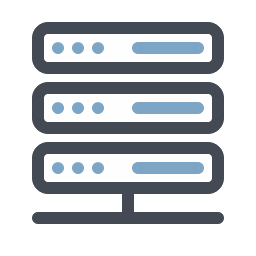 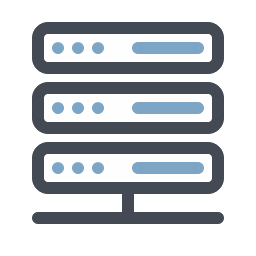 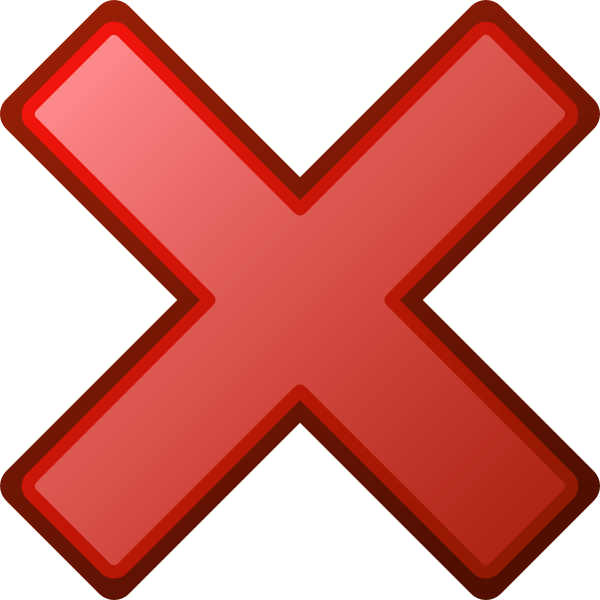 52
Illustration
Only respawned worker(s) loads checkpoint
Message Logging
Superstep i
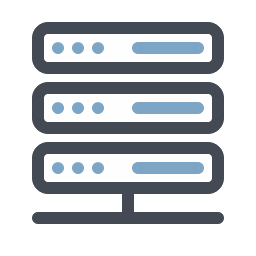 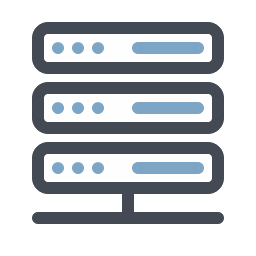 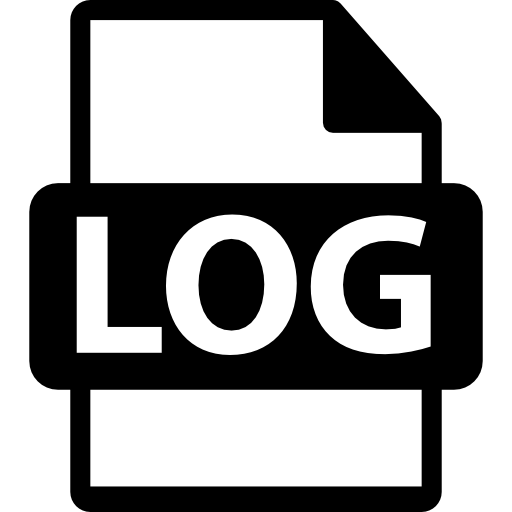 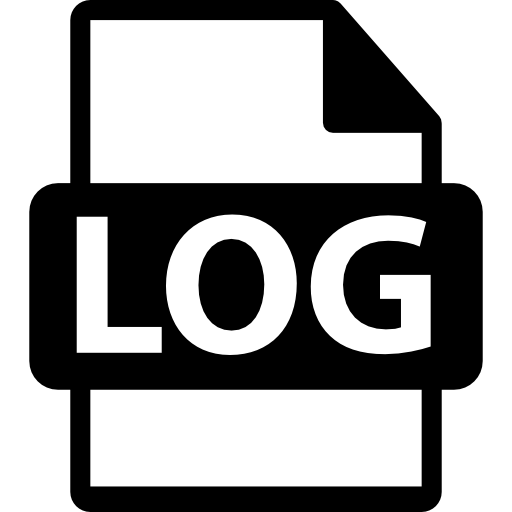 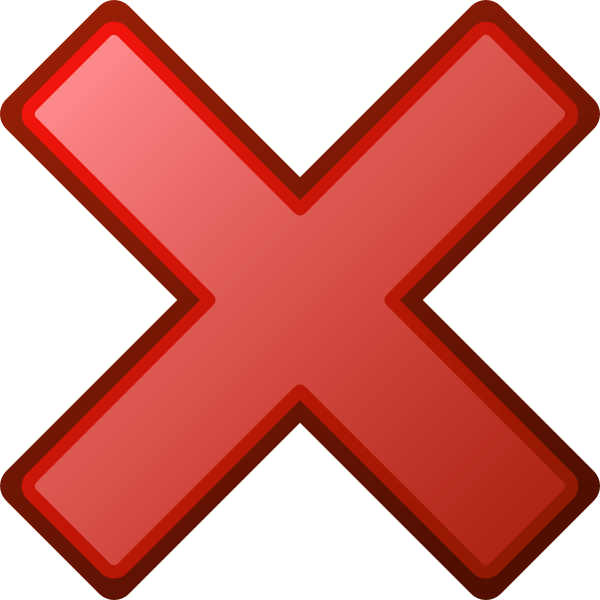 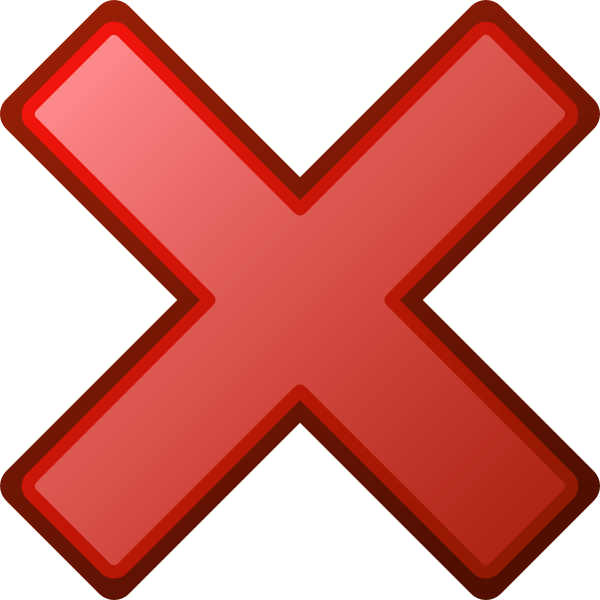 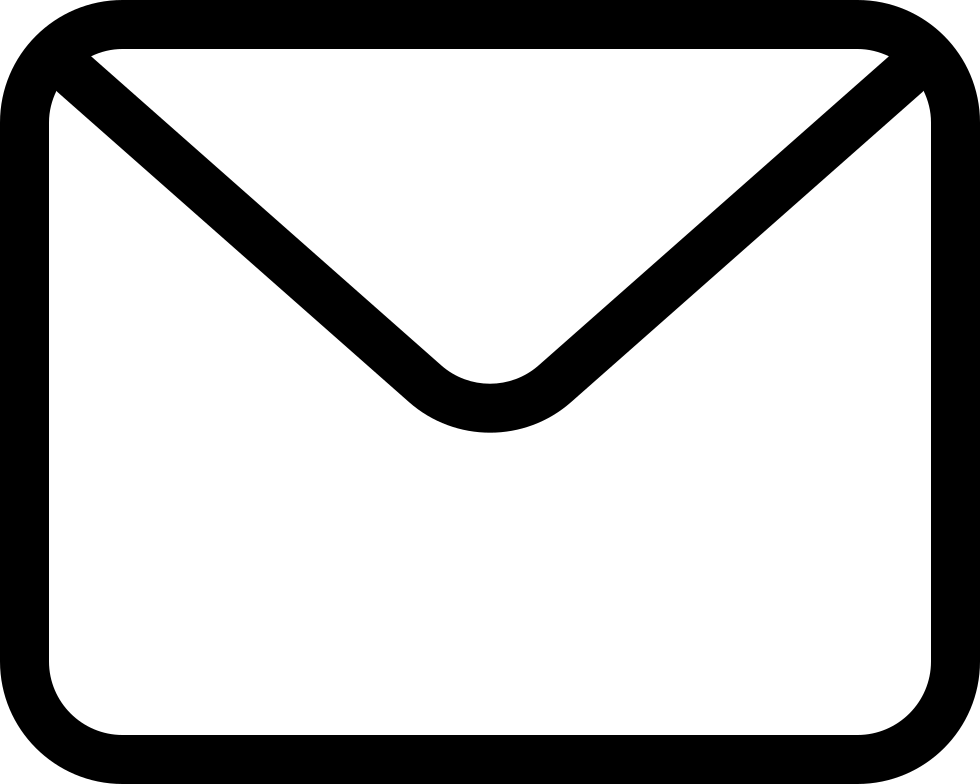 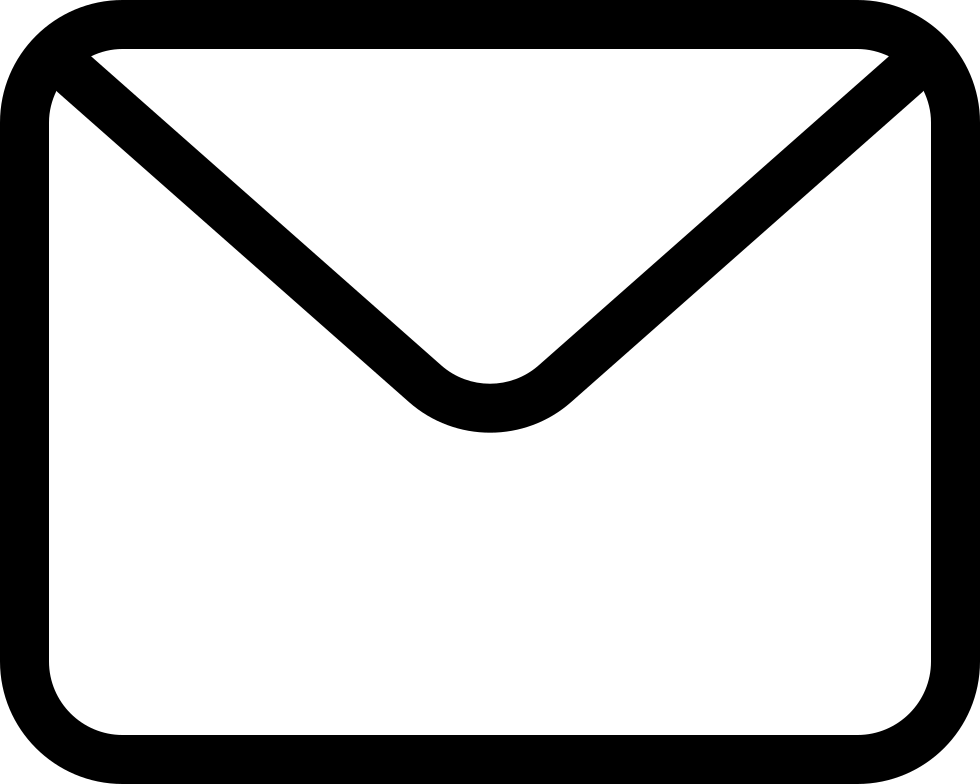 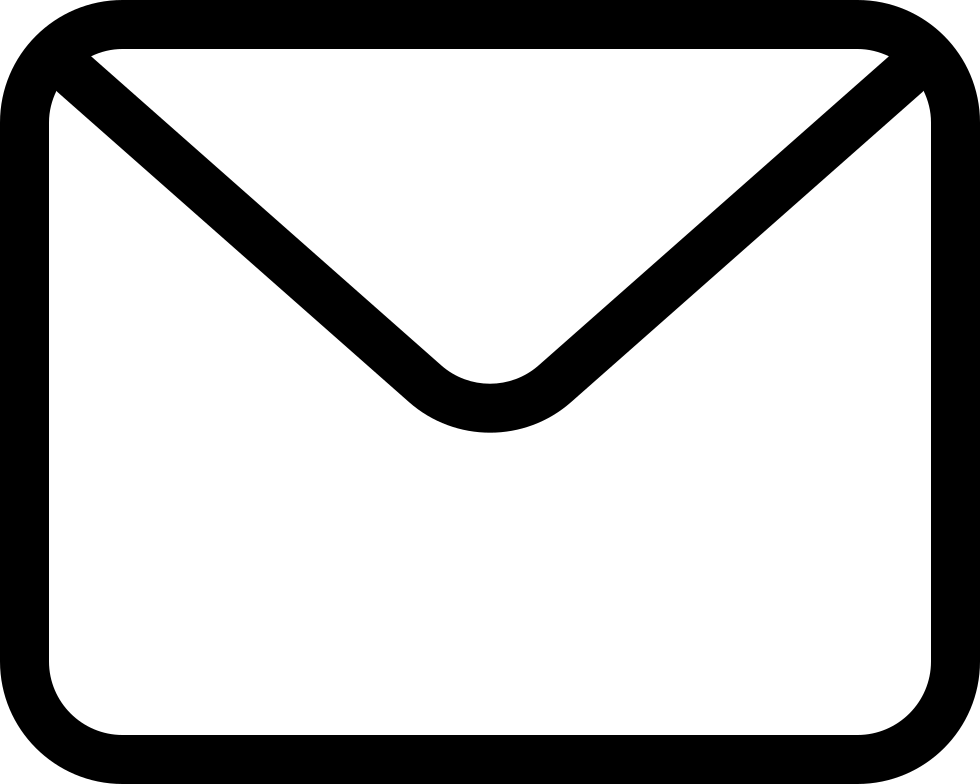 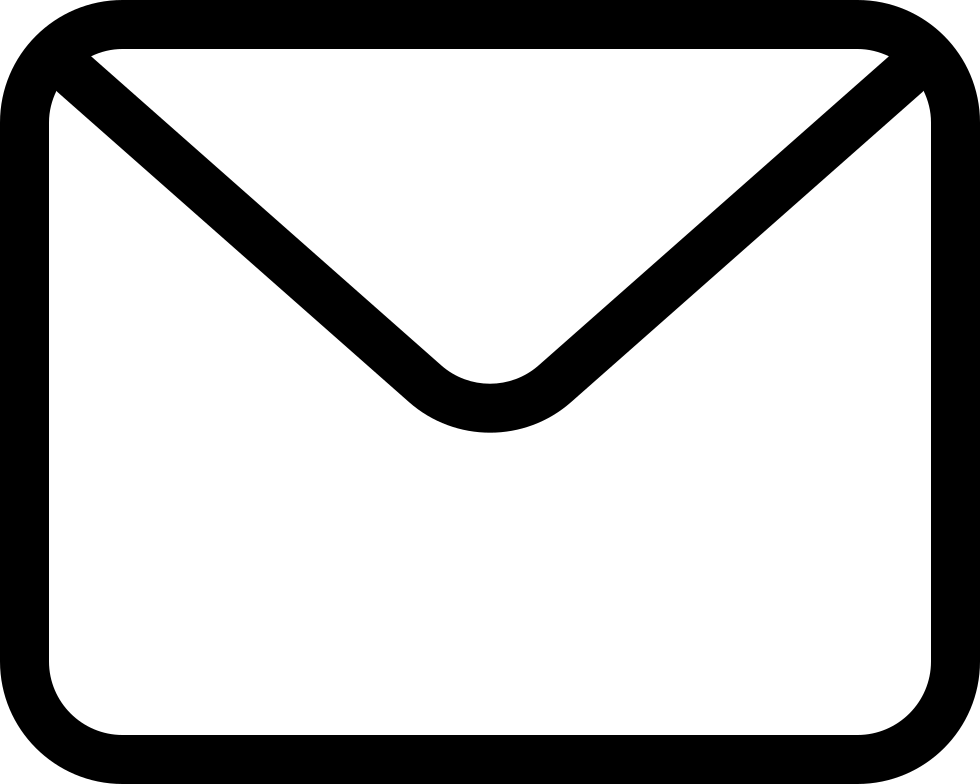 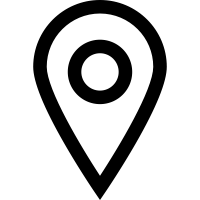 Superstep i + 2
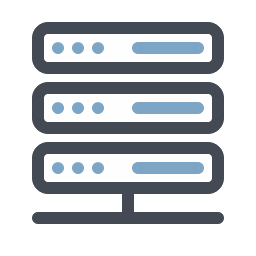 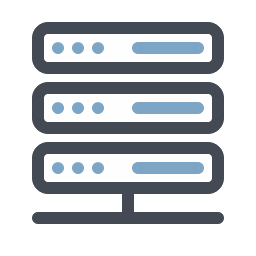 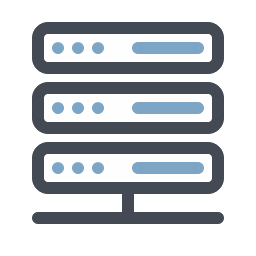 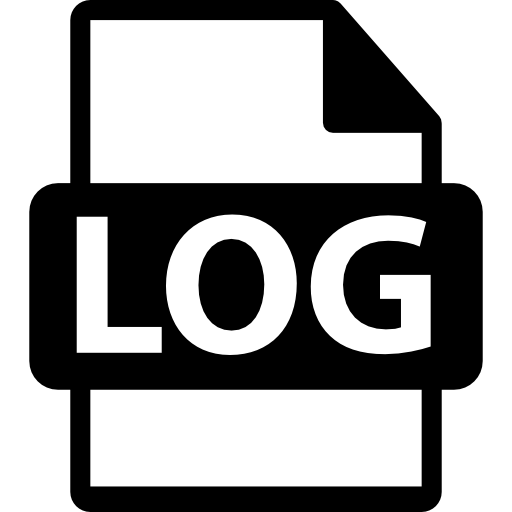 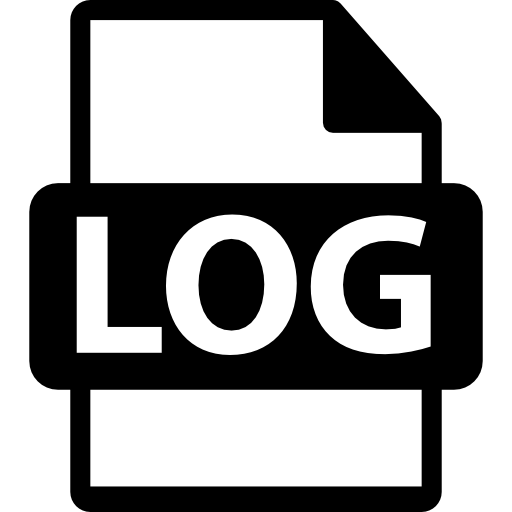 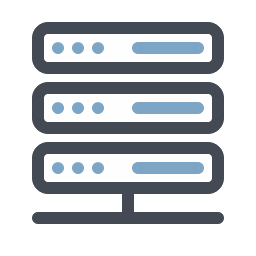 Superstep i + 3
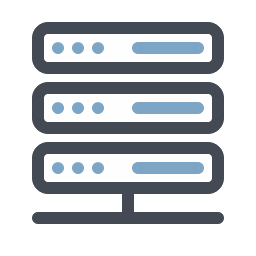 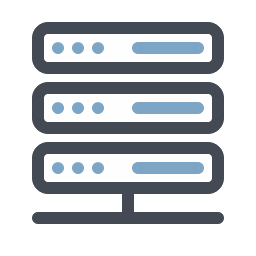 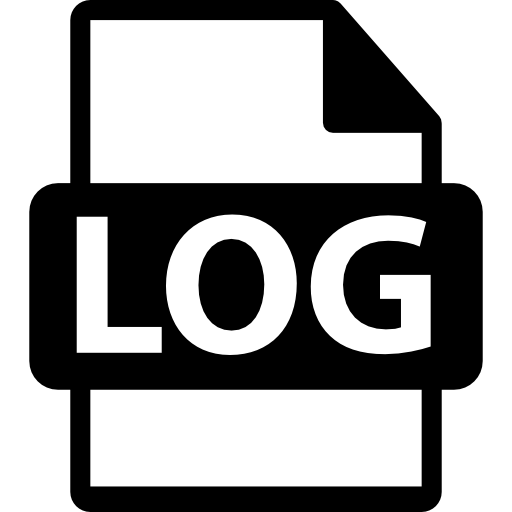 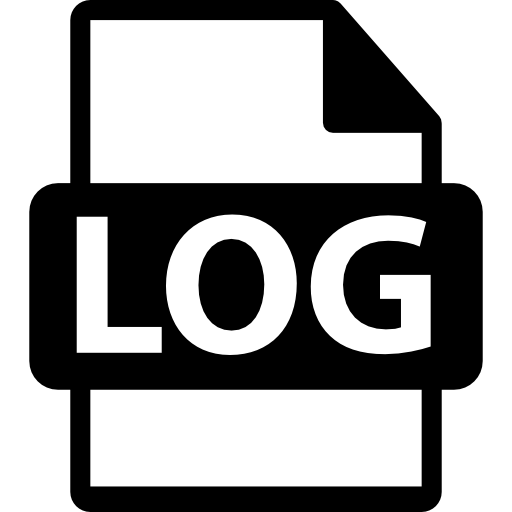 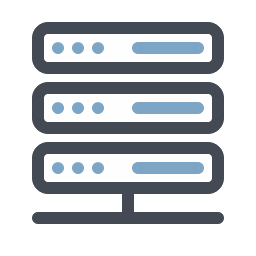 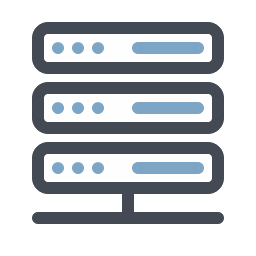 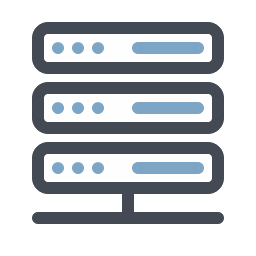 Superstep i + 4
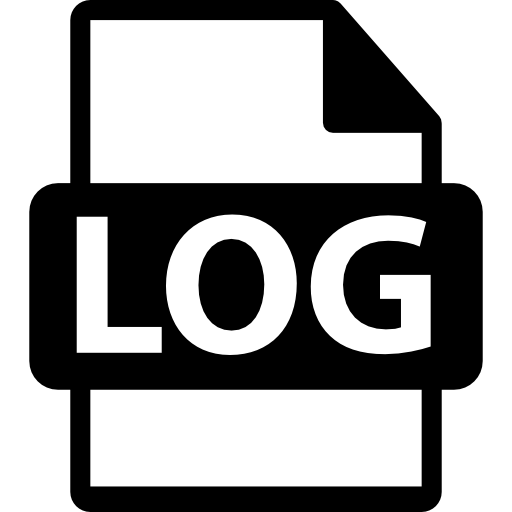 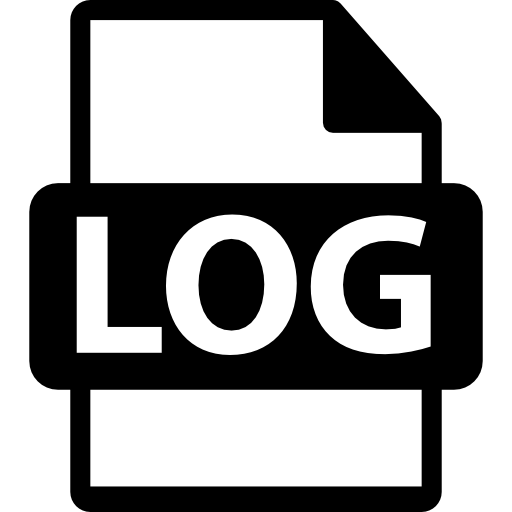 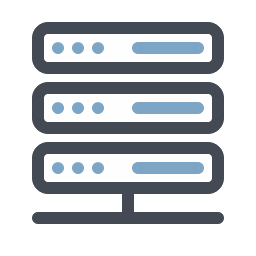 Superstep i + 5
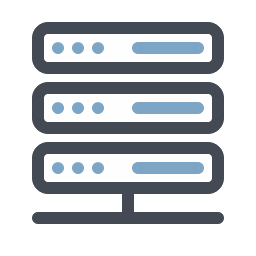 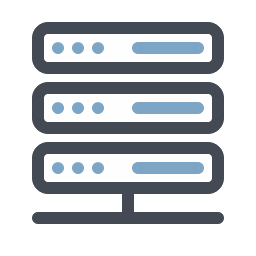 53
Illustration
Only respawned worker(s) computes
and writes message logs
Message Logging
Superstep i
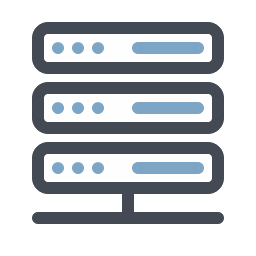 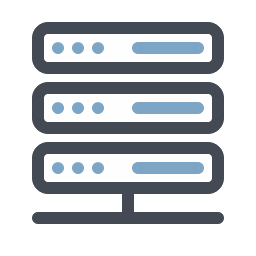 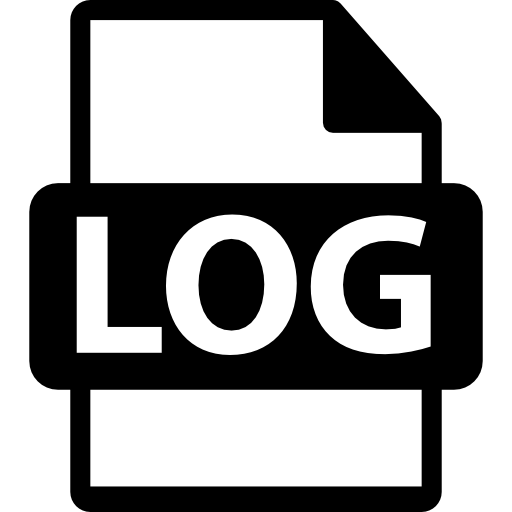 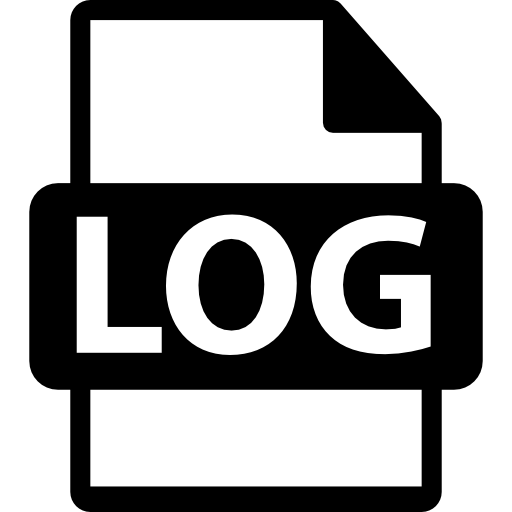 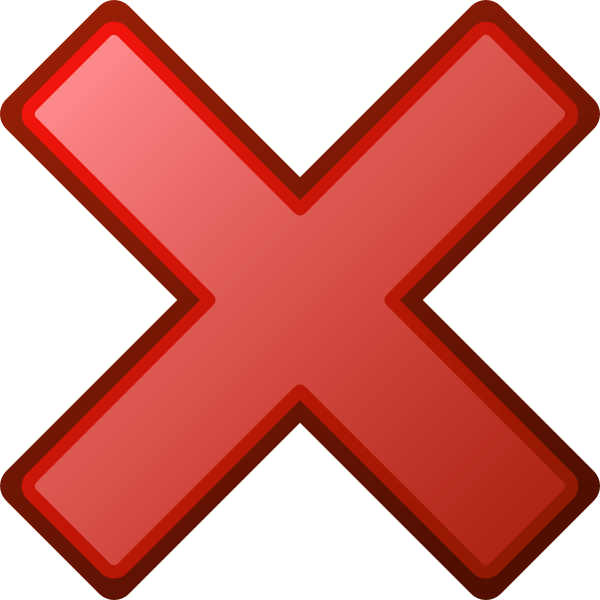 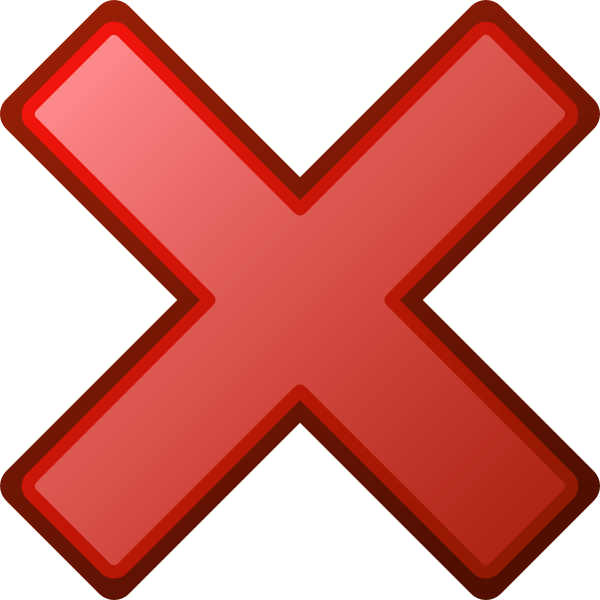 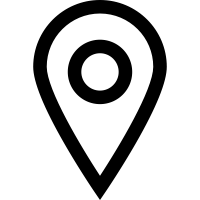 Superstep i + 2
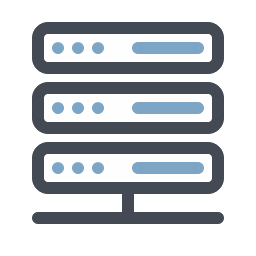 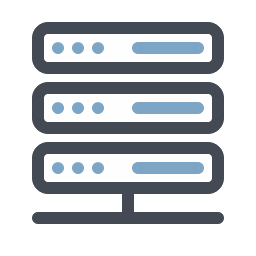 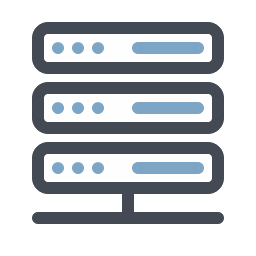 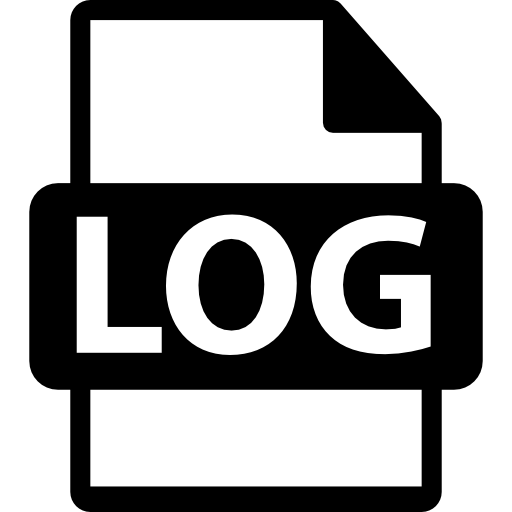 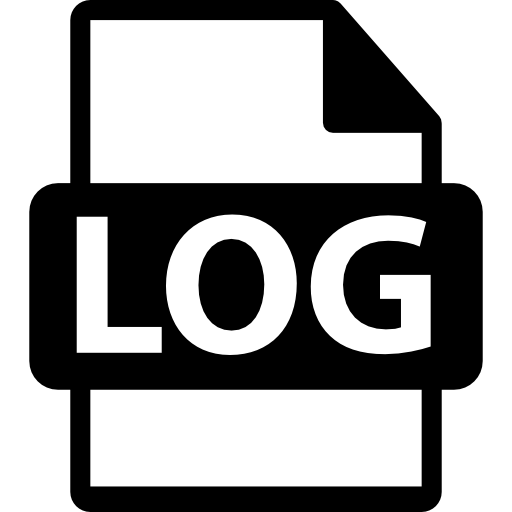 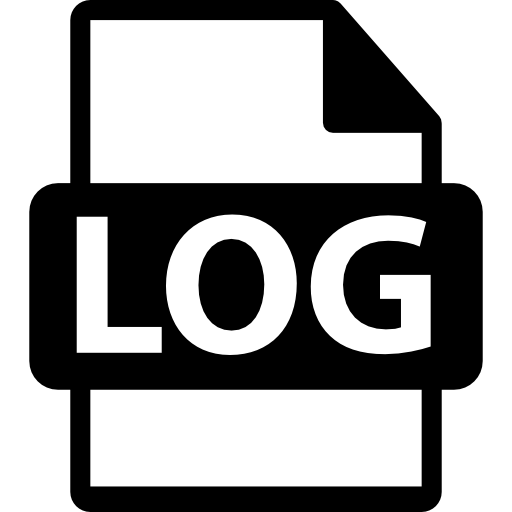 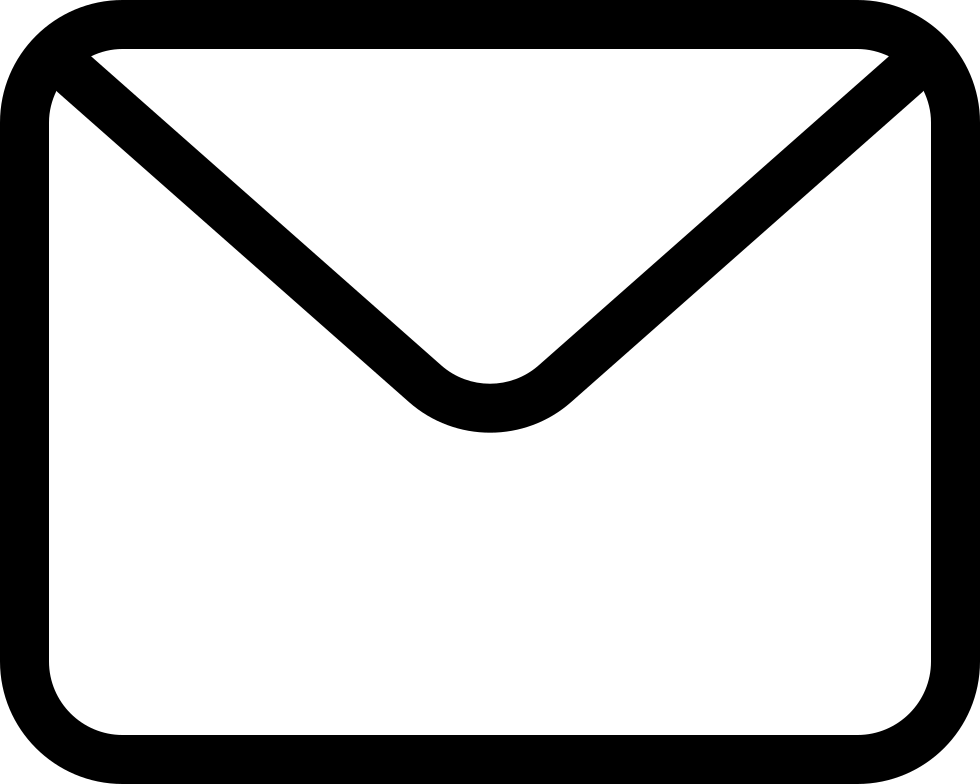 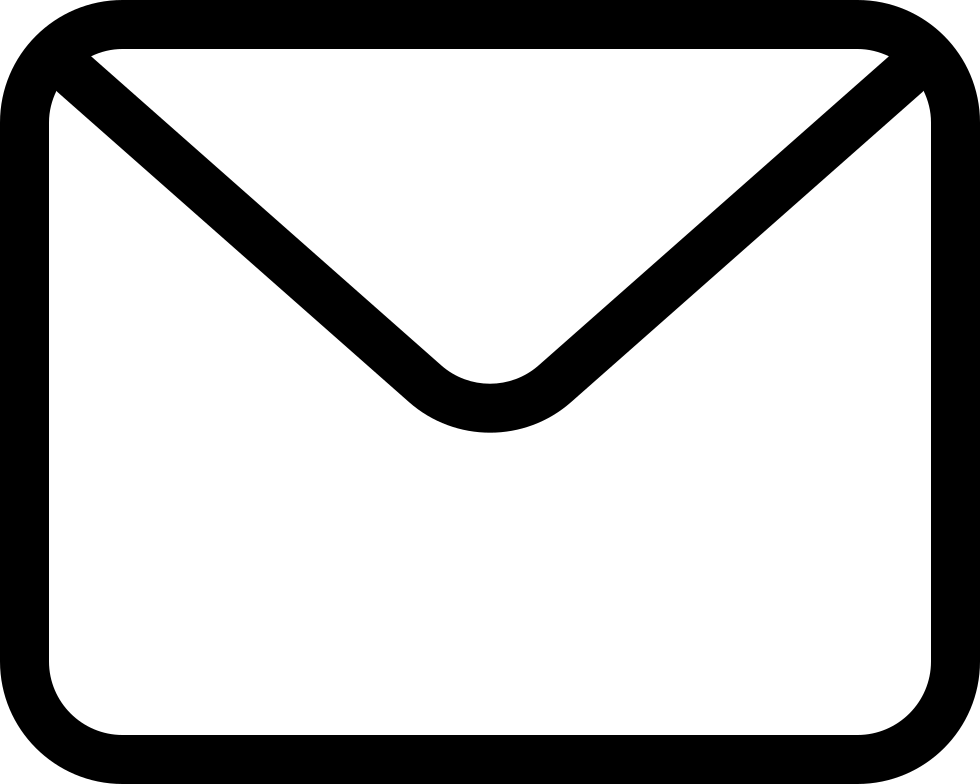 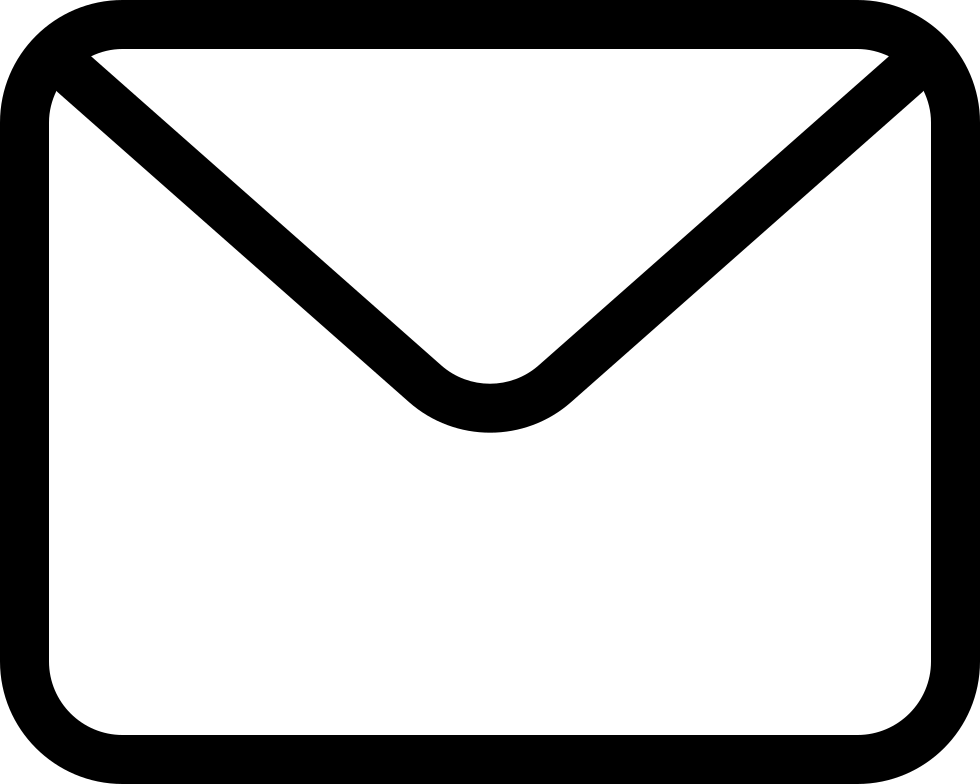 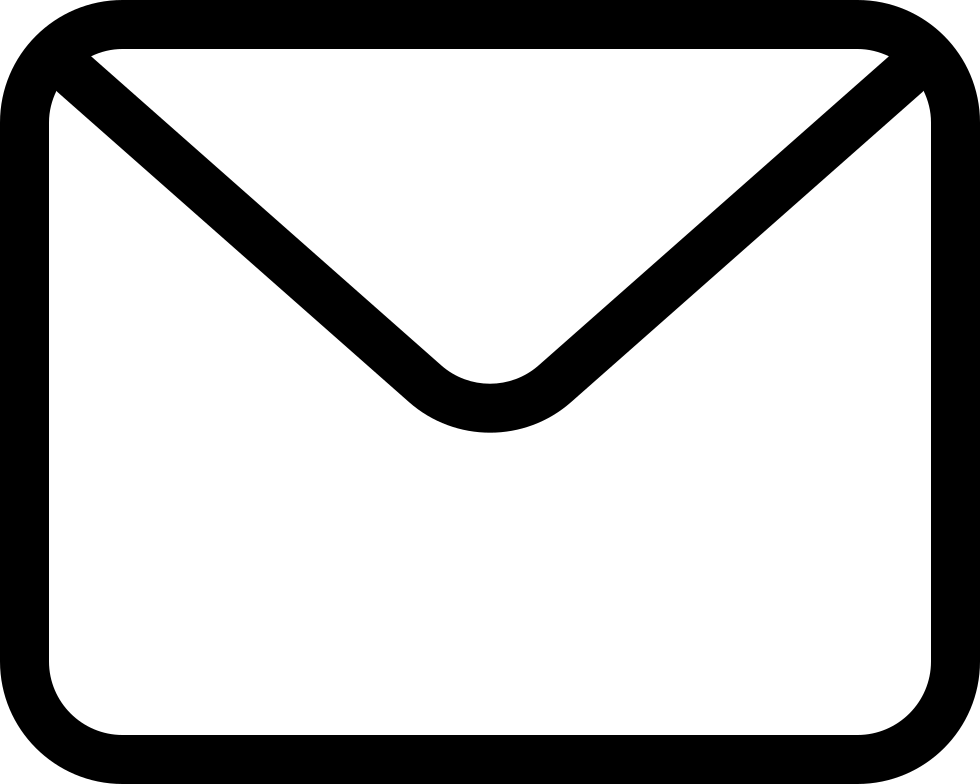 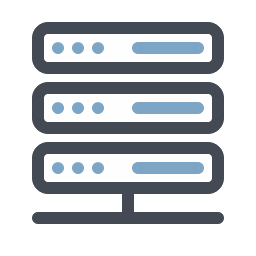 Superstep i + 3
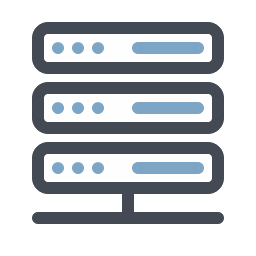 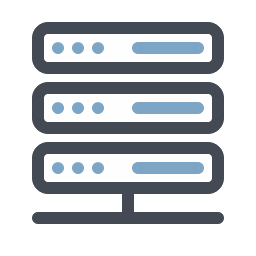 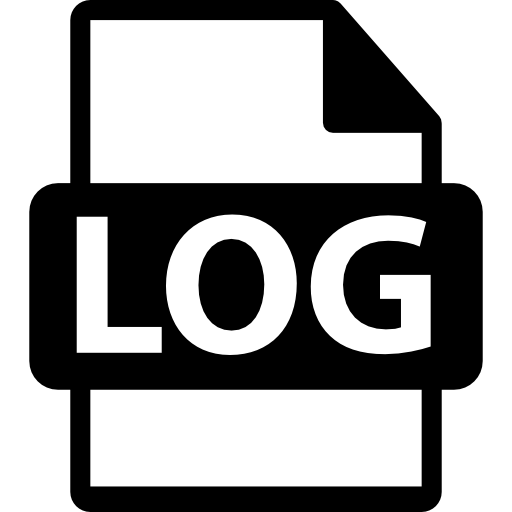 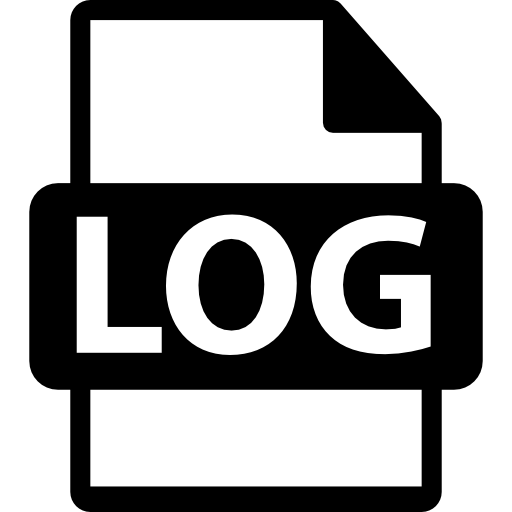 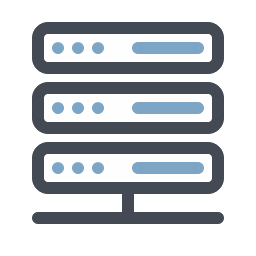 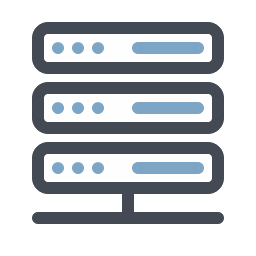 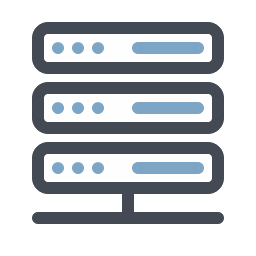 Superstep i + 4
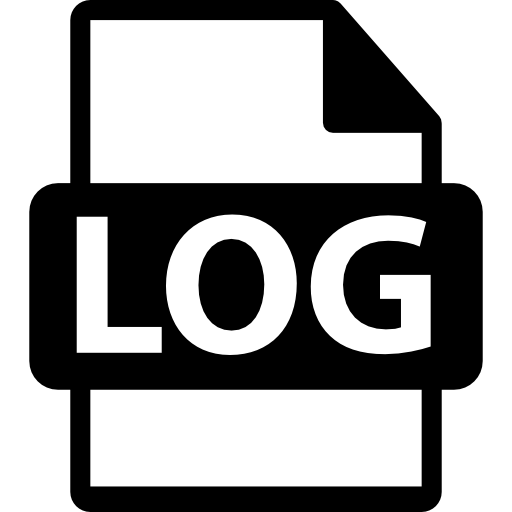 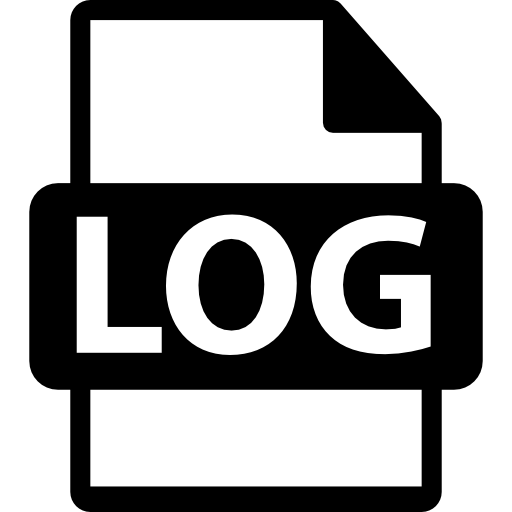 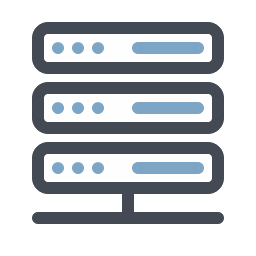 Superstep i + 5
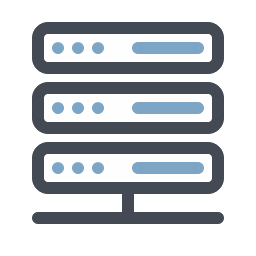 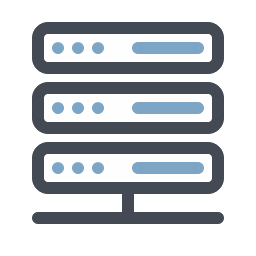 54
Illustration
Only respawned worker(s) computes
Shuffling
Surviving workers get messages from logs
Message Logging
Only send those msgs to respawned worker(s)
Superstep i
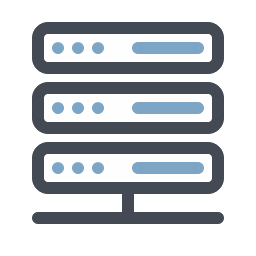 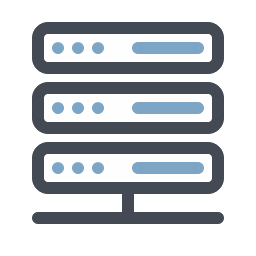 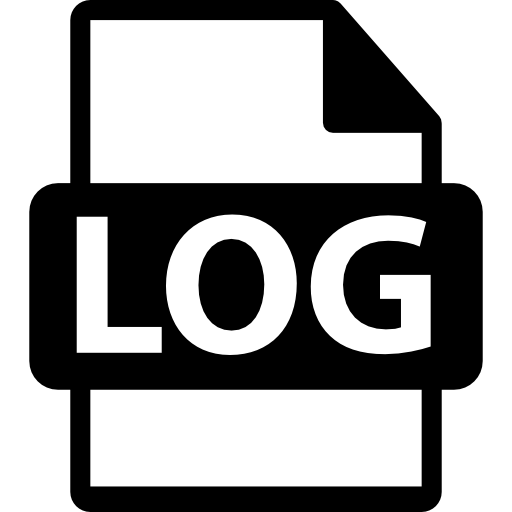 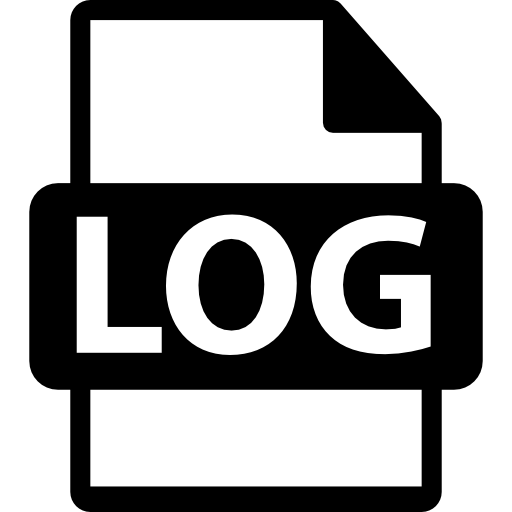 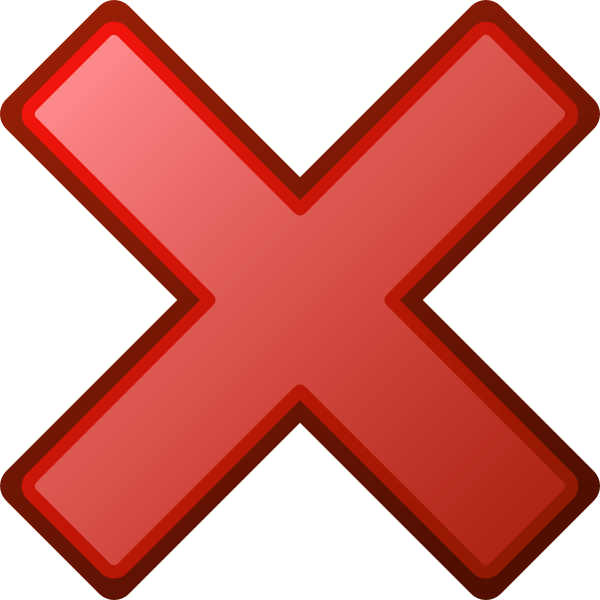 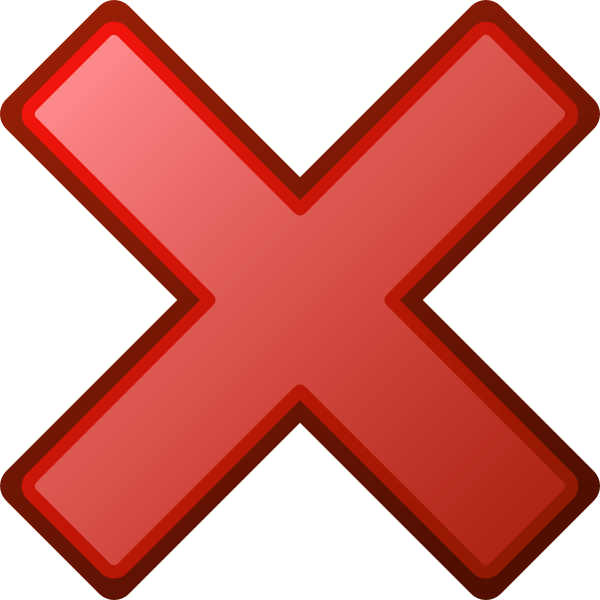 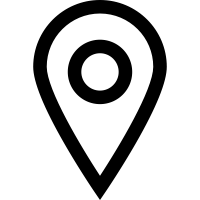 Superstep i + 2
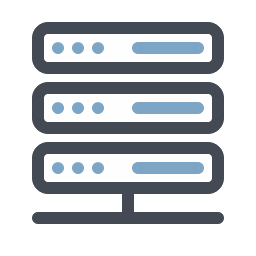 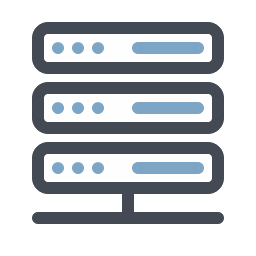 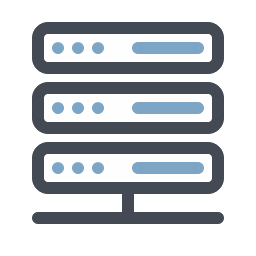 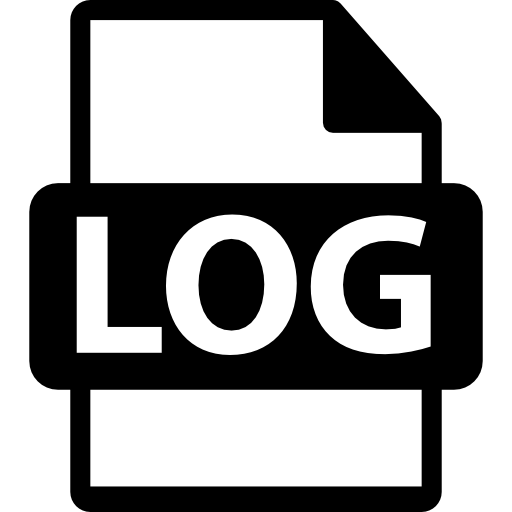 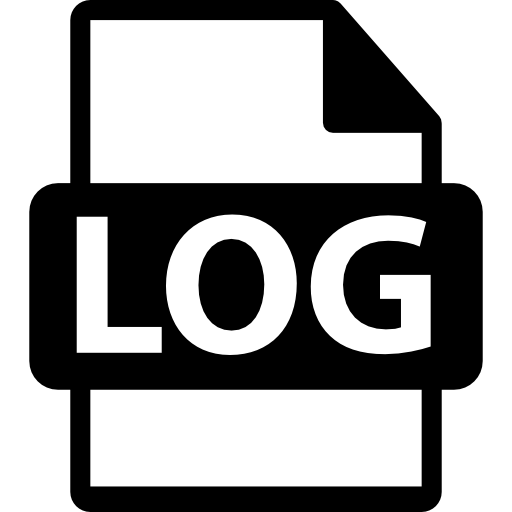 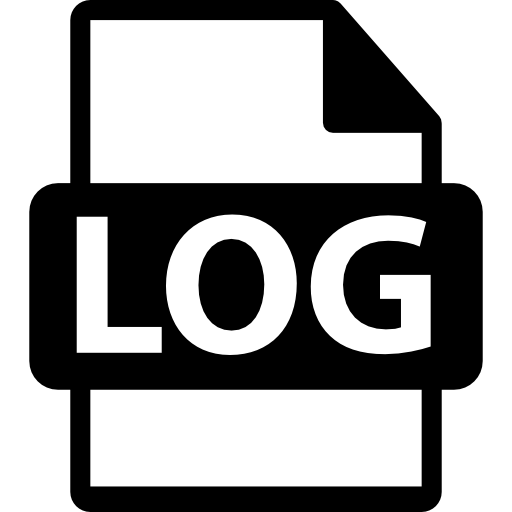 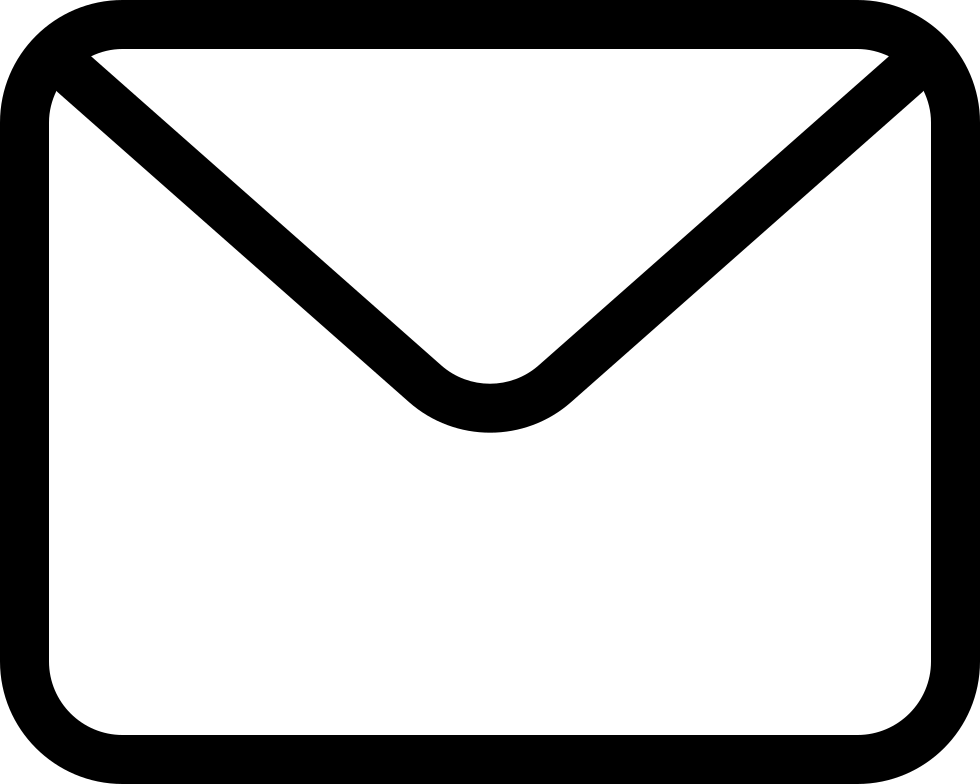 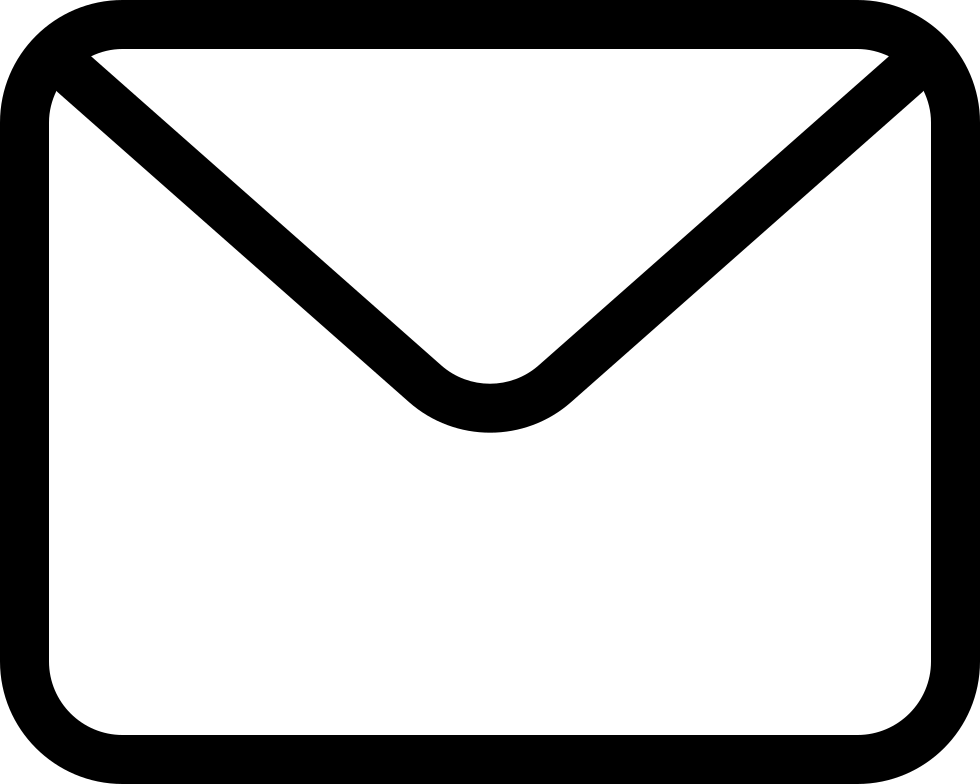 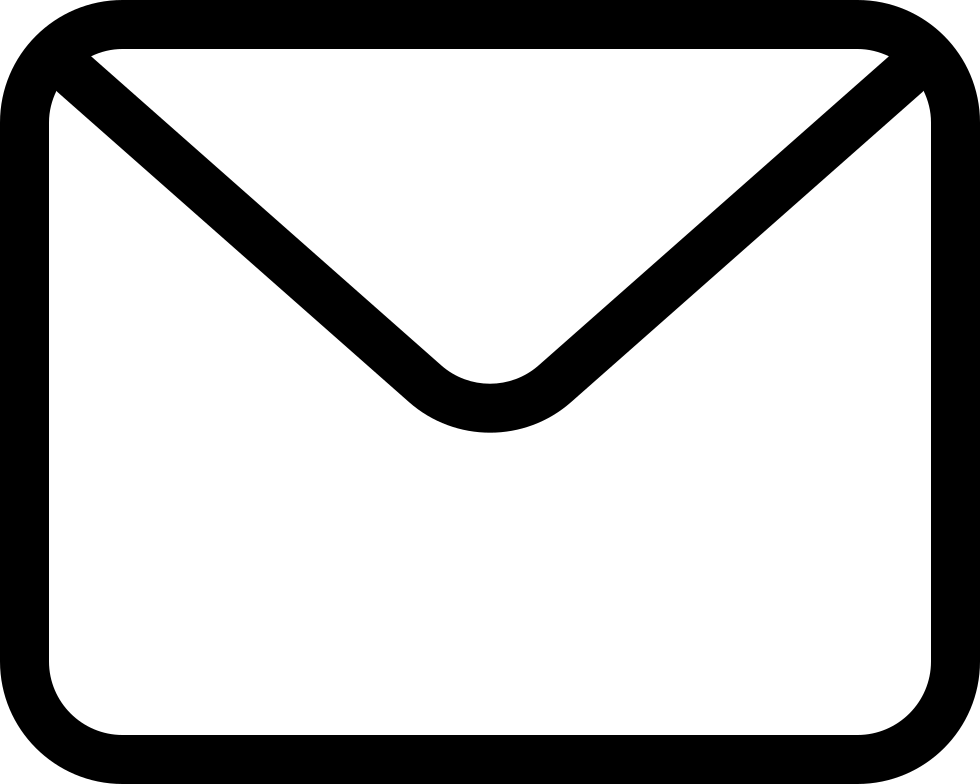 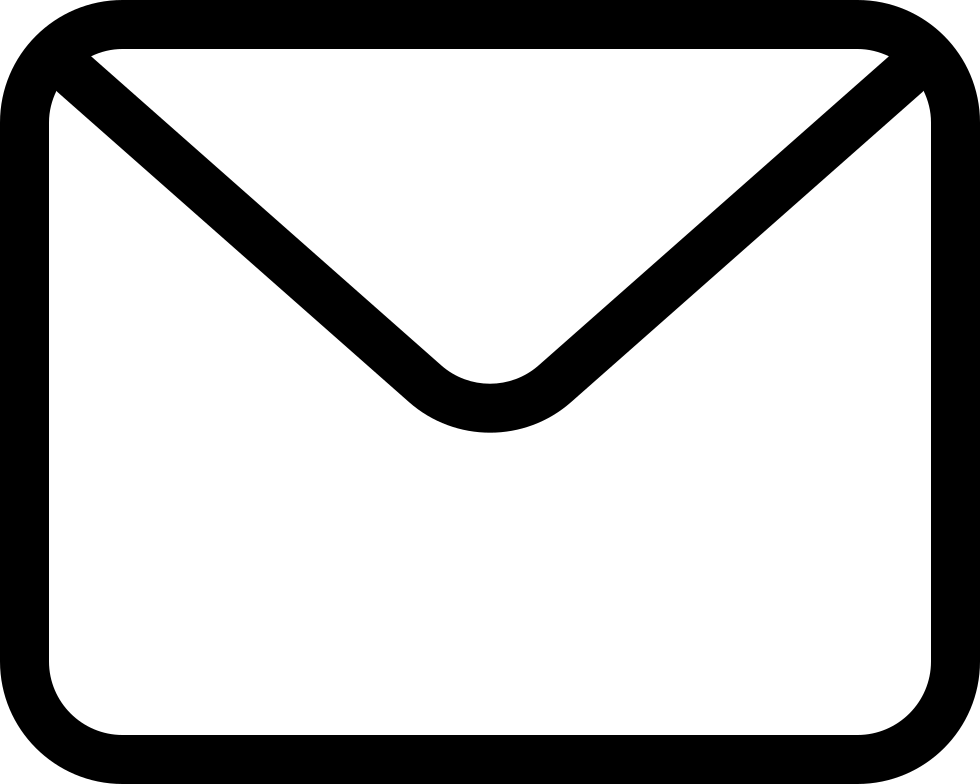 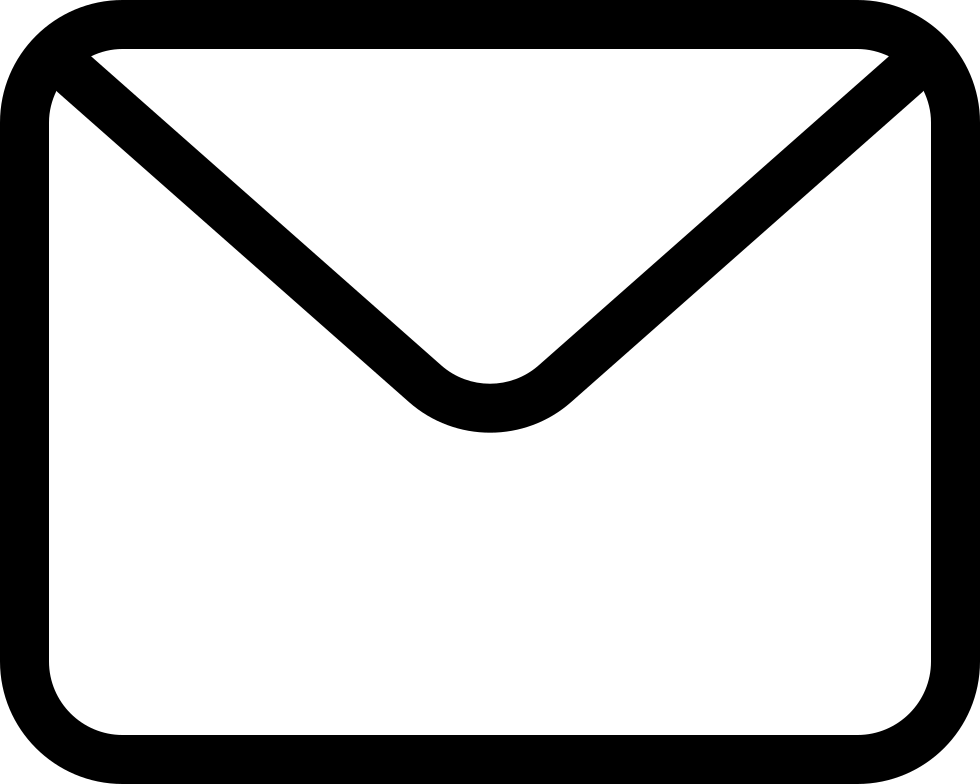 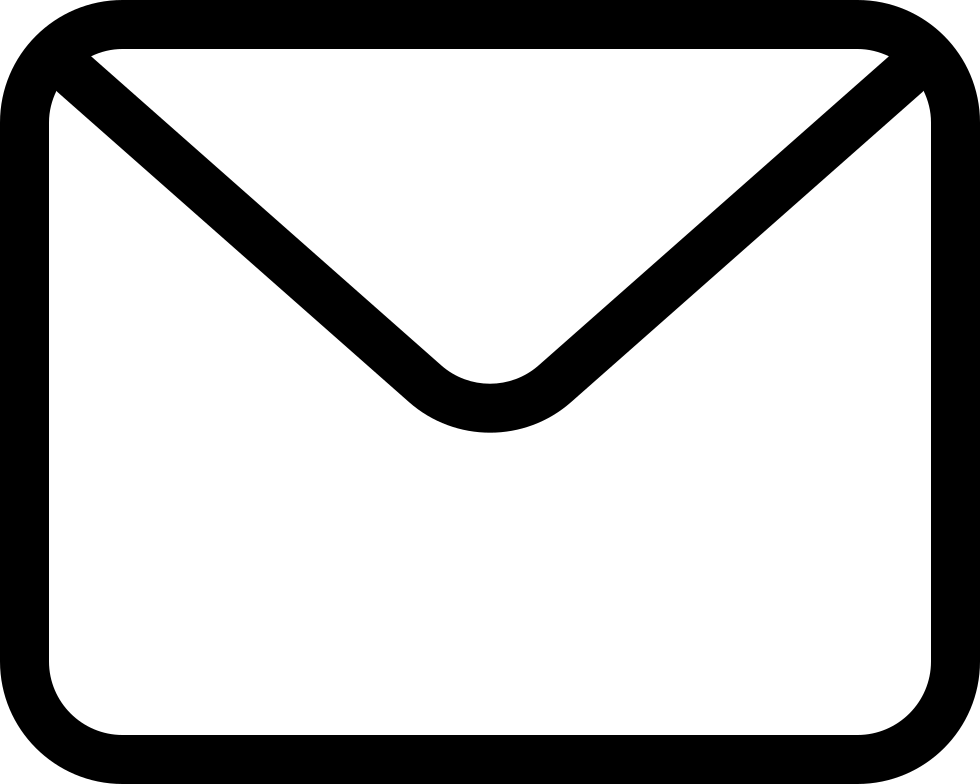 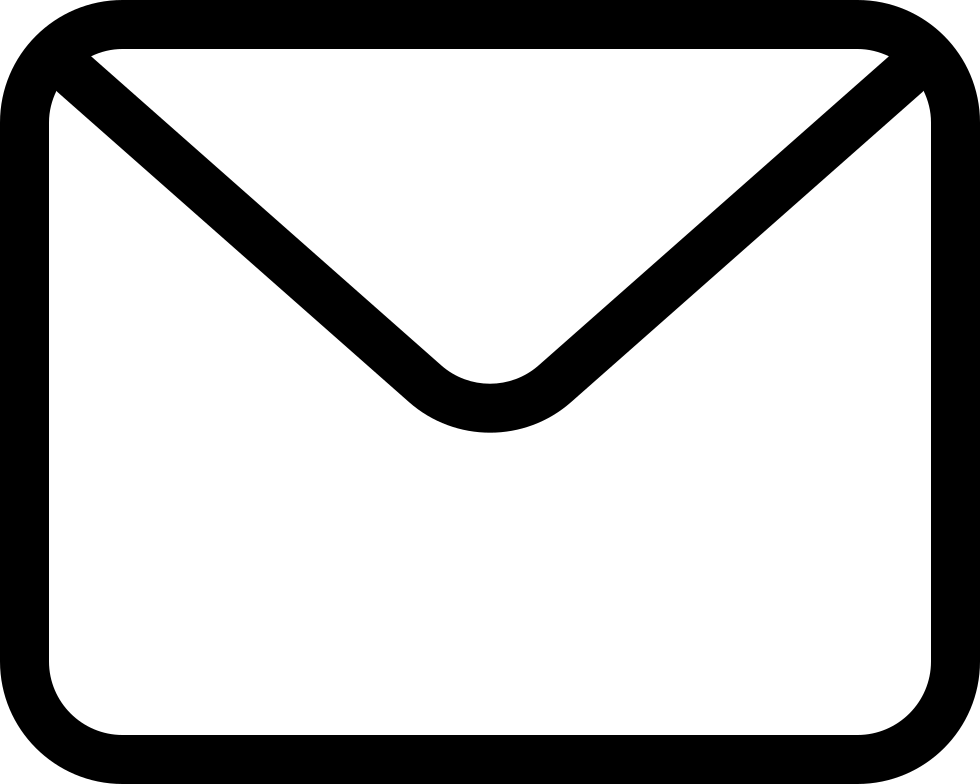 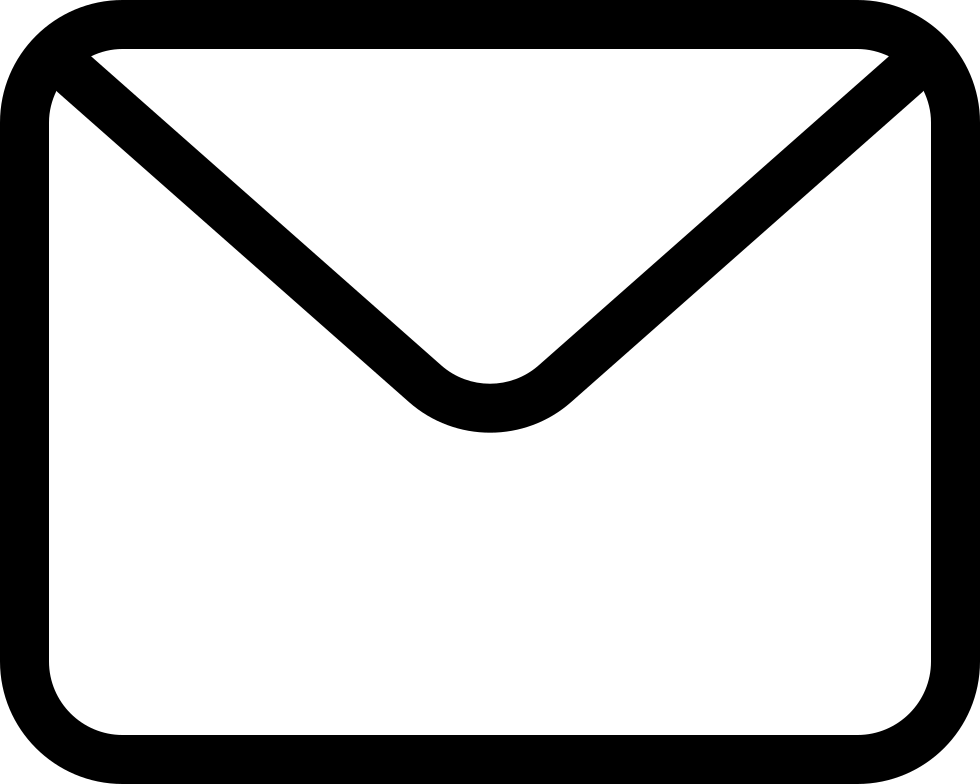 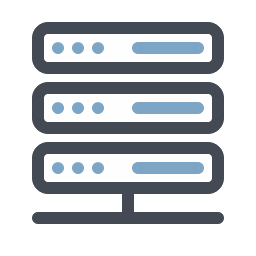 Superstep i + 3
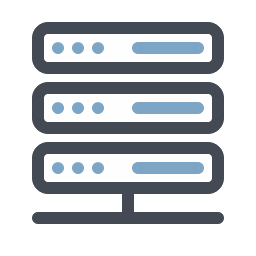 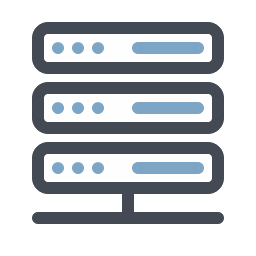 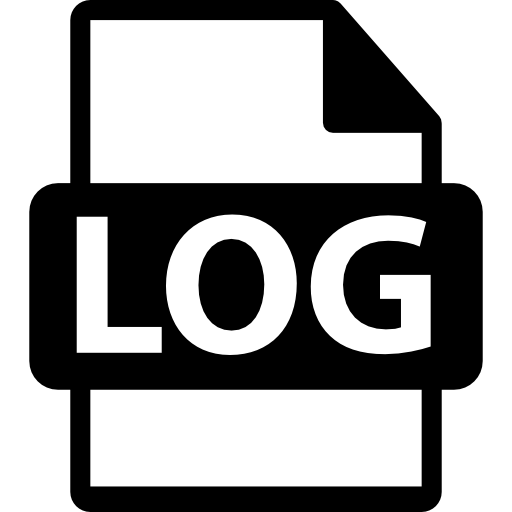 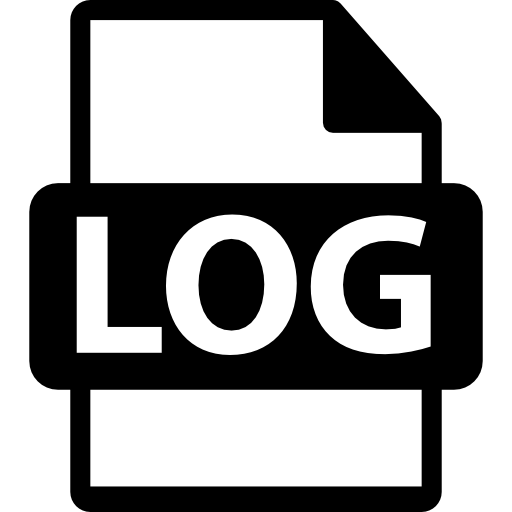 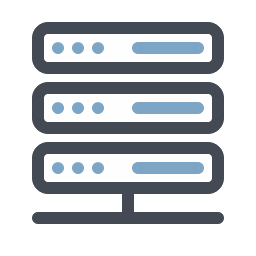 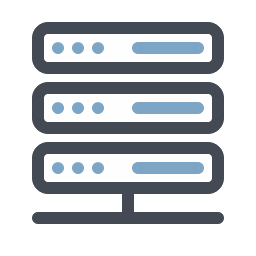 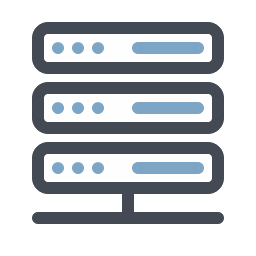 Superstep i + 4
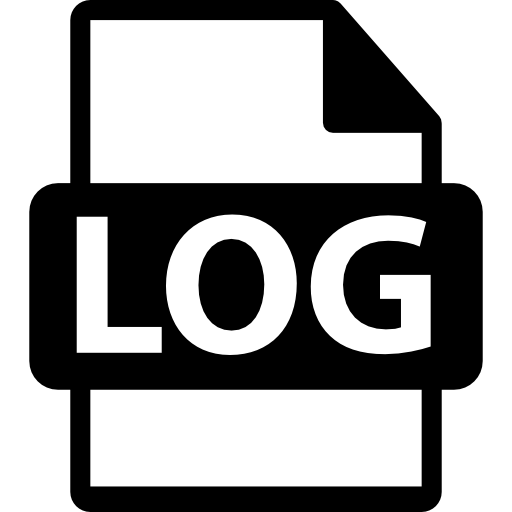 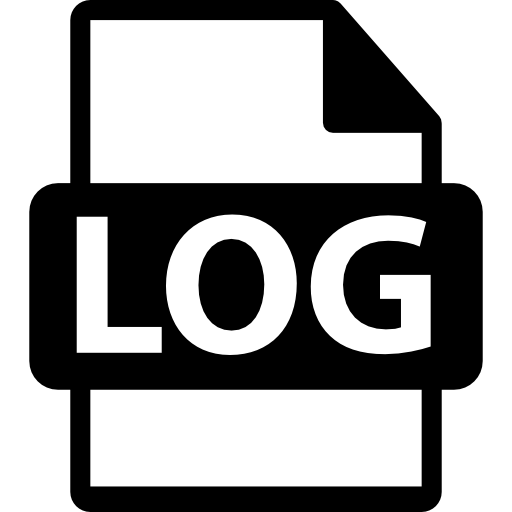 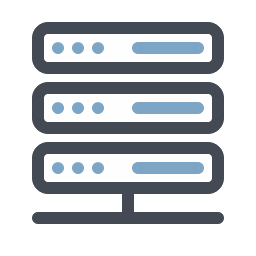 Superstep i + 5
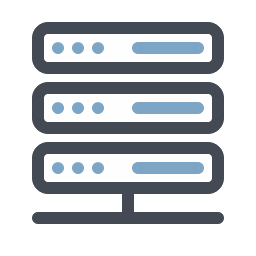 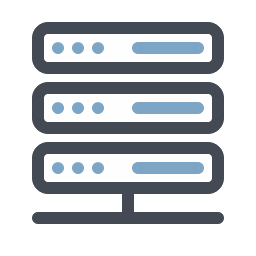 55
Illustration
Only respawned worker(s) computes
Shuffling
Surviving workers get messages from logs
Message Logging
Only send those msgs to respawned worker(s)
Superstep i
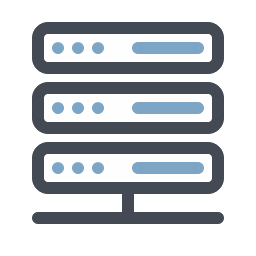 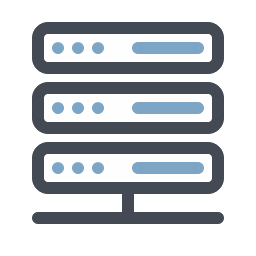 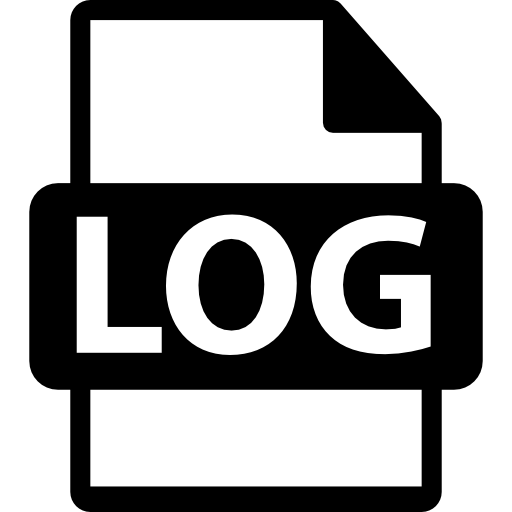 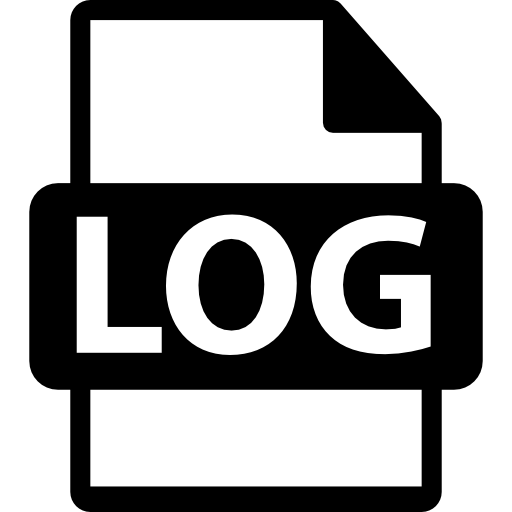 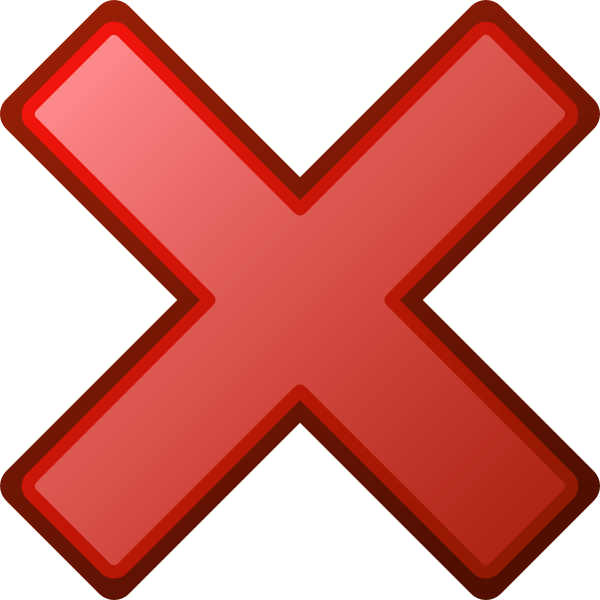 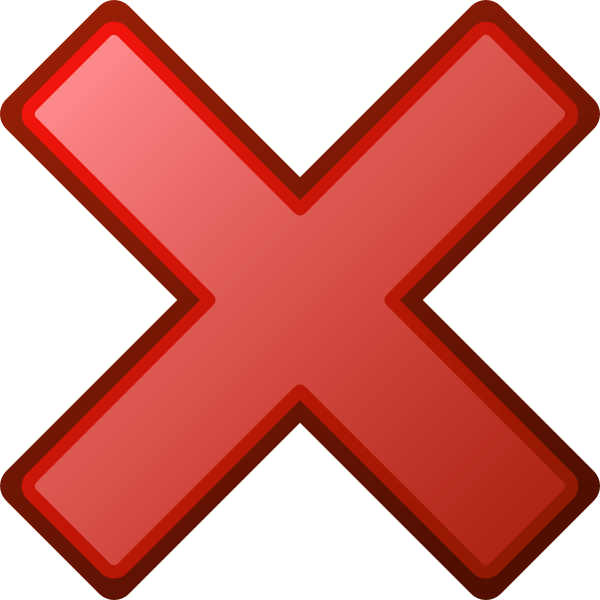 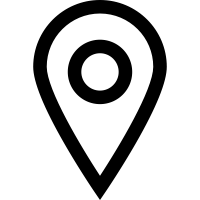 Superstep i + 2
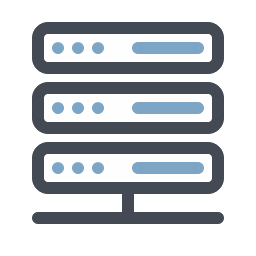 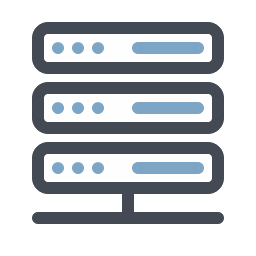 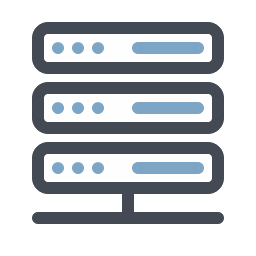 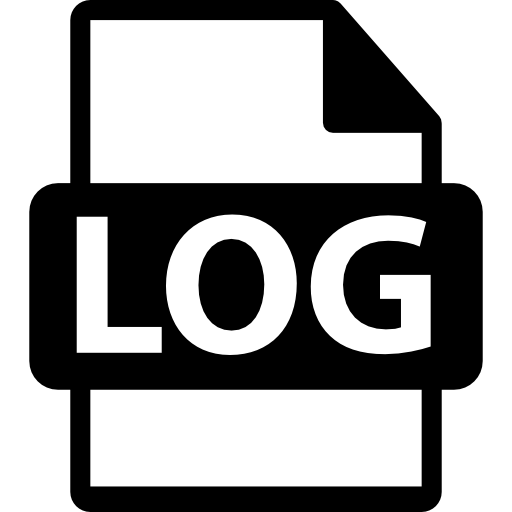 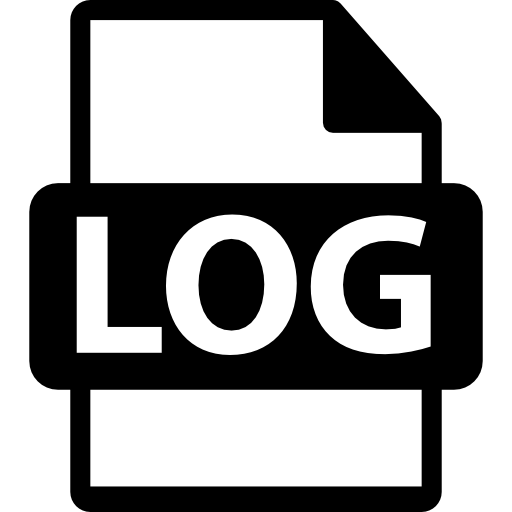 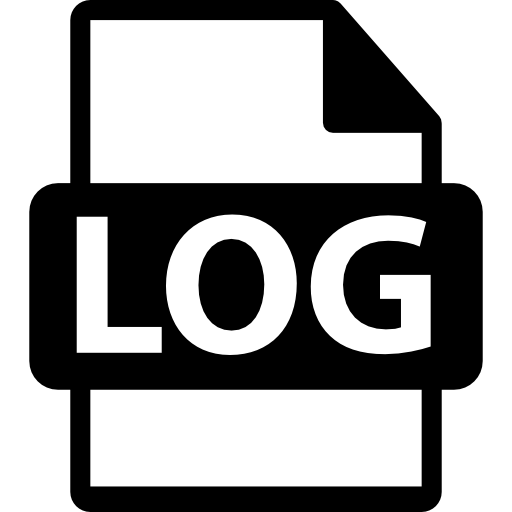 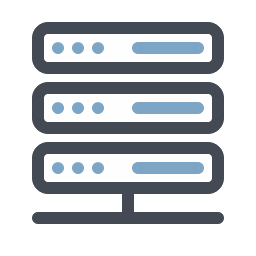 Superstep i + 3
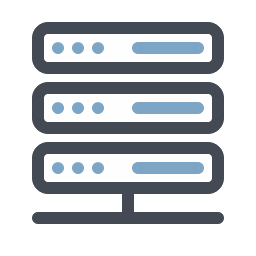 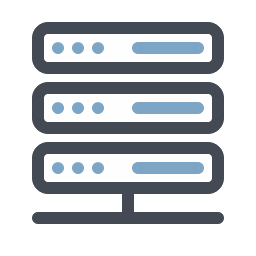 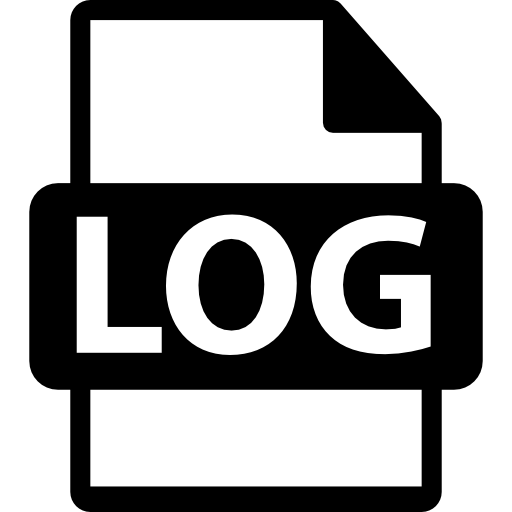 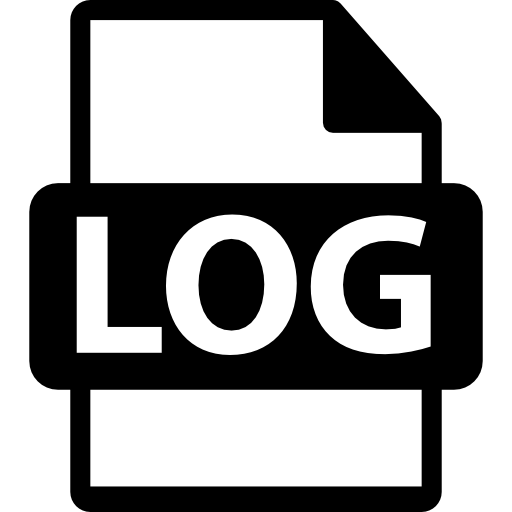 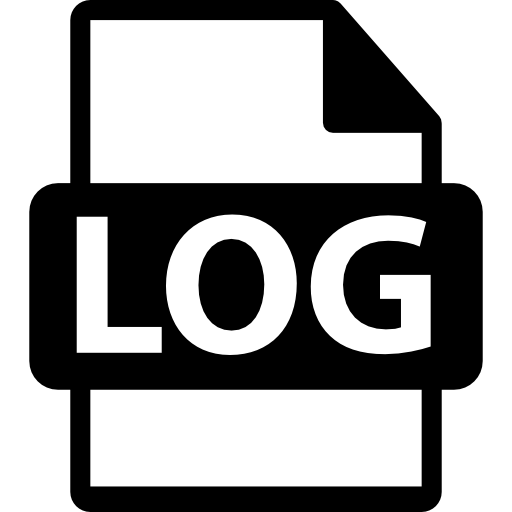 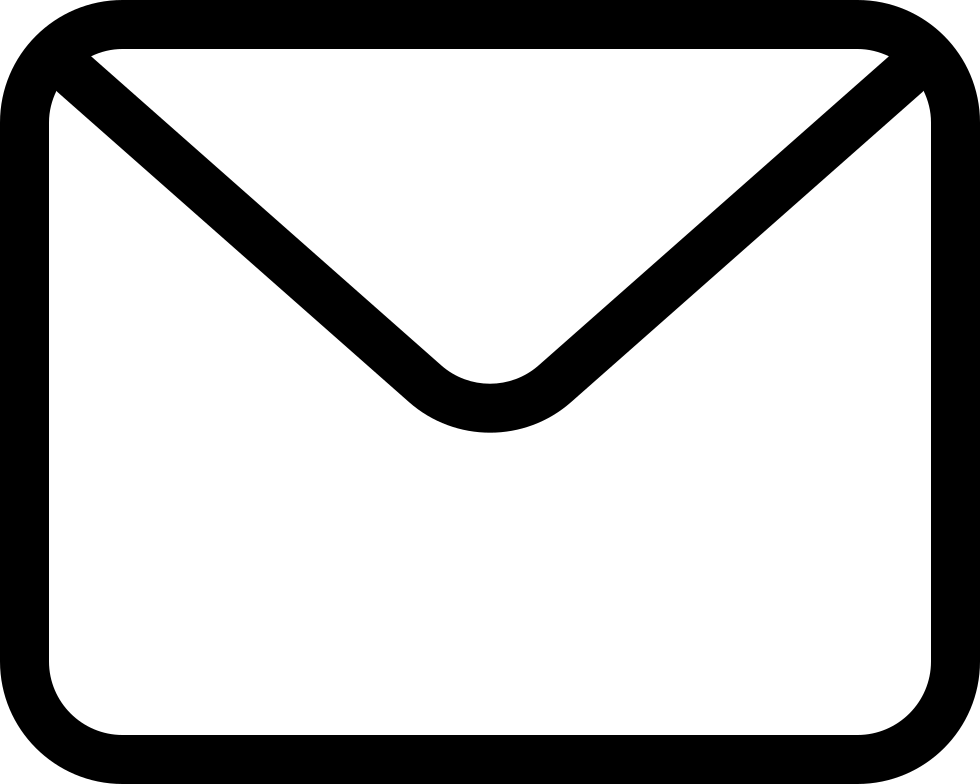 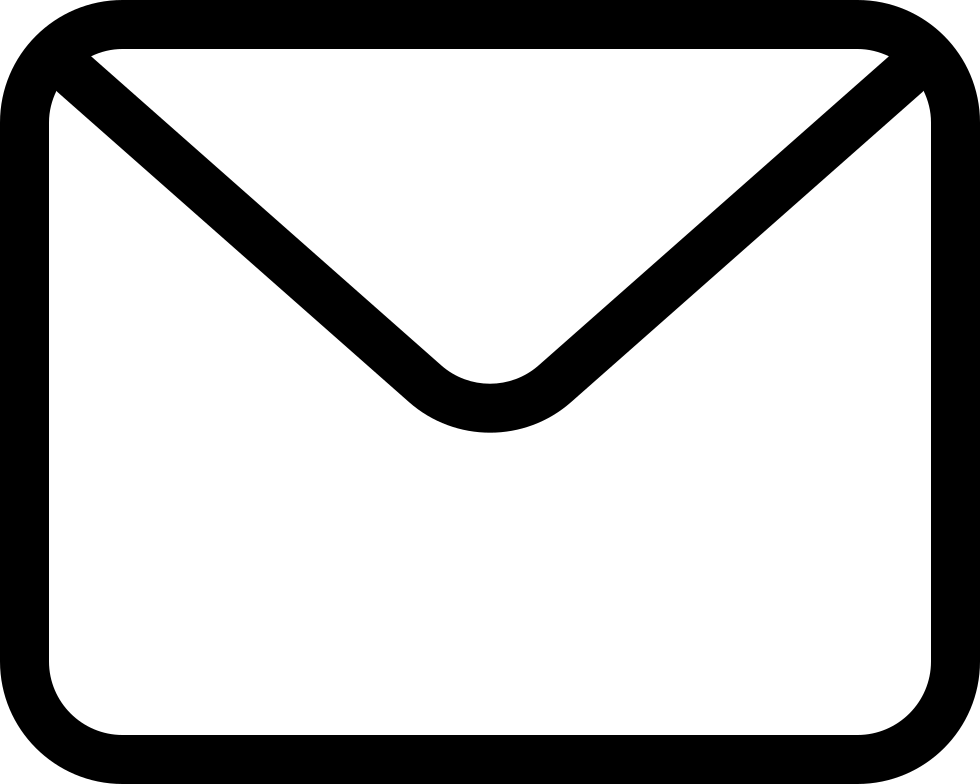 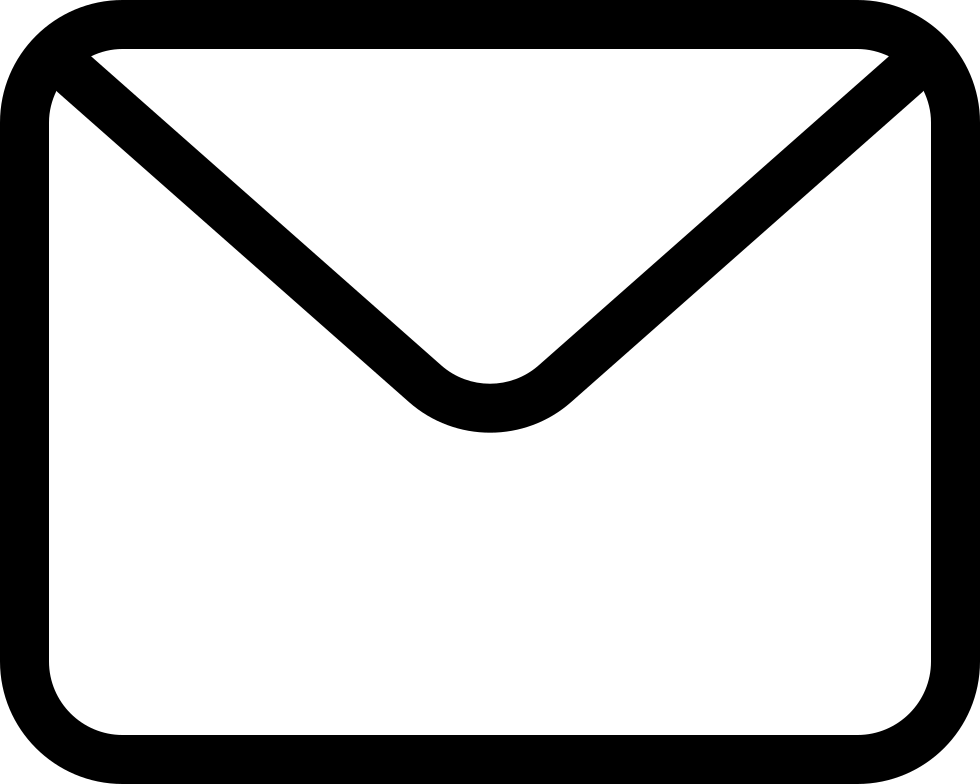 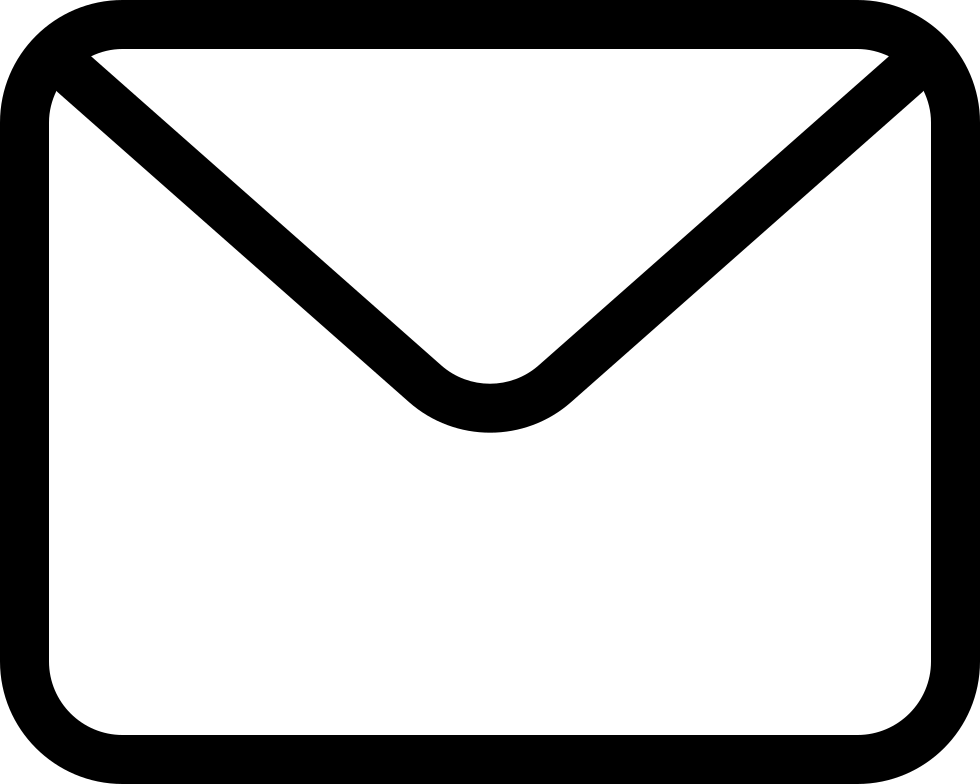 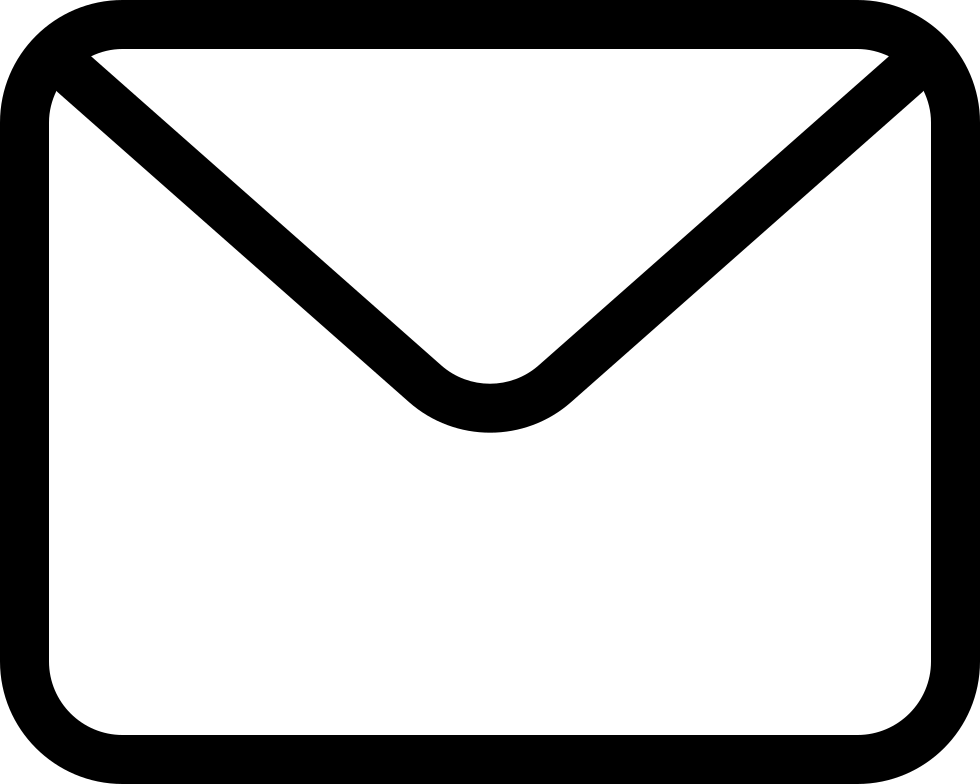 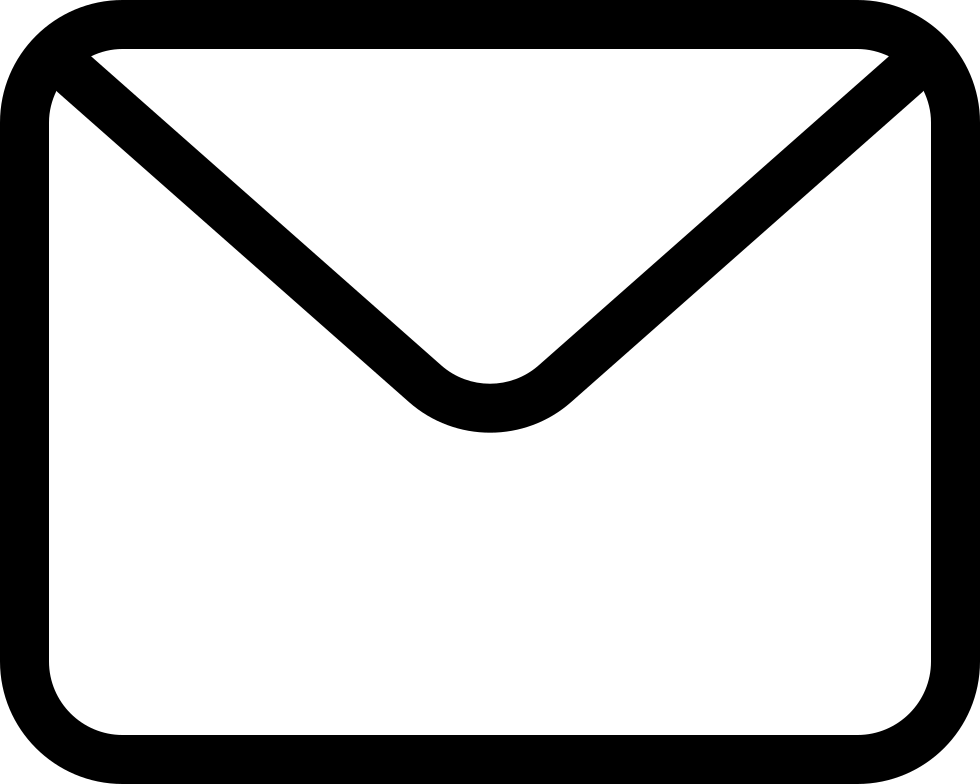 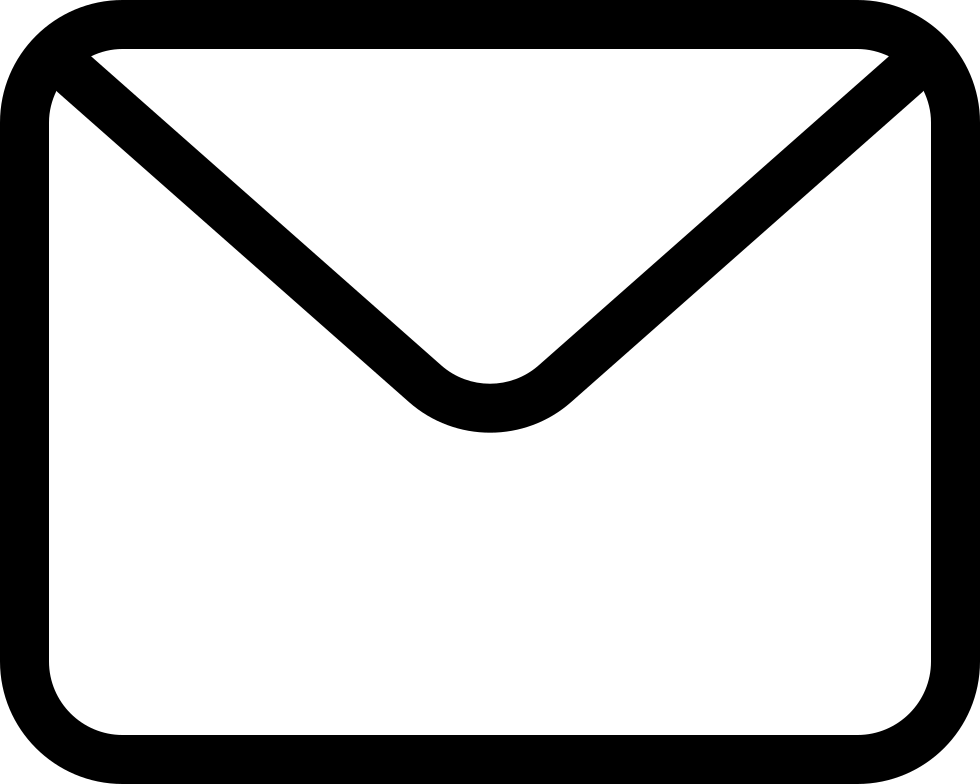 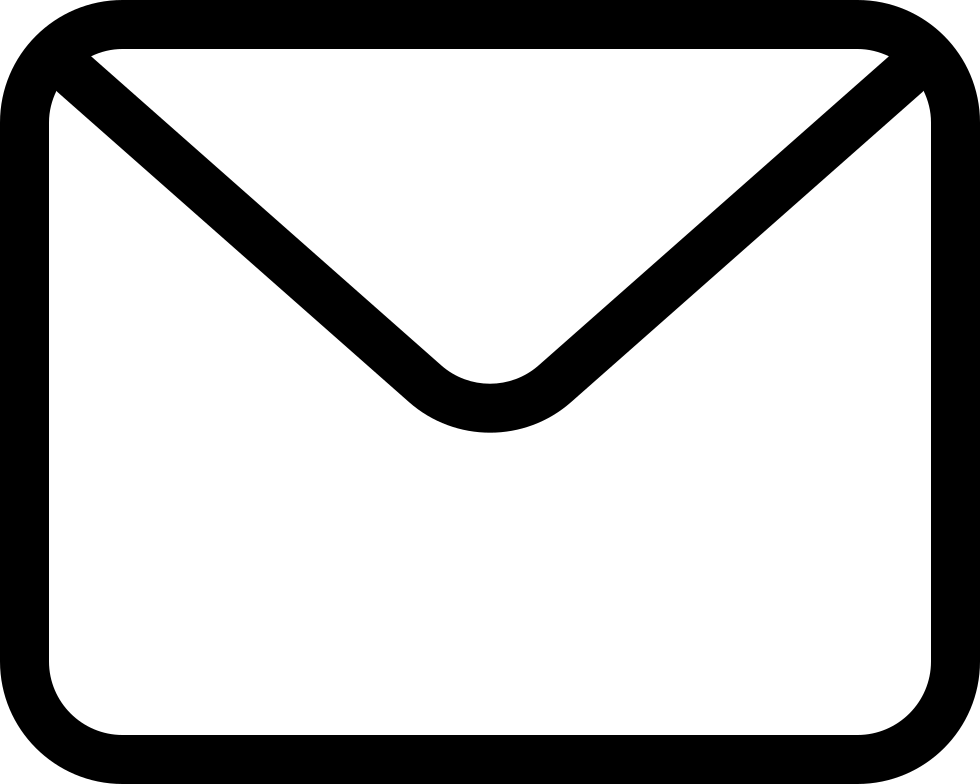 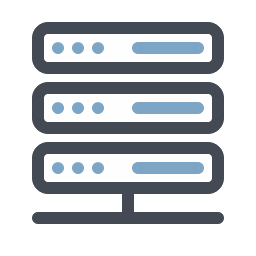 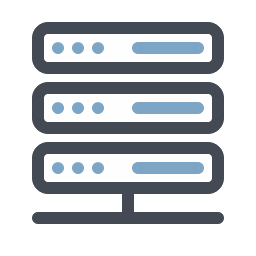 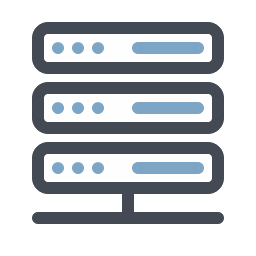 Superstep i + 4
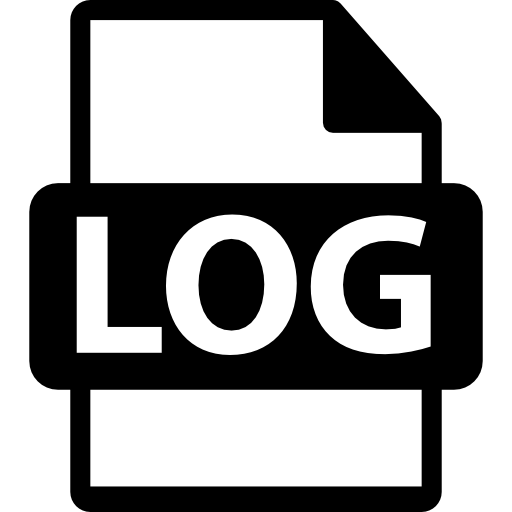 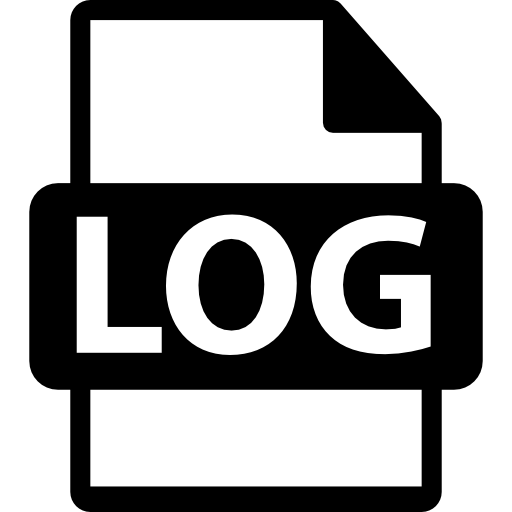 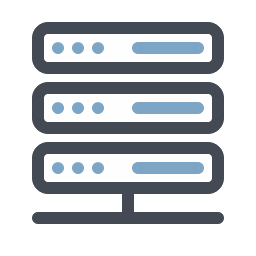 Superstep i + 5
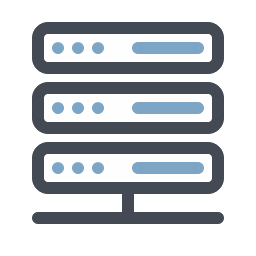 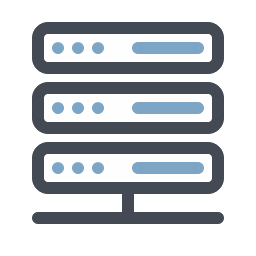 56
Illustration
Only respawned worker(s) computes
Shuffling
Surviving workers get messages from logs
Message Logging
Send all msgs to all workers
Superstep i
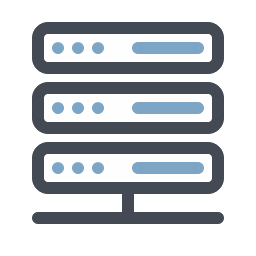 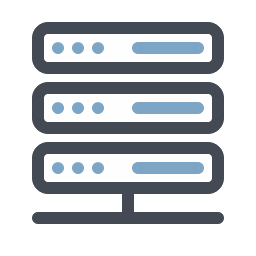 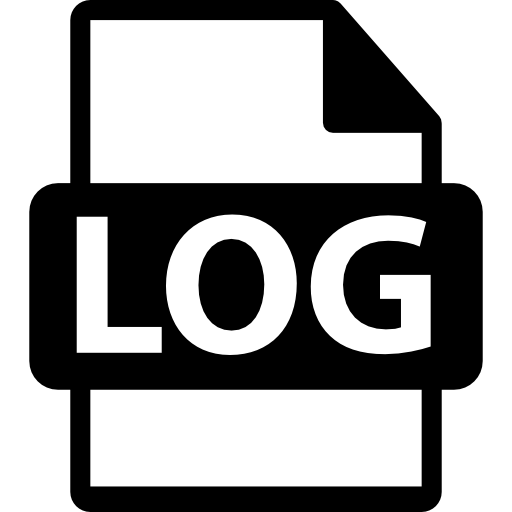 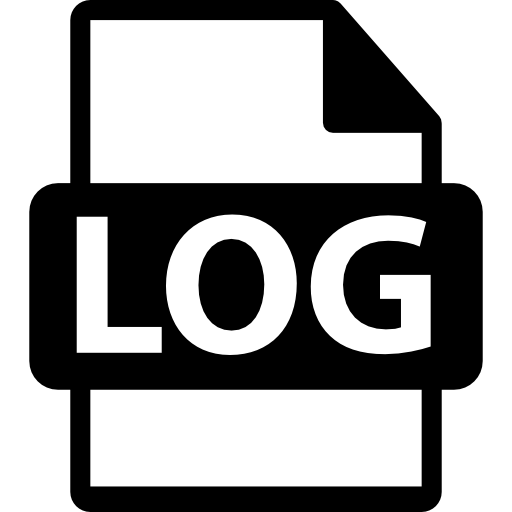 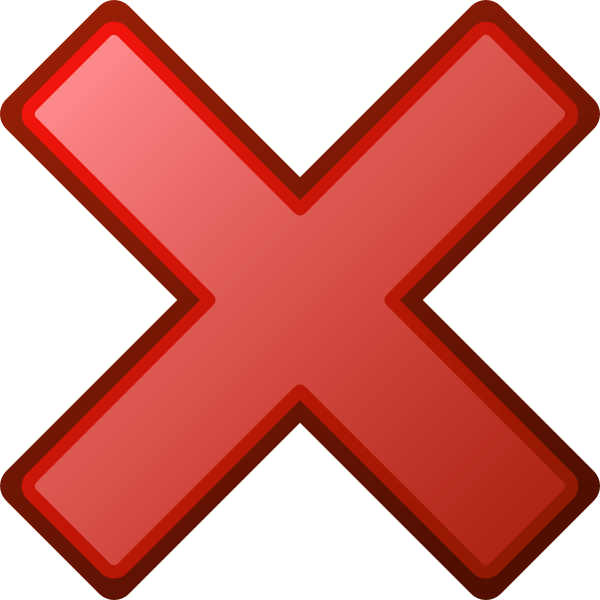 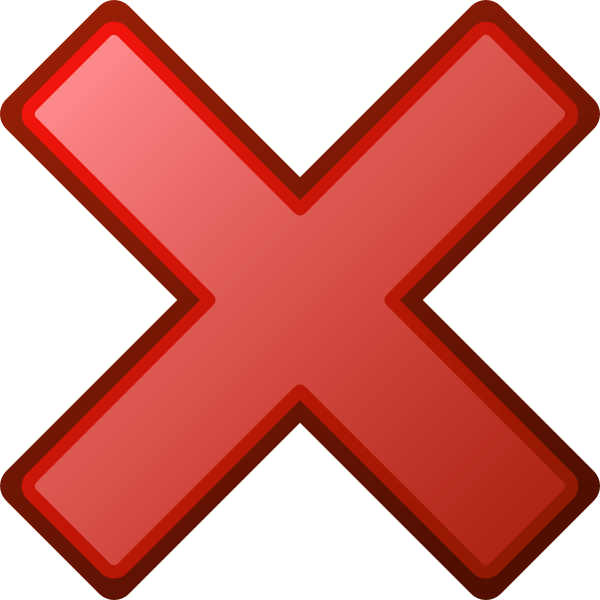 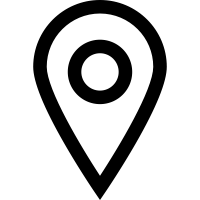 Superstep i + 2
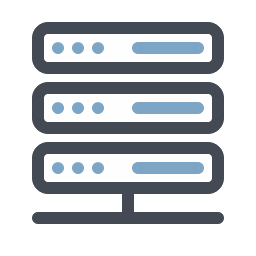 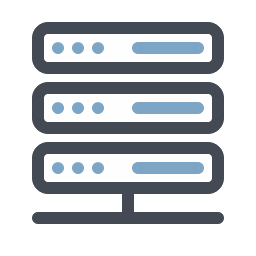 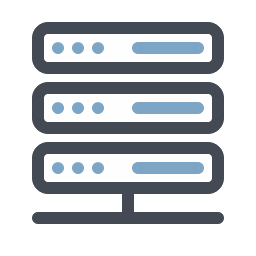 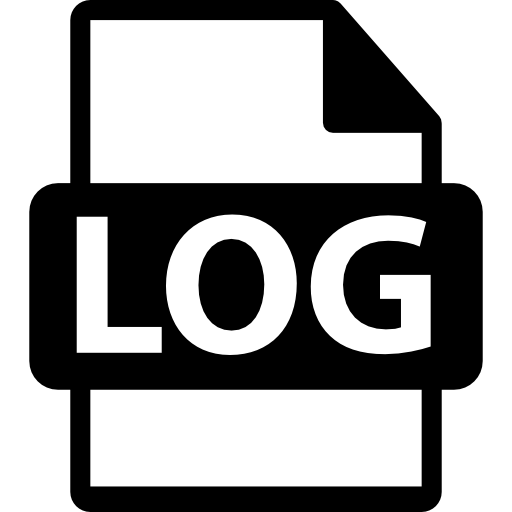 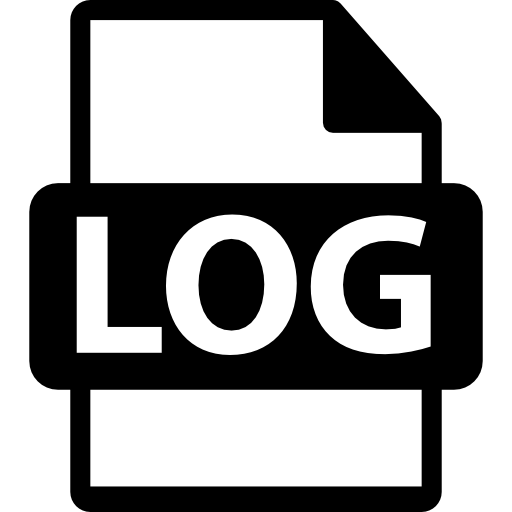 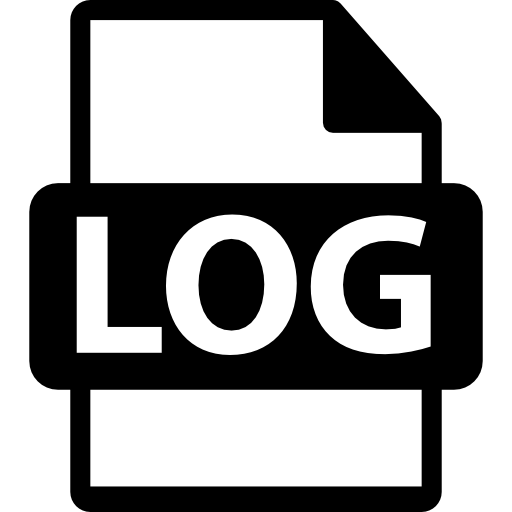 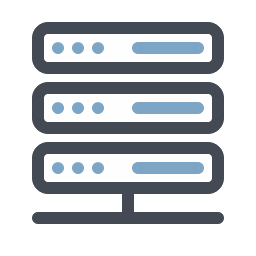 Superstep i + 3
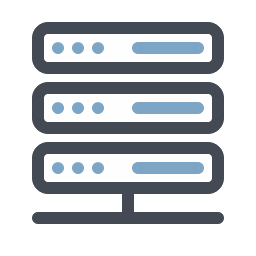 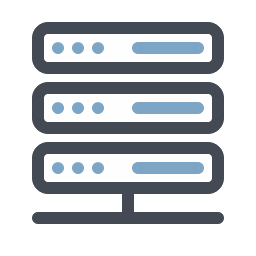 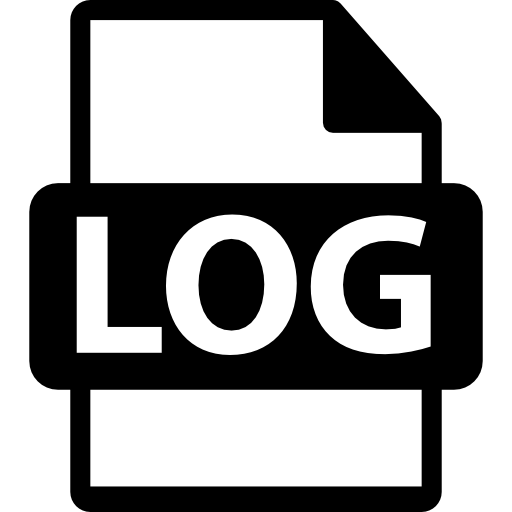 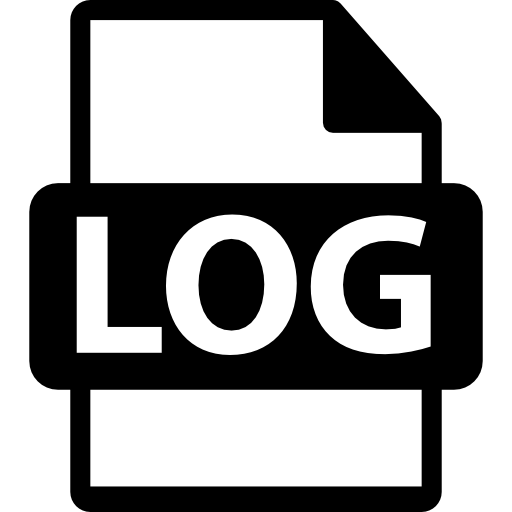 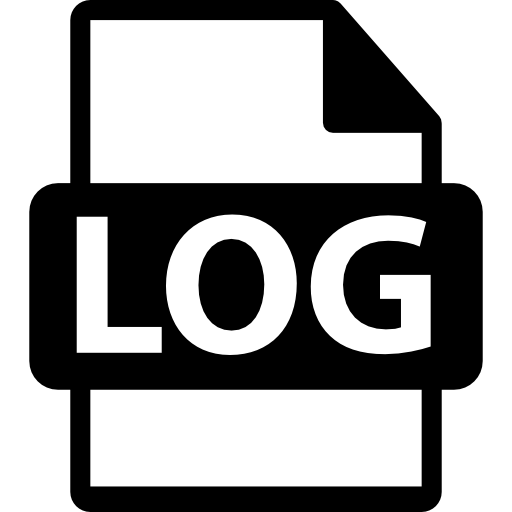 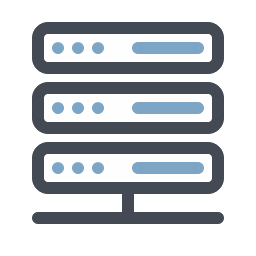 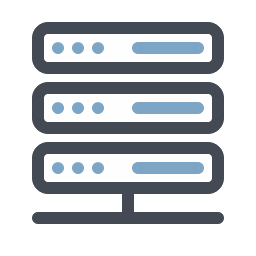 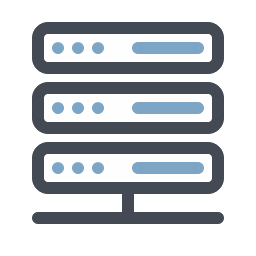 Superstep i + 4
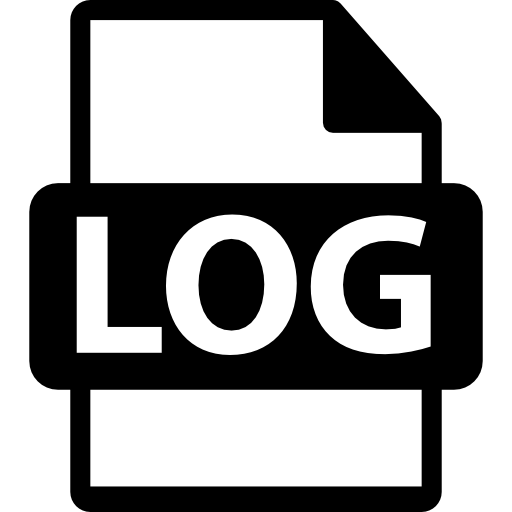 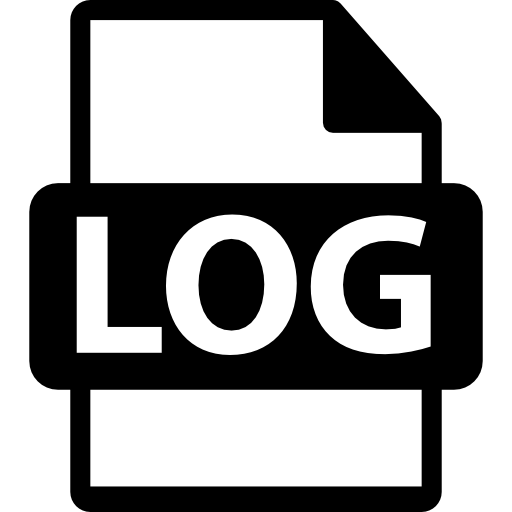 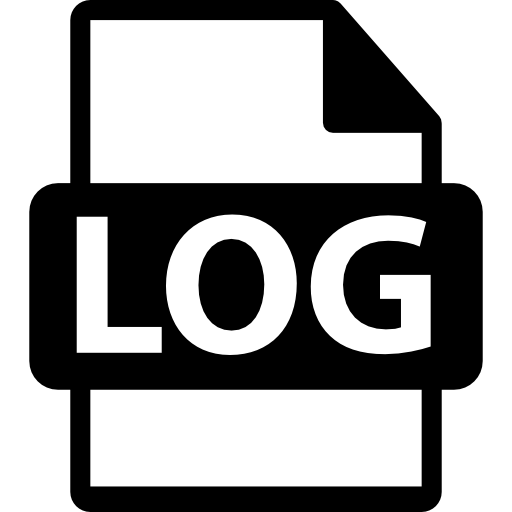 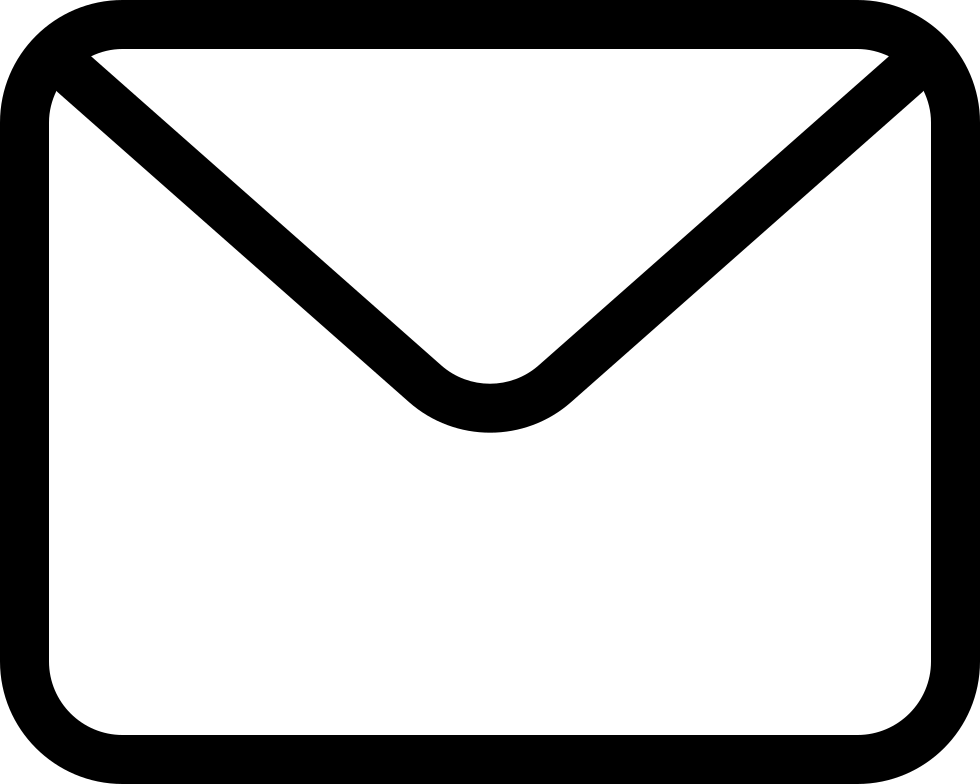 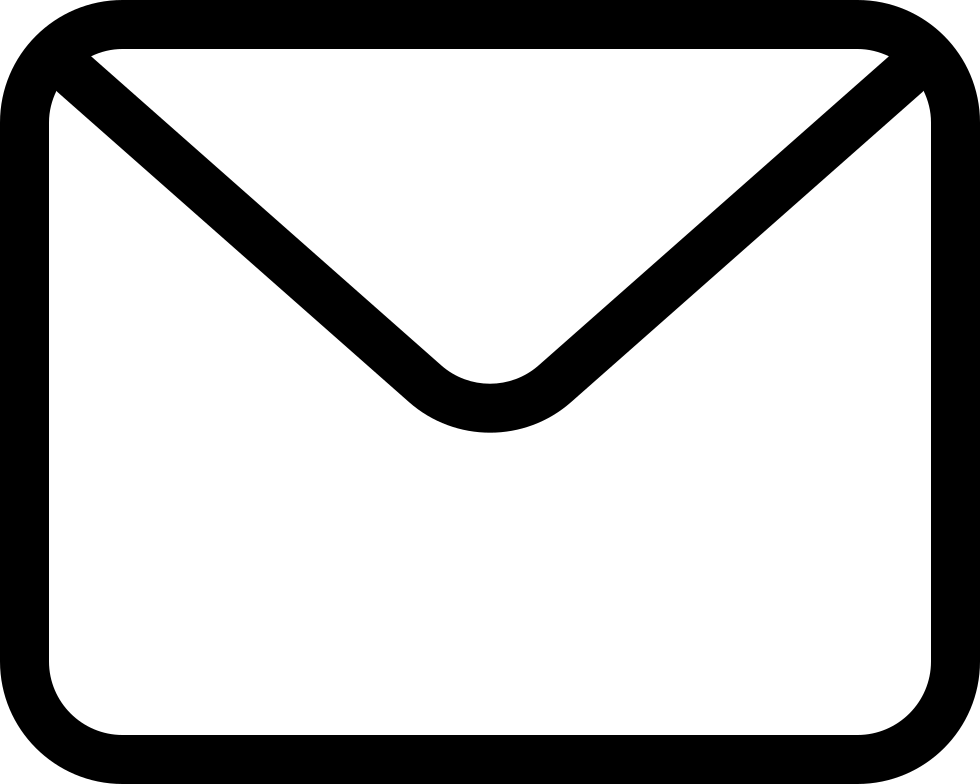 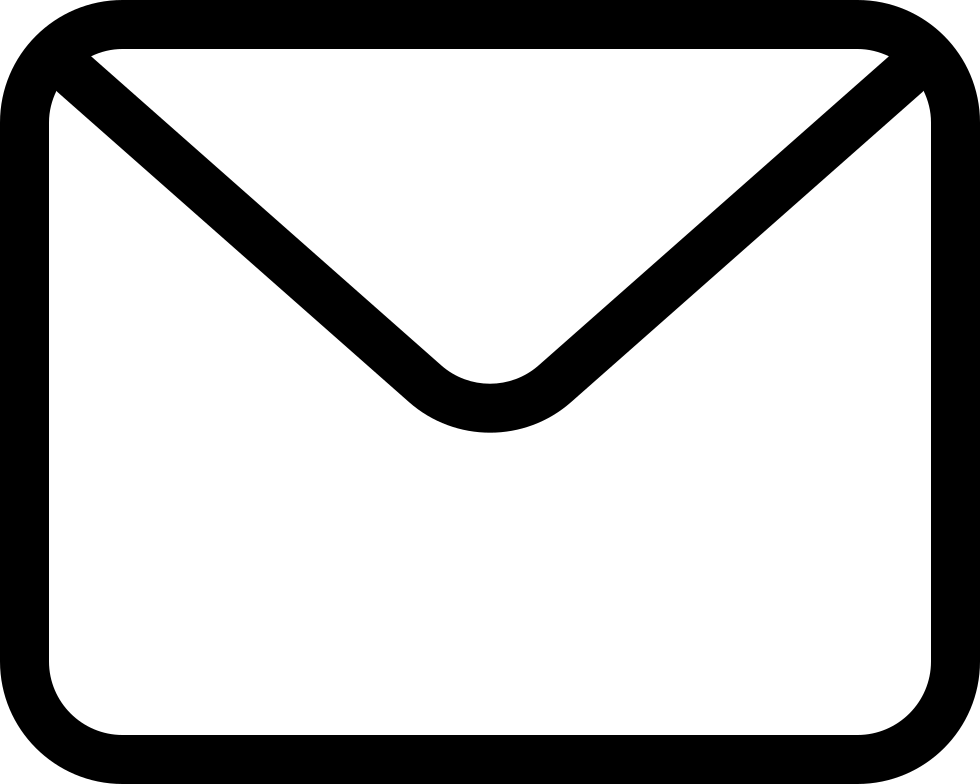 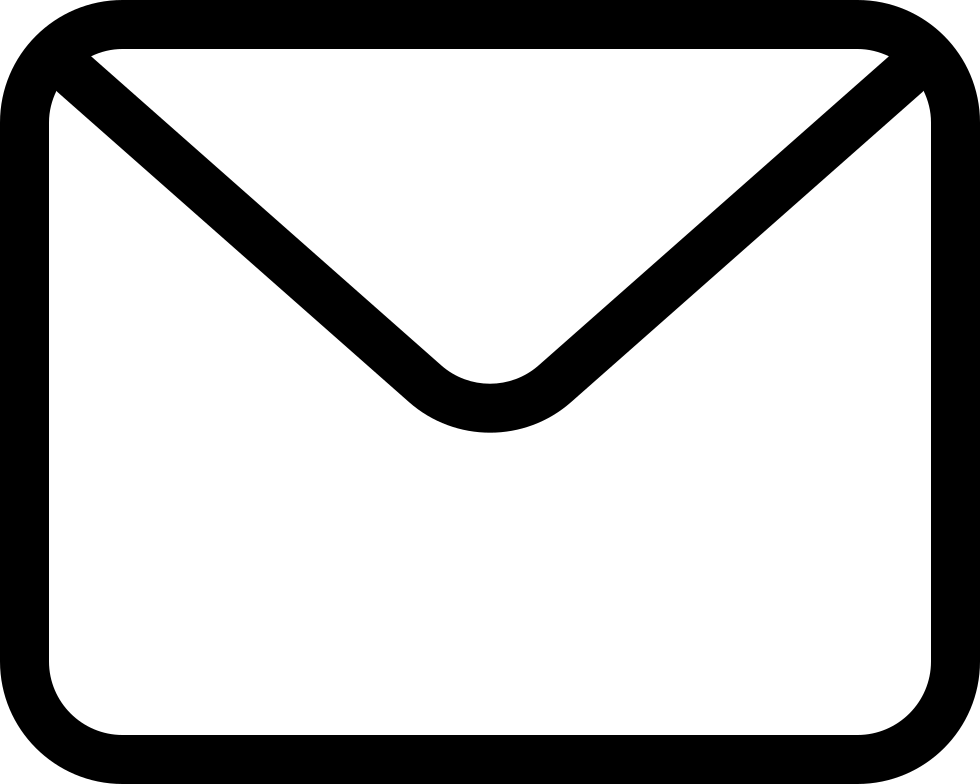 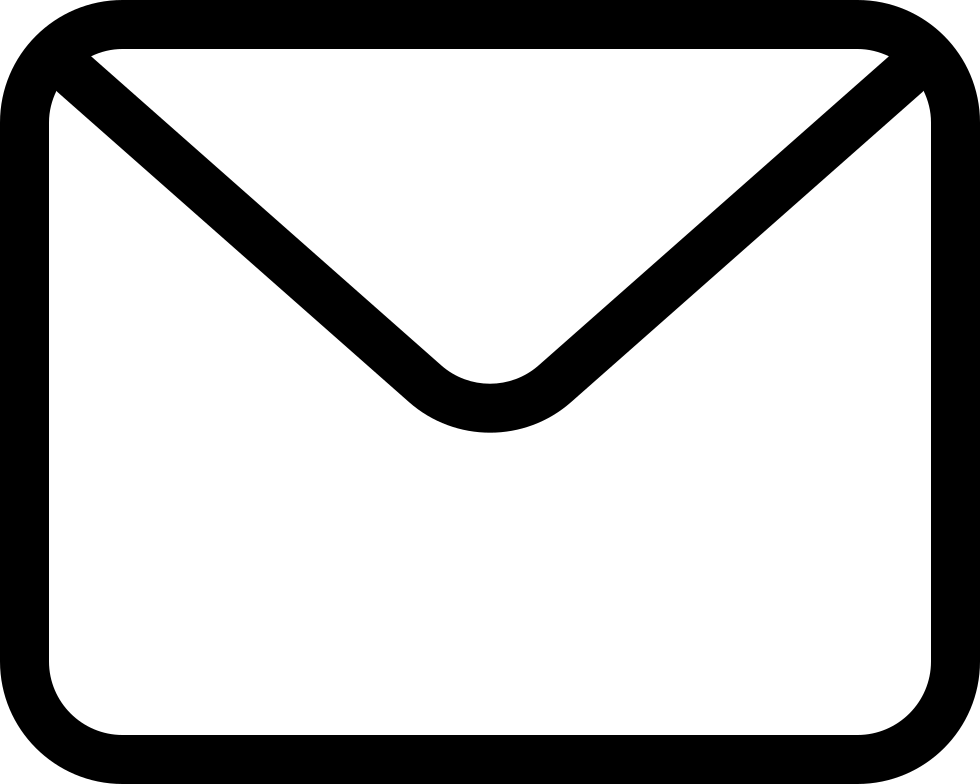 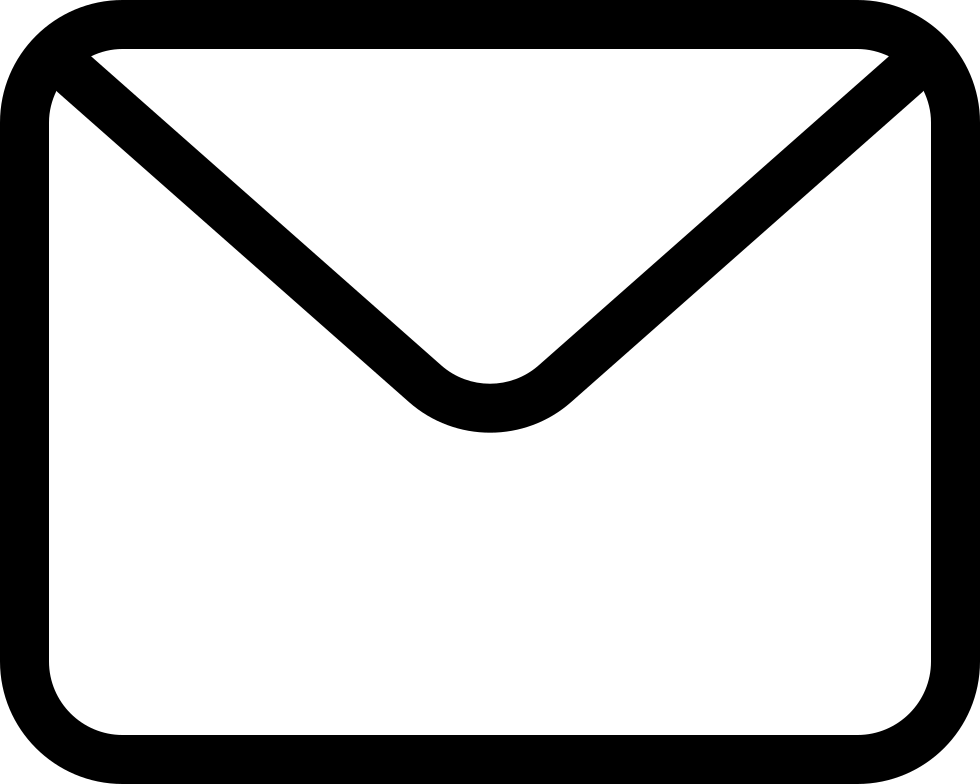 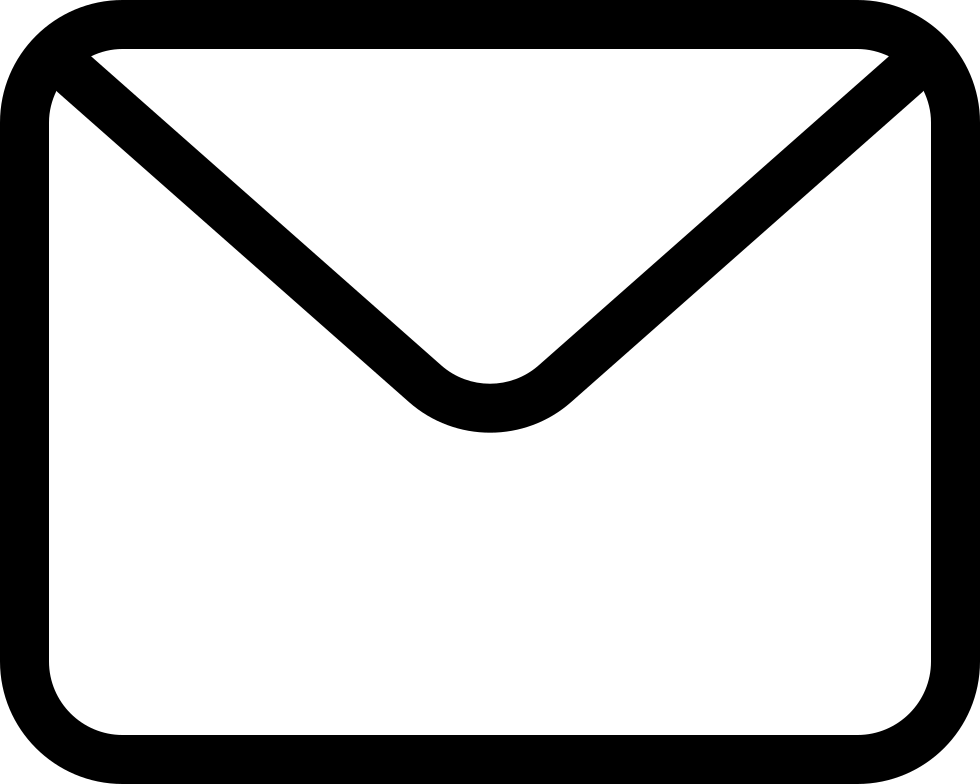 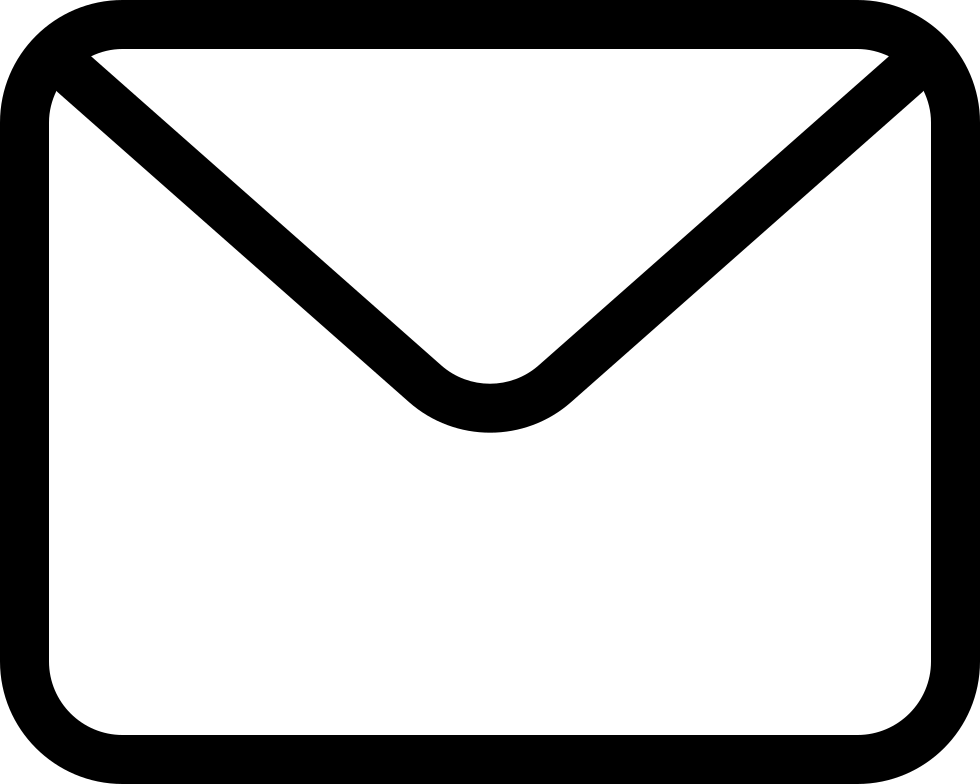 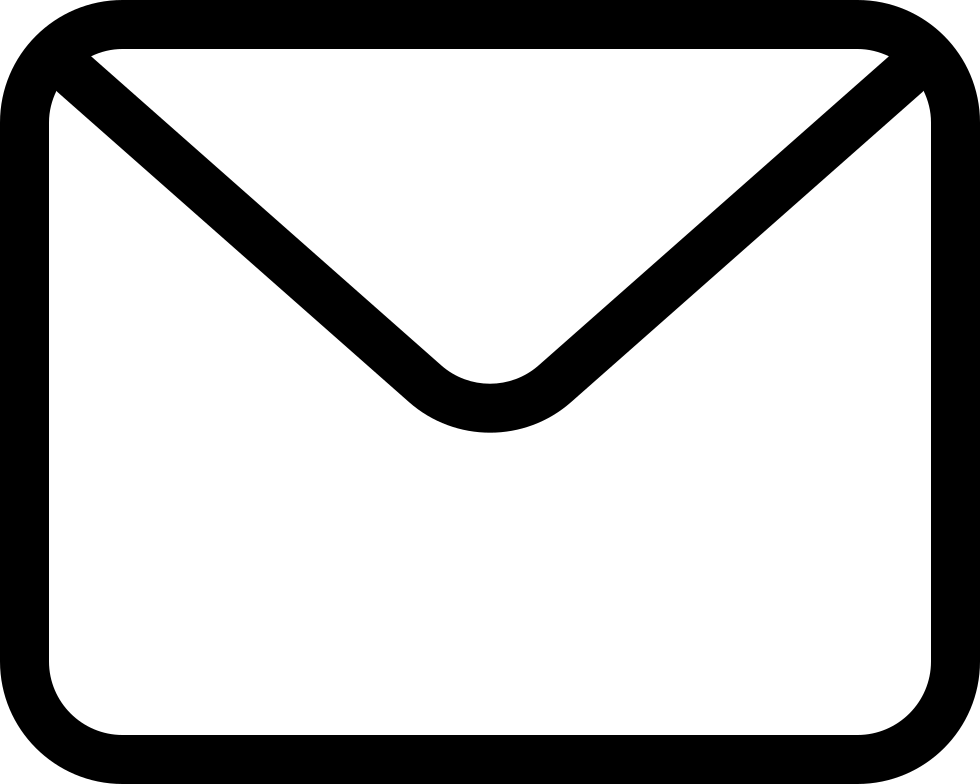 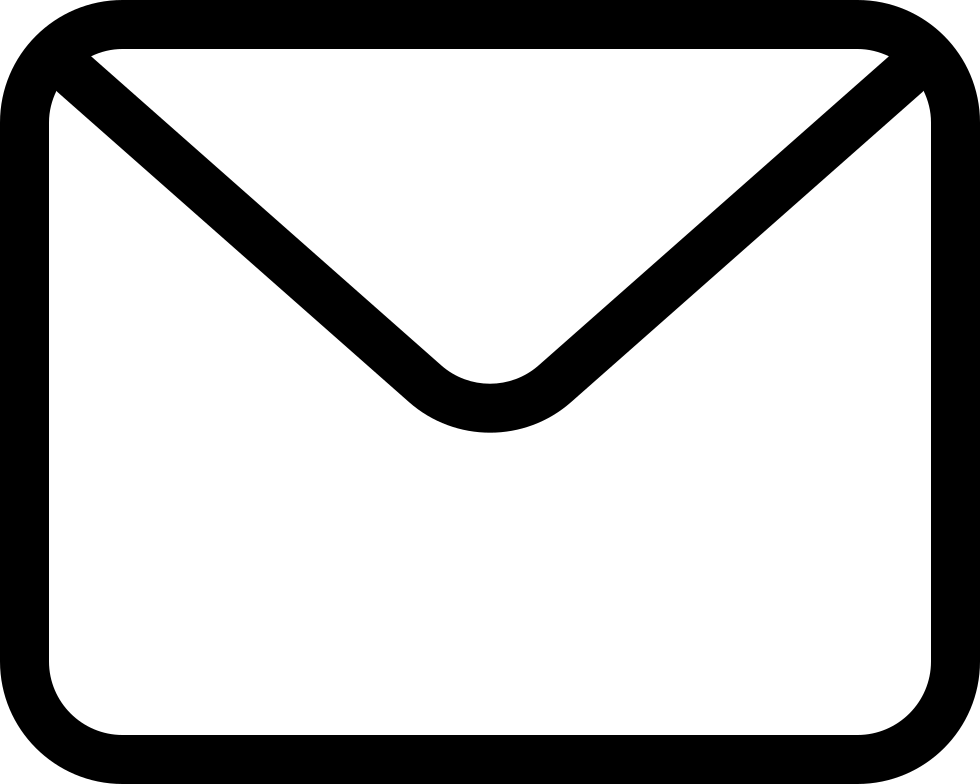 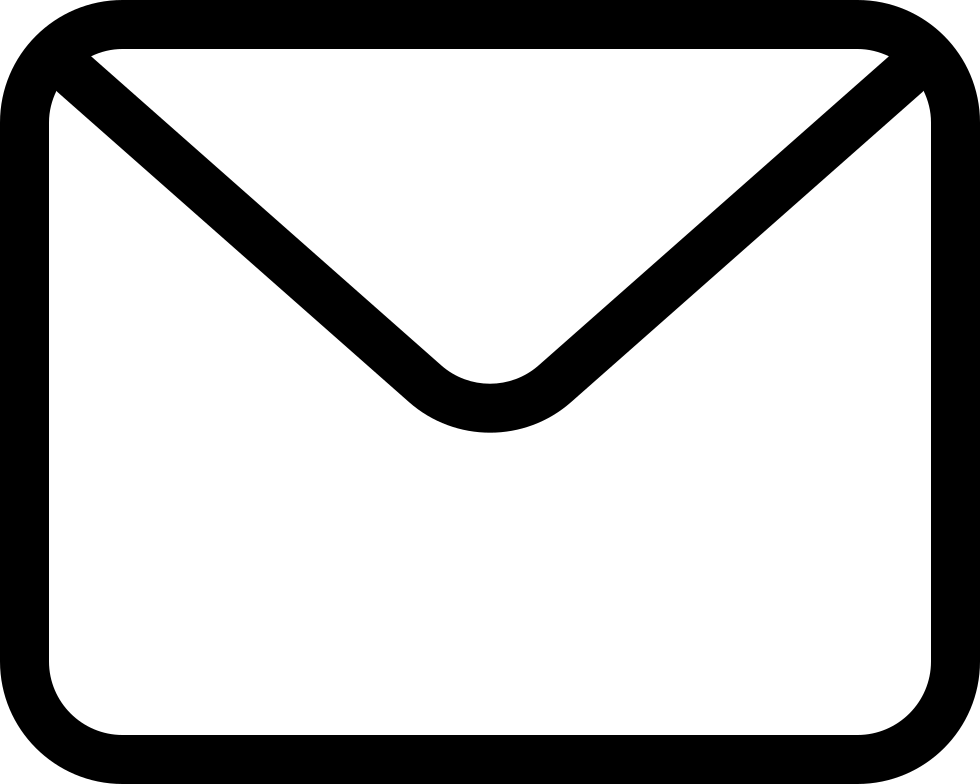 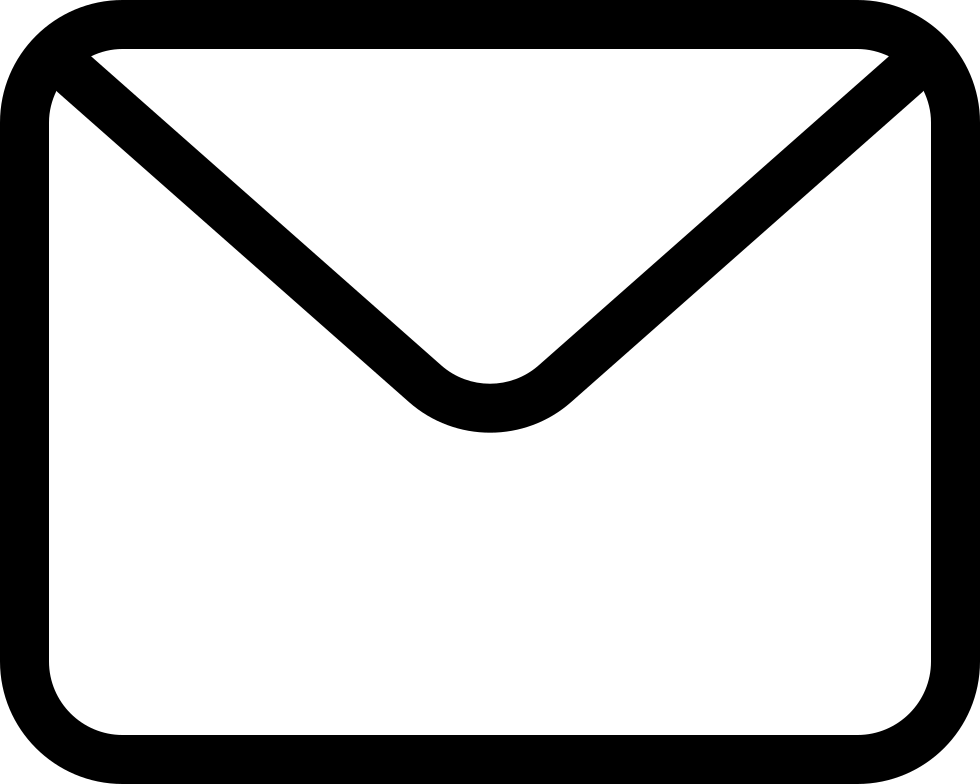 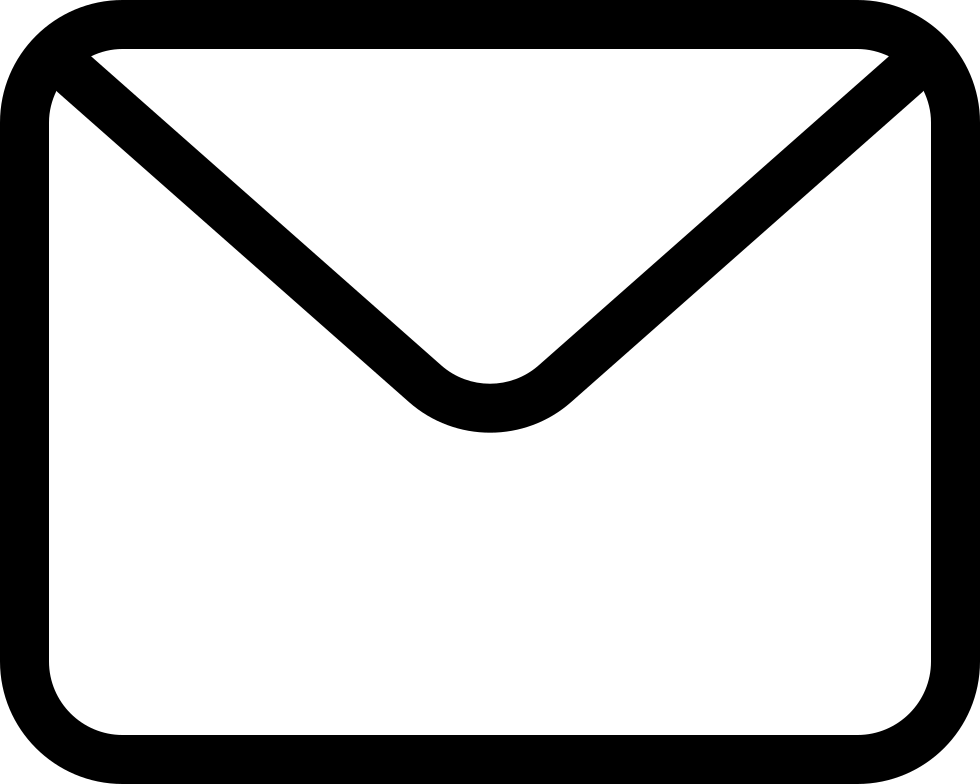 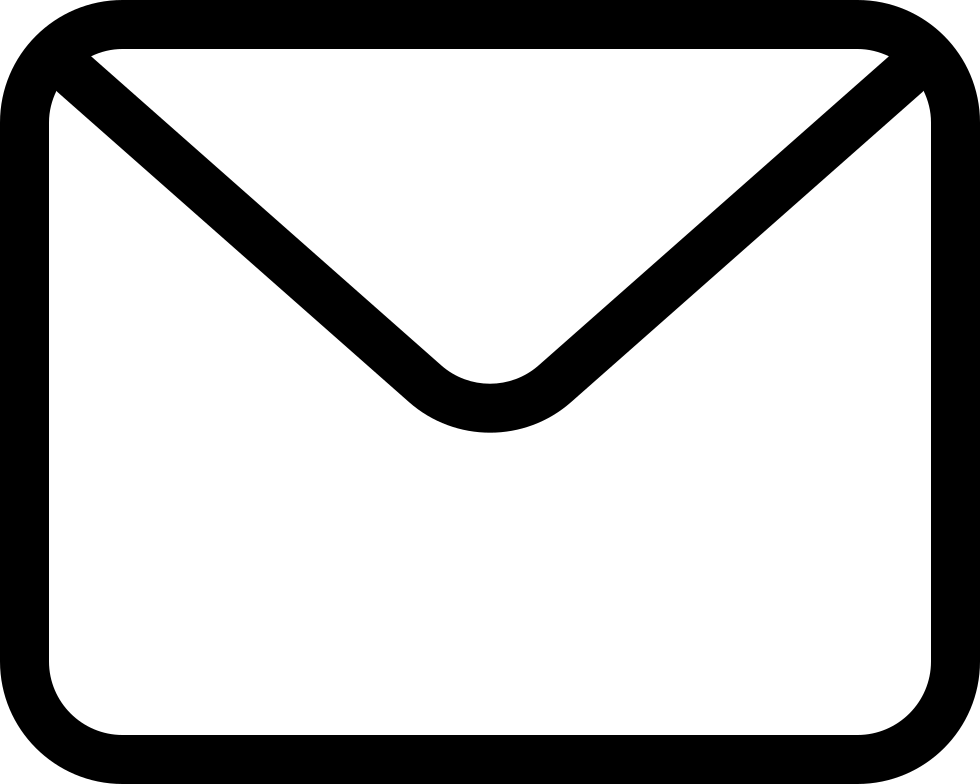 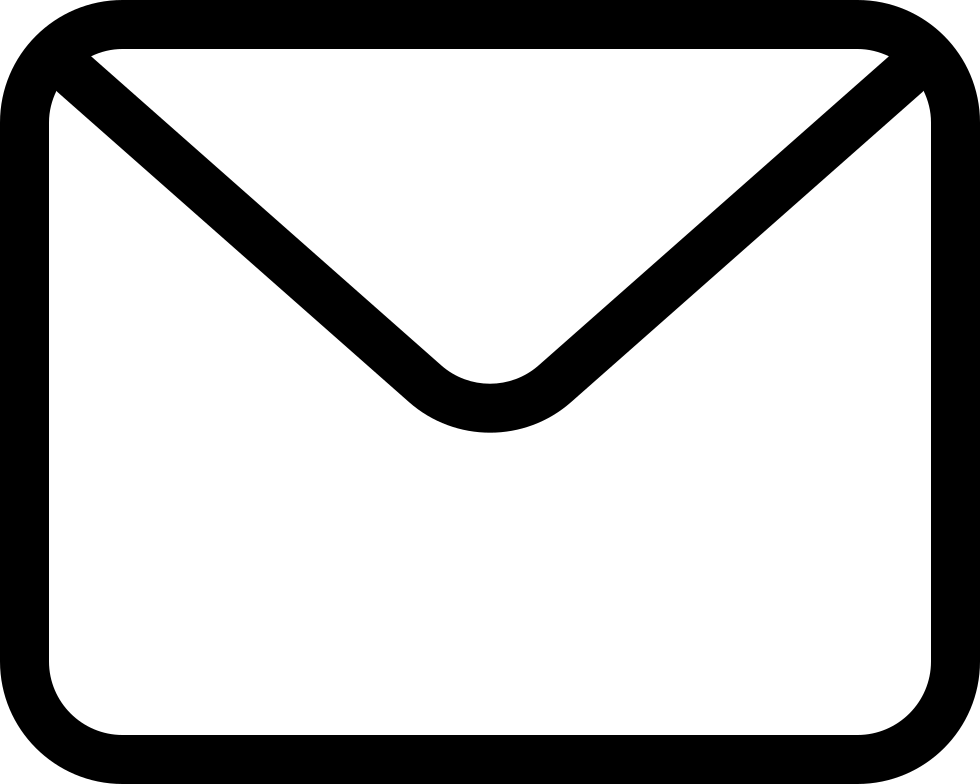 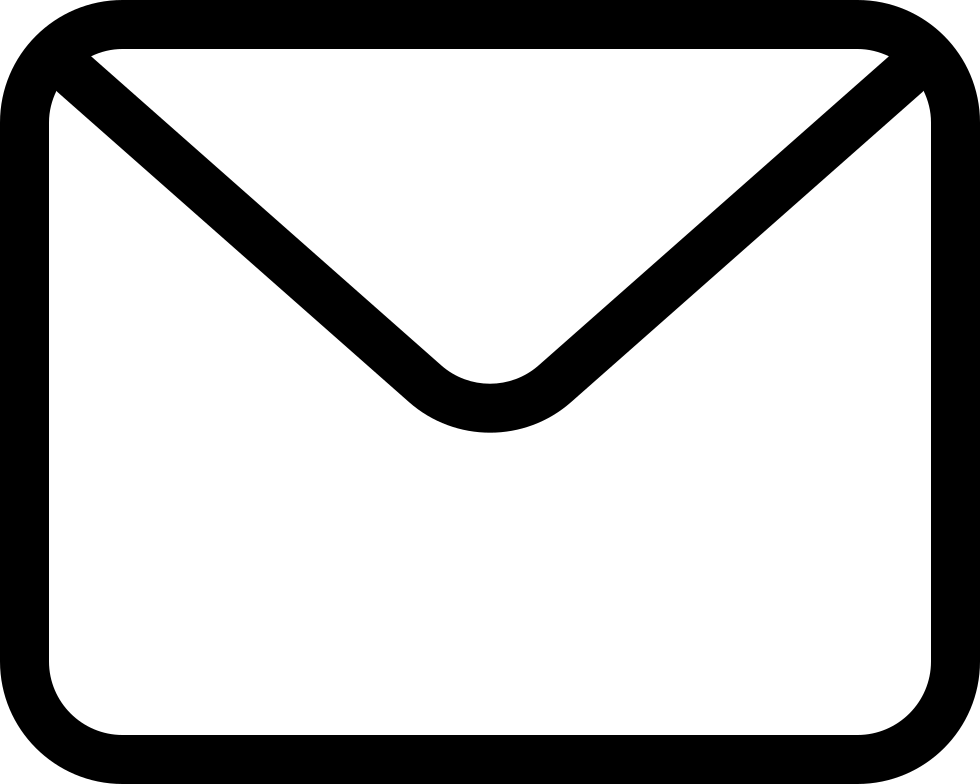 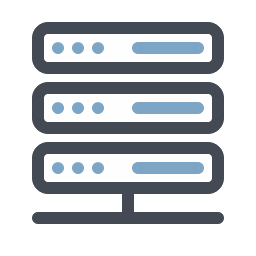 Superstep i + 5
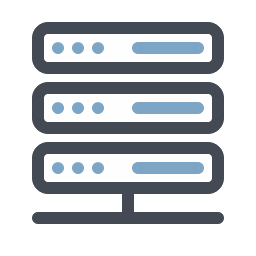 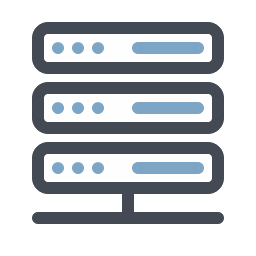 57
Recovered
The Problem
Need to delete old logs after each checkpointing, to save space
Message Logging
Large logs → slower failure-free performance
Superstep i
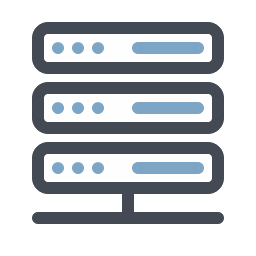 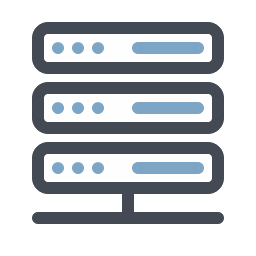 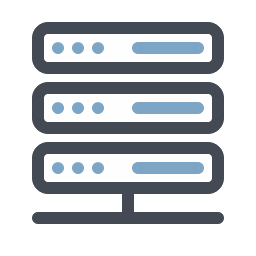 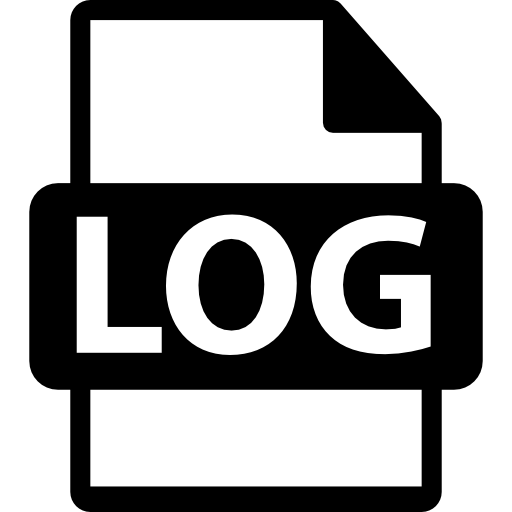 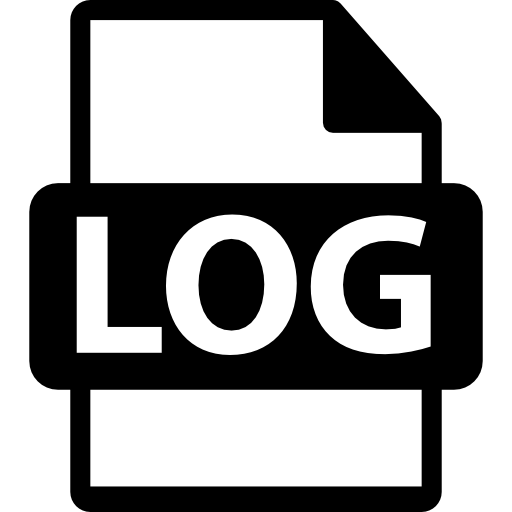 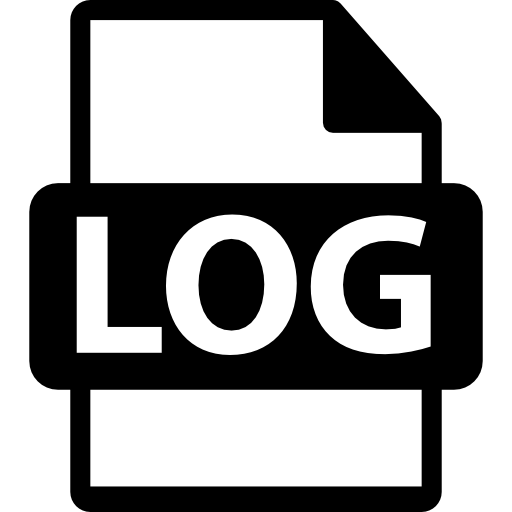 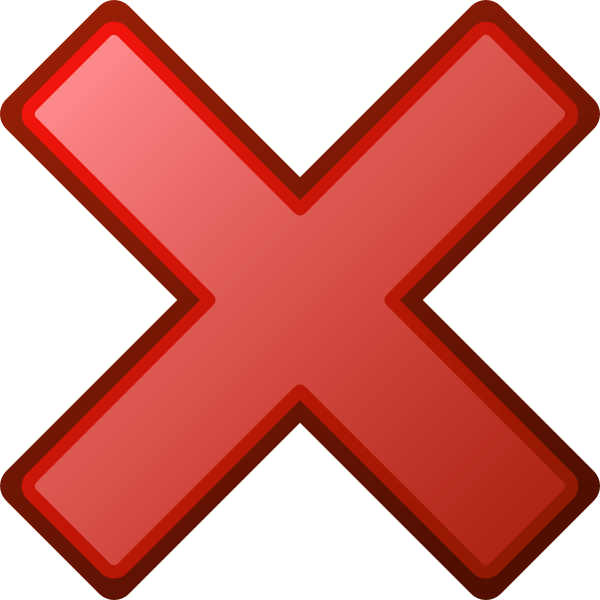 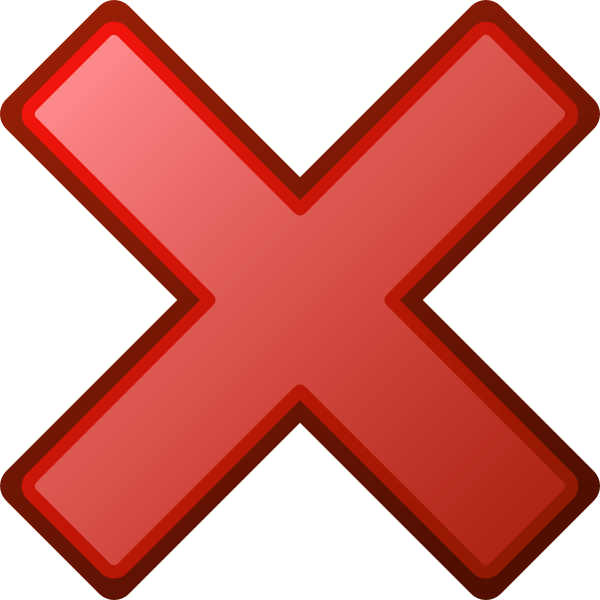 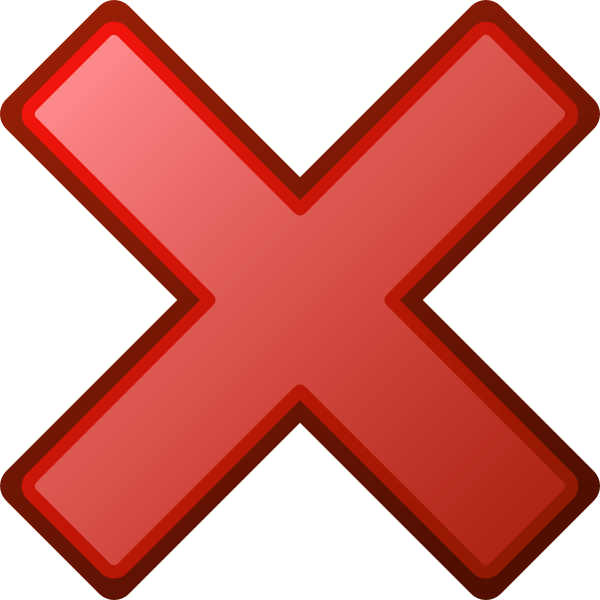 Superstep i + 2
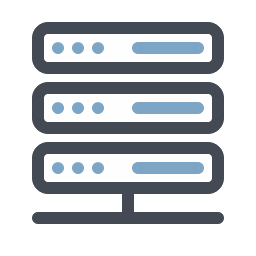 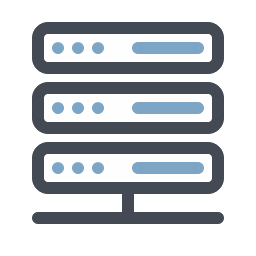 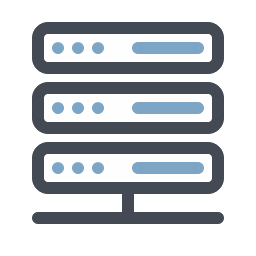 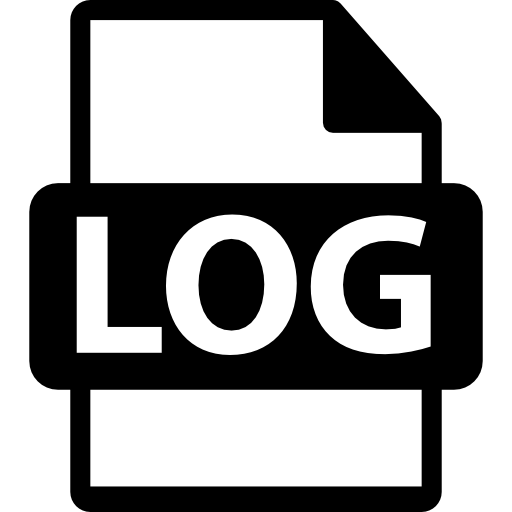 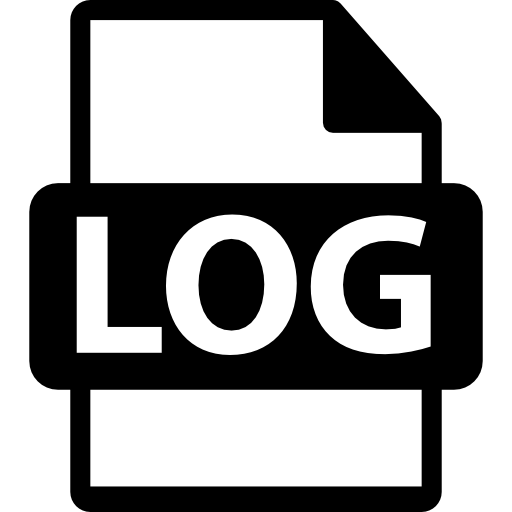 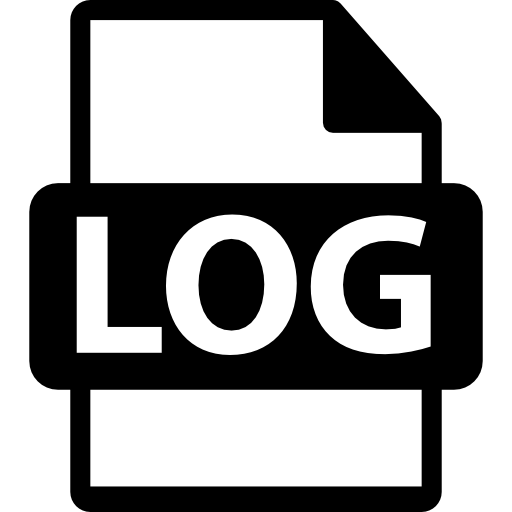 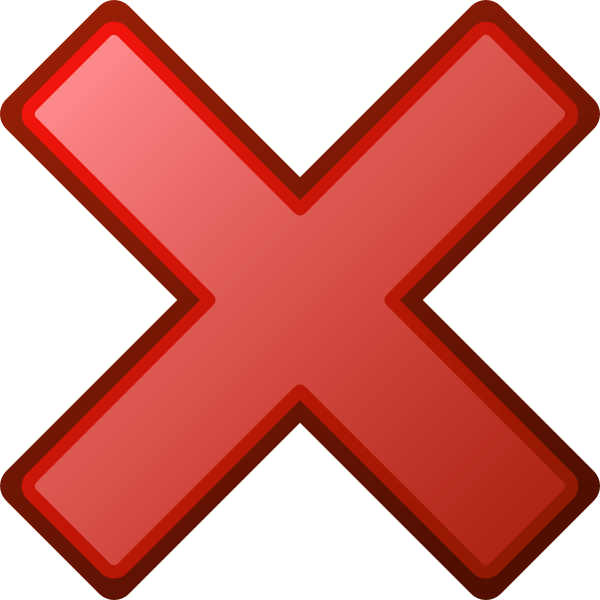 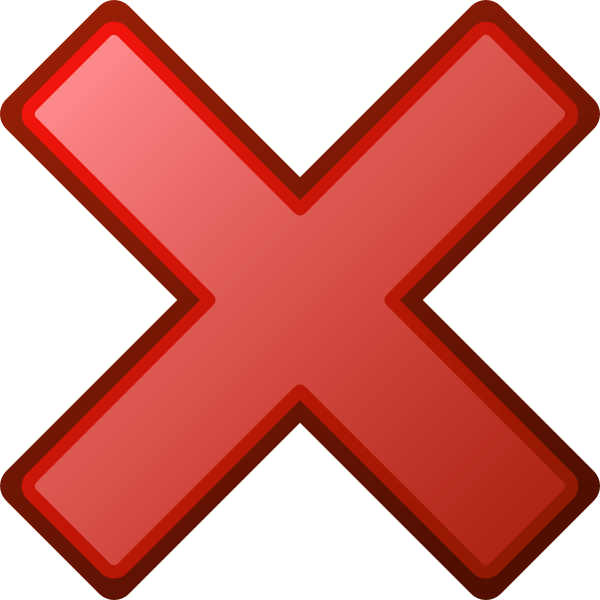 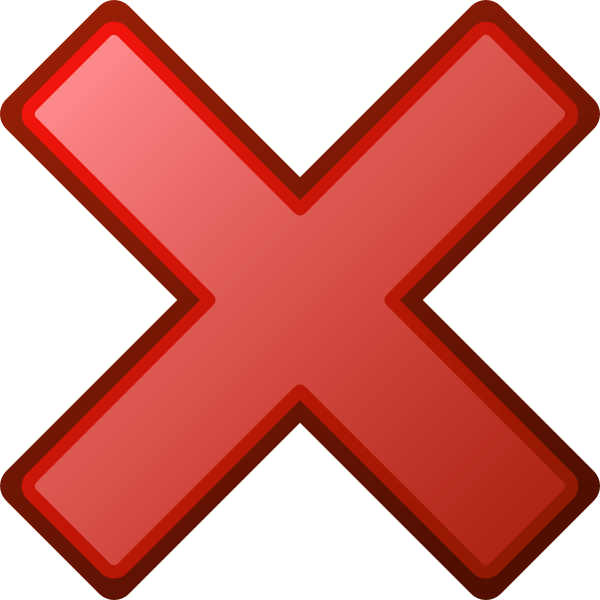 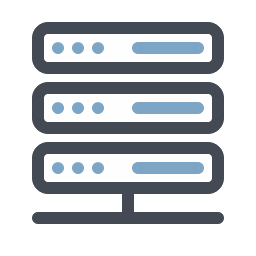 Superstep i + 3
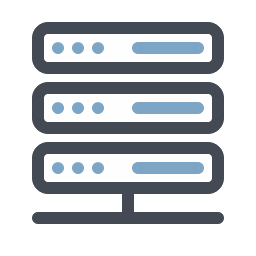 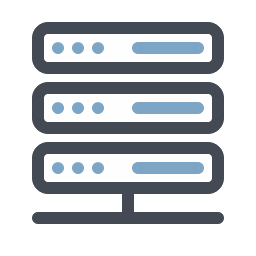 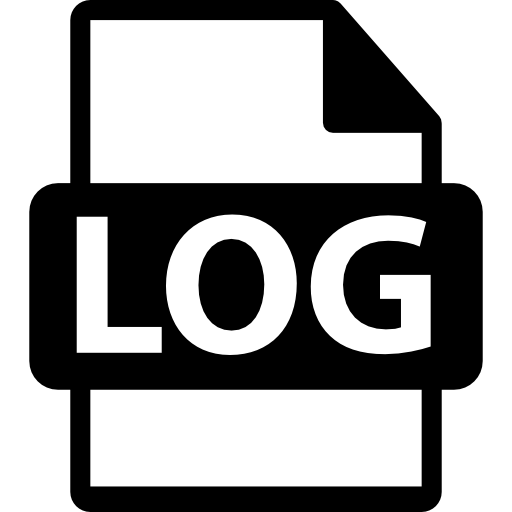 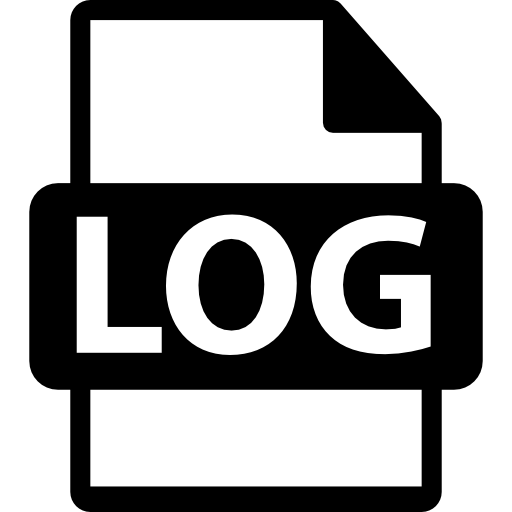 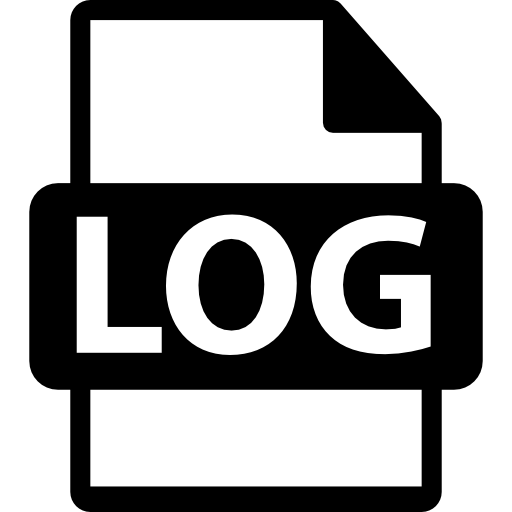 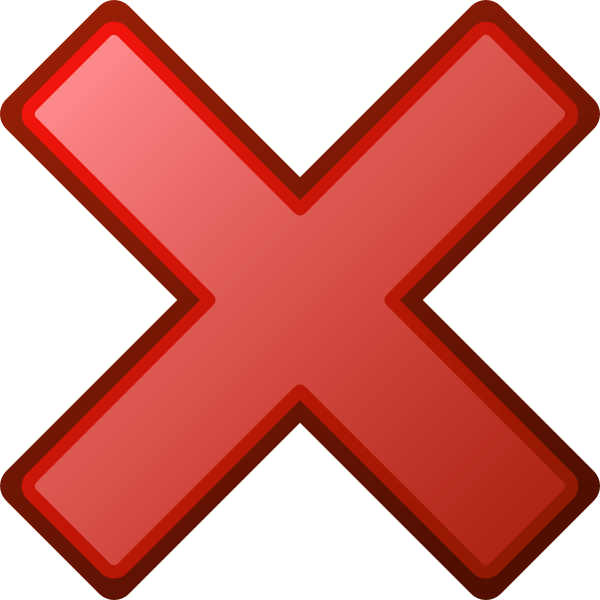 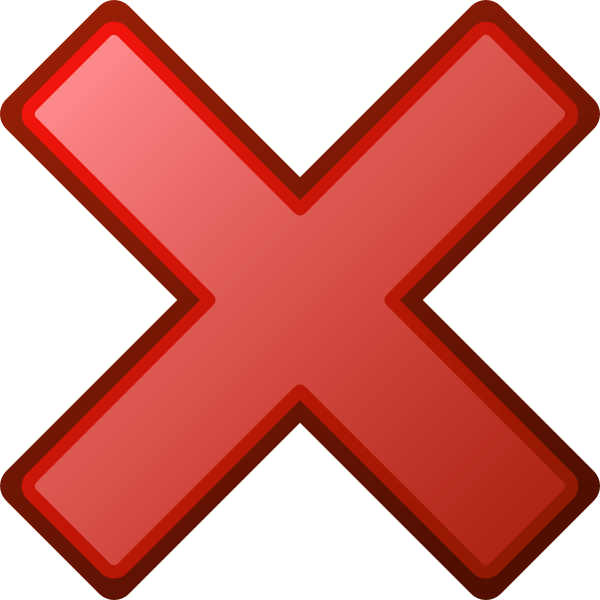 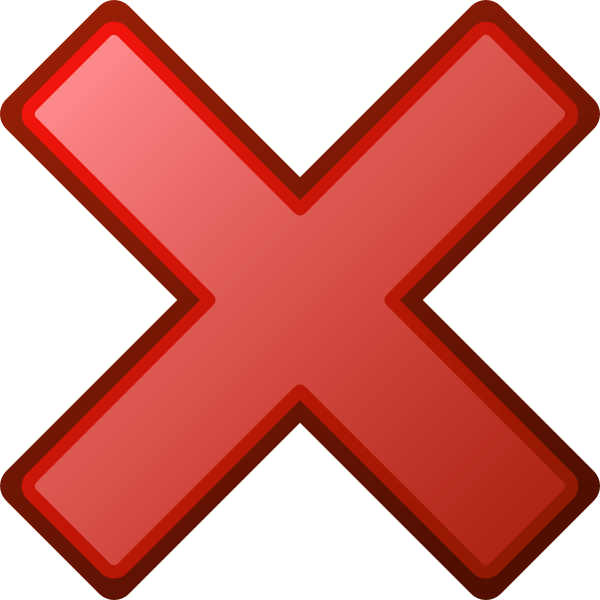 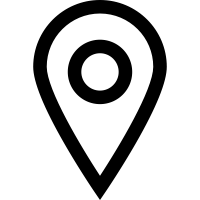 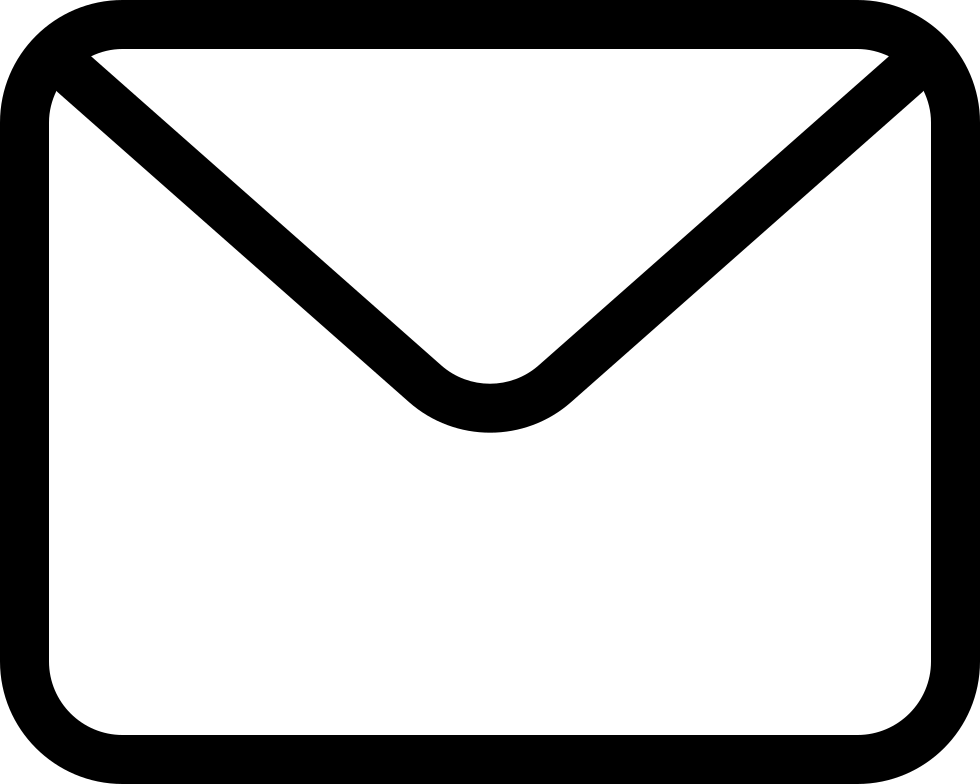 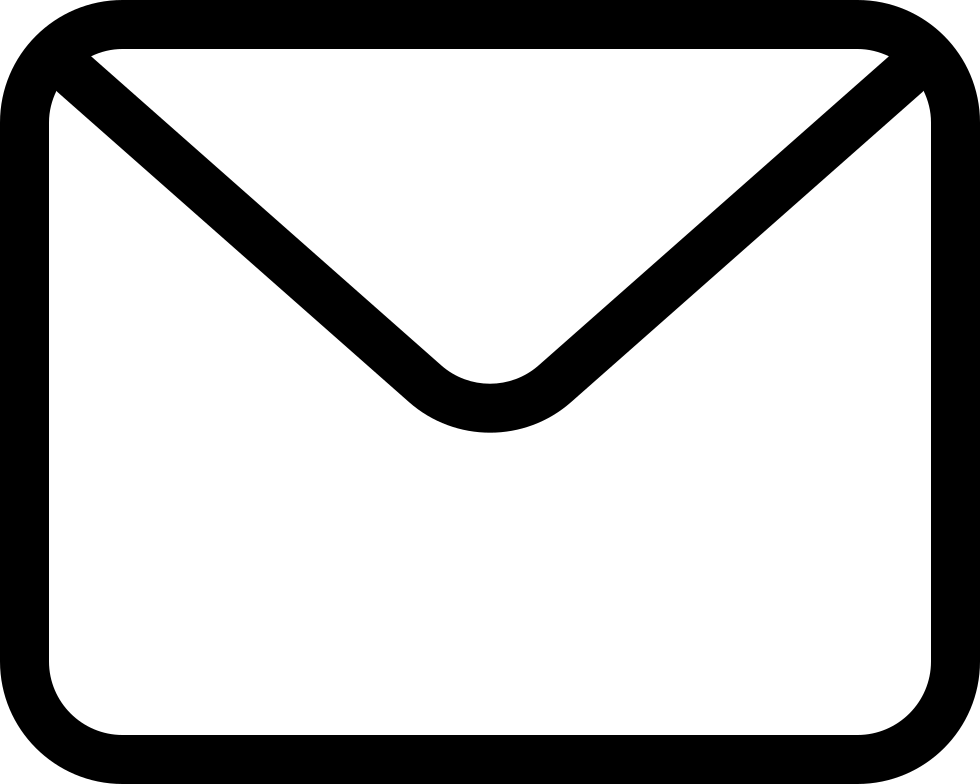 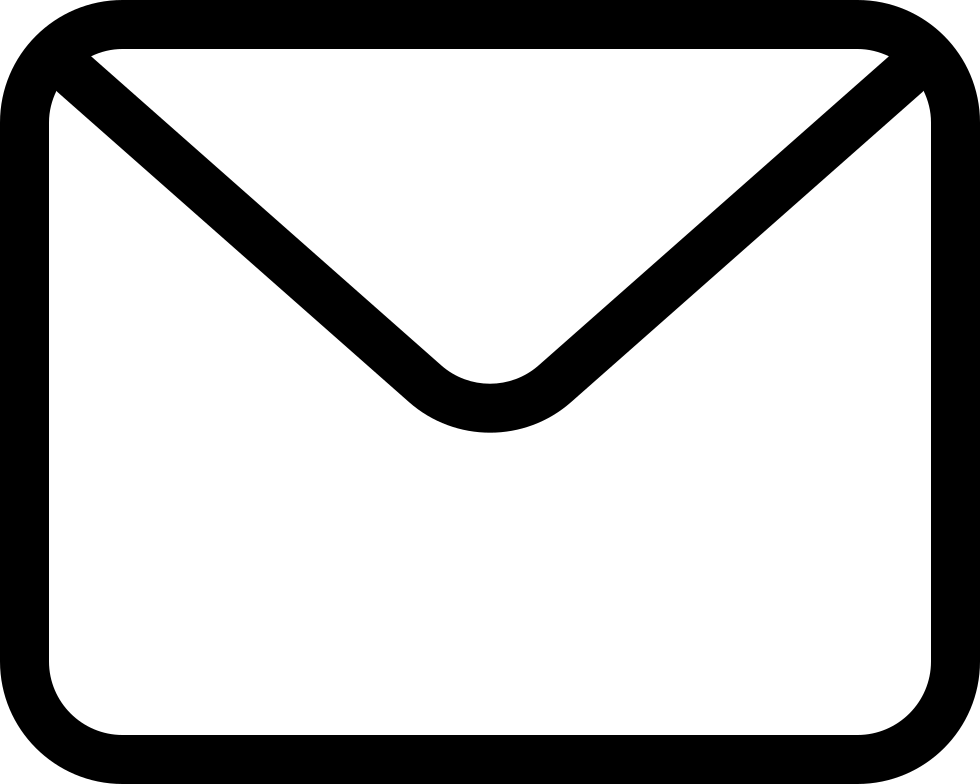 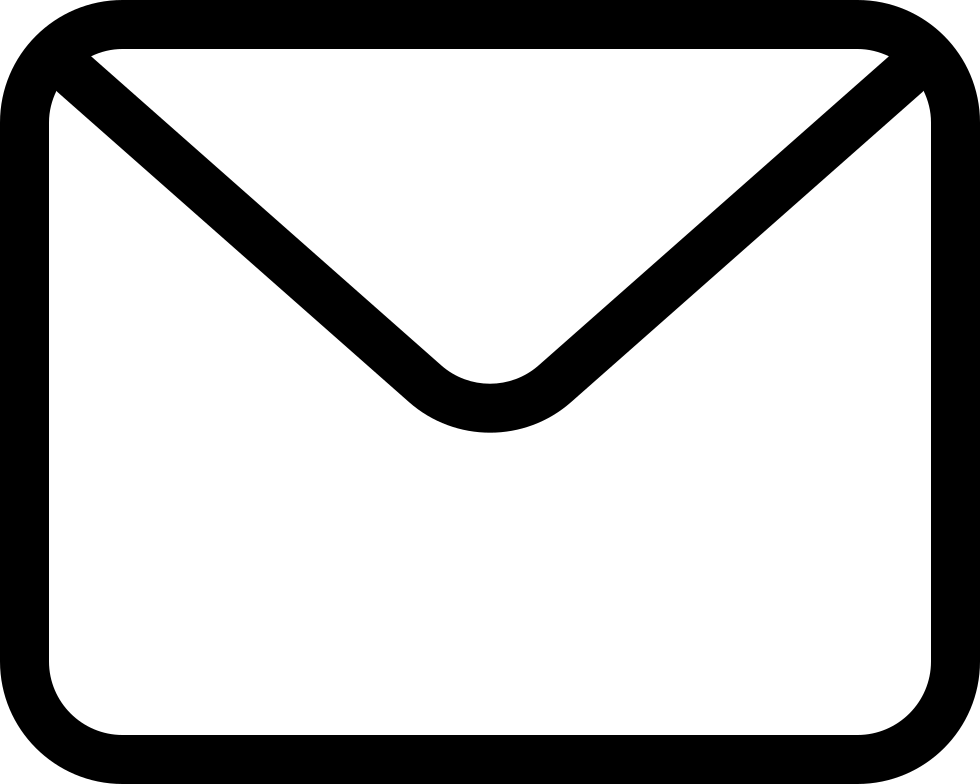 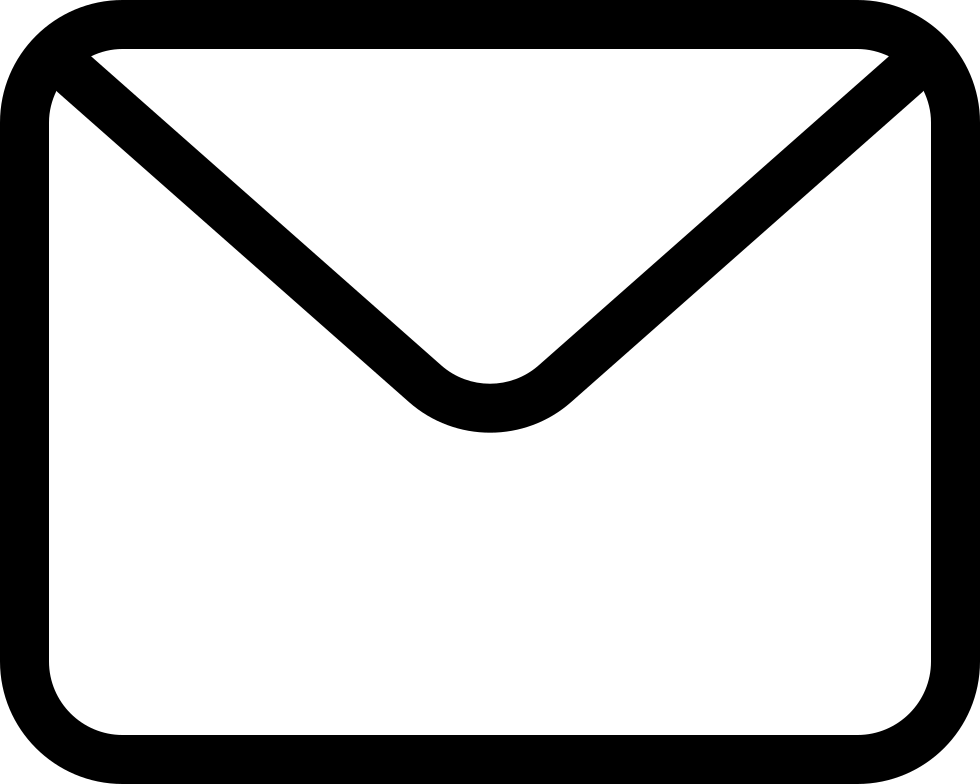 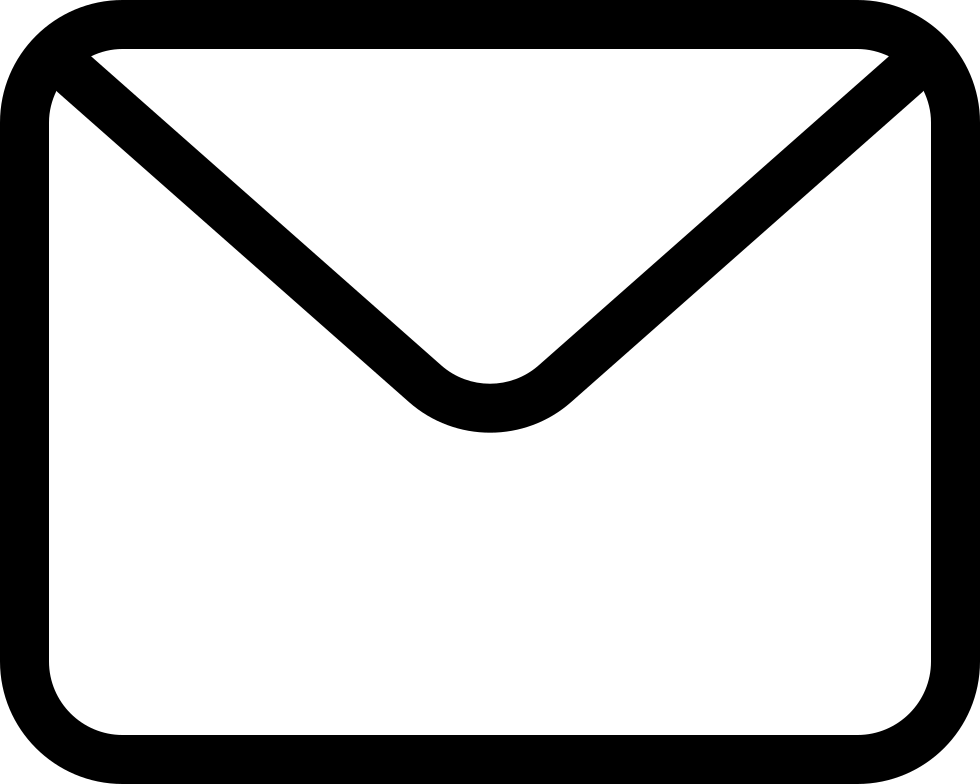 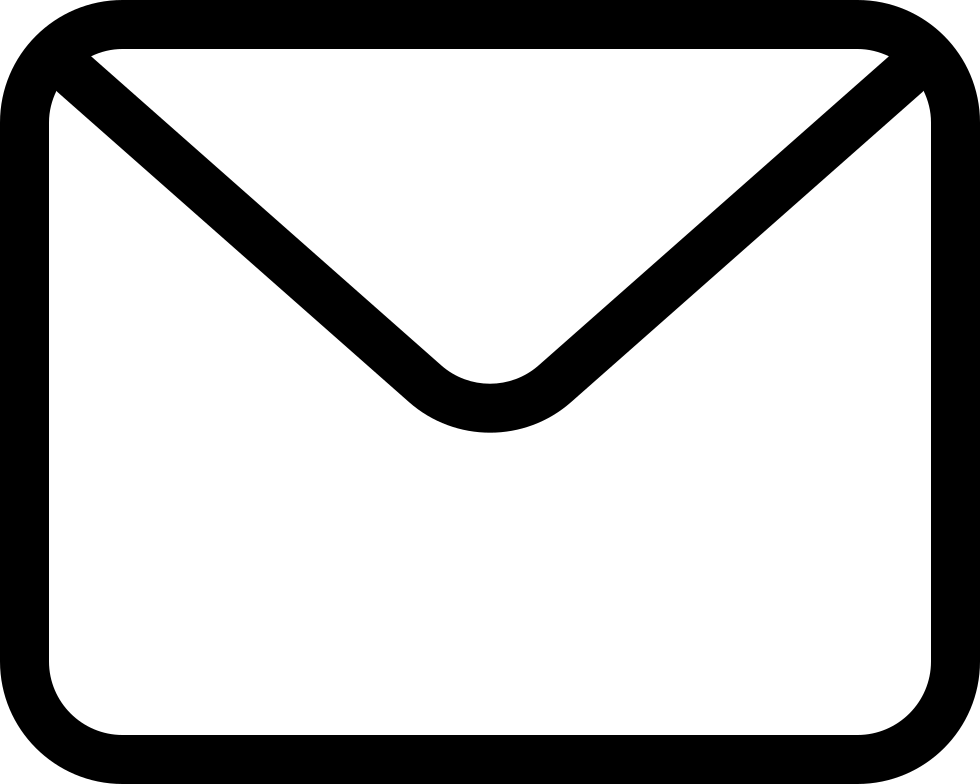 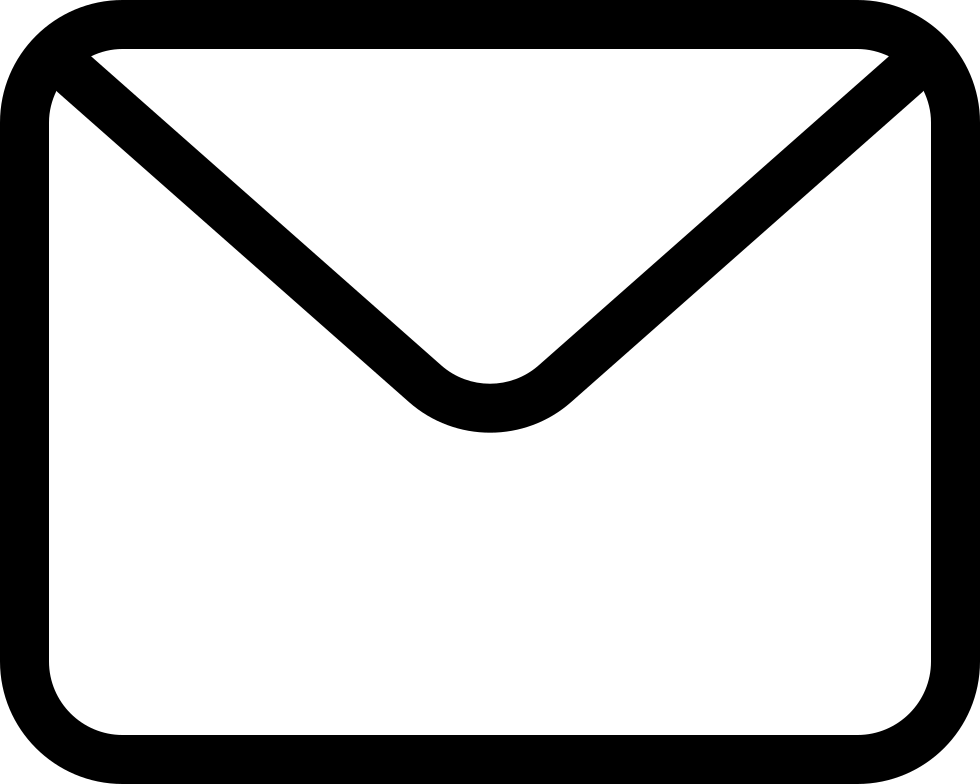 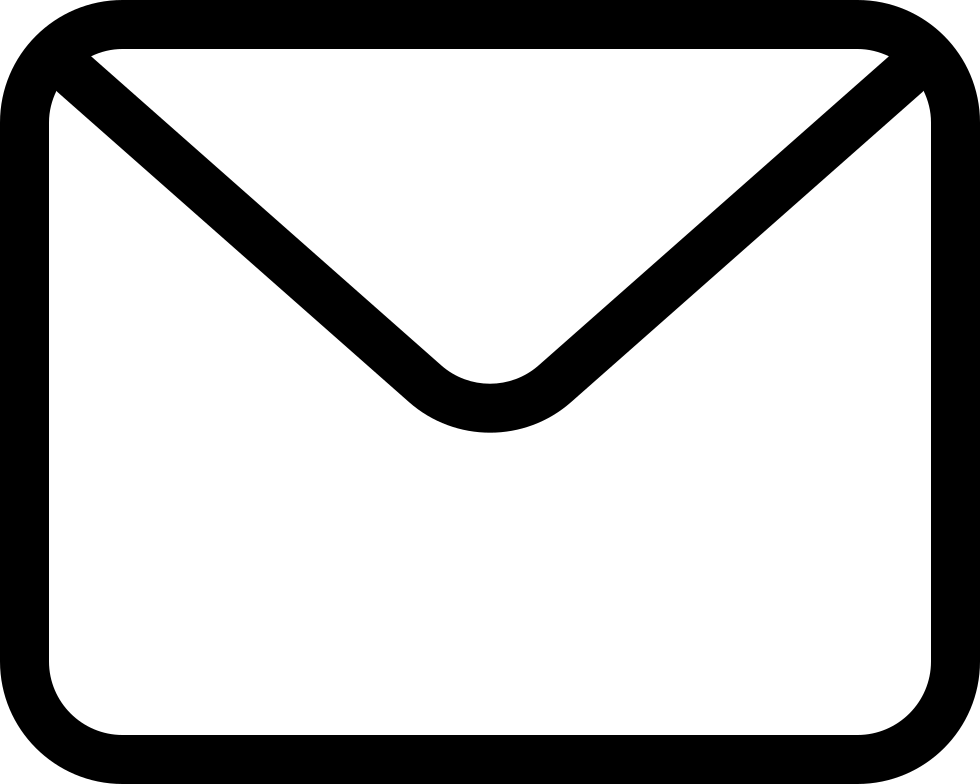 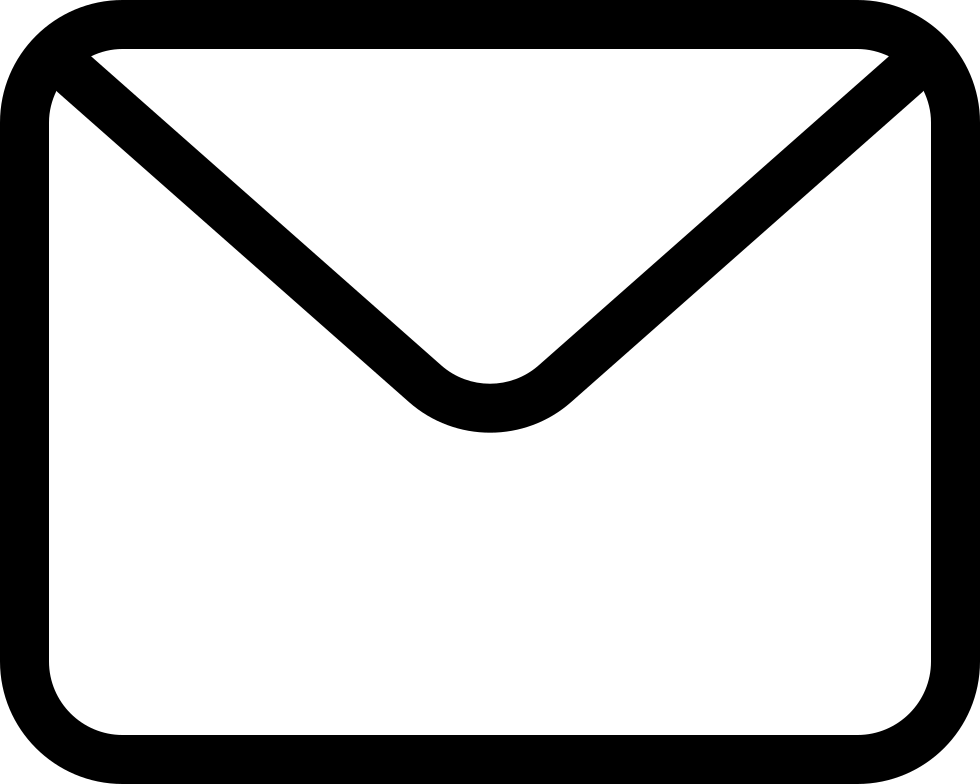 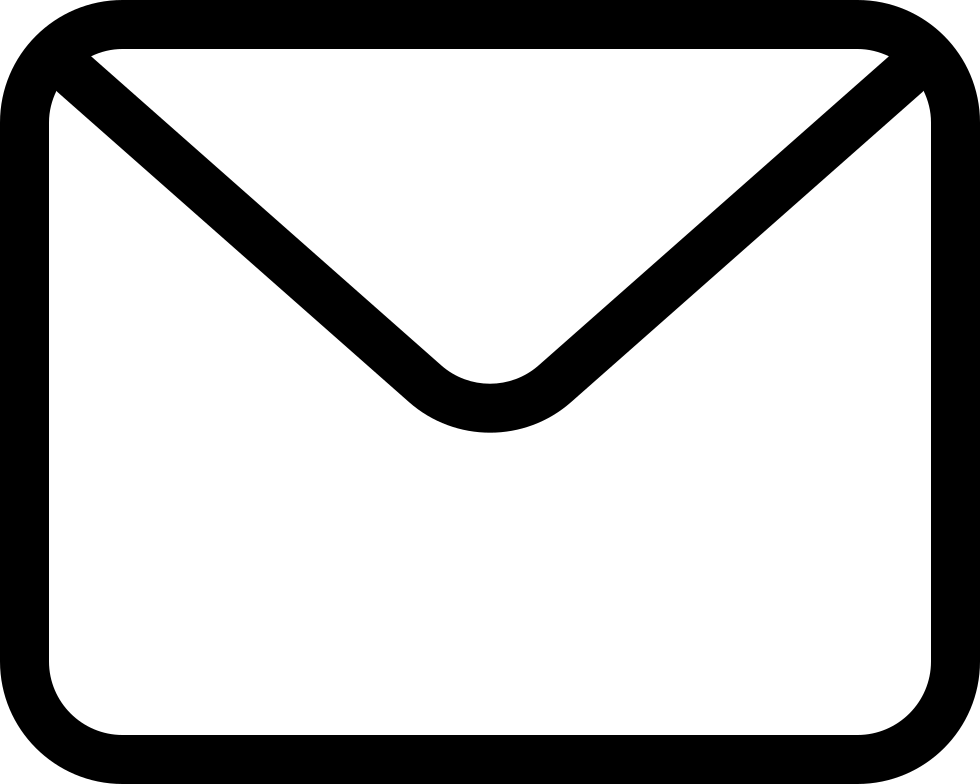 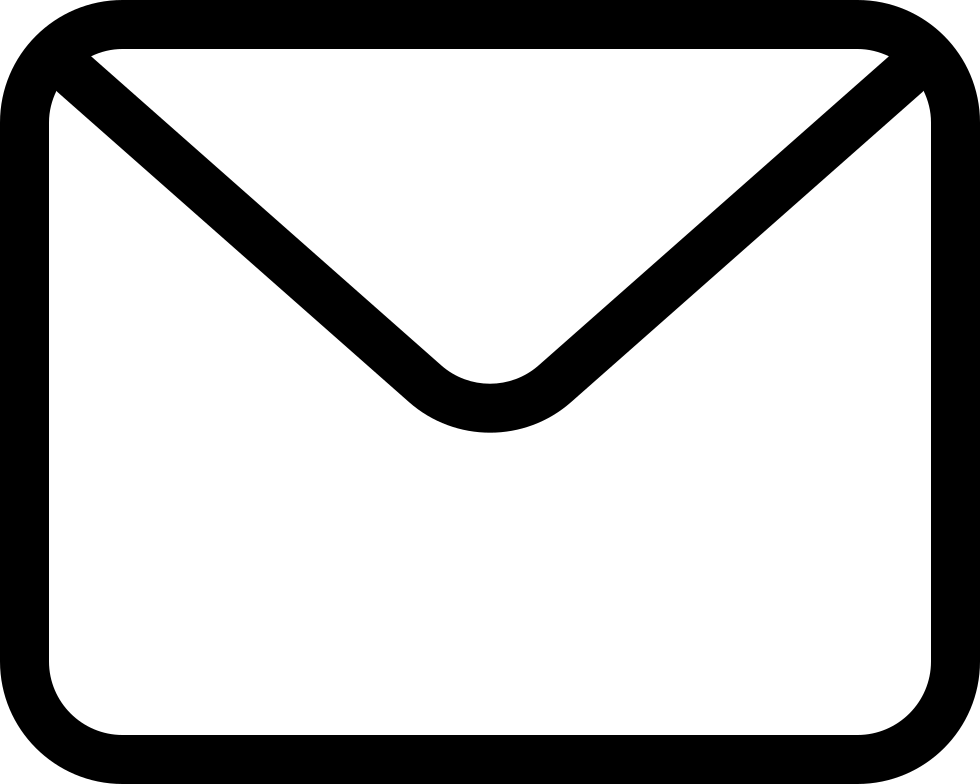 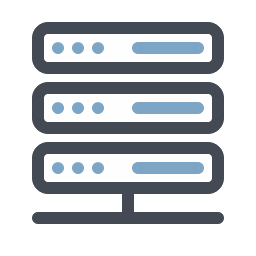 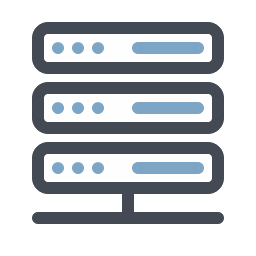 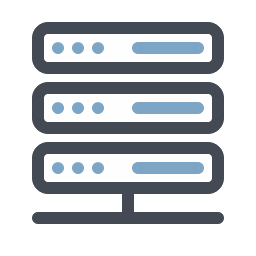 Superstep i + 4
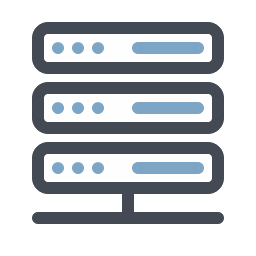 Superstep i + 5
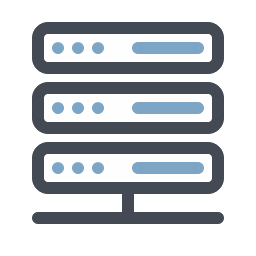 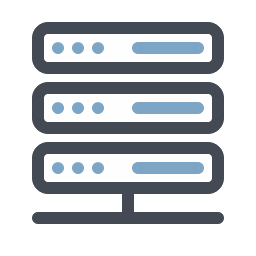 58
Our Solution
Respawned worker generates msgs from checkpointed vertex states
Surviving workers generates msgs from logged vertex states
Vertex State Logging
Small logs 
Superstep i
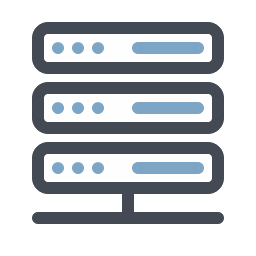 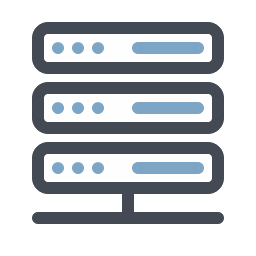 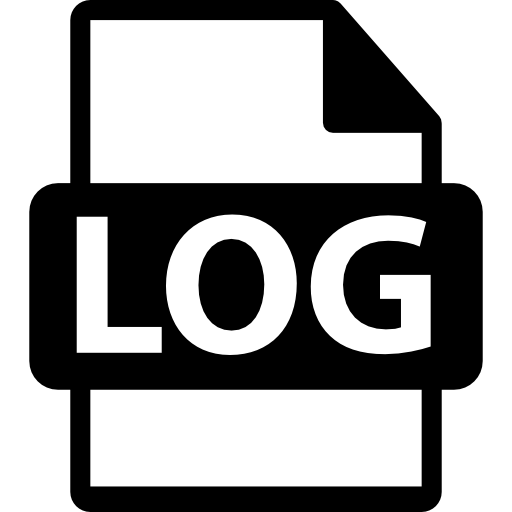 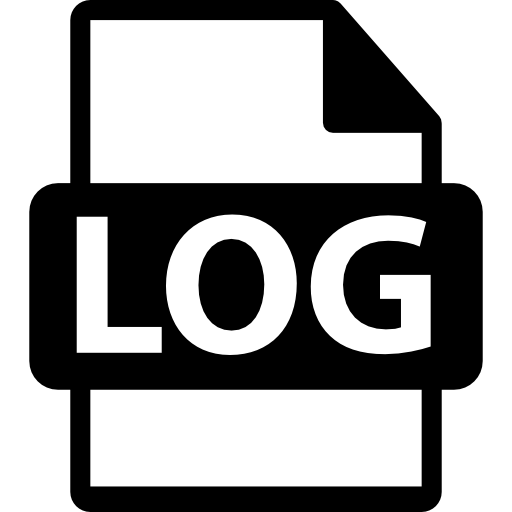 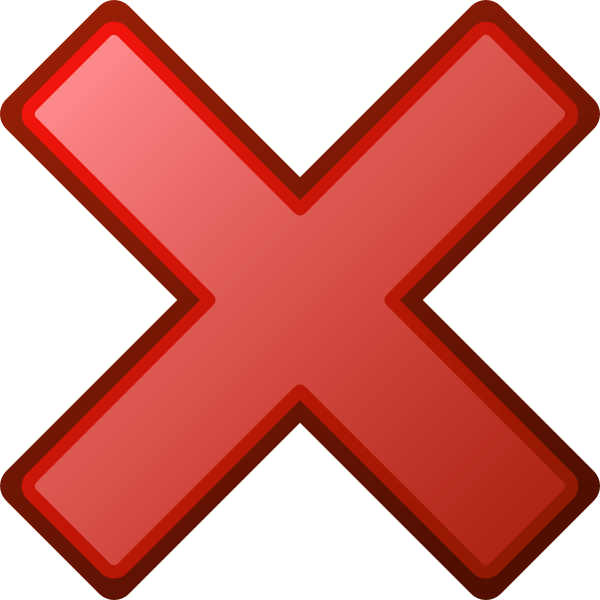 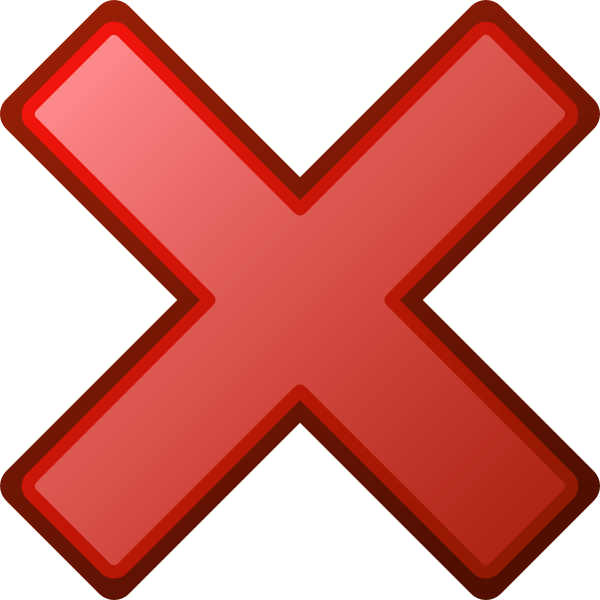 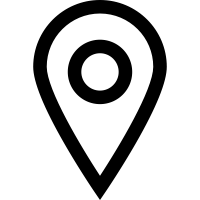 Superstep i + 2
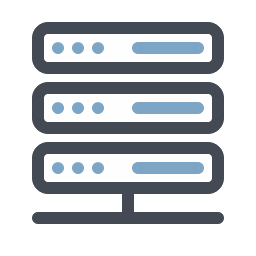 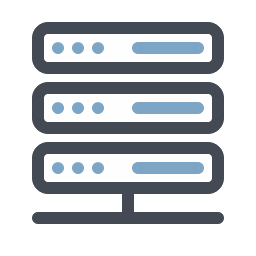 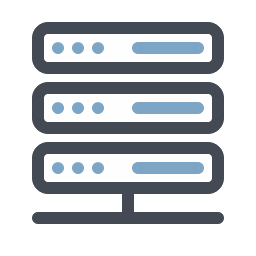 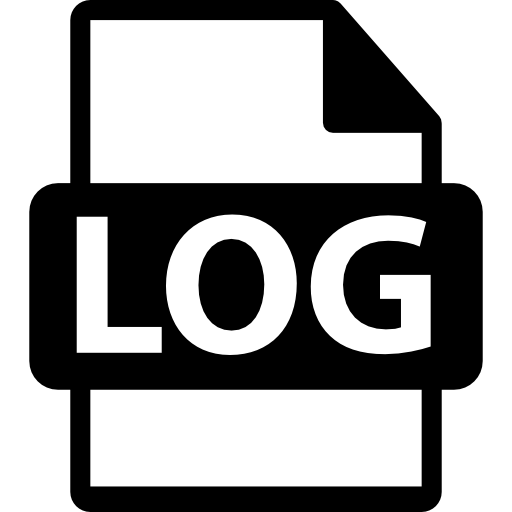 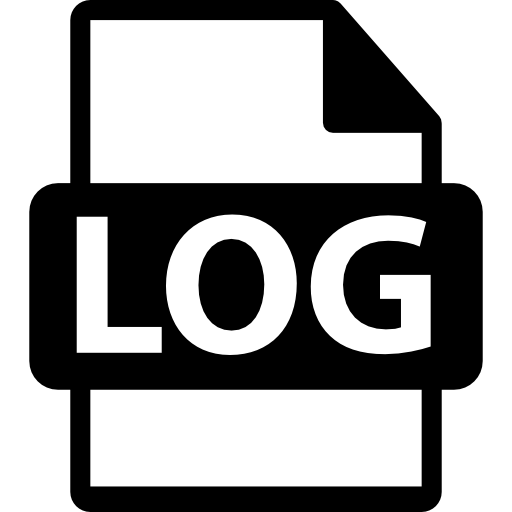 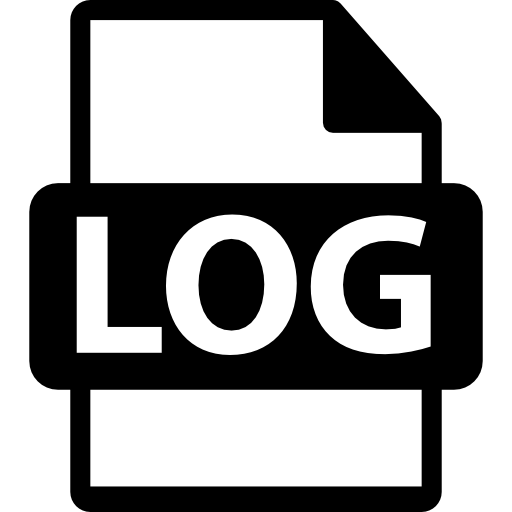 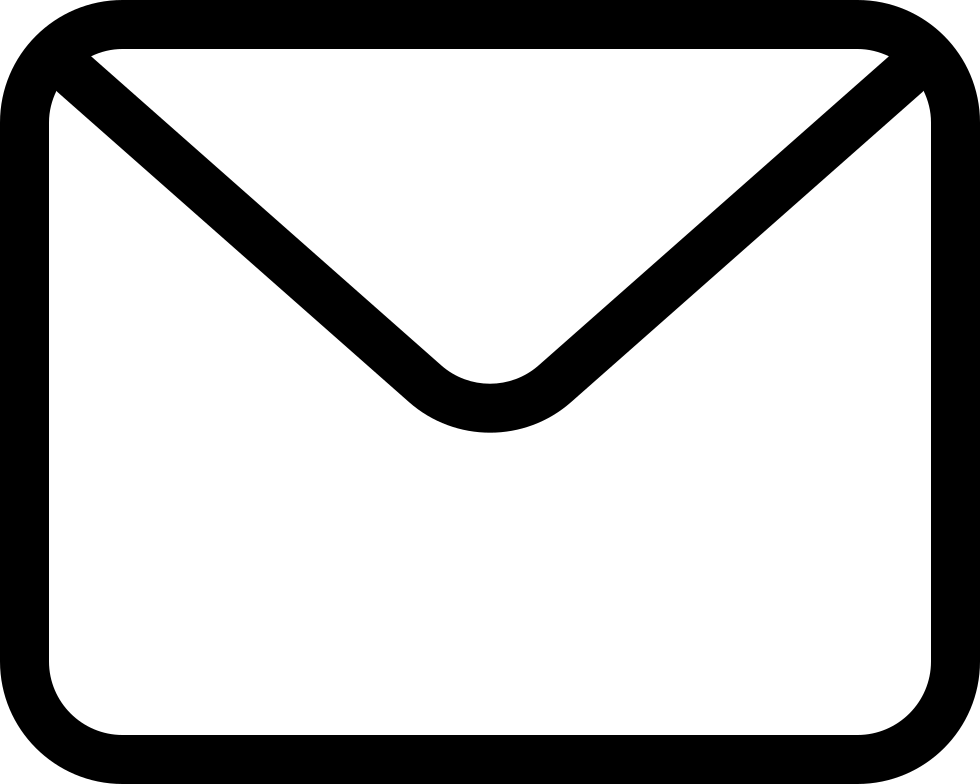 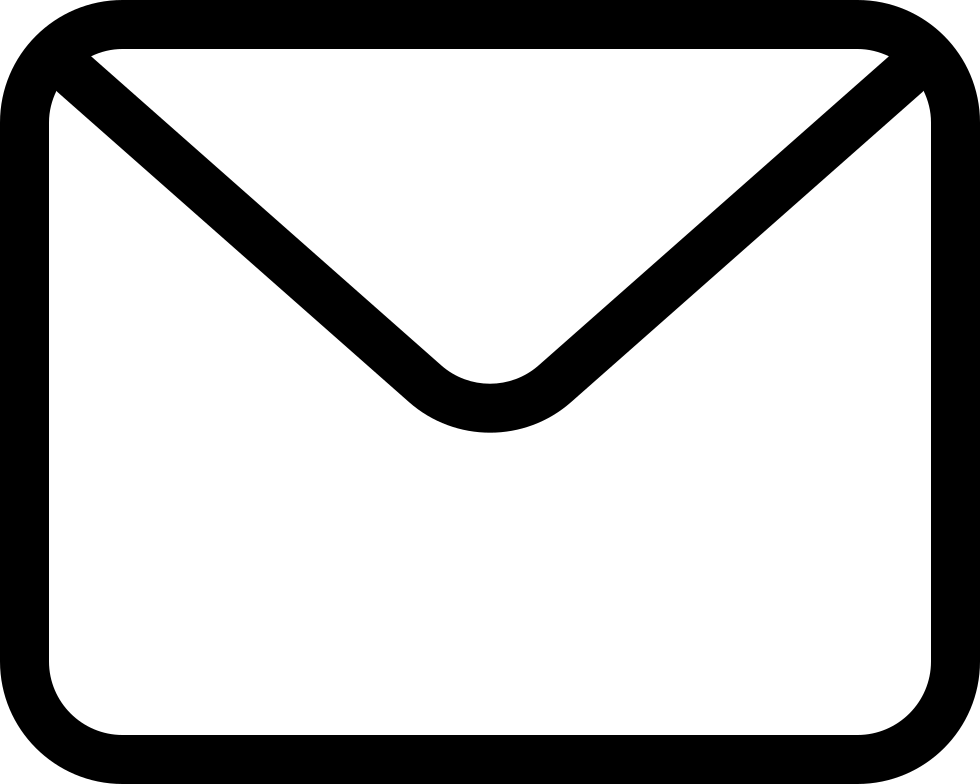 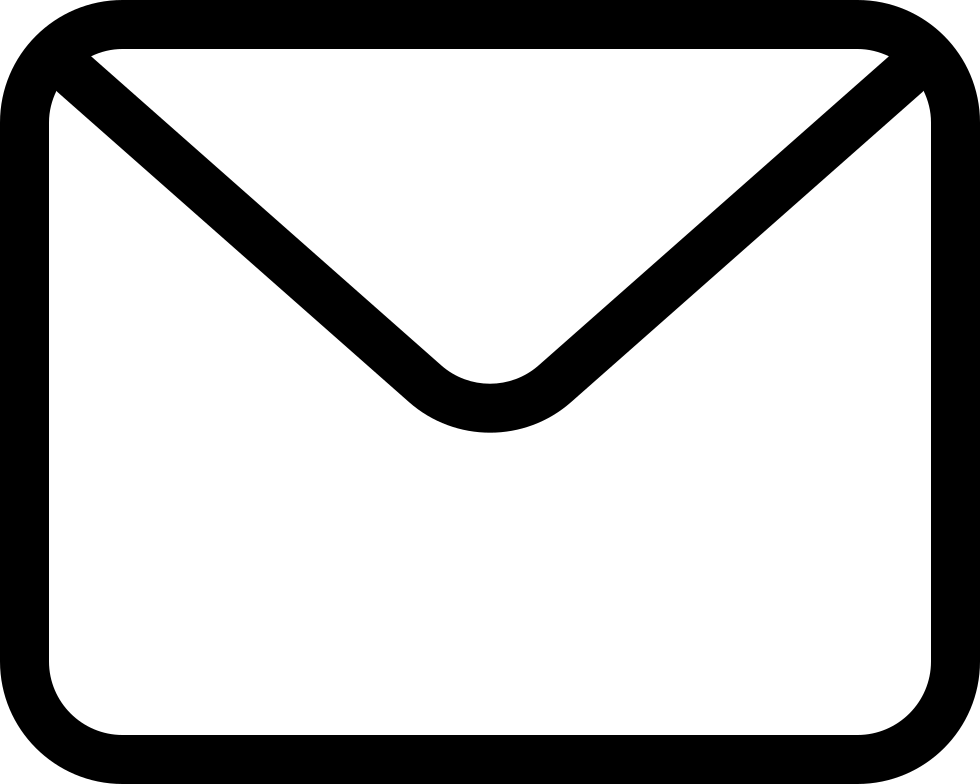 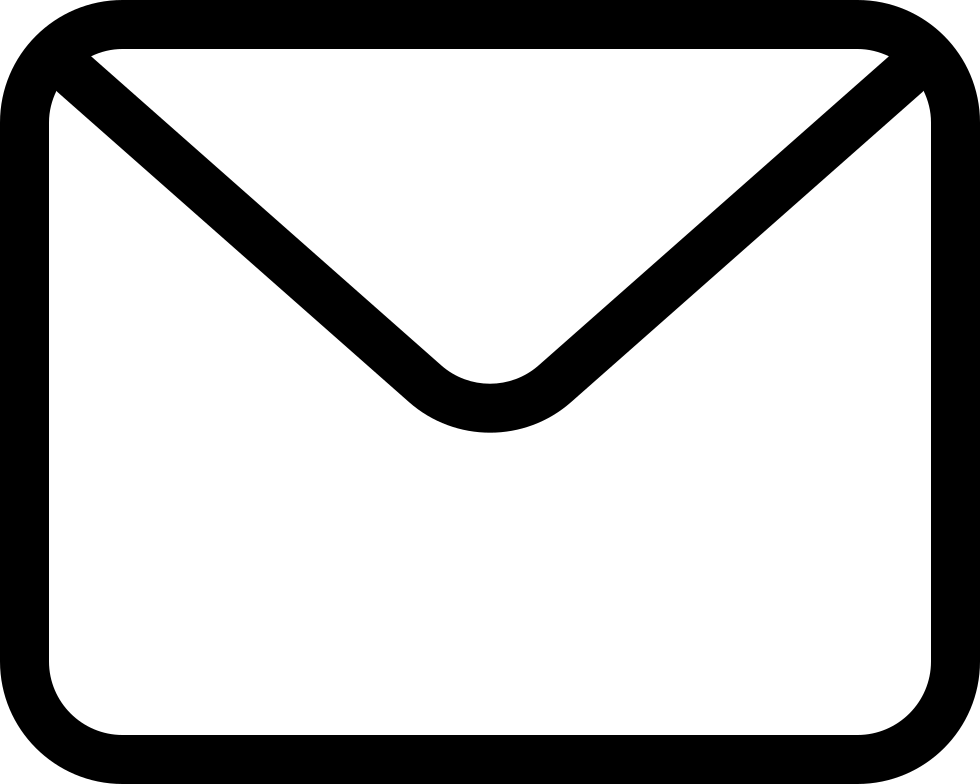 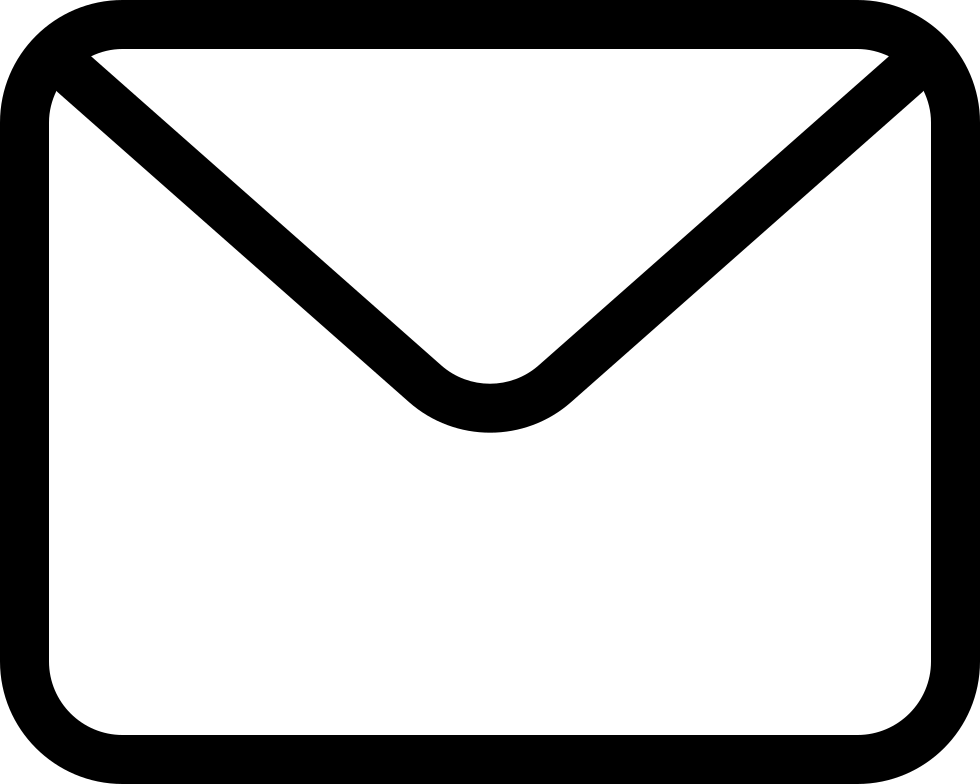 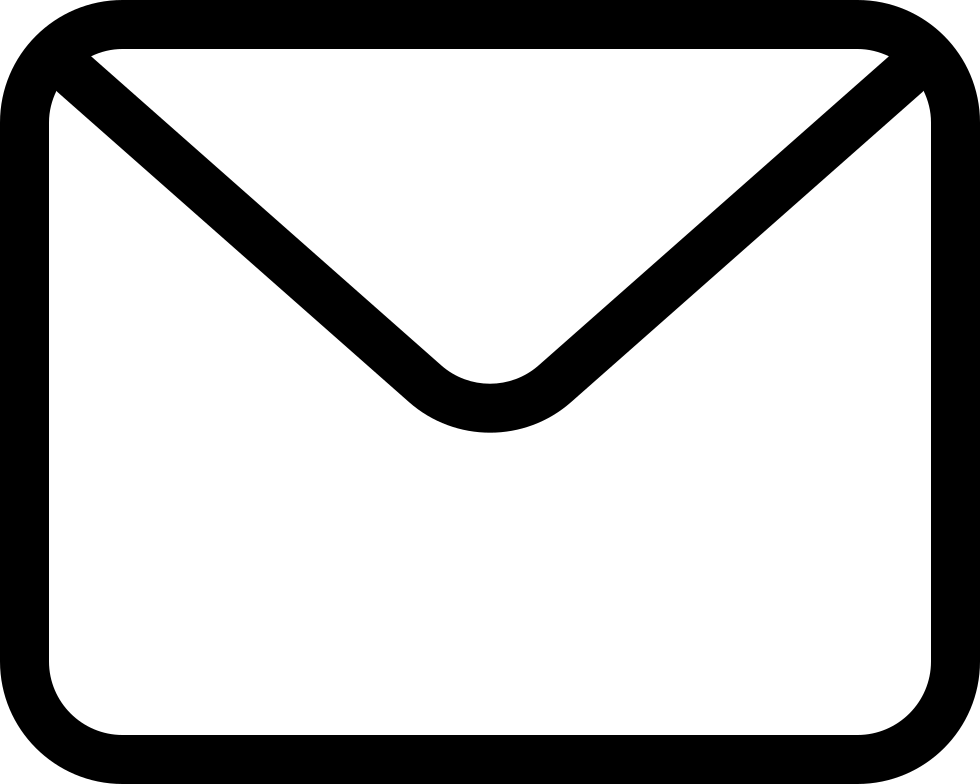 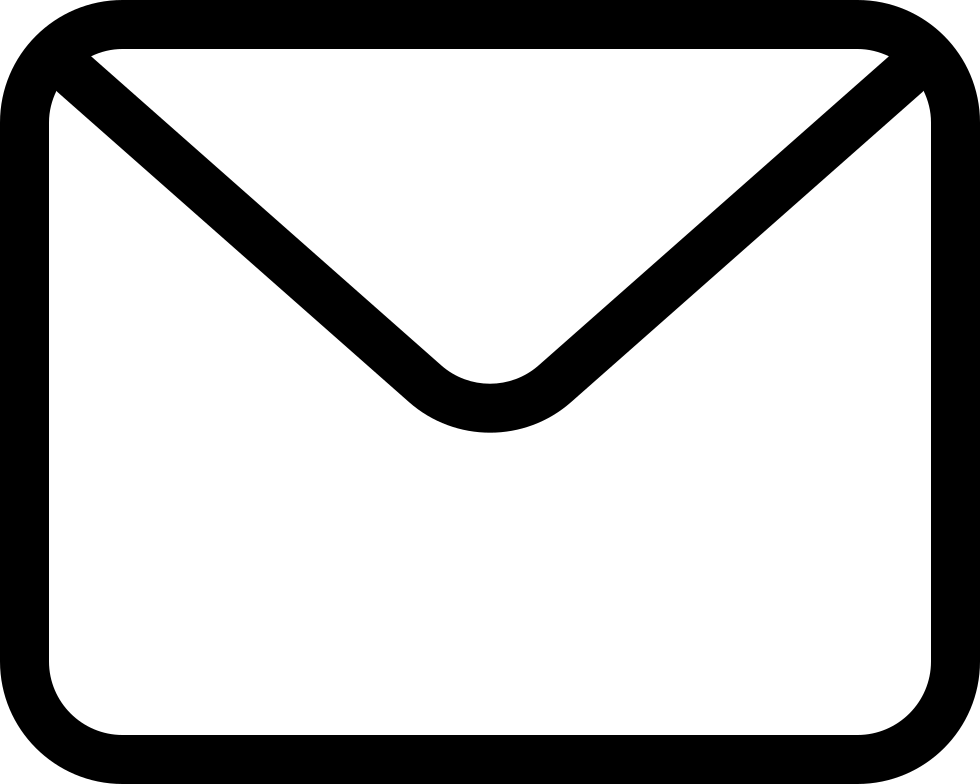 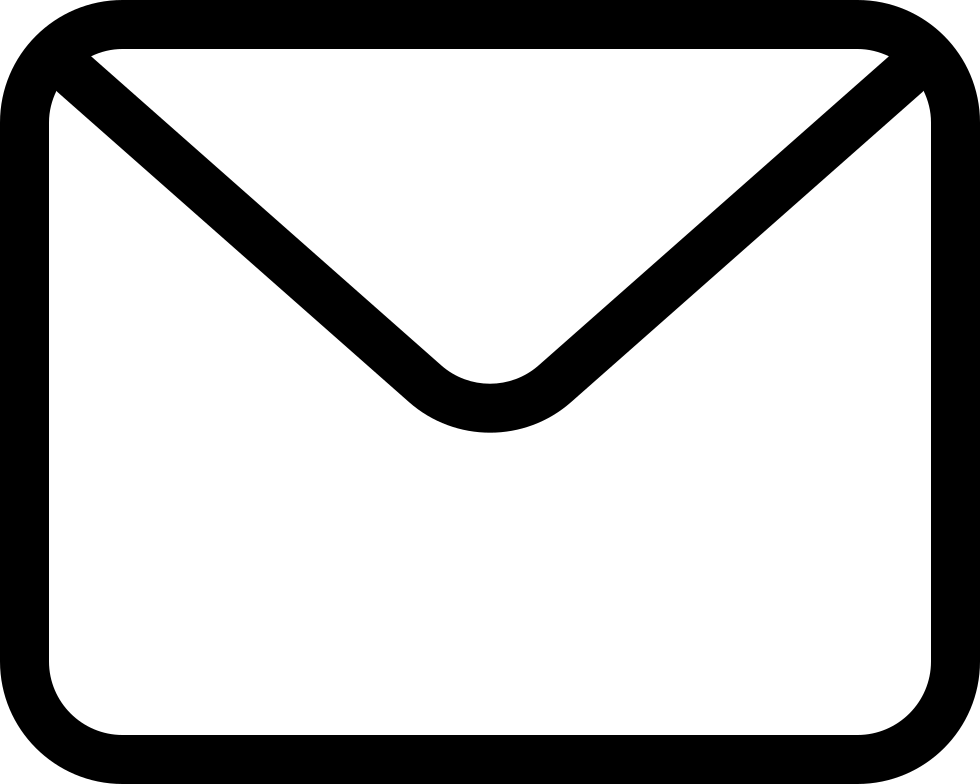 LWCP
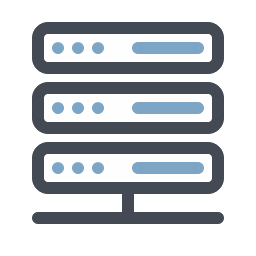 Superstep i + 3
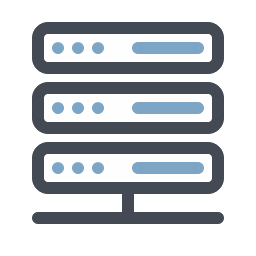 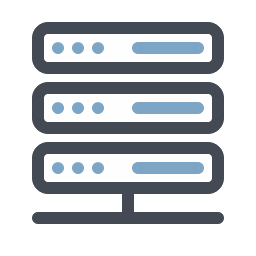 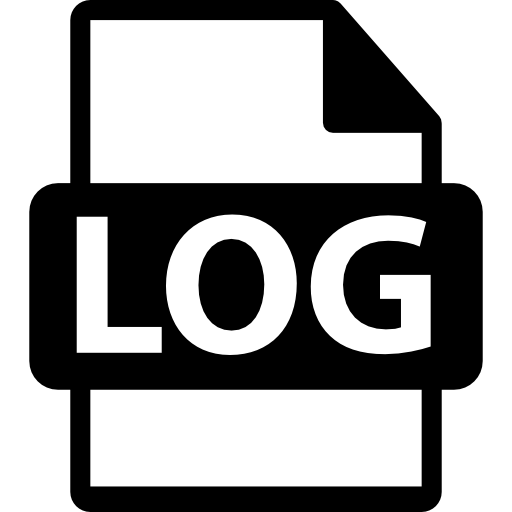 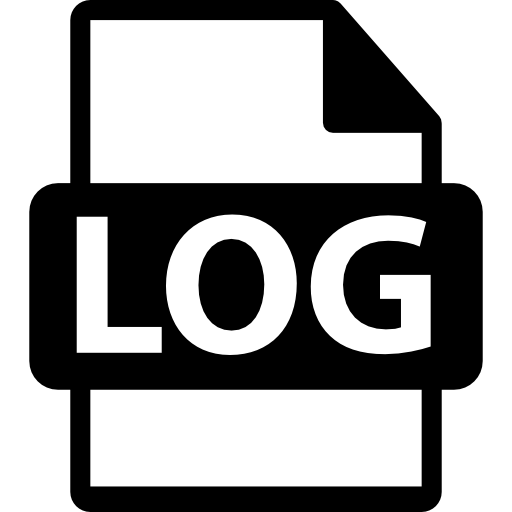 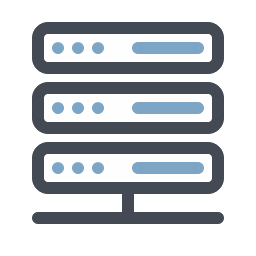 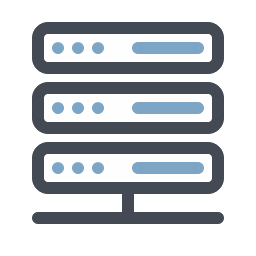 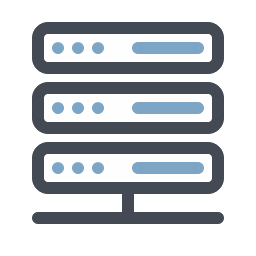 Superstep i + 4
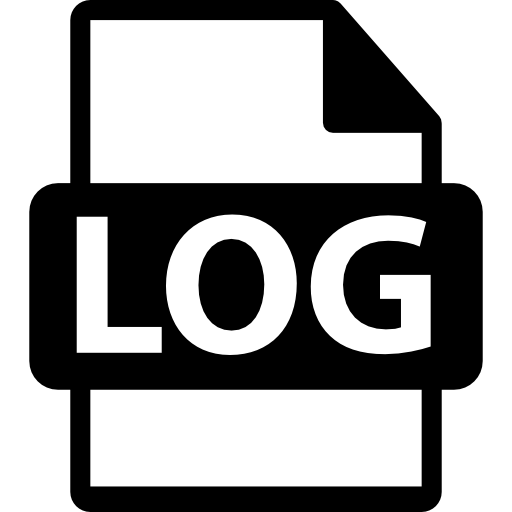 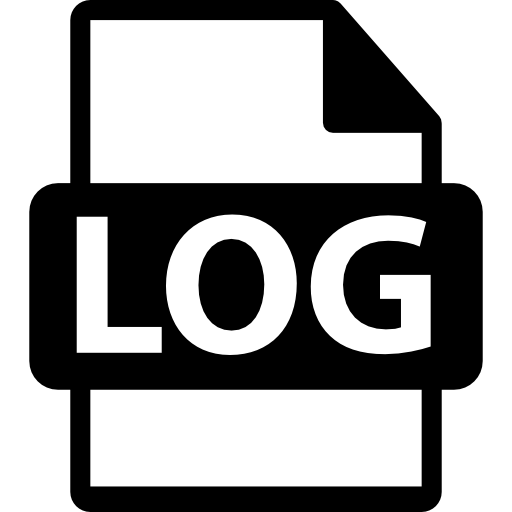 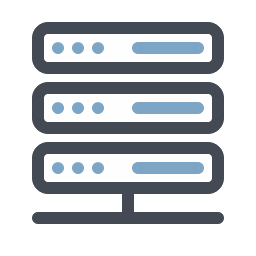 Superstep i + 5
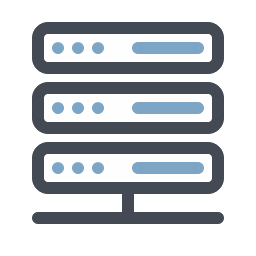 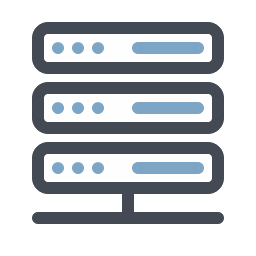 59
Our Solution
Shuffling
Only send those msgs to respawned worker(s)
Vertex State Logging
Small logs 
Superstep i
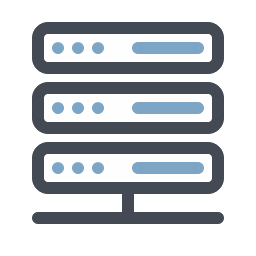 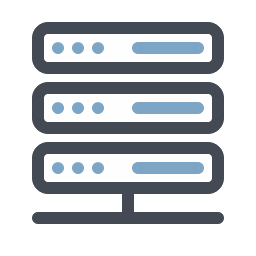 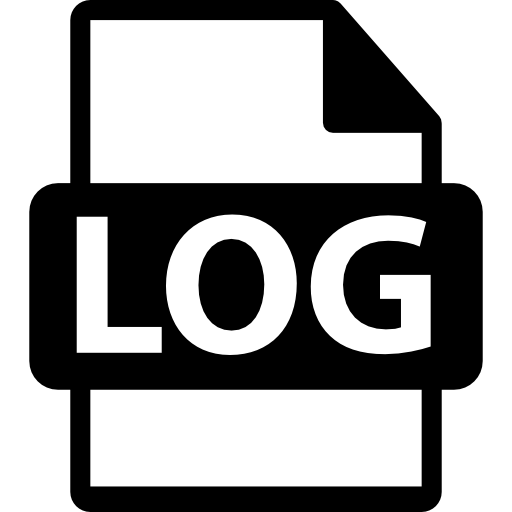 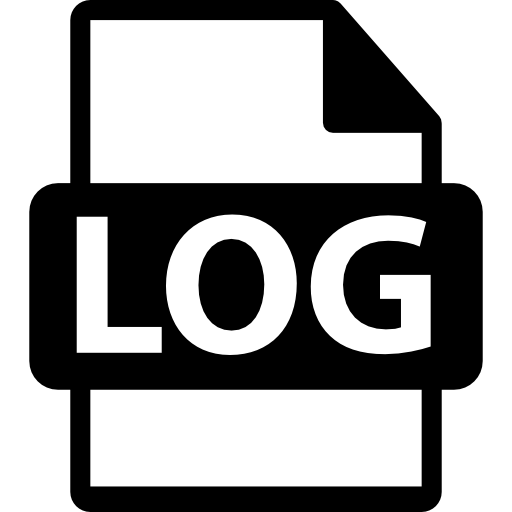 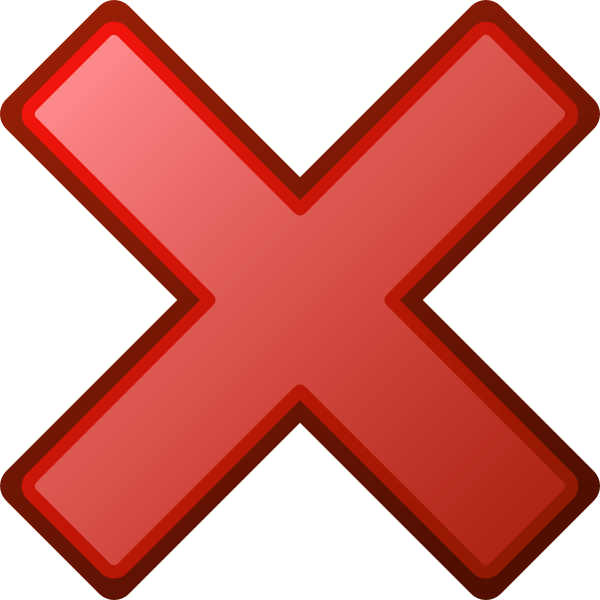 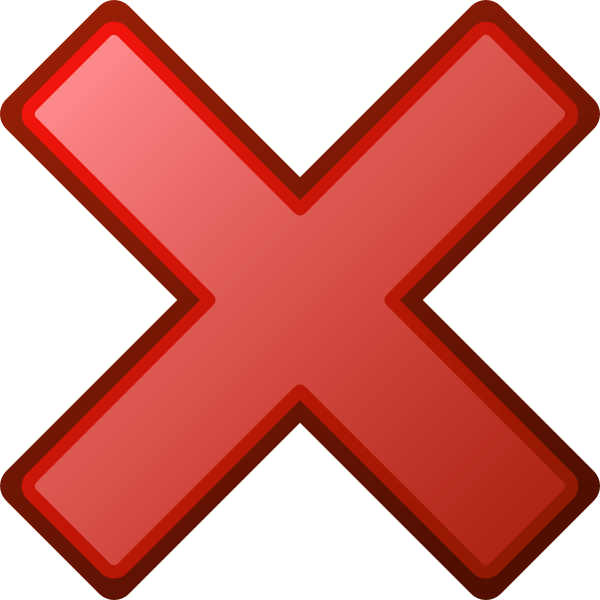 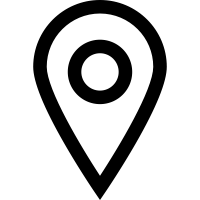 Superstep i + 2
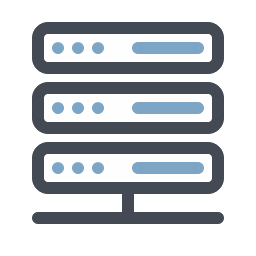 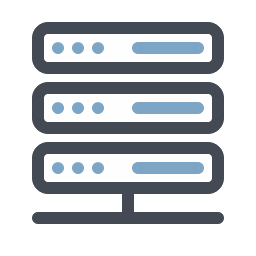 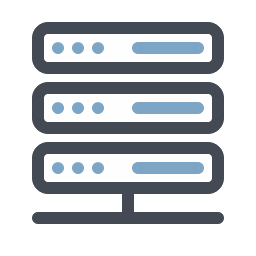 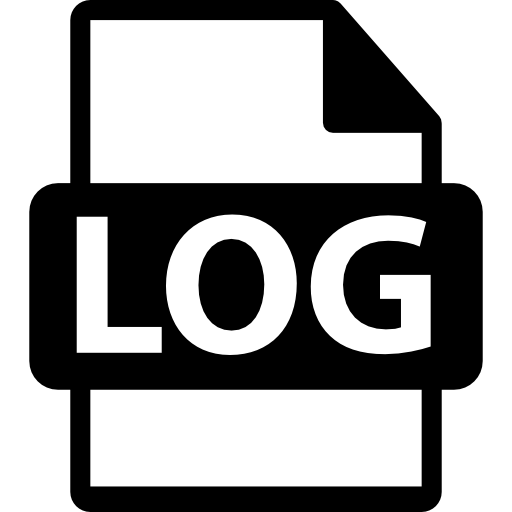 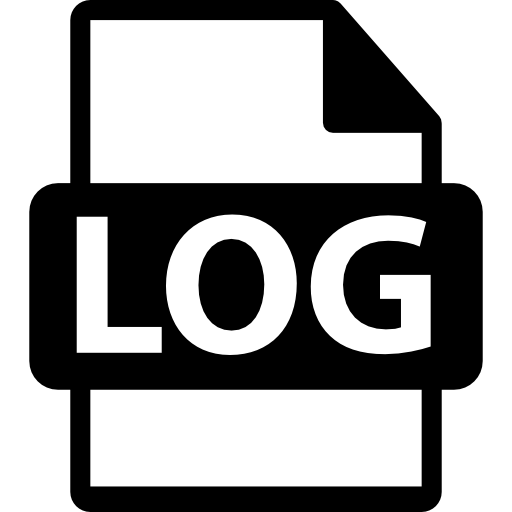 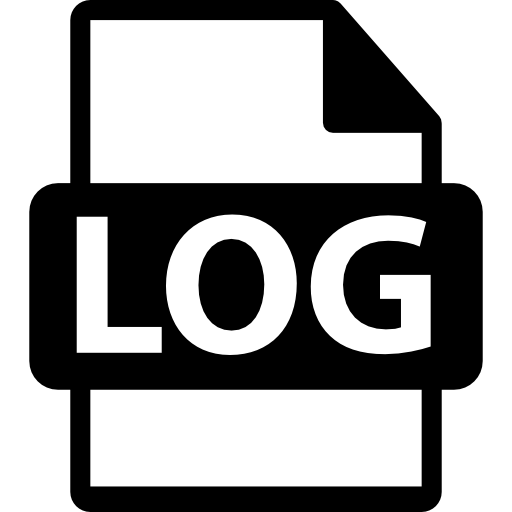 LWCP
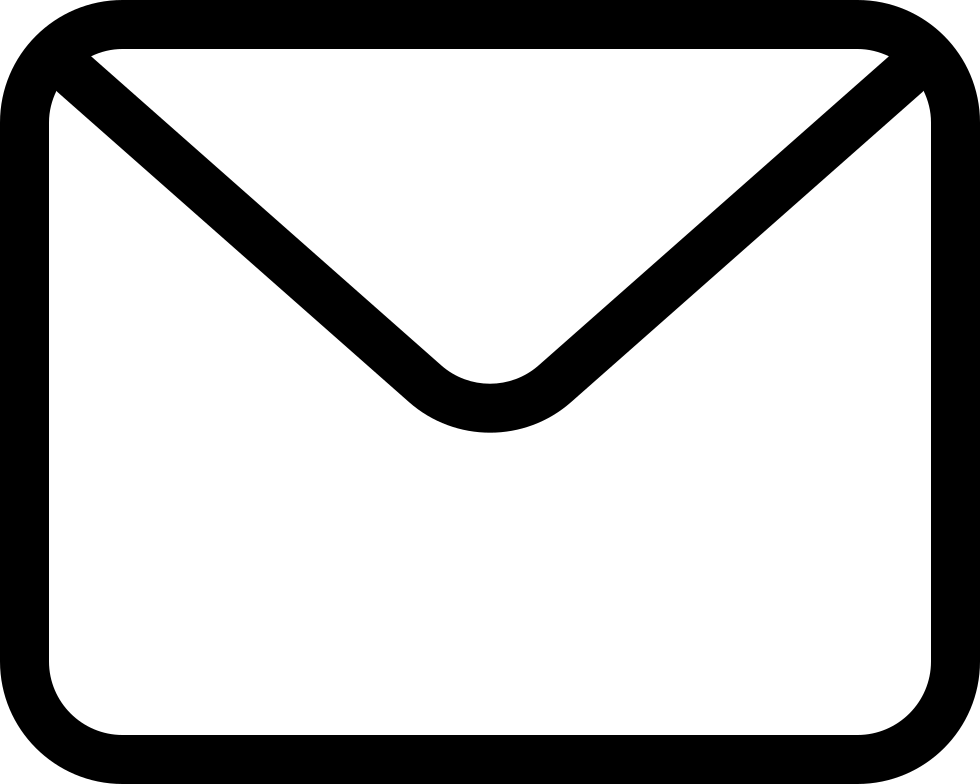 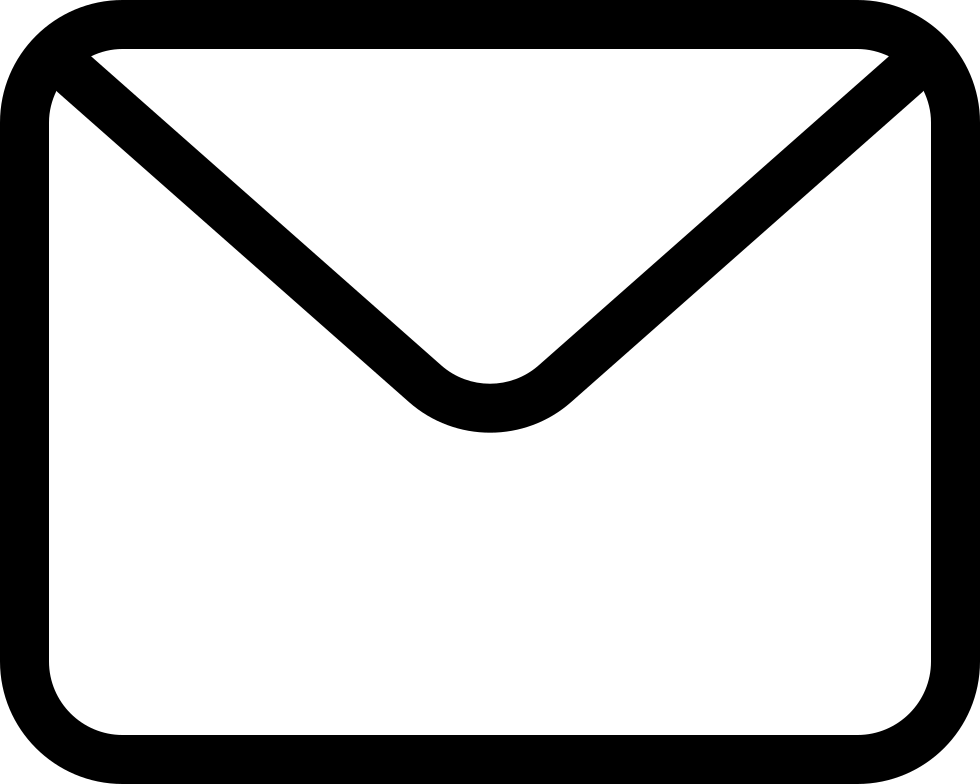 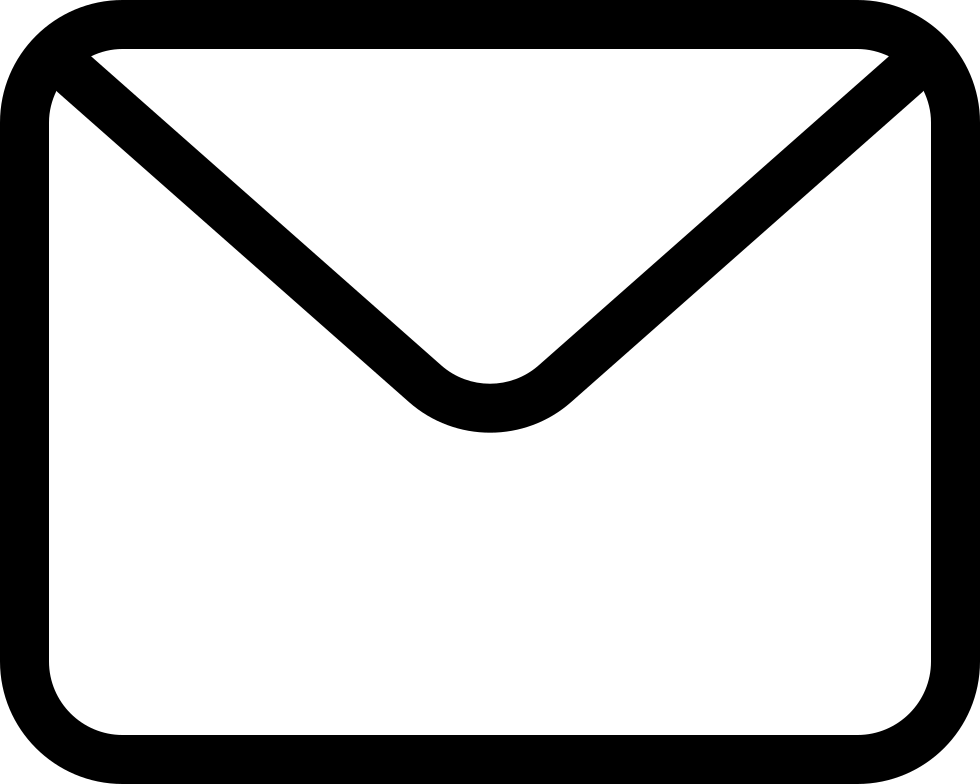 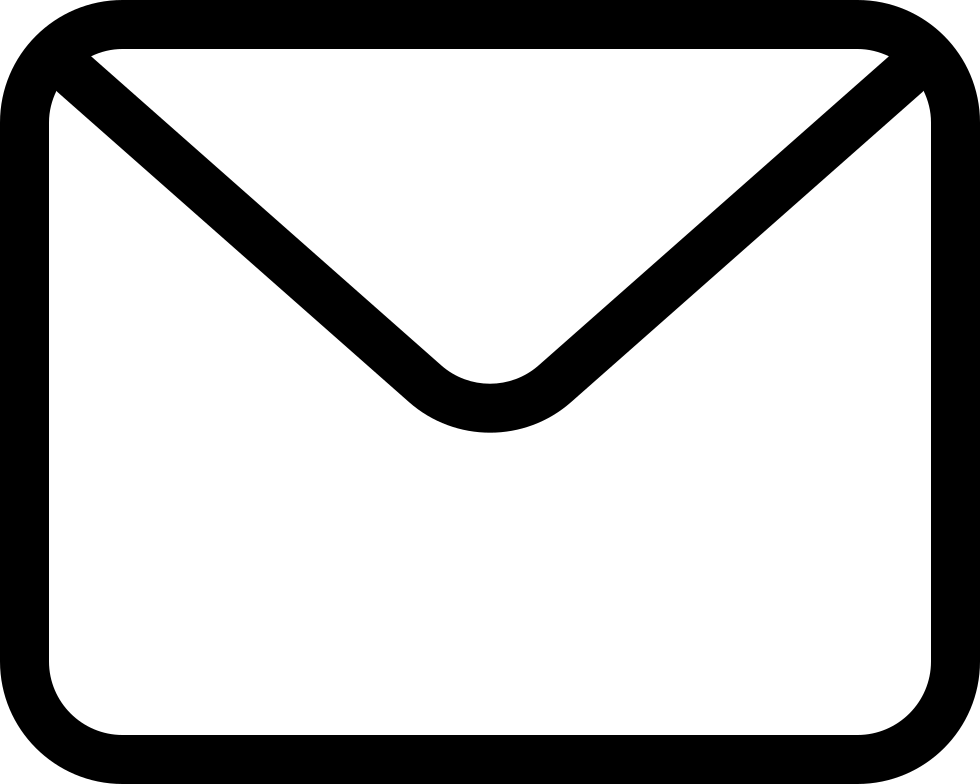 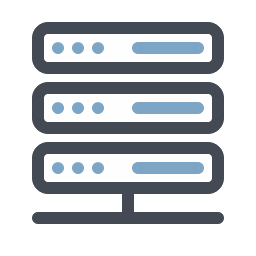 Superstep i + 3
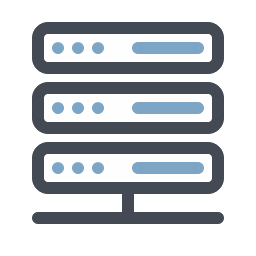 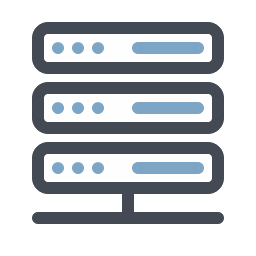 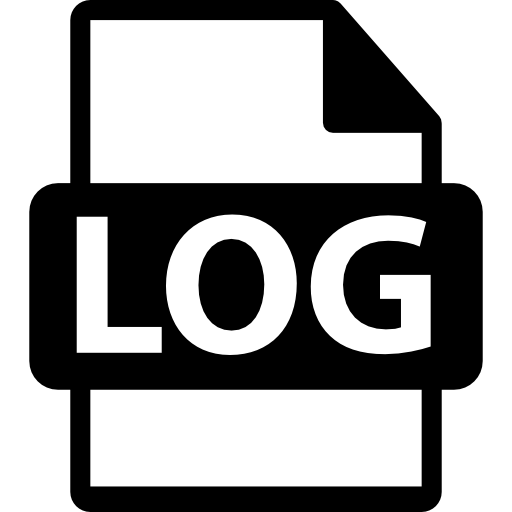 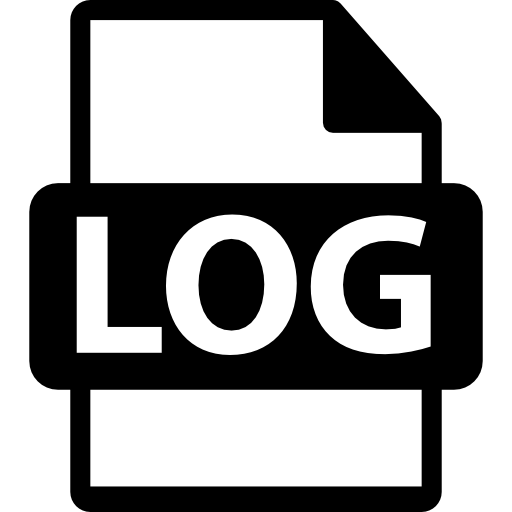 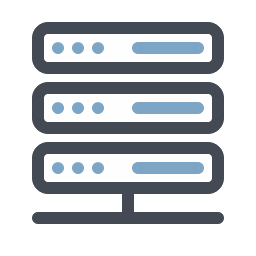 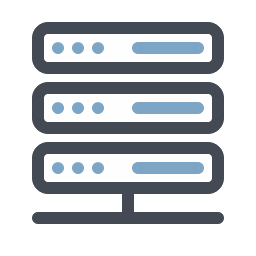 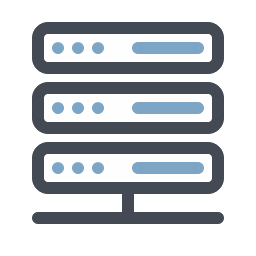 Superstep i + 4
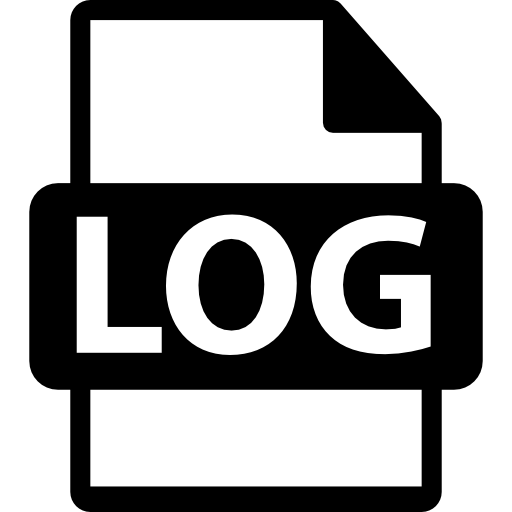 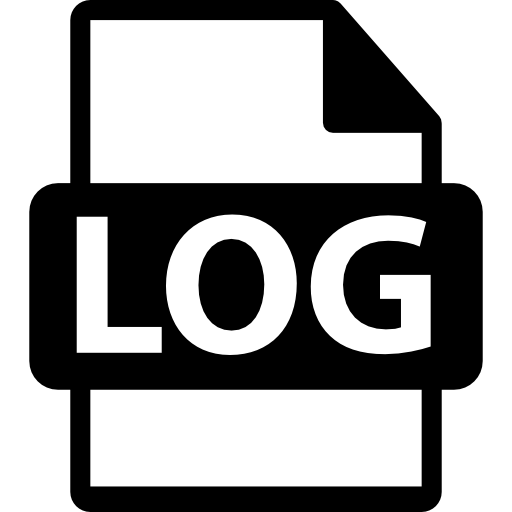 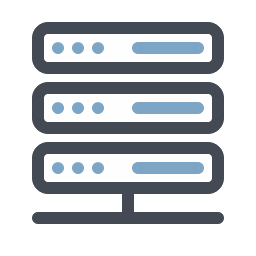 Superstep i + 5
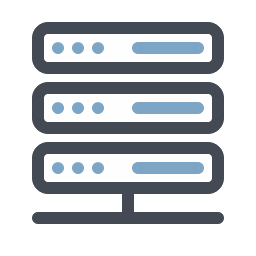 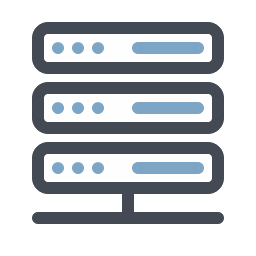 60
Our Solution
Shuffling
Only send those msgs to respawned worker(s)
Vertex State Logging
Small logs 
Superstep i
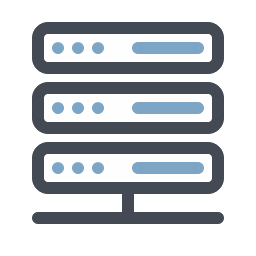 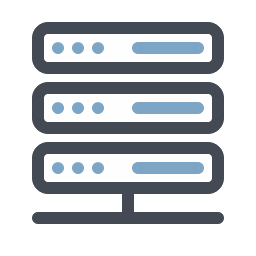 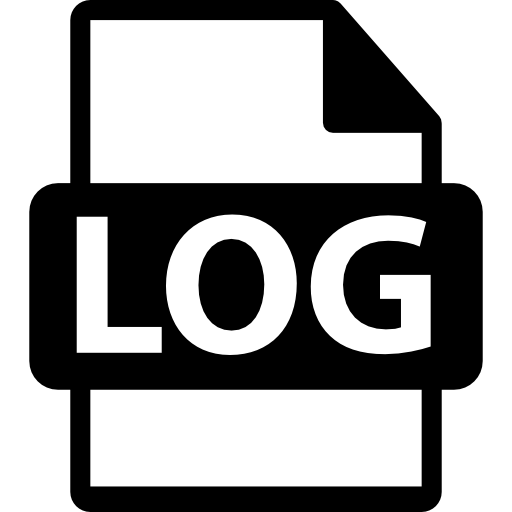 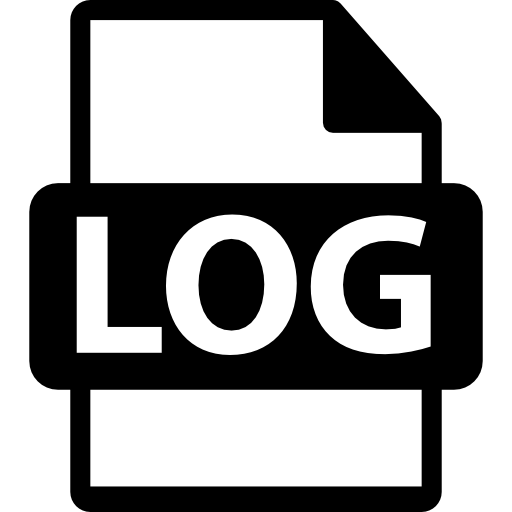 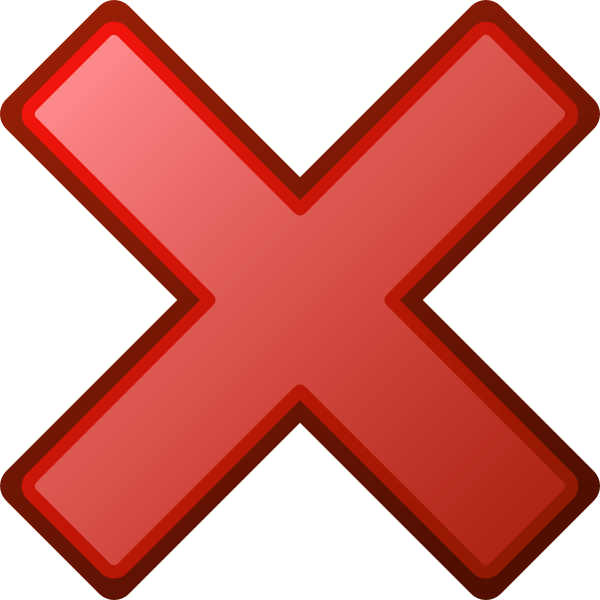 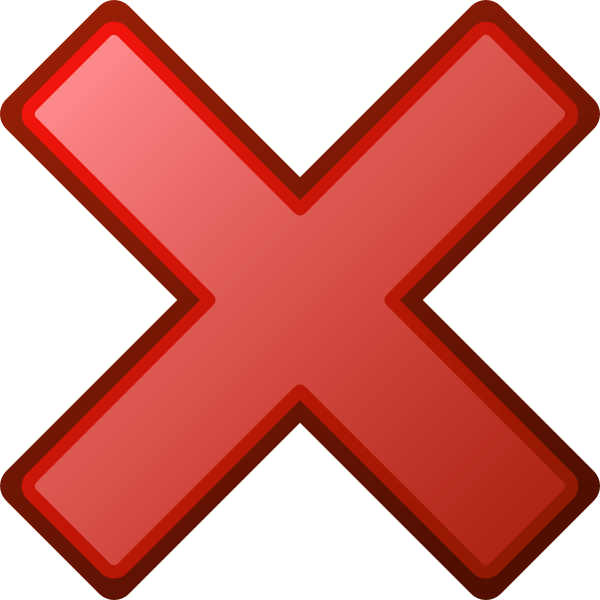 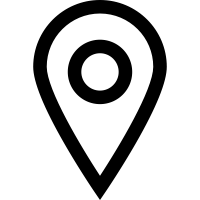 Superstep i + 2
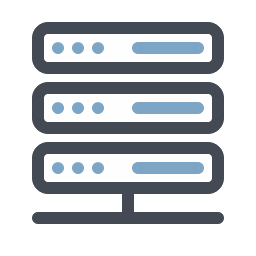 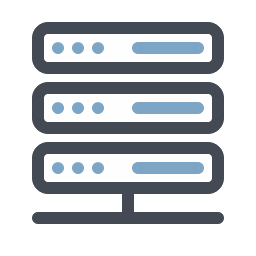 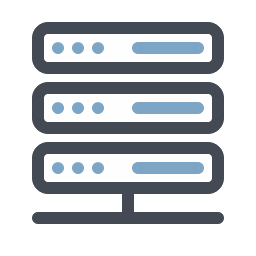 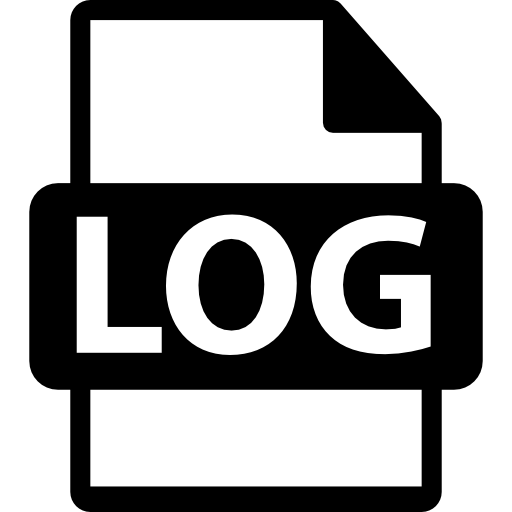 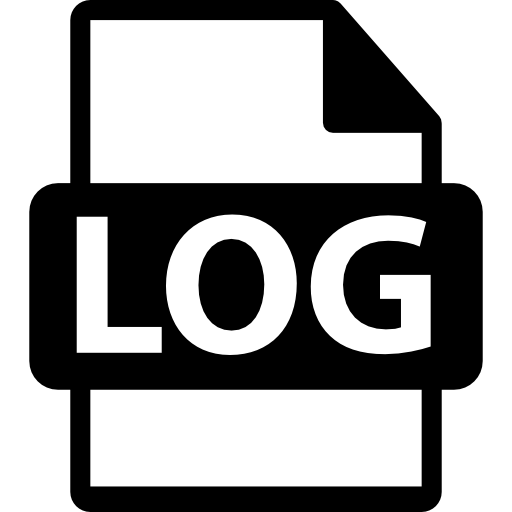 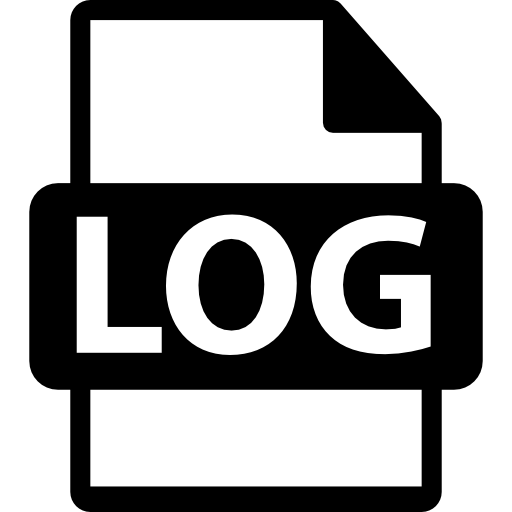 LWCP
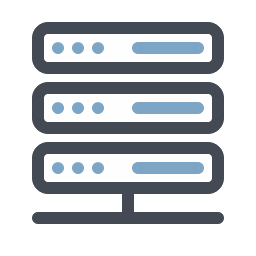 Superstep i + 3
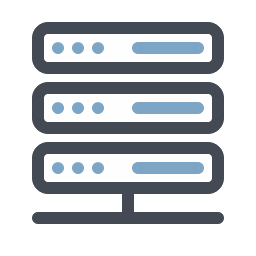 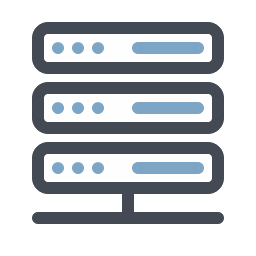 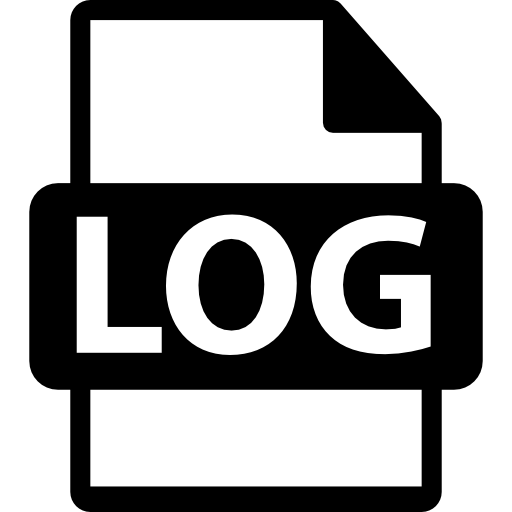 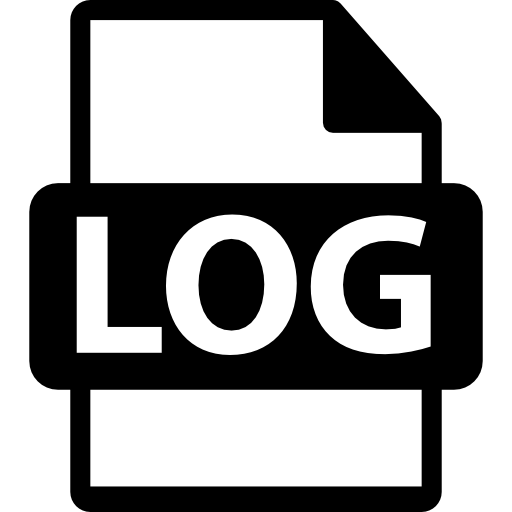 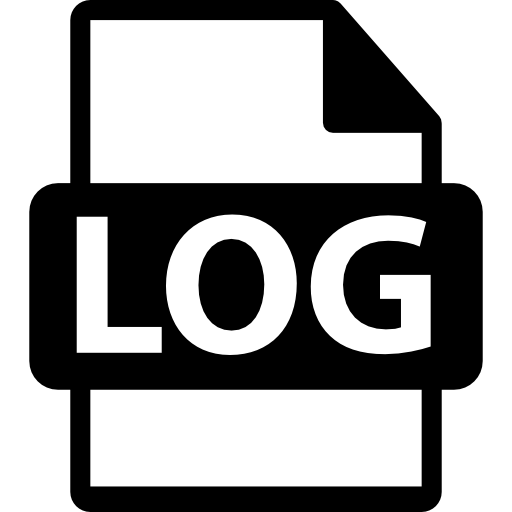 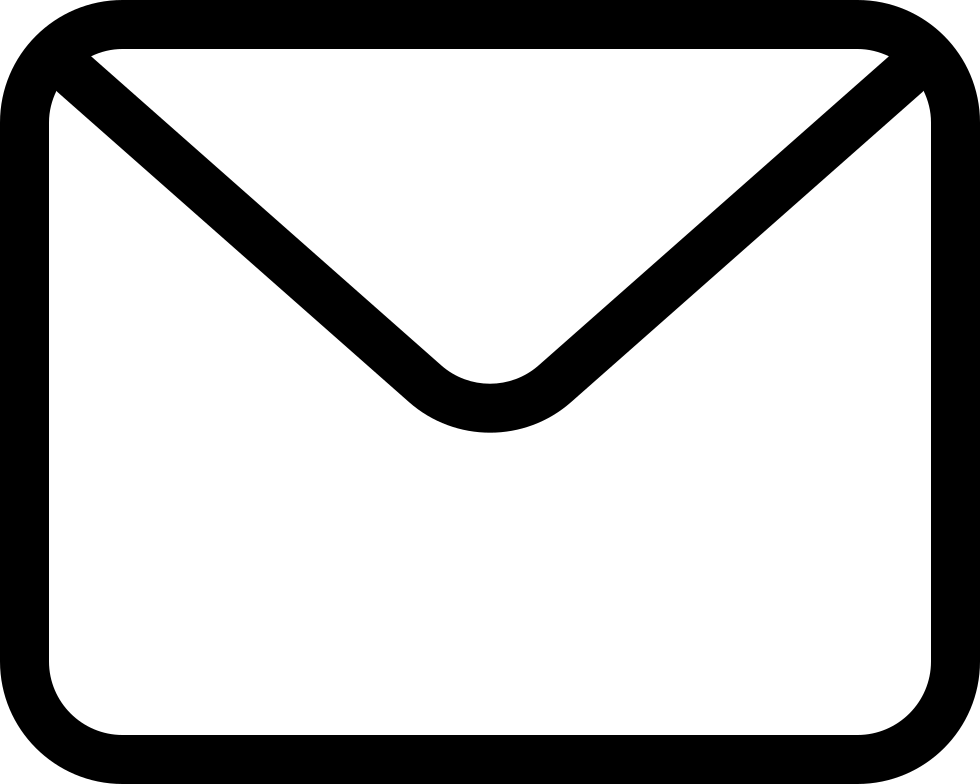 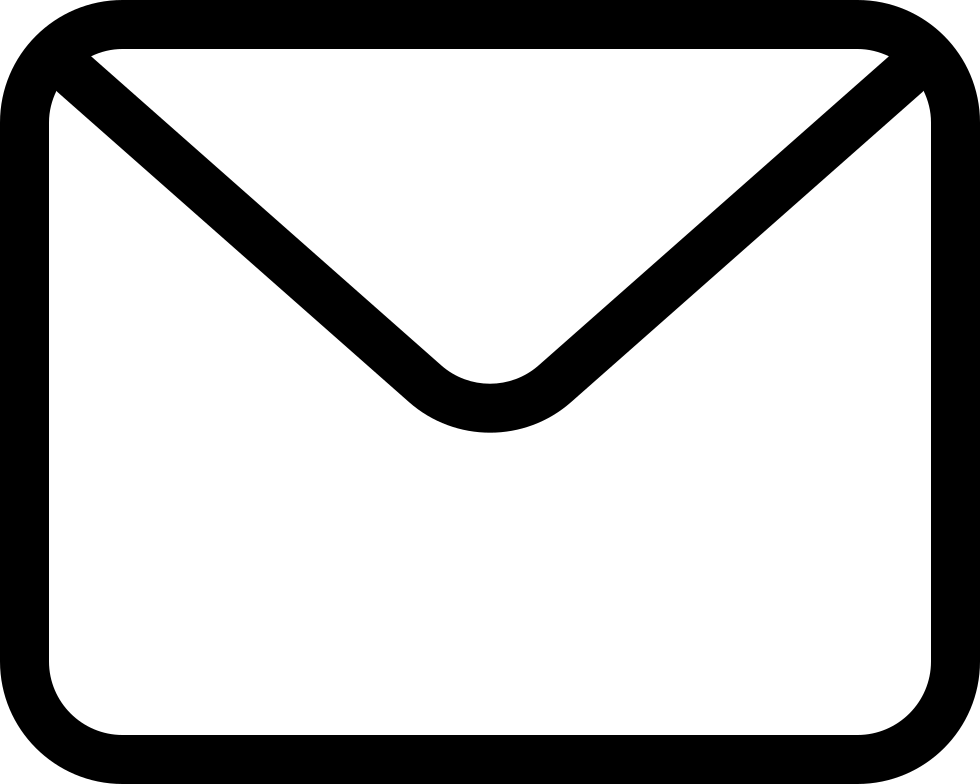 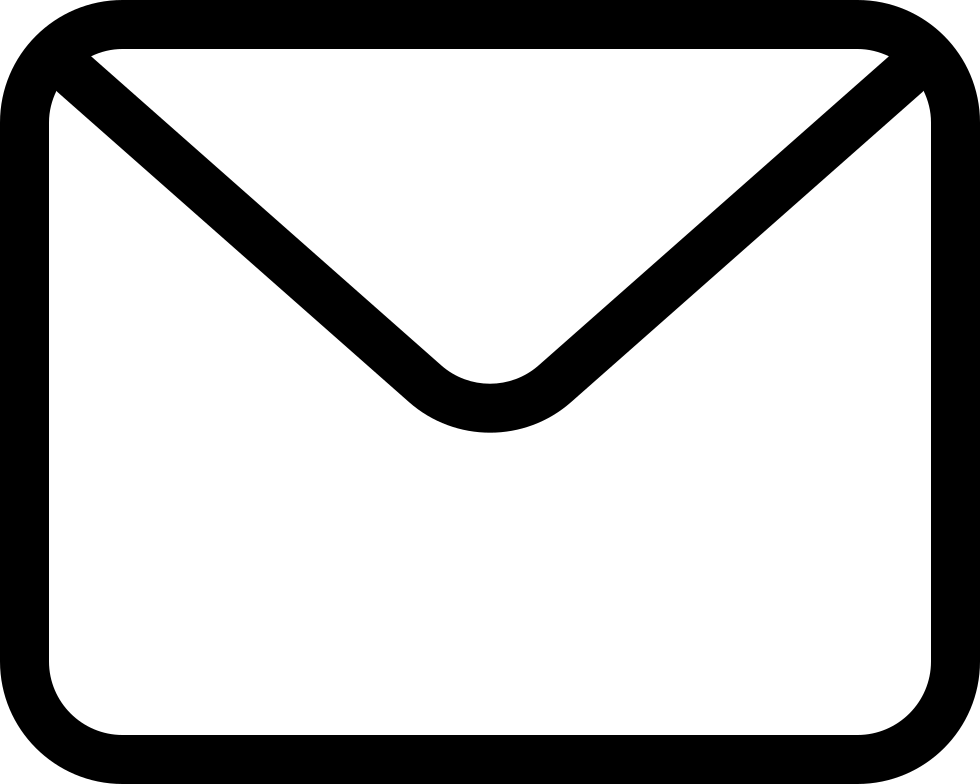 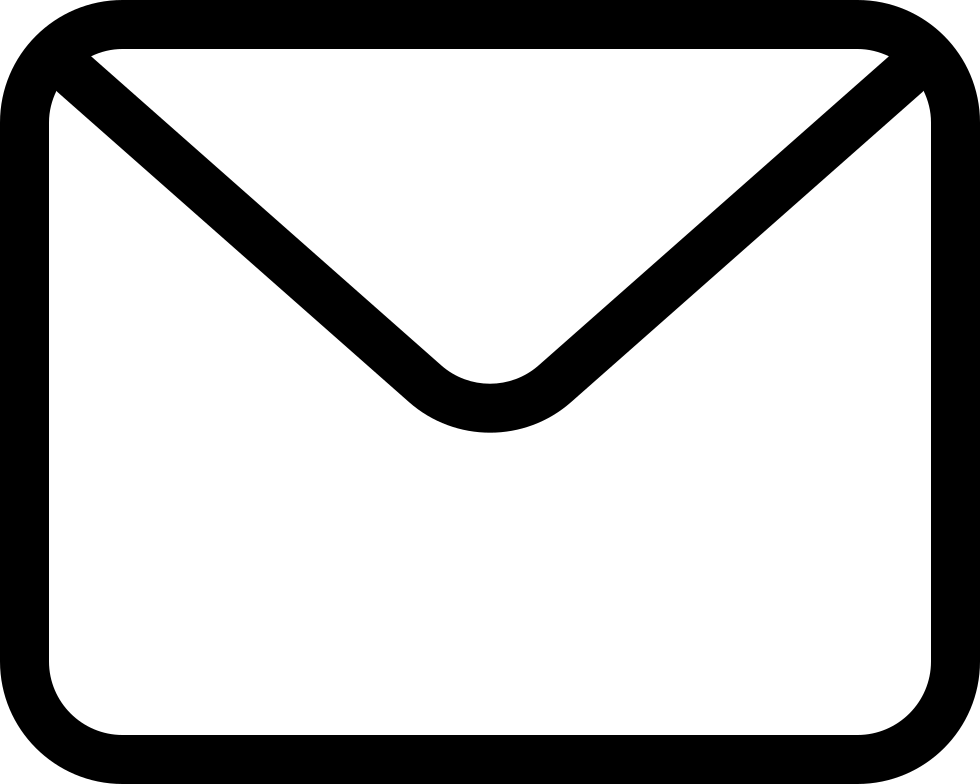 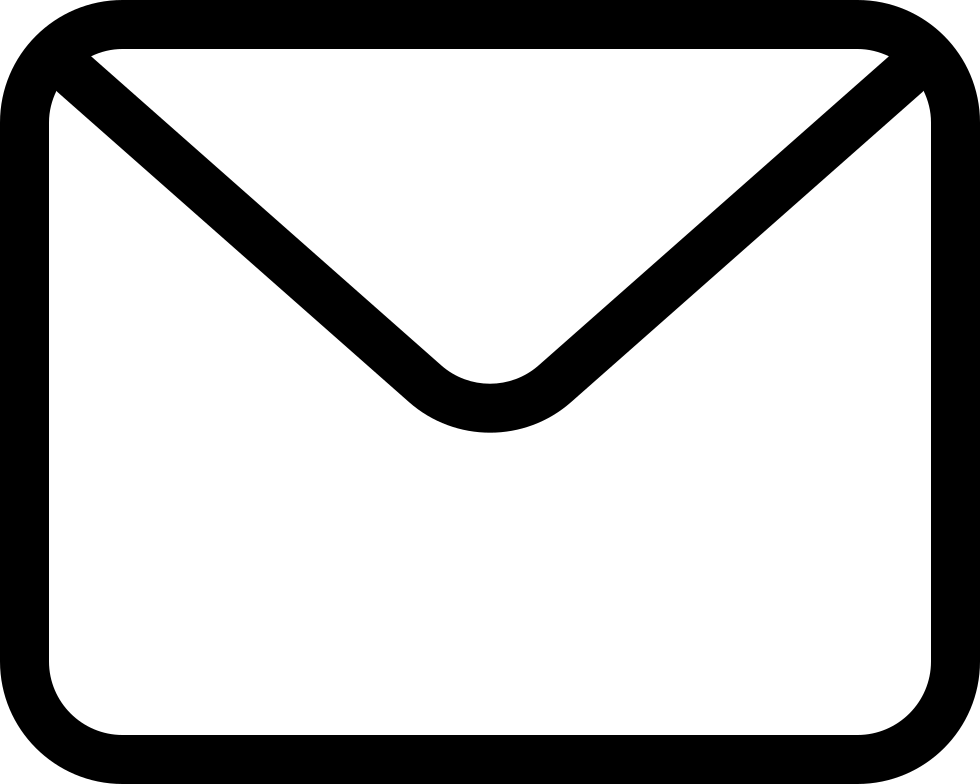 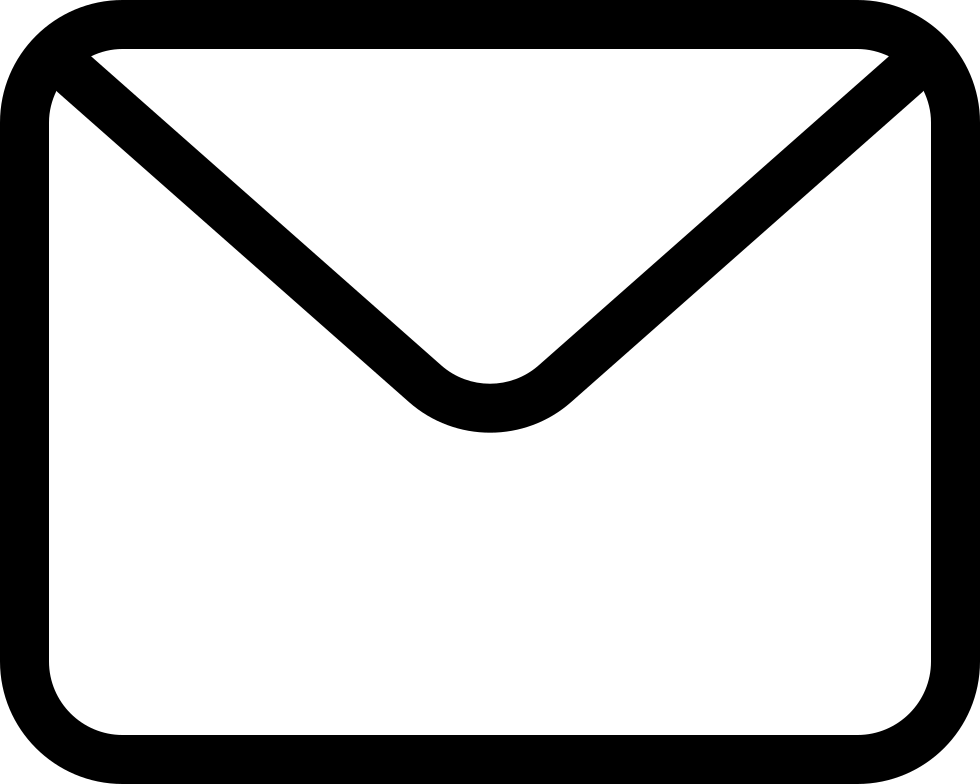 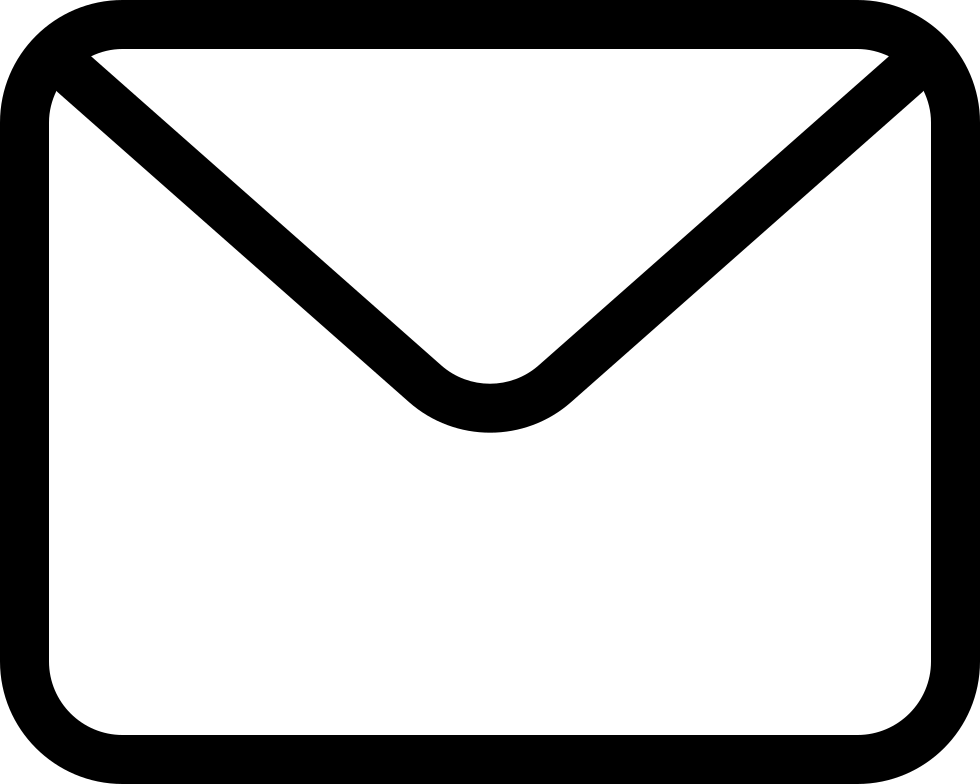 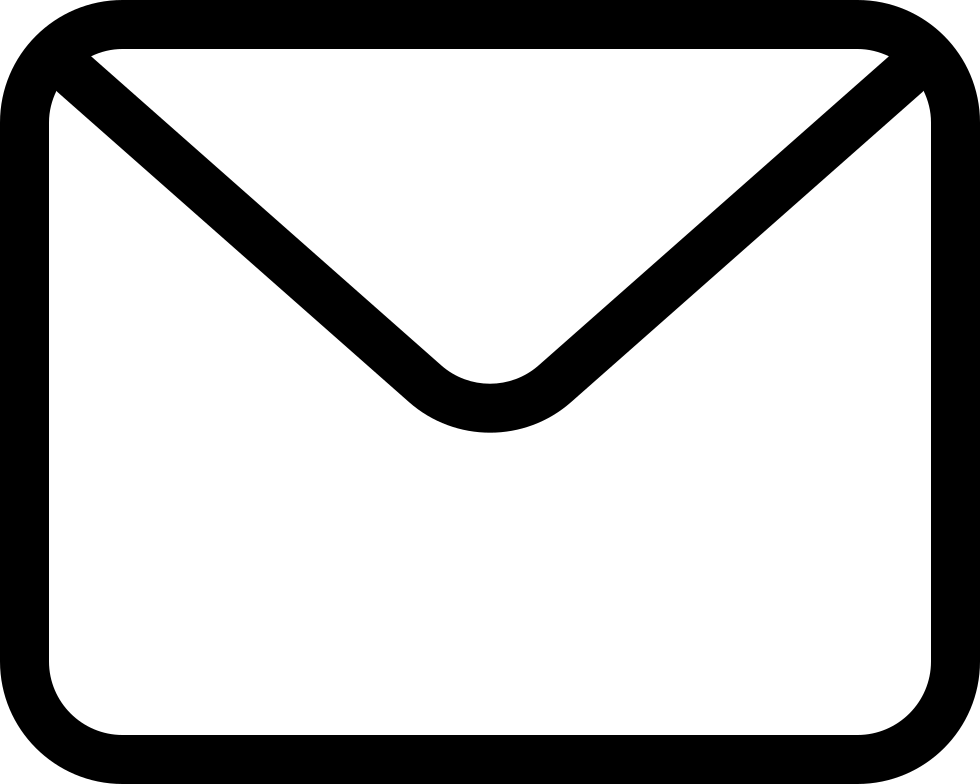 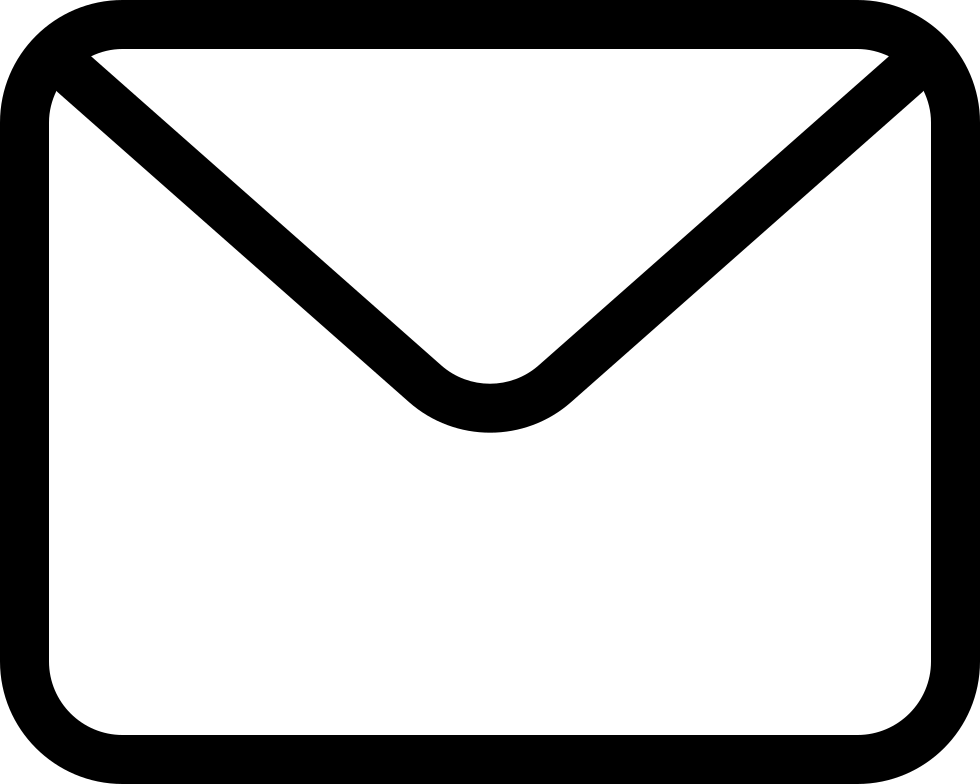 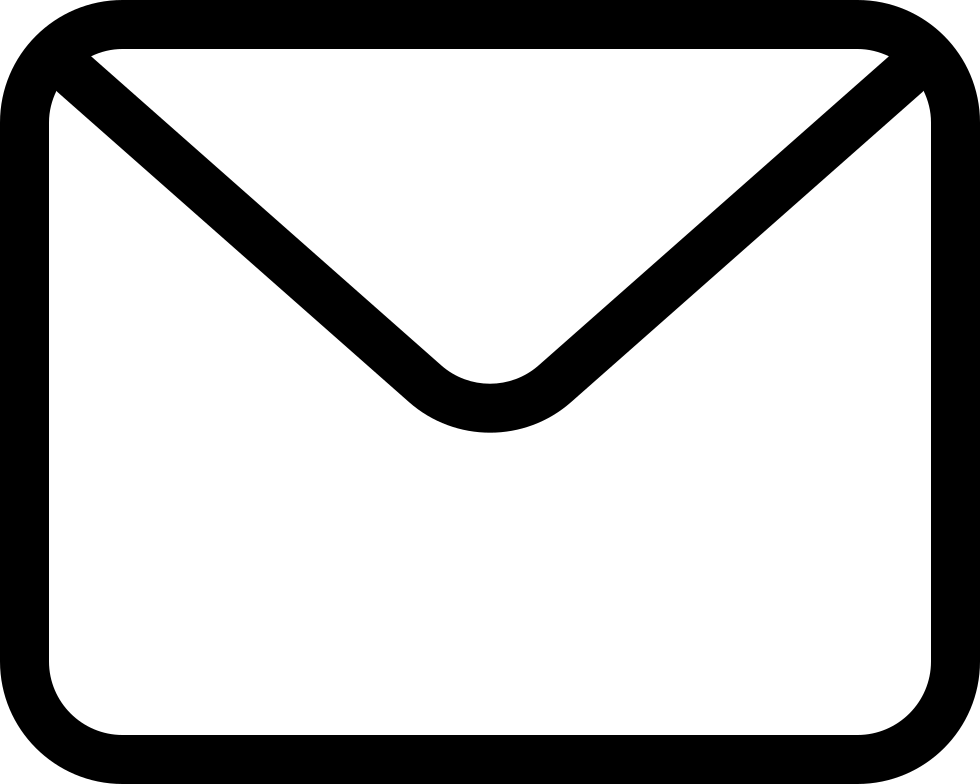 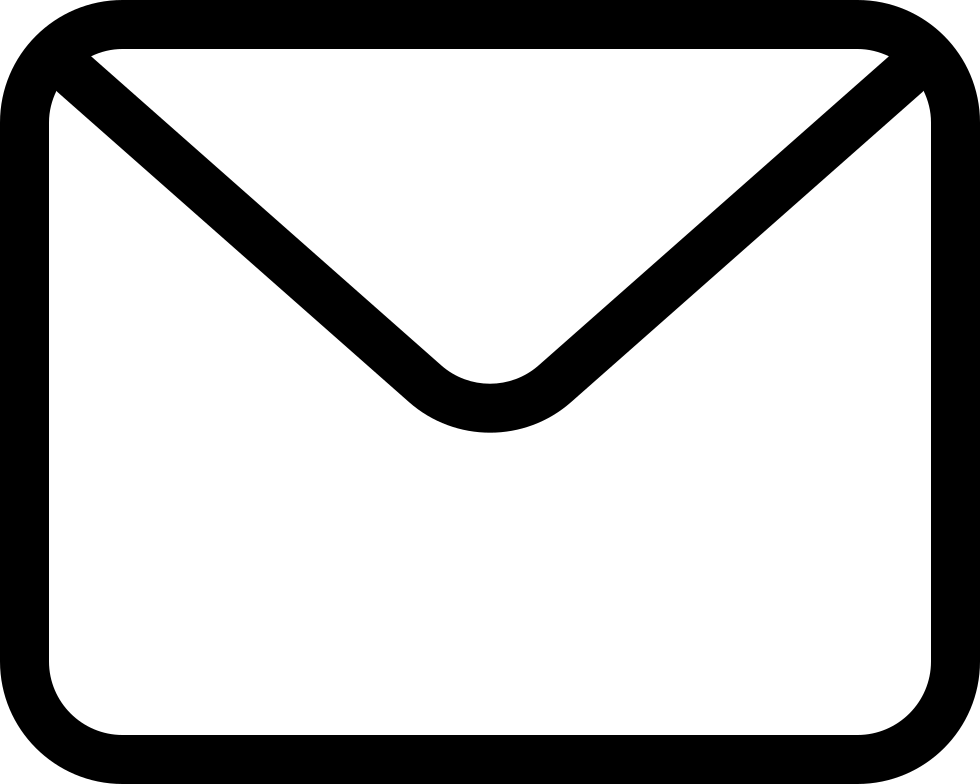 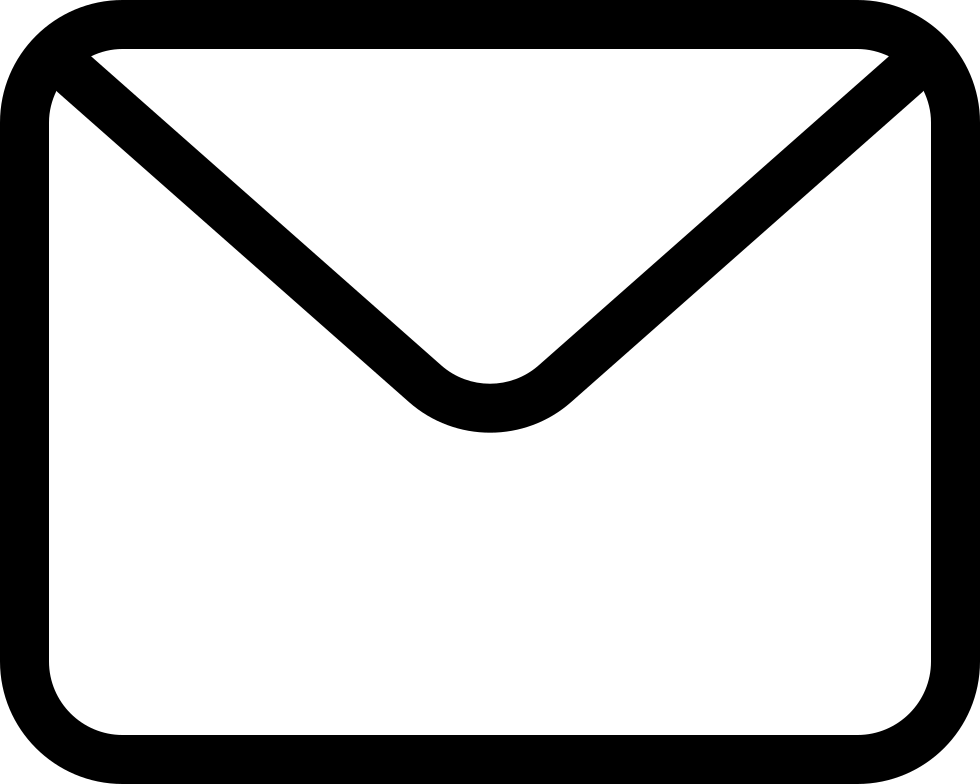 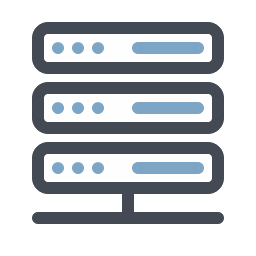 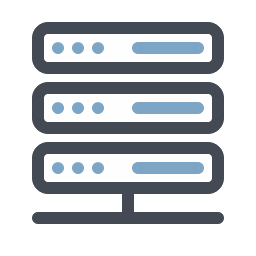 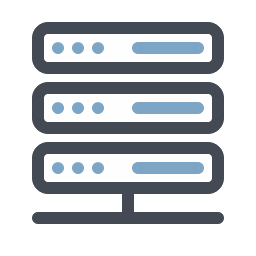 Superstep i + 4
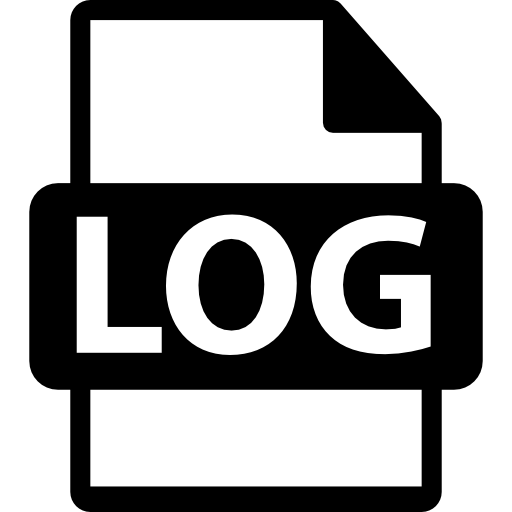 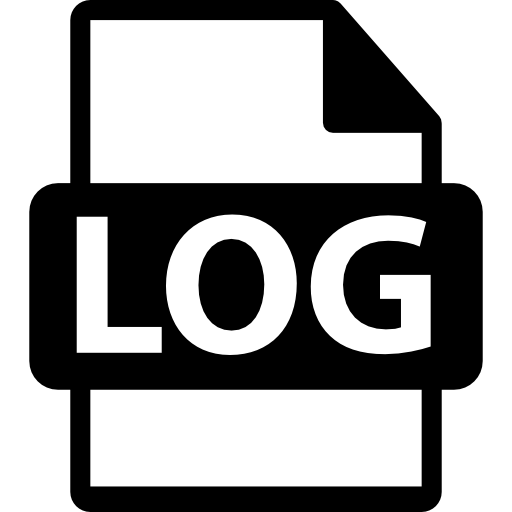 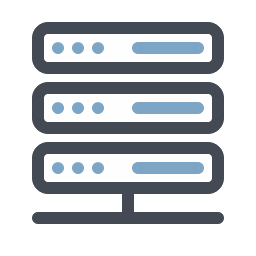 Superstep i + 5
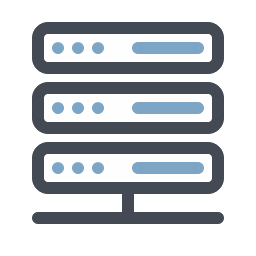 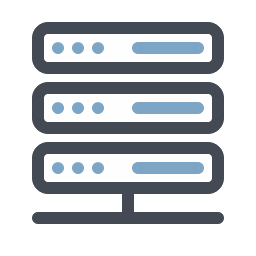 61
Our Solution
Vertex State Logging
The same API as LWCP
Negligible time for deleting vertex state logs
Recovery is 4x to 8x faster
62
Our Other Graph-Parallel Systems
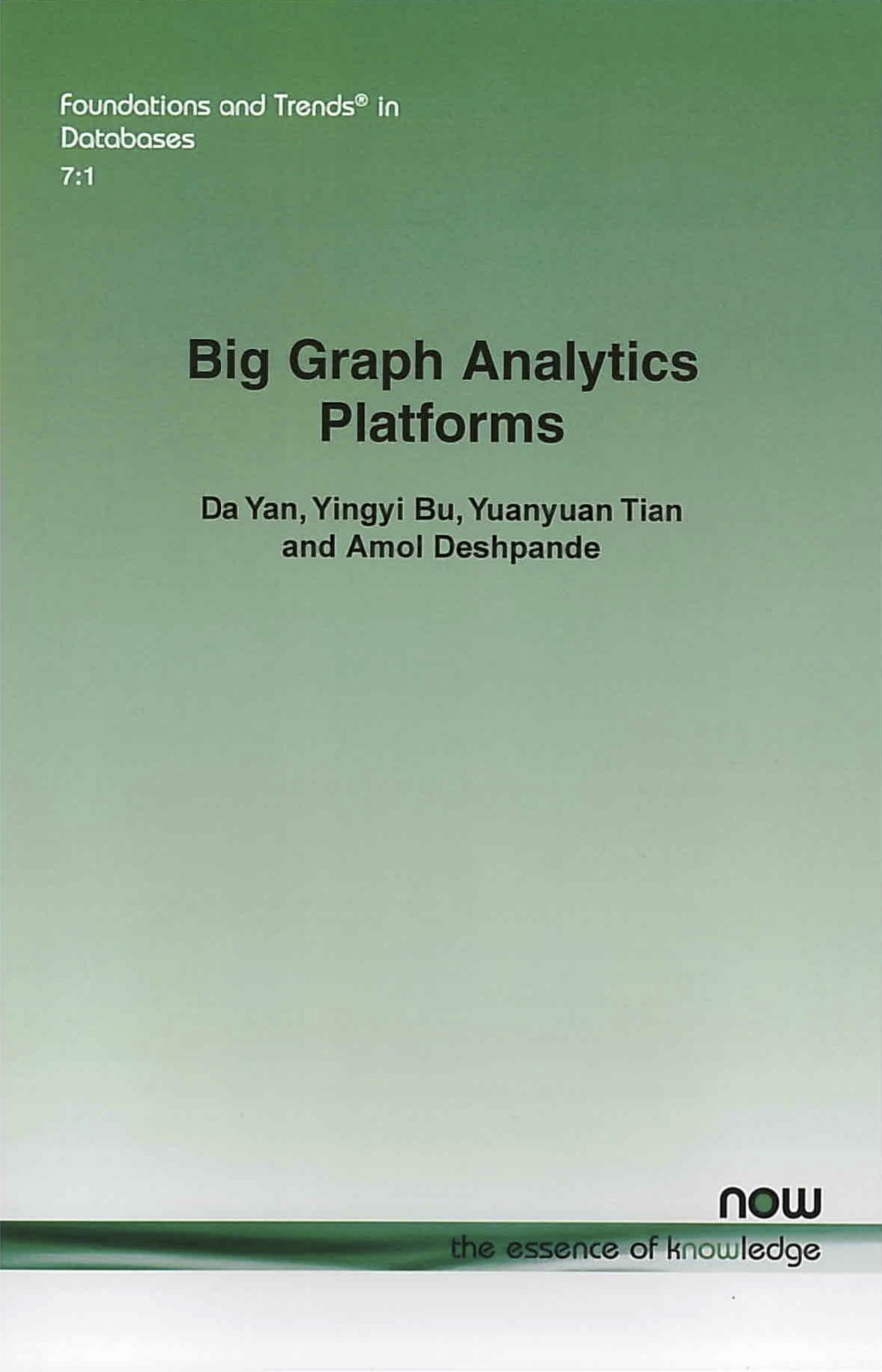 Blogel [PVLDB’14]
Pregel+ [WWW’15]
Quegel [PVLDB’16]
GraphD [TPDS’18]
G-Miner [EuroSys’18]
G-thinker:
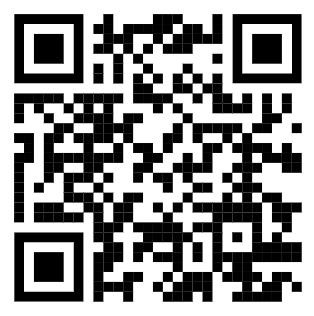 63
Thanks !
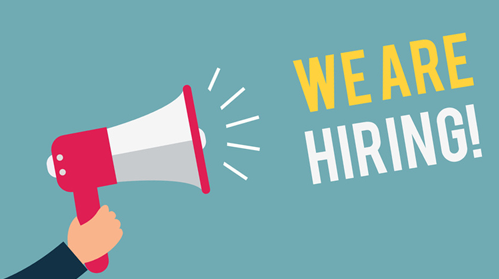 YAN, Da
Contact Info:
Email: yanda@uab.edu
Webpage: www.cs.uab.edu/yanda
64